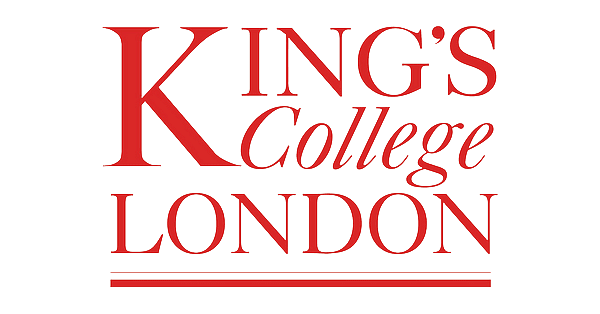 Verifiable Oblivious Pseudorandom Functionsfrom Lattices: Practical-ish and Thresholdisable
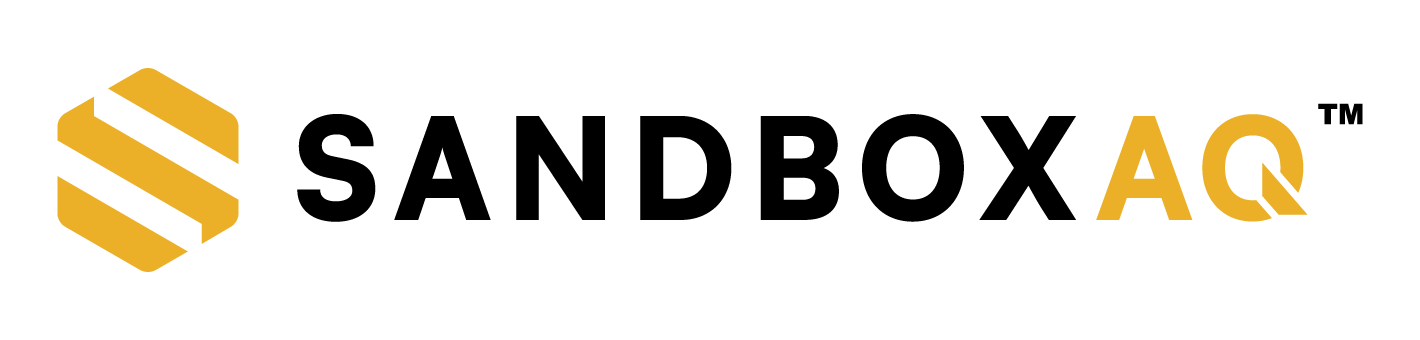 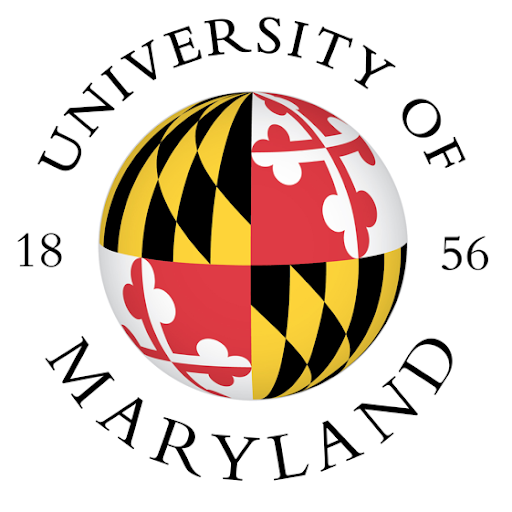 Martin R. Albrecht (KCL, SandboxAQ)
Kamil Doruk Gur (UMD)
Overview: P(seudo)R(andom)F(unction)
Asiacrypt 2024, December 12
Overview: P(seudo)R(andom)F(unction)
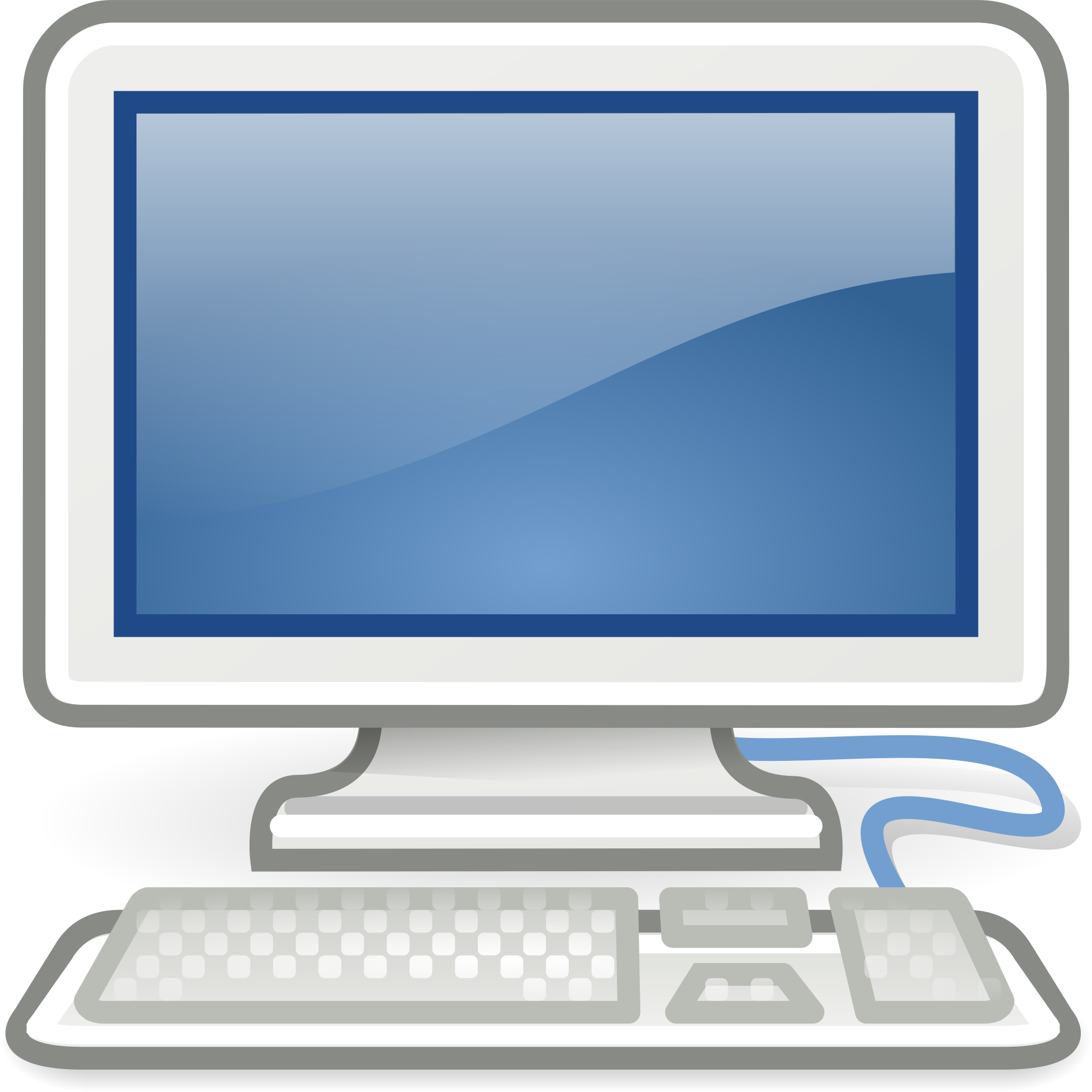 F
Asiacrypt 2024, December 12
Overview: P(seudo)R(andom)F(unction)
x
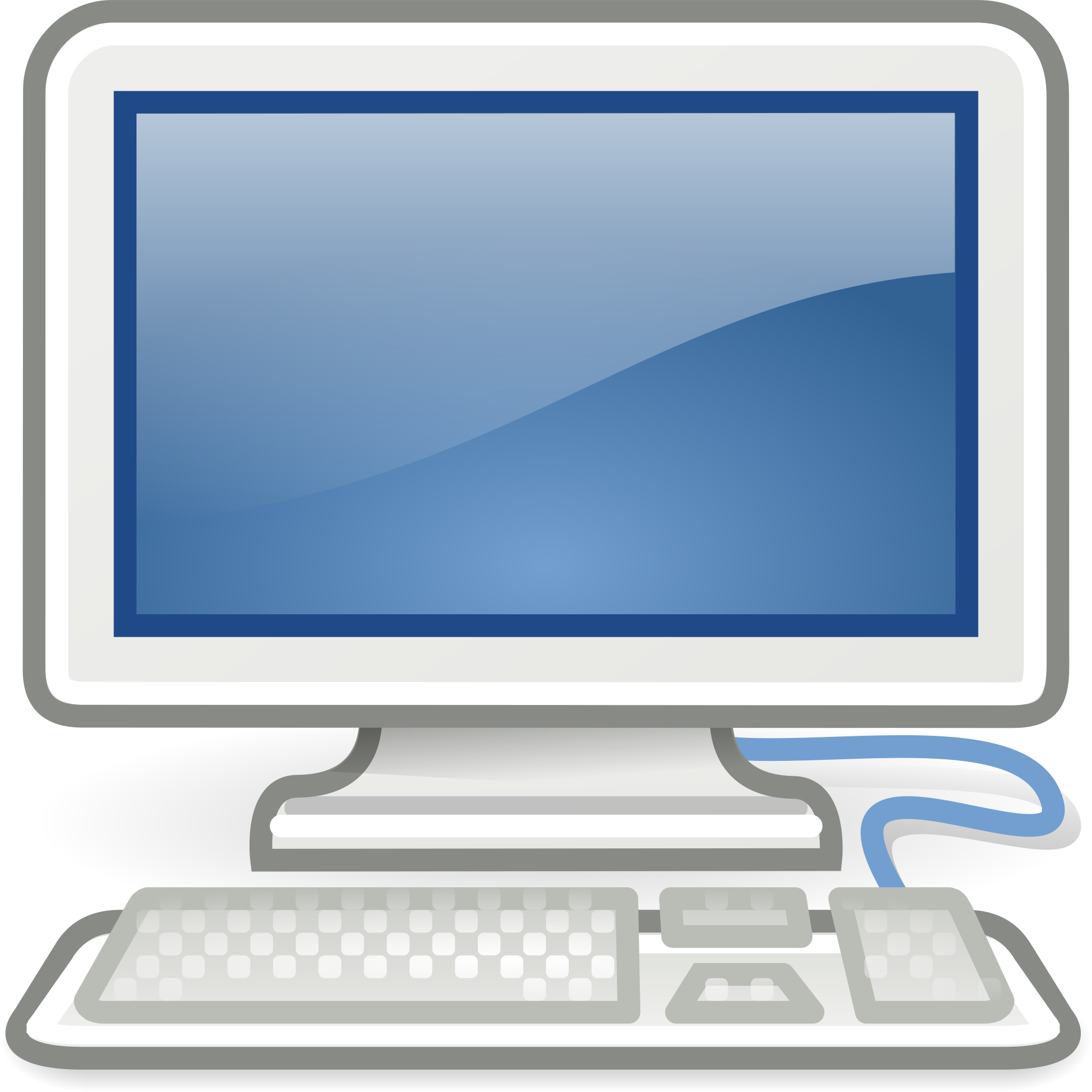 F
Asiacrypt 2024, December 12
Overview: P(seudo)R(andom)F(unction)
x
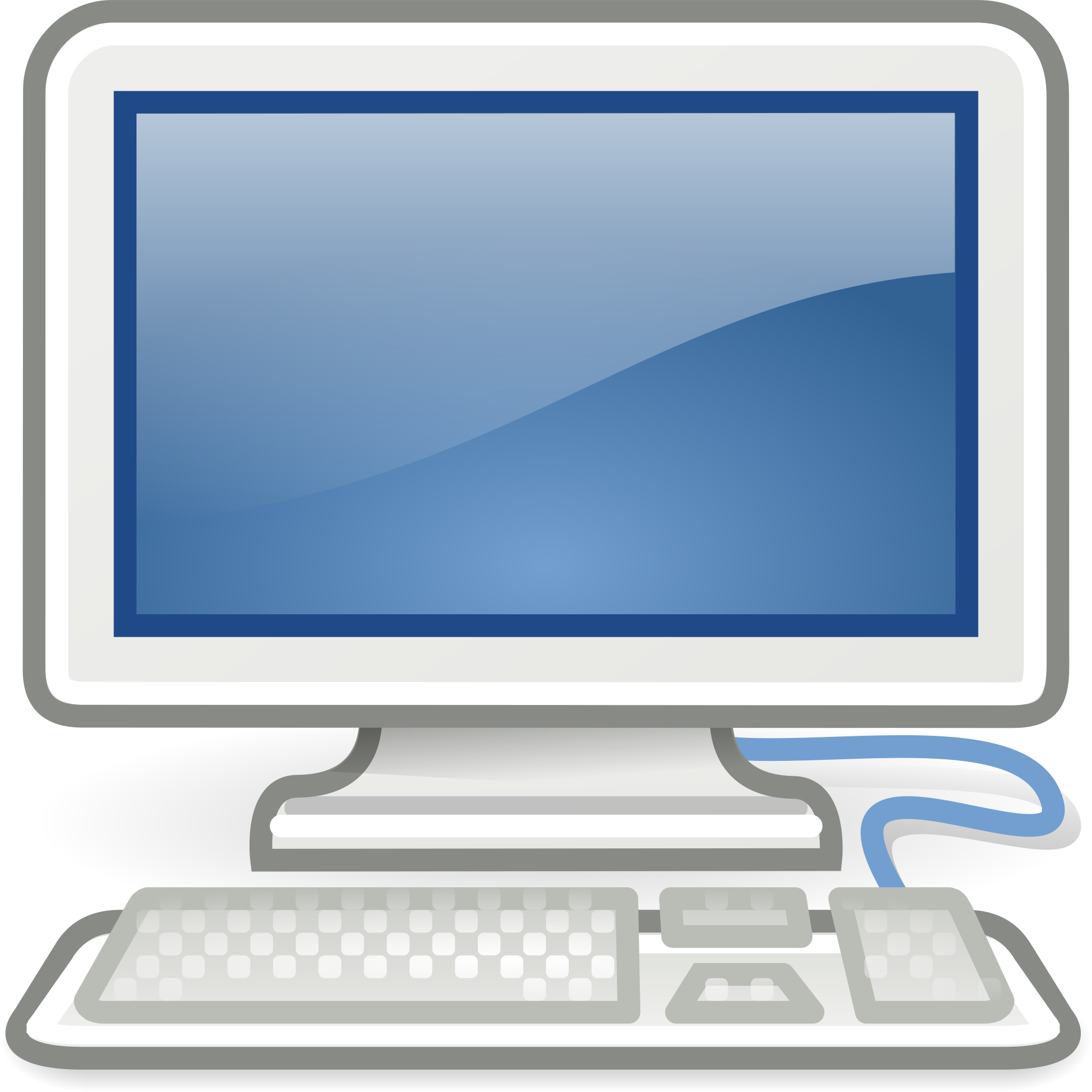 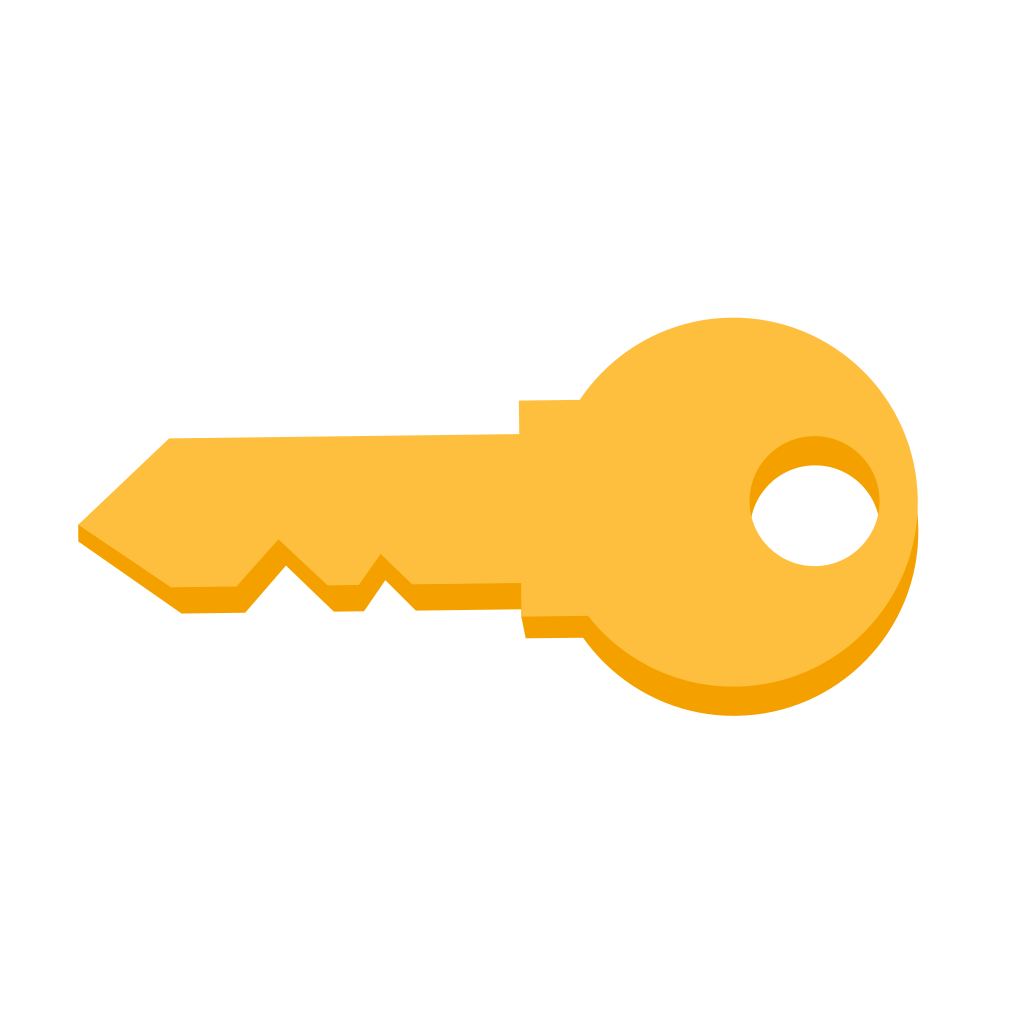 F
Asiacrypt 2024, December 12
Overview: P(seudo)R(andom)F(unction)
x
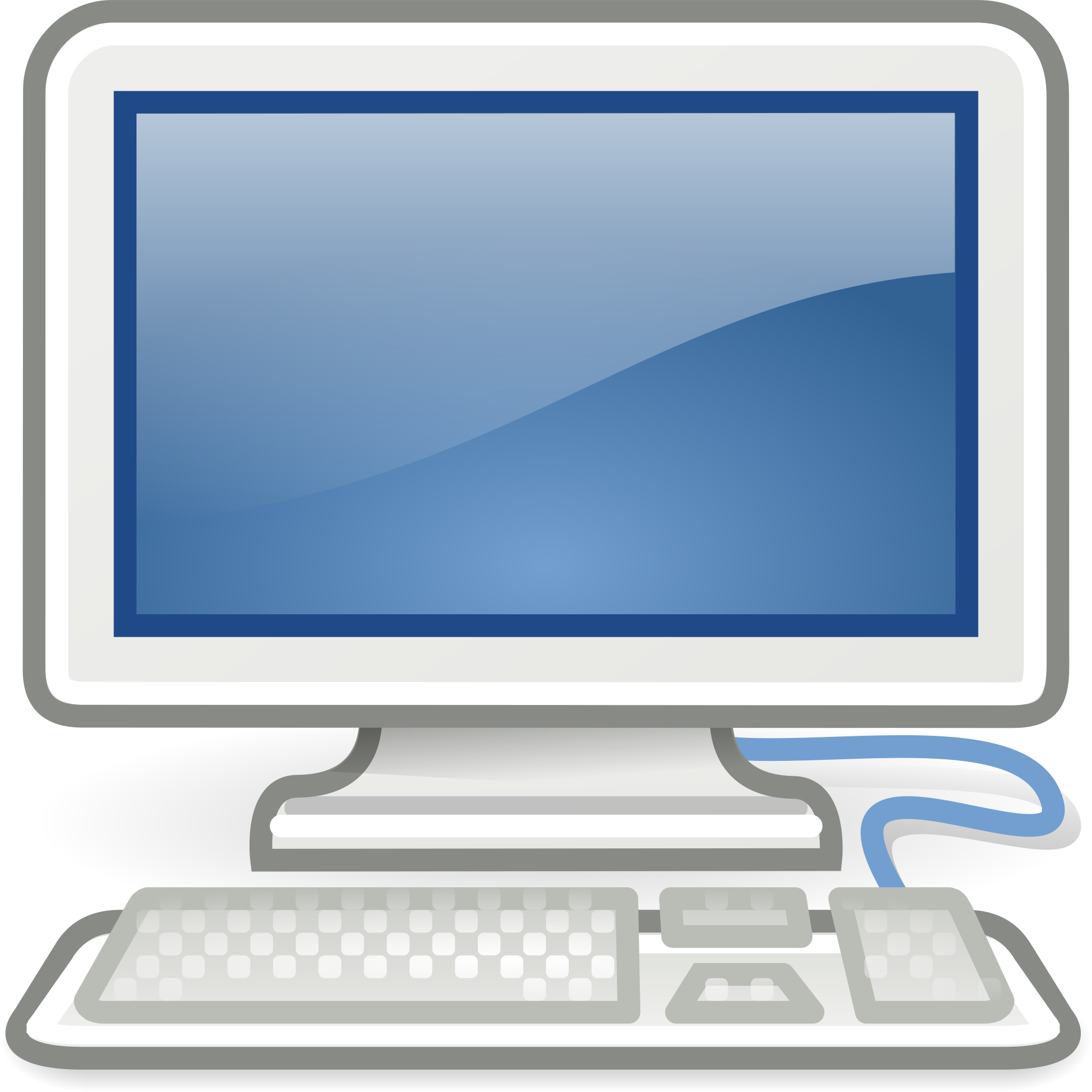 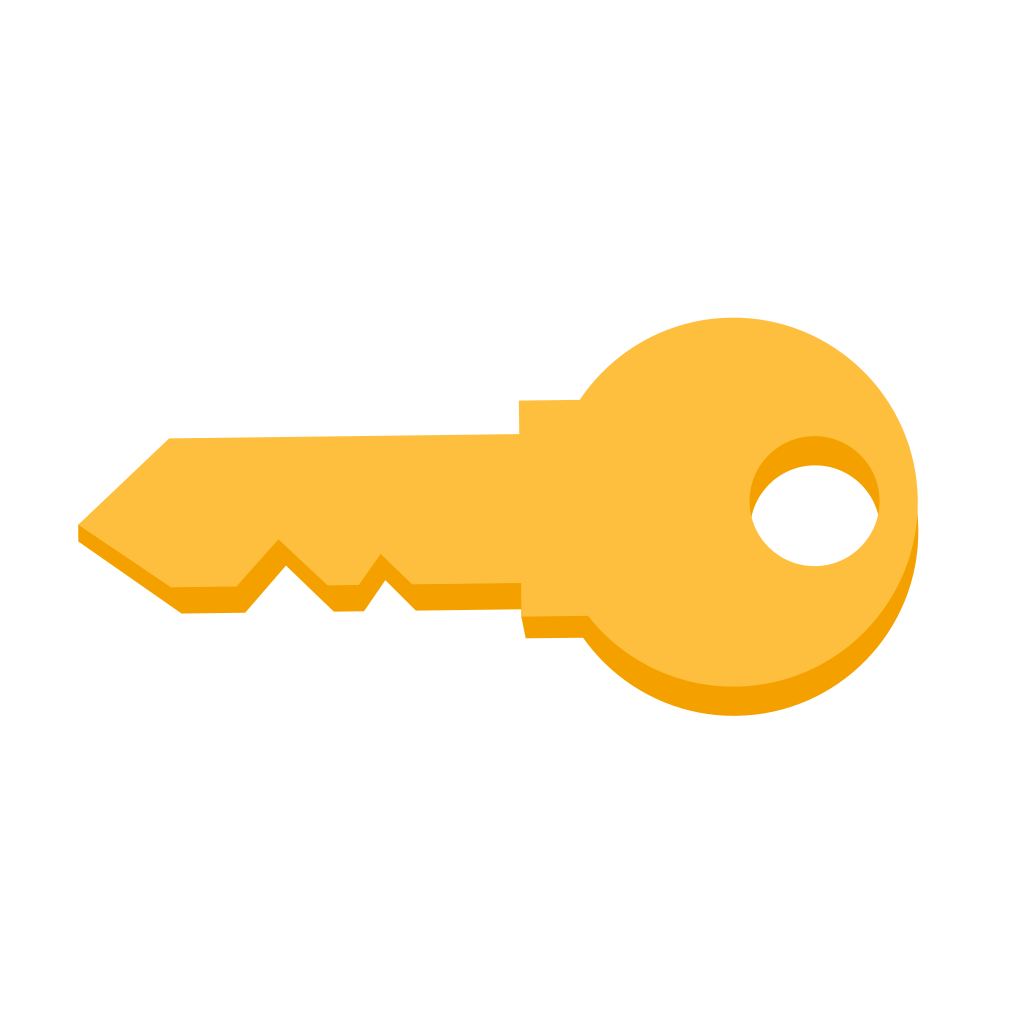 F
y
Asiacrypt 2024, December 12
Overview: P(seudo)R(andom)F(unction)
x
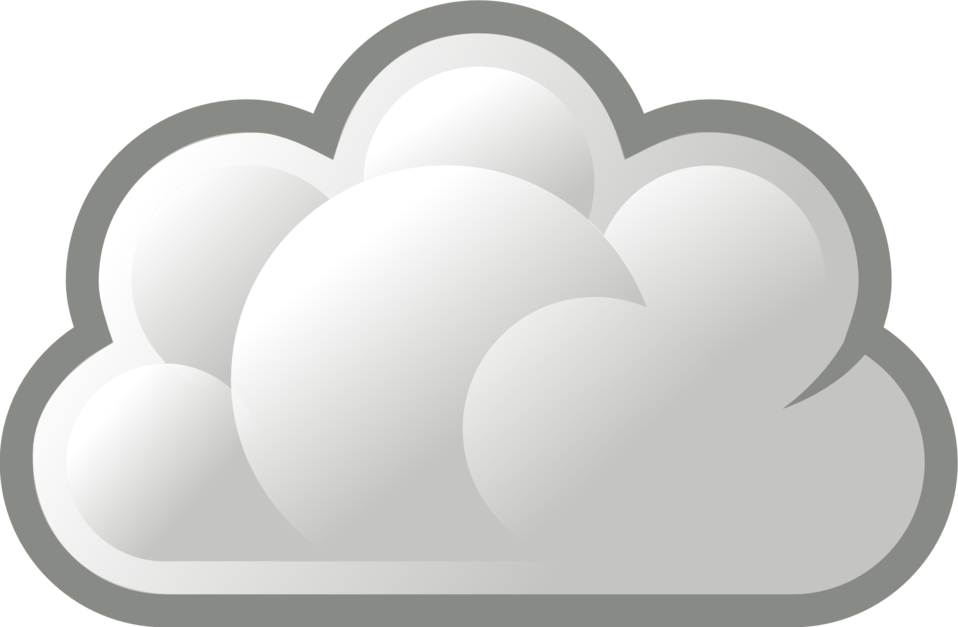 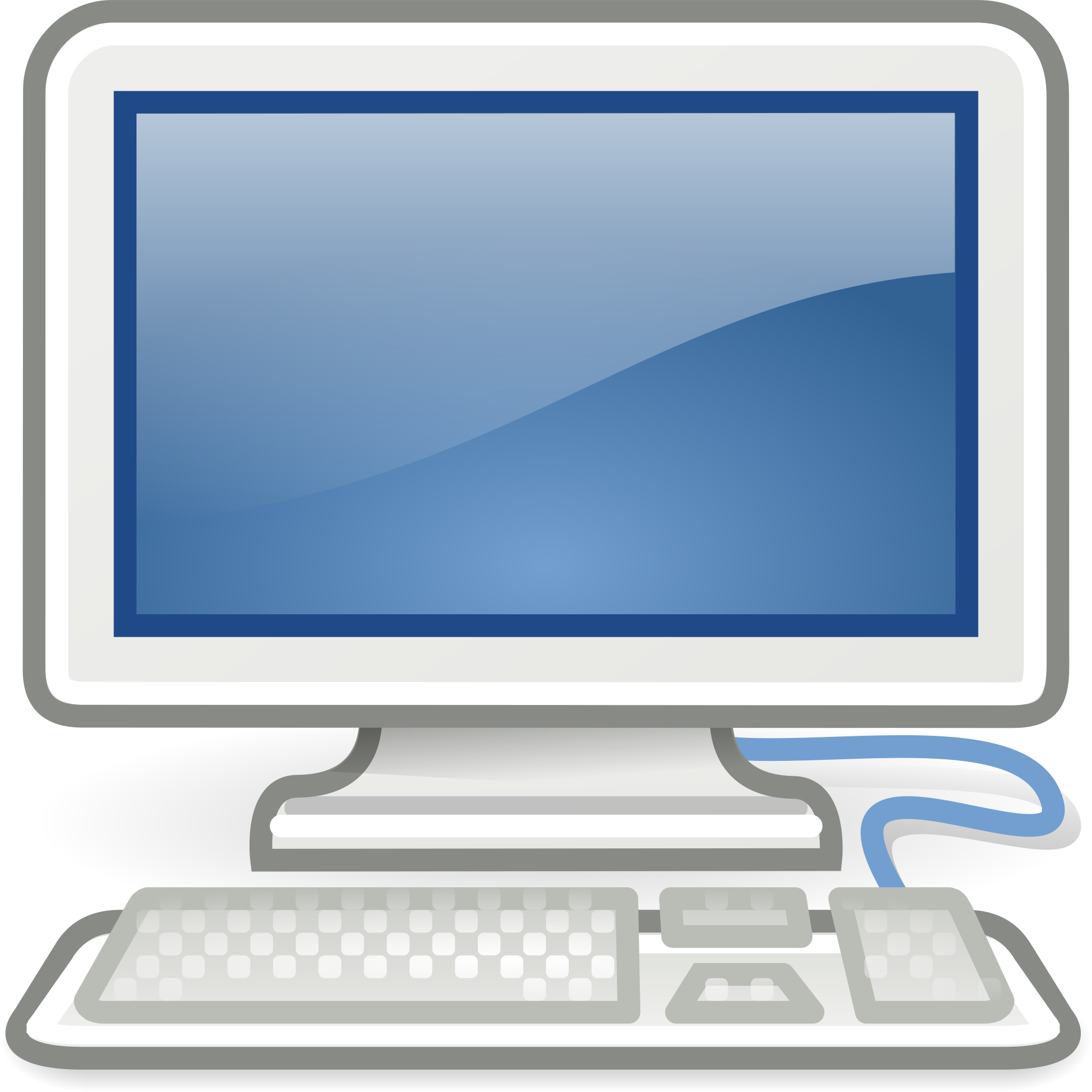 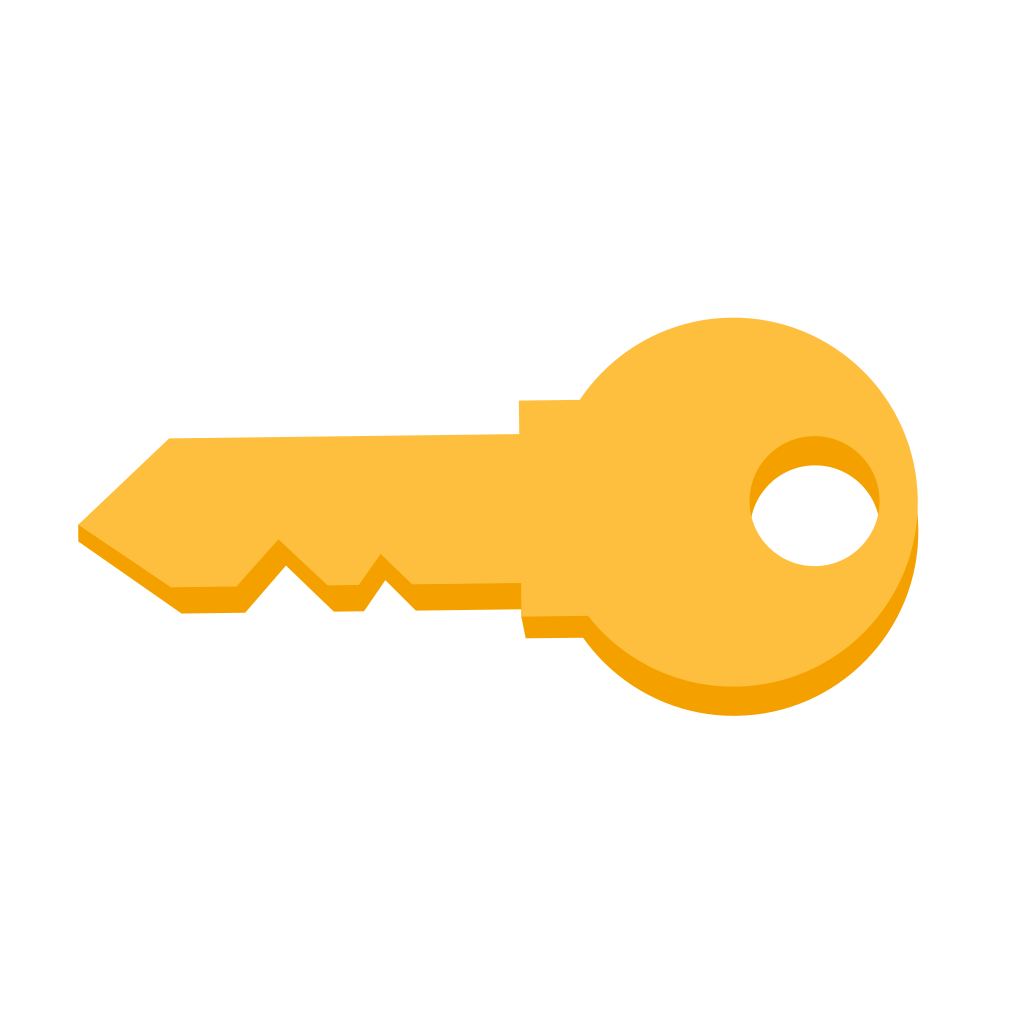 F
y
Asiacrypt 2024, December 12
Overview: P(seudo)R(andom)F(unction)
x
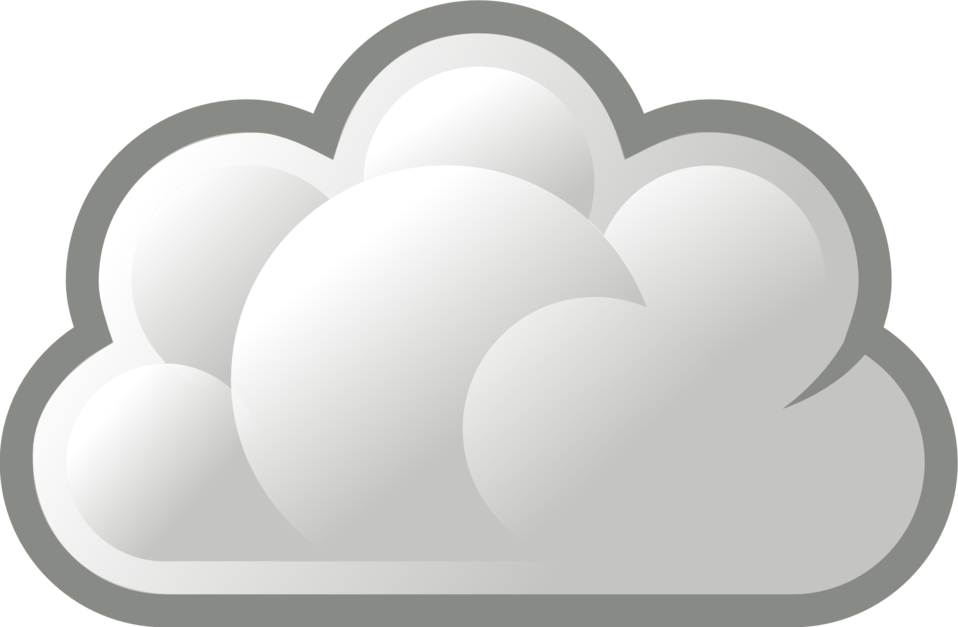 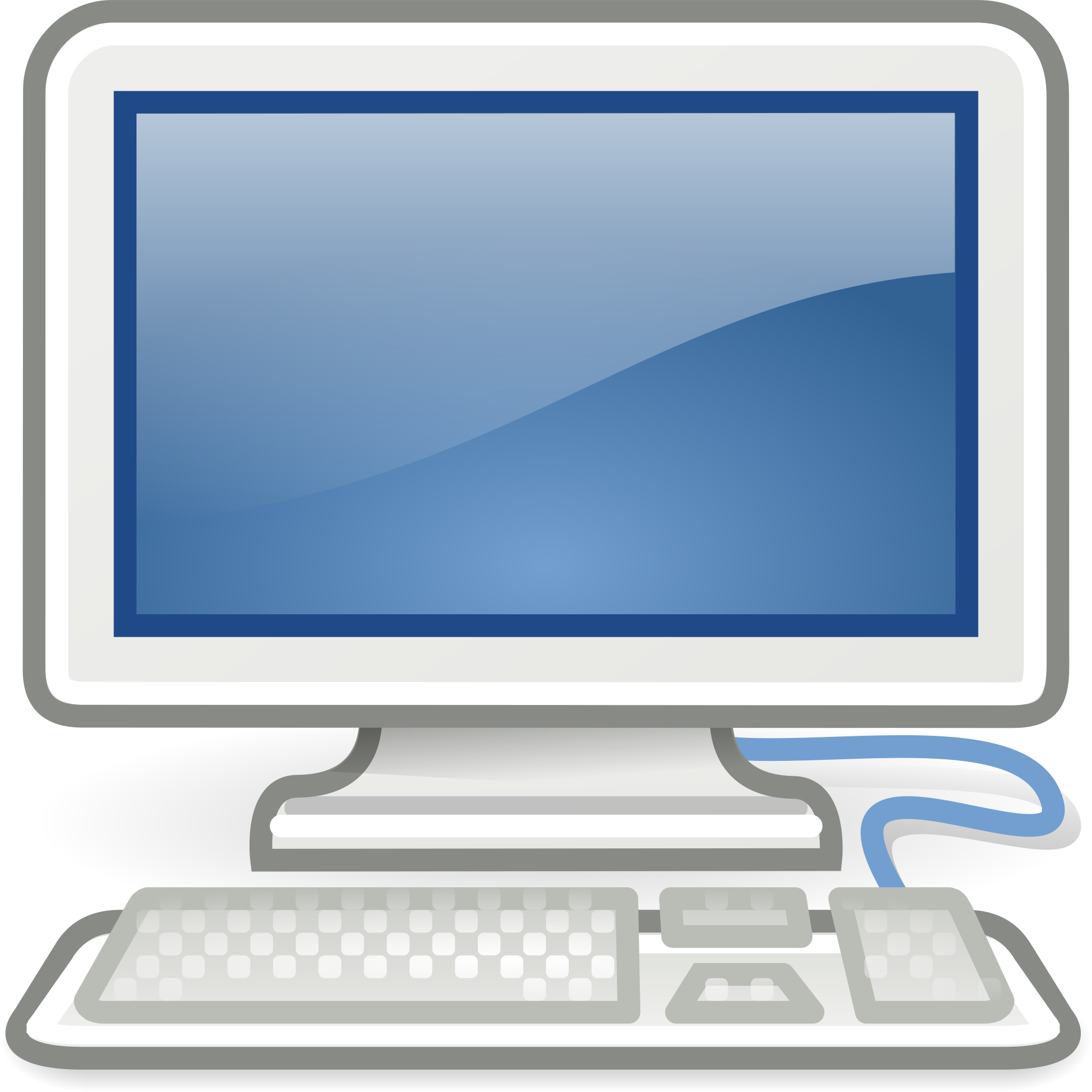 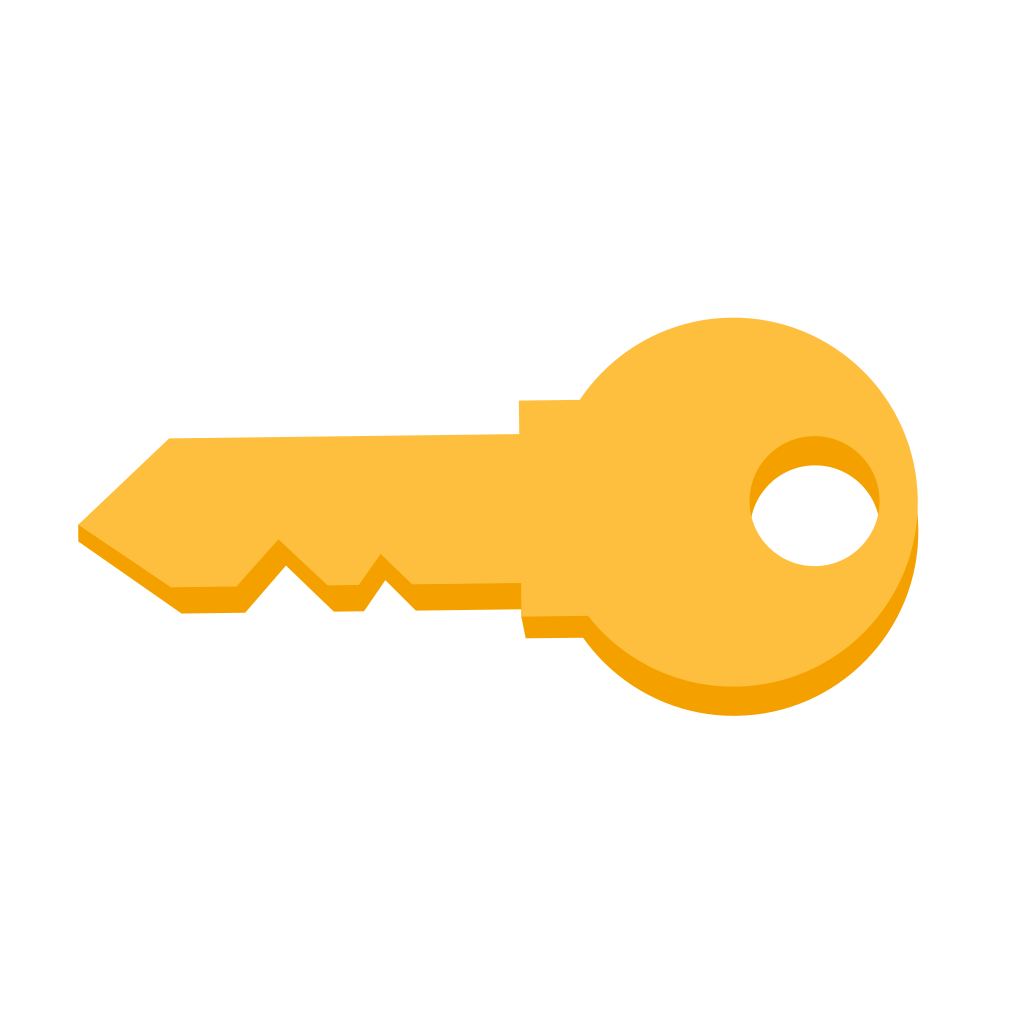 F
y
y
Asiacrypt 2024, December 12
Overview: P(seudo)R(andom)F(unction)
x
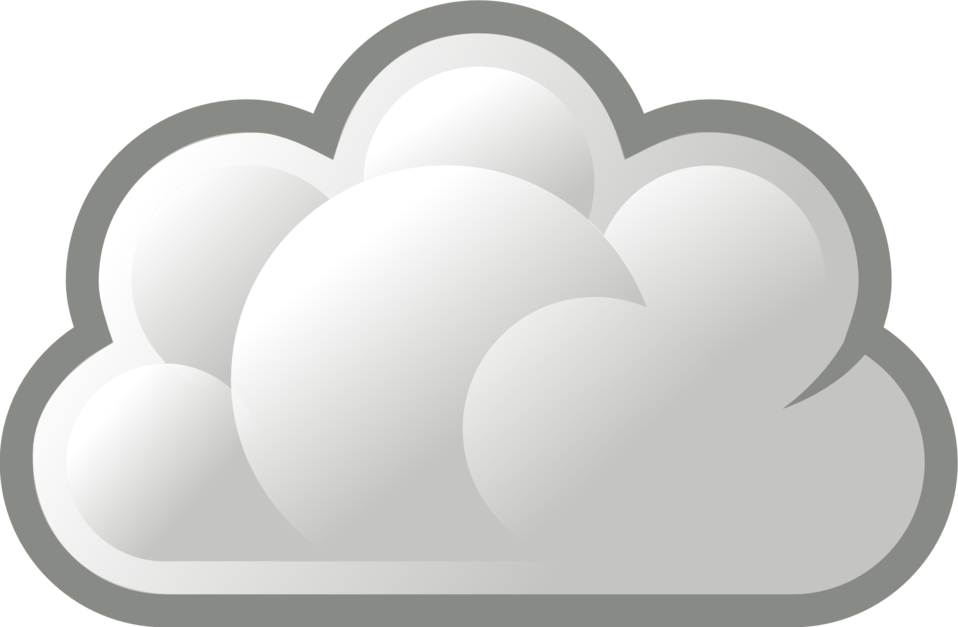 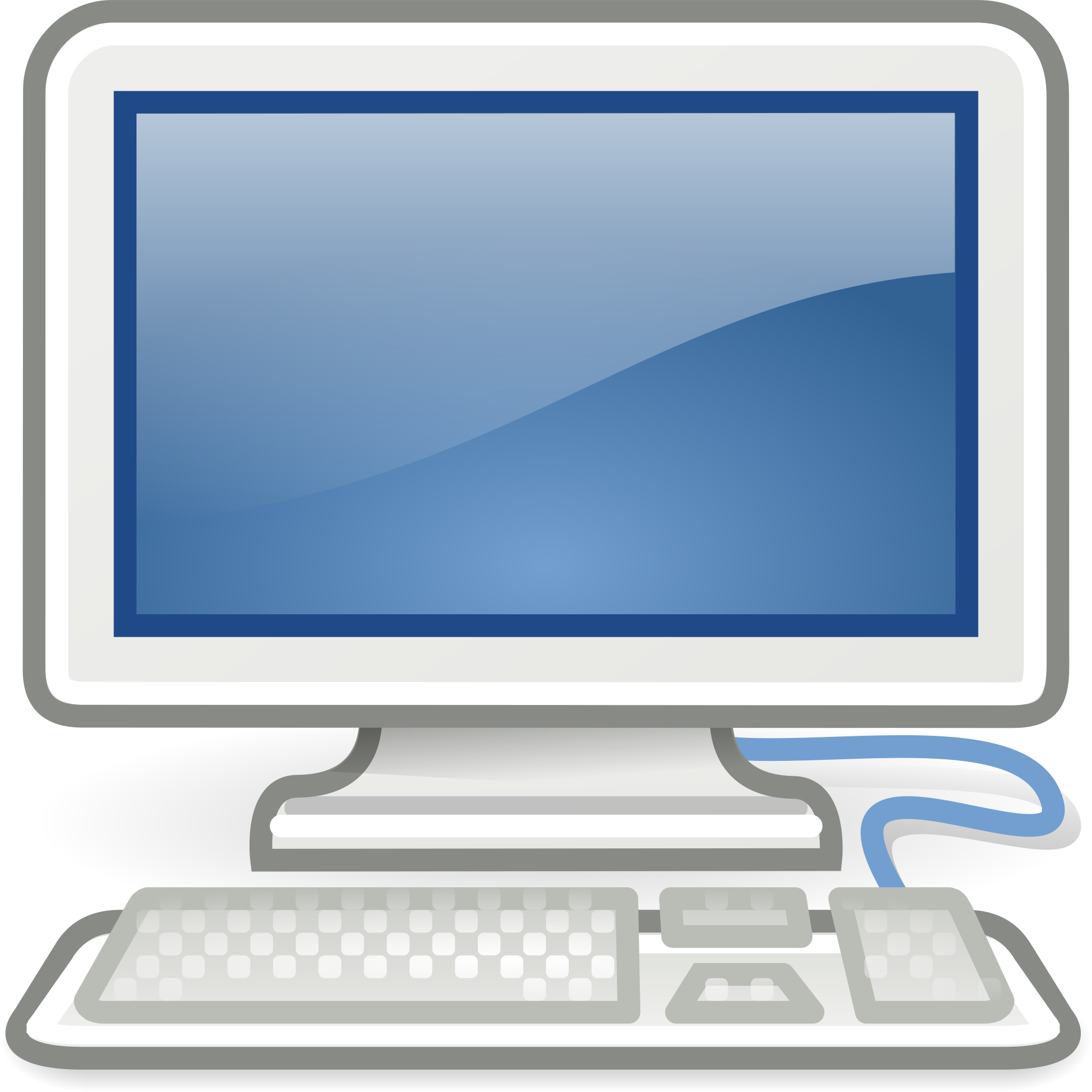 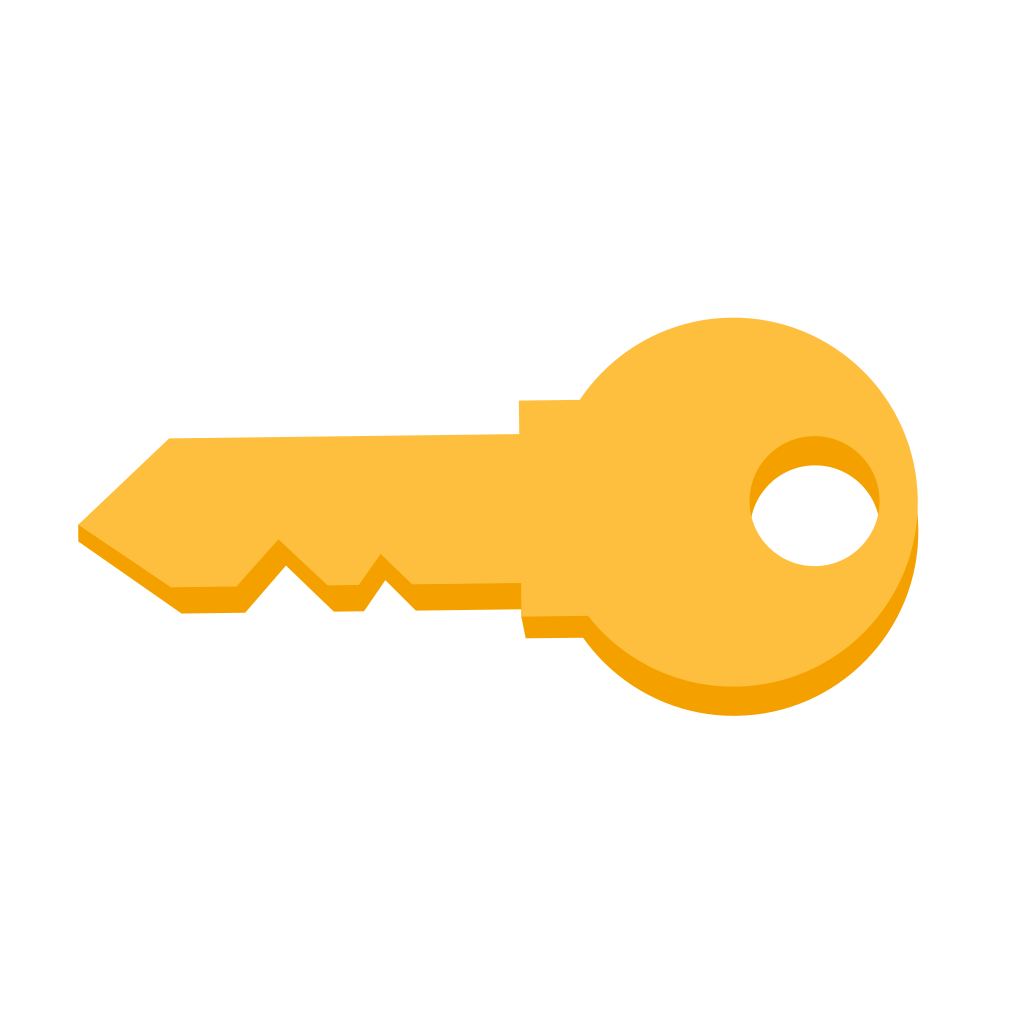 F
y
y
Pseudorandomness: Given (x,y) no one can determine if y came from       or        .
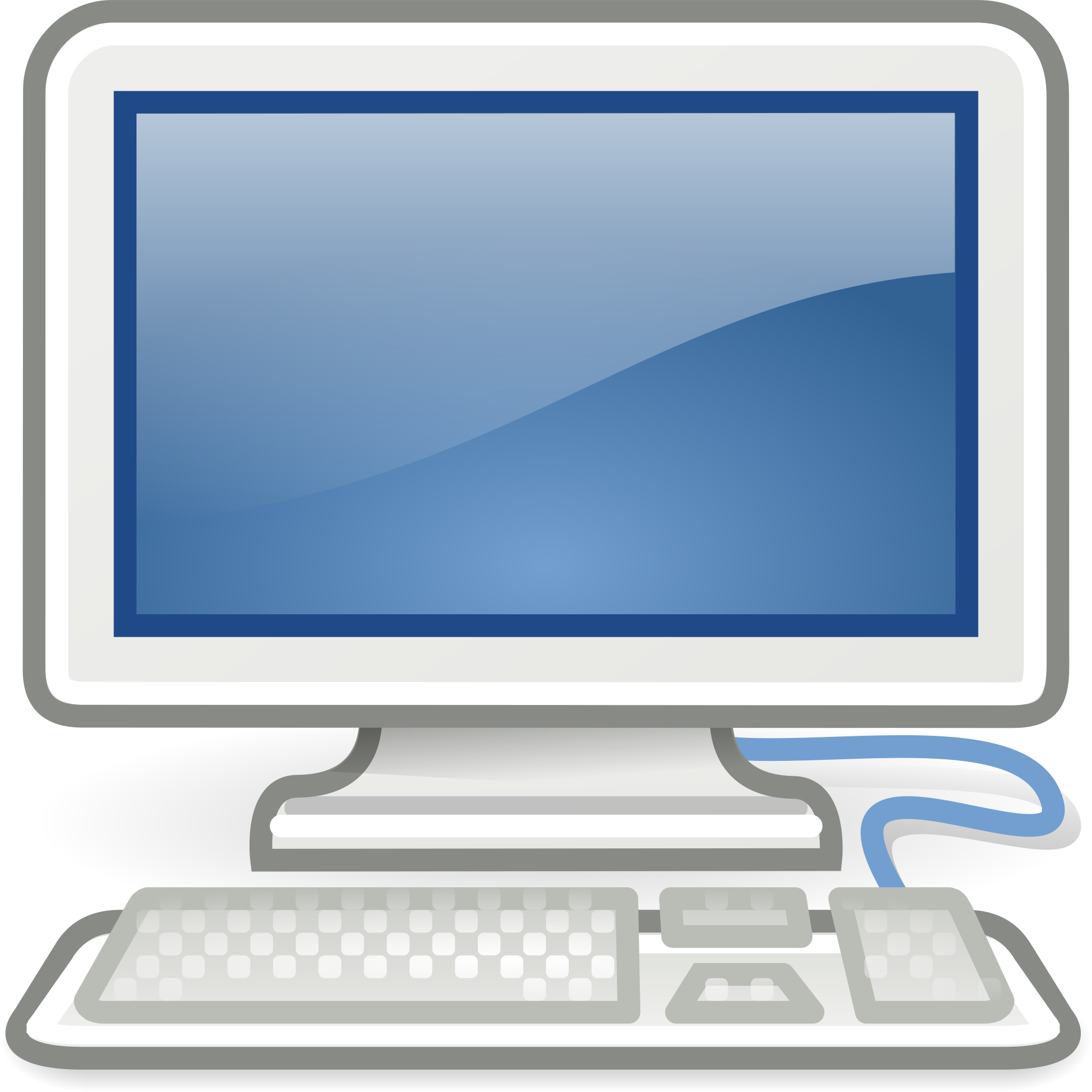 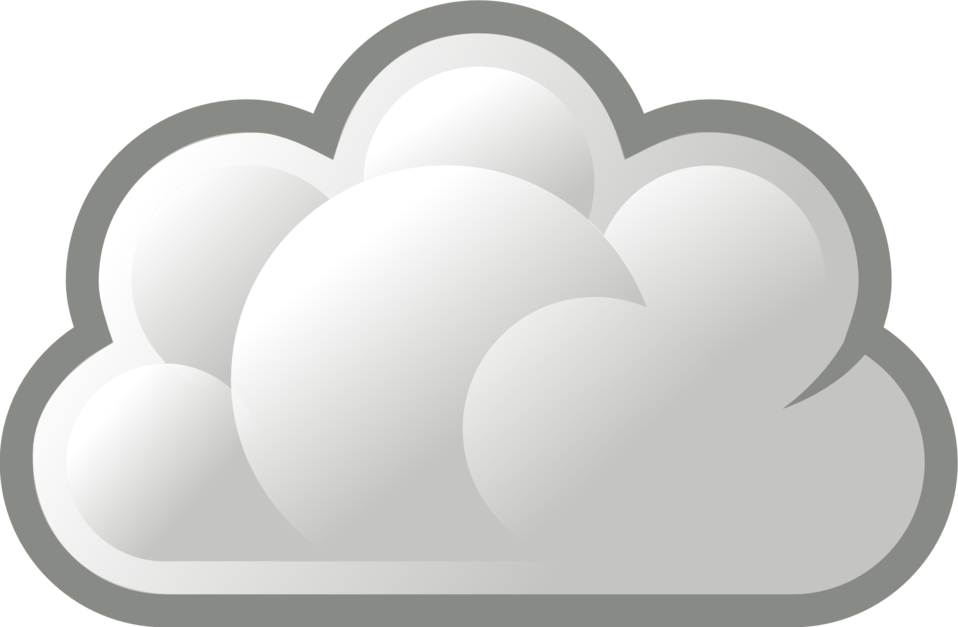 Asiacrypt 2024, December 12
k
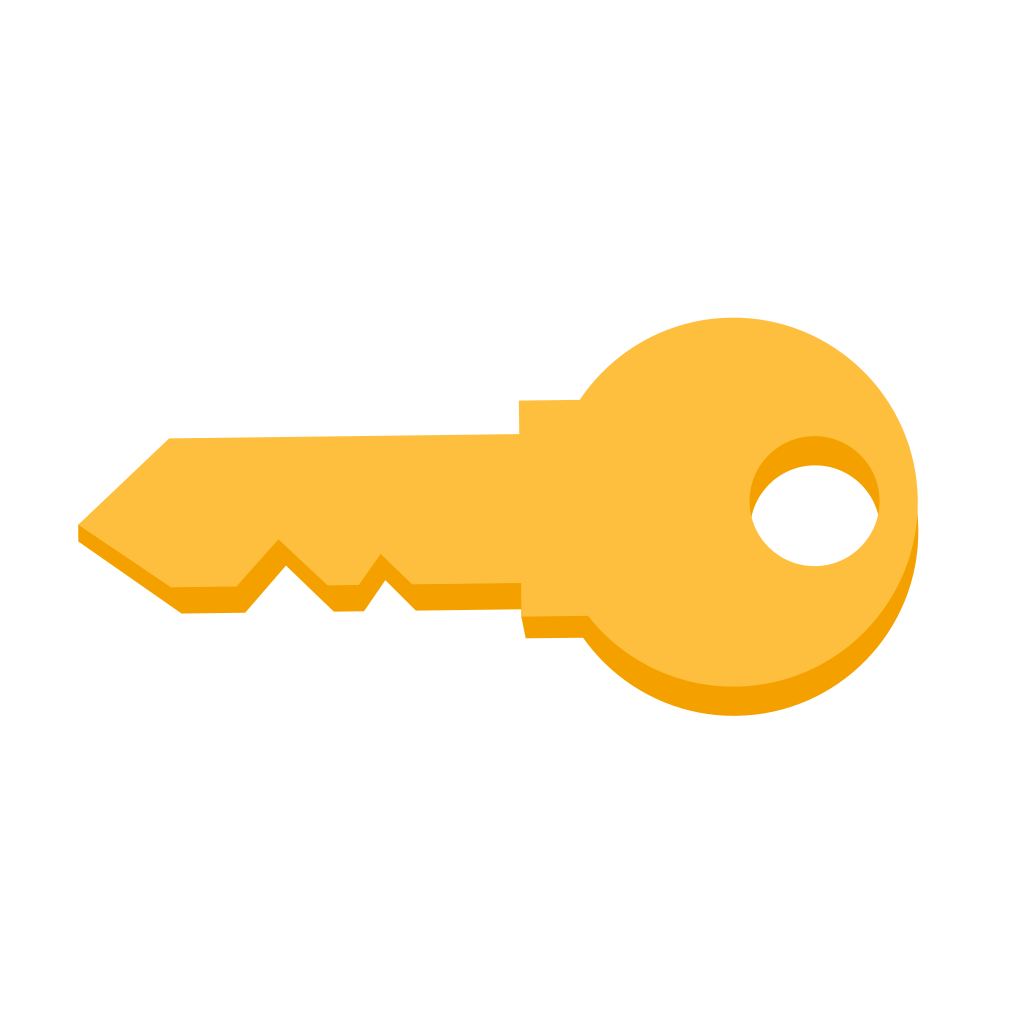 x
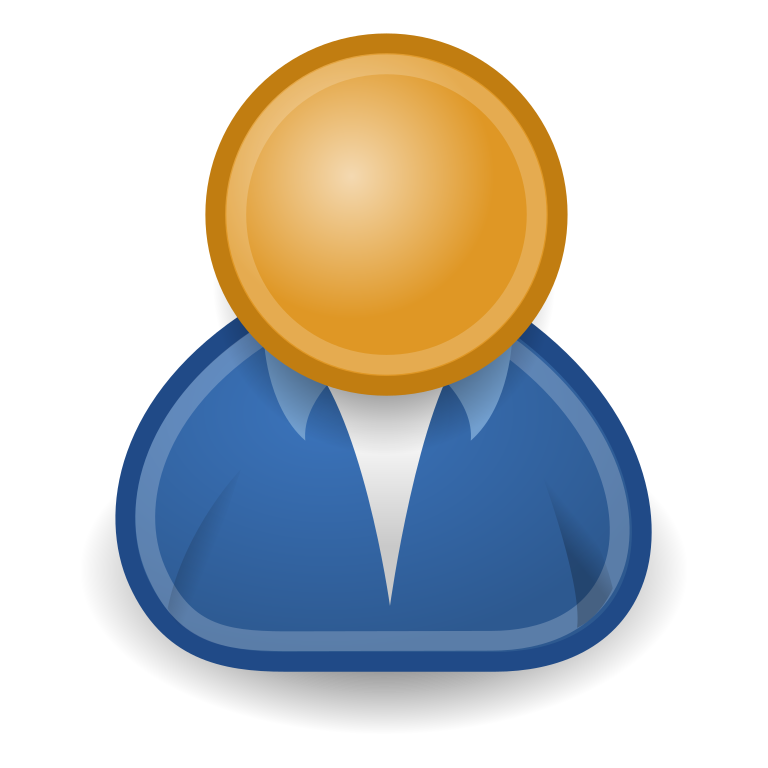 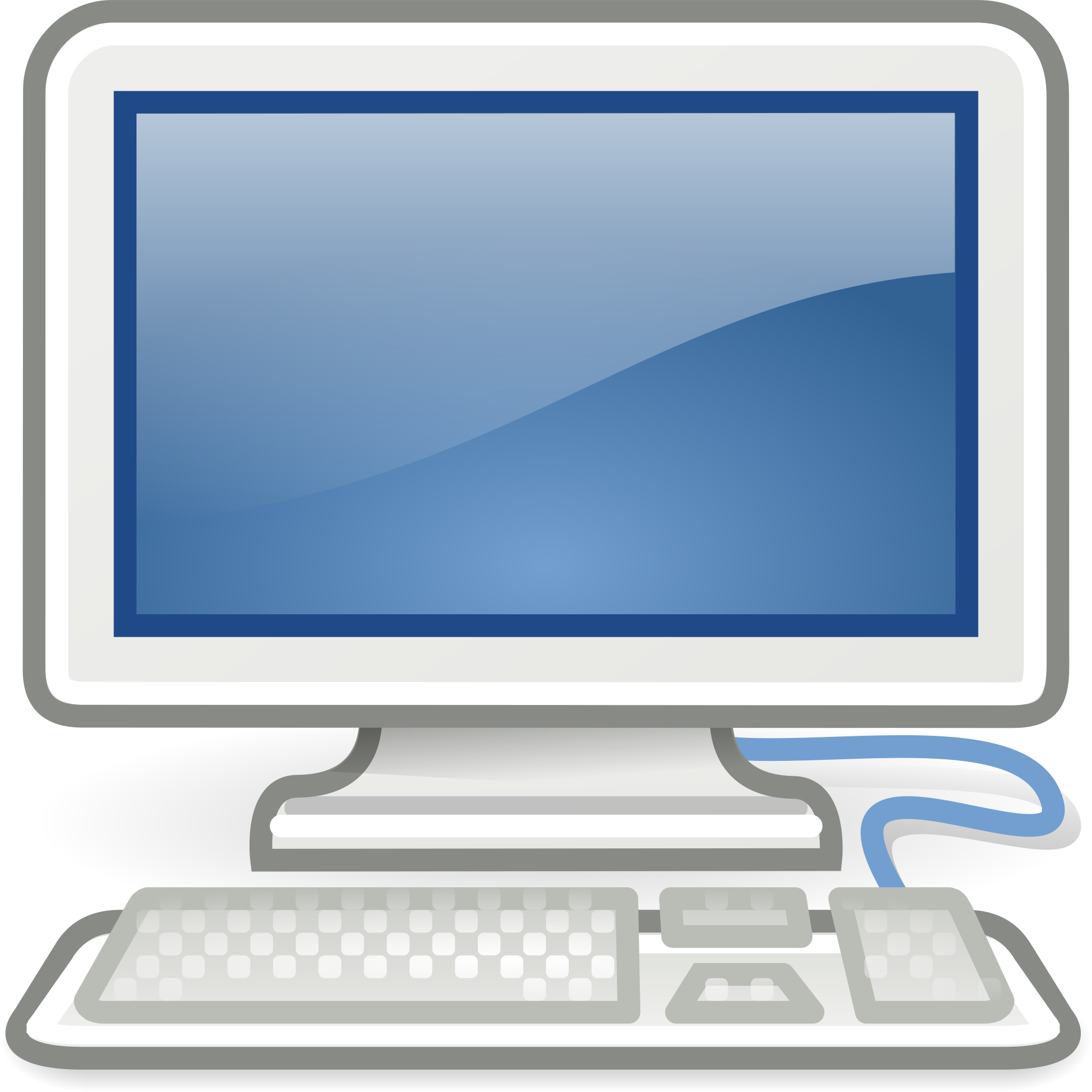 Asiacrypt 2024, December 12
k
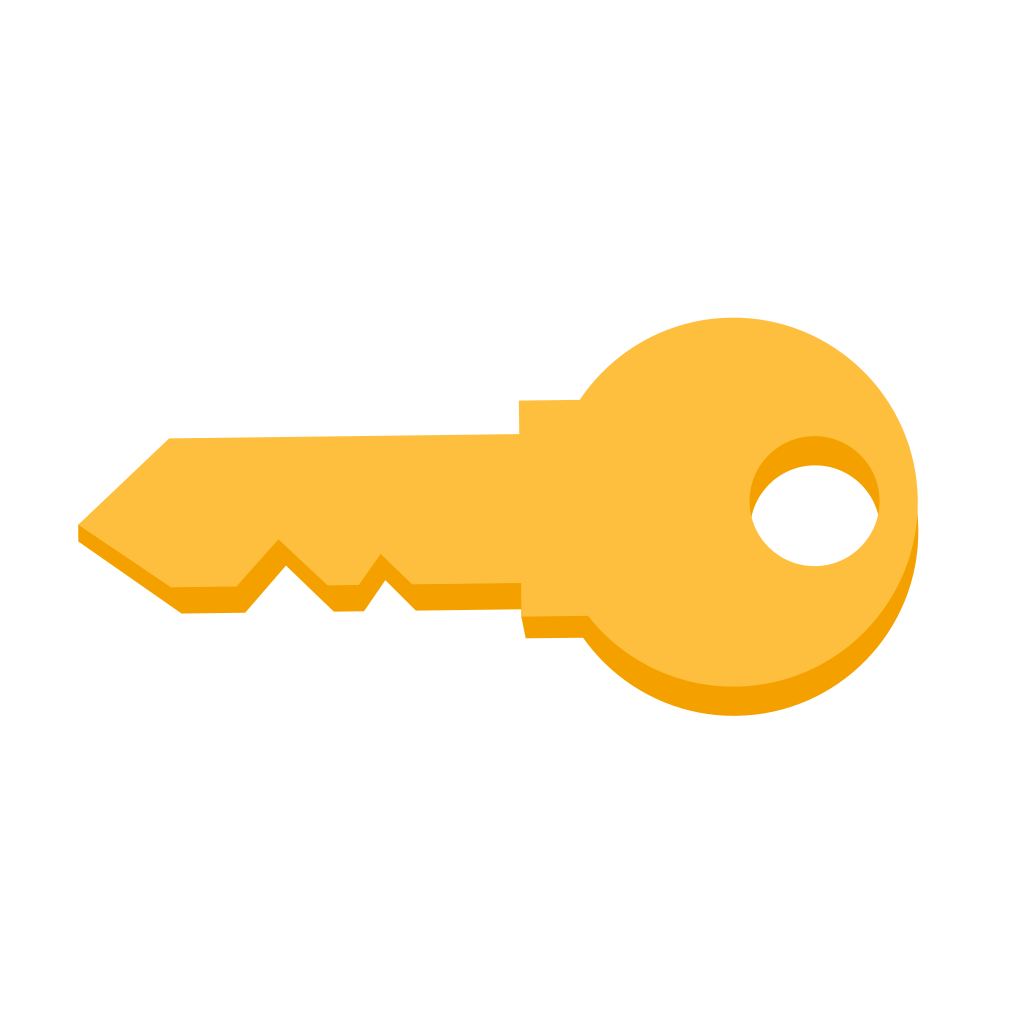 x
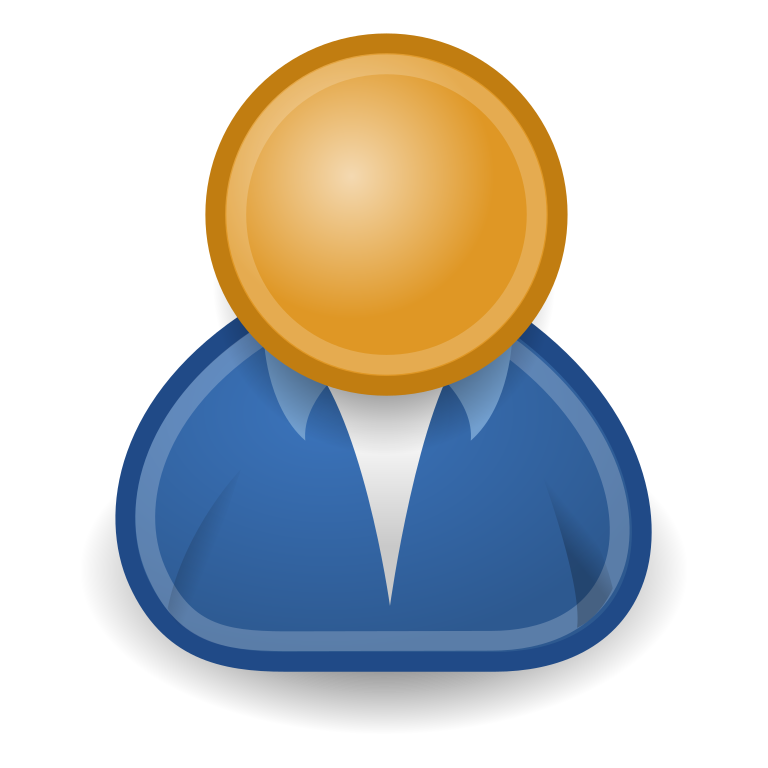 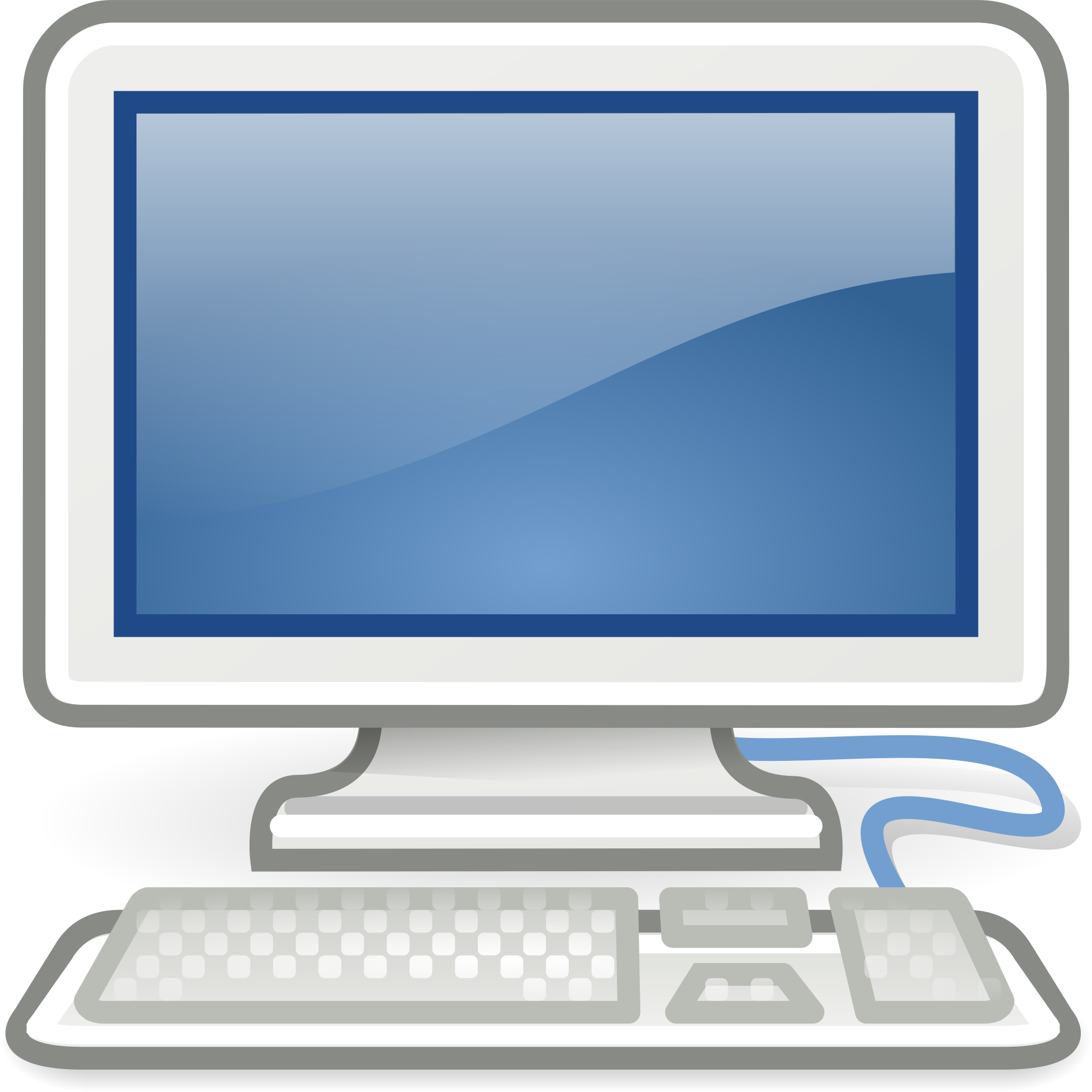 x
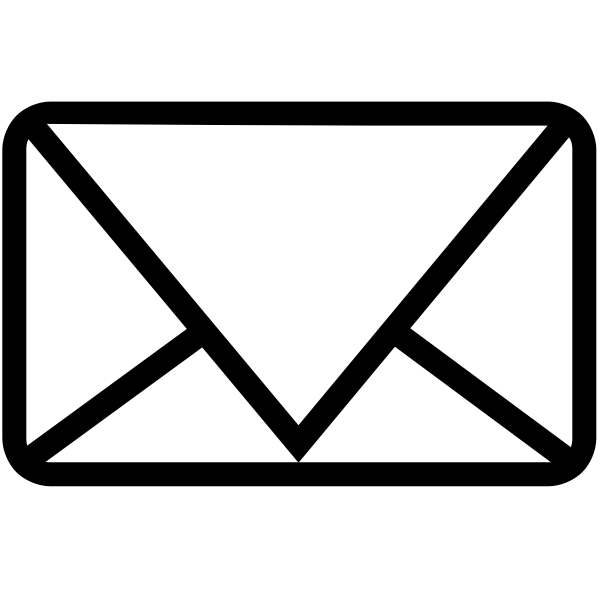 Asiacrypt 2024, December 12
k
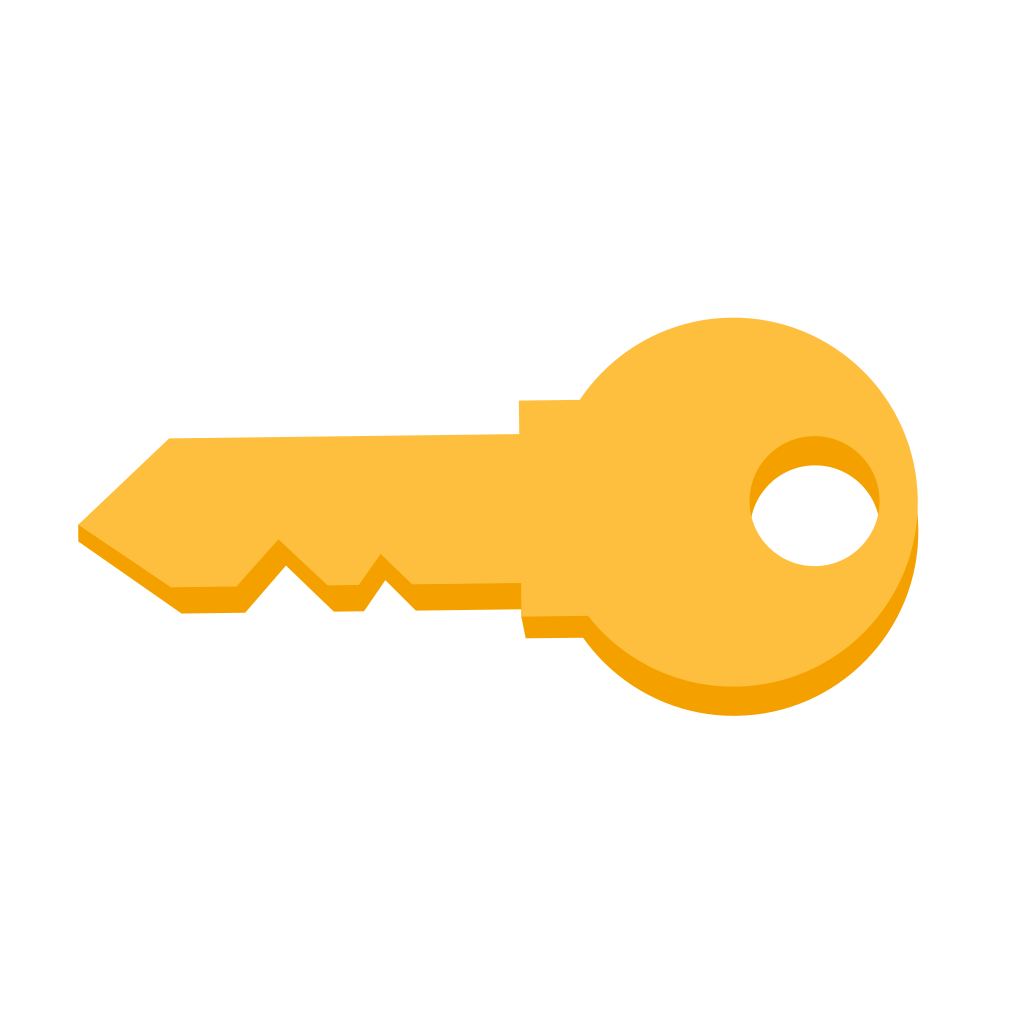 x
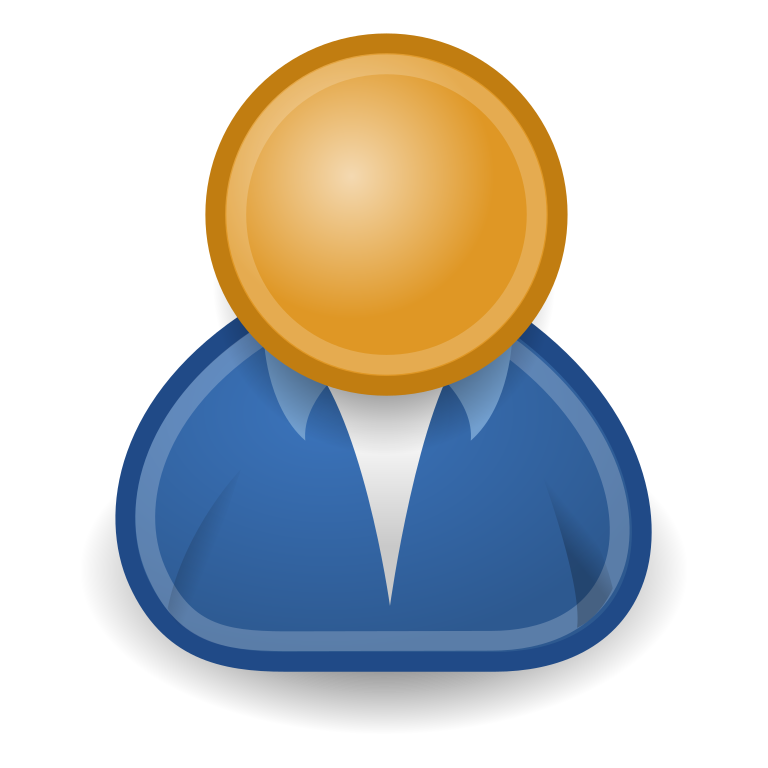 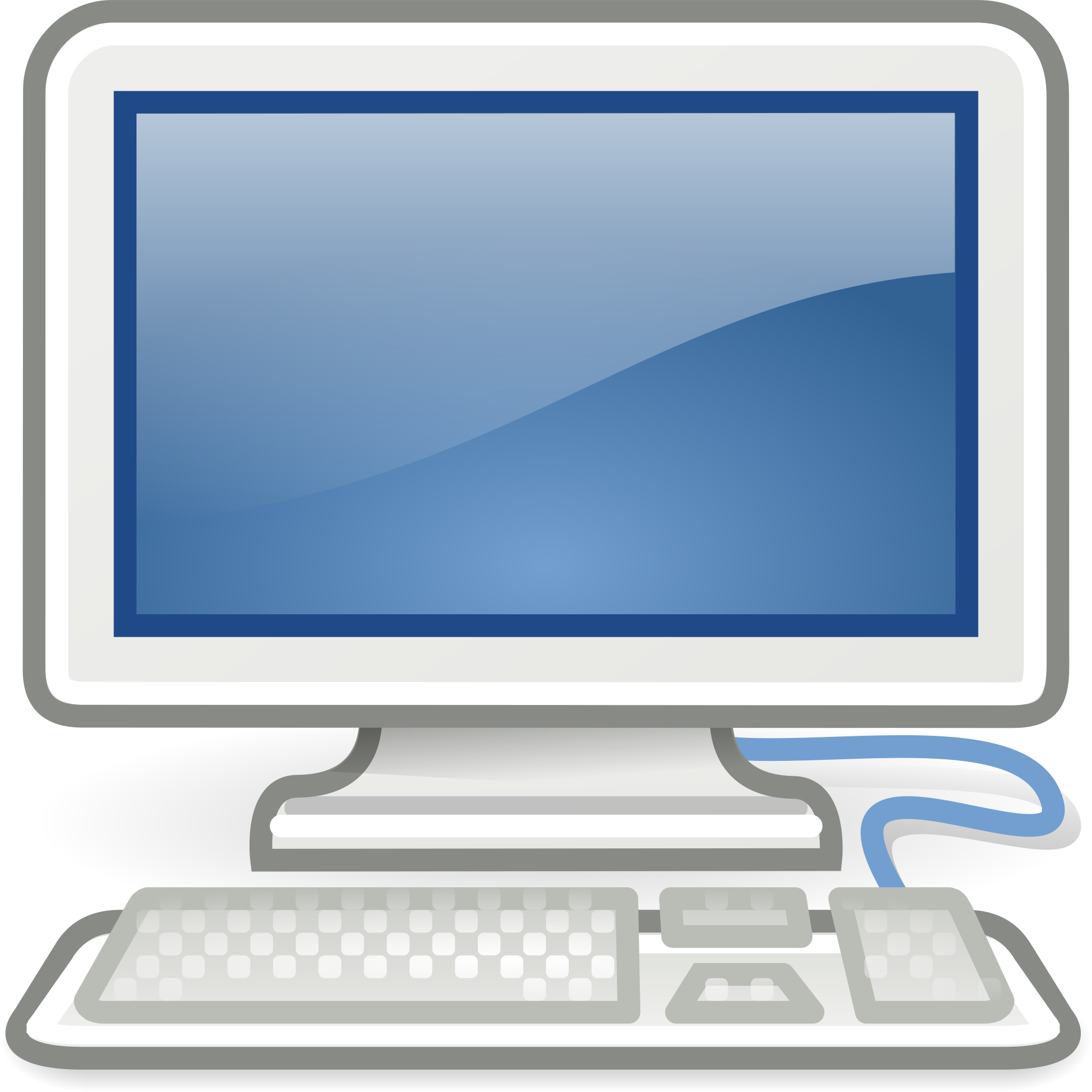 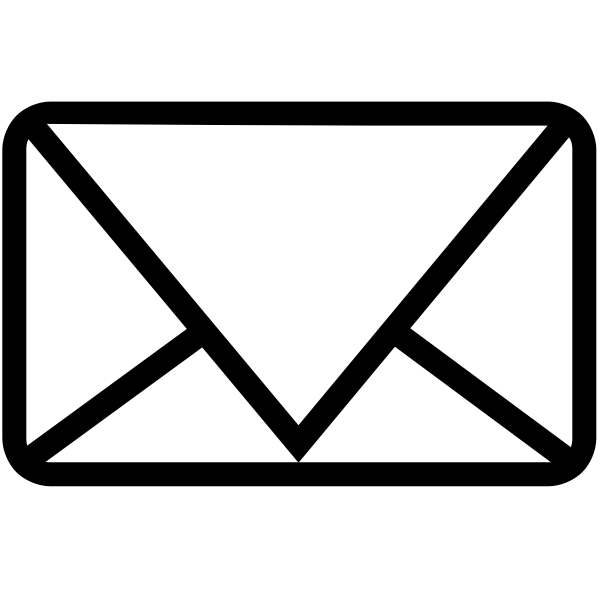 x
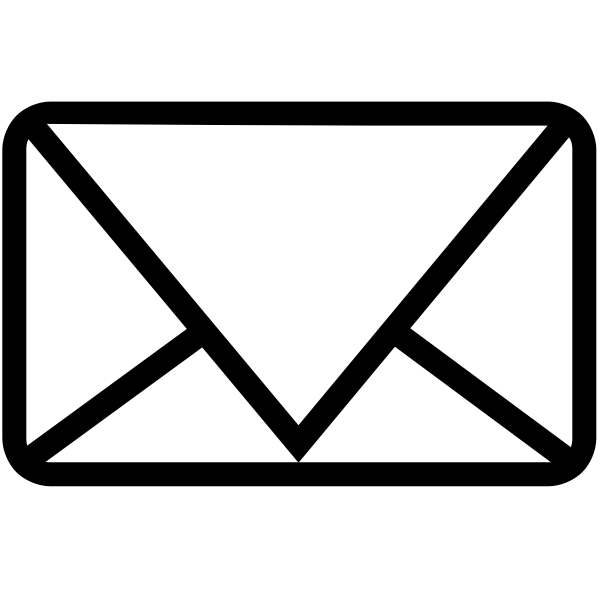 Asiacrypt 2024, December 12
k
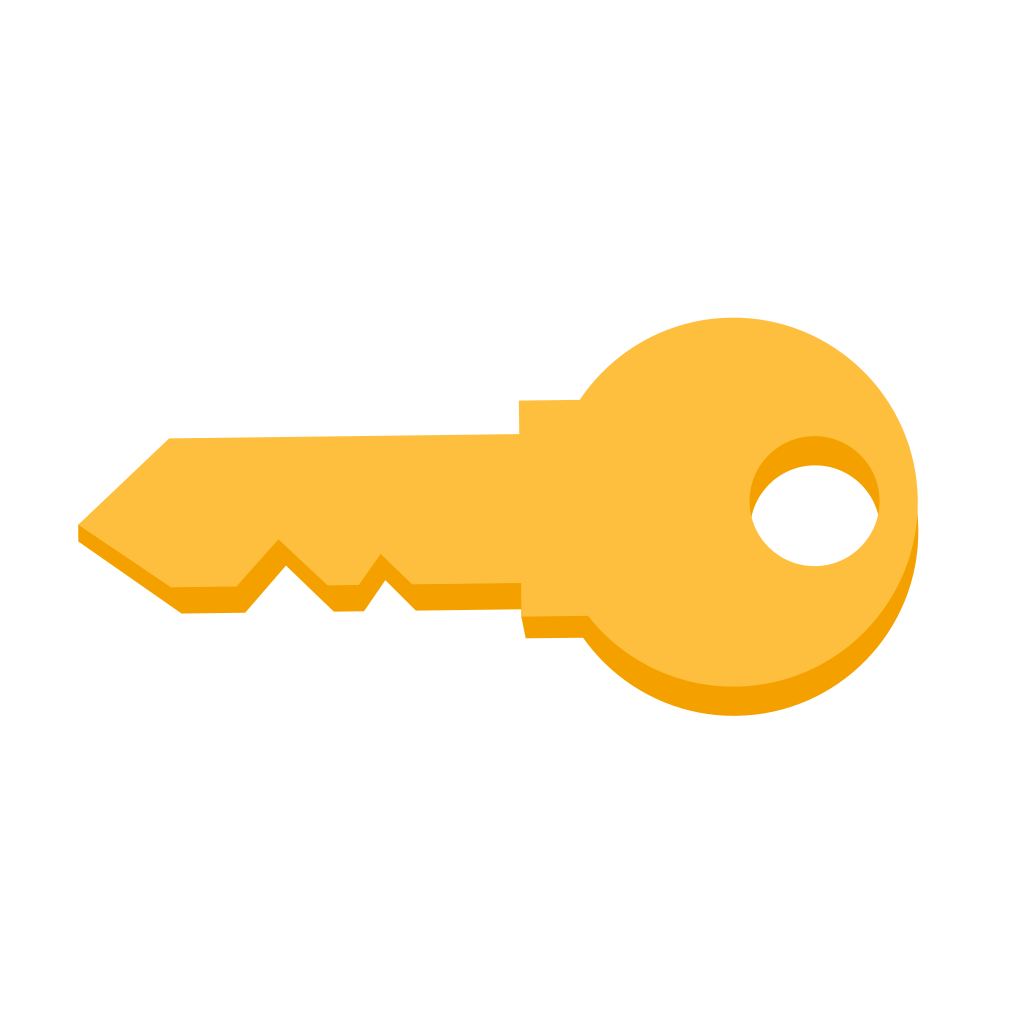 x
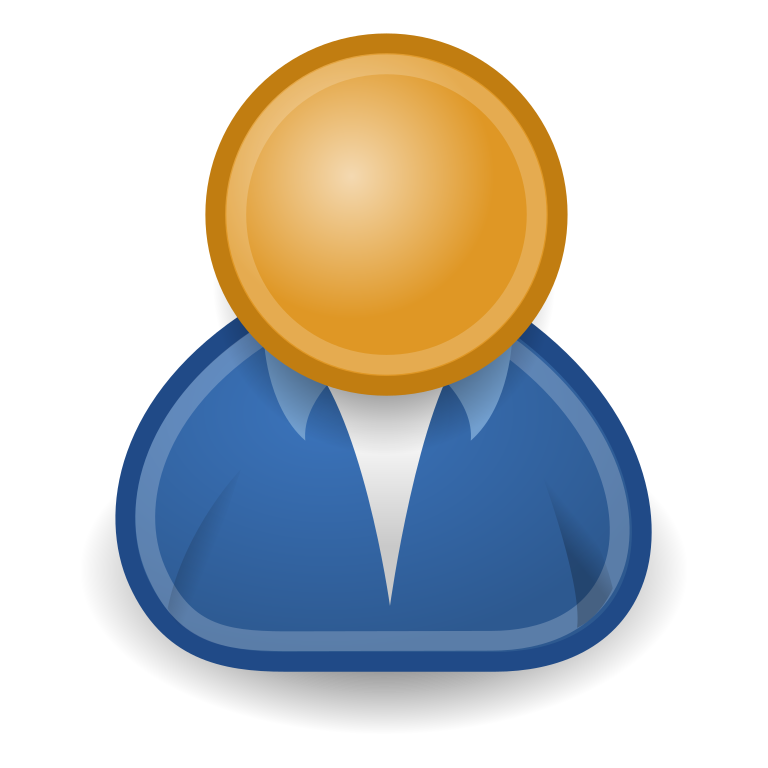 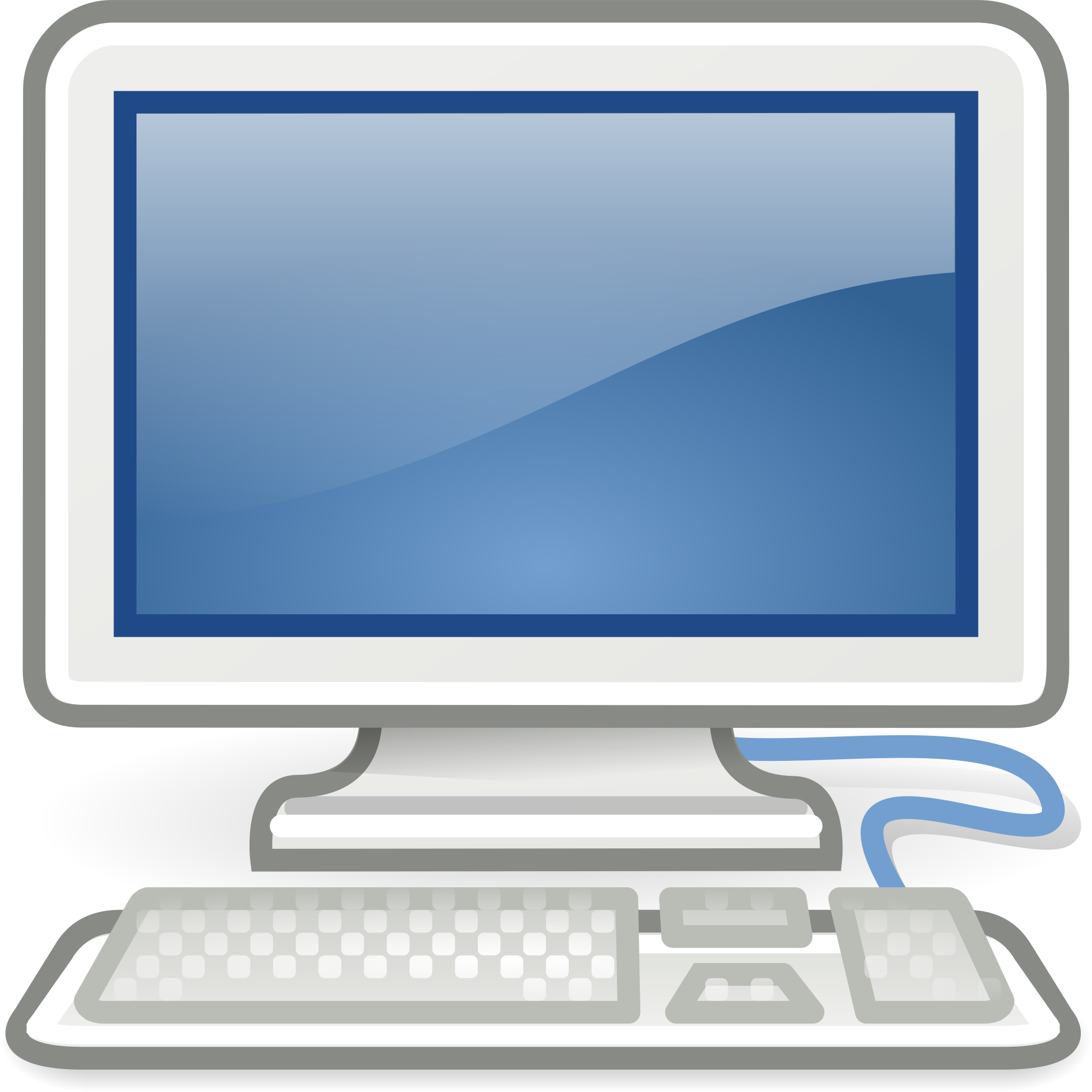 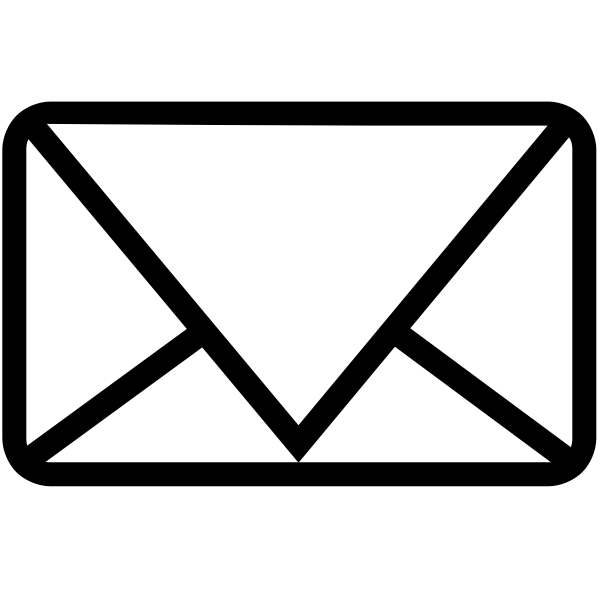 x
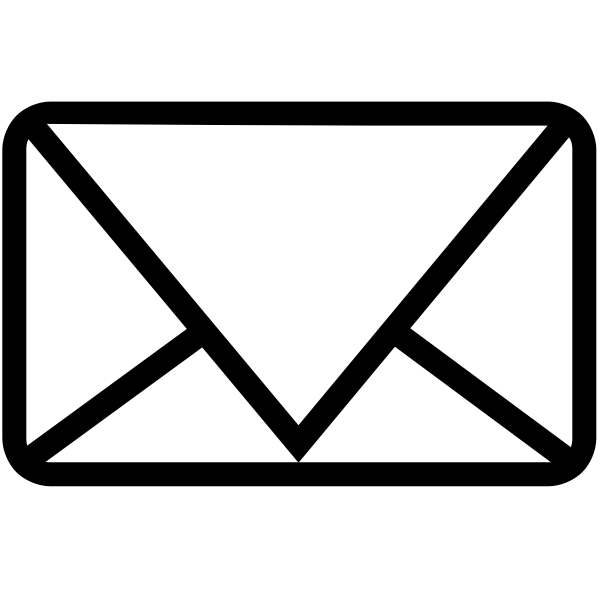 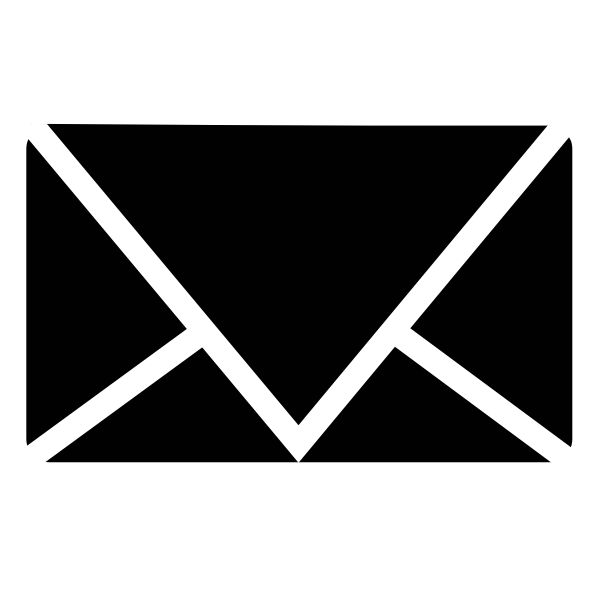 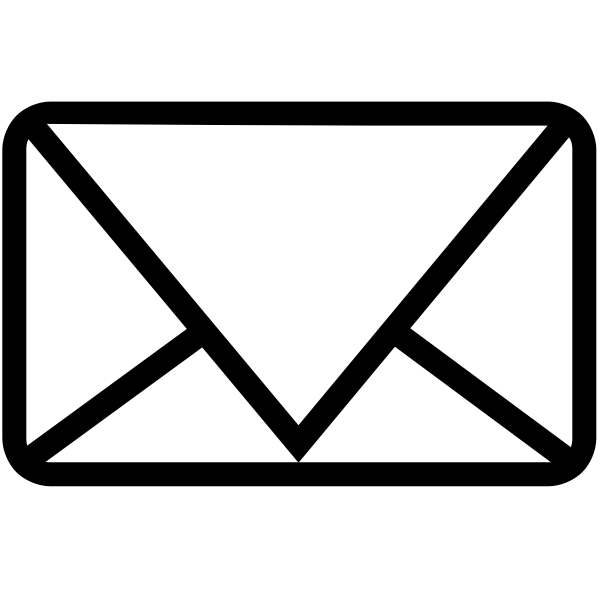 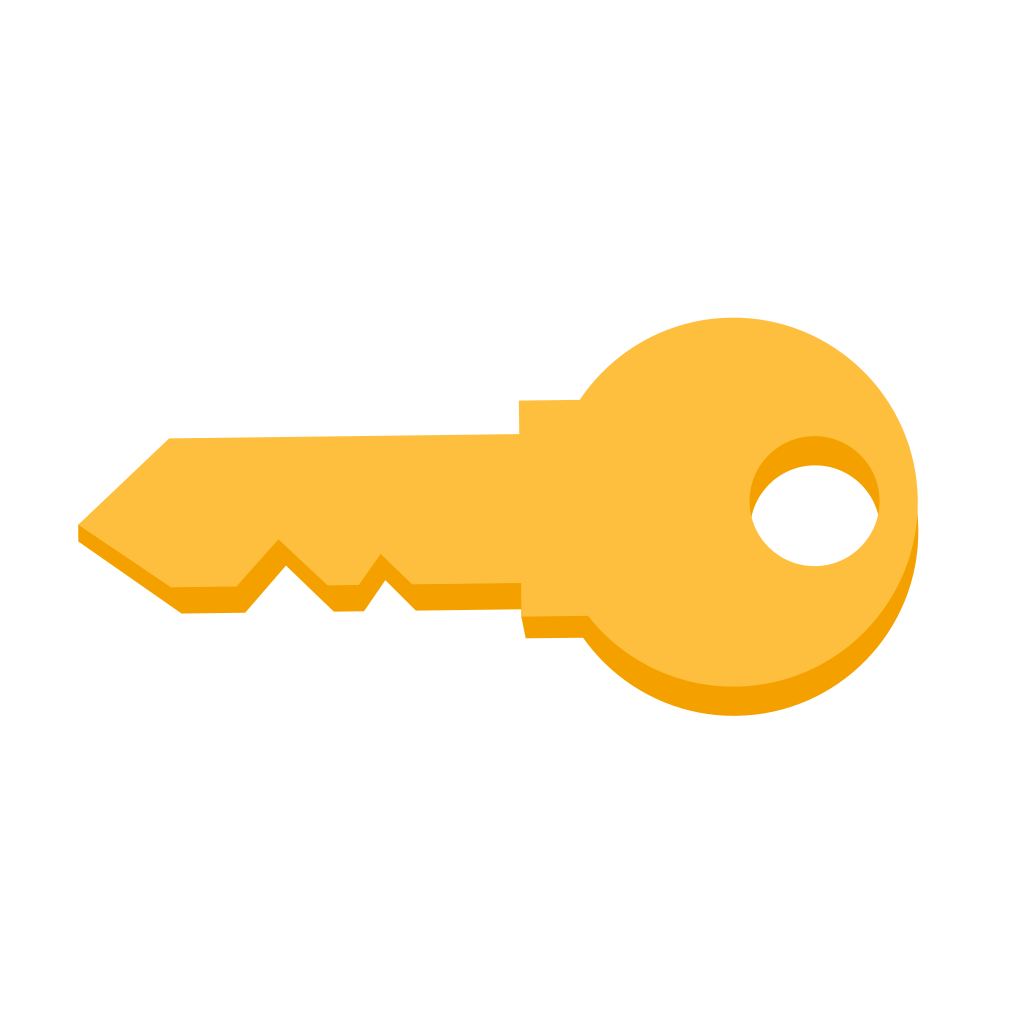 Asiacrypt 2024, December 12
k
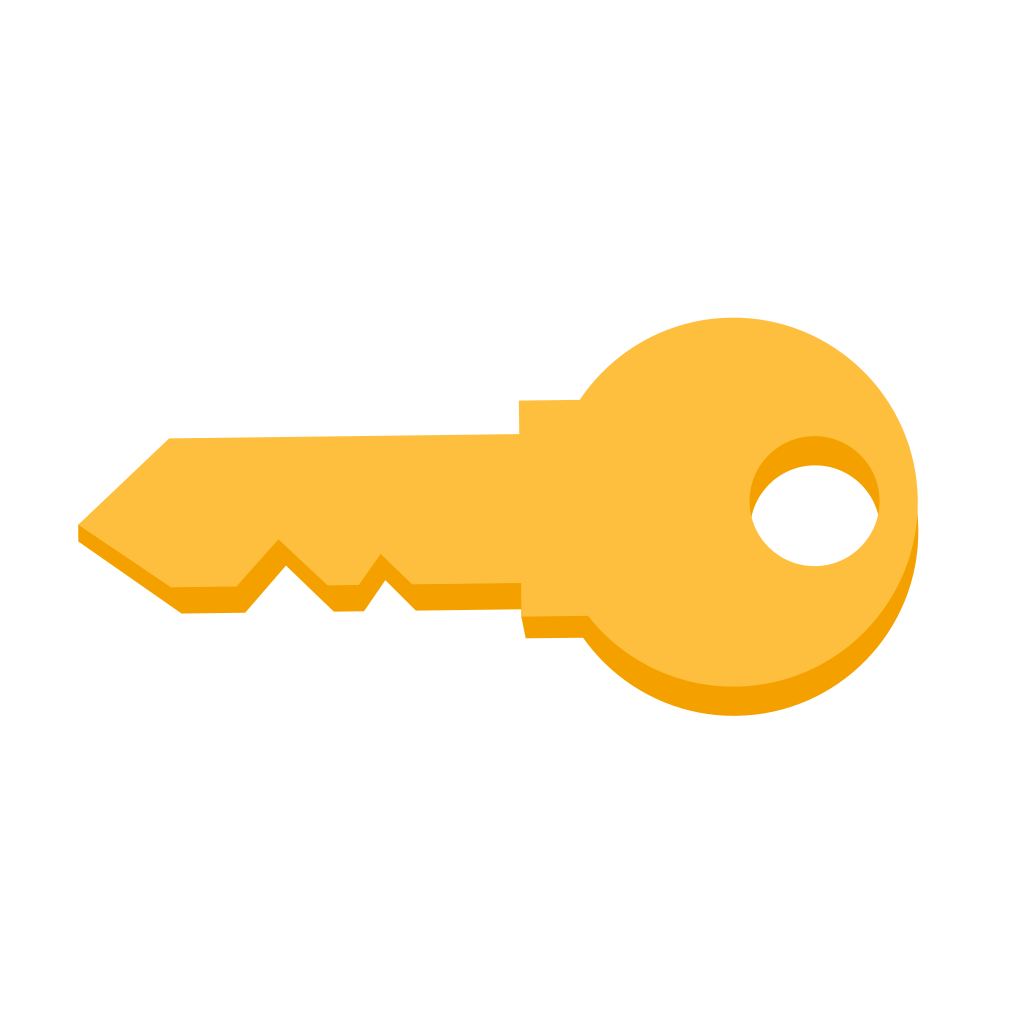 x
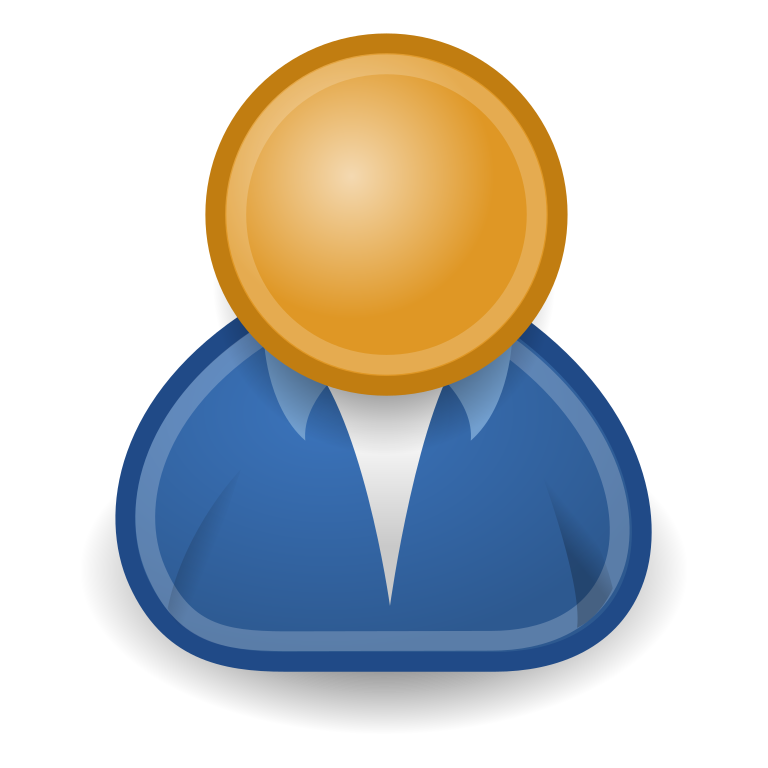 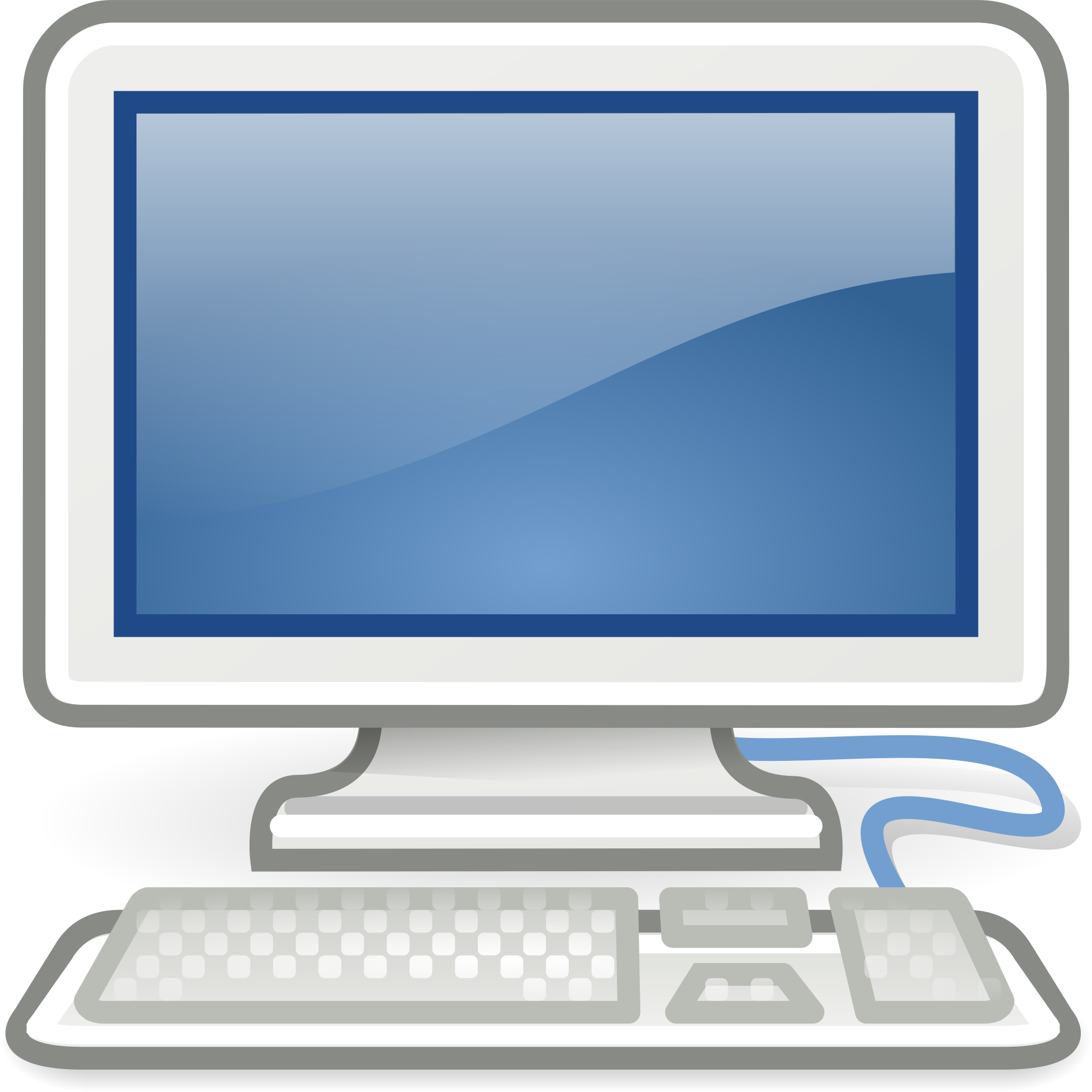 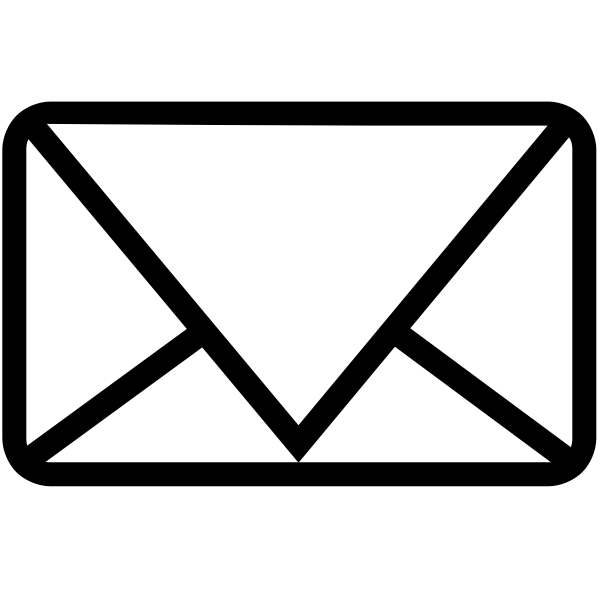 I solemnly swear I computed
 everything correctly
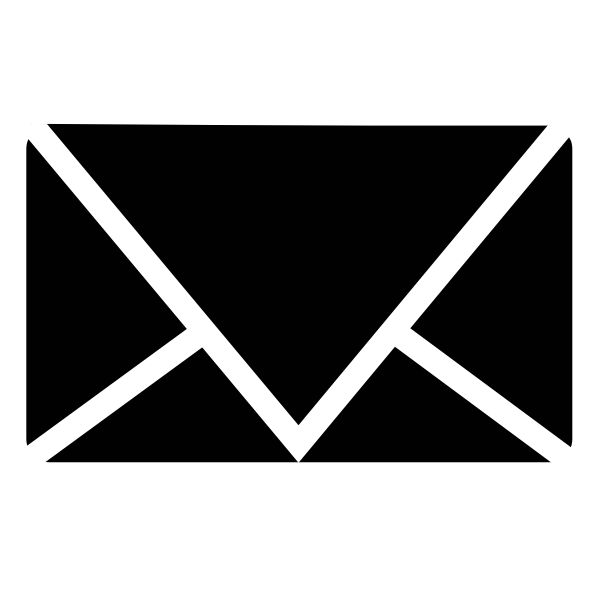 x
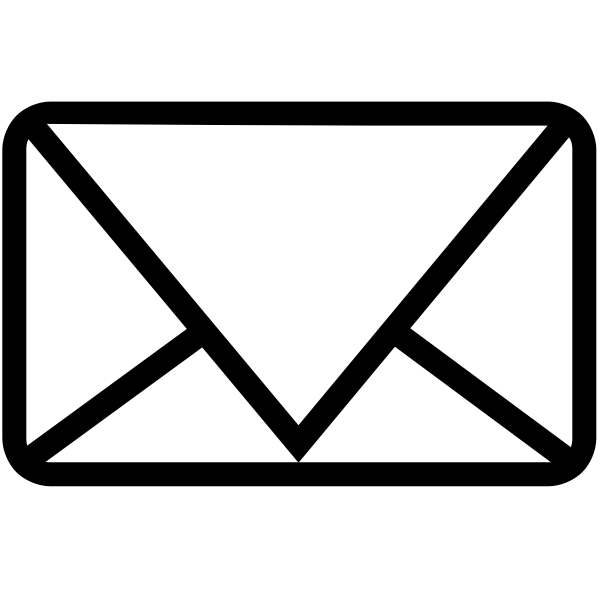 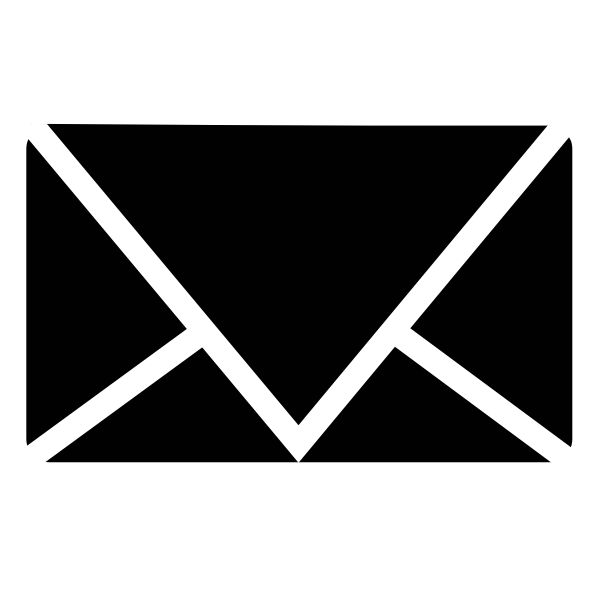 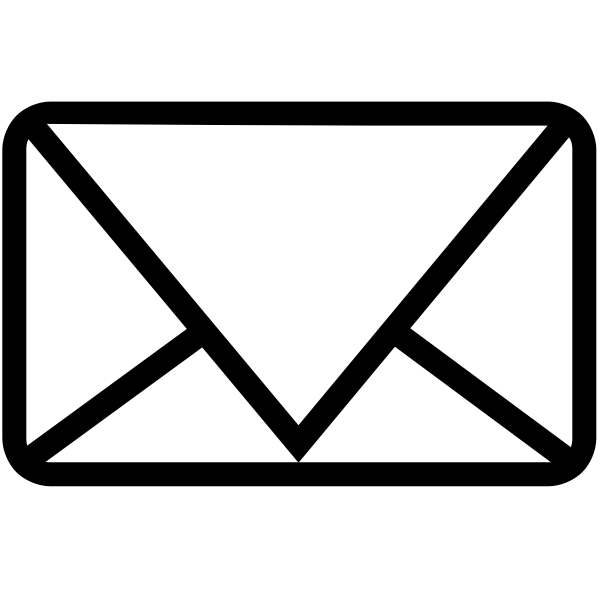 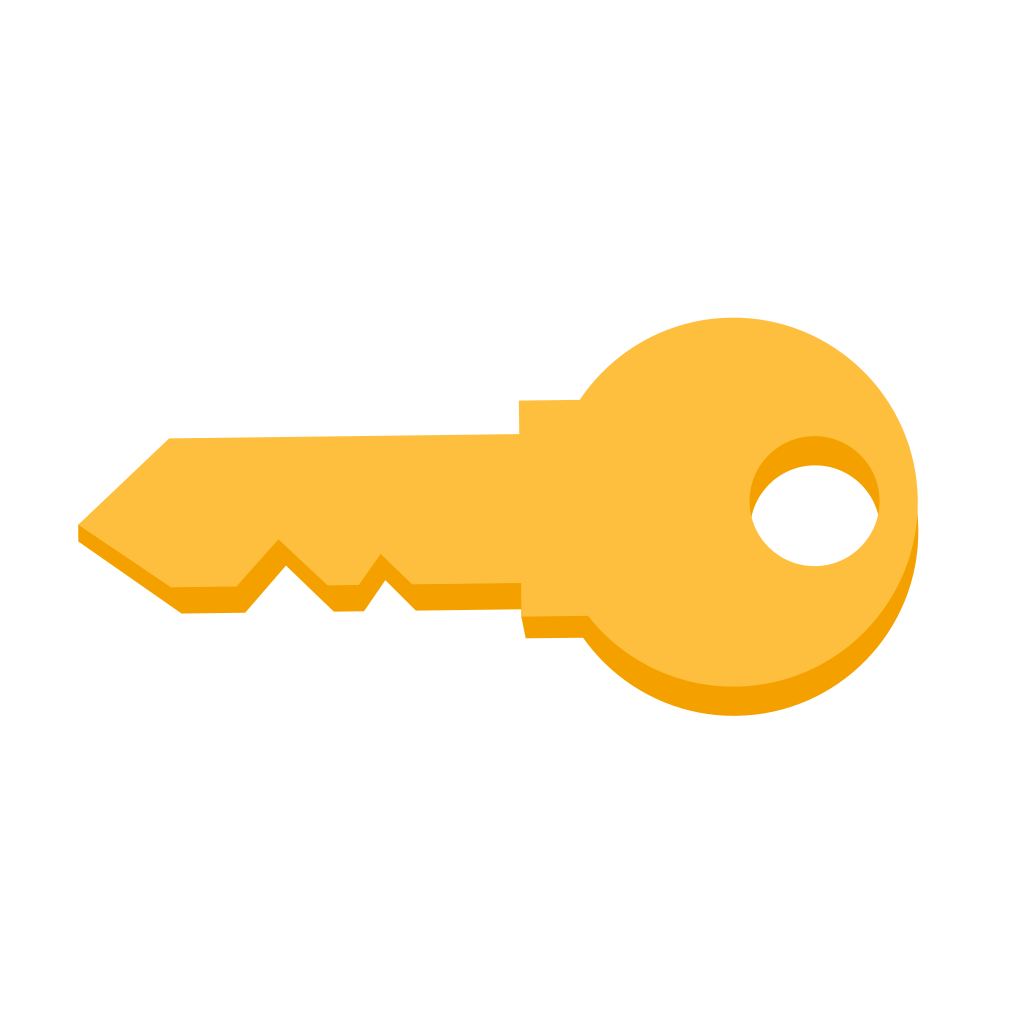 Asiacrypt 2024, December 12
k
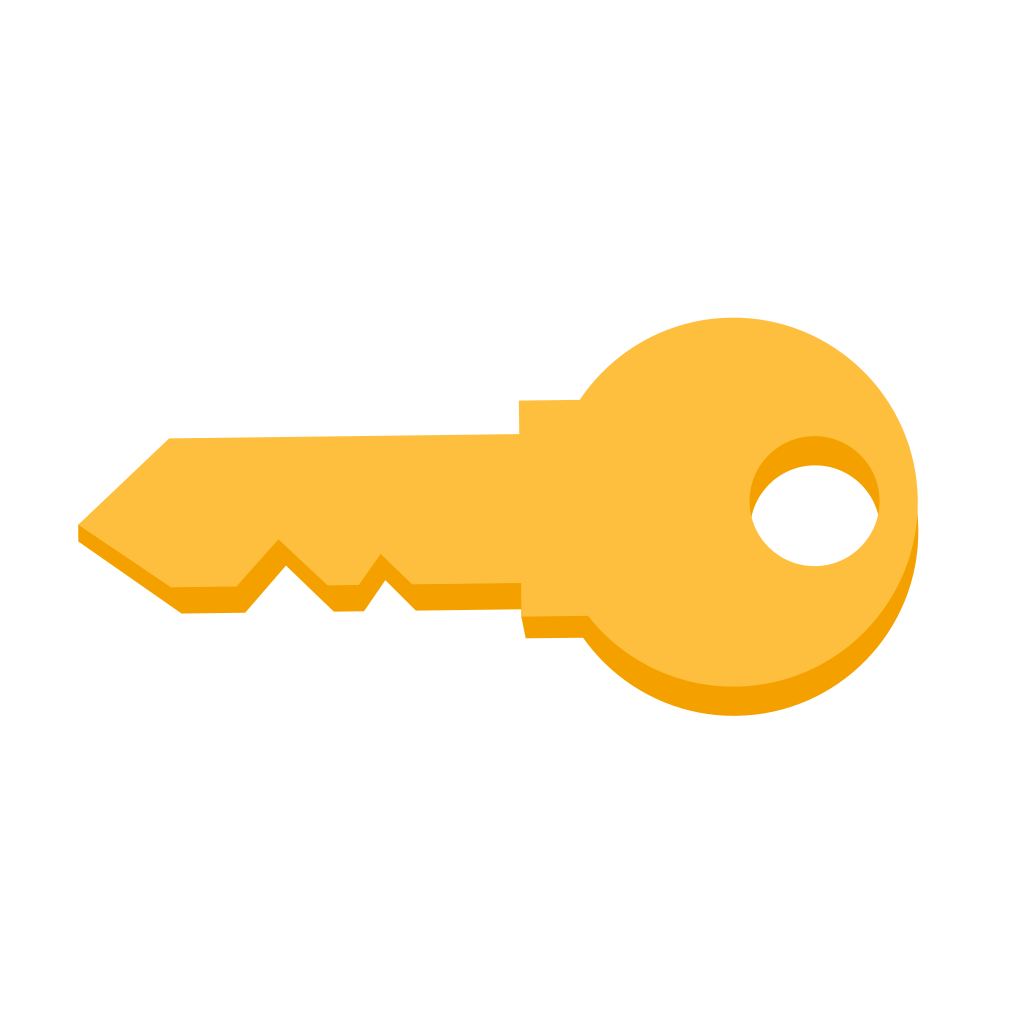 x
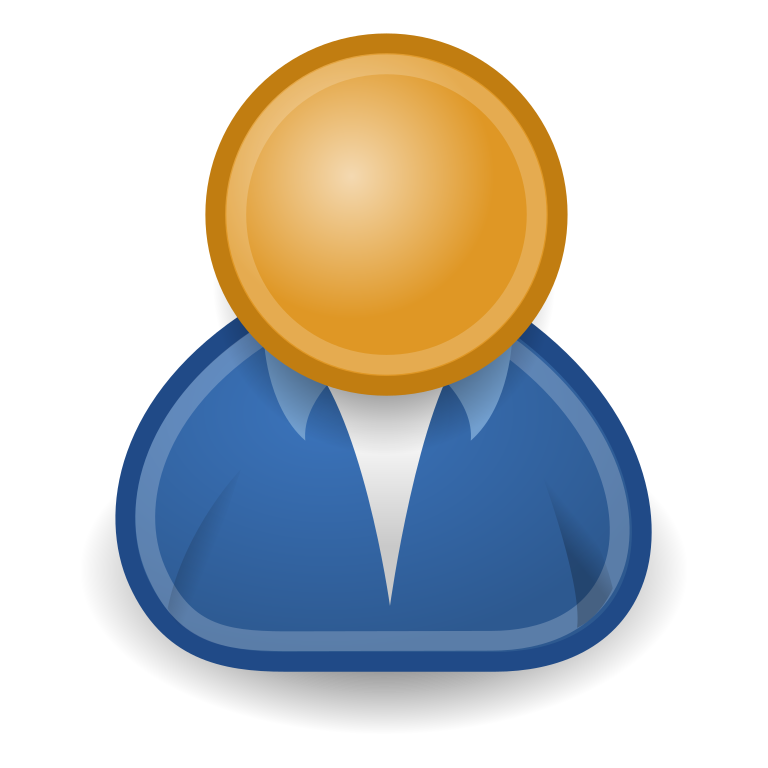 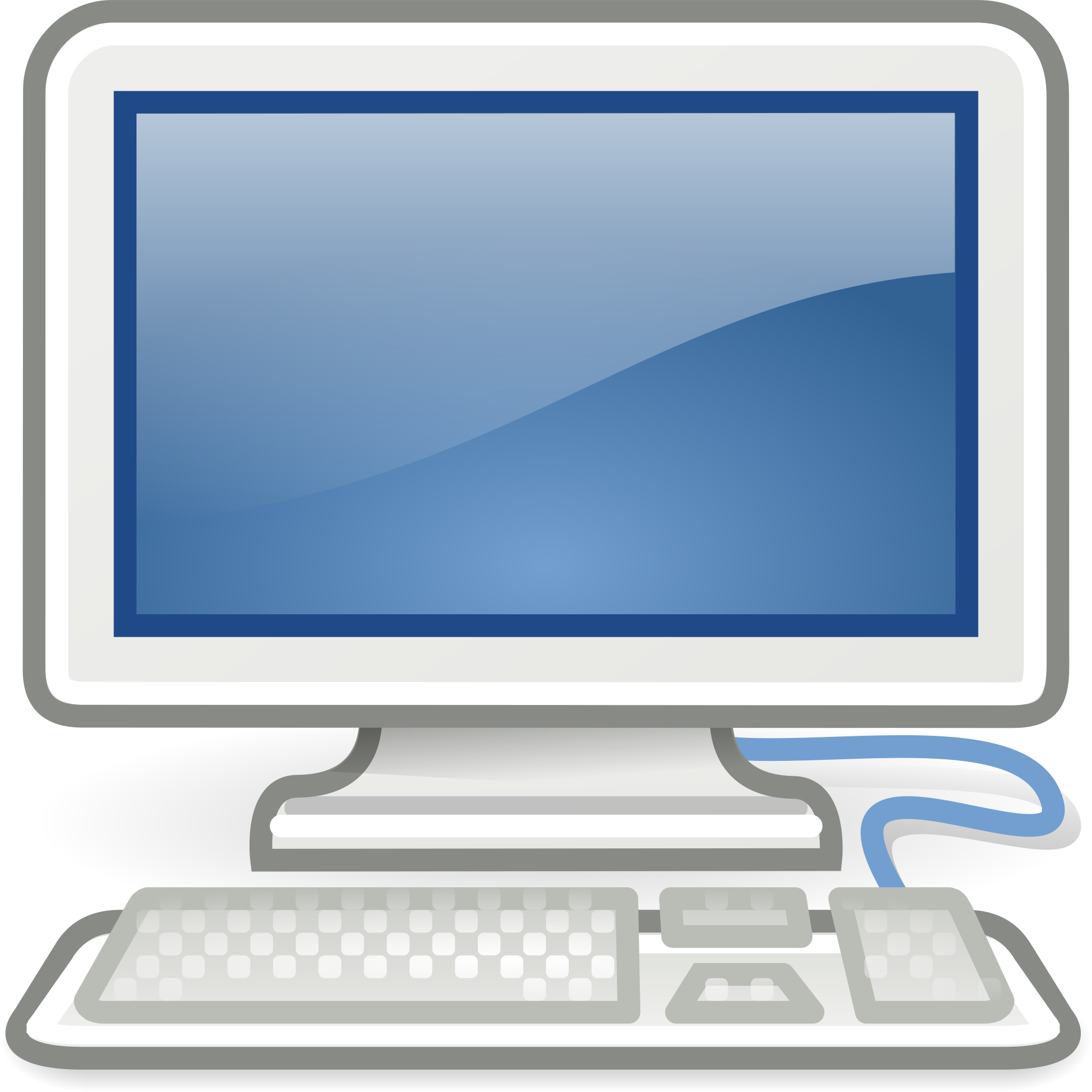 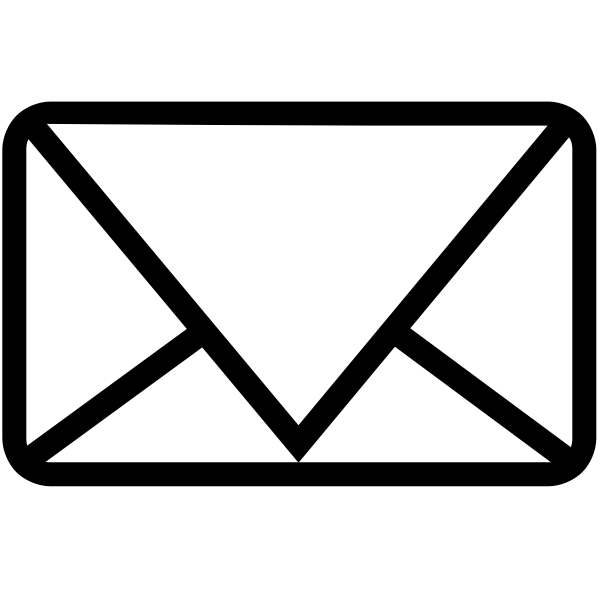 I solemnly swear I computed
 everything correctly
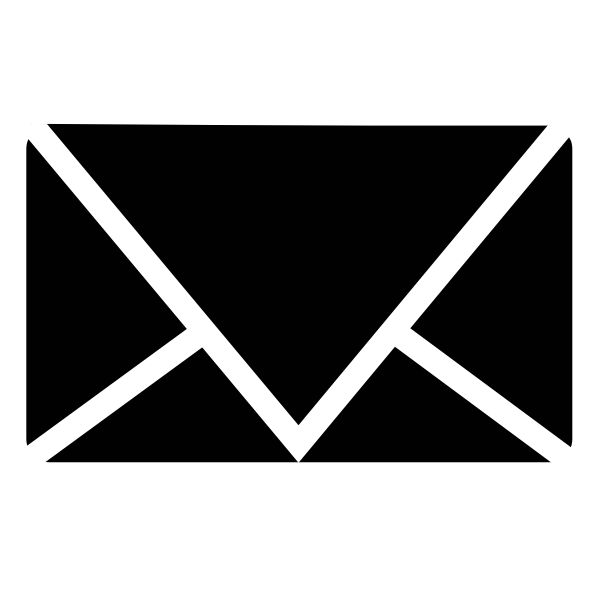 x
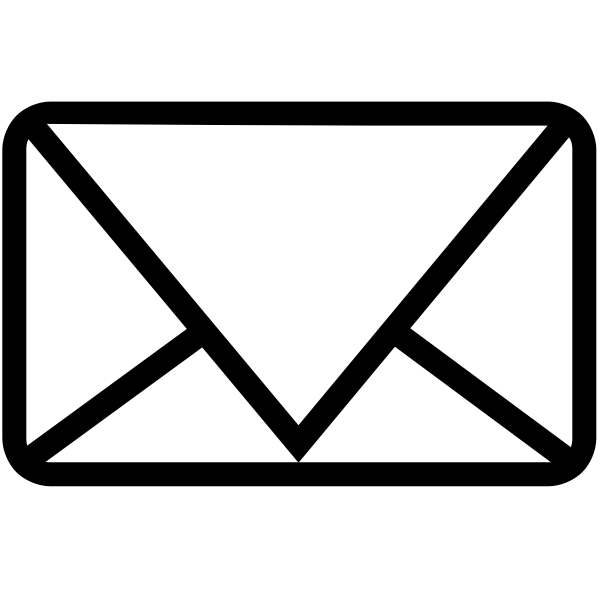 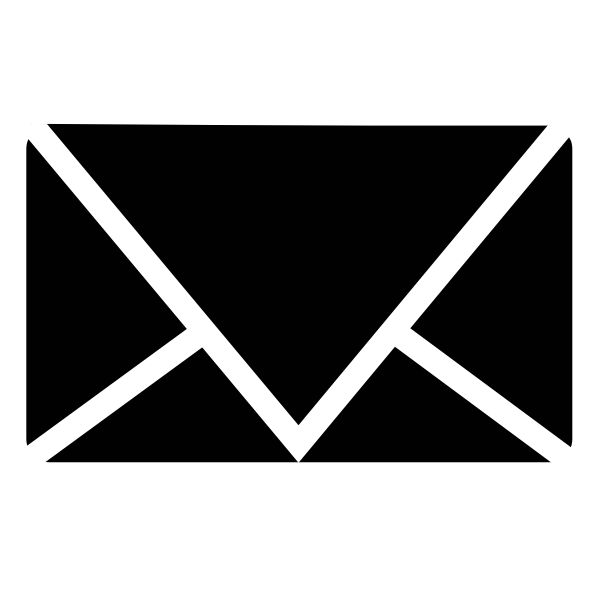 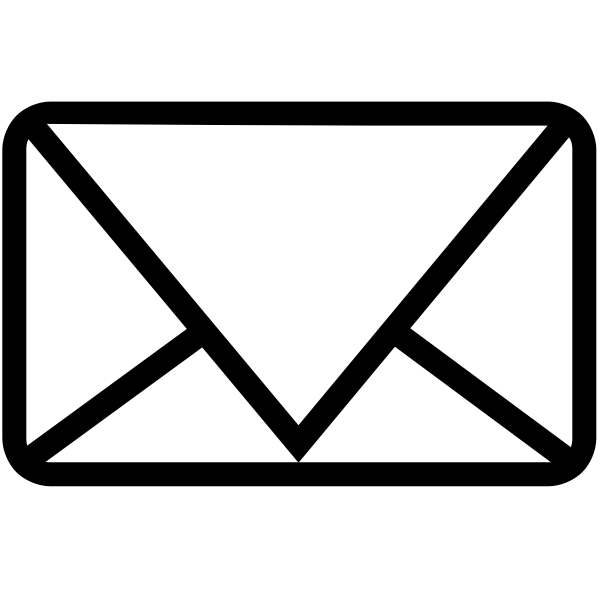 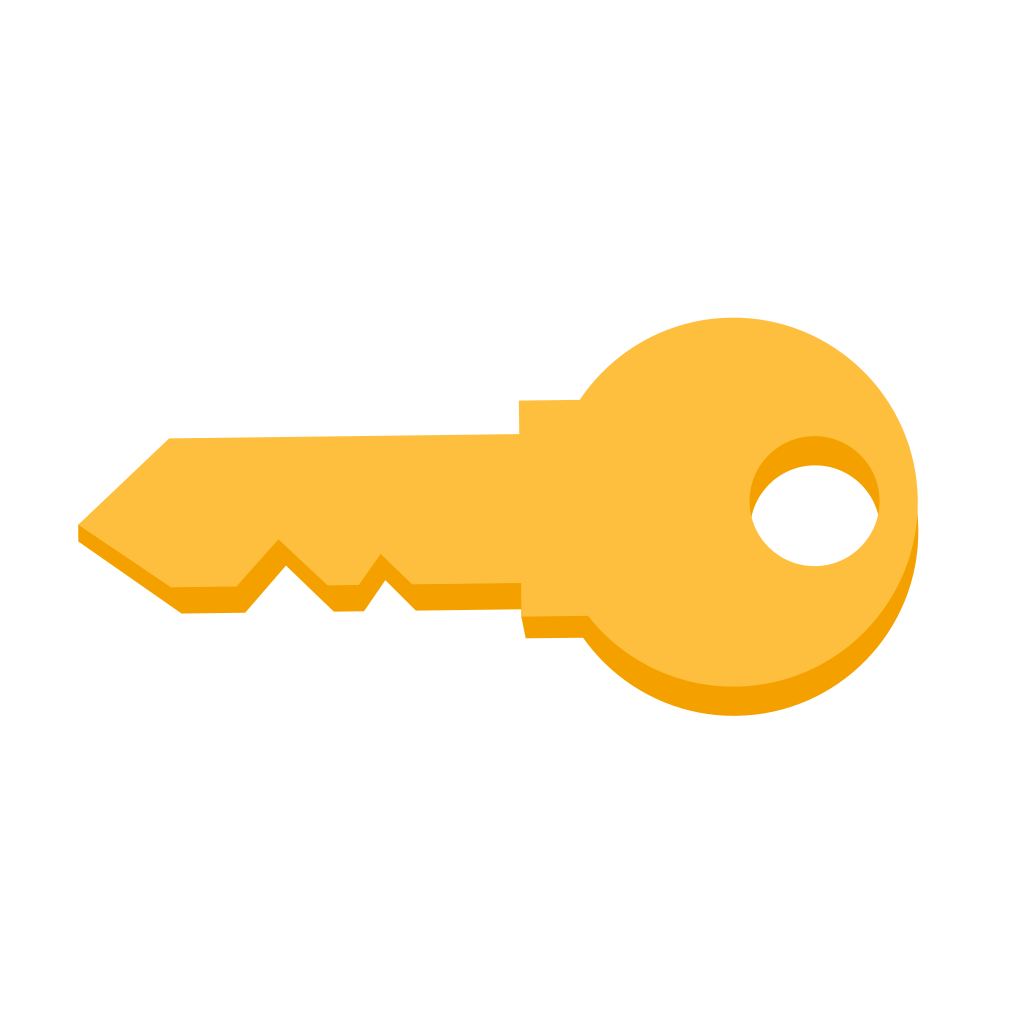 Fk(x)
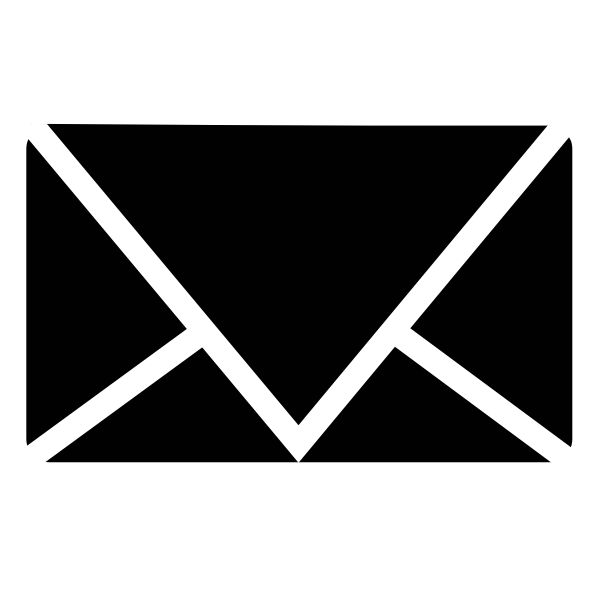 Asiacrypt 2024, December 12
VOPRF: A Simple Construction
k
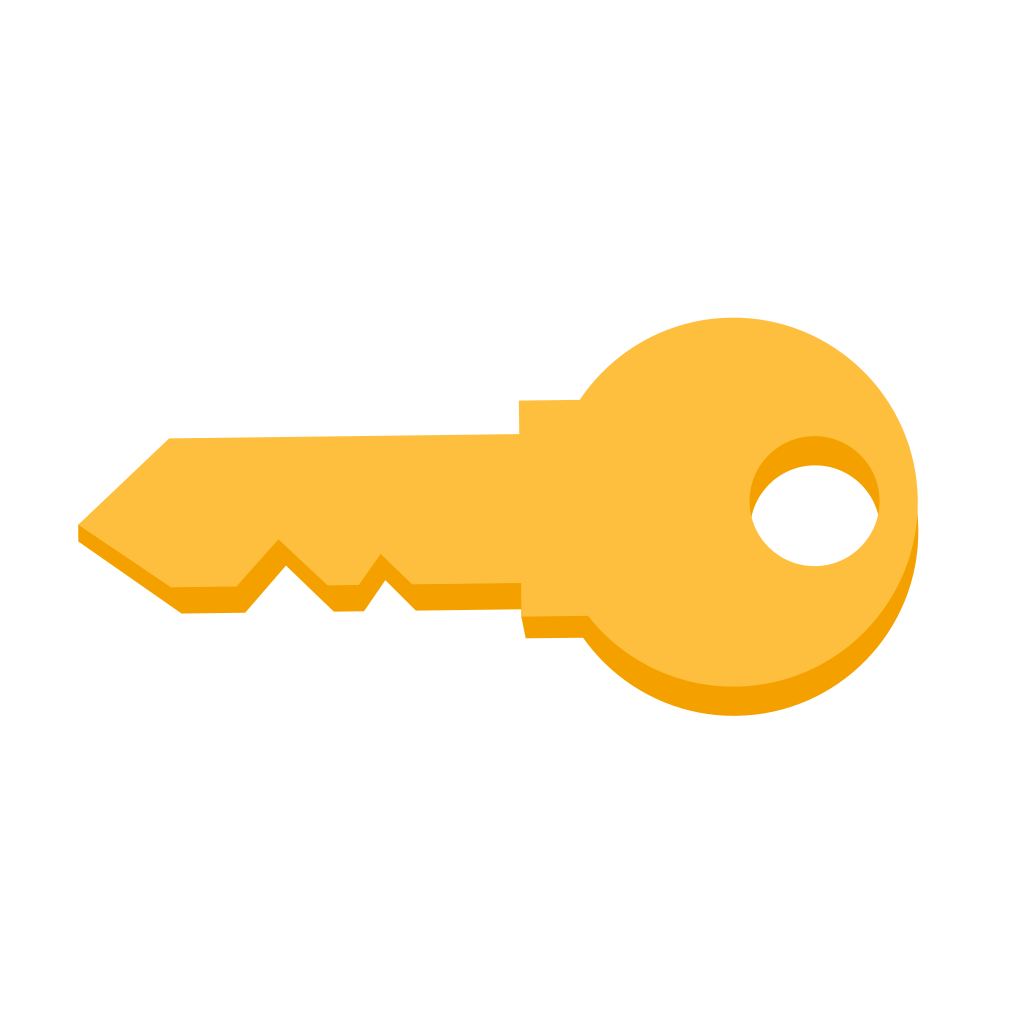 x
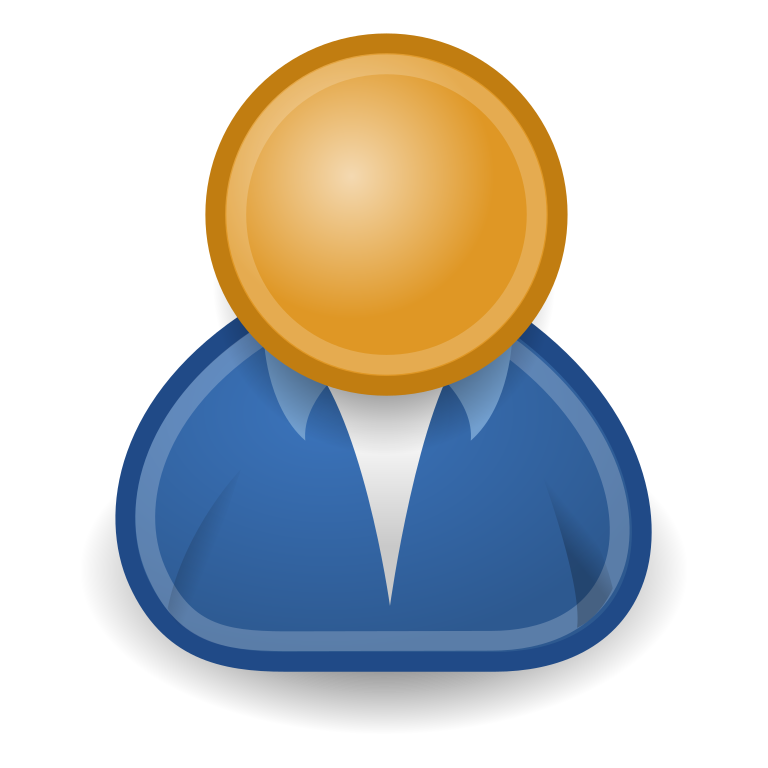 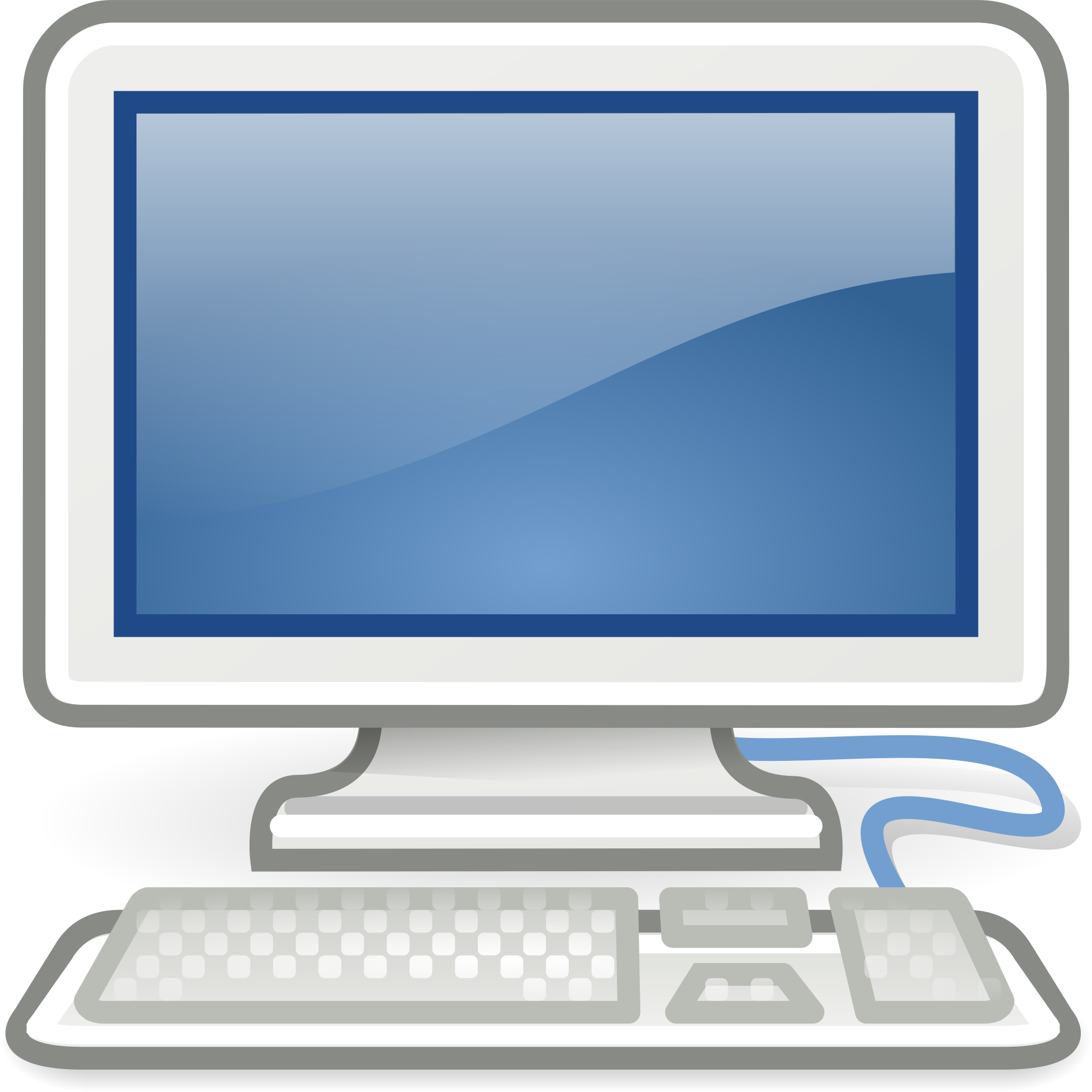 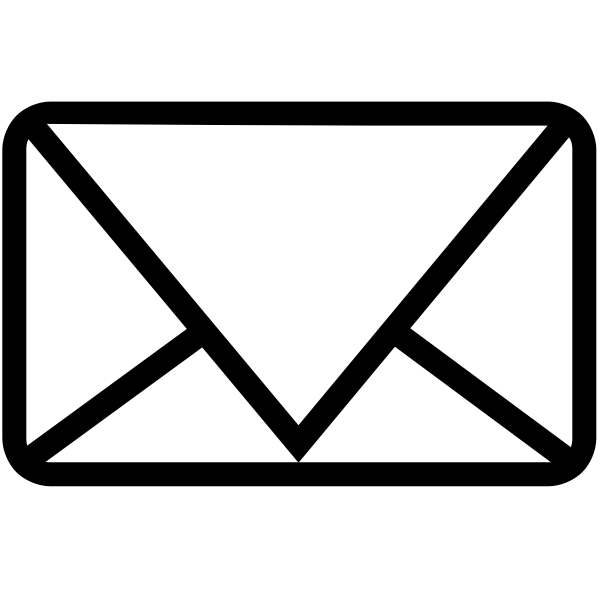 I solemnly swear I computed
 everything correctly
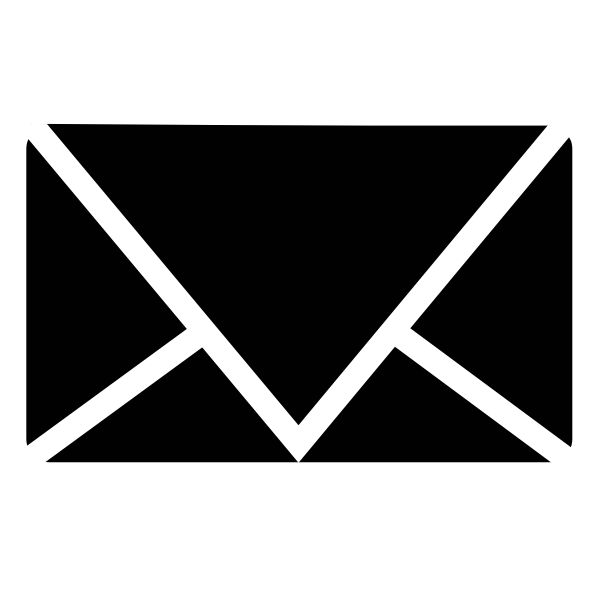 x
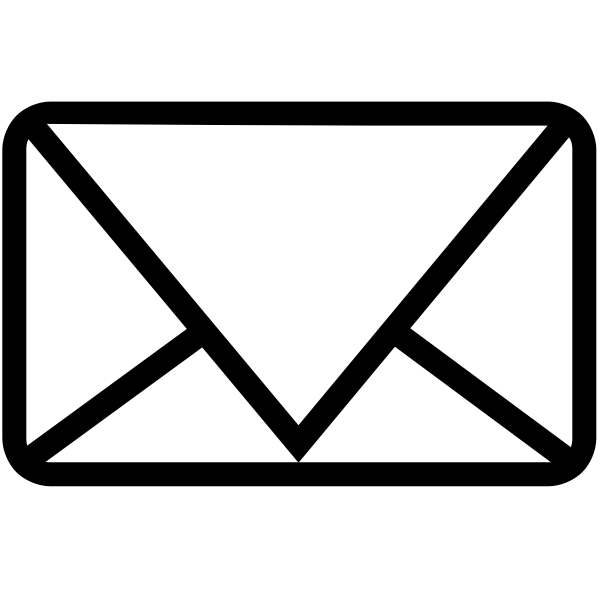 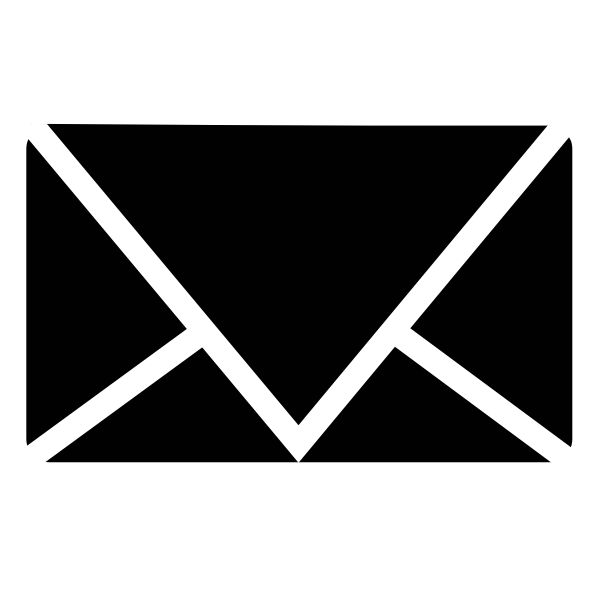 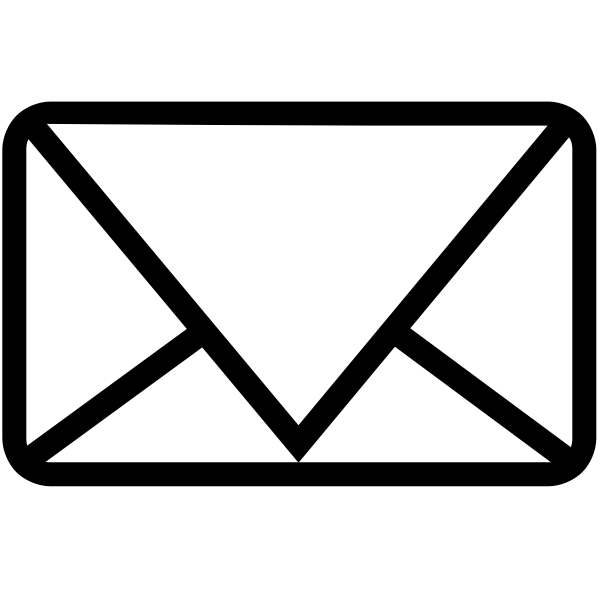 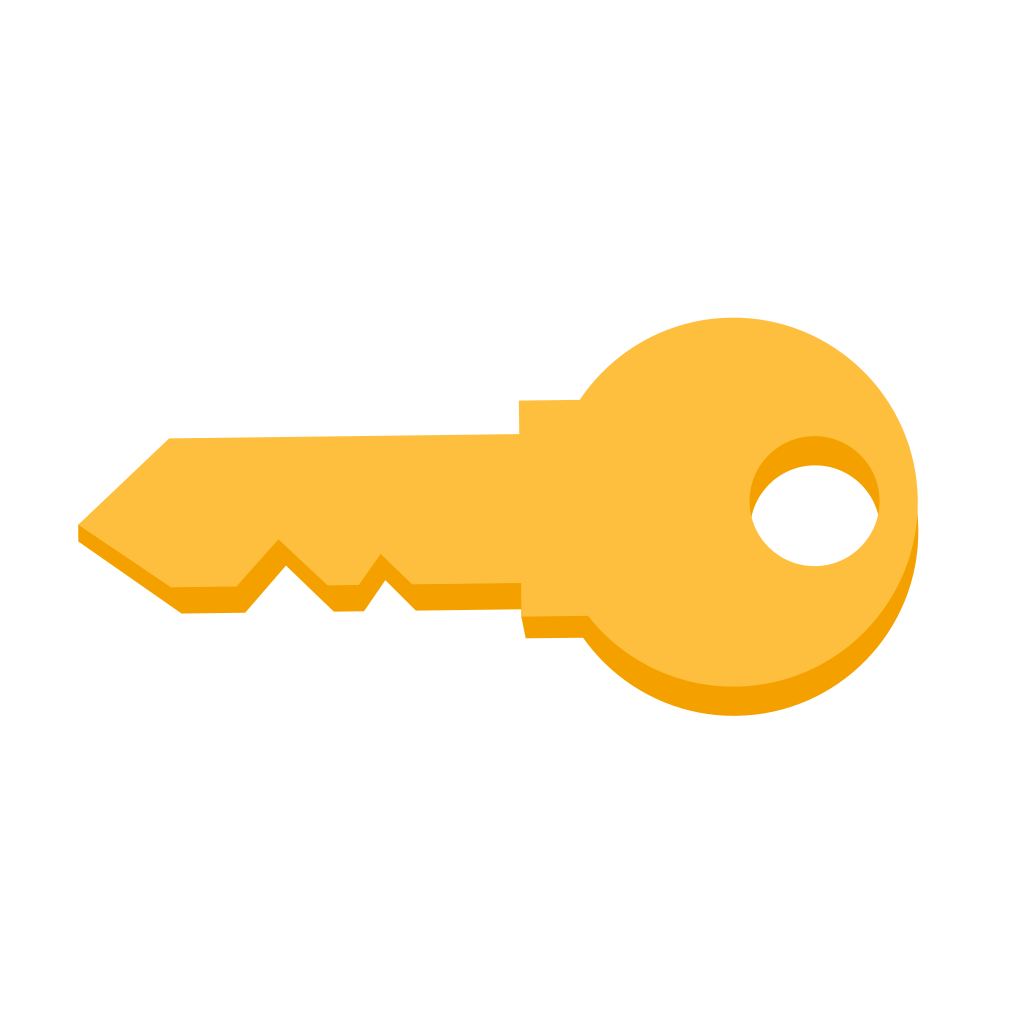 Fk(x)
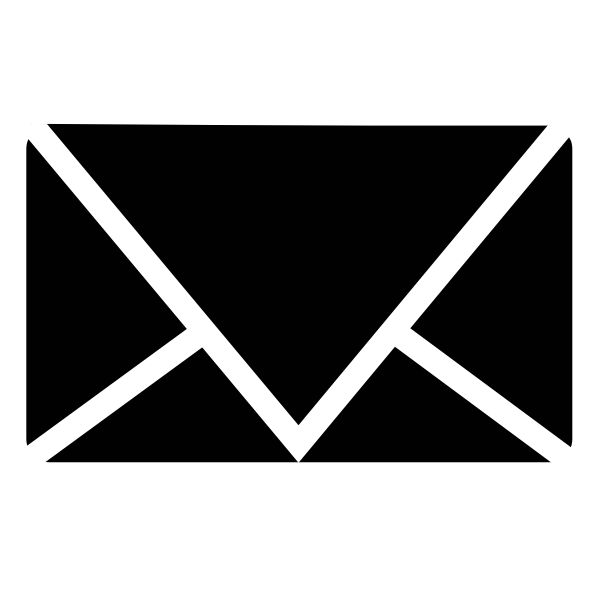 Asiacrypt 2024, December 12
VOPRF: A Simple Construction
k
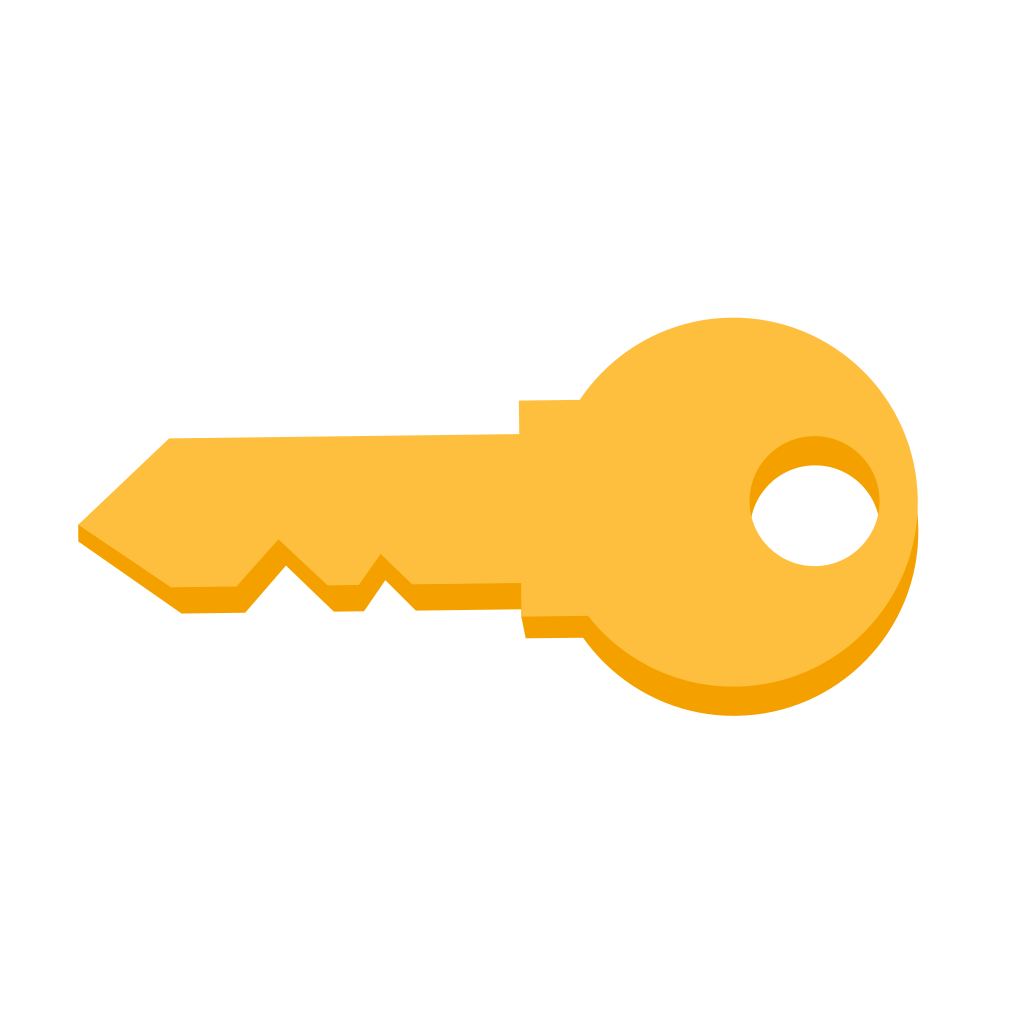 x
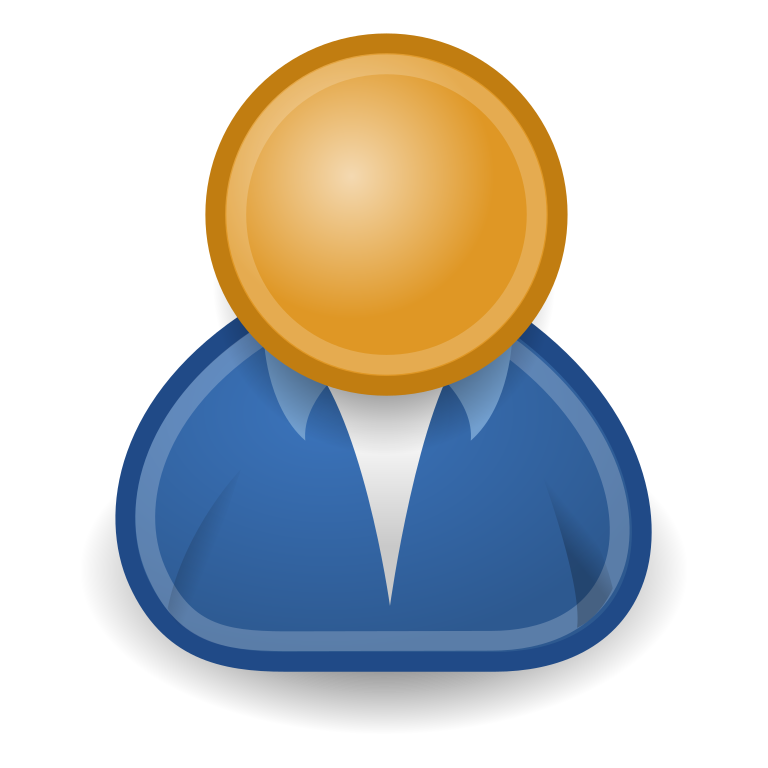 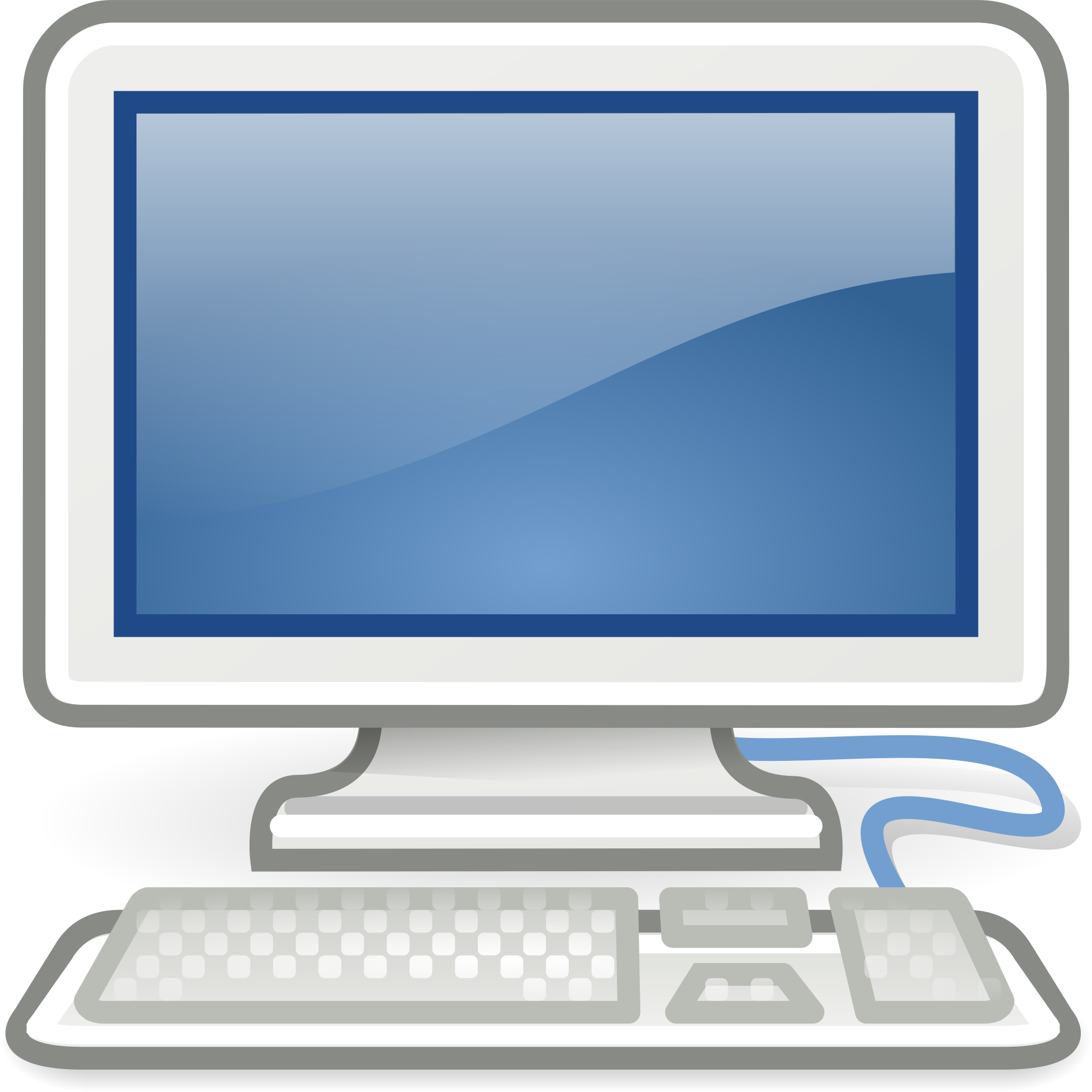 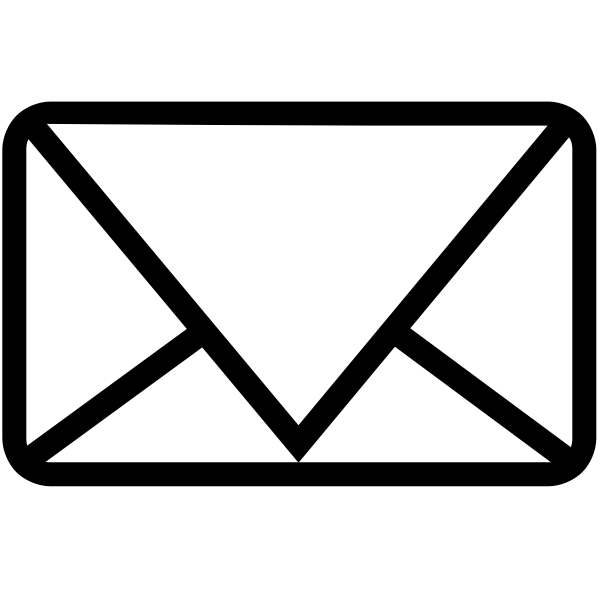 I solemnly swear I computed
 everything correctly
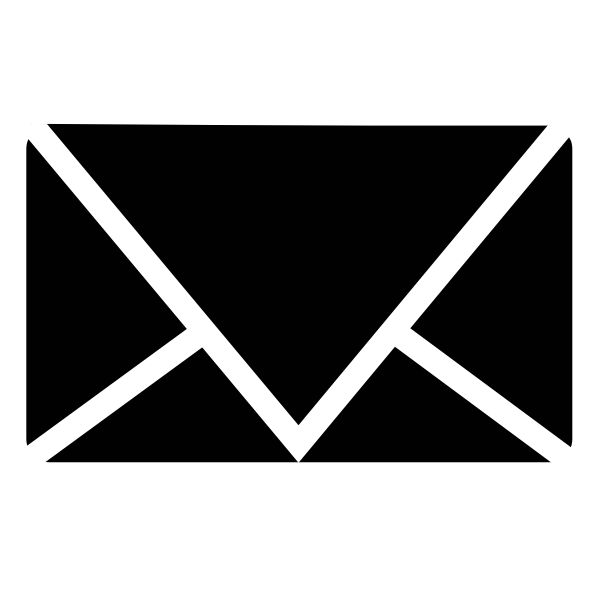 x
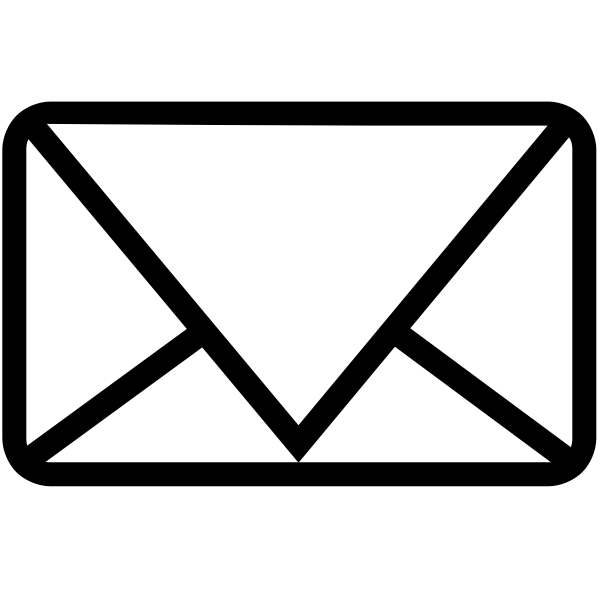 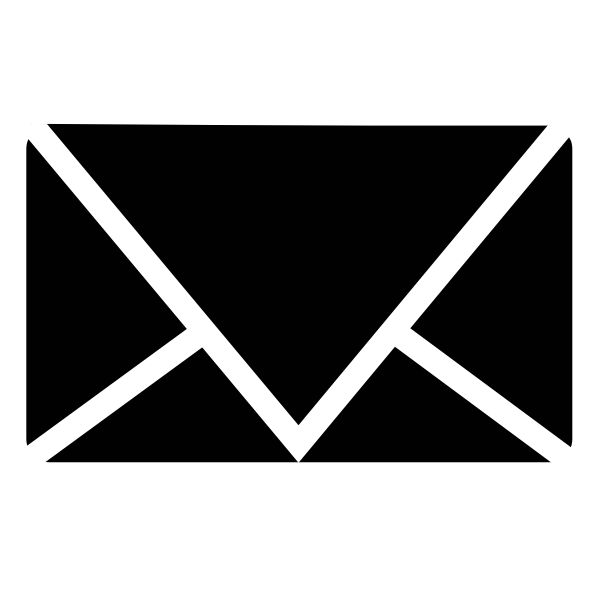 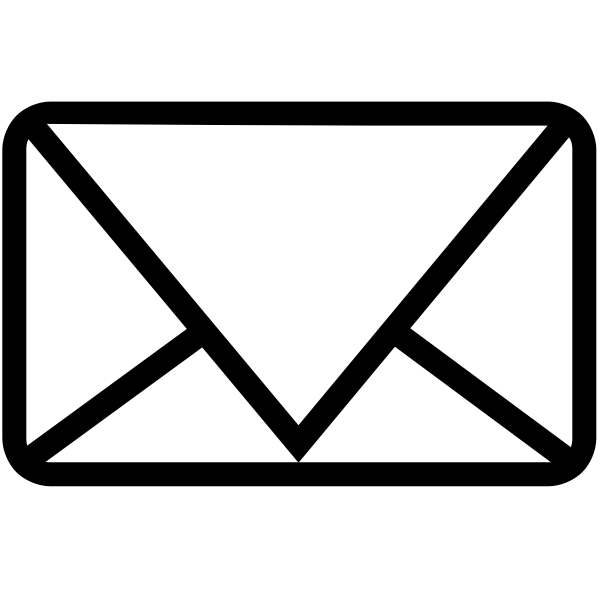 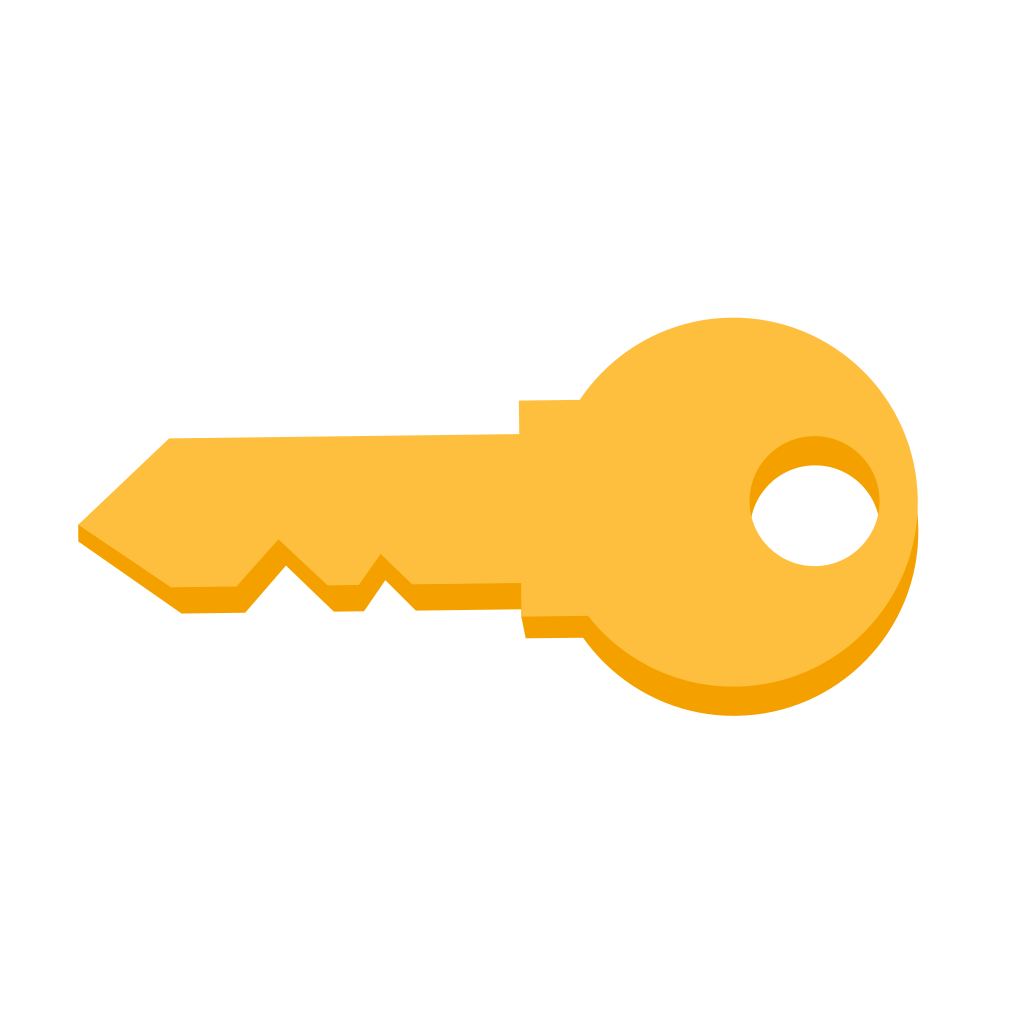 Obliviousness:      learns nothing about x.
Verifiability: What      receives is indeed Fk(x) and not biased by
 .
Fk(x)
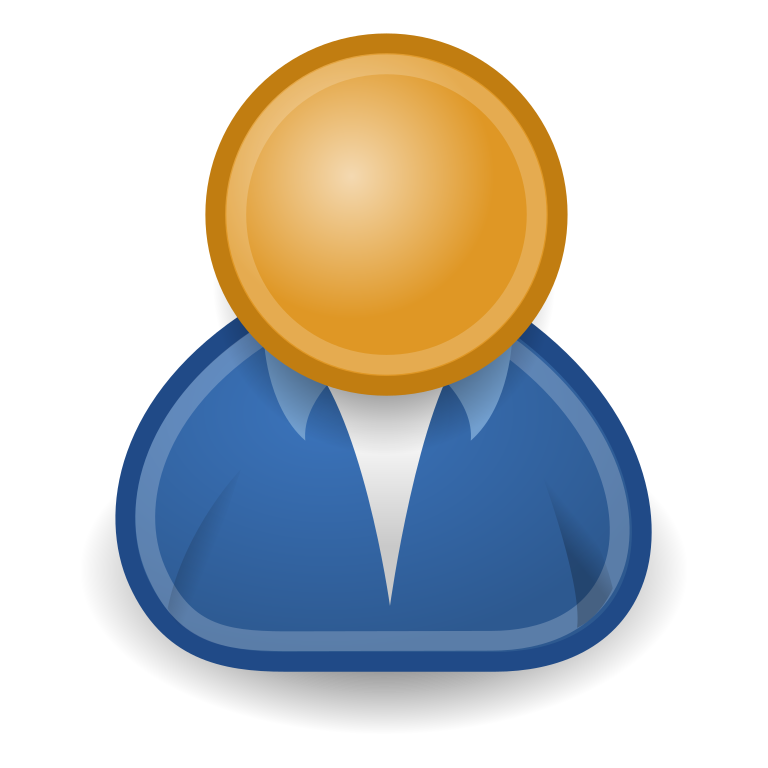 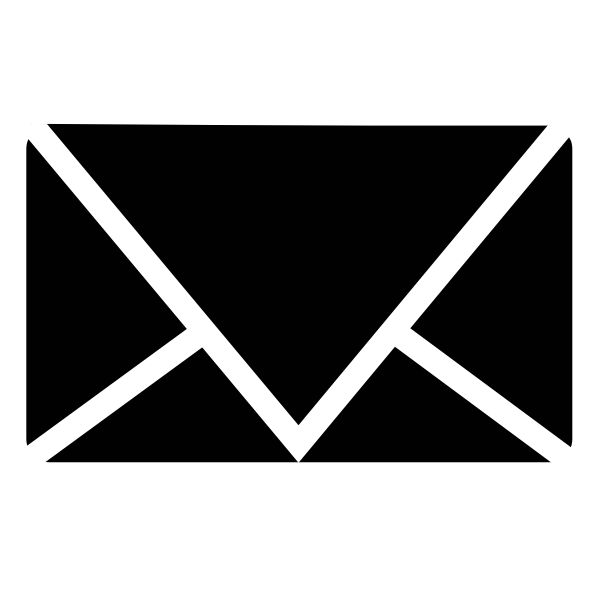 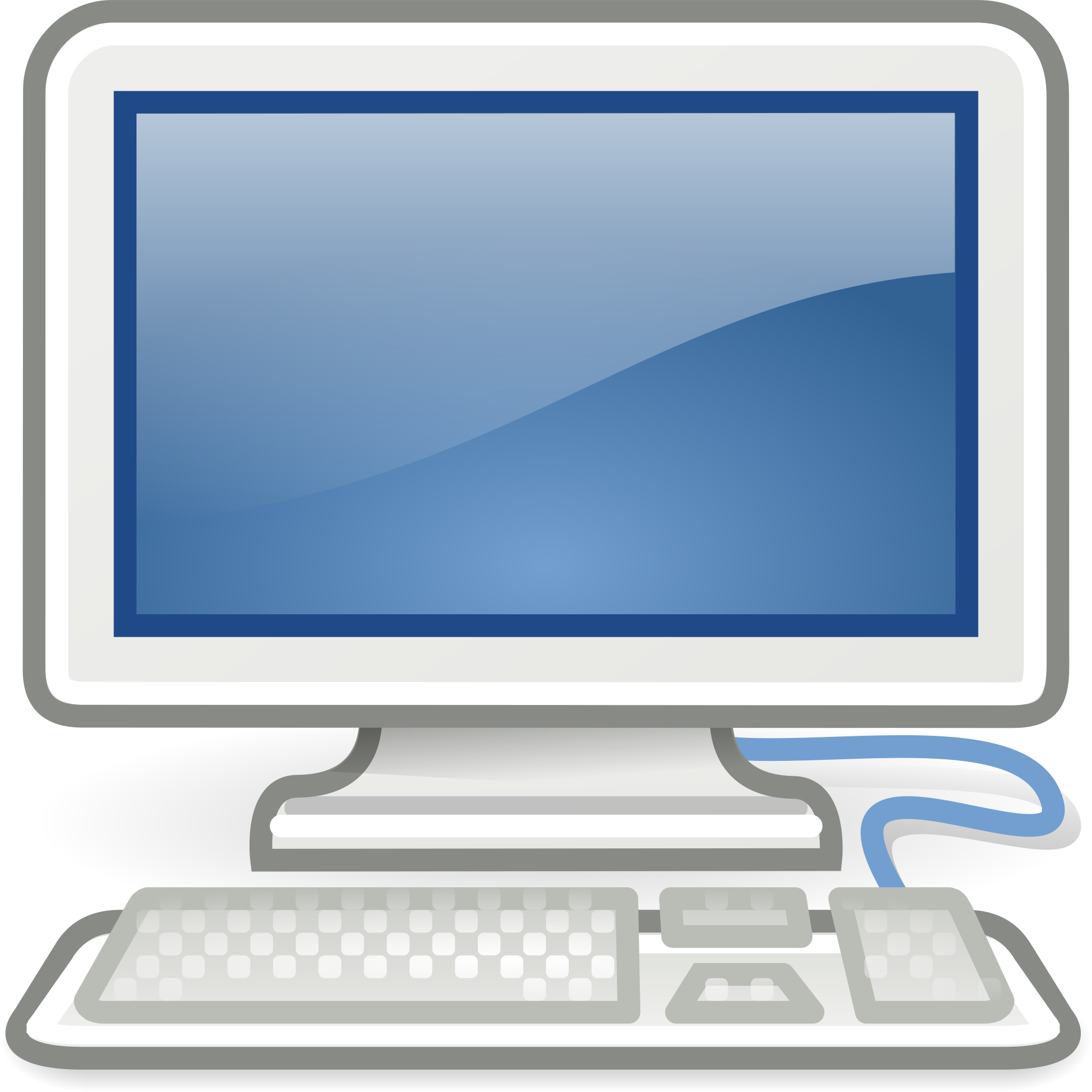 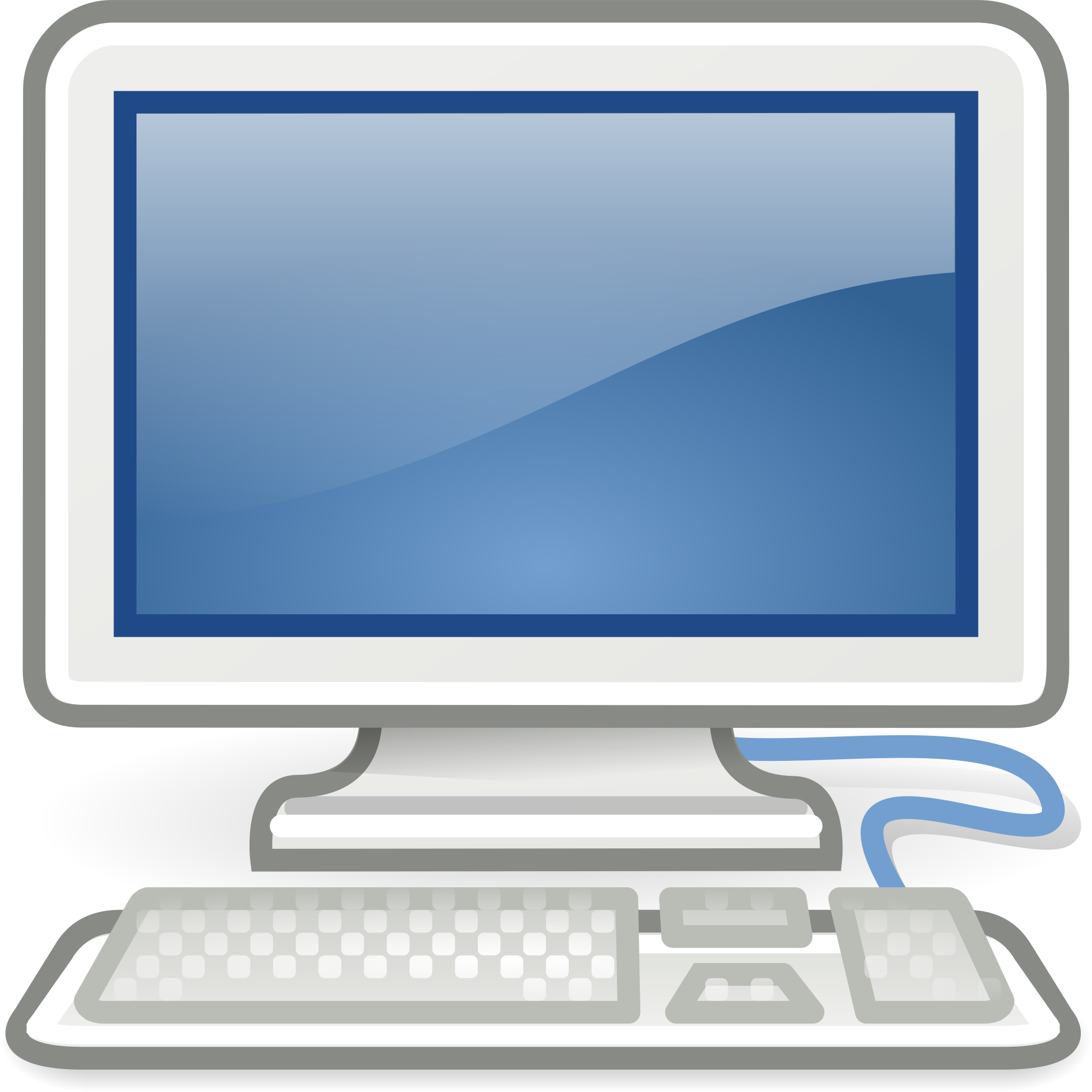 Asiacrypt 2024, December 12
VOPRF: A Simple Construction
k
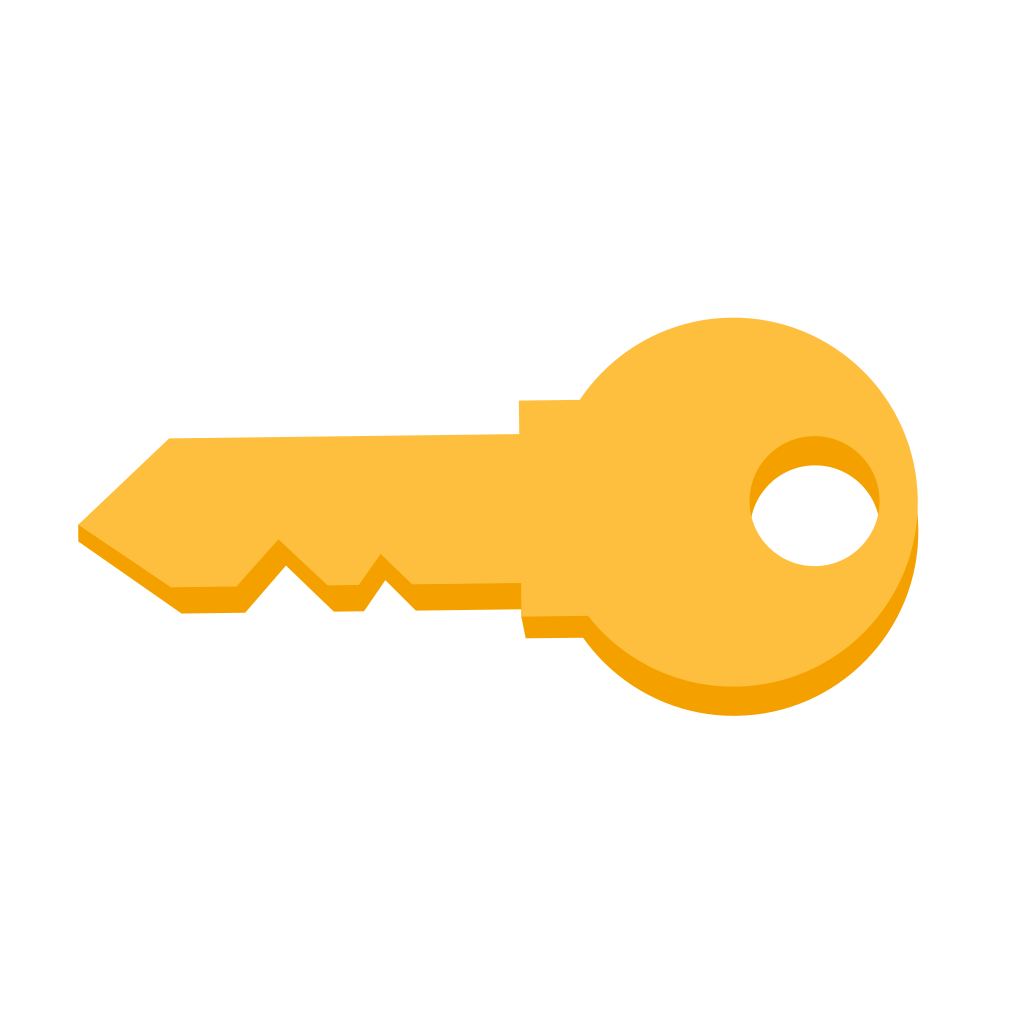 x
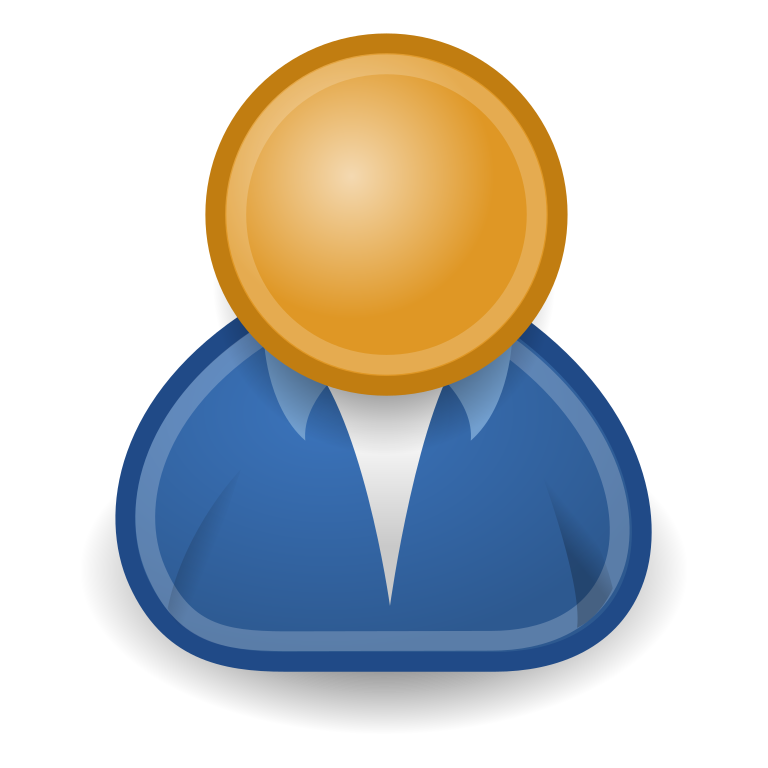 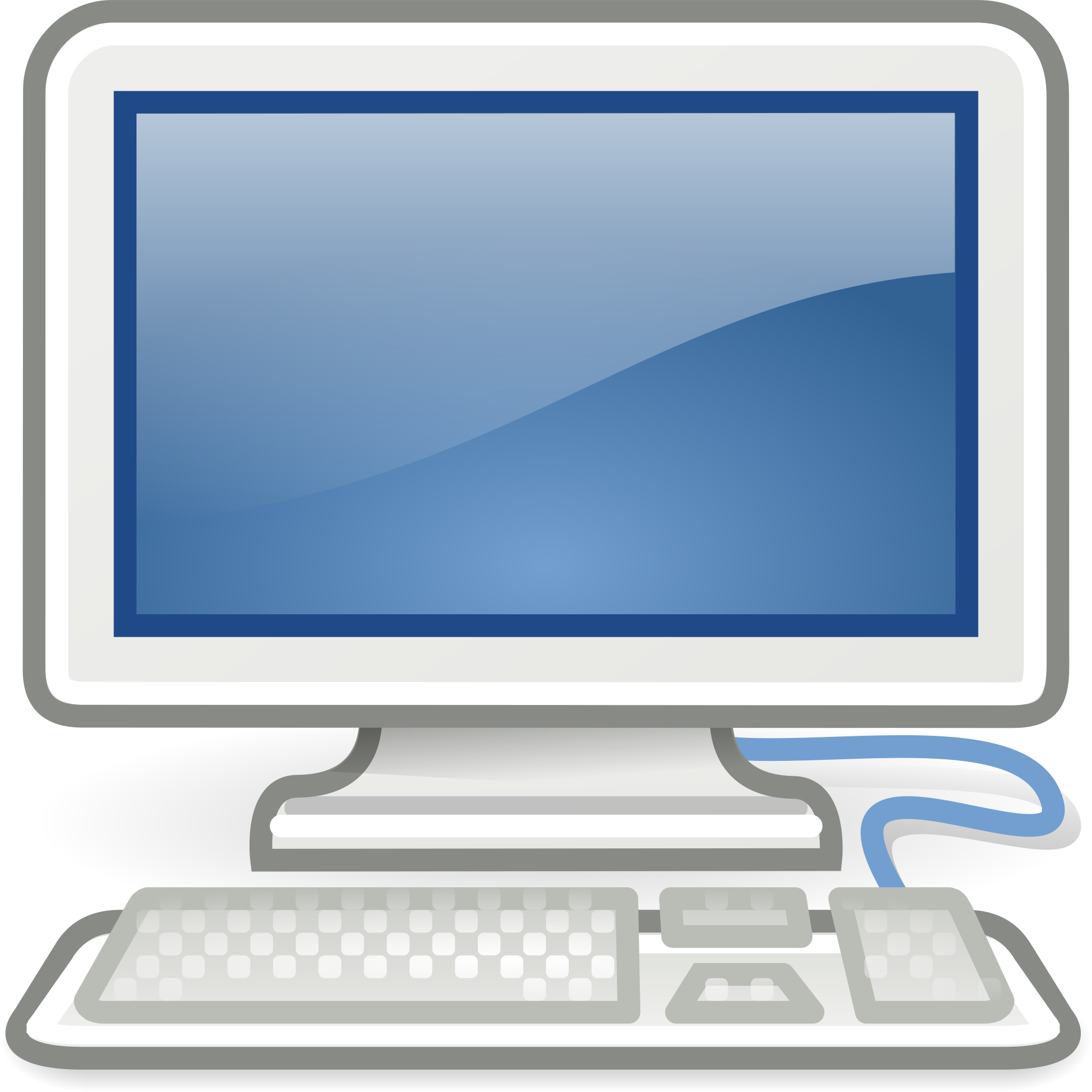 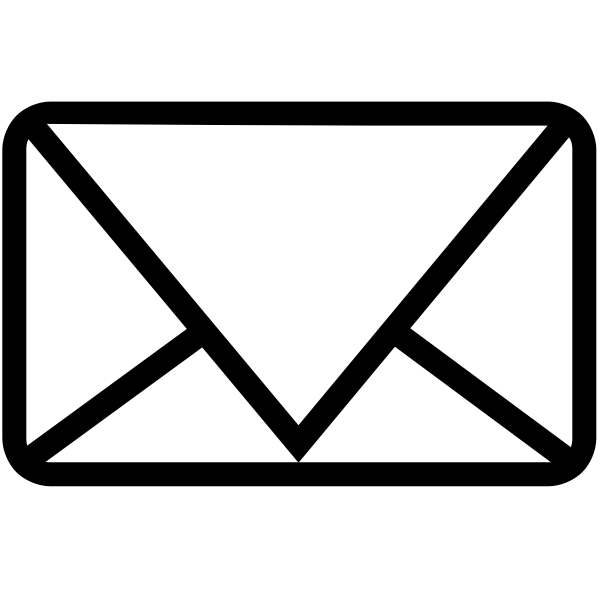 I solemnly swear I computed
 everything correctly
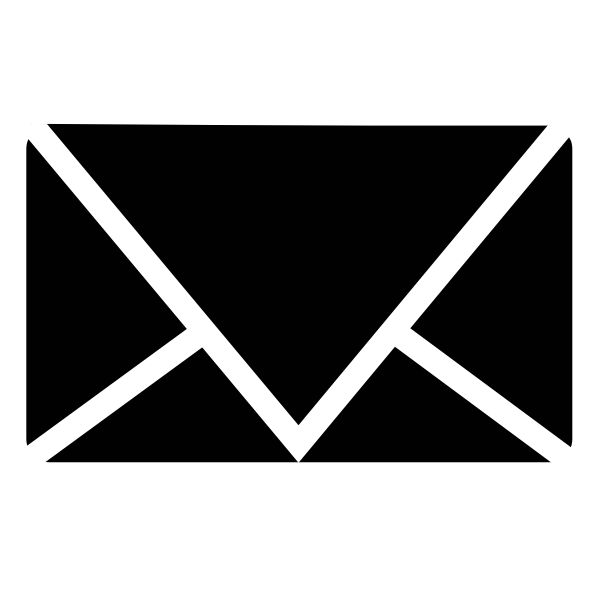 x
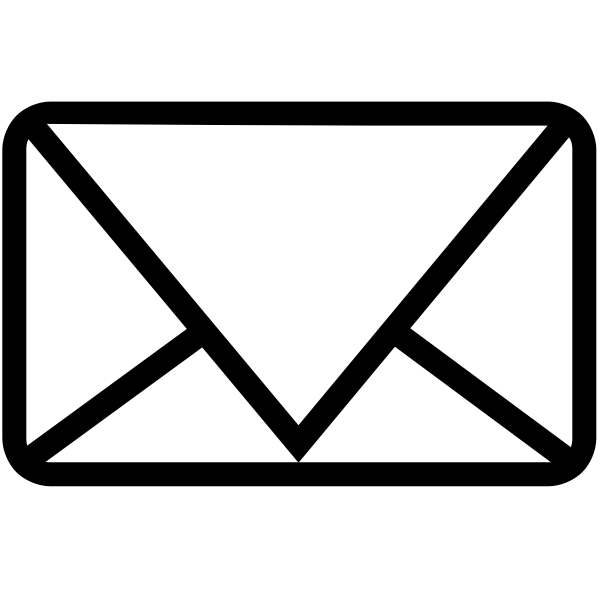 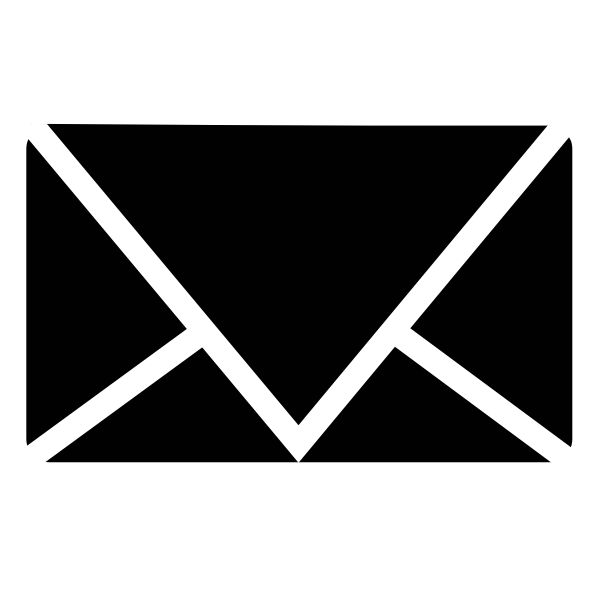 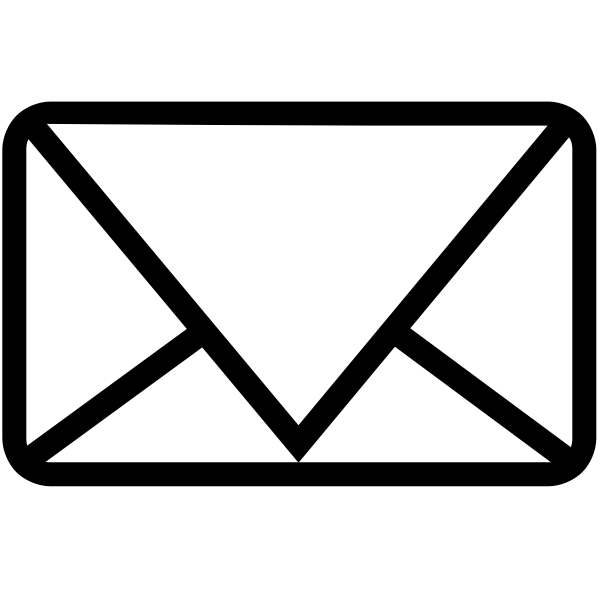 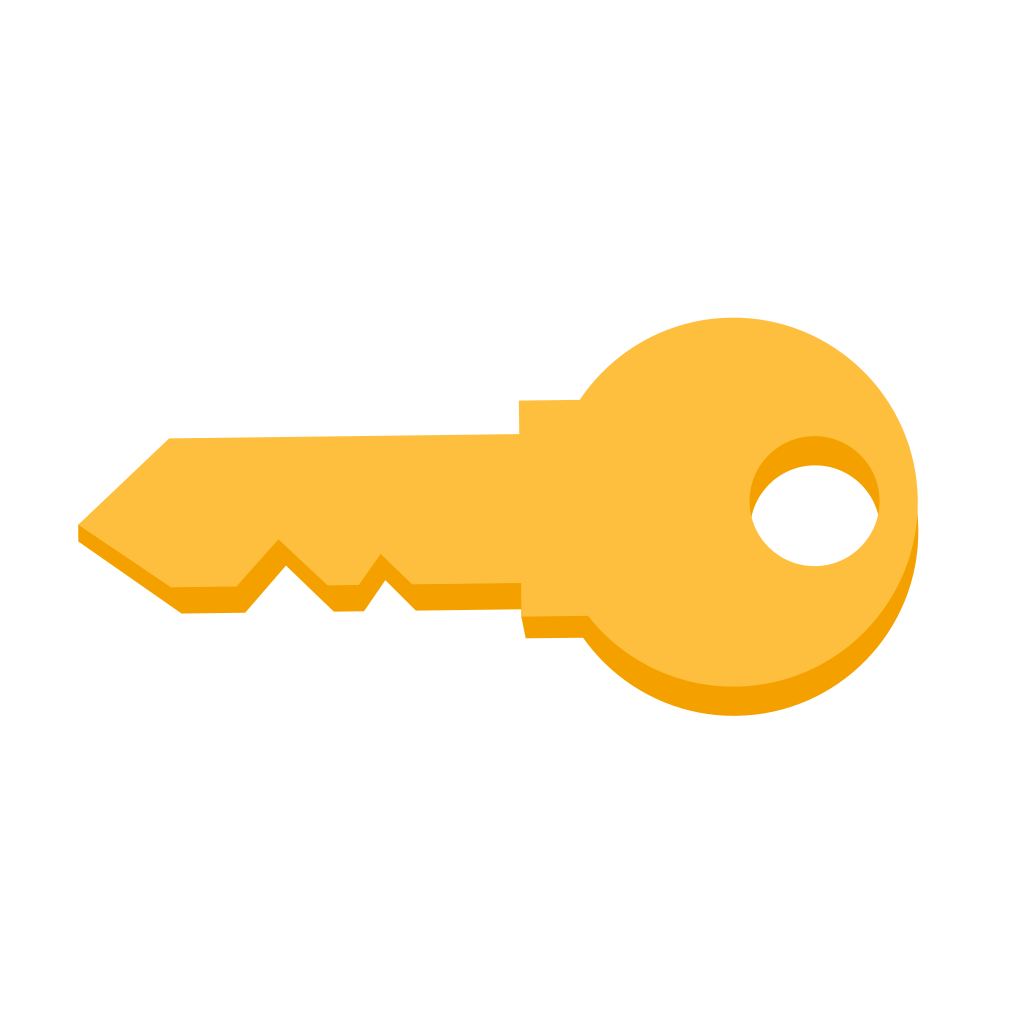 Verifiability: What      receives is indeed Fk(x) and not biased by
 .
Fk(x)
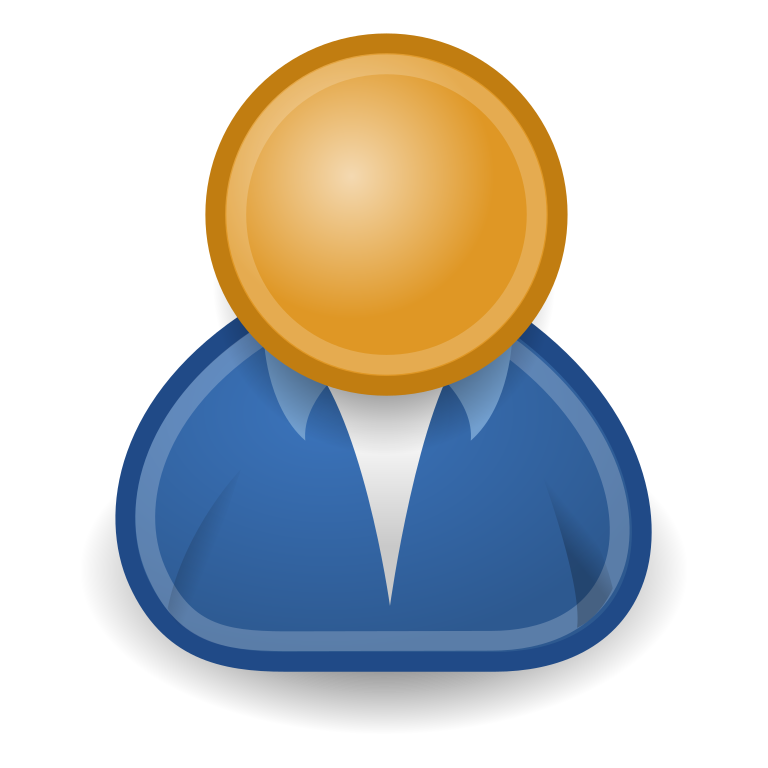 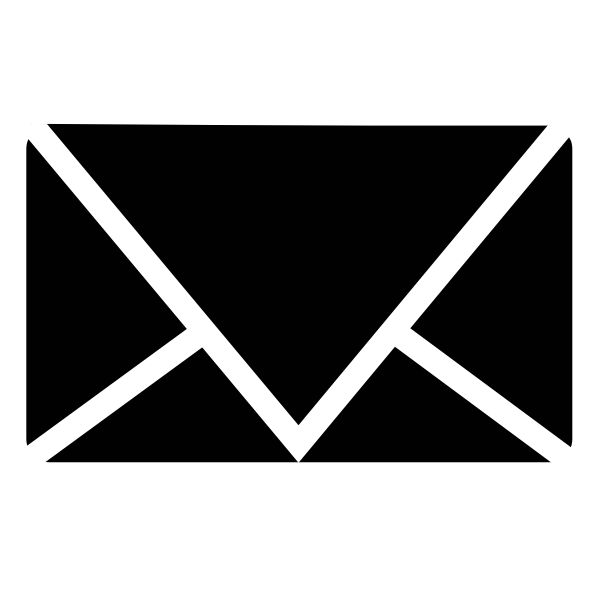 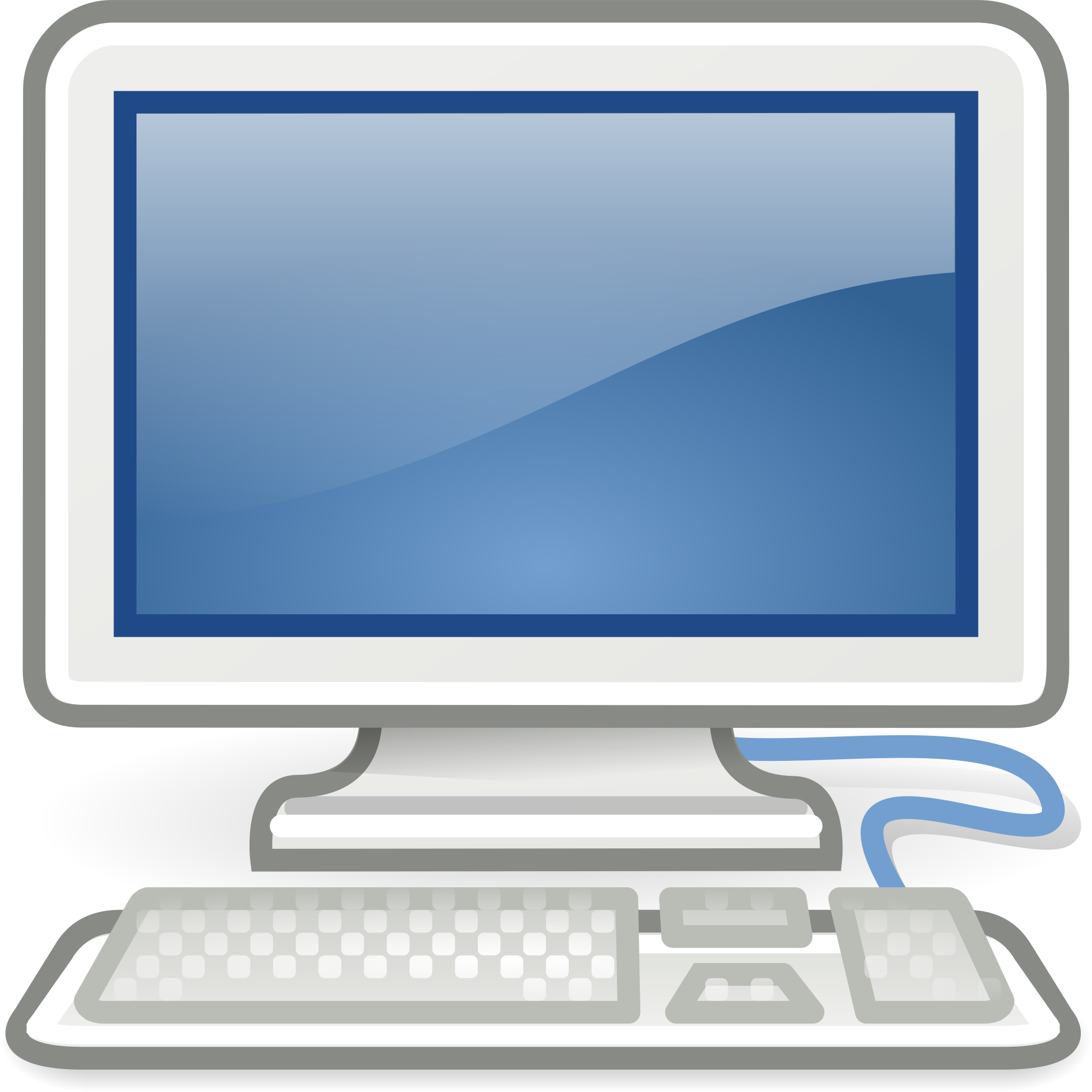 Asiacrypt 2024, December 12
Motivation
Asiacrypt 2024, December 12
Motivation
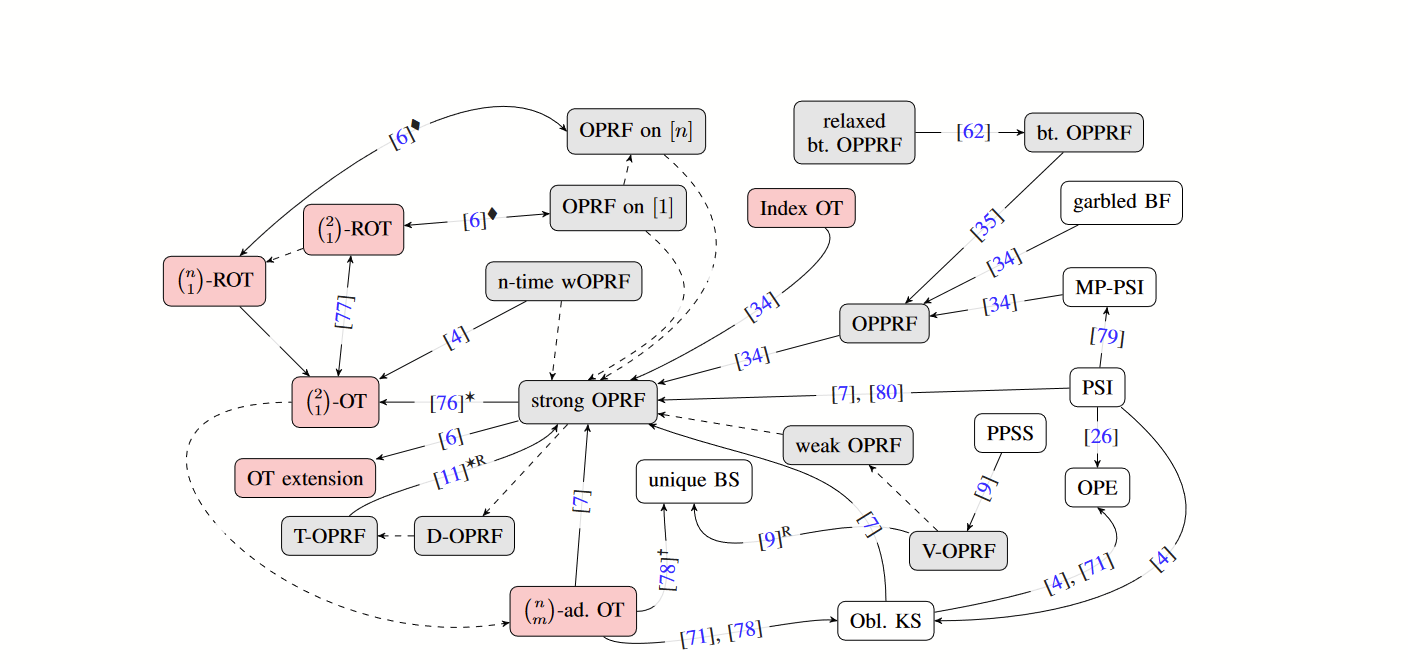 Asiacrypt 2024, December 12
Motivation
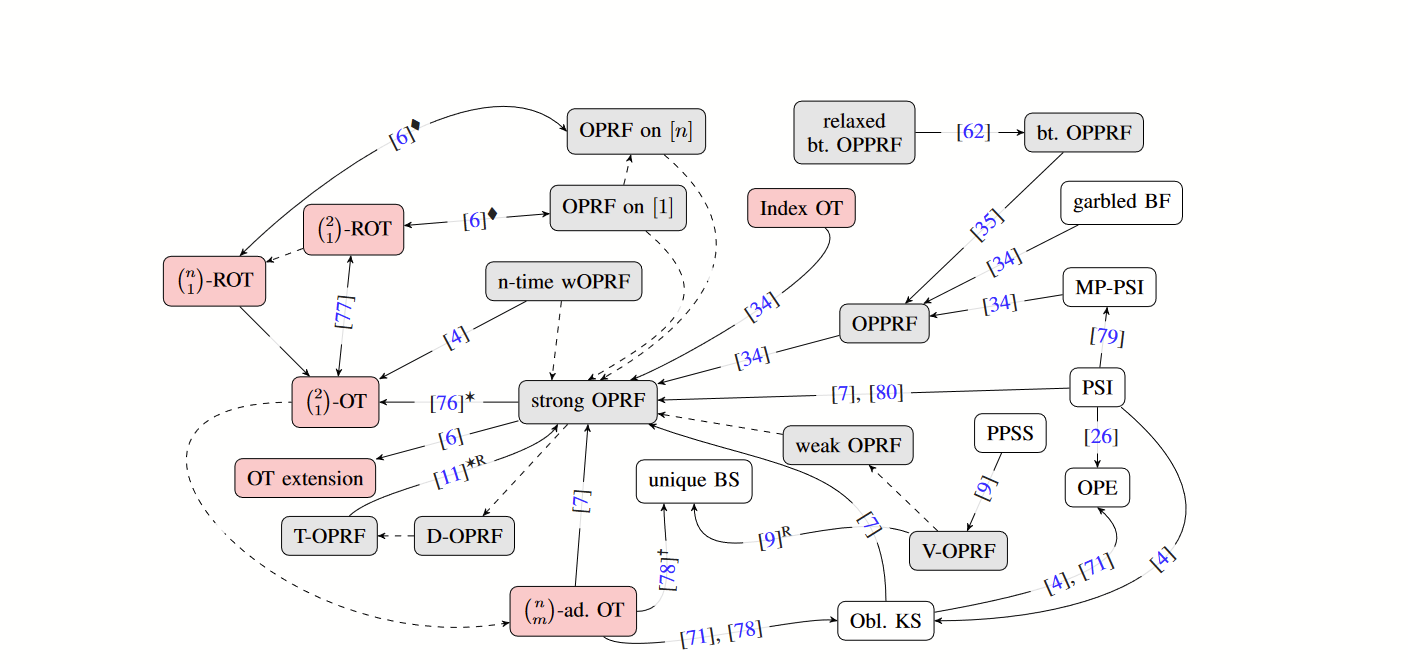 Asiacrypt 2024, December 12
Motivation
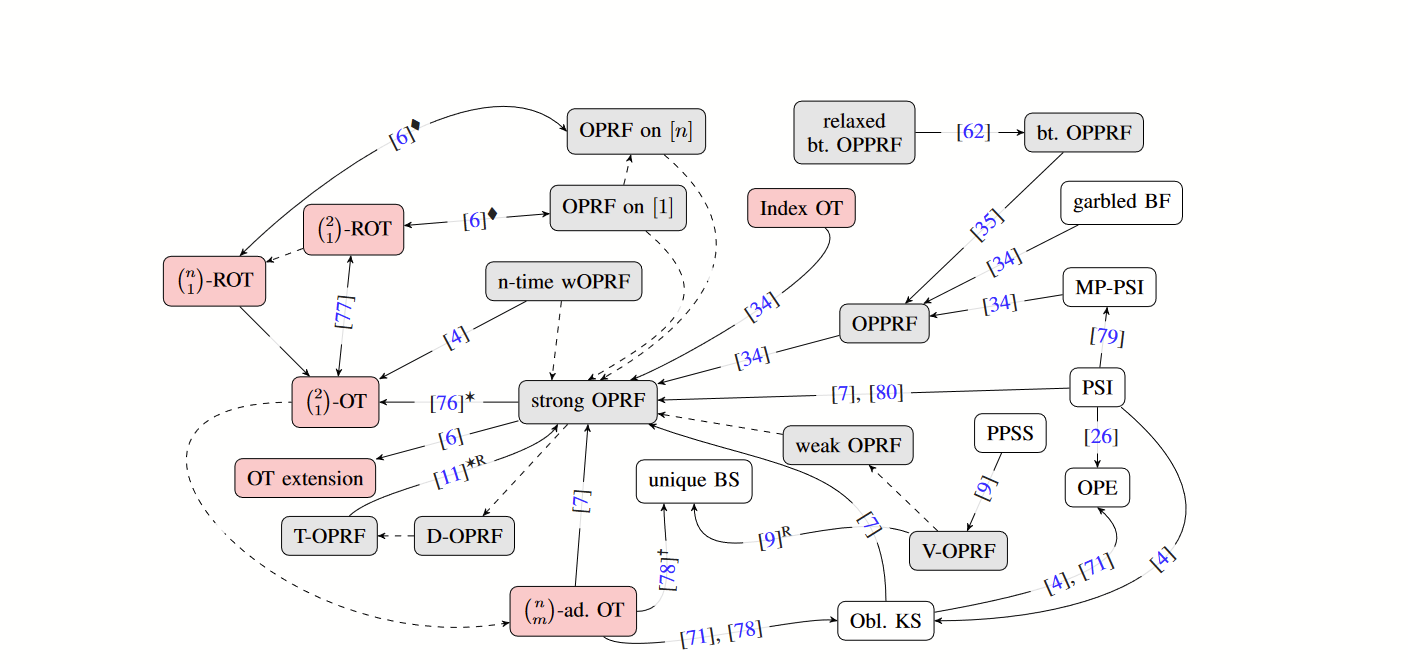 Asiacrypt 2024, December 12
Motivation
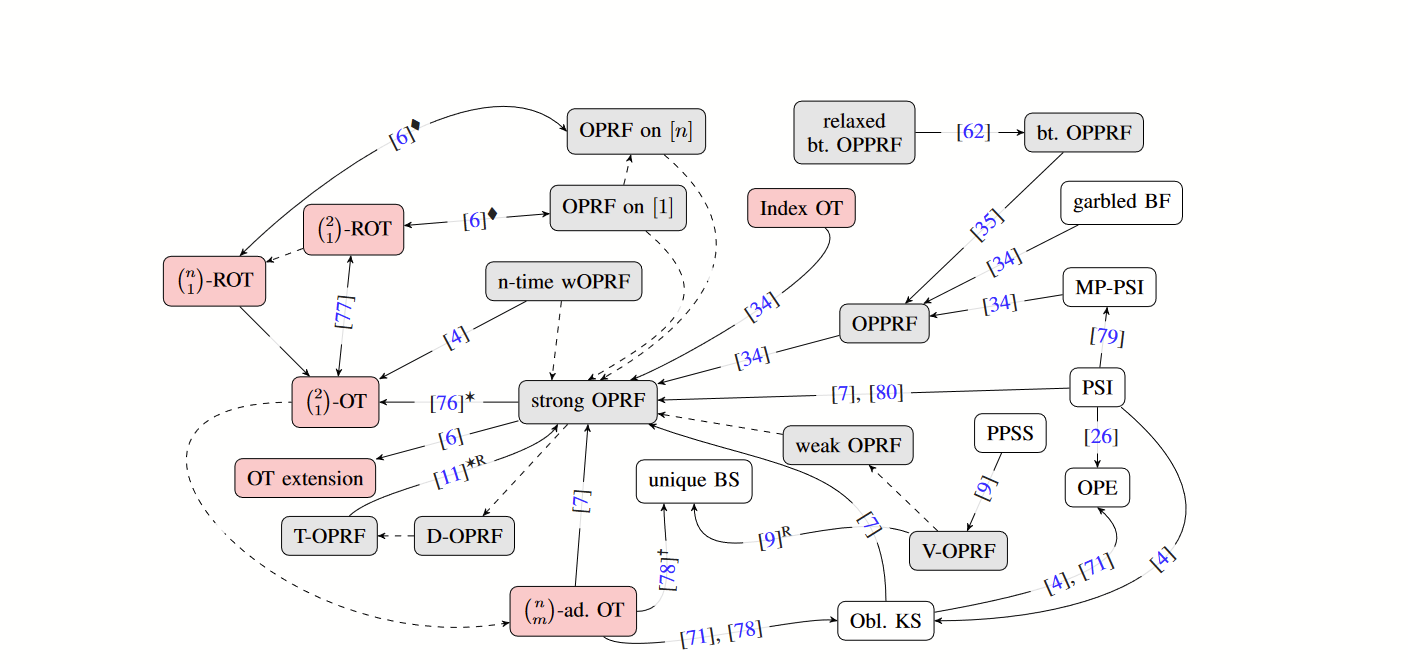 Asiacrypt 2024, December 12
Motivation
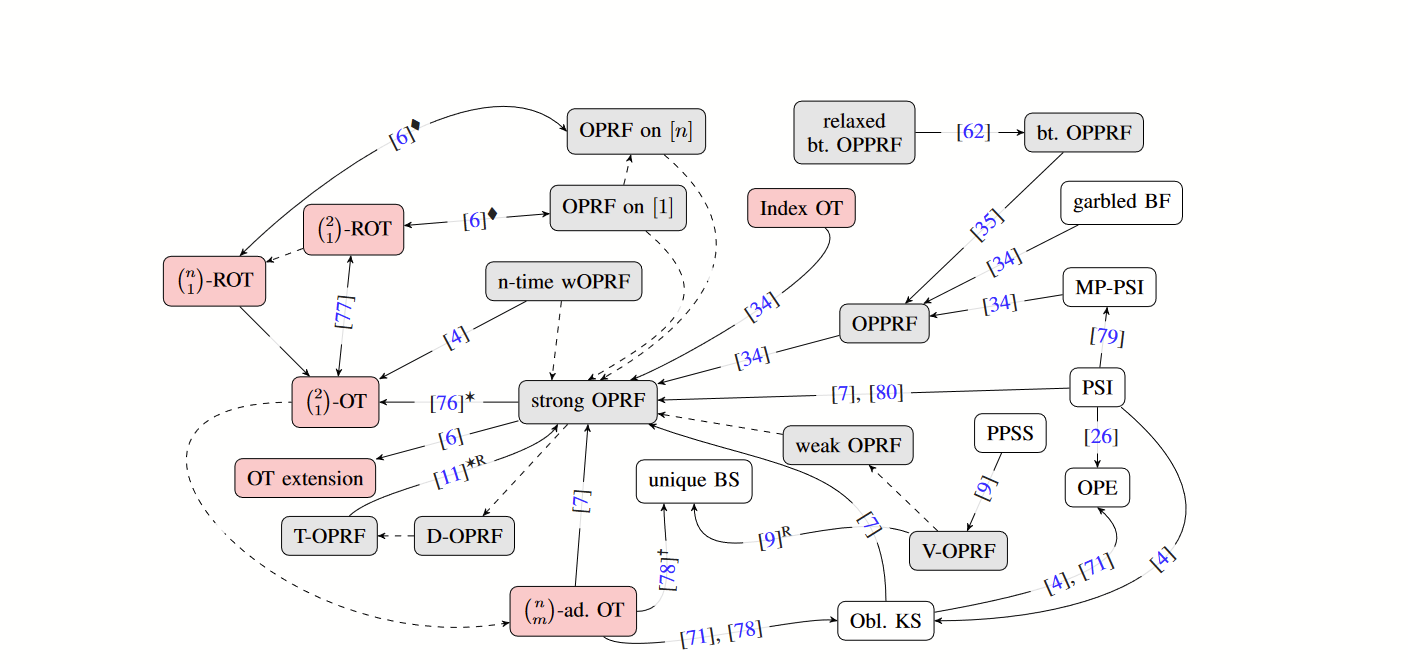 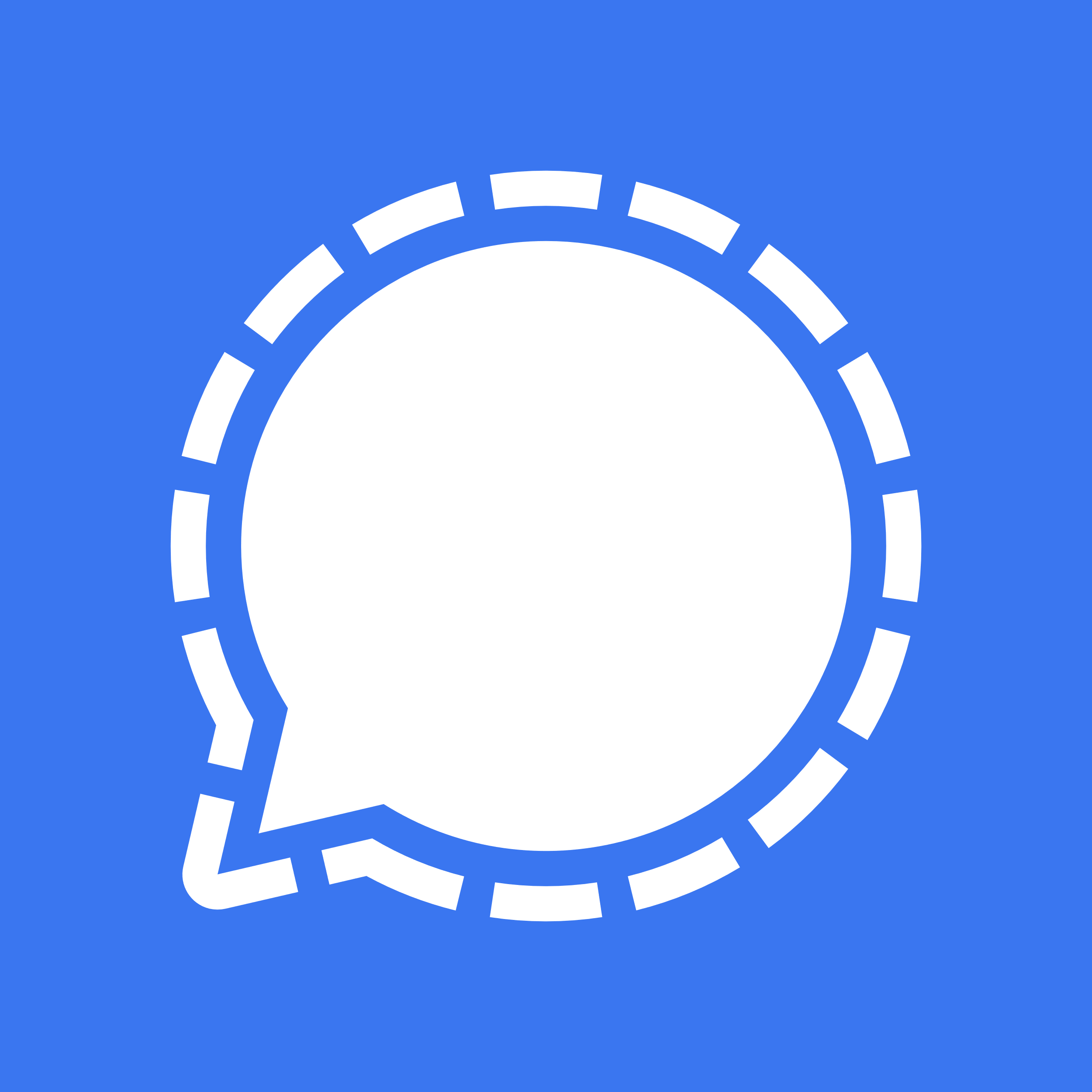 Asiacrypt 2024, December 12
k
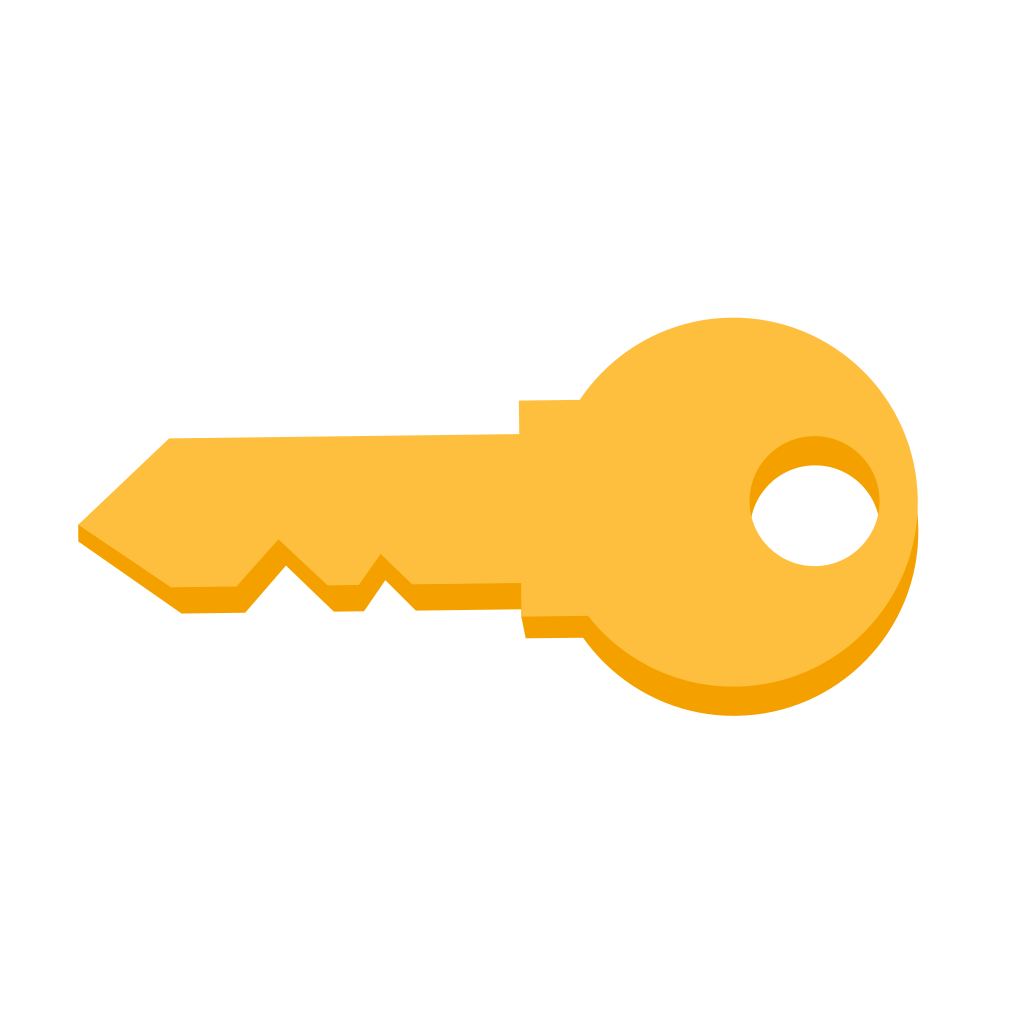 x
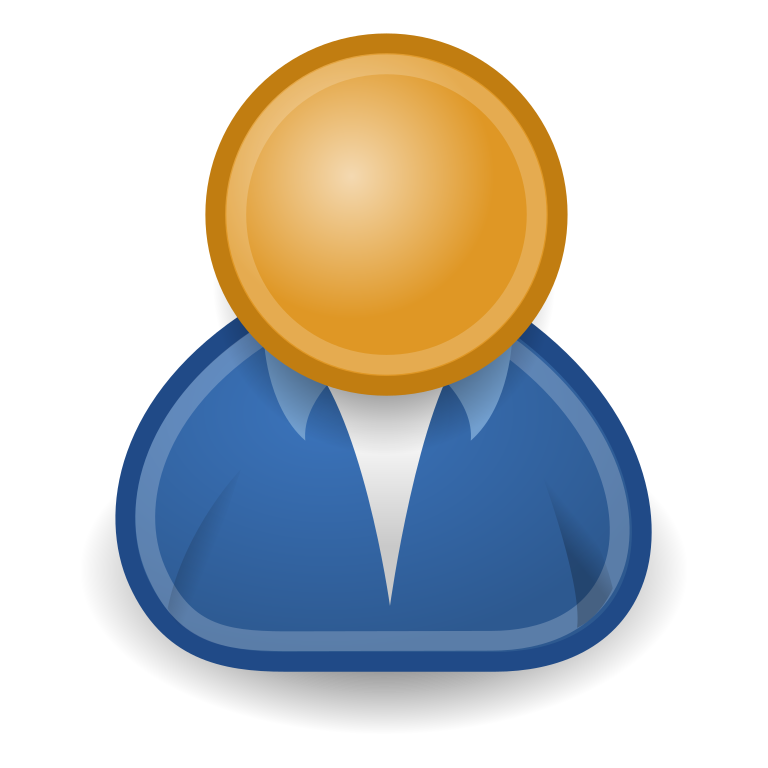 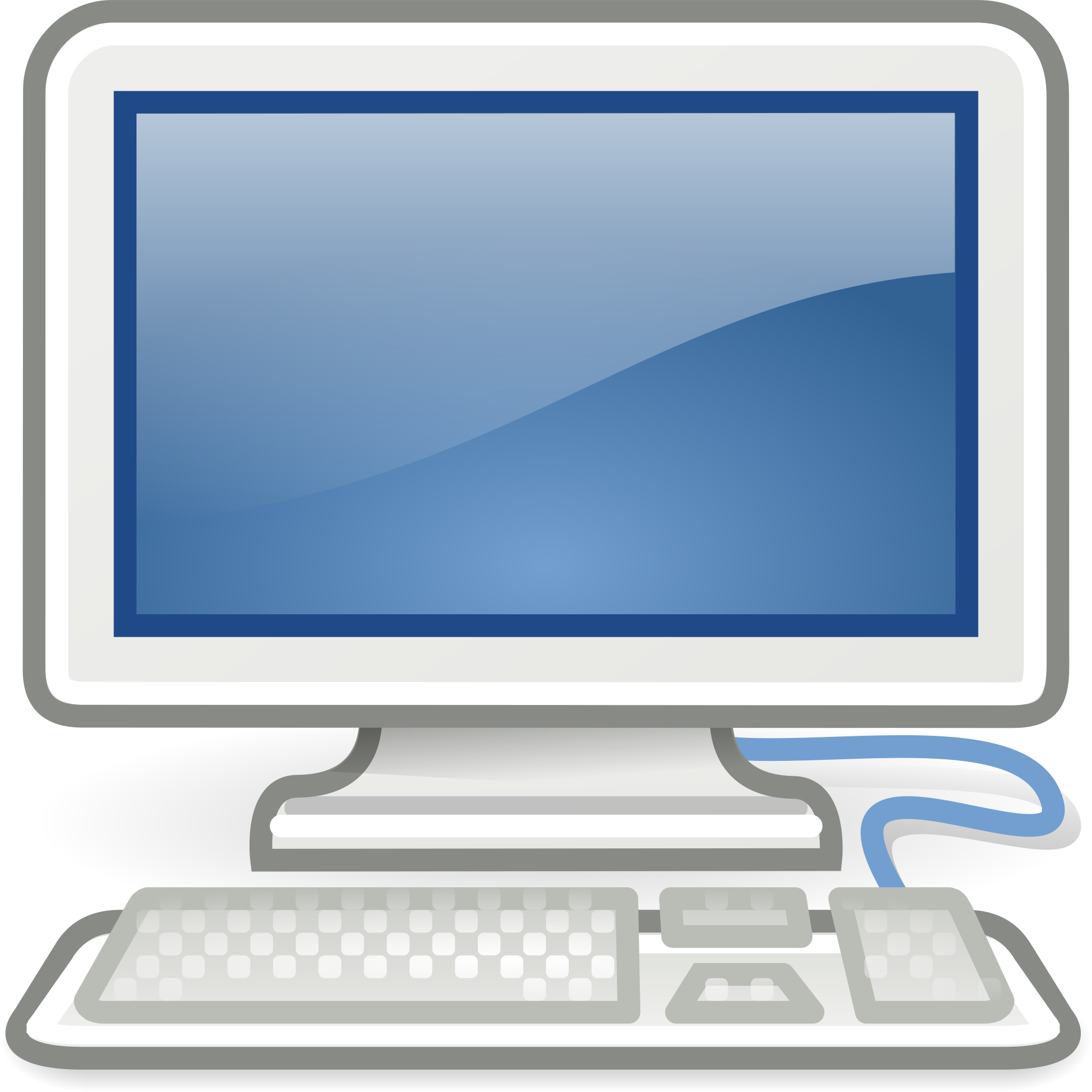 Asiacrypt 2024, December 12
c
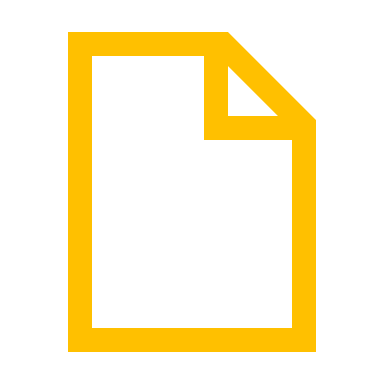 k
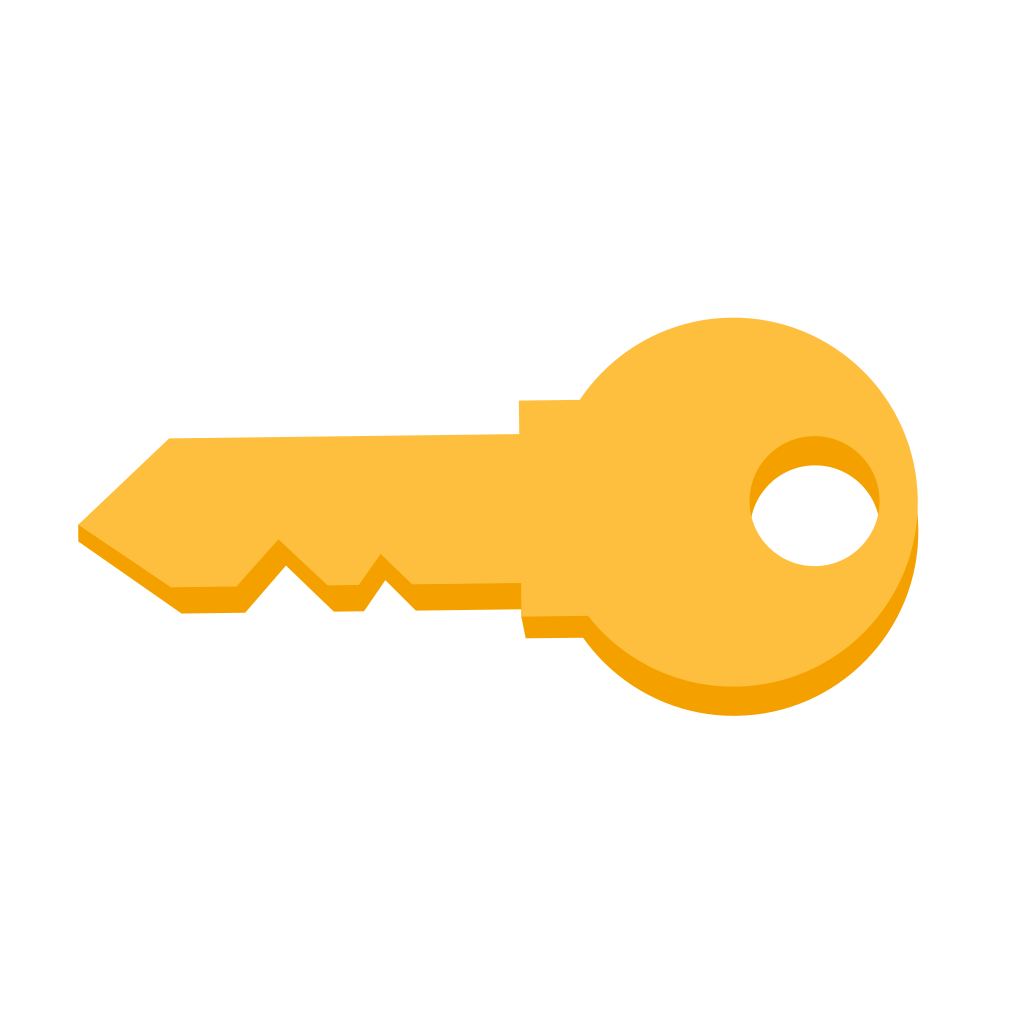 x
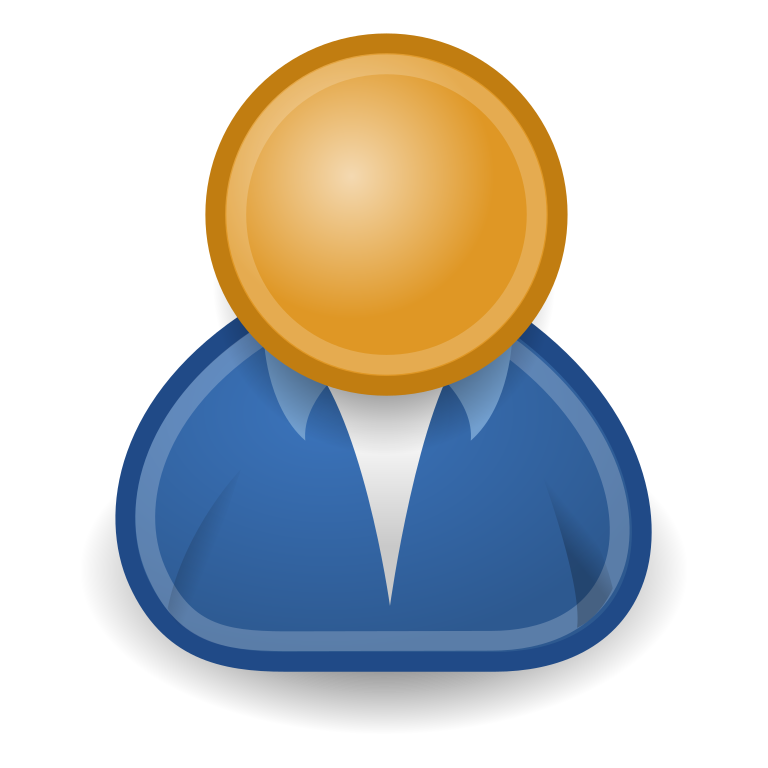 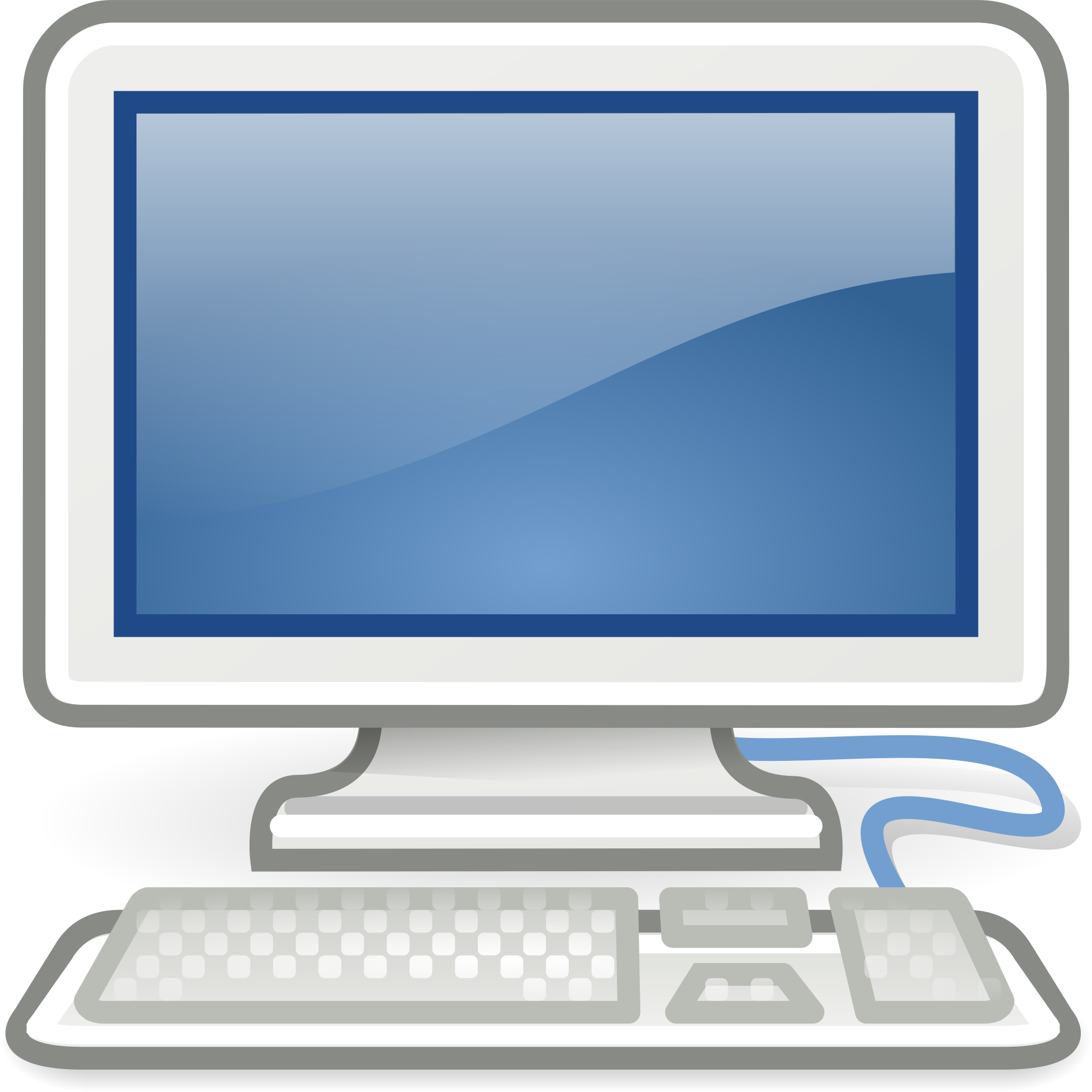 Asiacrypt 2024, December 12
c
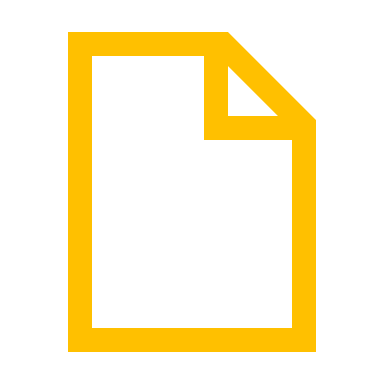 k
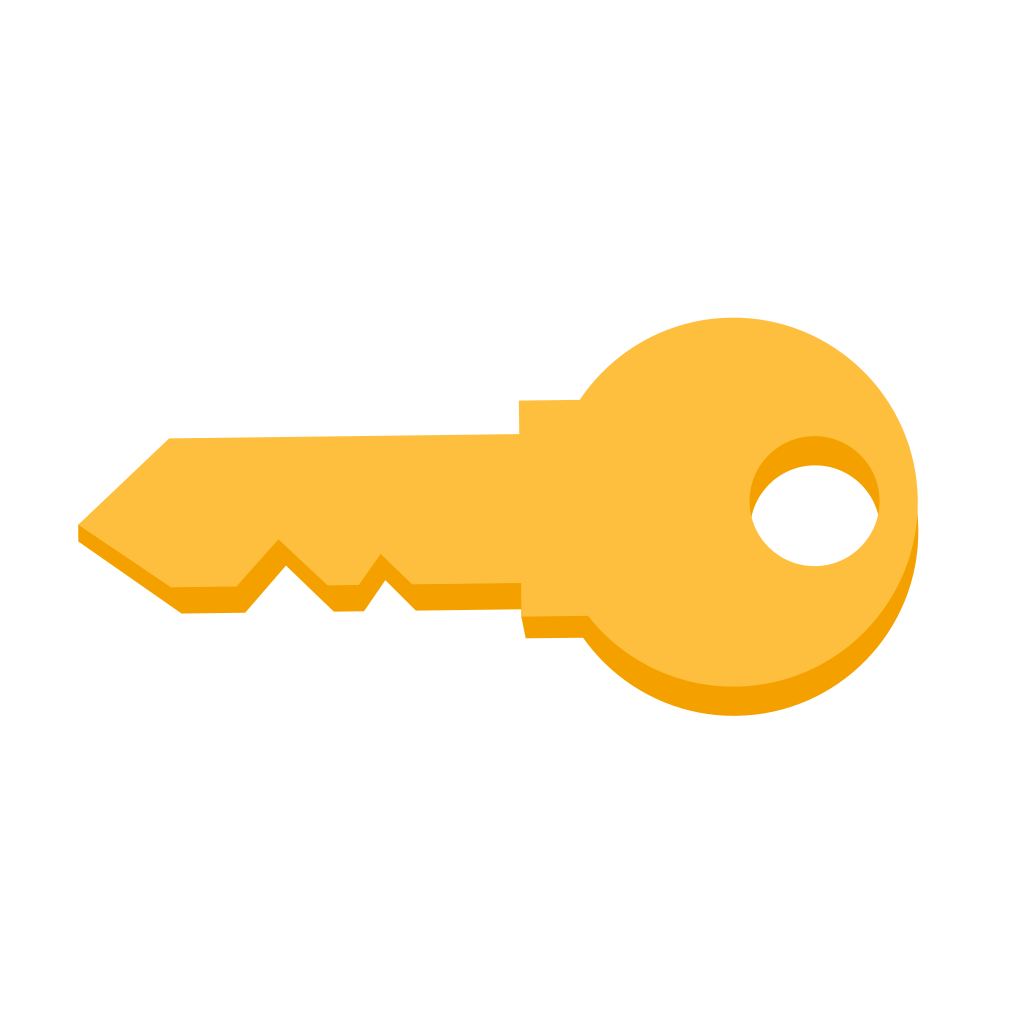 x
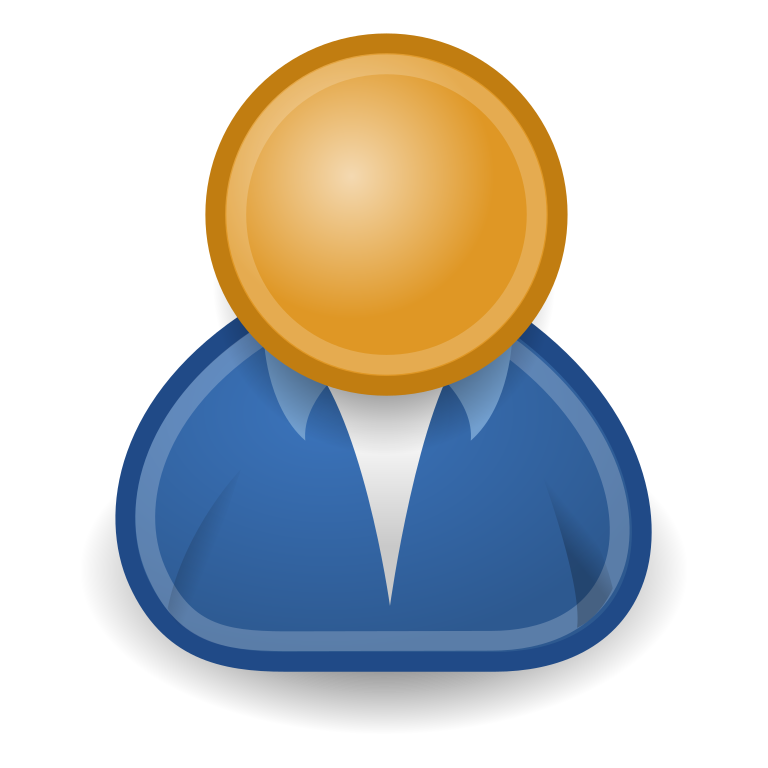 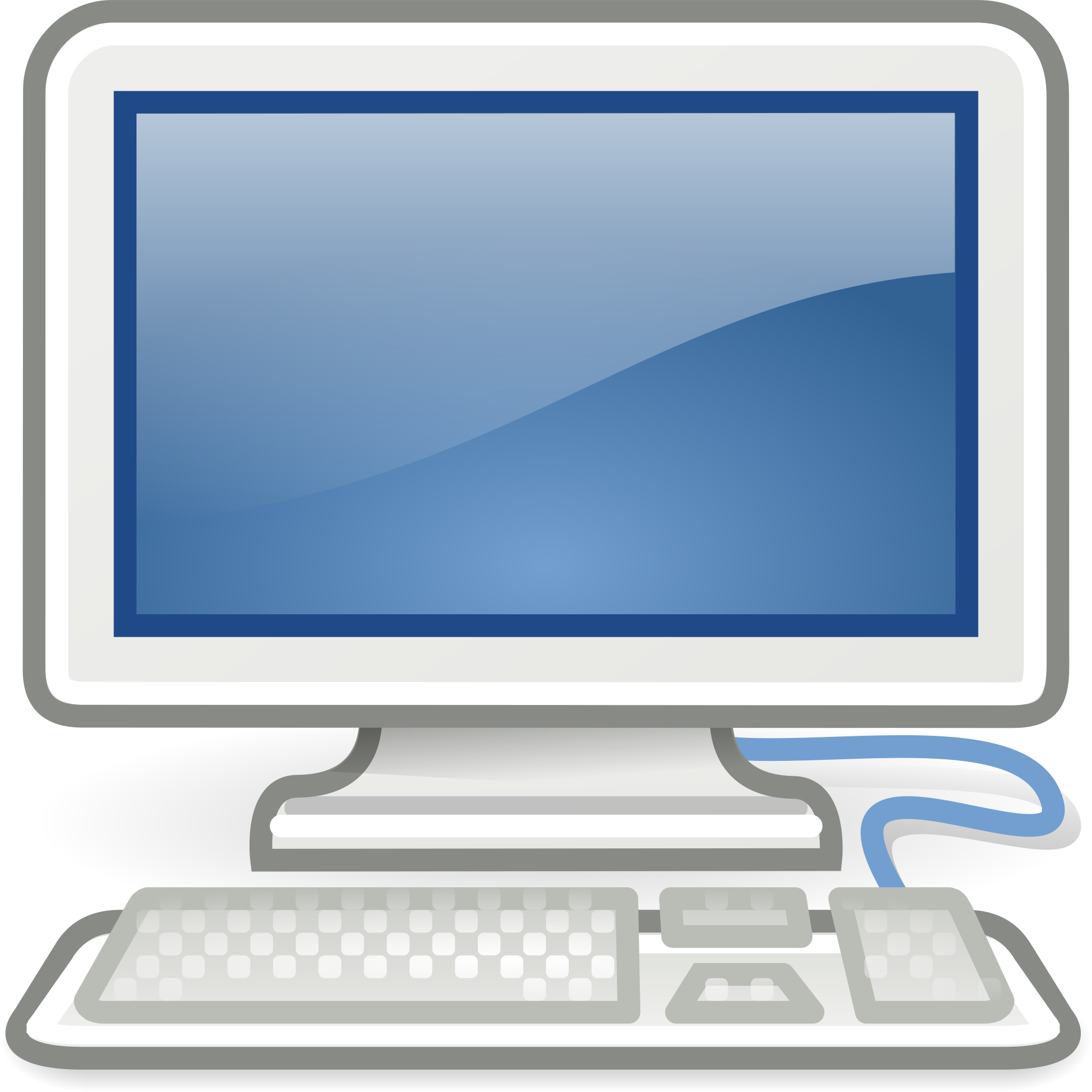 s
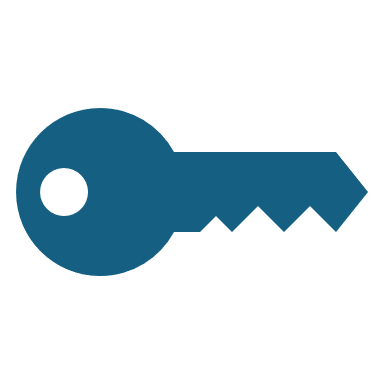 Asiacrypt 2024, December 12
c
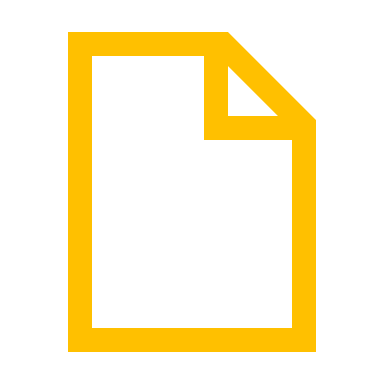 k
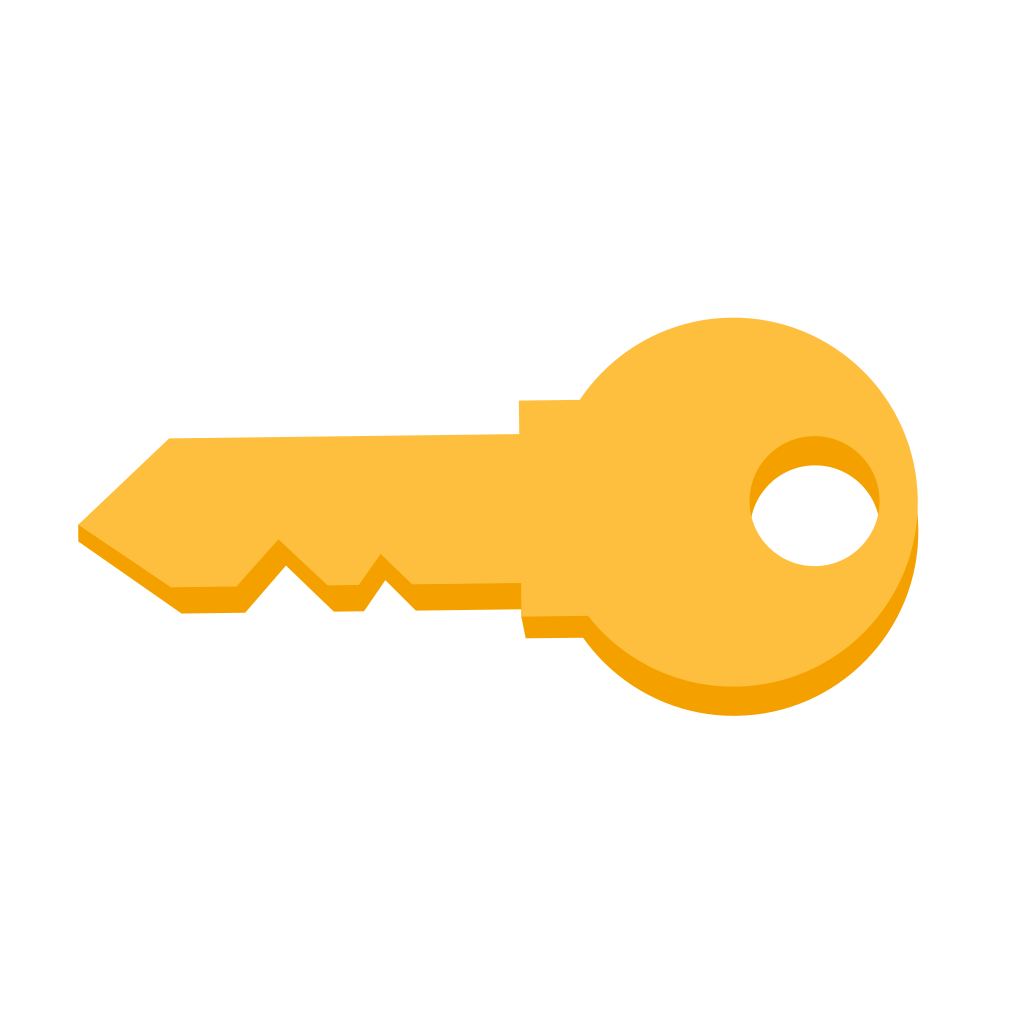 x
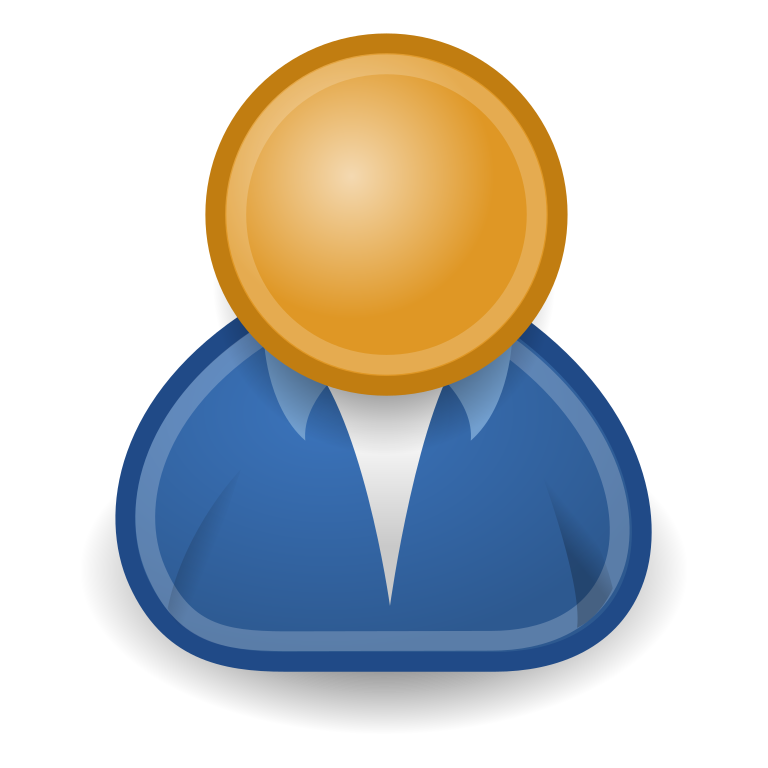 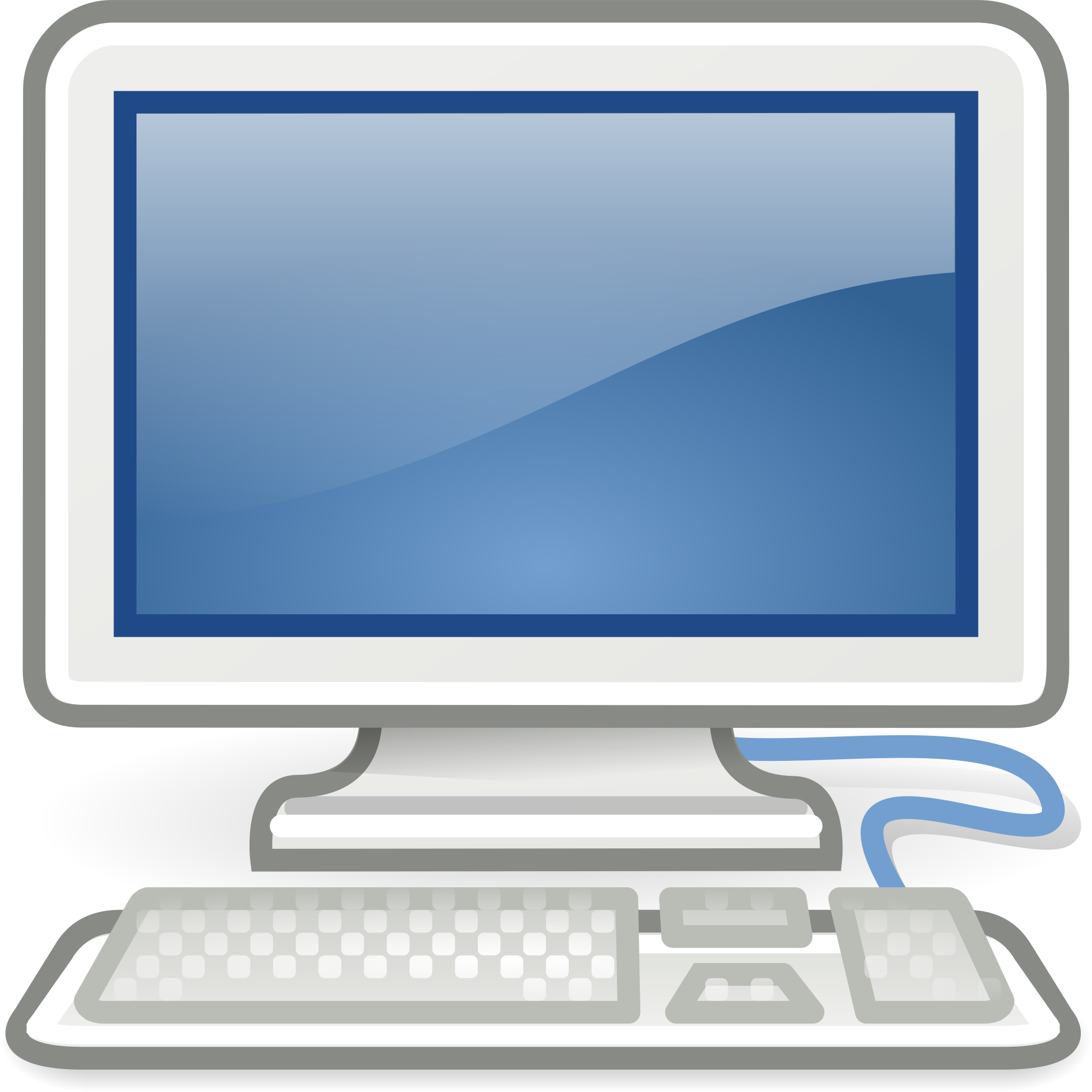 s
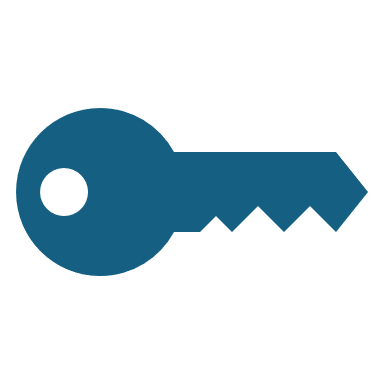 x
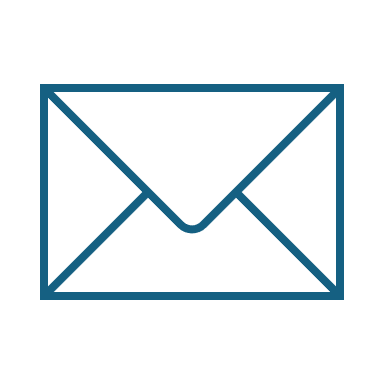 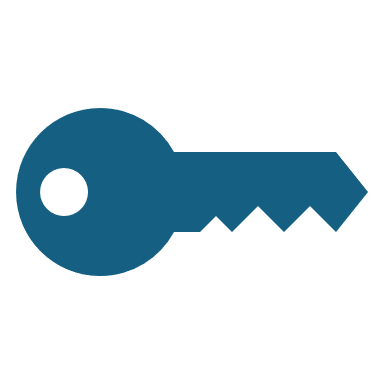 Asiacrypt 2024, December 12
c
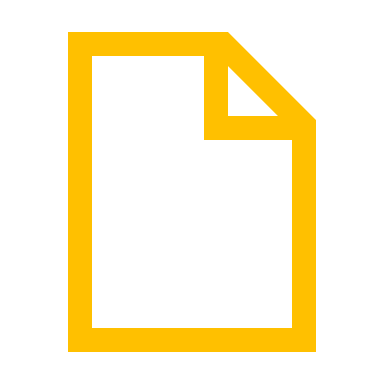 k
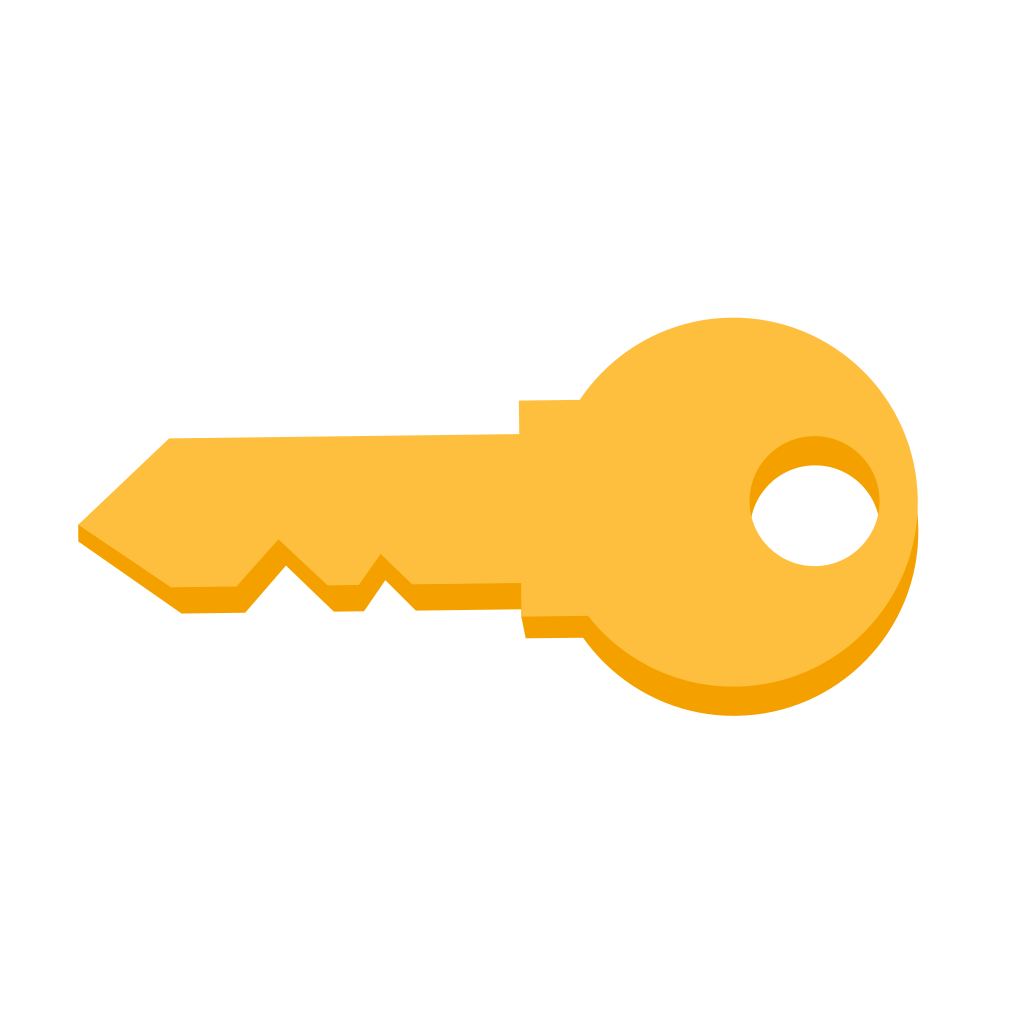 x
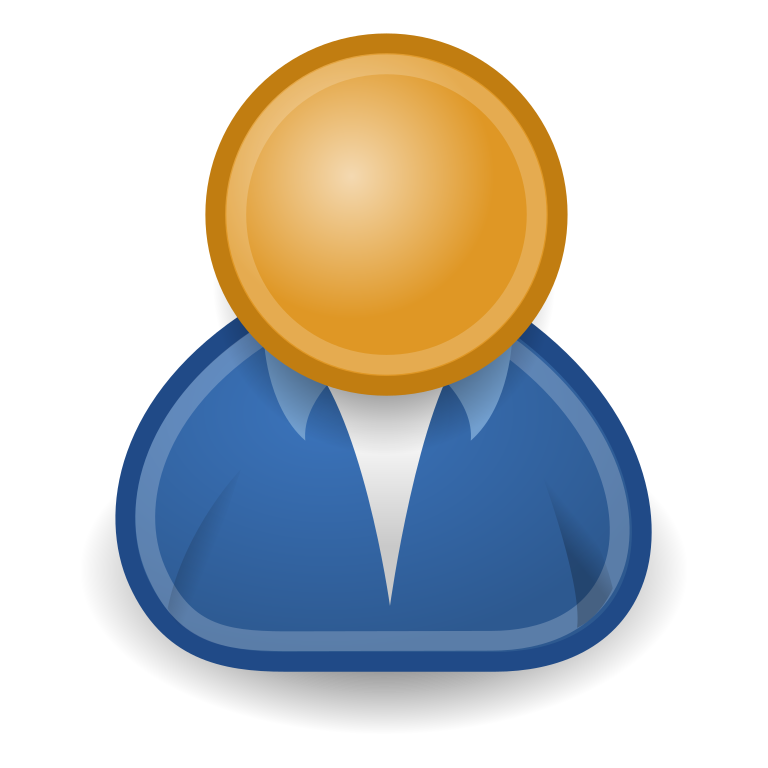 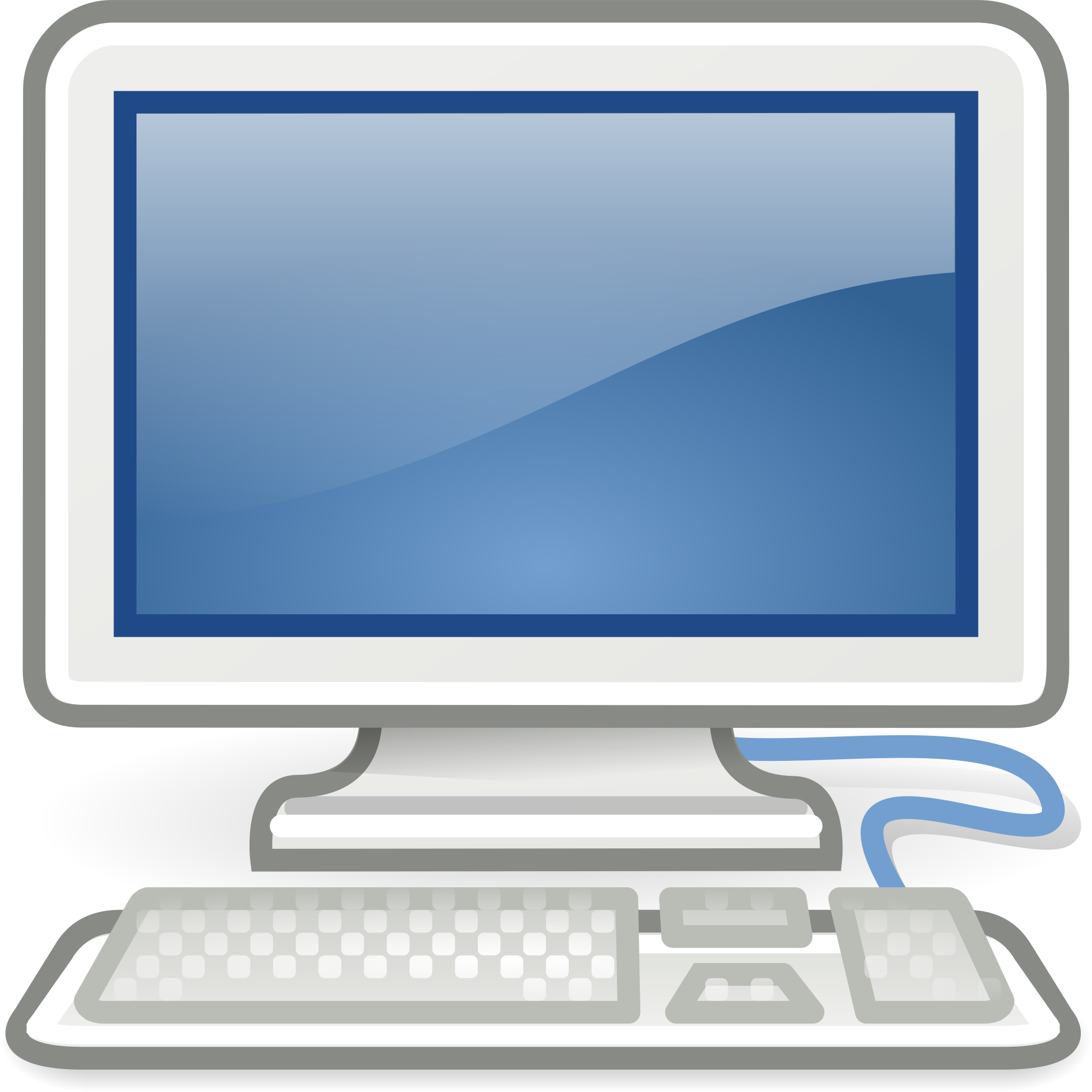 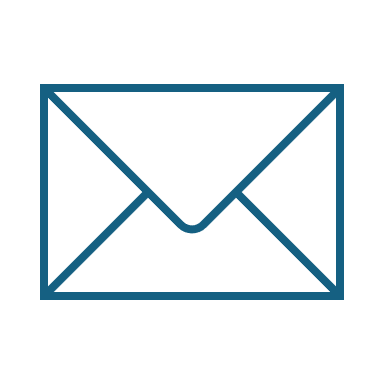 s
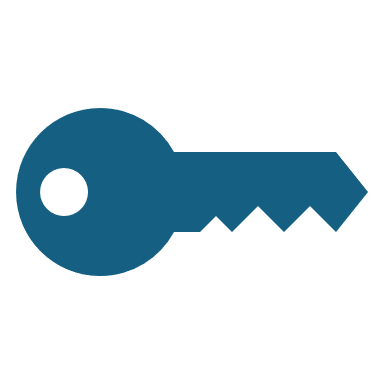 x
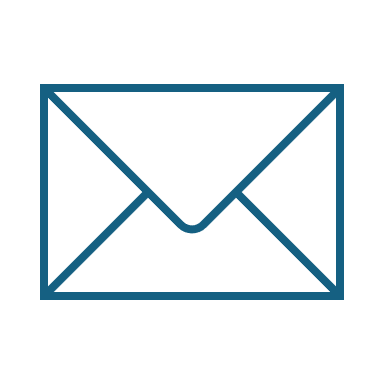 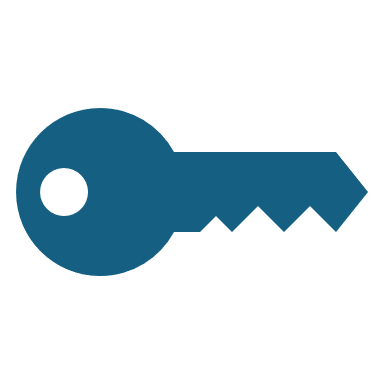 Asiacrypt 2024, December 12
c
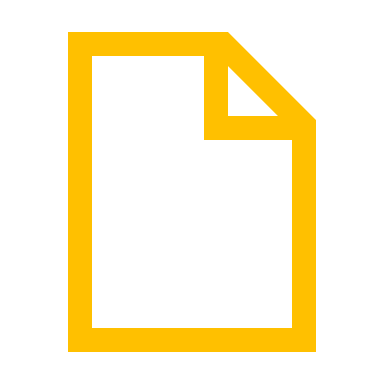 k
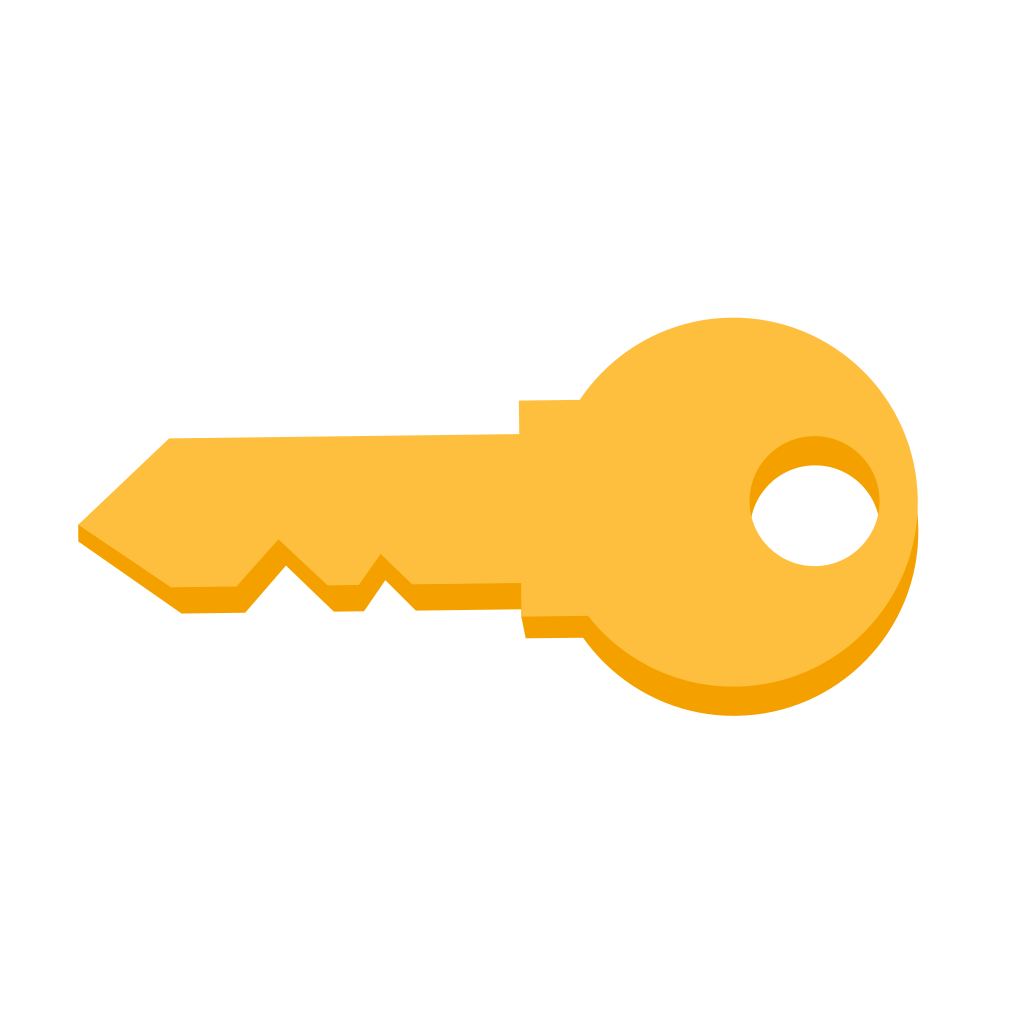 x
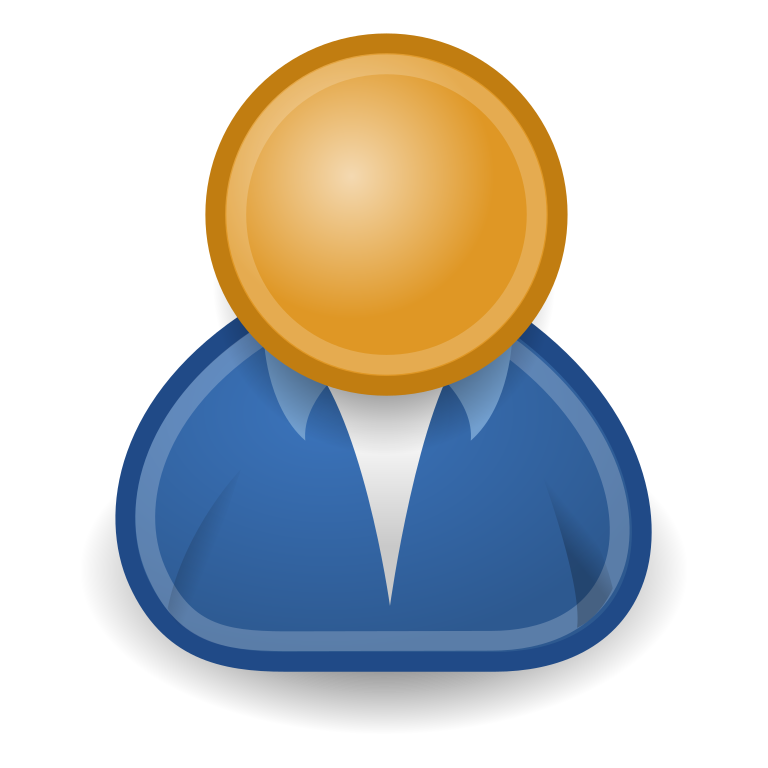 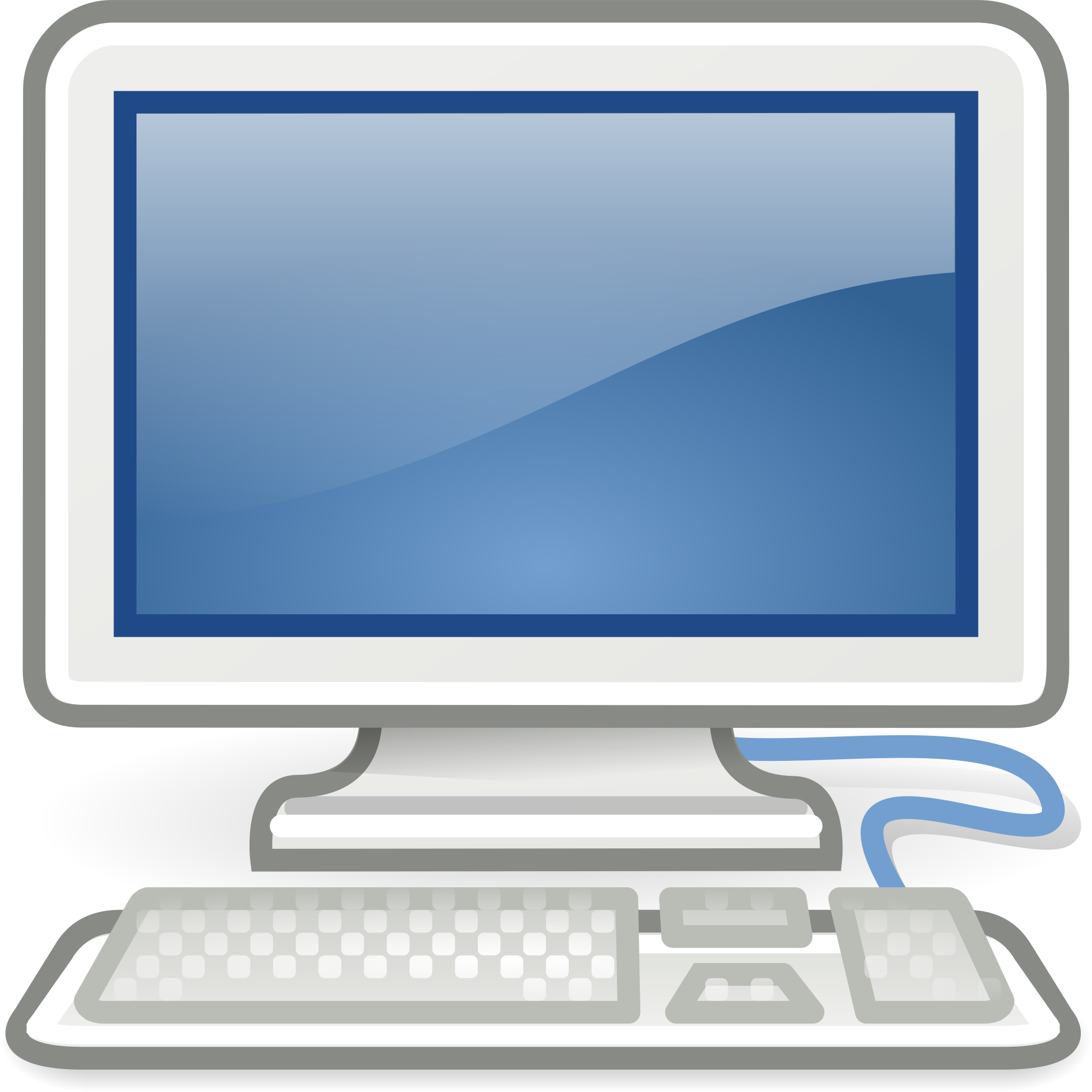 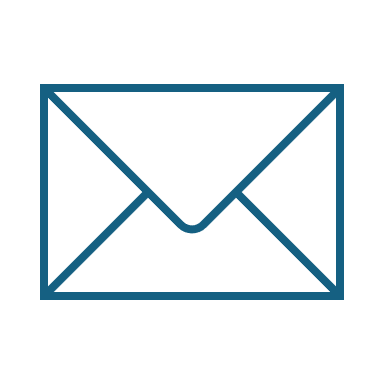 s
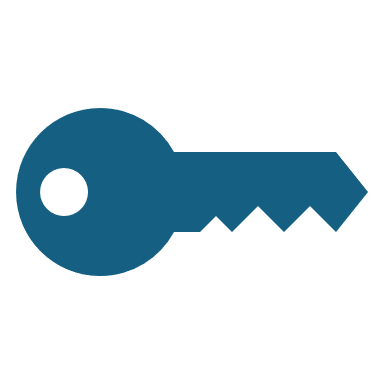 x
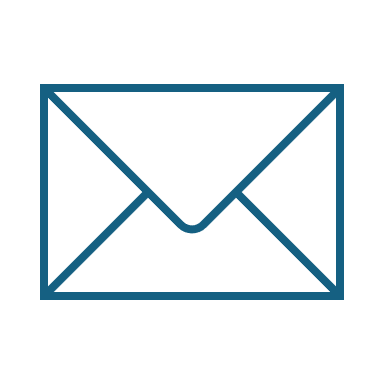 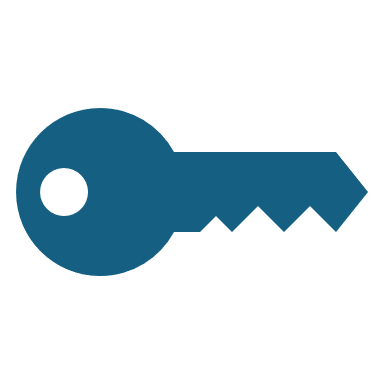 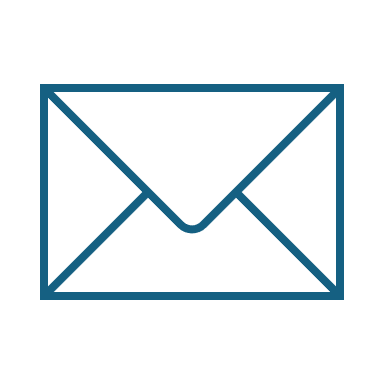 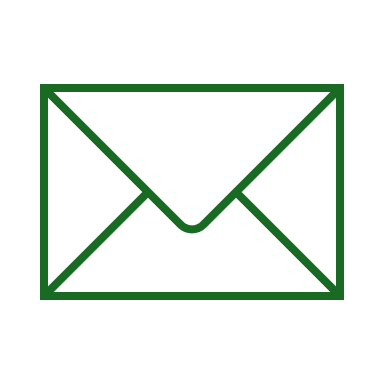 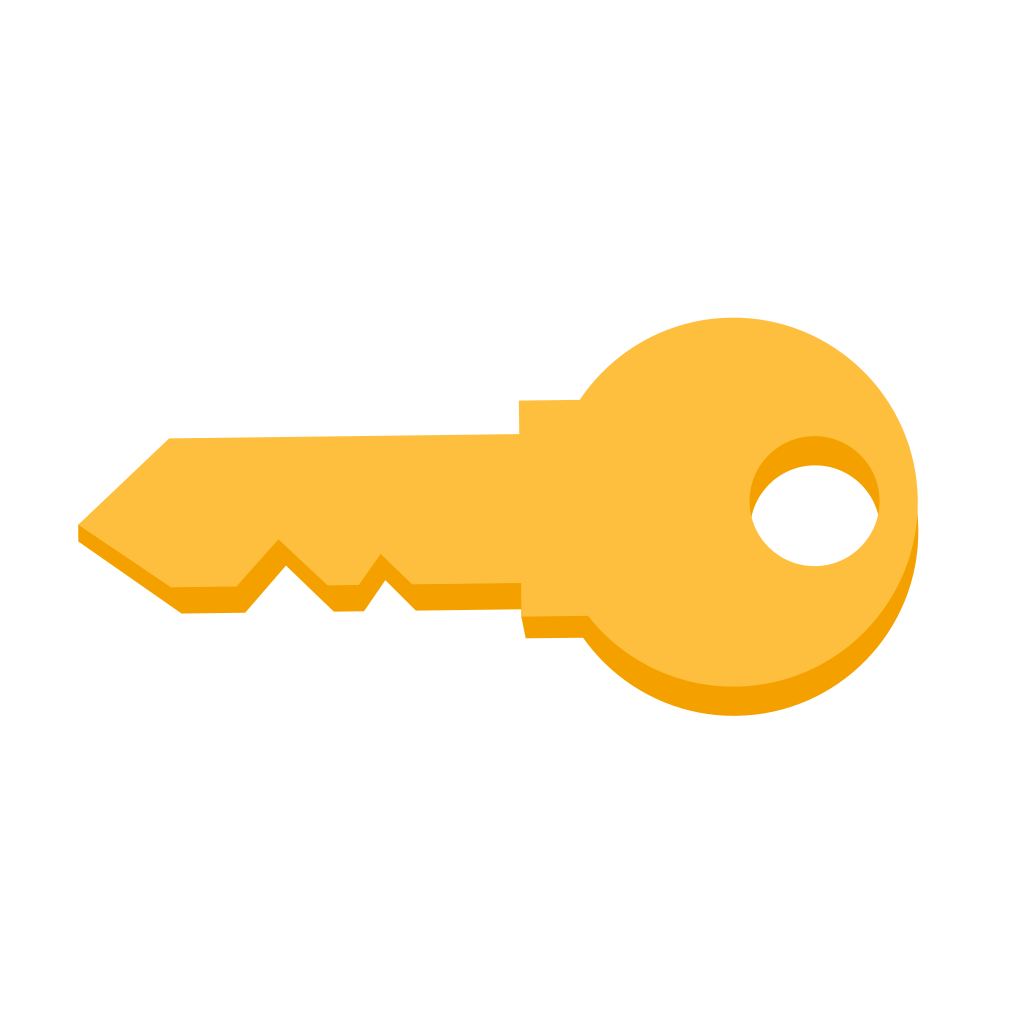 Asiacrypt 2024, December 12
c
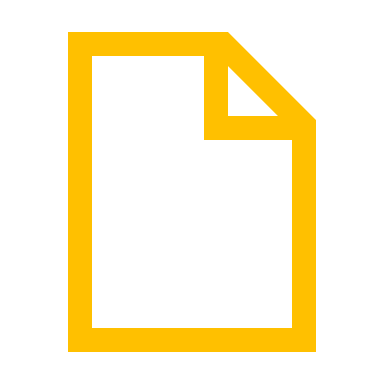 k
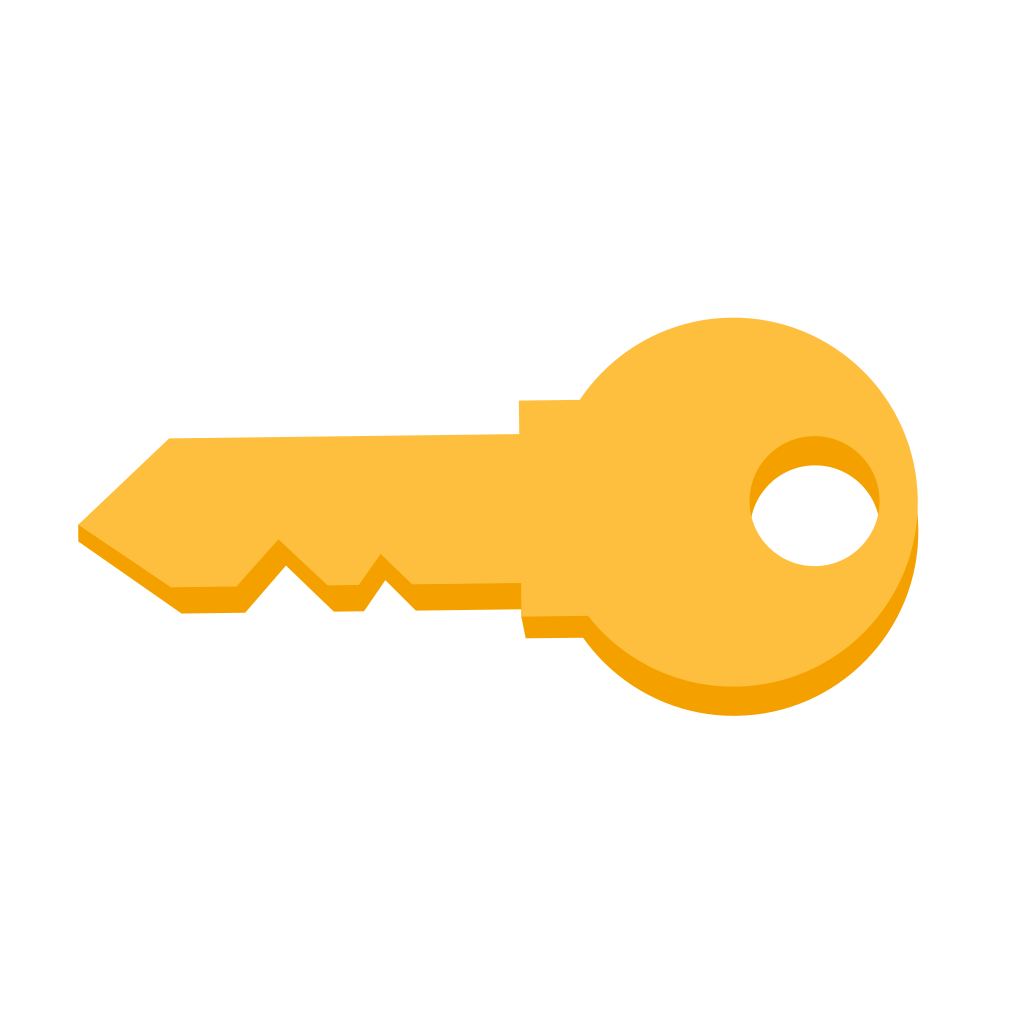 x
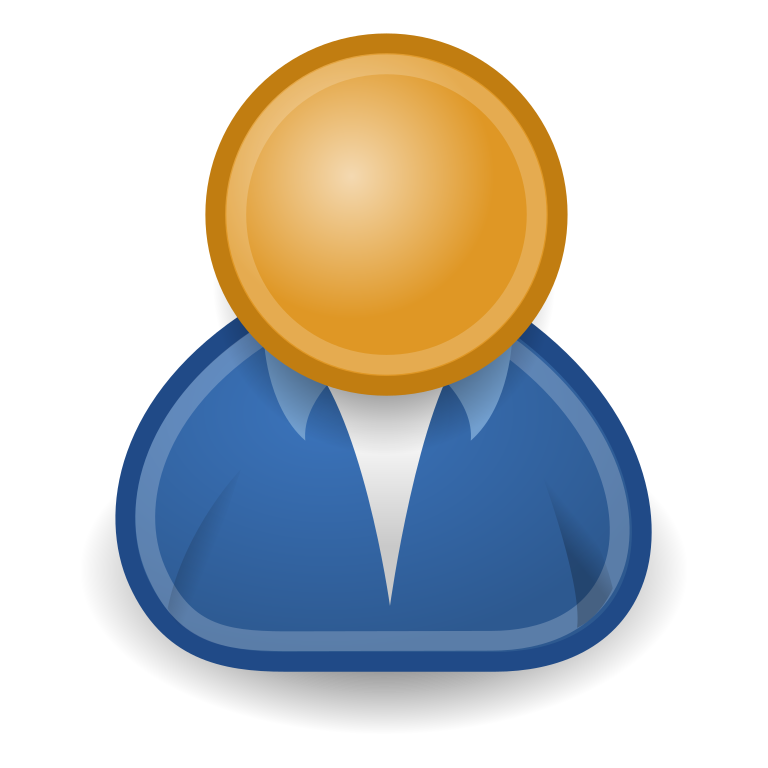 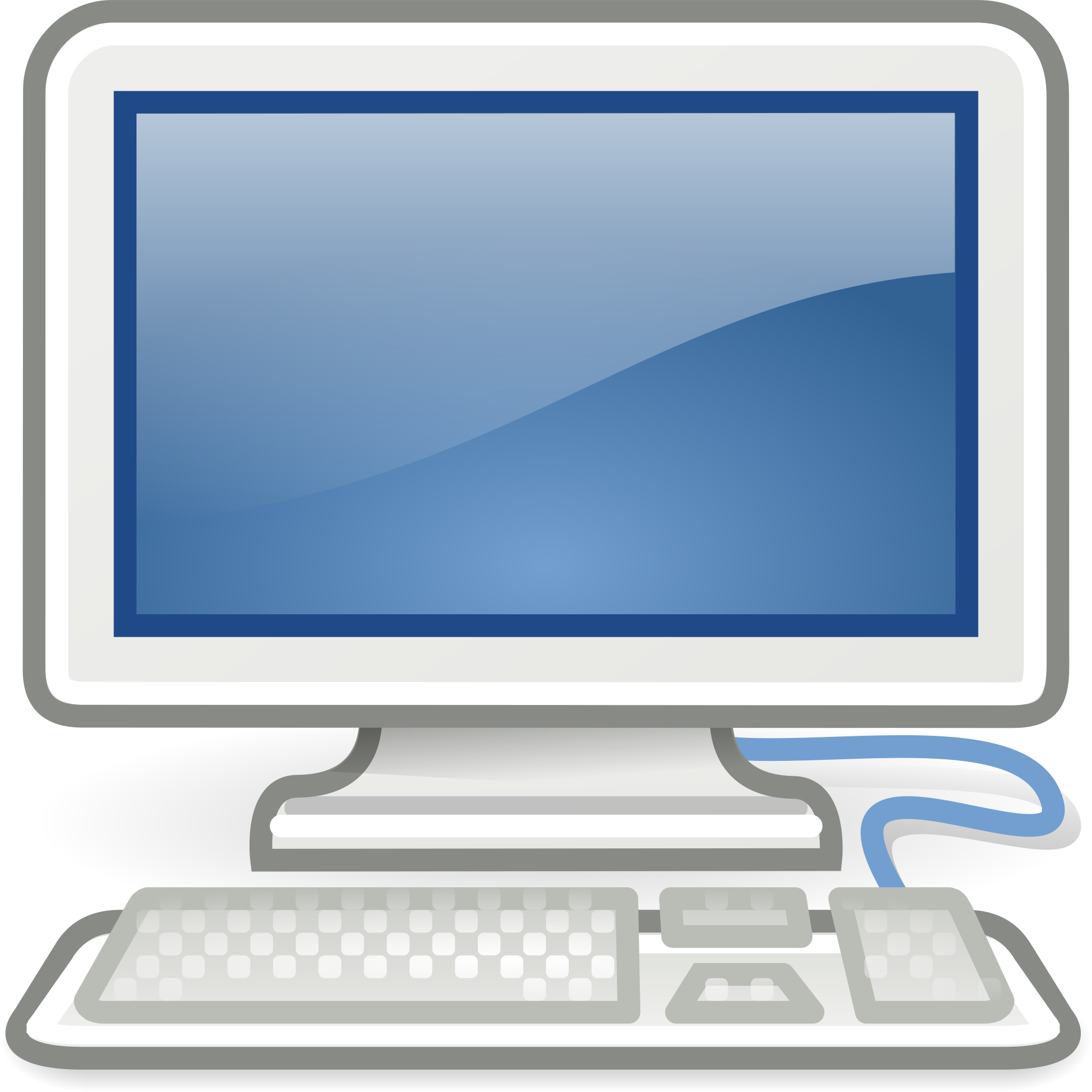 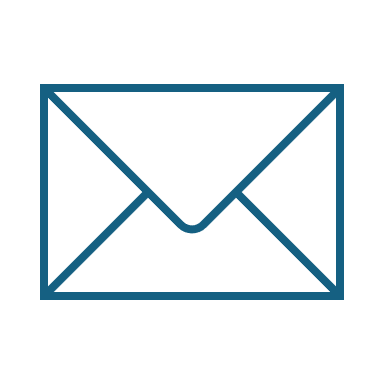 s
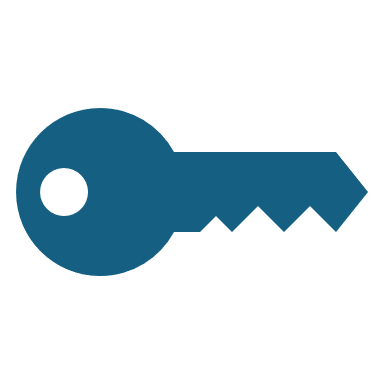 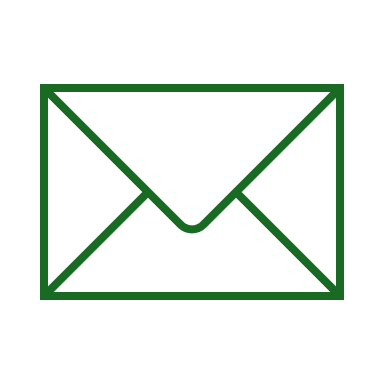 x
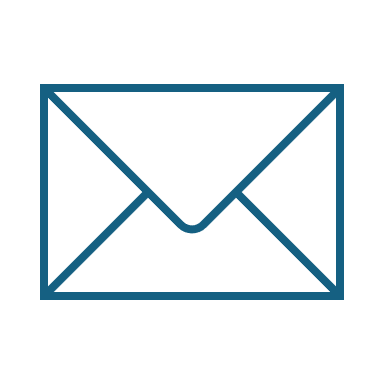 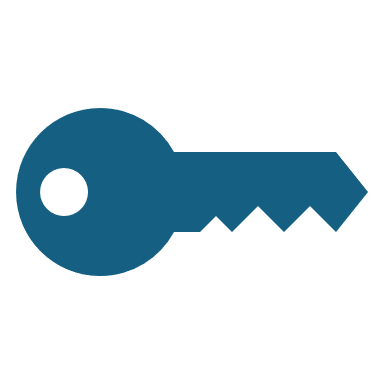 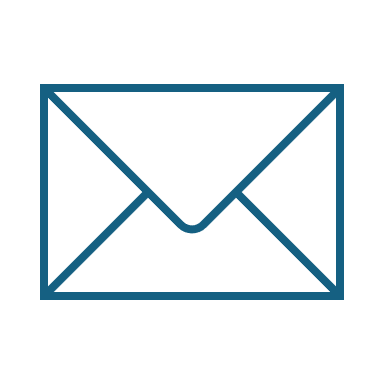 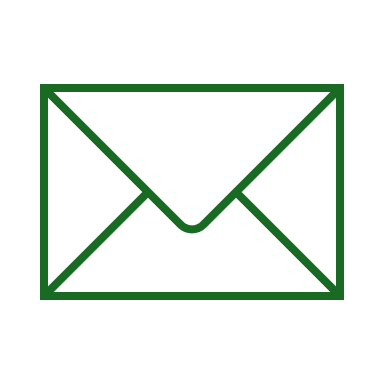 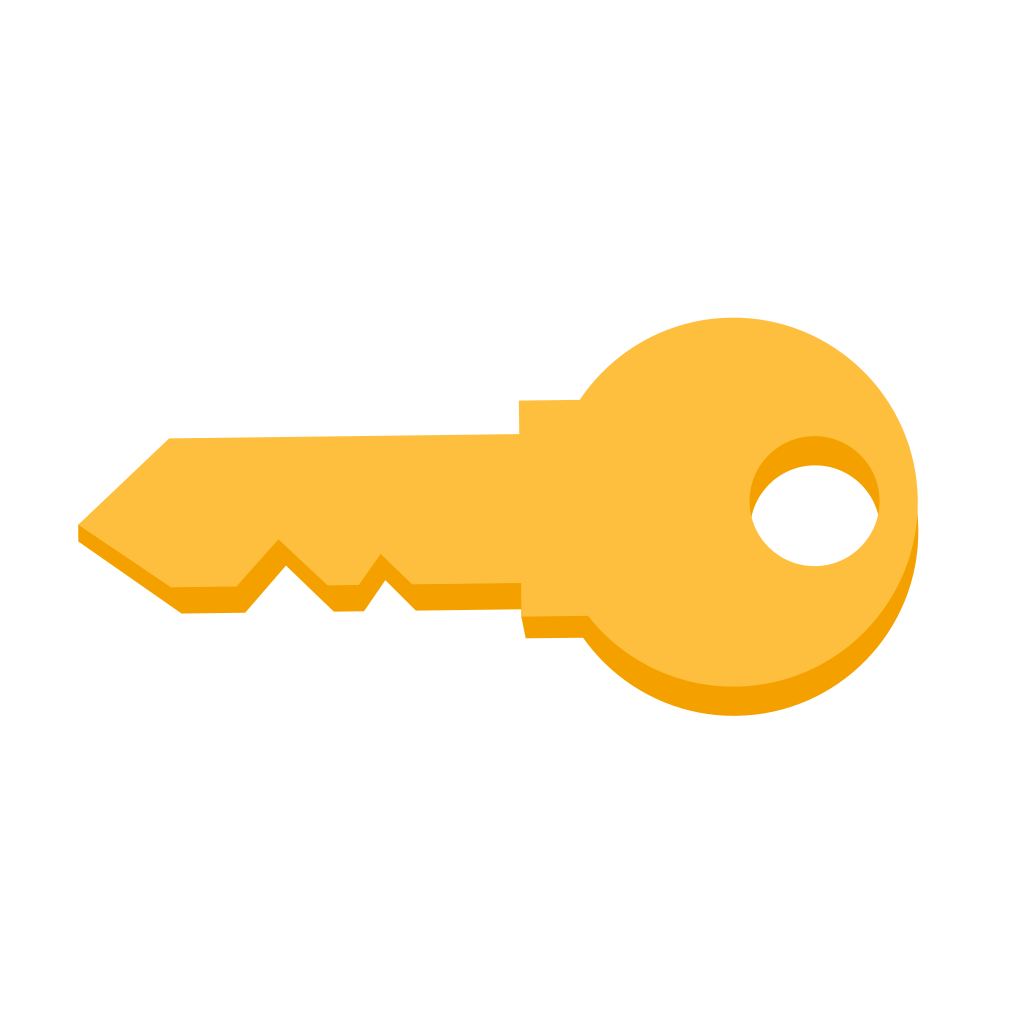 Asiacrypt 2024, December 12
c
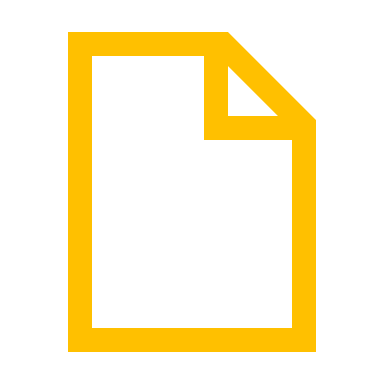 k
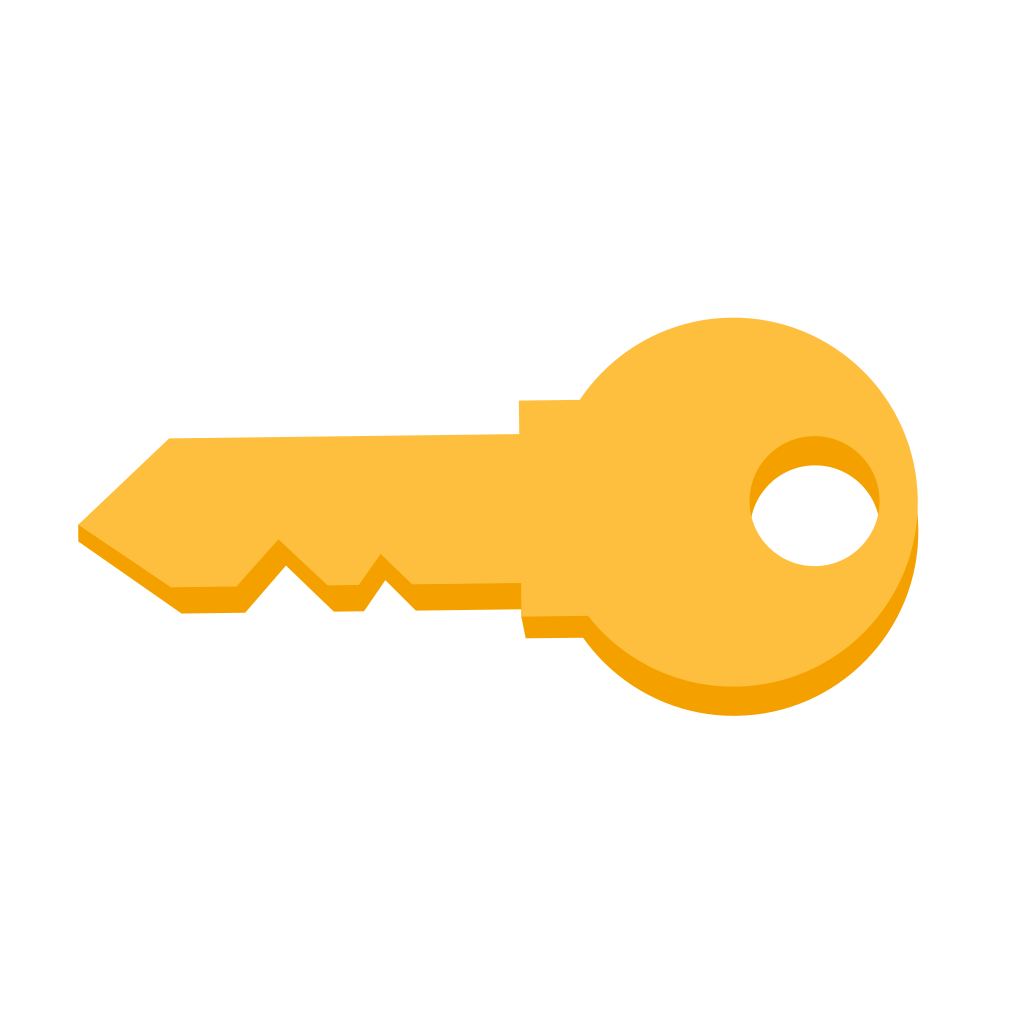 x
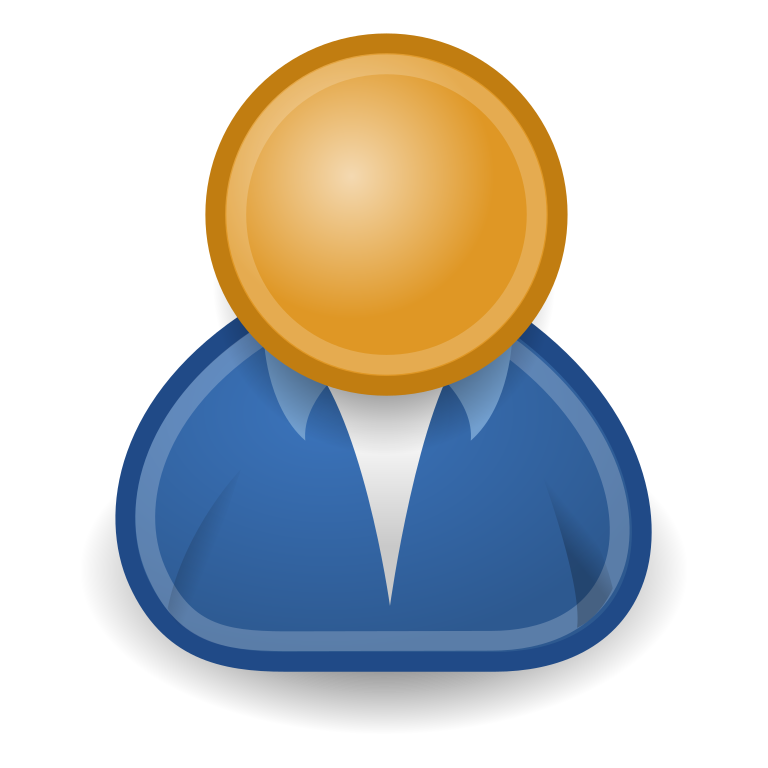 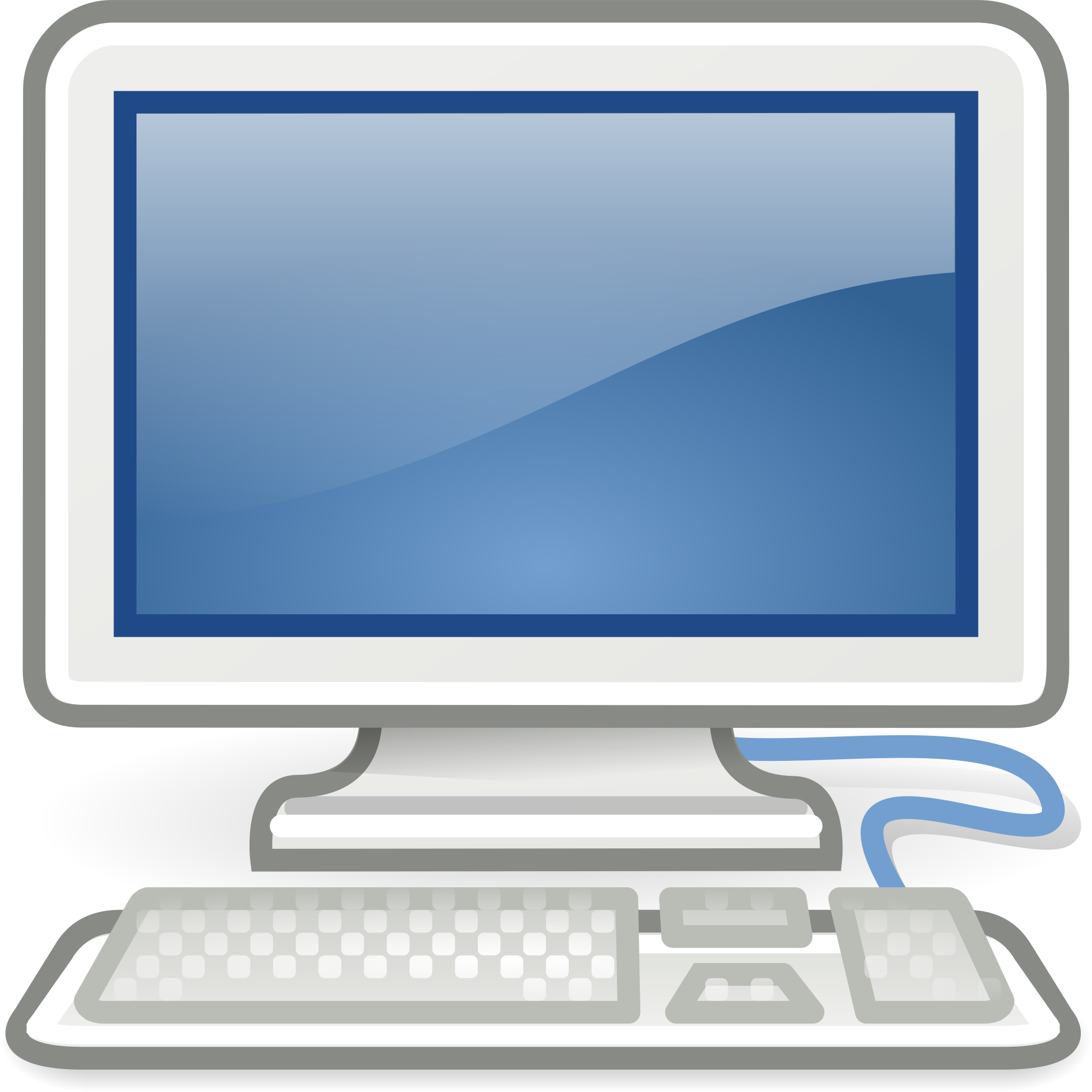 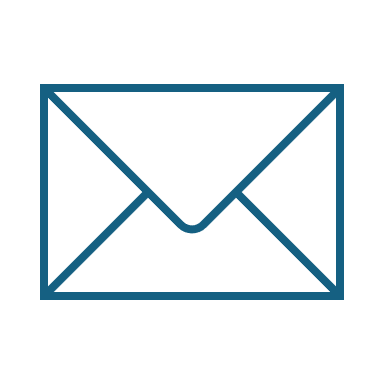 s
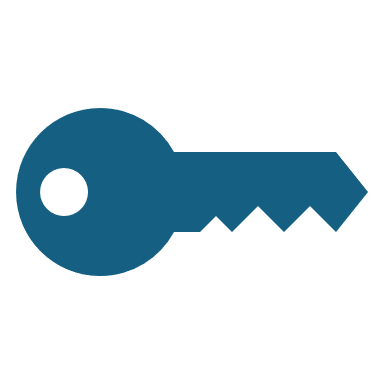 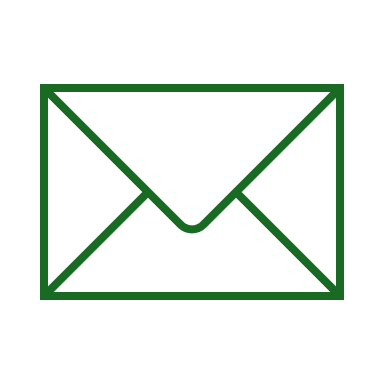 x
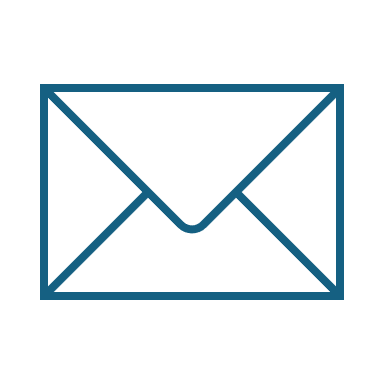 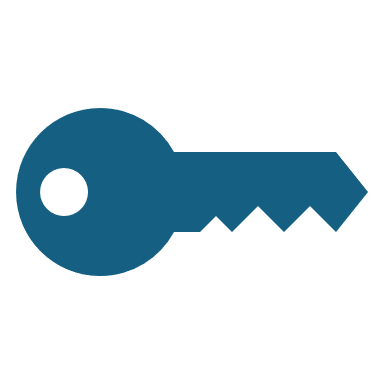 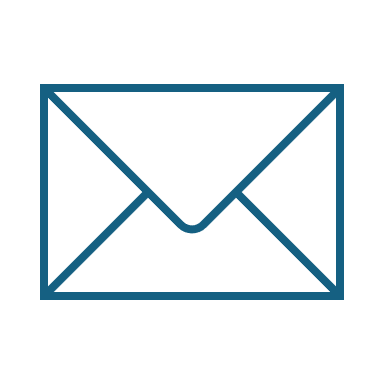 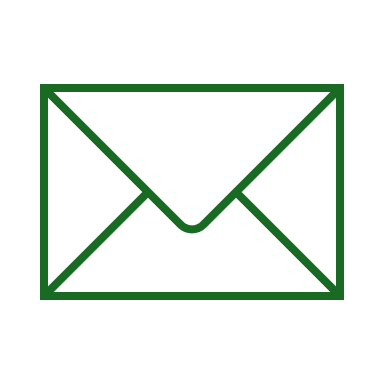 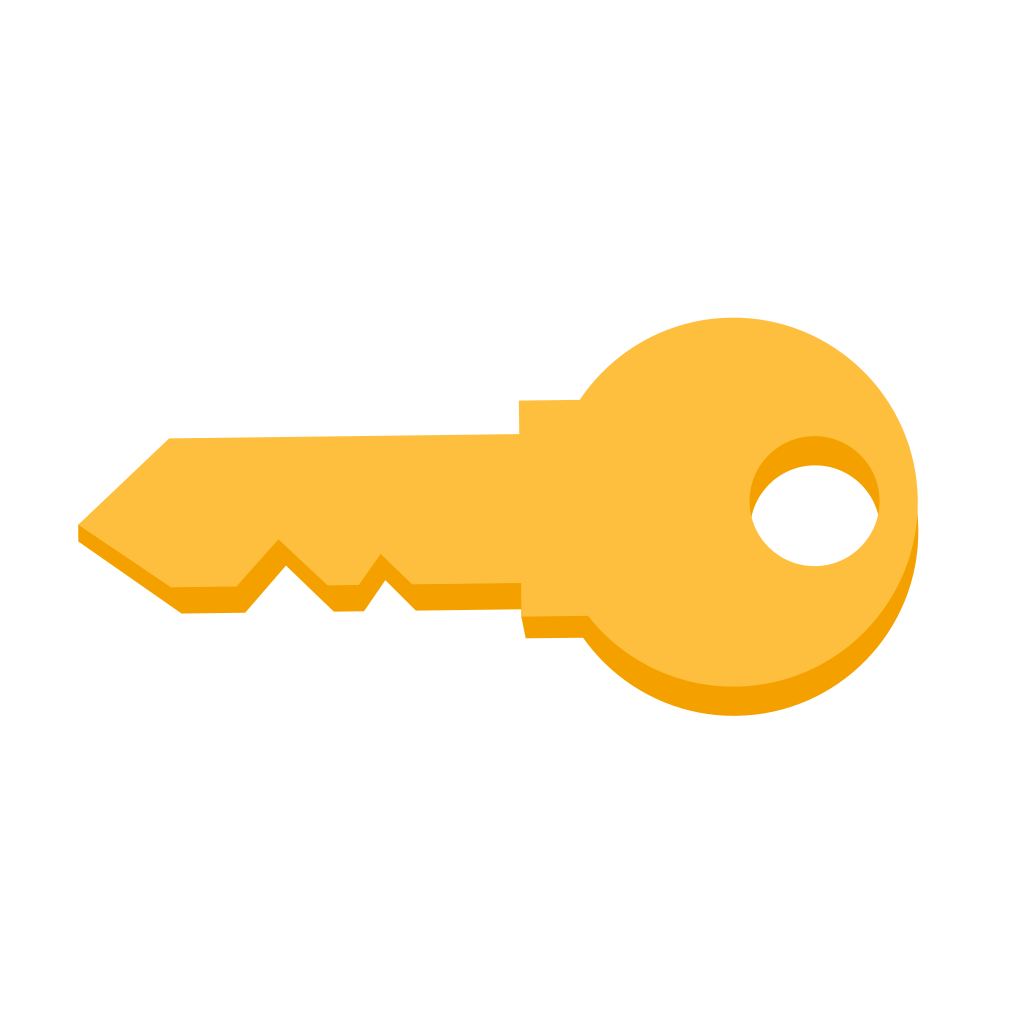 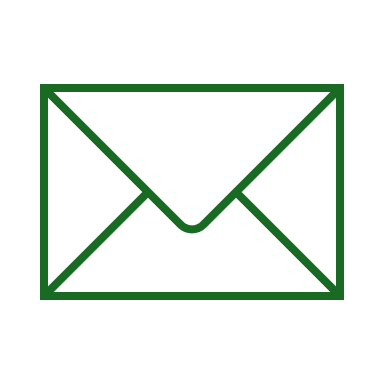 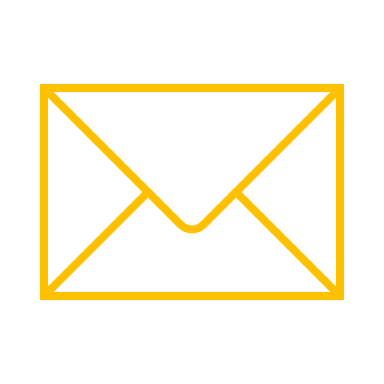 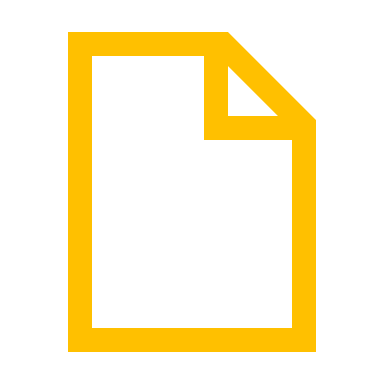 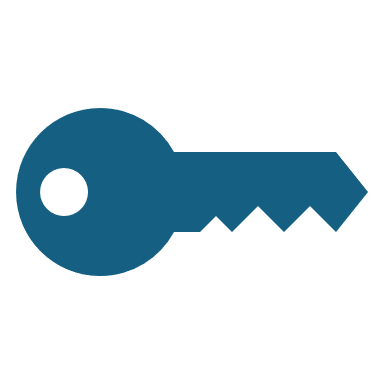 Asiacrypt 2024, December 12
c
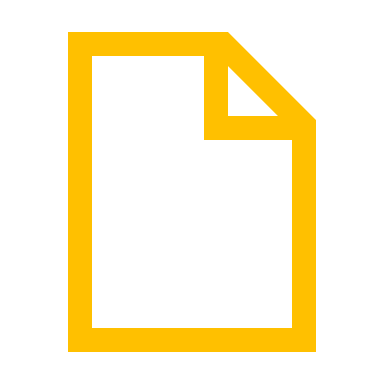 k
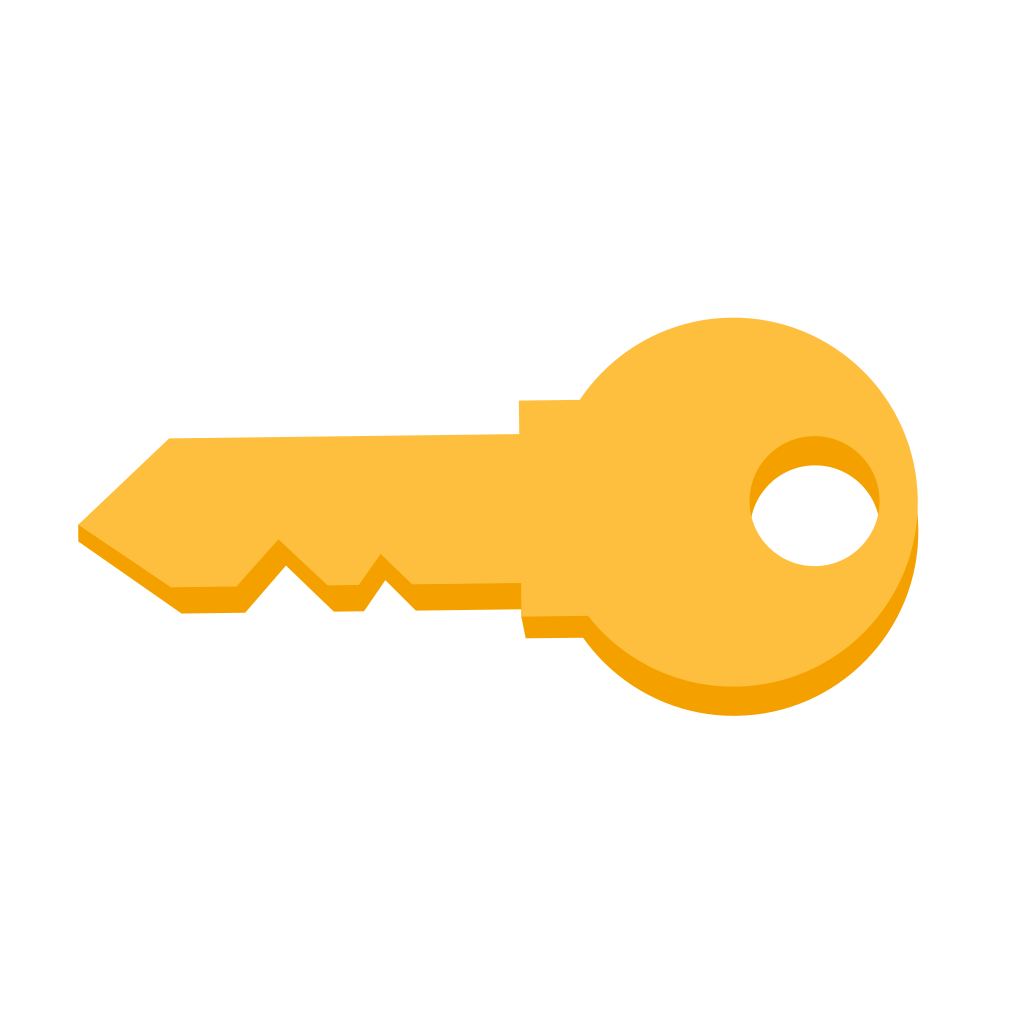 x
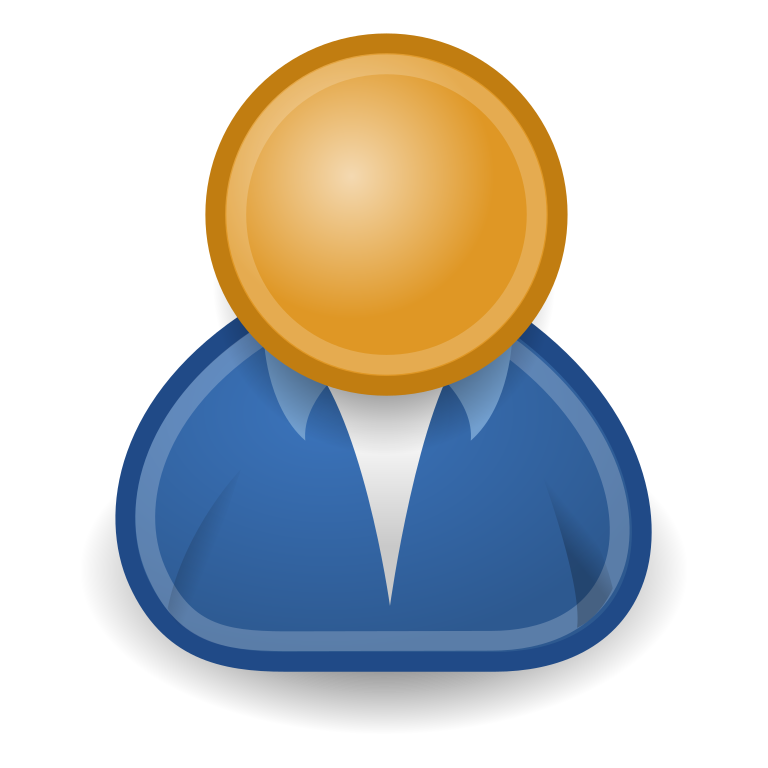 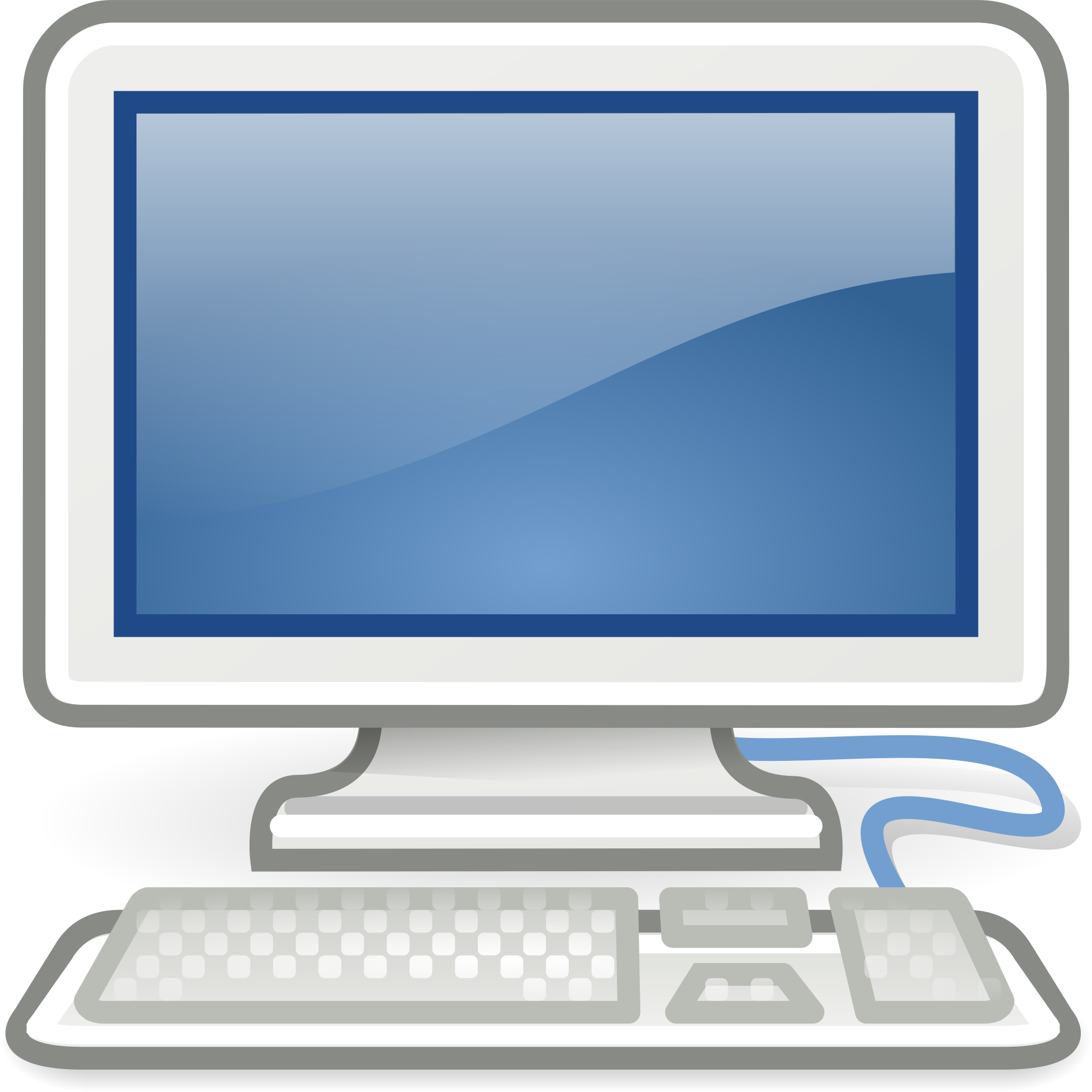 π
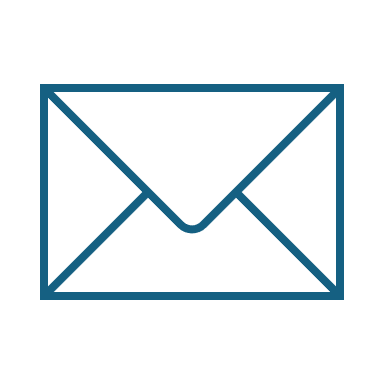 s
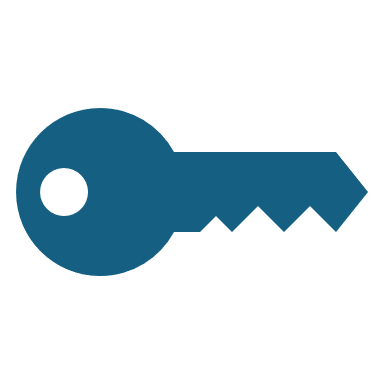 π
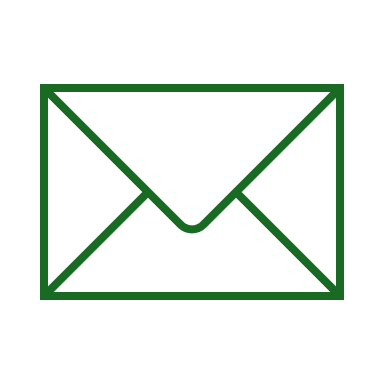 x
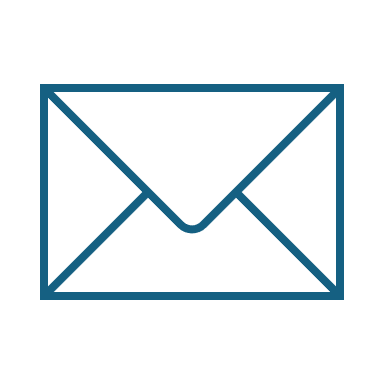 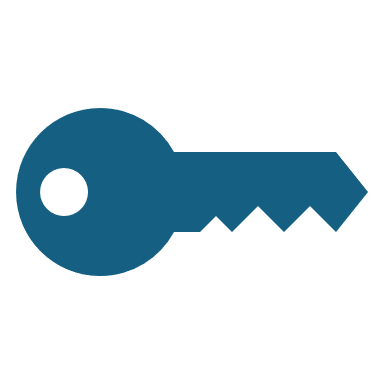 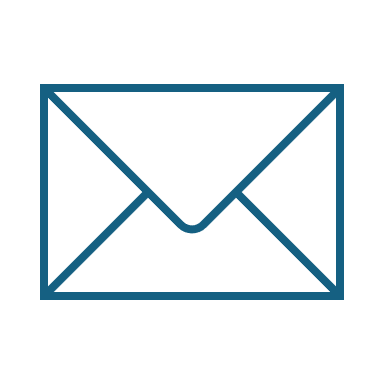 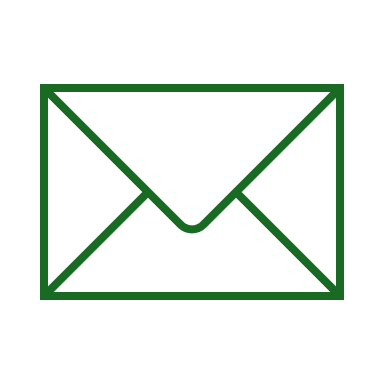 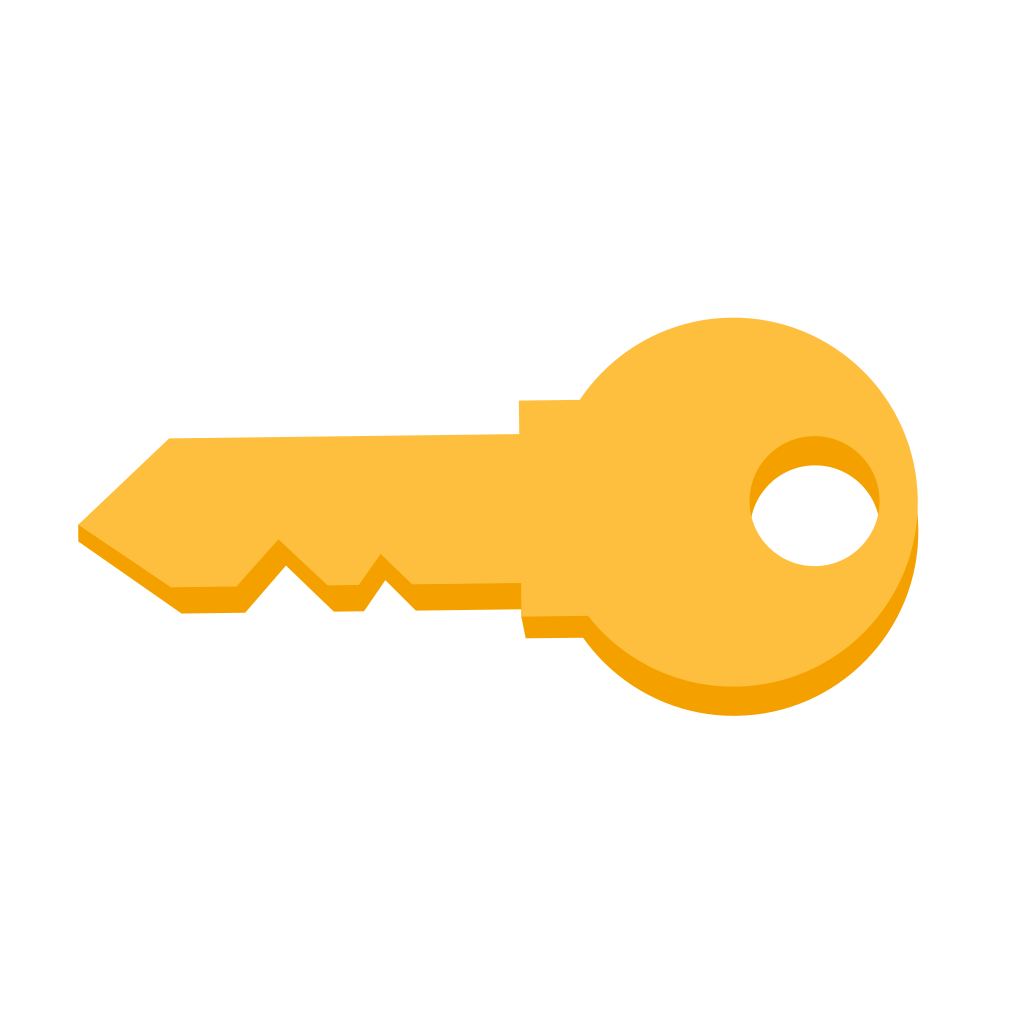 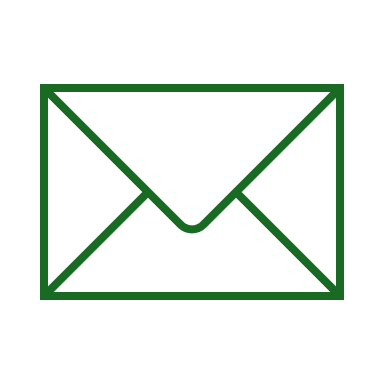 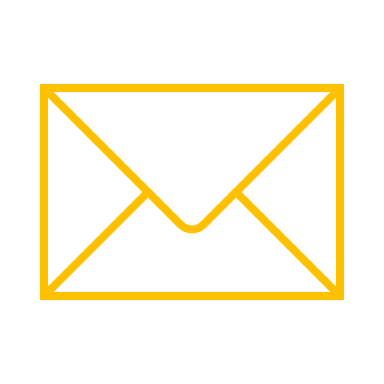 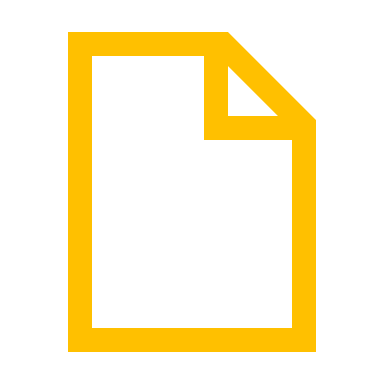 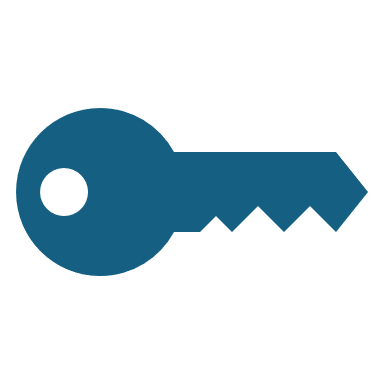 Asiacrypt 2024, December 12
Double-Blind Diffie Hellman Blueprint
c
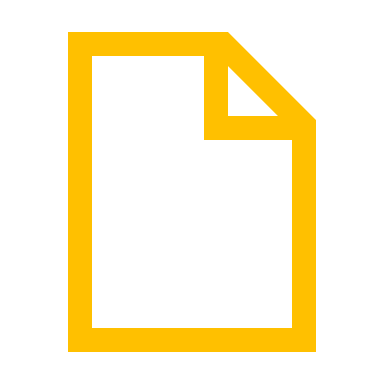 k
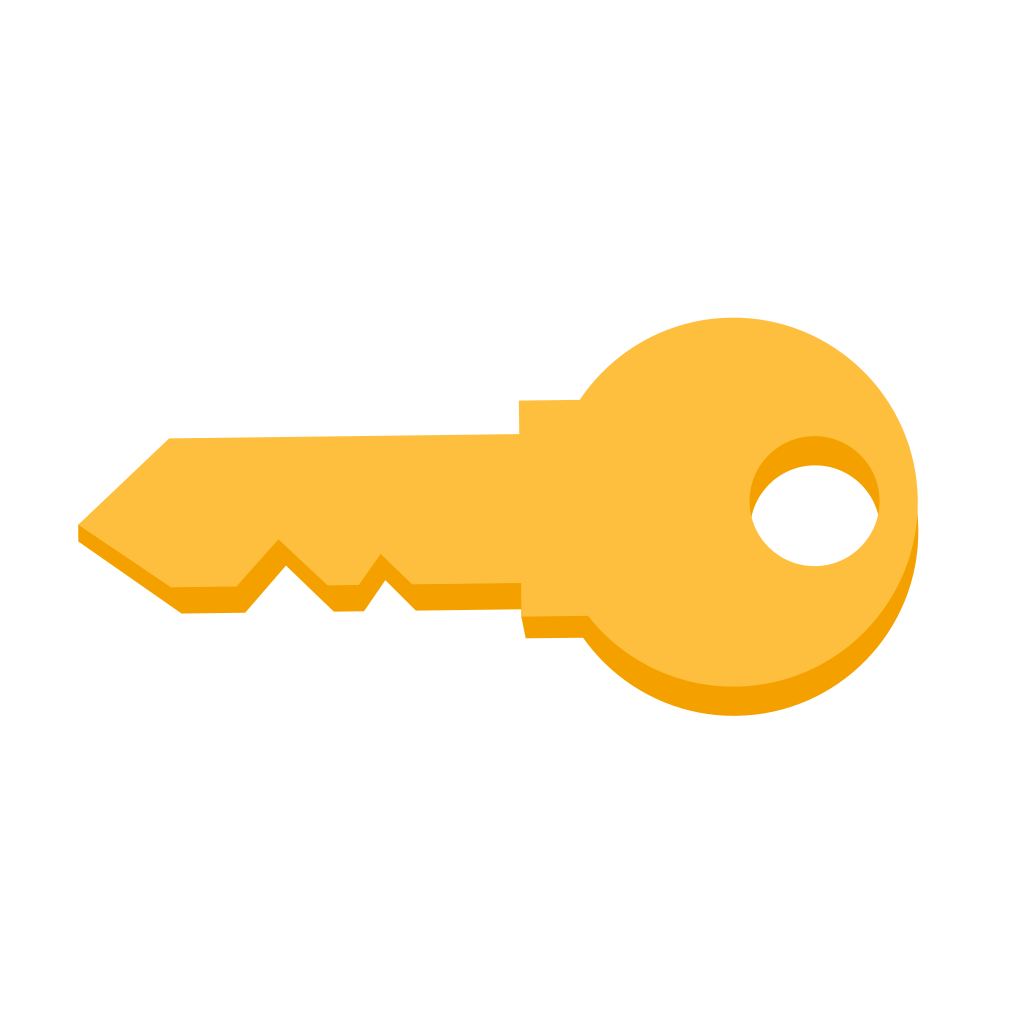 x
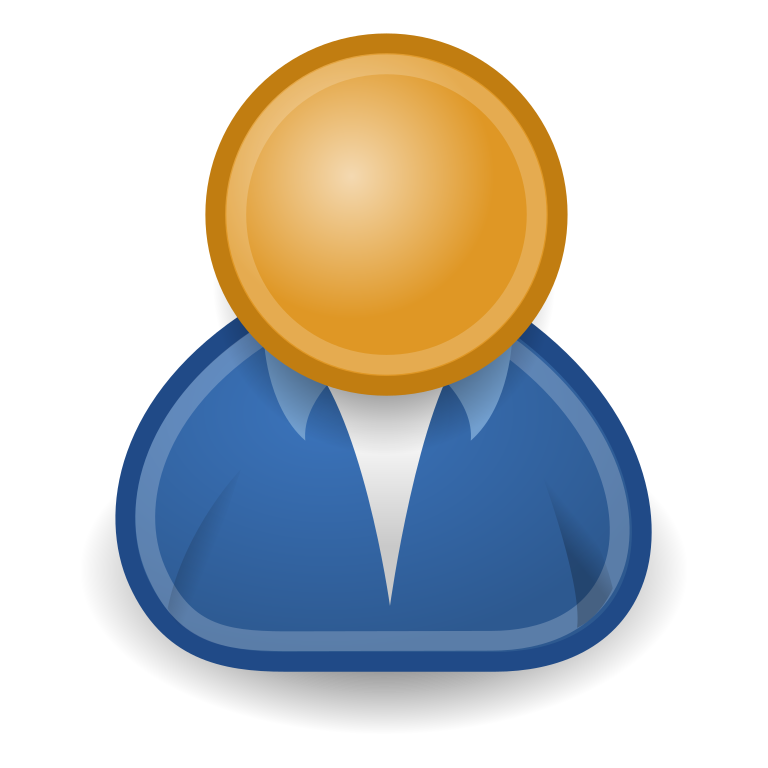 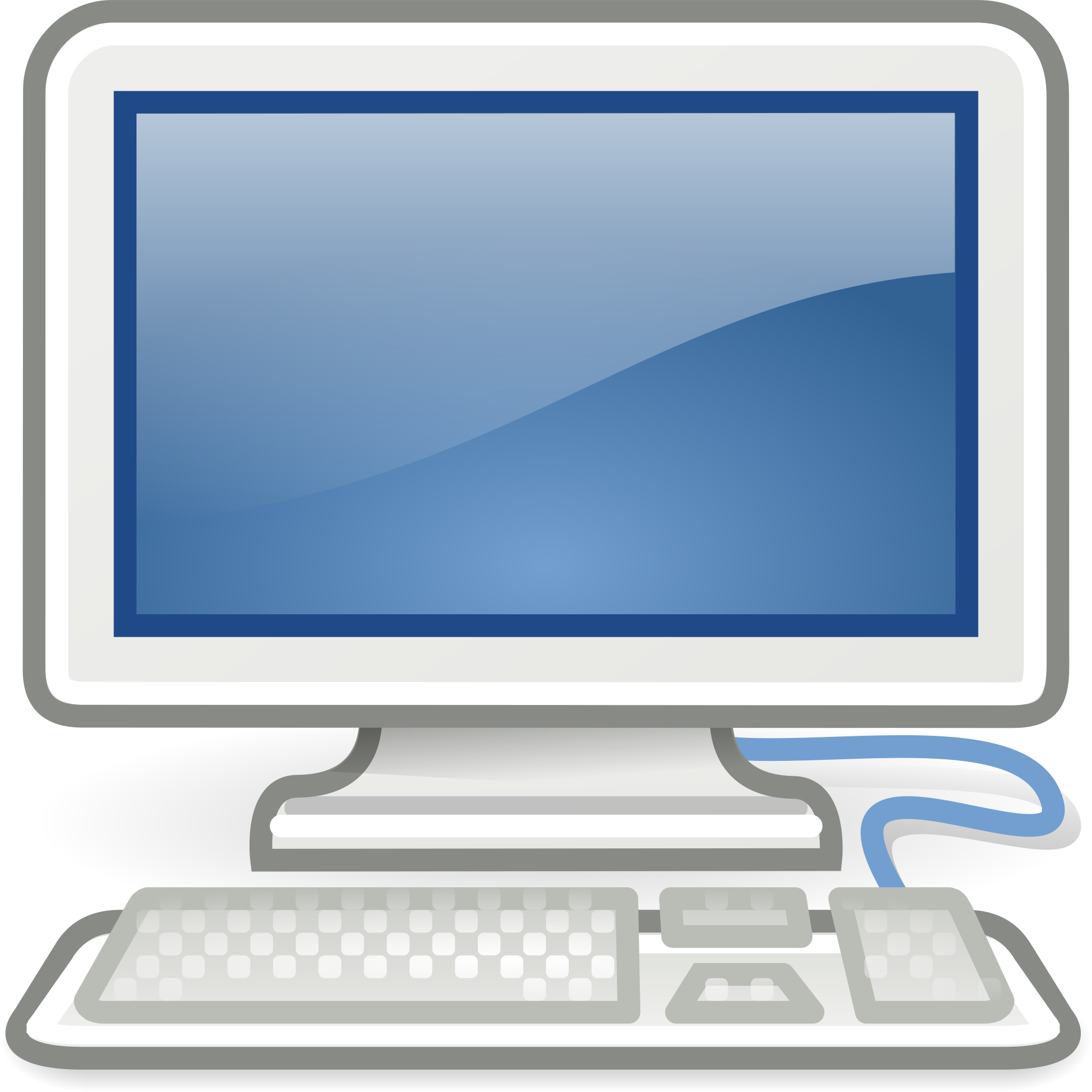 π
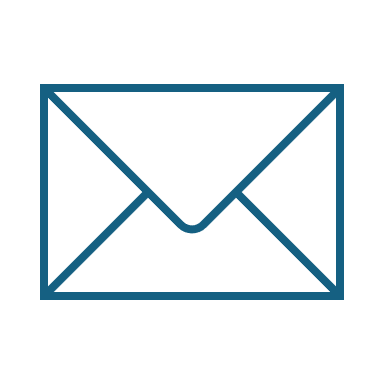 s
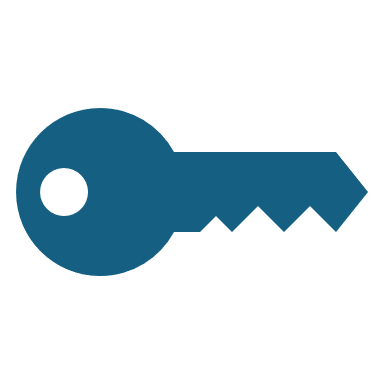 π
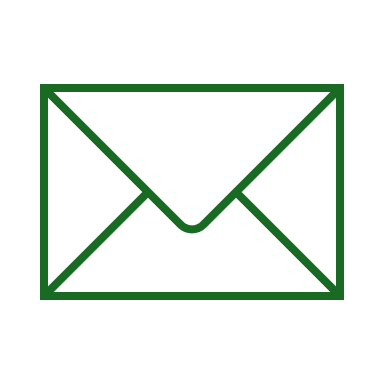 x
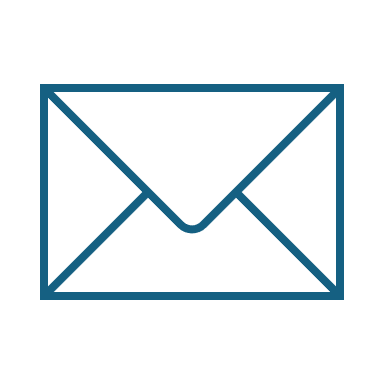 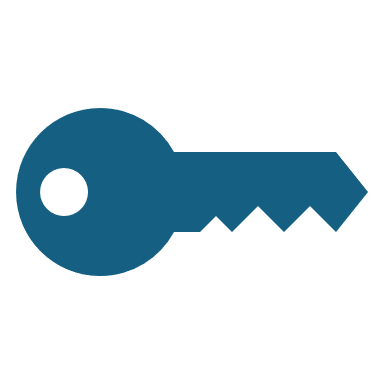 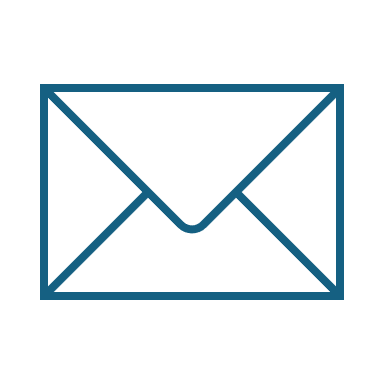 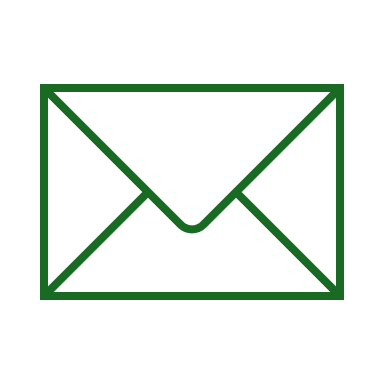 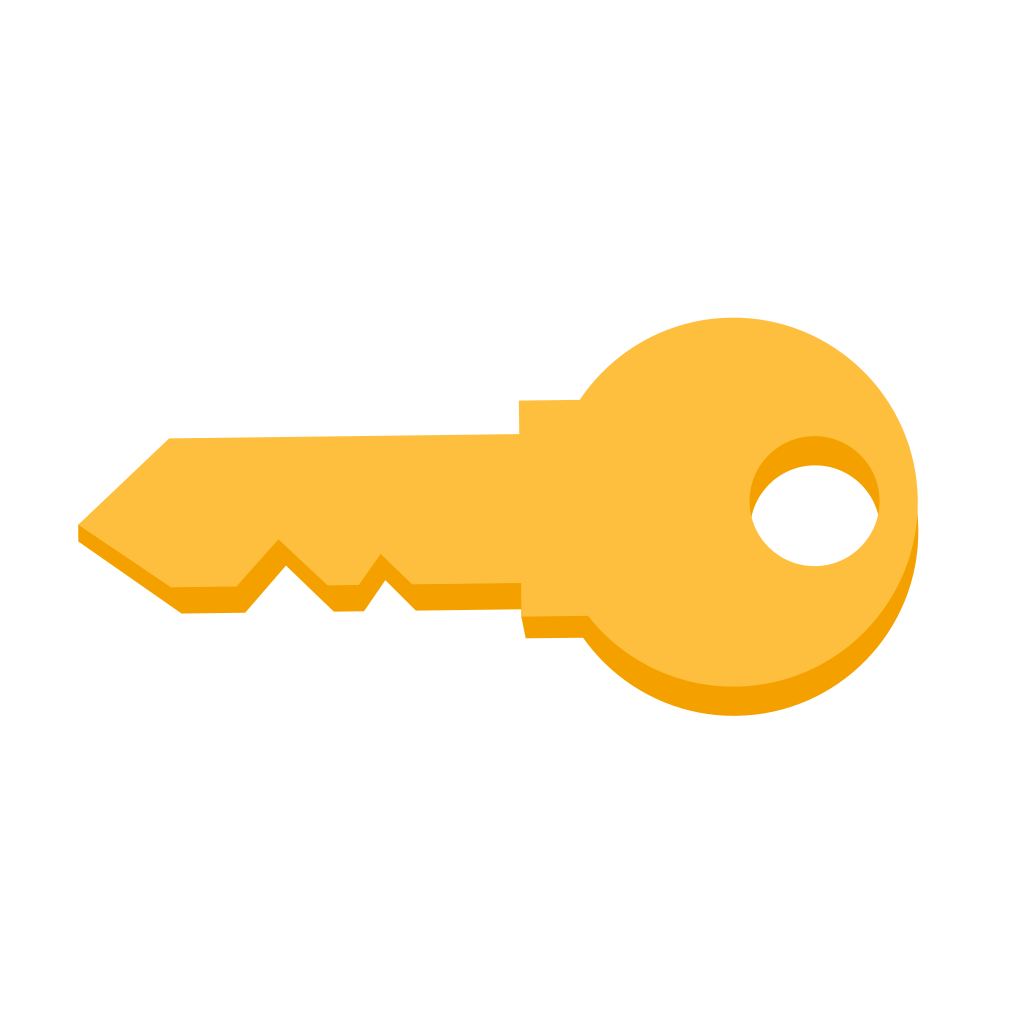 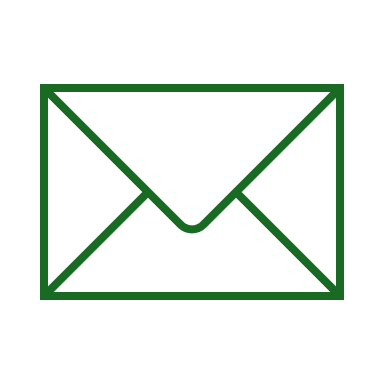 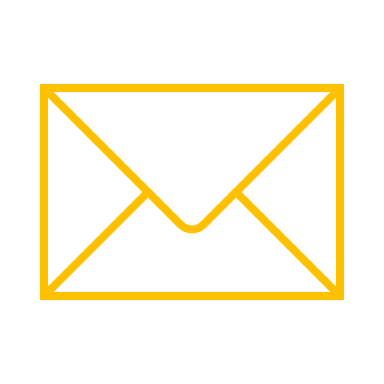 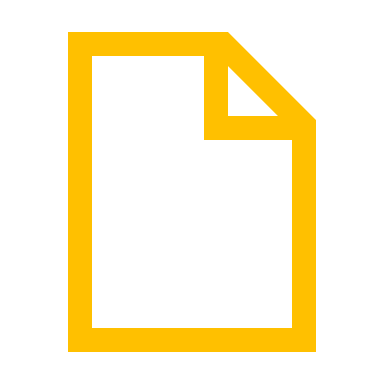 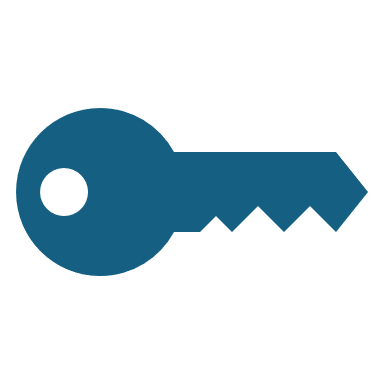 Asiacrypt 2024, December 12
Double-Blind Diffie Hellman Blueprint
c
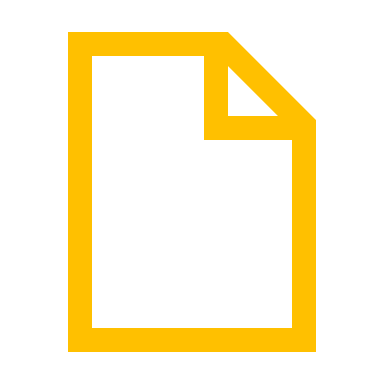 k
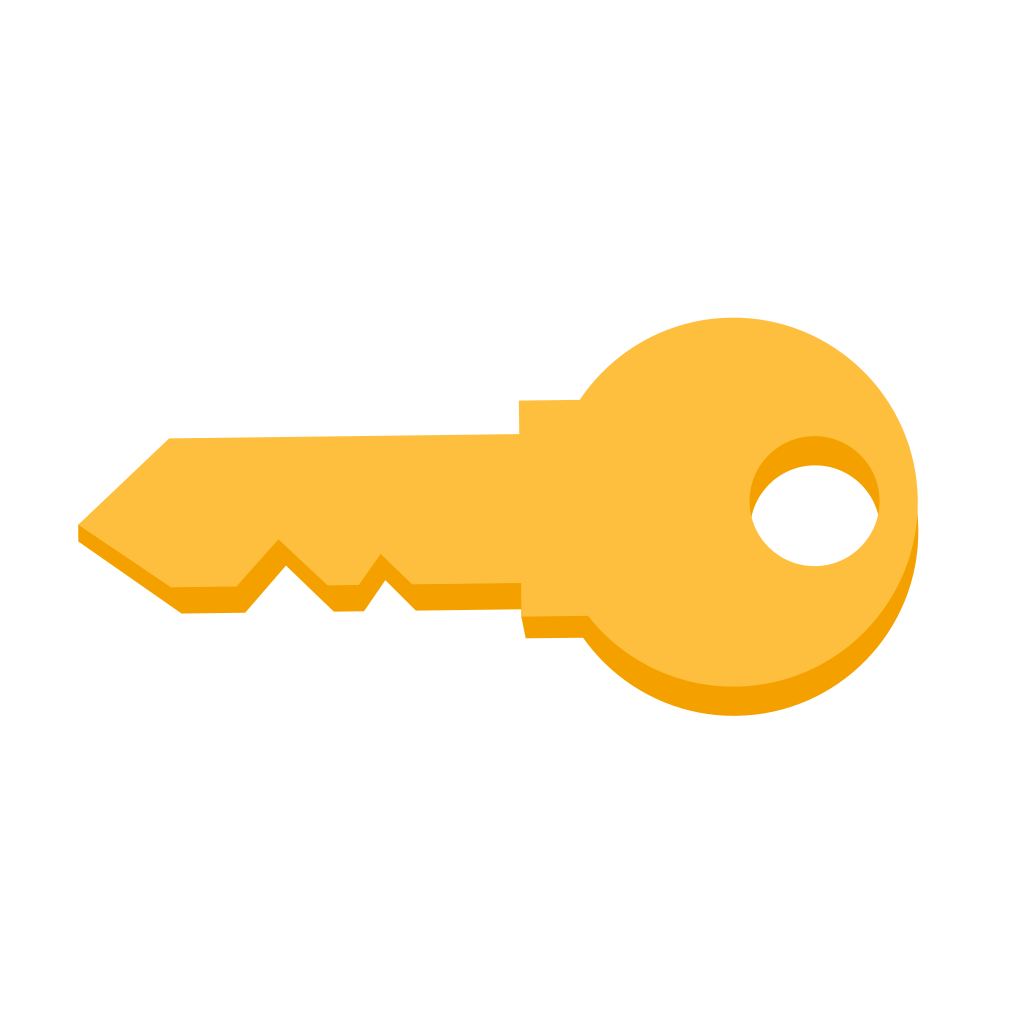 x
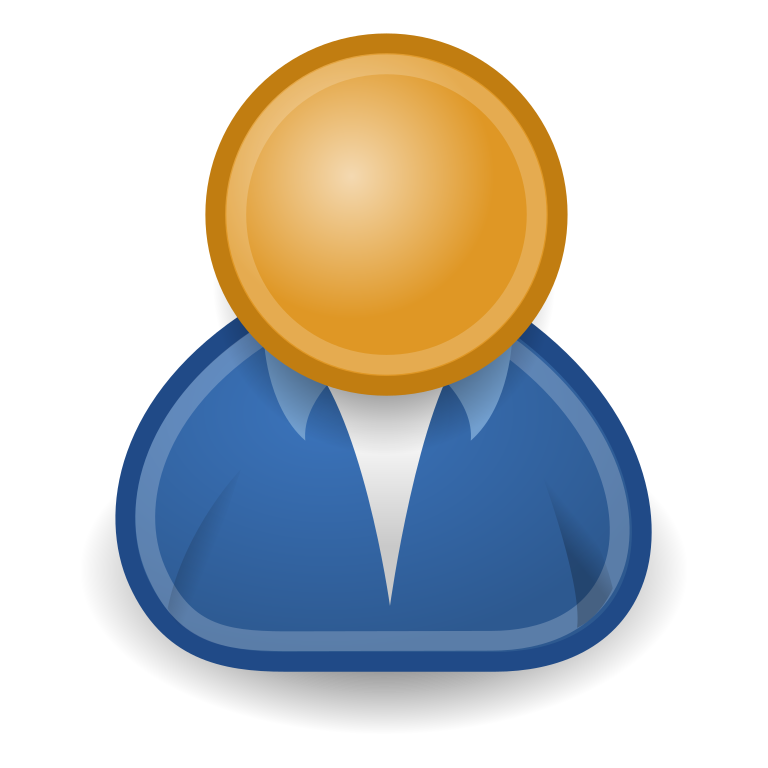 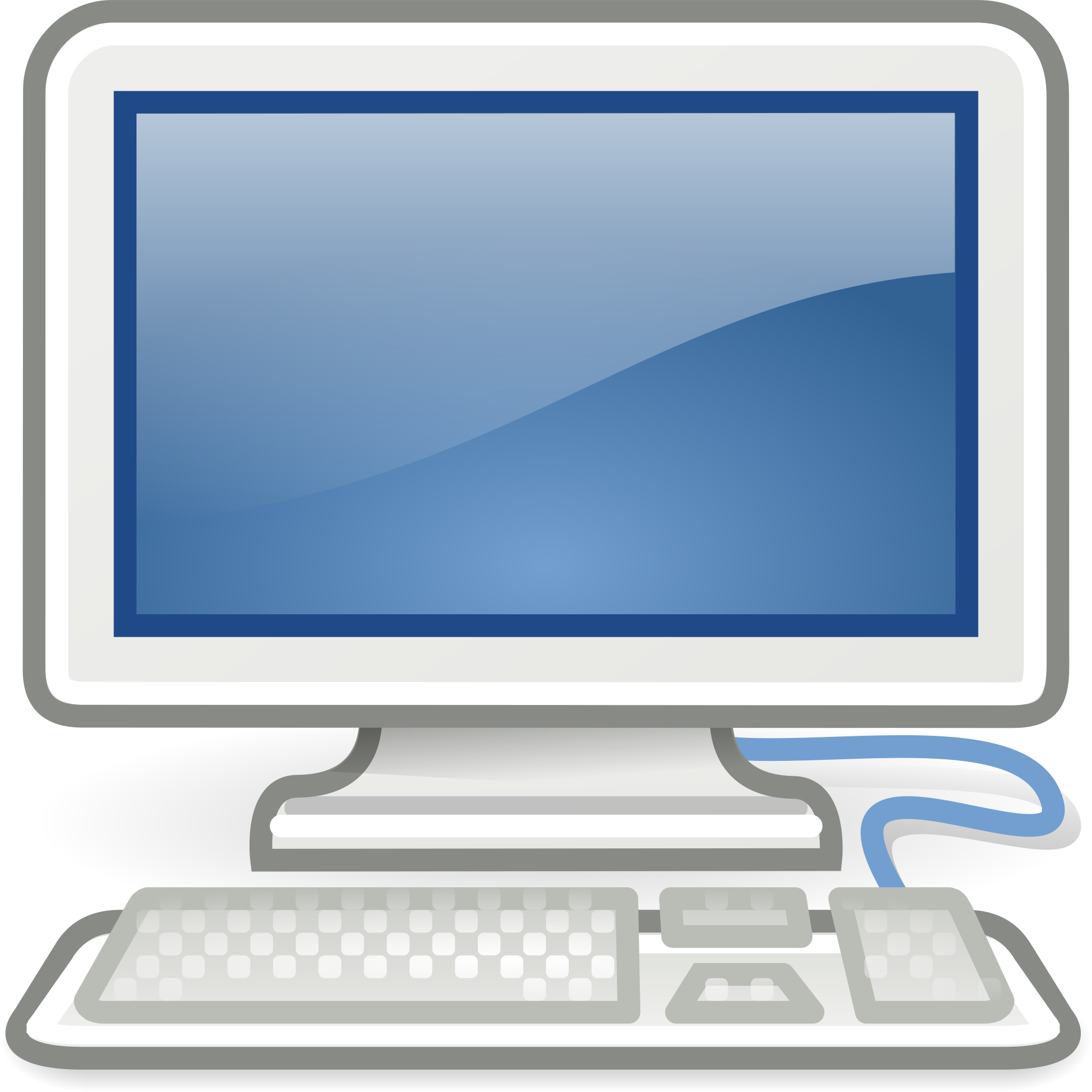 π
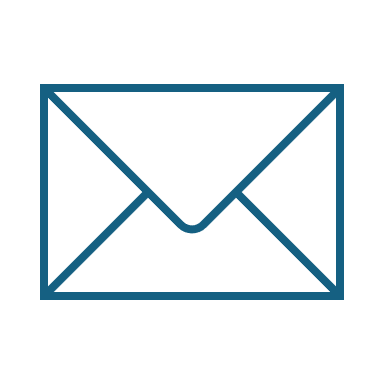 s
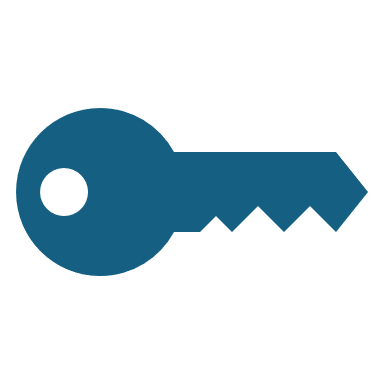 π
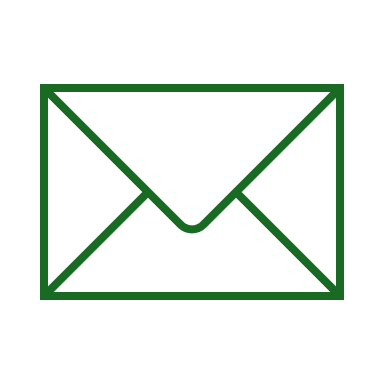 x
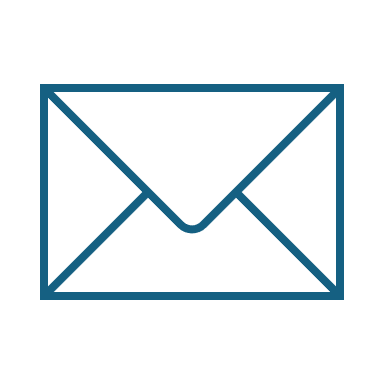 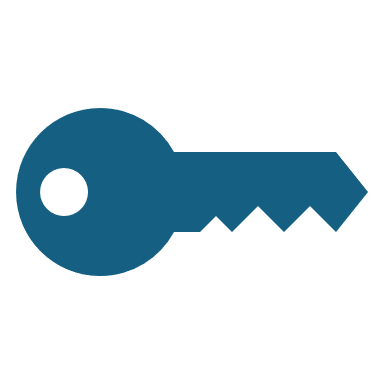 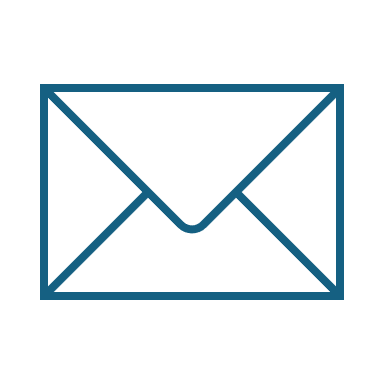 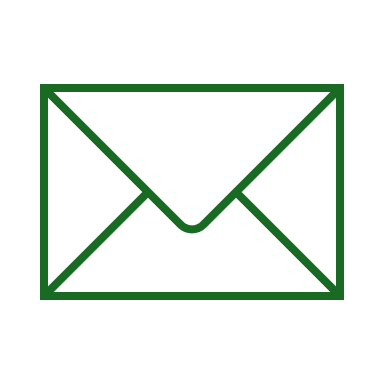 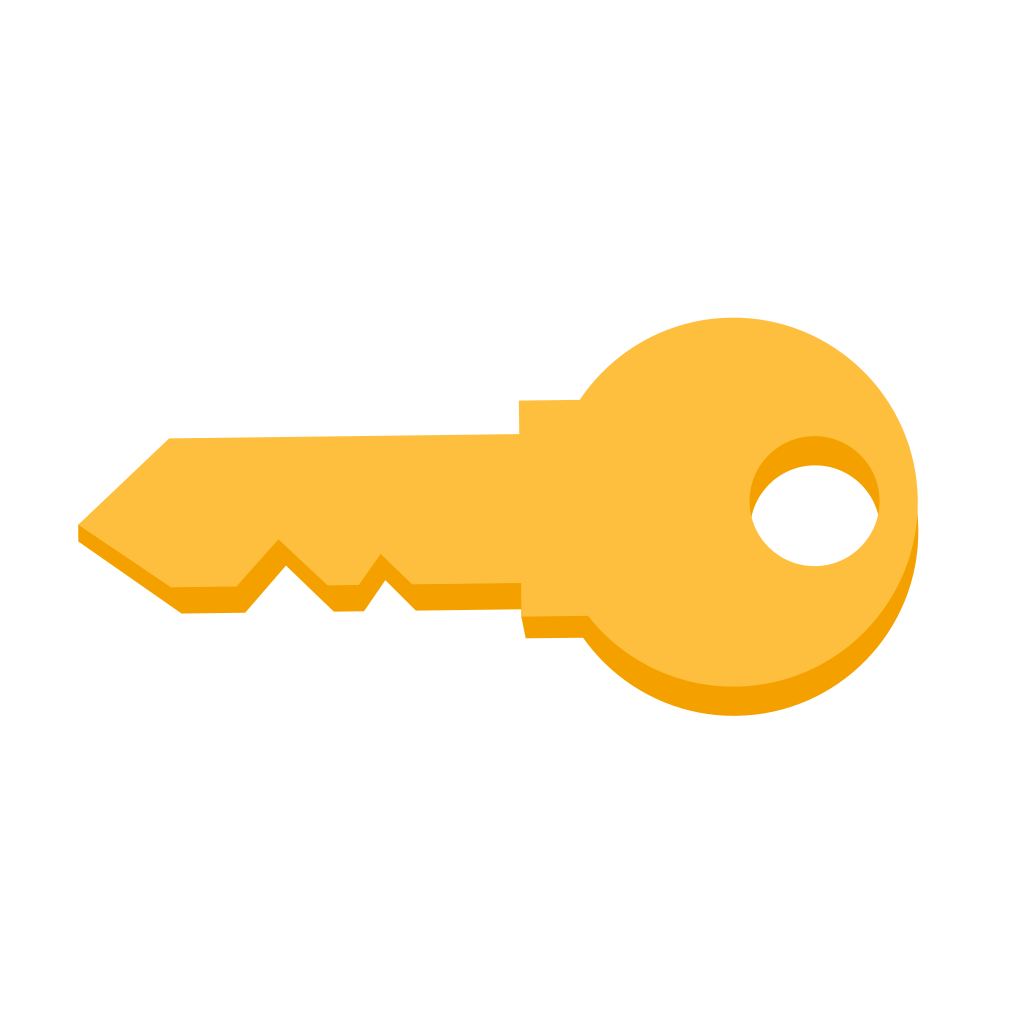 Bonjour
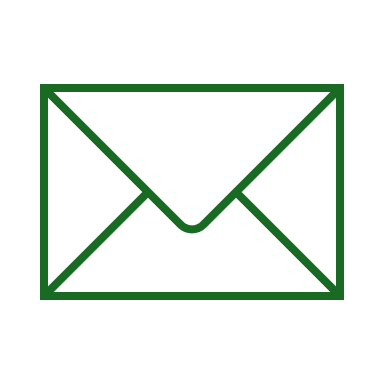 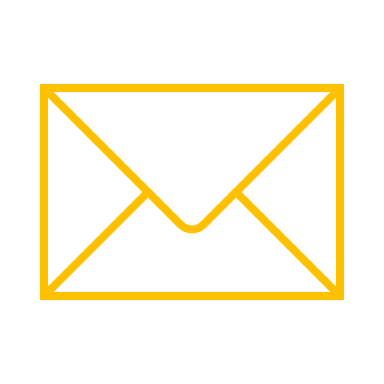 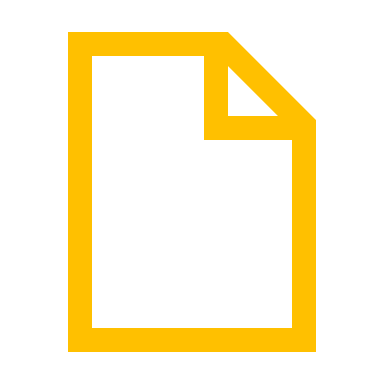 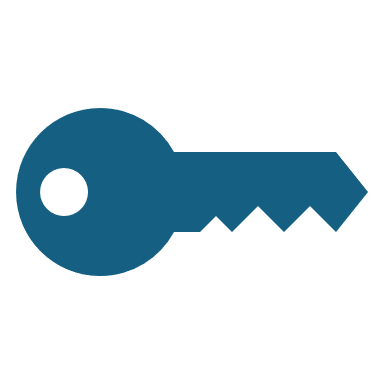 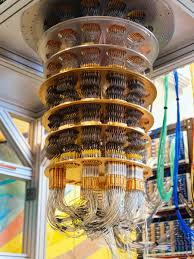 Asiacrypt 2024, December 12
Recap: [BP14] PRF based on RLWE
Asiacrypt 2024, December 12
[Speaker Notes: Blue public red secret]
Recap: [BP14] PRF based on RLWE
Asiacrypt 2024, December 12
[Speaker Notes: Blue public red secret]
Recap: [BP14] PRF based on RLWE
Asiacrypt 2024, December 12
[Speaker Notes: Blue public red secret]
Recap: [BP14] PRF based on RLWE
Asiacrypt 2024, December 12
[Speaker Notes: Blue public red secret]
Recap: [BP14] PRF based on RLWE
Asiacrypt 2024, December 12
[Speaker Notes: Blue public red secret]
Recap: [BP14] PRF based on RLWE
Asiacrypt 2024, December 12
[Speaker Notes: Blue public red secret]
Recap: [BP14] PRF based on RLWE
Asiacrypt 2024, December 12
[Speaker Notes: Blue public red secret]
[ADDS21] VOPRF Construction
c
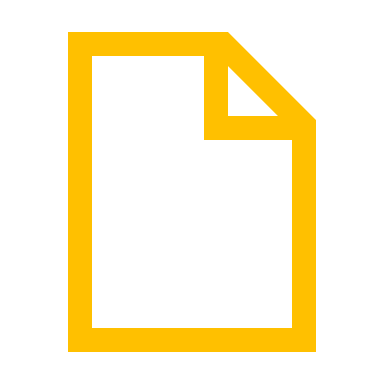 k
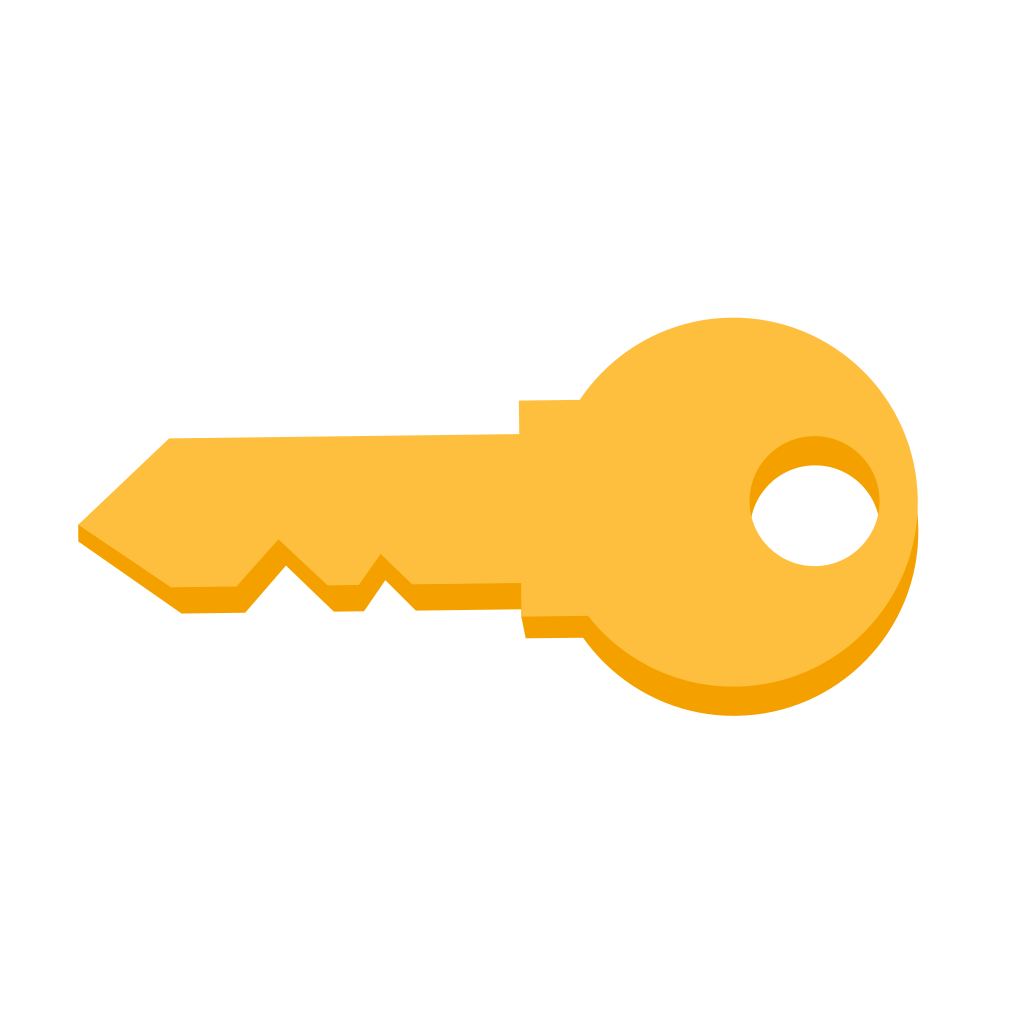 x
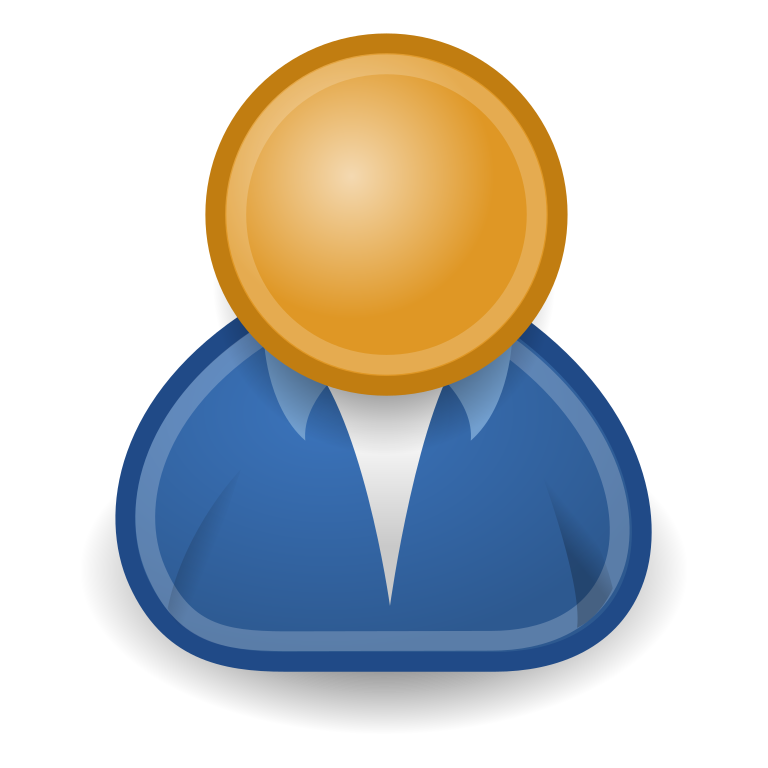 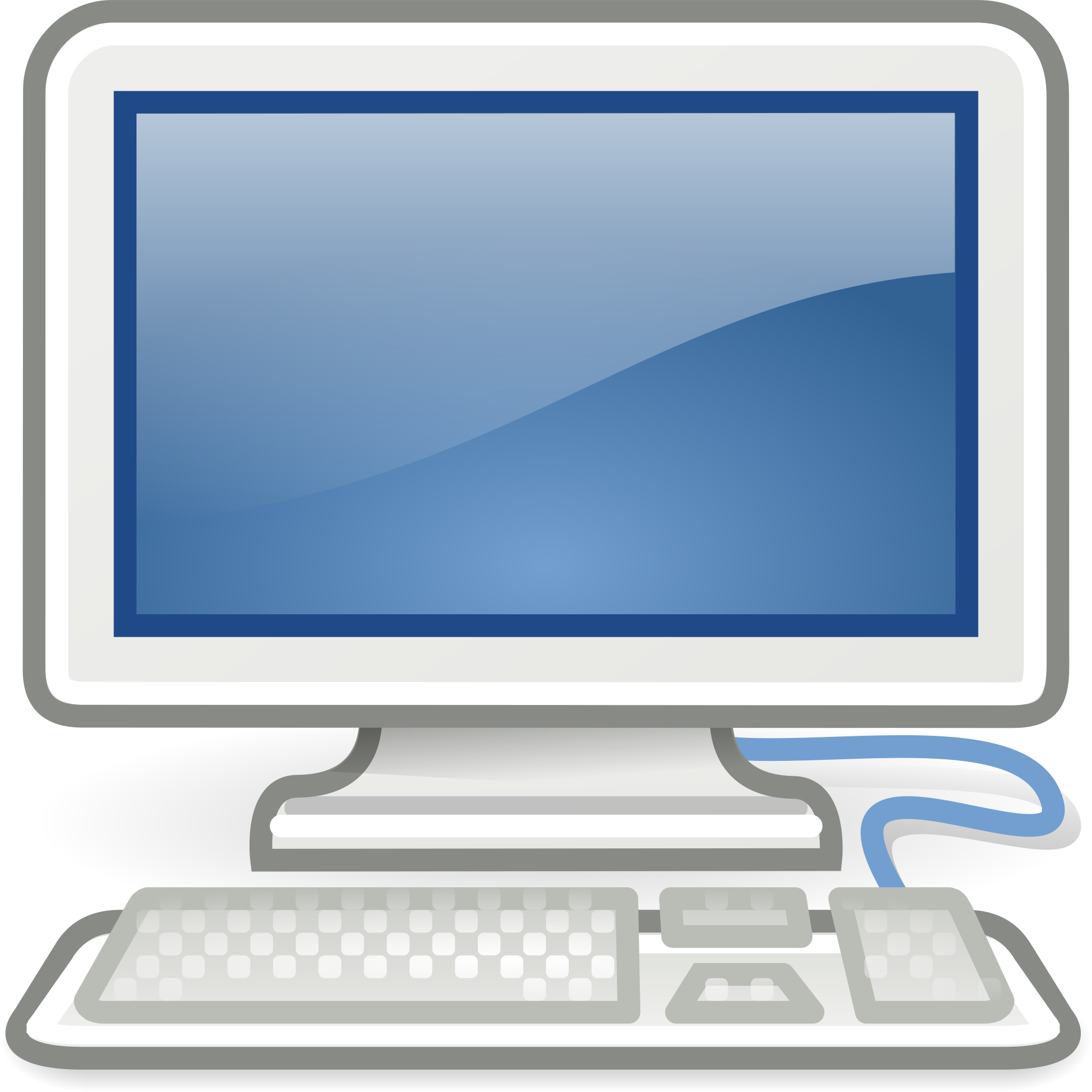 π
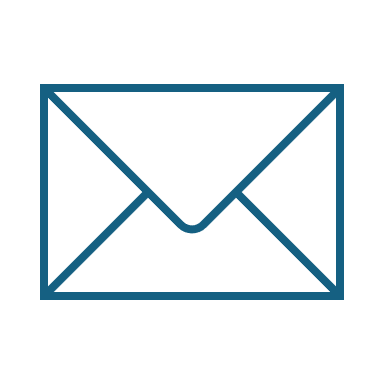 s
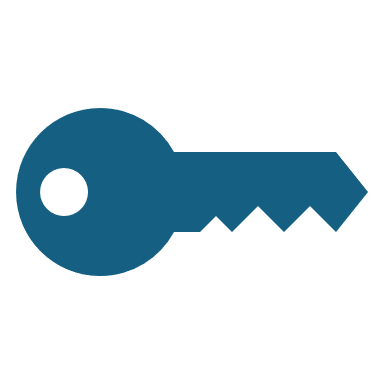 π
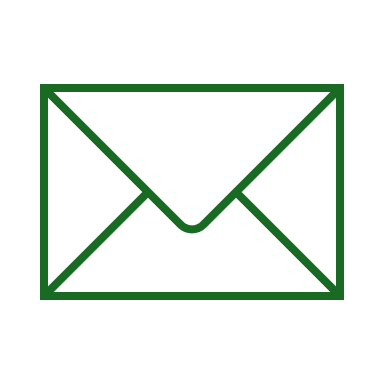 x
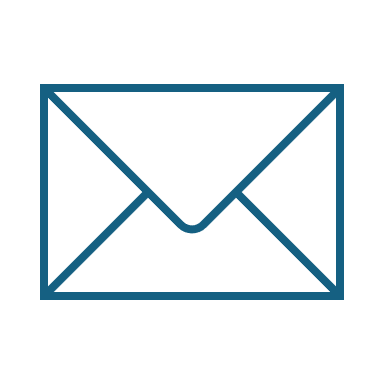 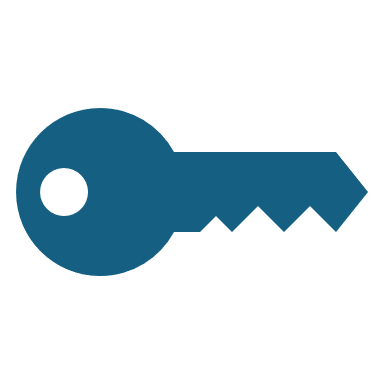 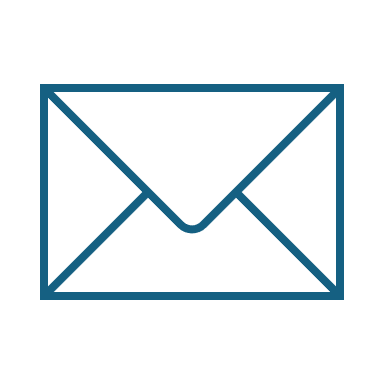 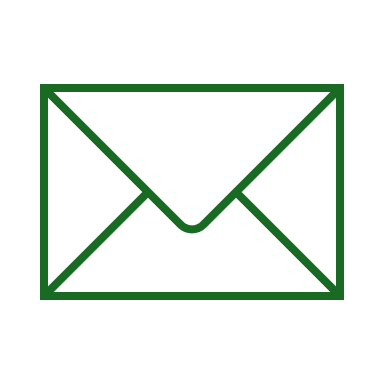 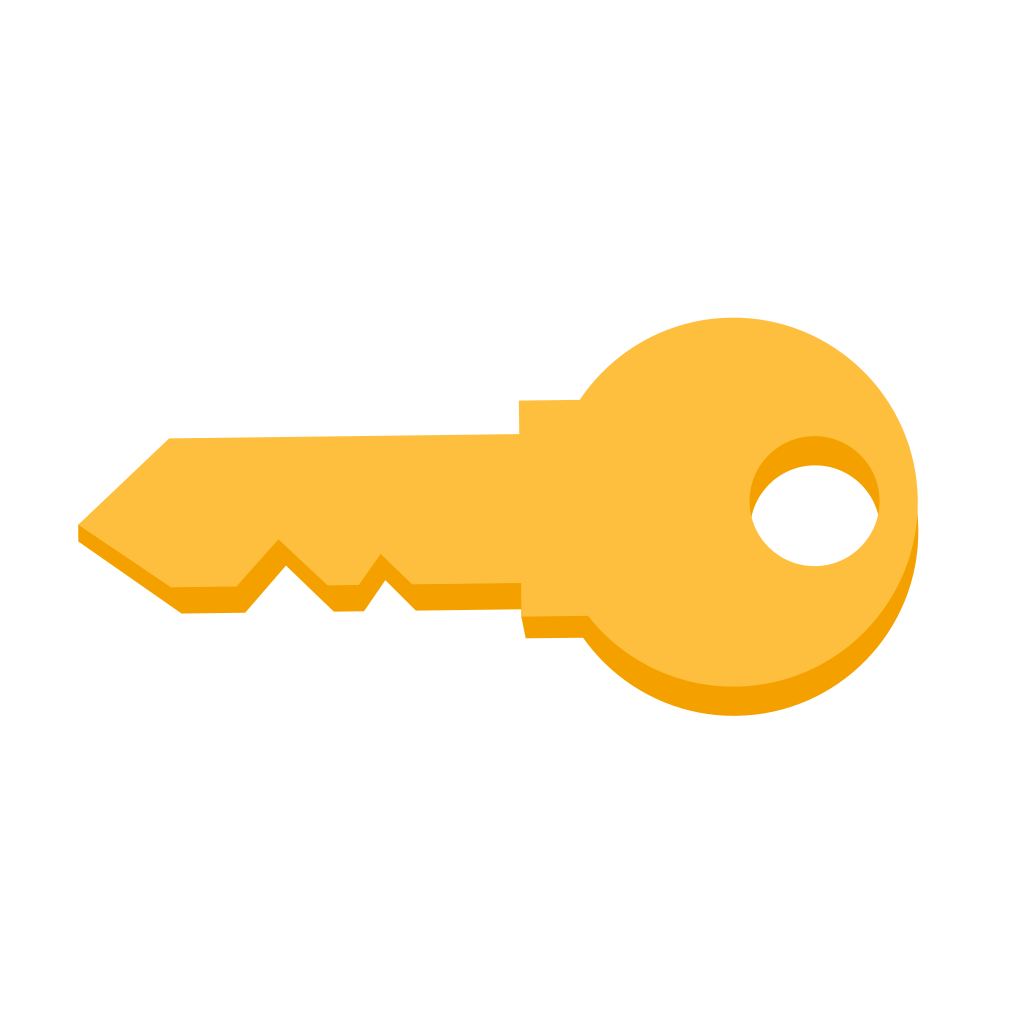 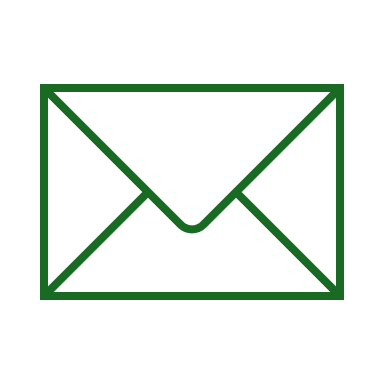 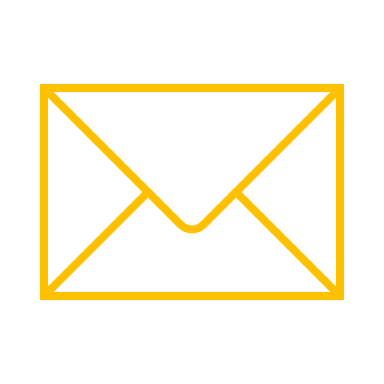 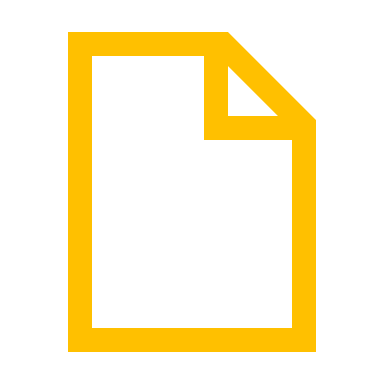 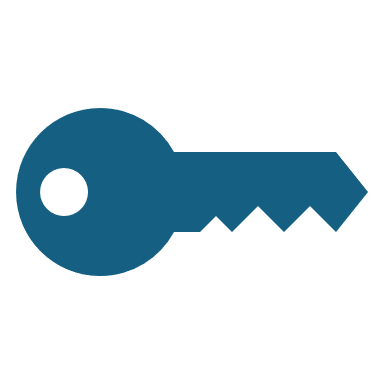 Asiacrypt 2024, December 12
[ADDS21] VOPRF Construction
c
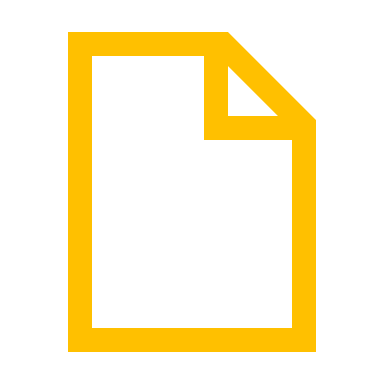 k
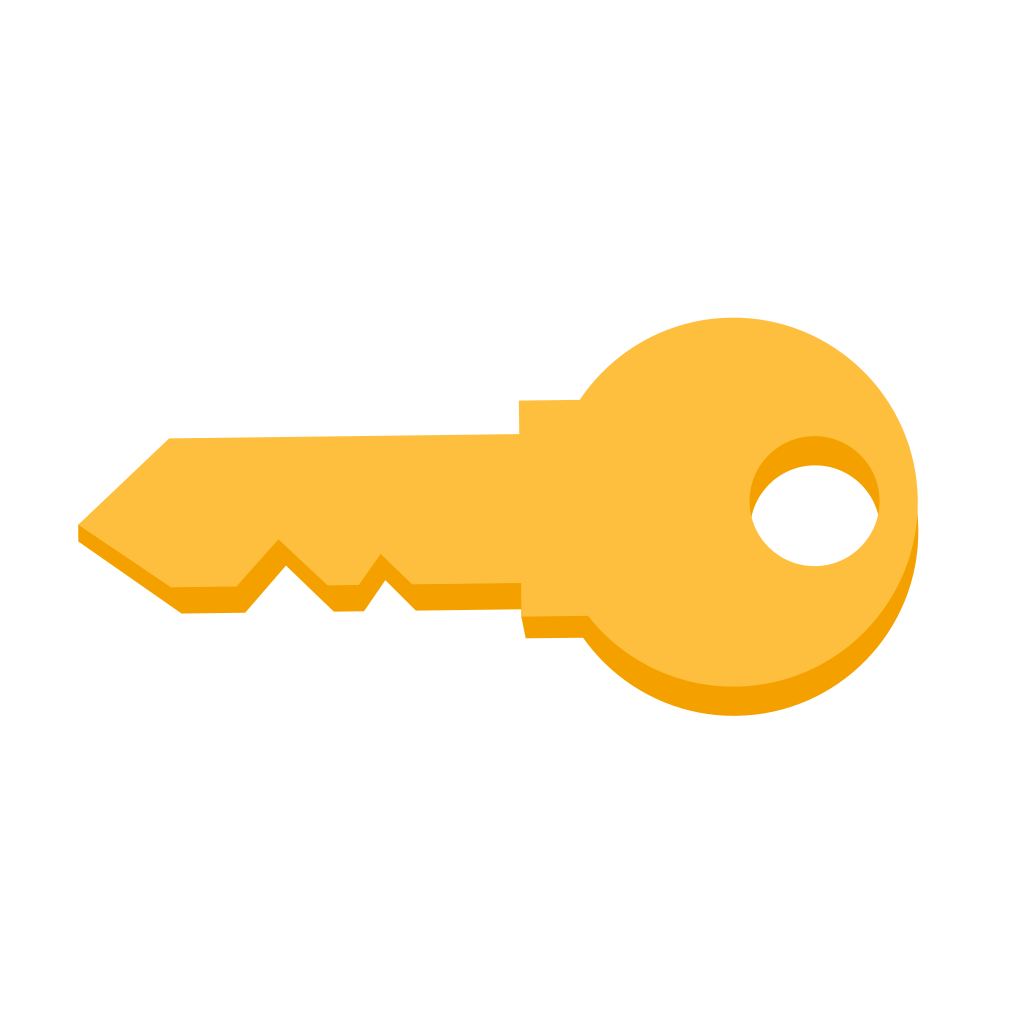 x
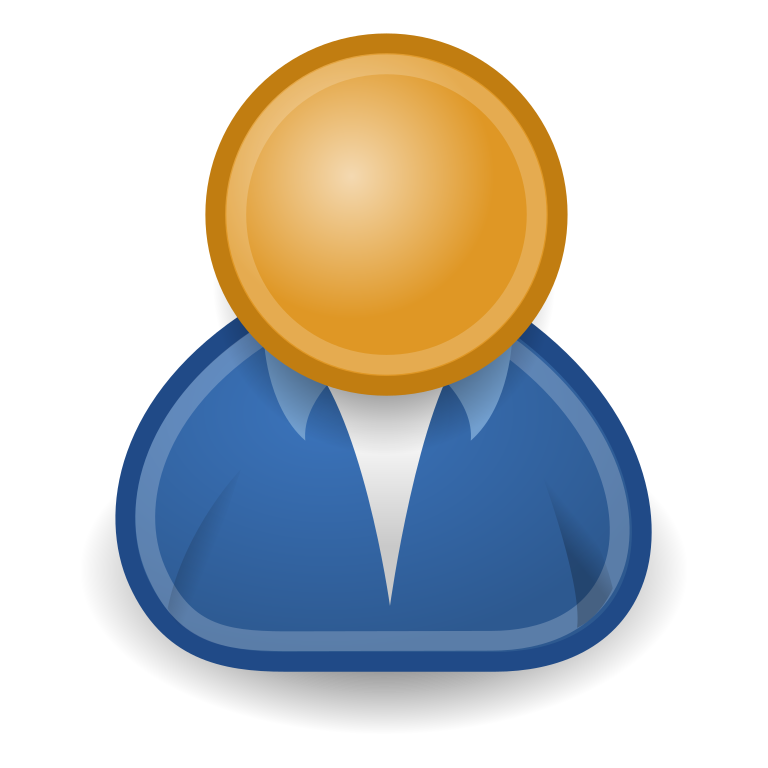 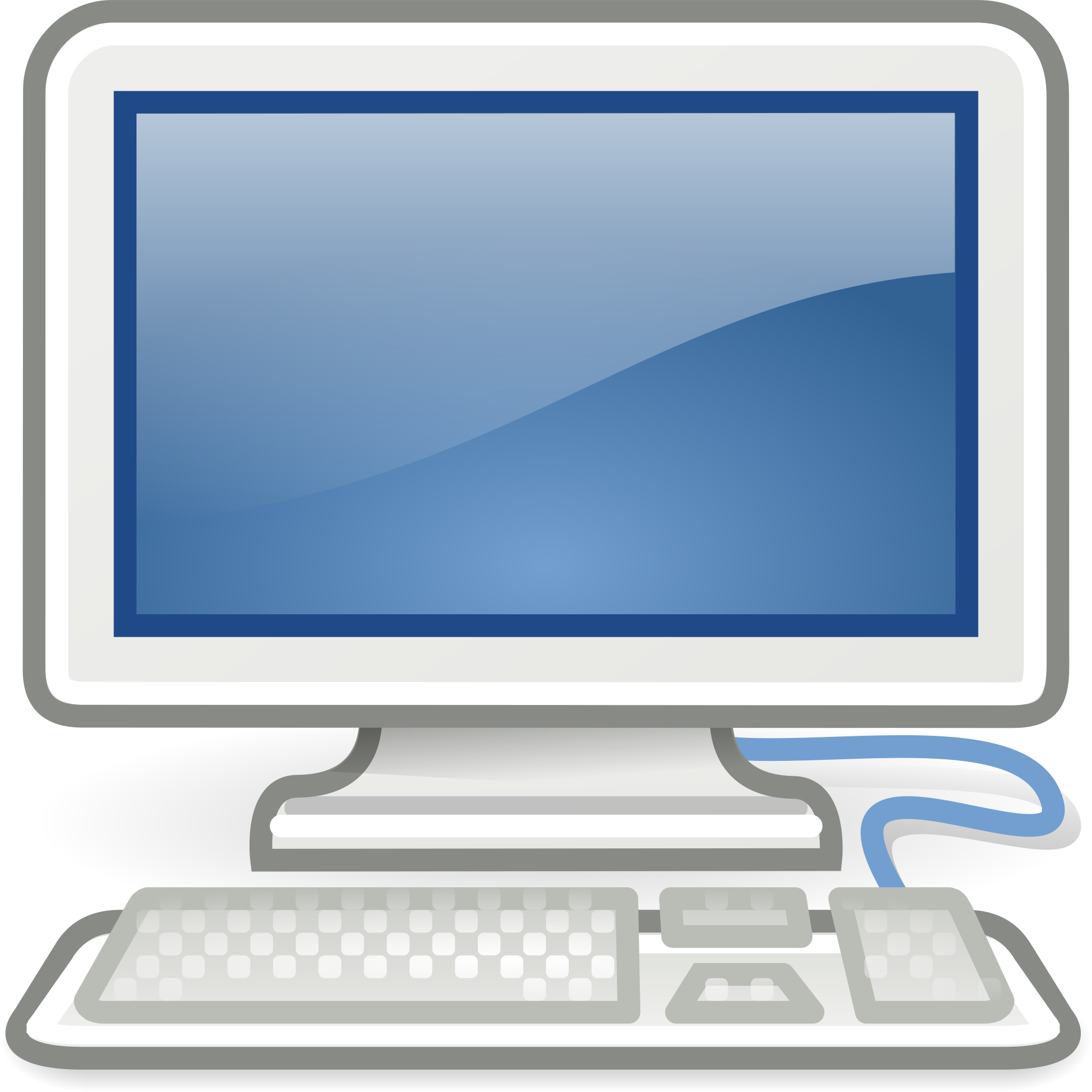 π
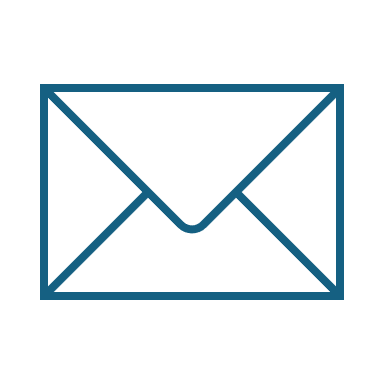 s
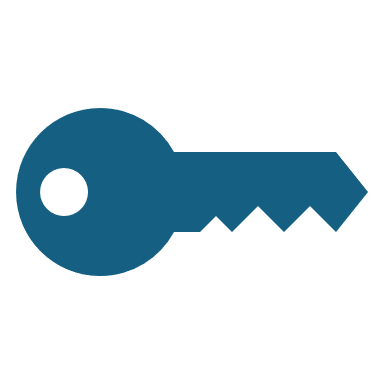 π
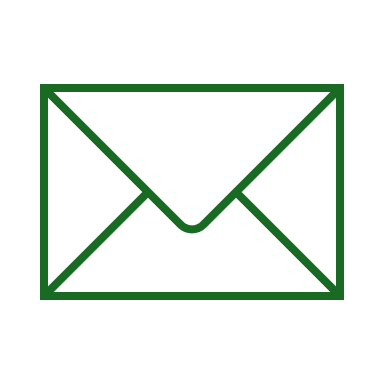 x
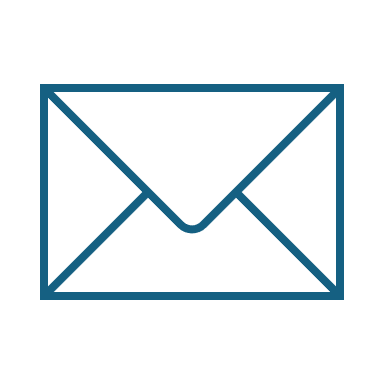 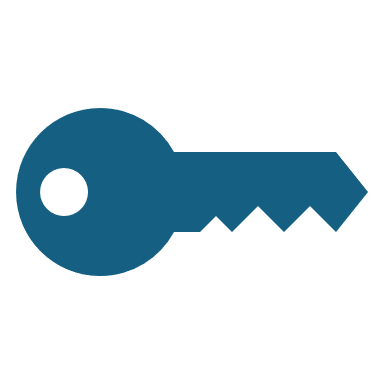 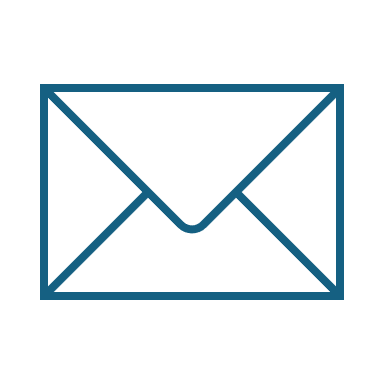 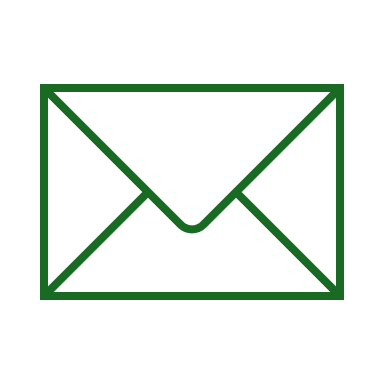 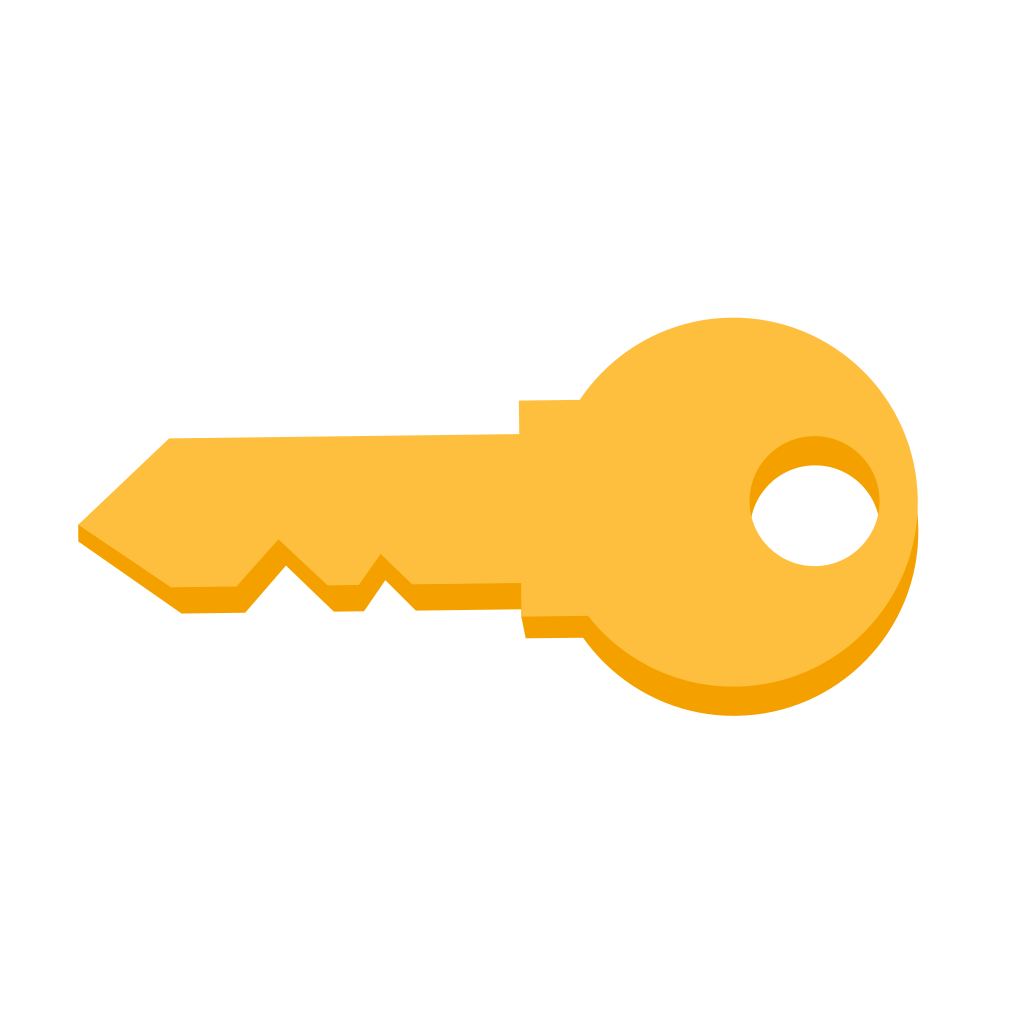 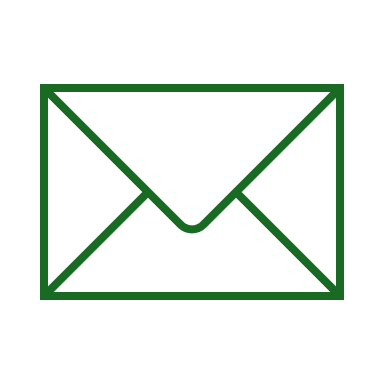 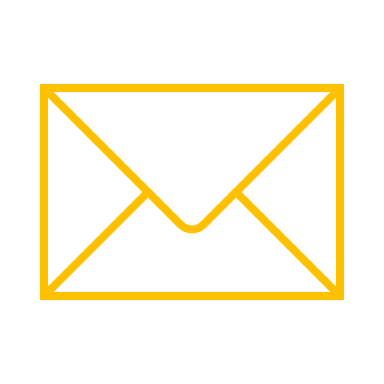 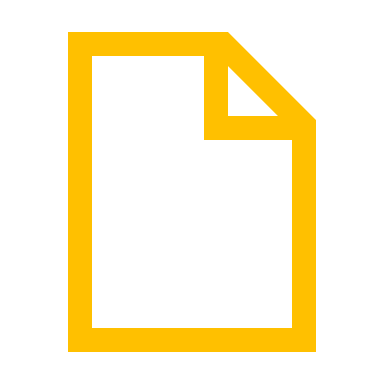 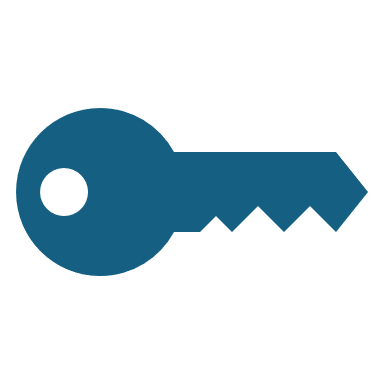 Asiacrypt 2024, December 12
[ADDS21] VOPRF Construction
c
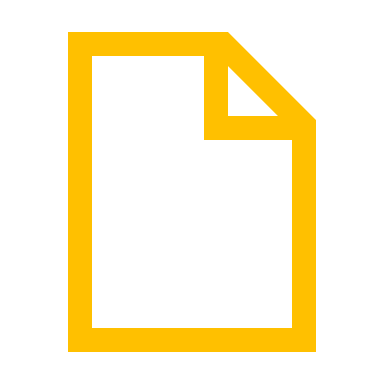 x
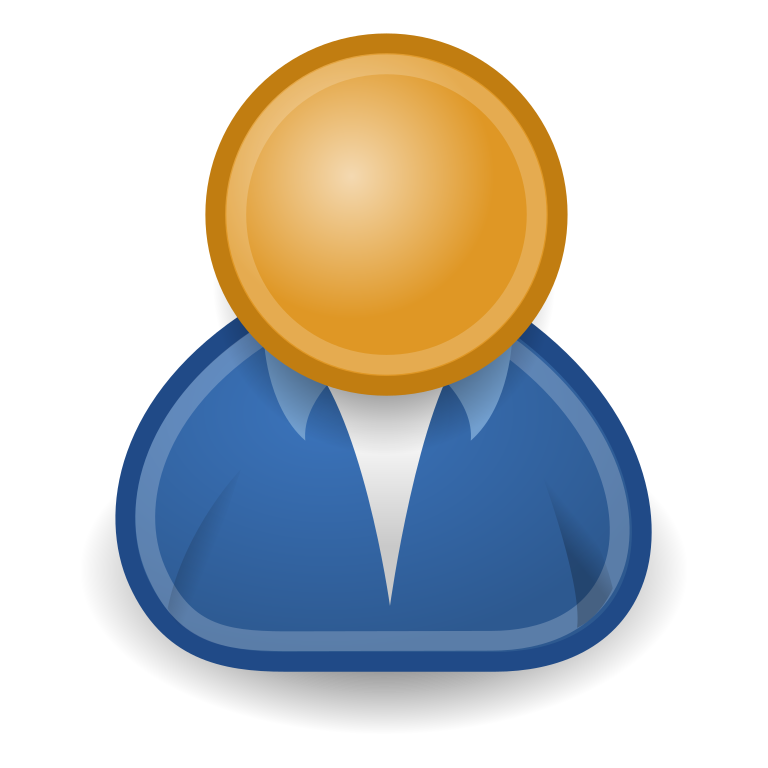 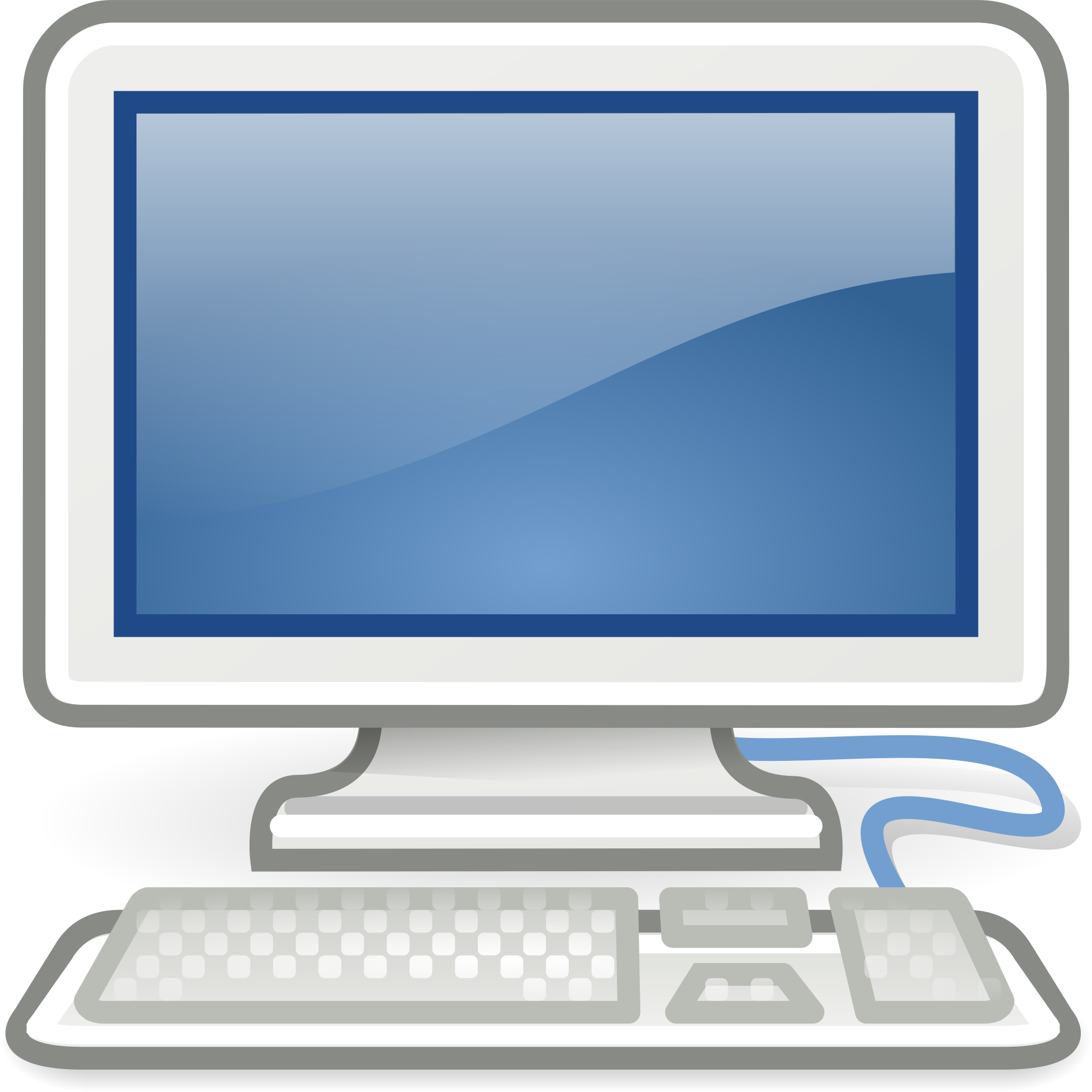 π
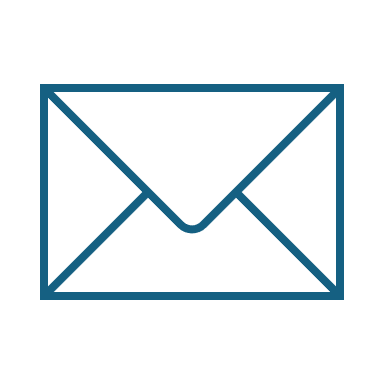 s
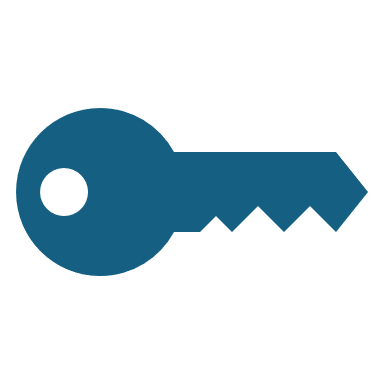 π
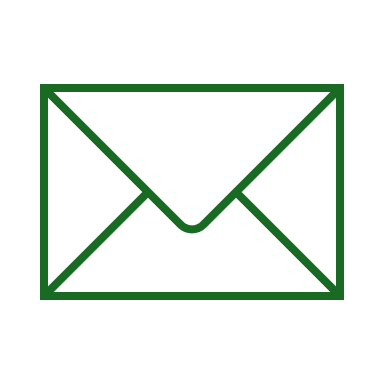 x
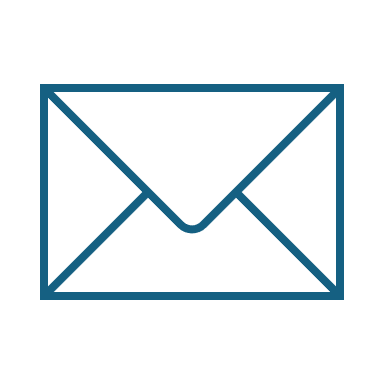 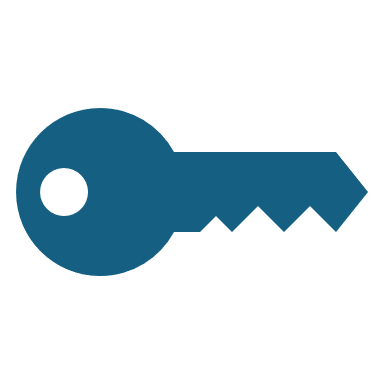 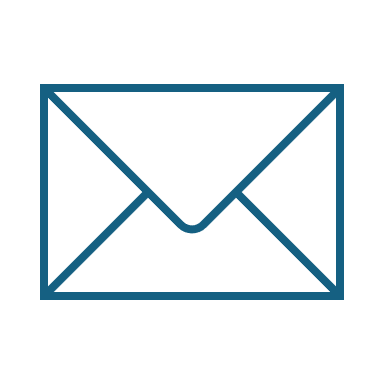 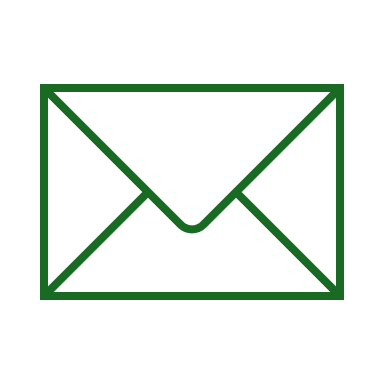 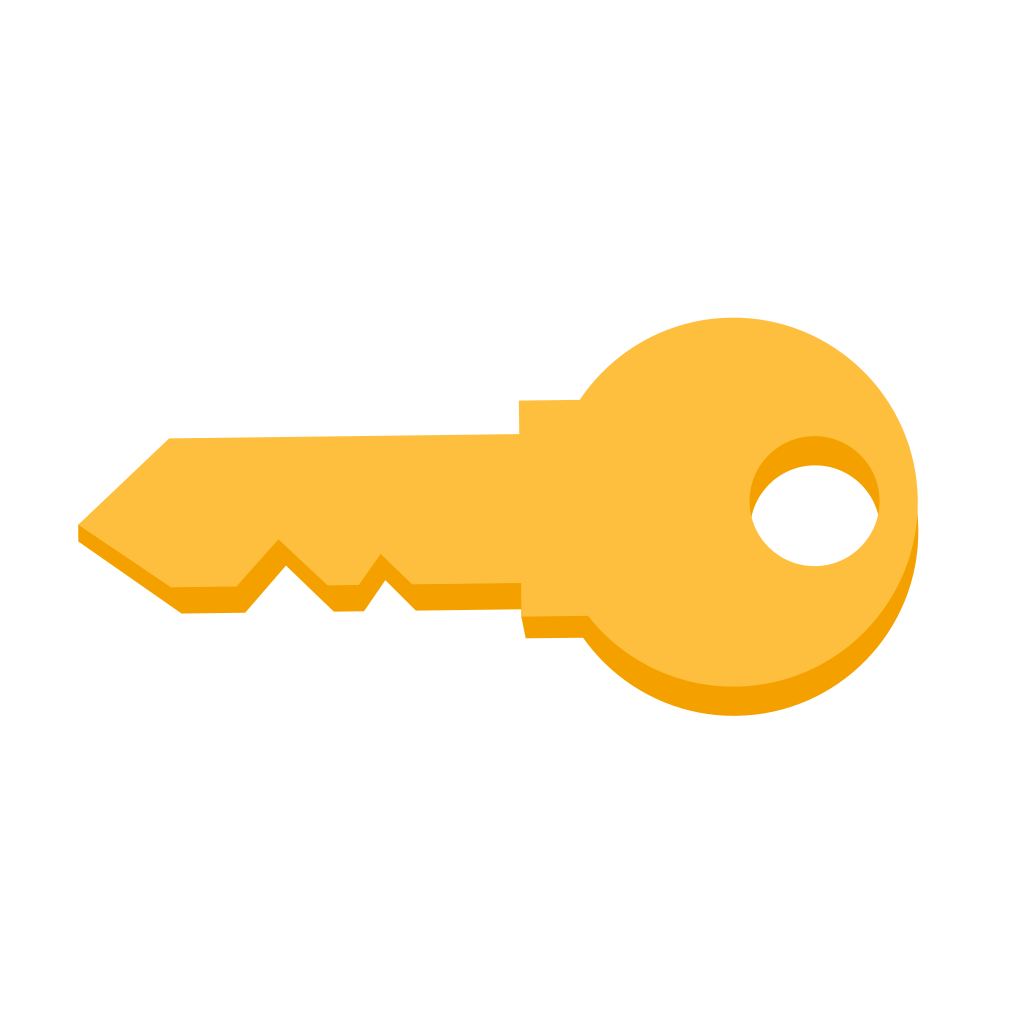 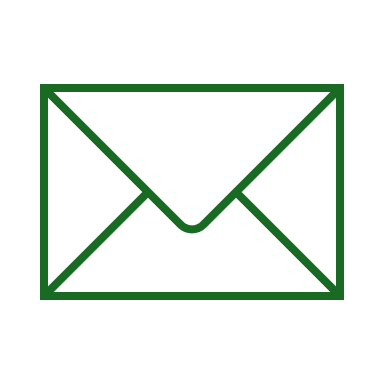 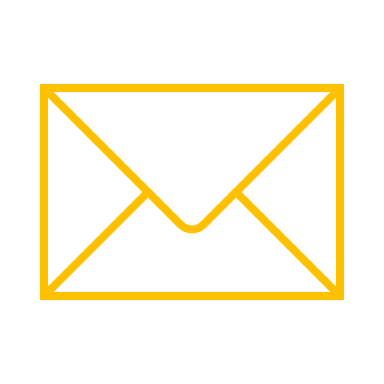 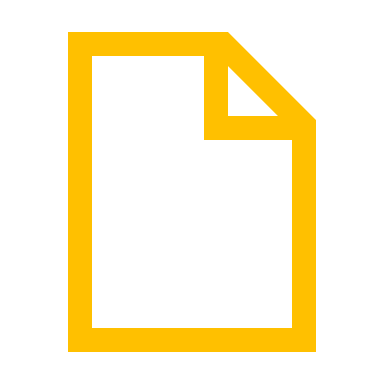 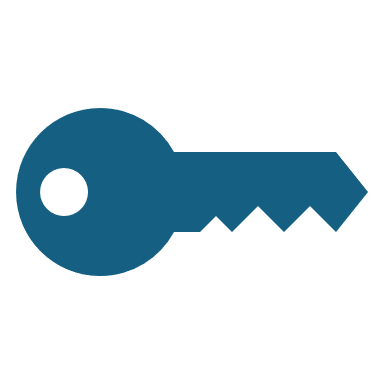 Asiacrypt 2024, December 12
[ADDS21] VOPRF Construction
x
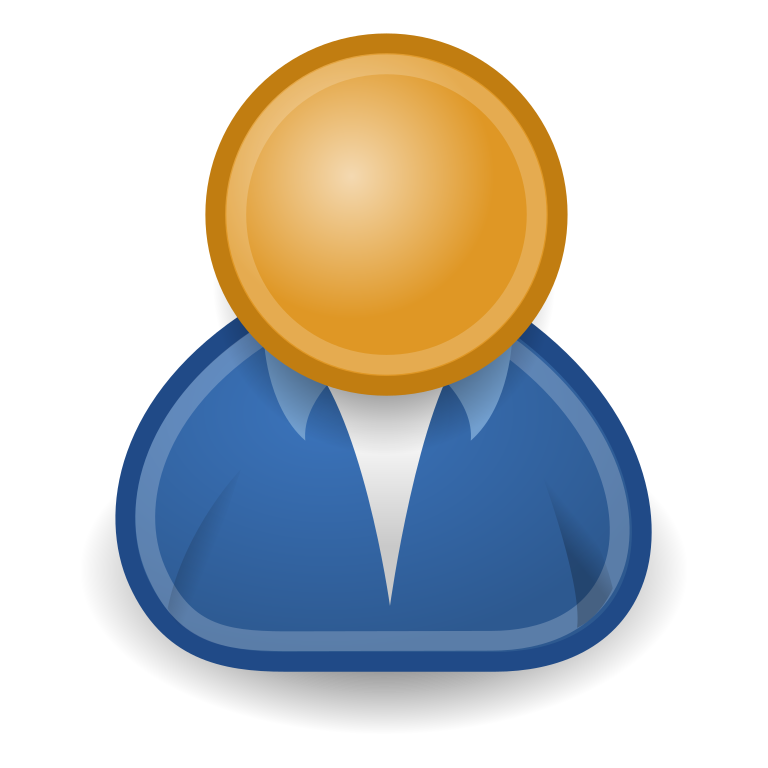 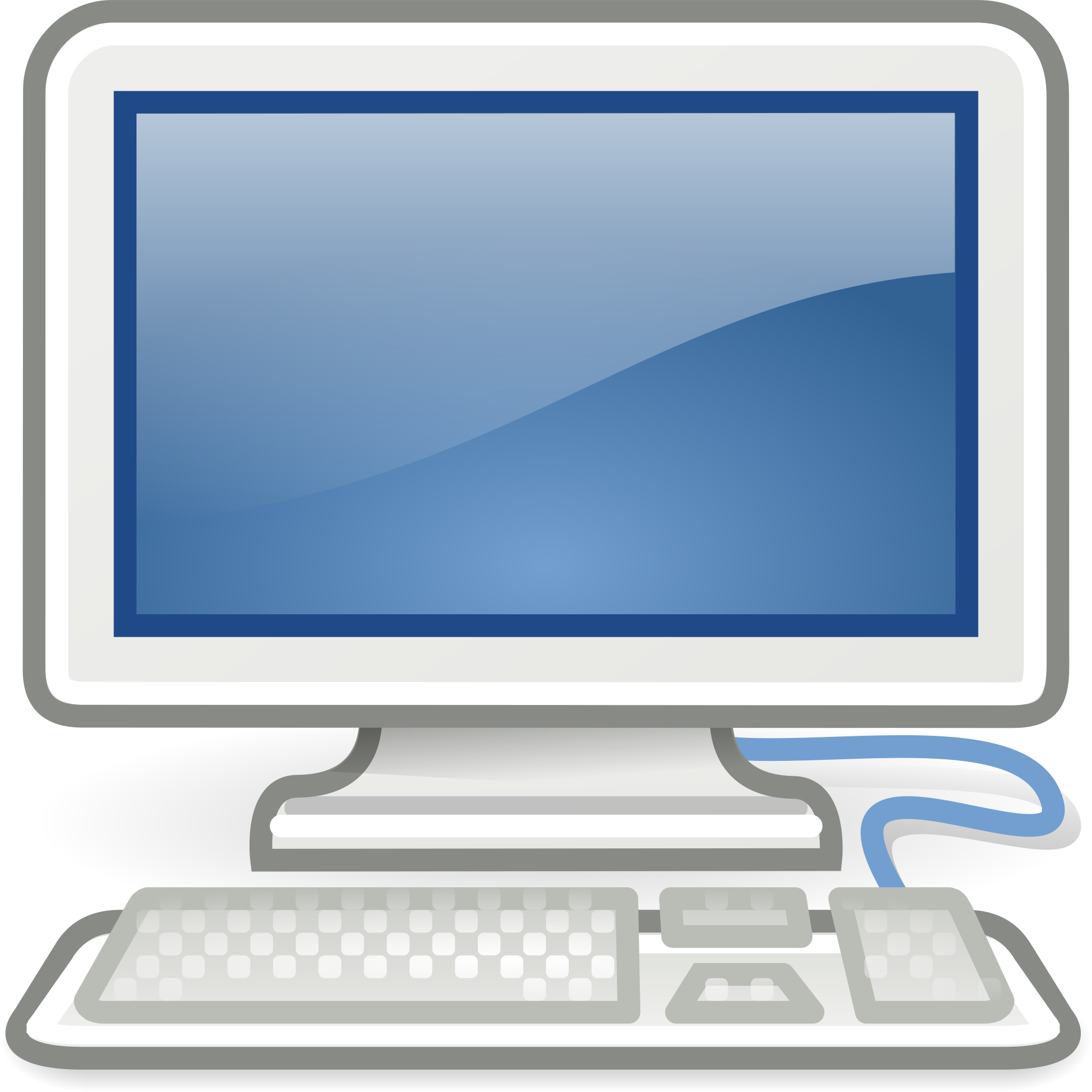 π
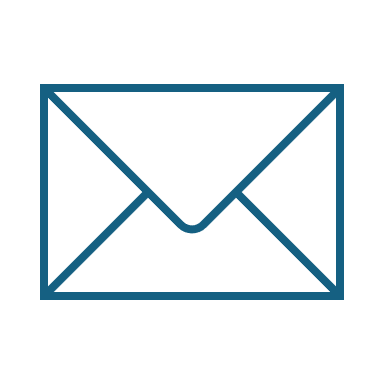 s
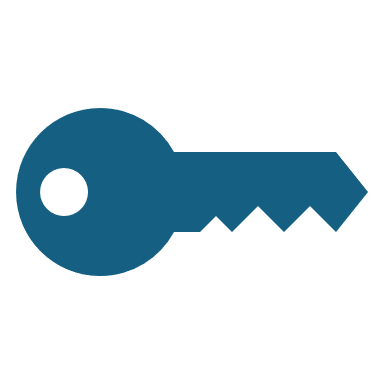 π
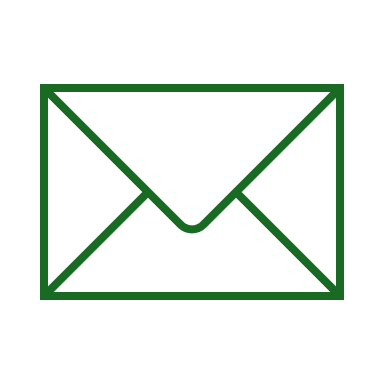 x
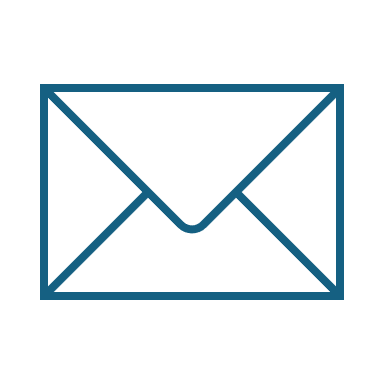 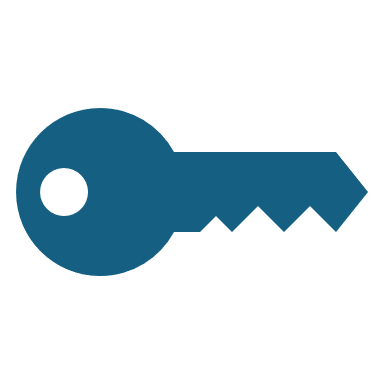 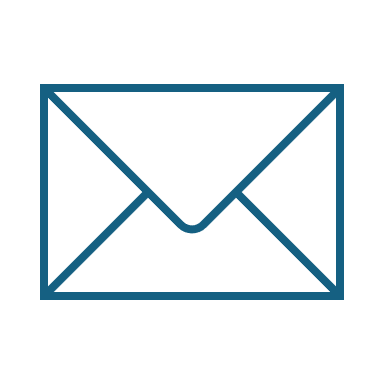 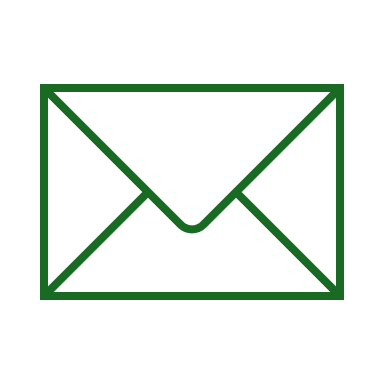 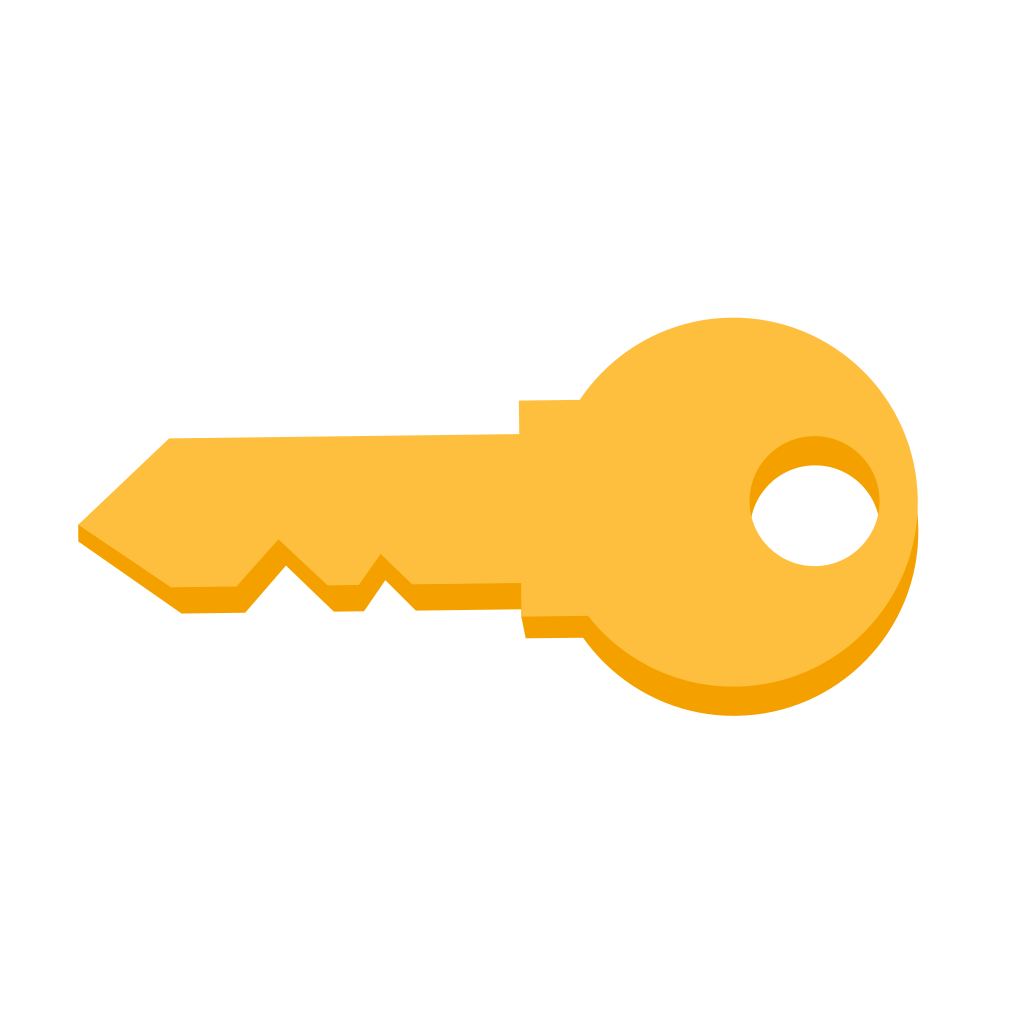 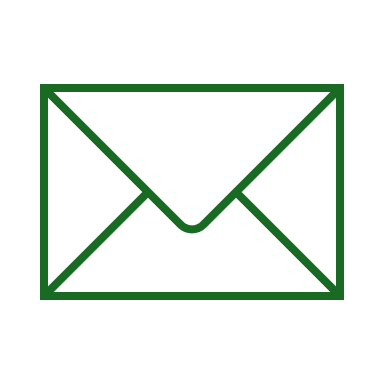 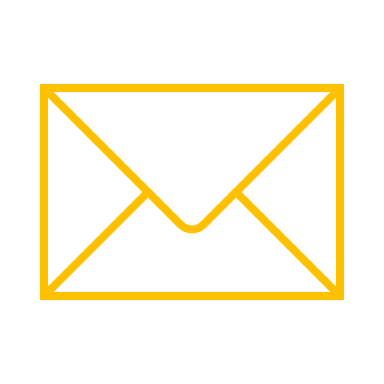 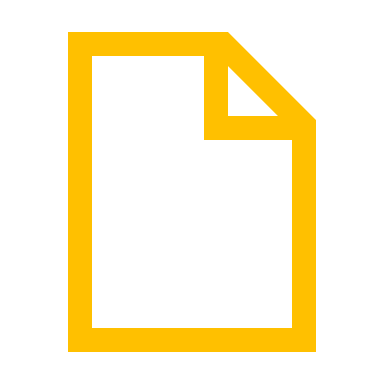 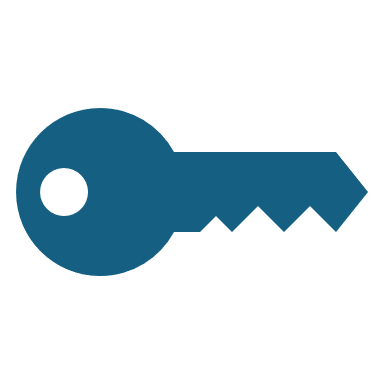 Asiacrypt 2024, December 12
[ADDS21] VOPRF Construction
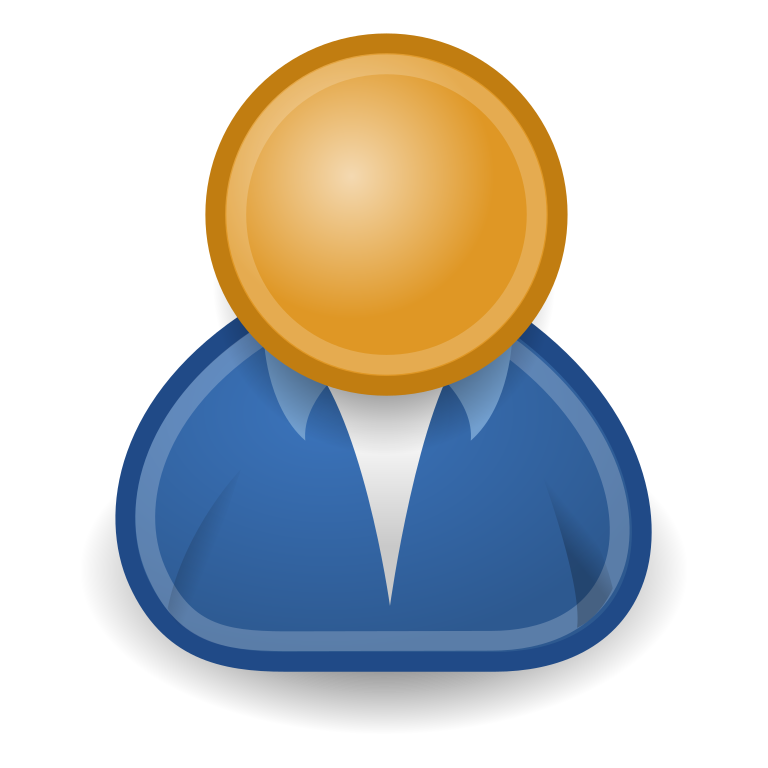 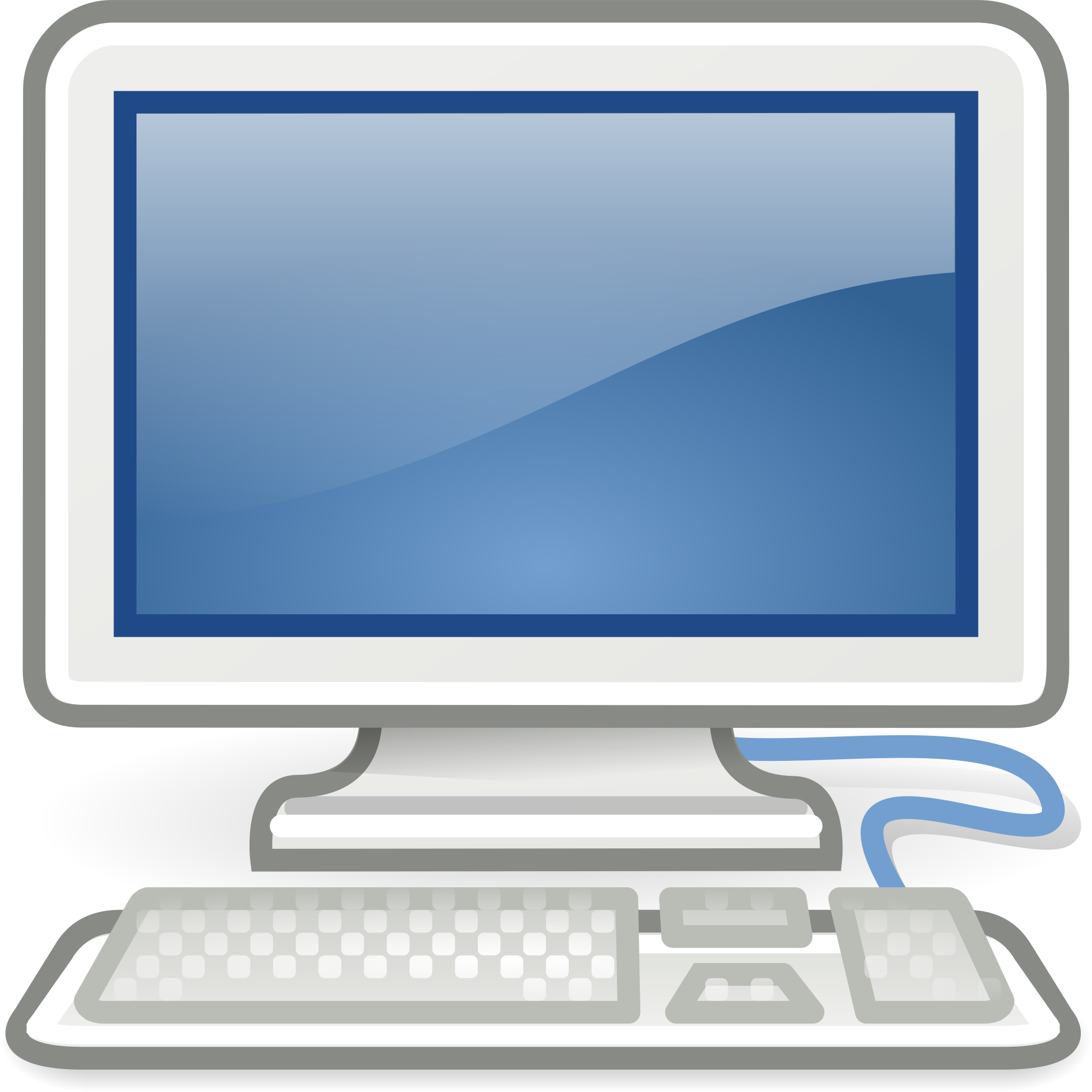 π
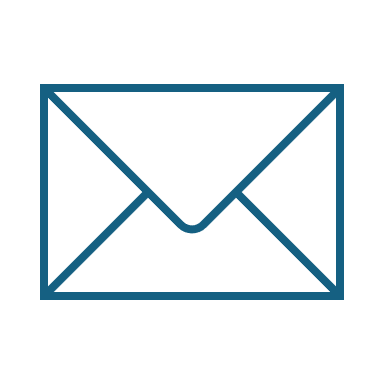 s
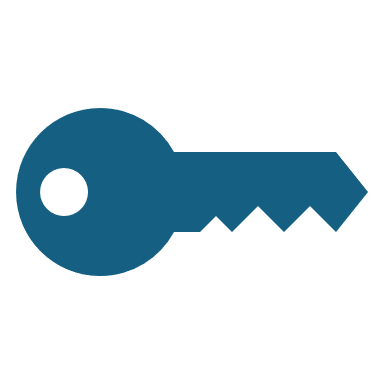 π
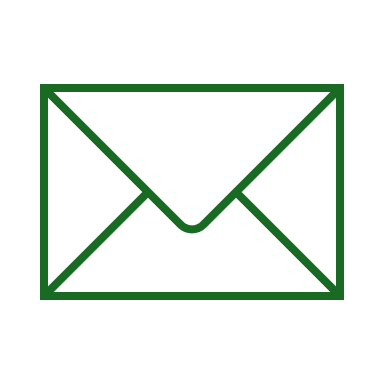 x
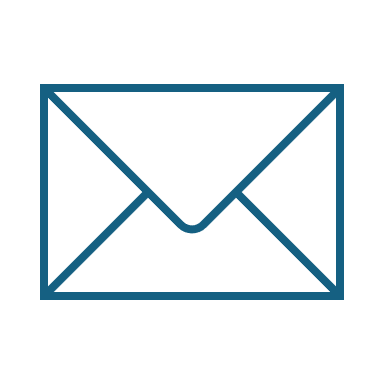 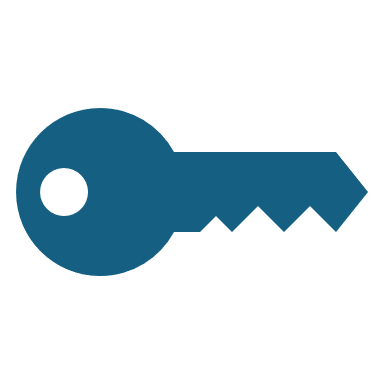 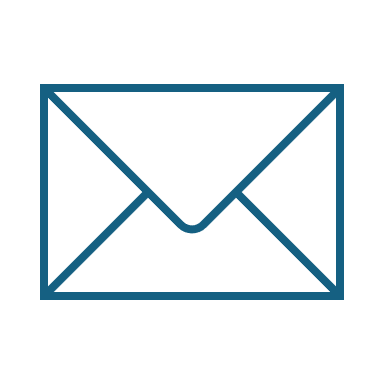 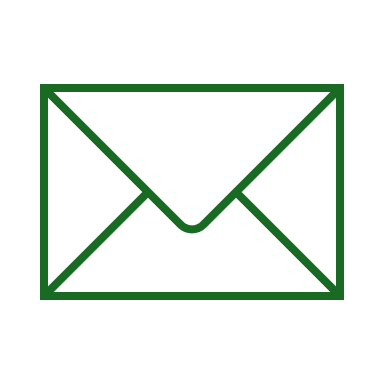 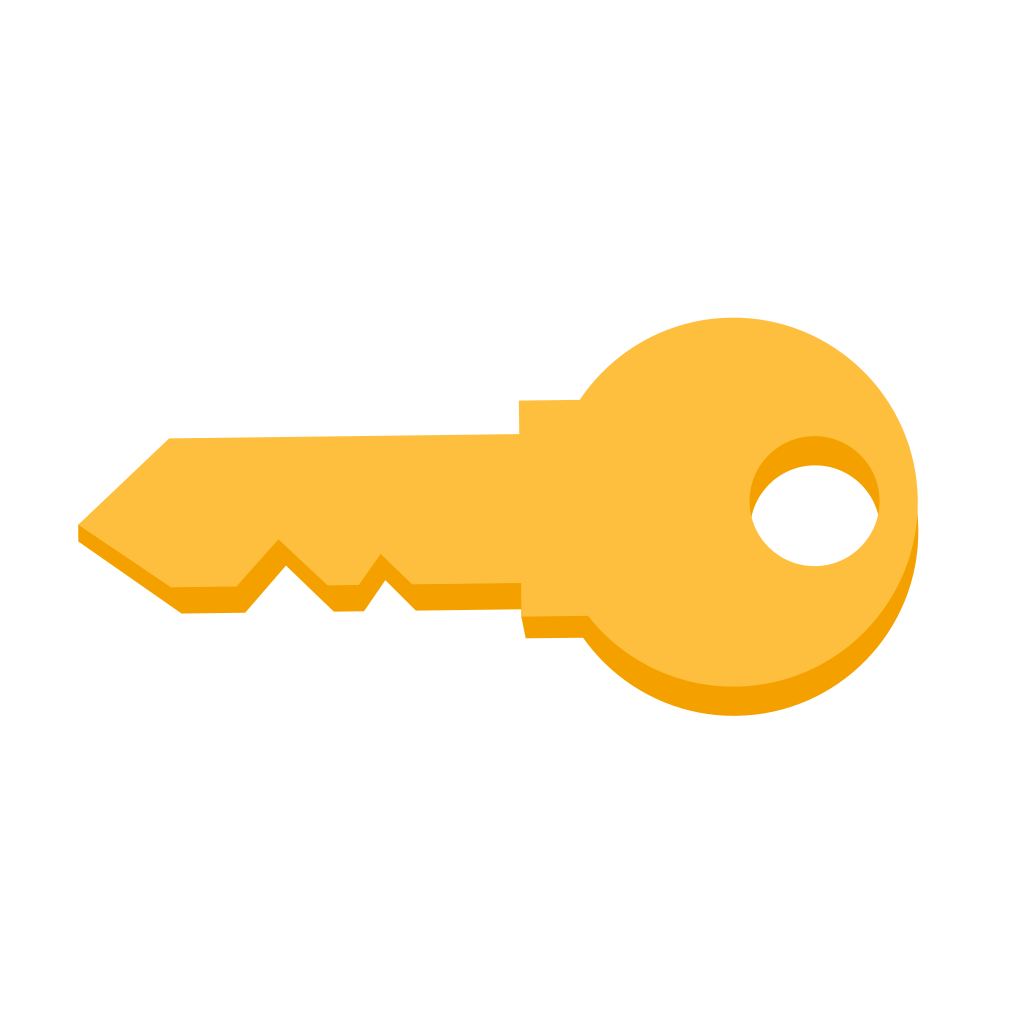 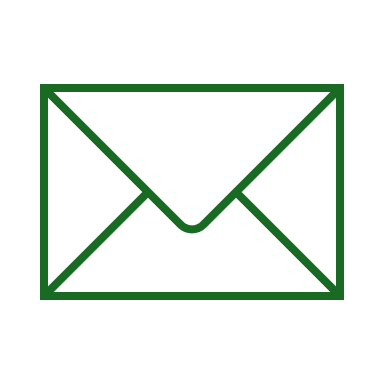 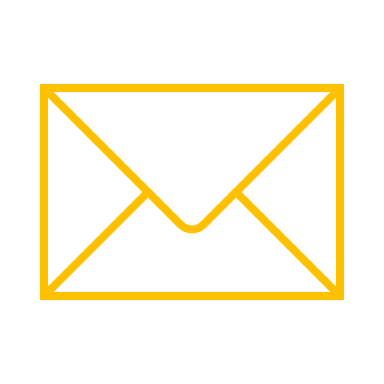 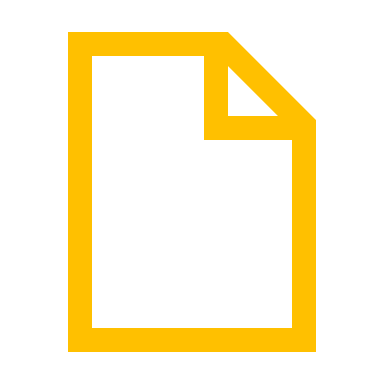 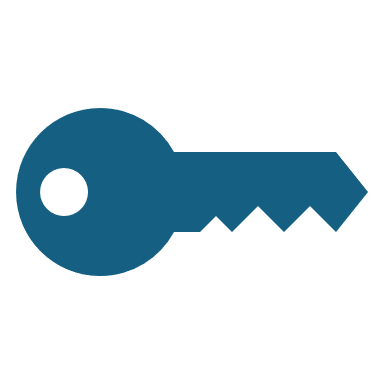 Asiacrypt 2024, December 12
[ADDS21] VOPRF Construction
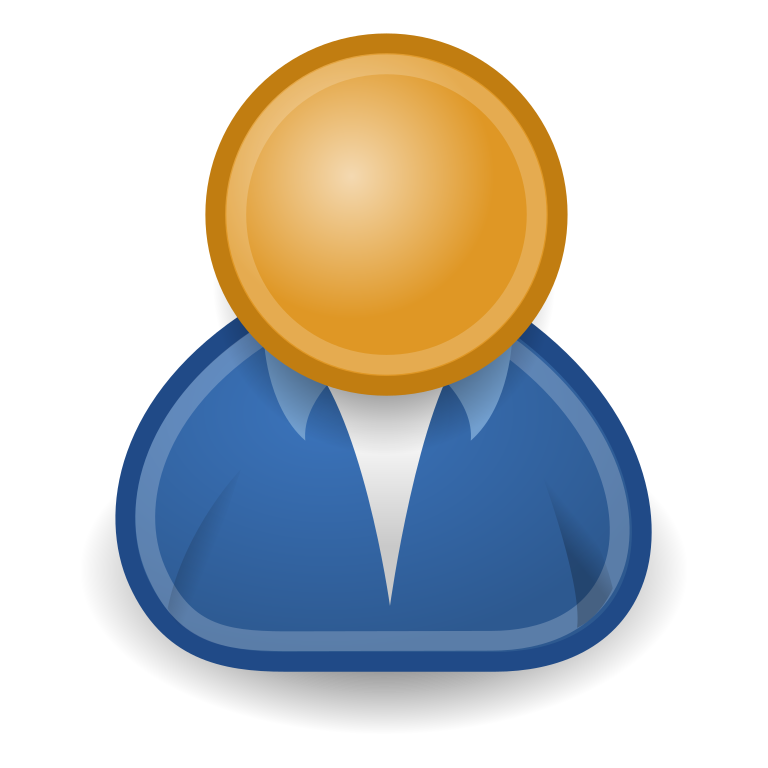 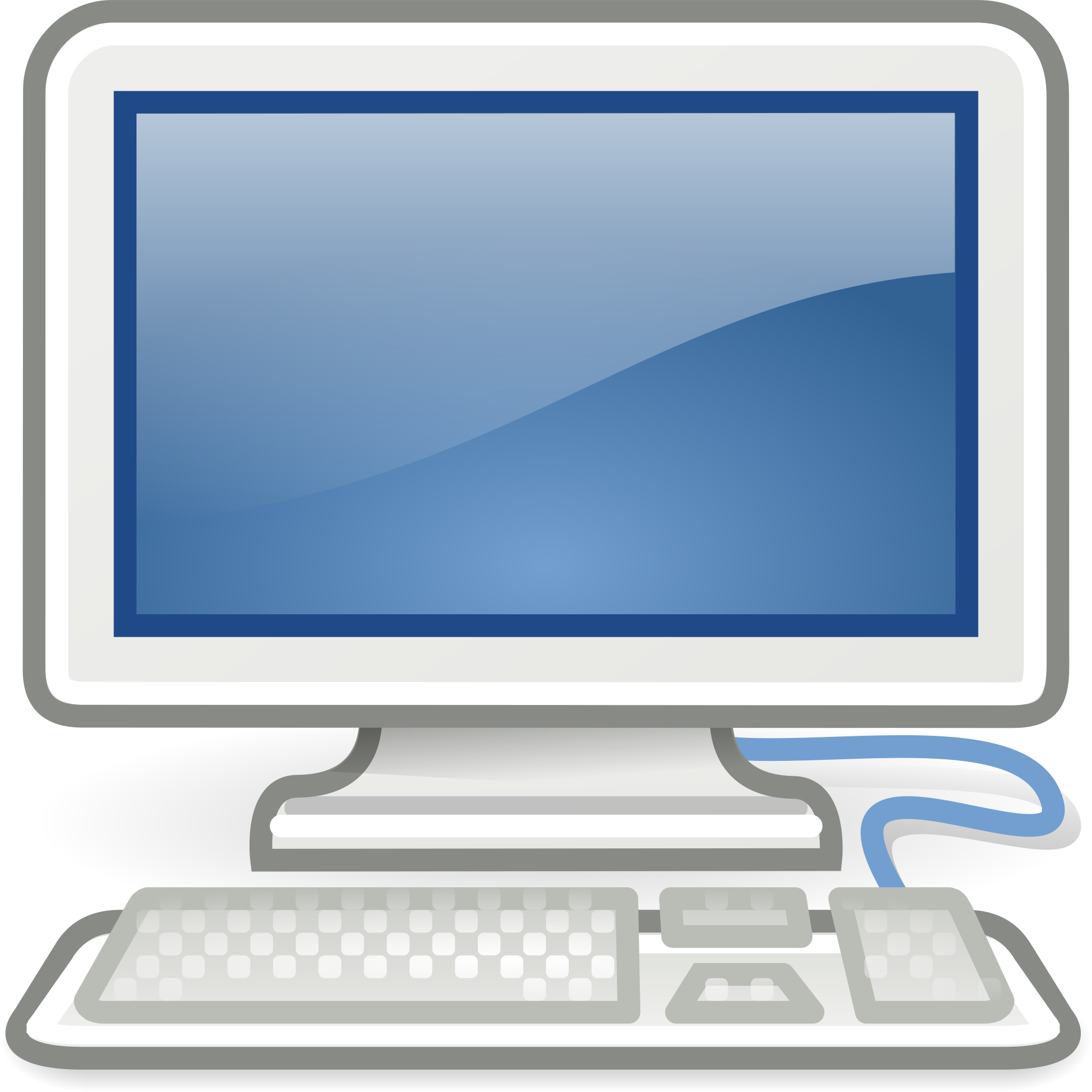 π
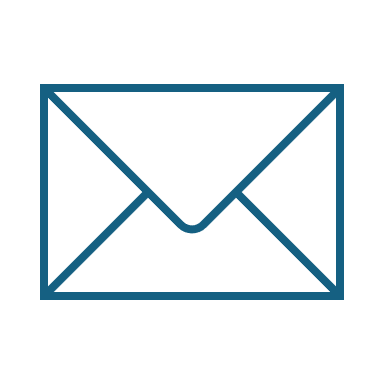 π
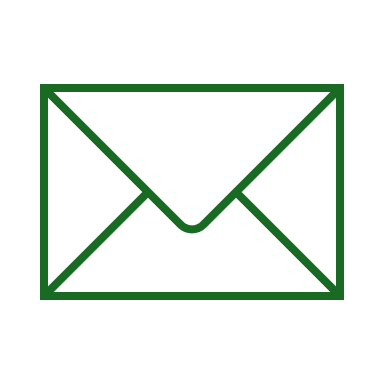 x
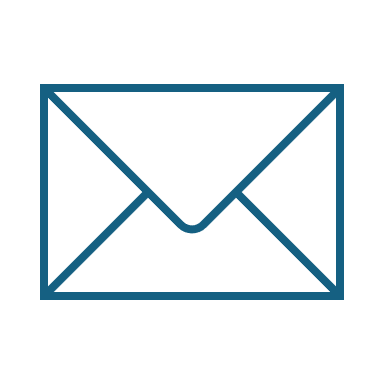 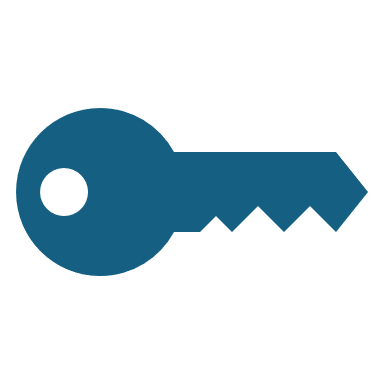 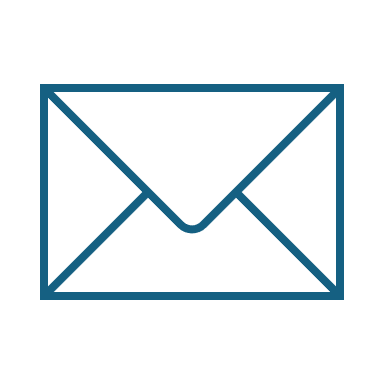 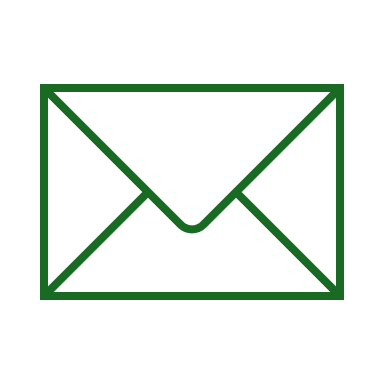 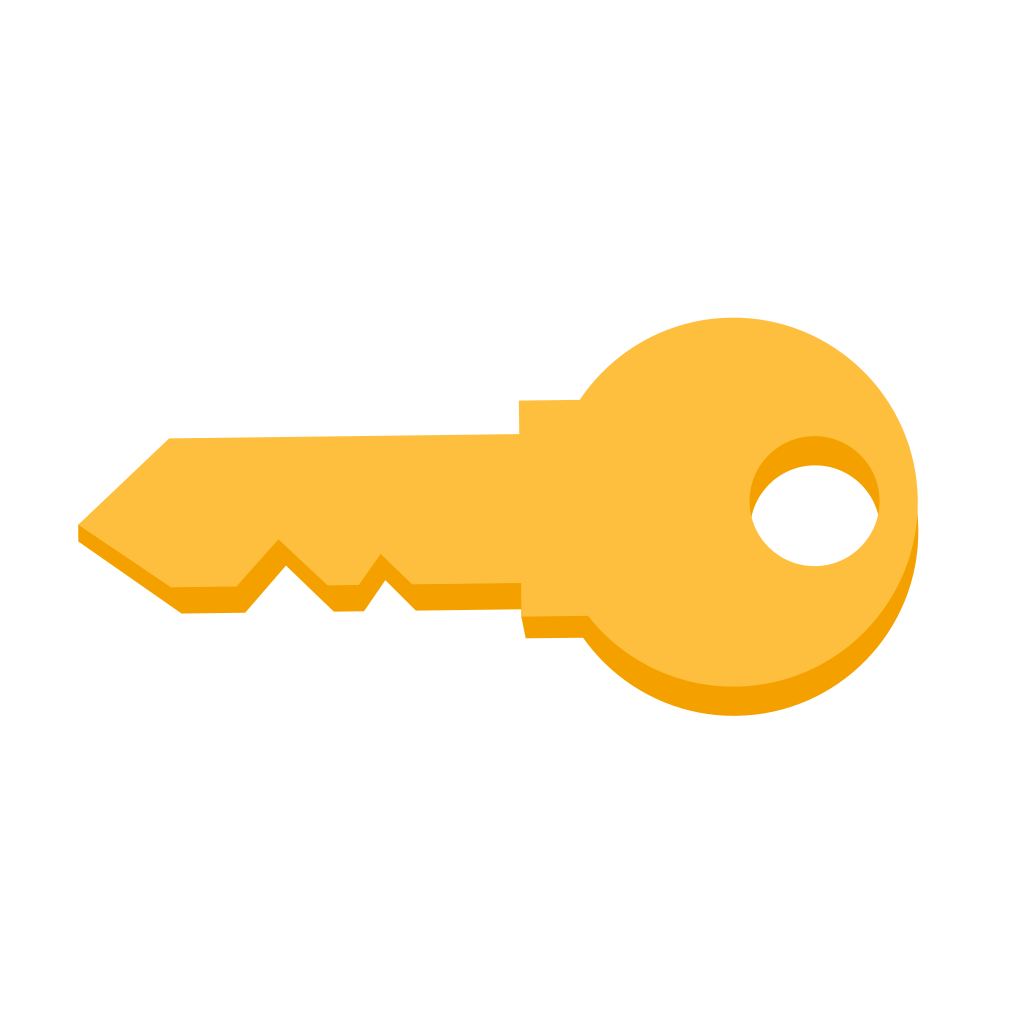 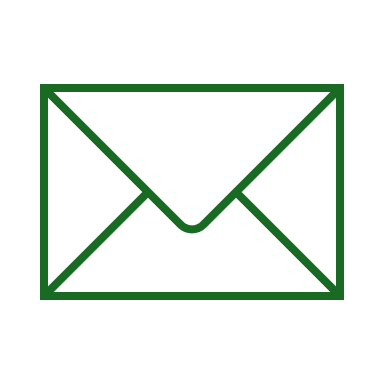 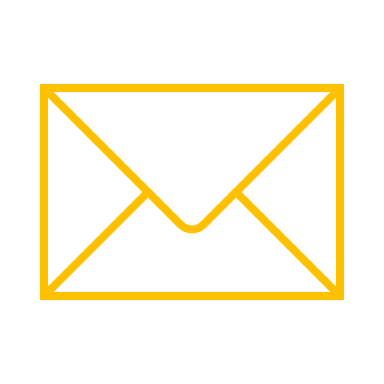 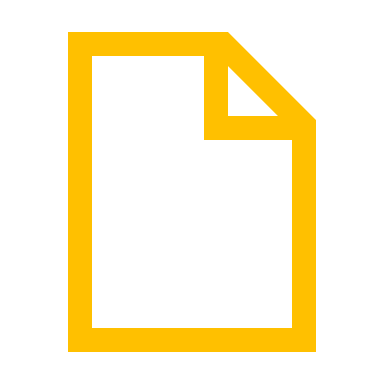 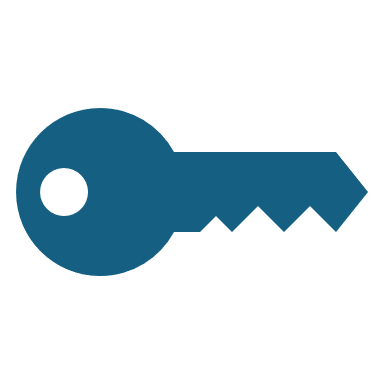 Asiacrypt 2024, December 12
[ADDS21] VOPRF Construction
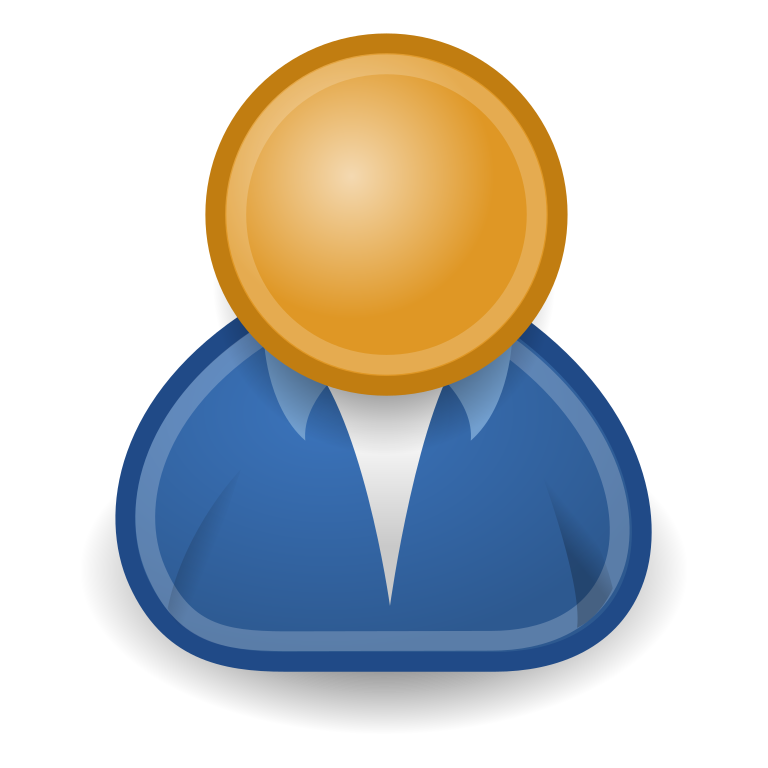 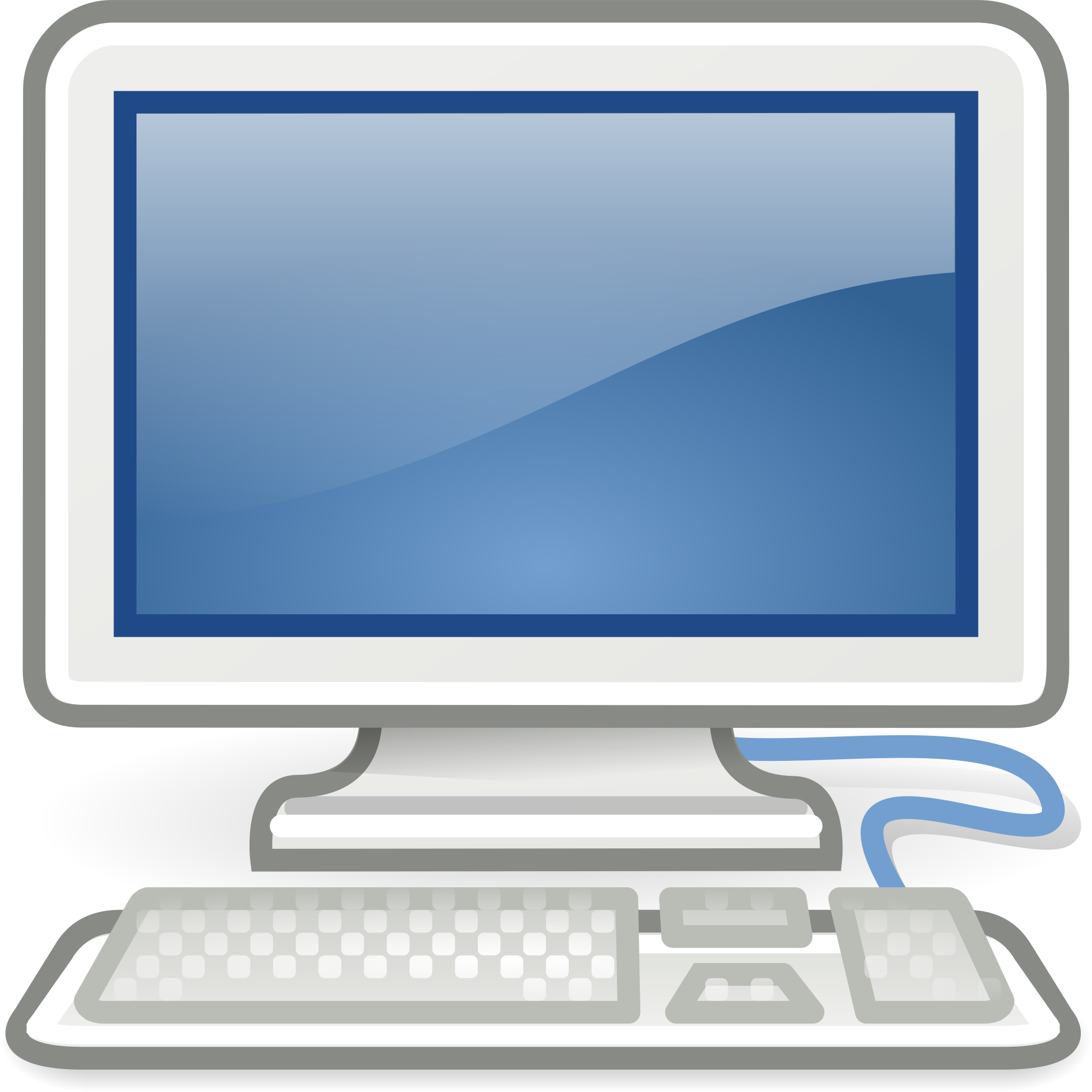 π
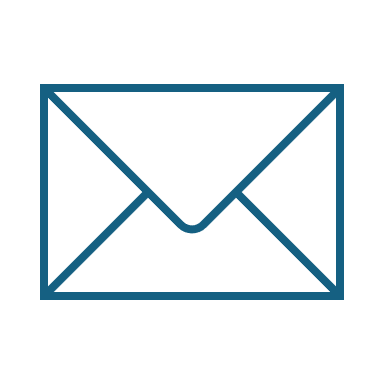 π
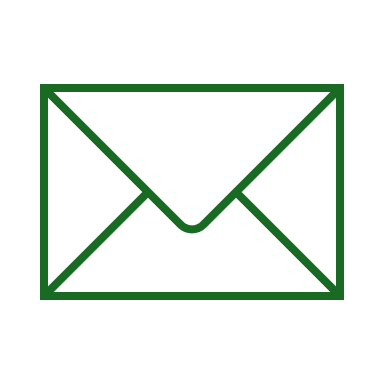 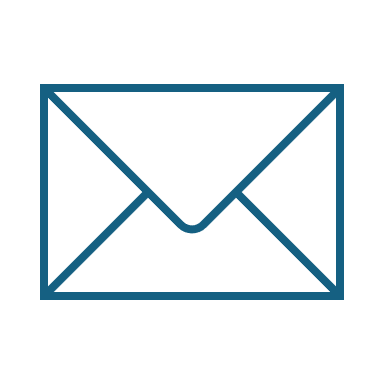 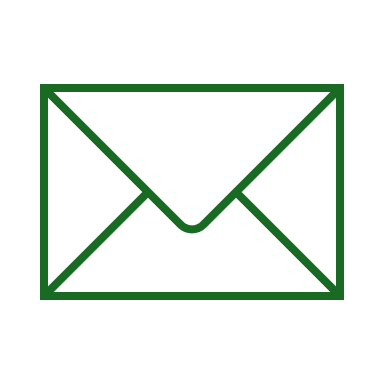 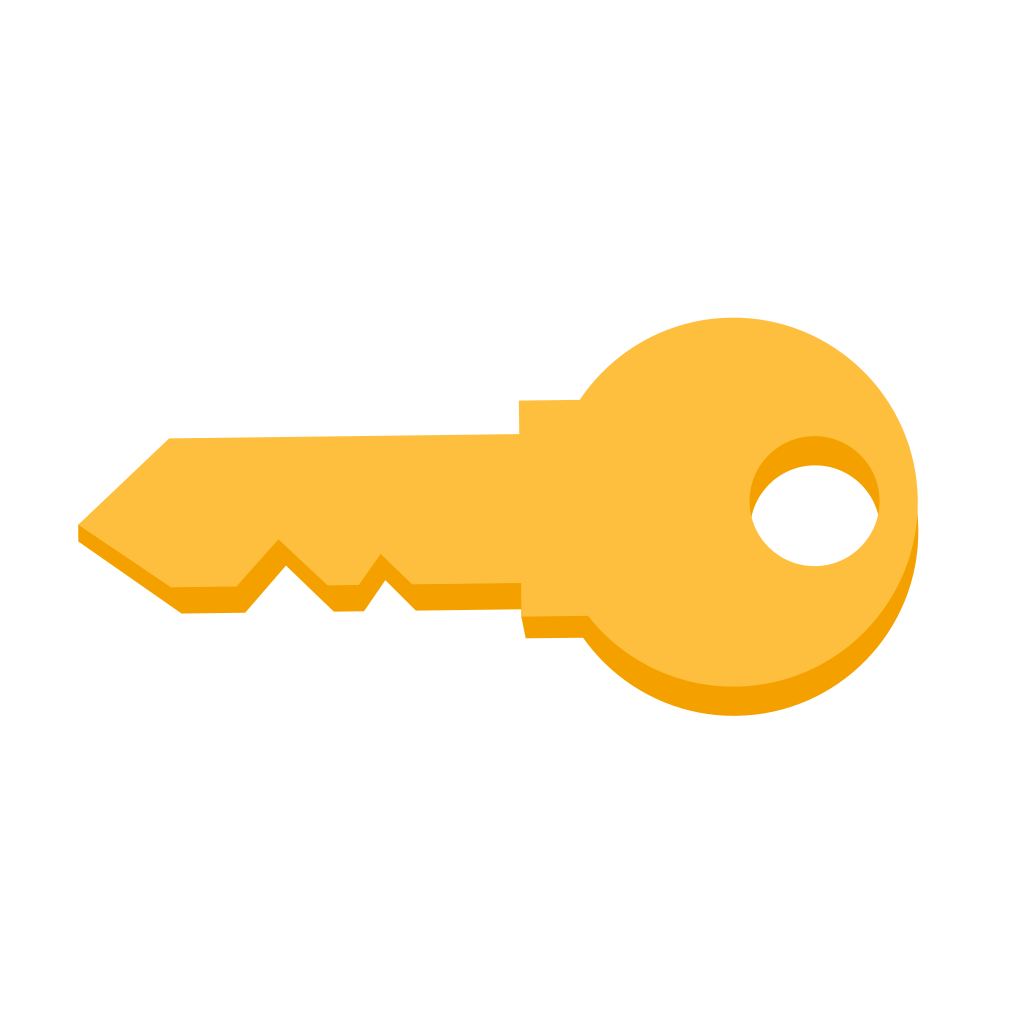 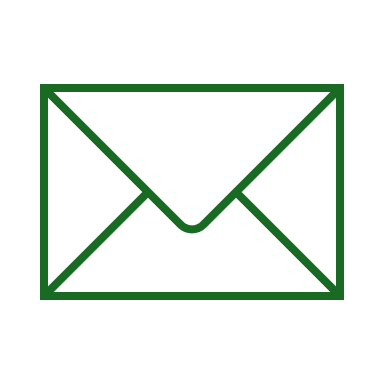 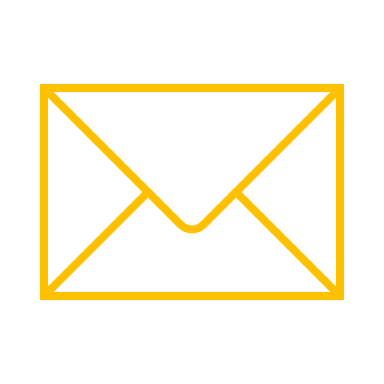 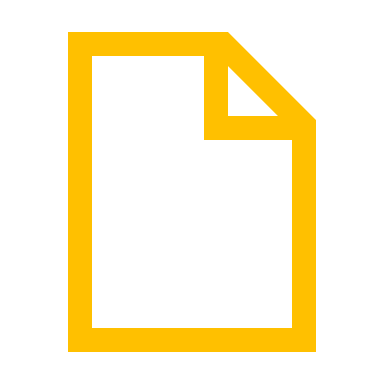 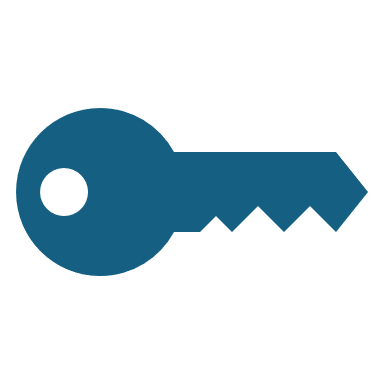 Asiacrypt 2024, December 12
[ADDS21] VOPRF Construction
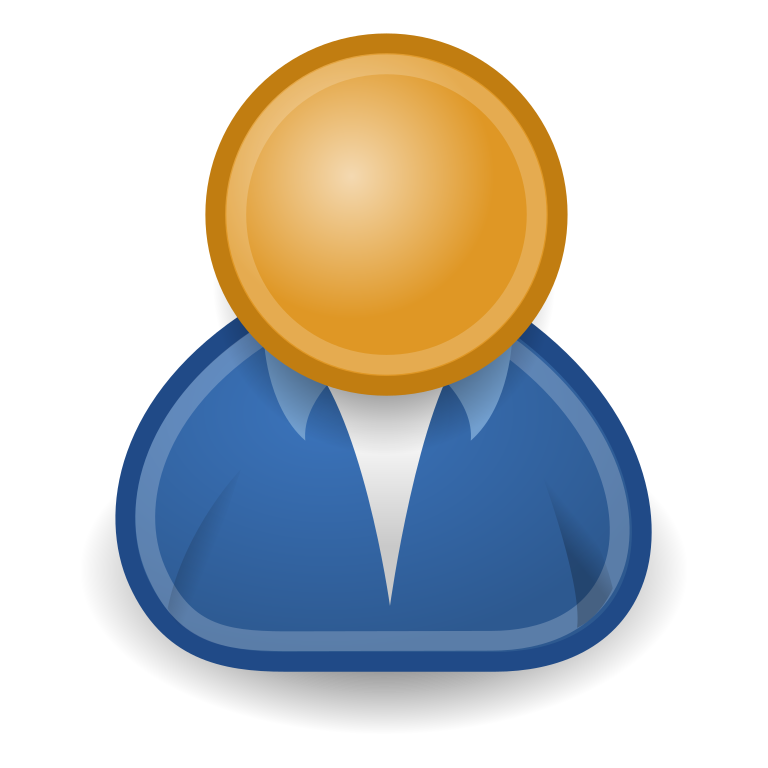 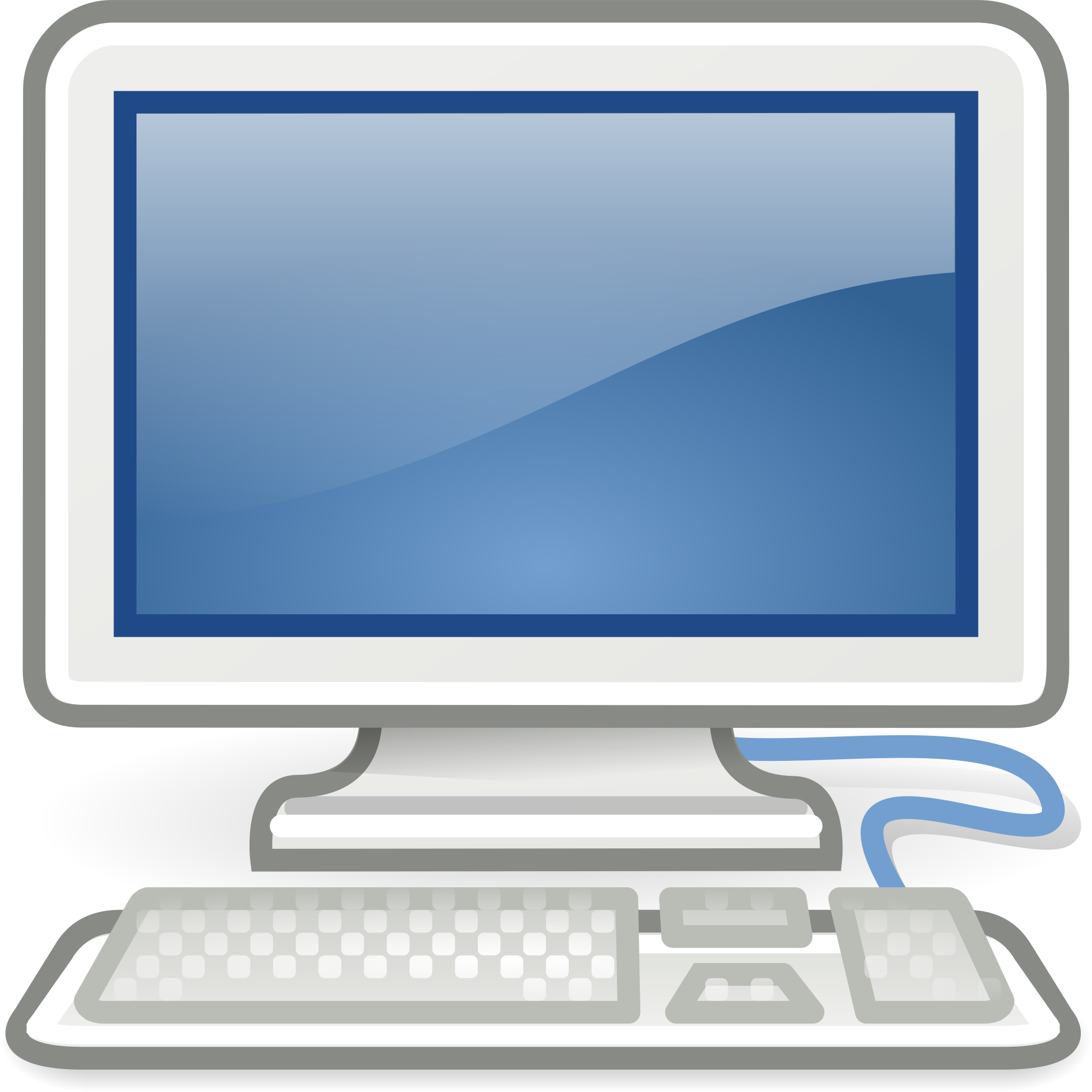 π
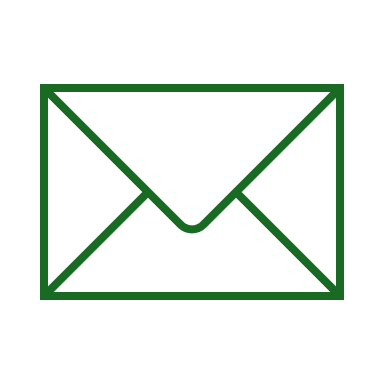 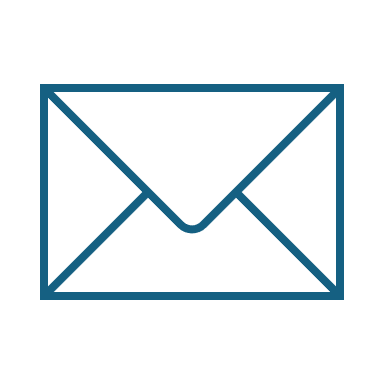 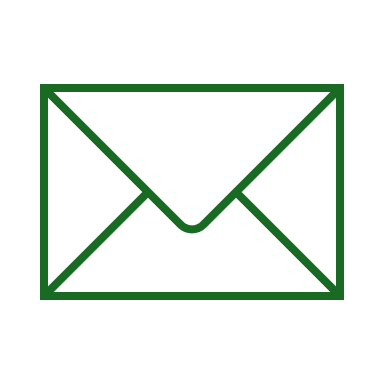 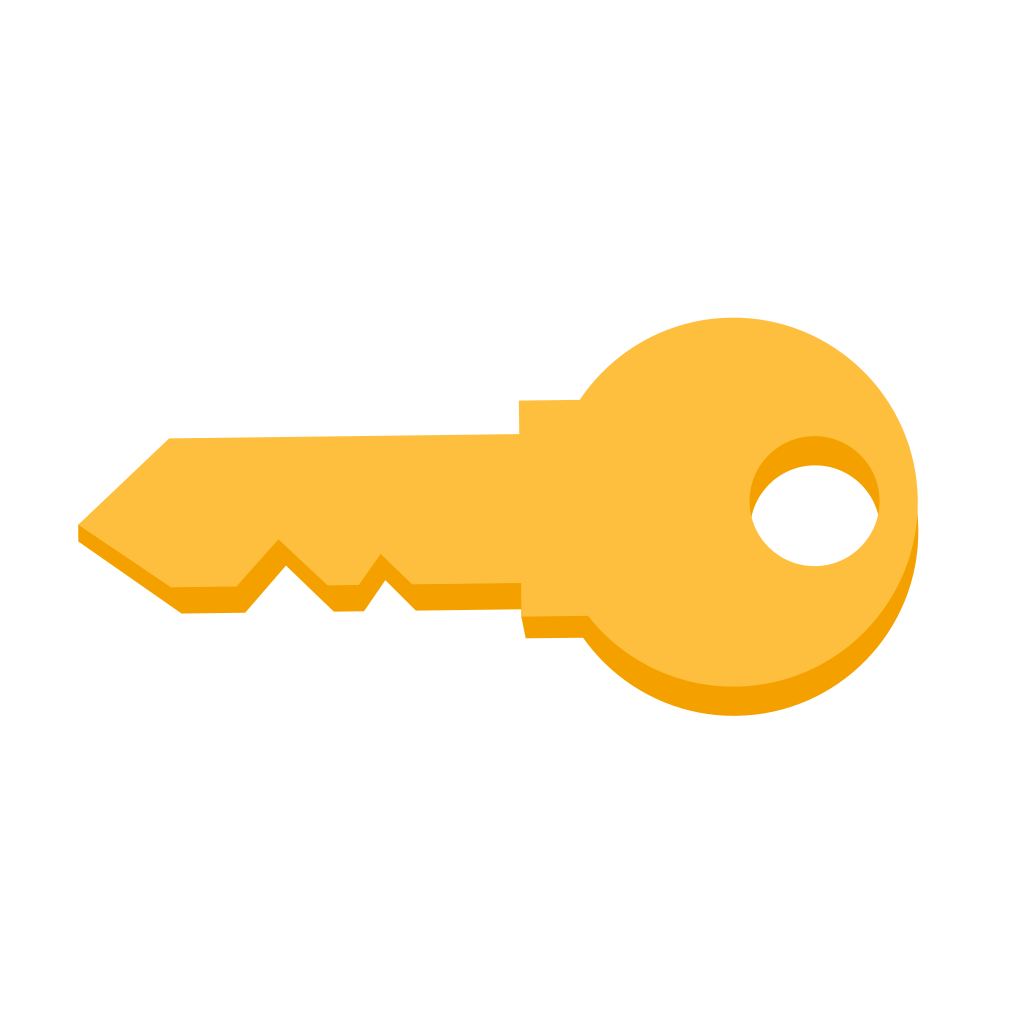 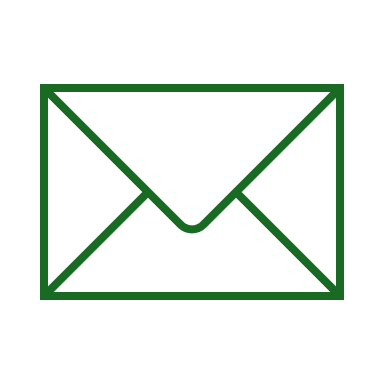 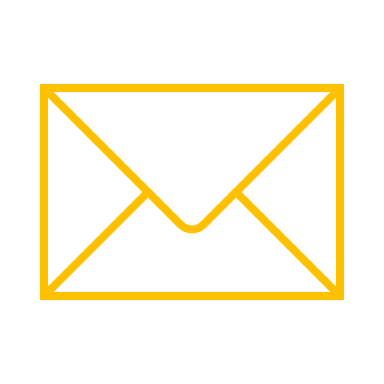 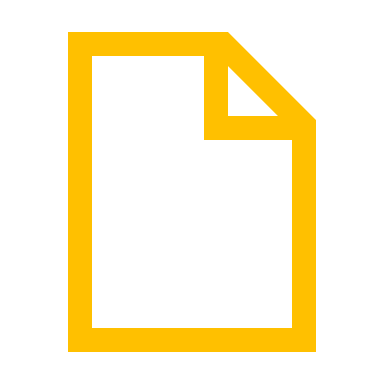 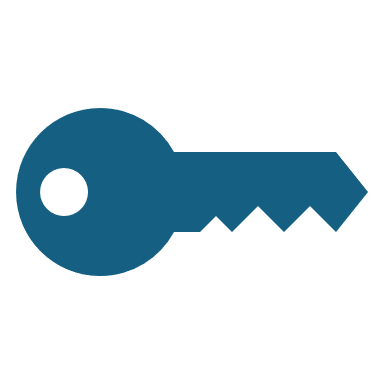 Asiacrypt 2024, December 12
[ADDS21] VOPRF Construction
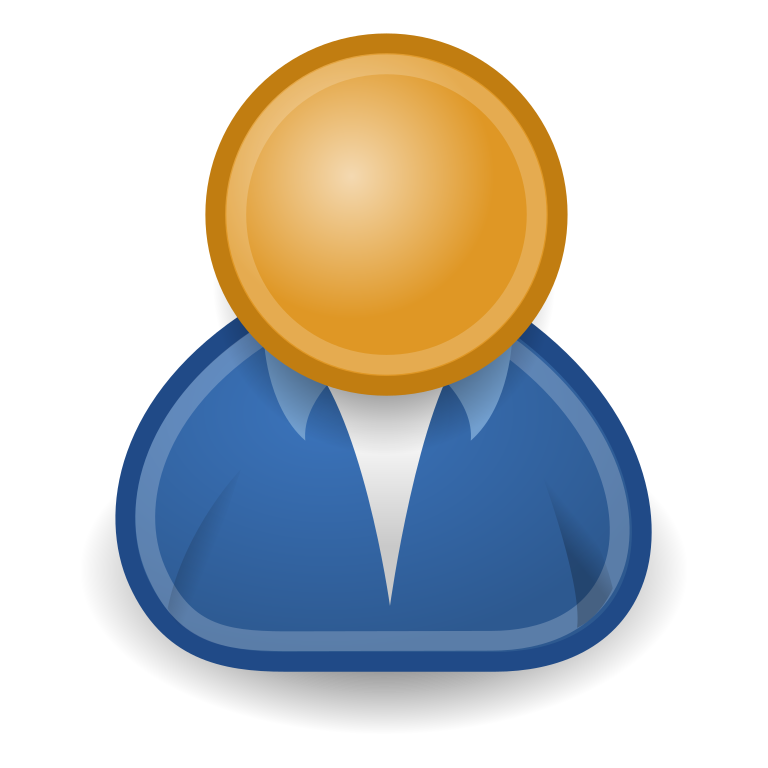 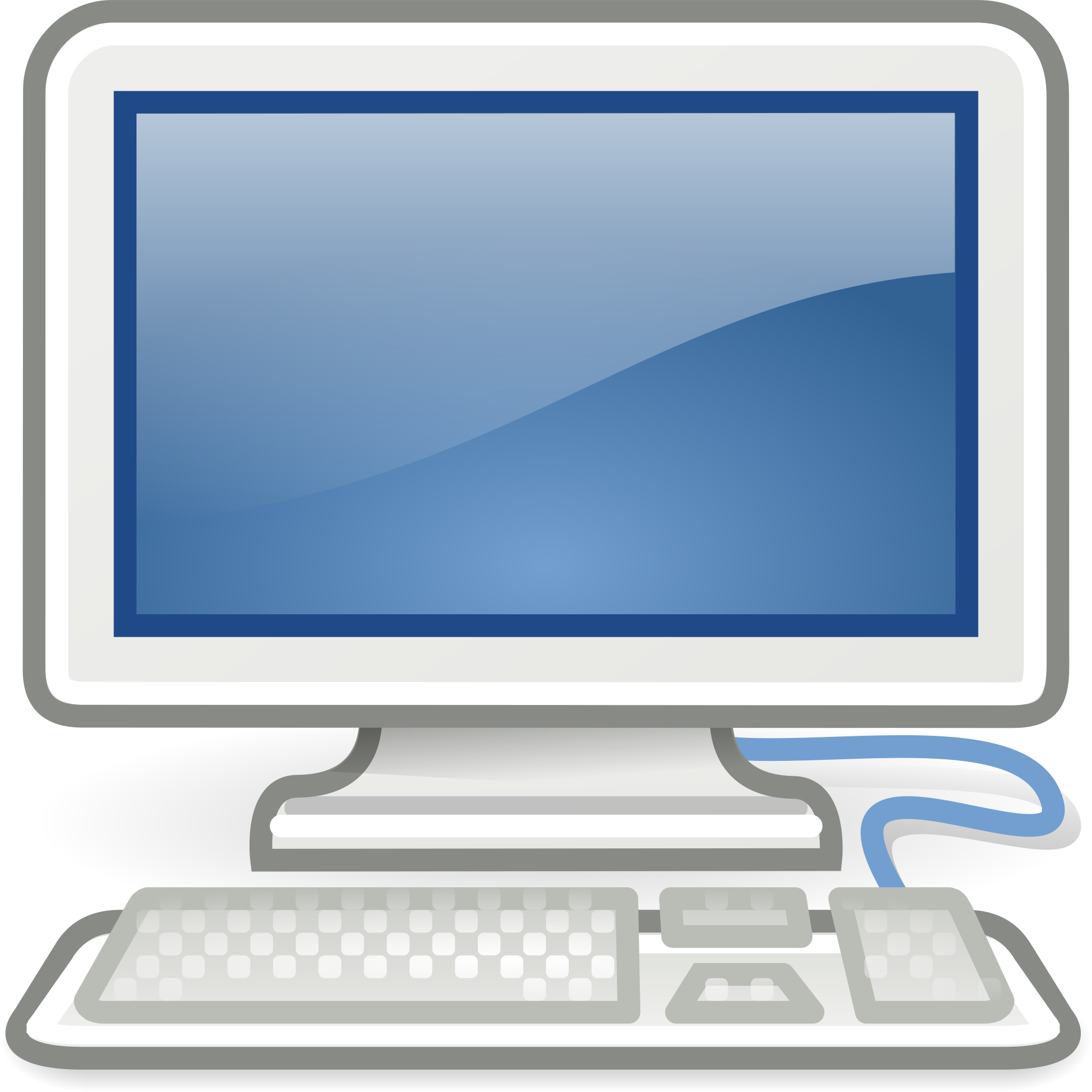 π
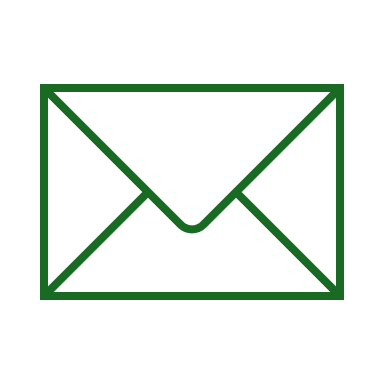 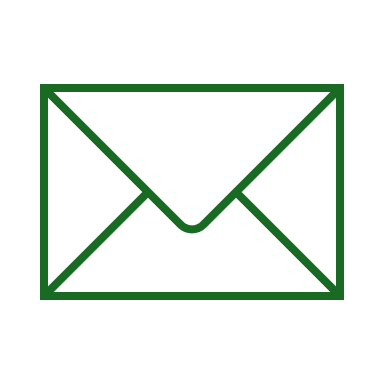 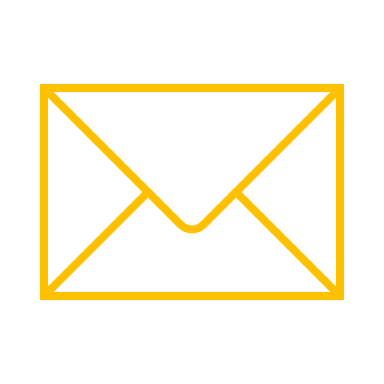 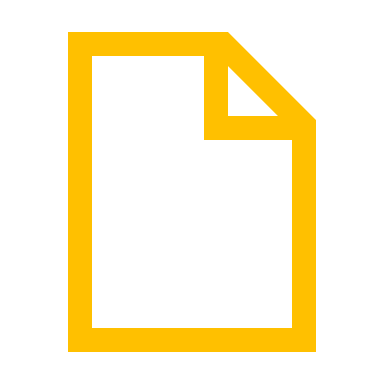 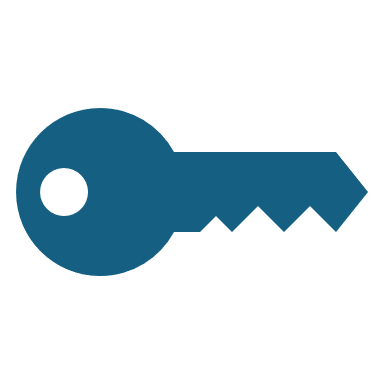 Asiacrypt 2024, December 12
[ADDS21] VOPRF Construction
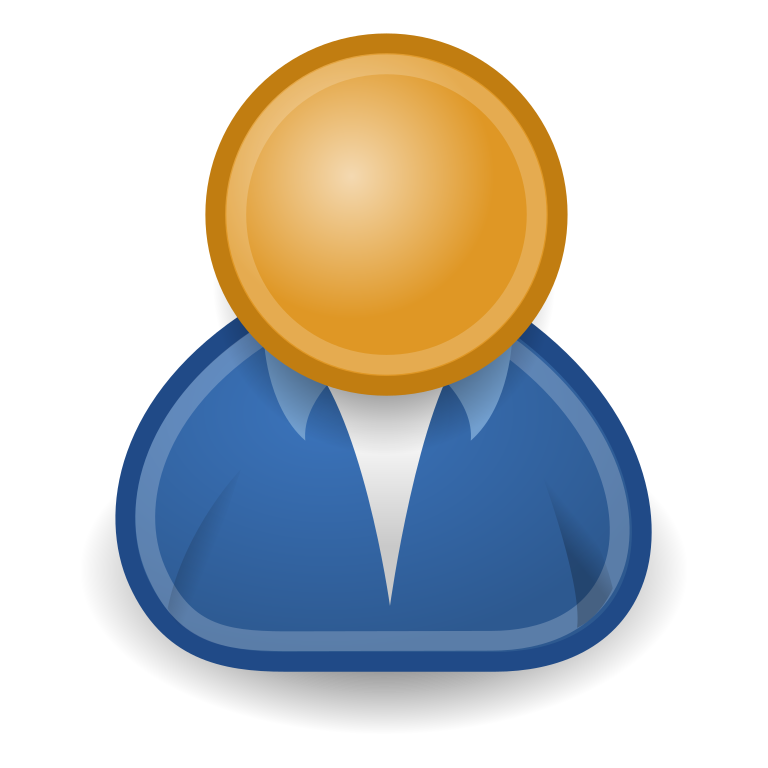 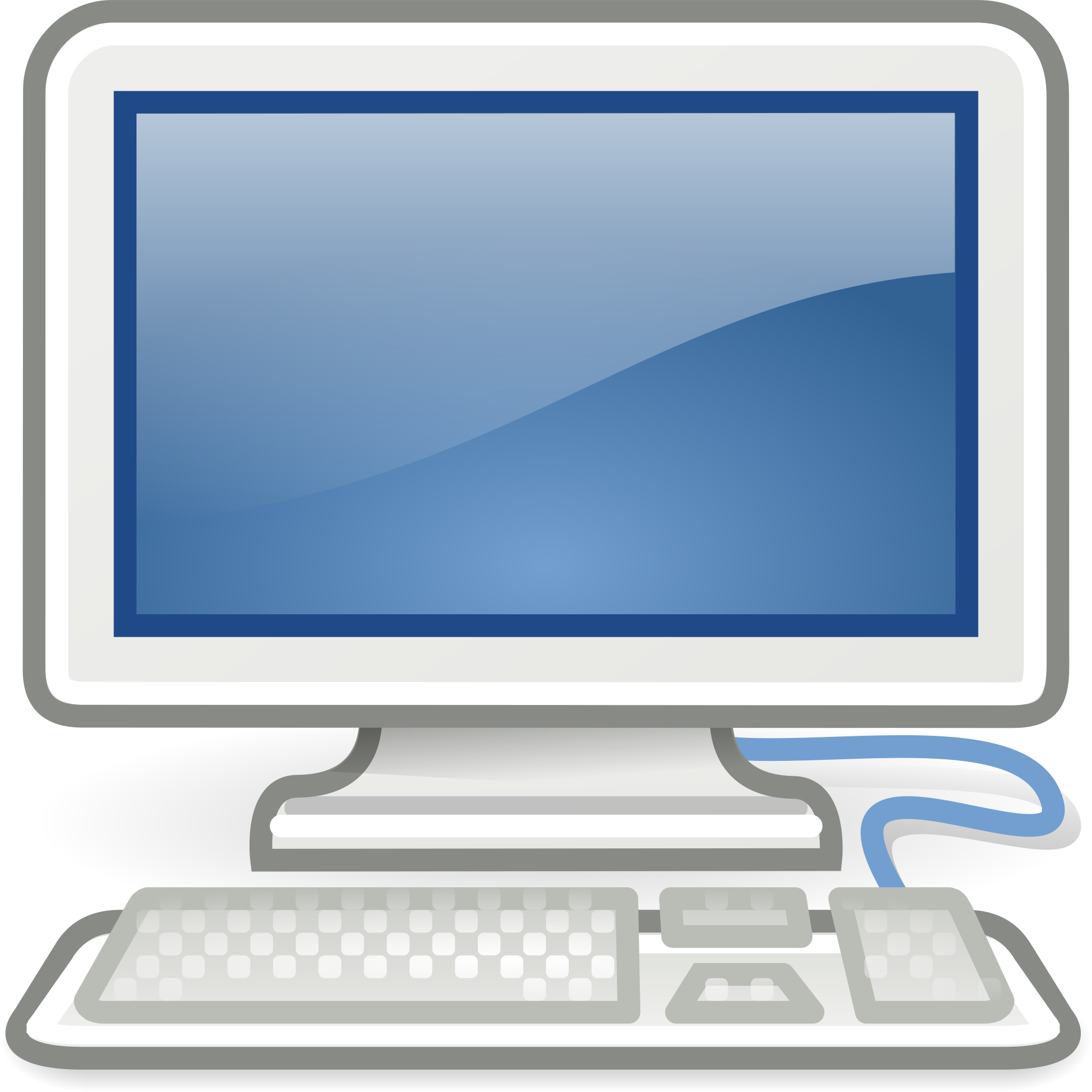 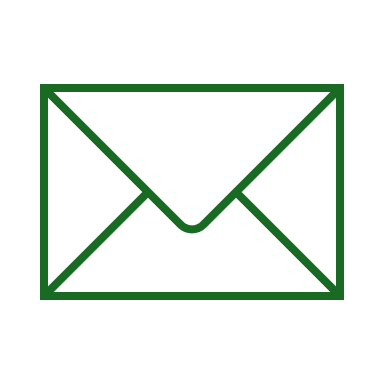 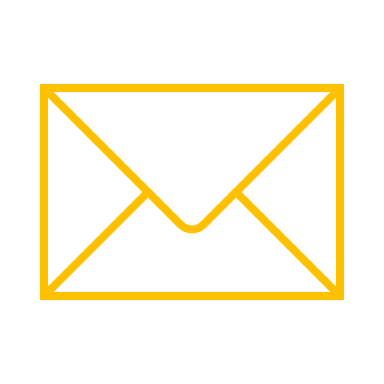 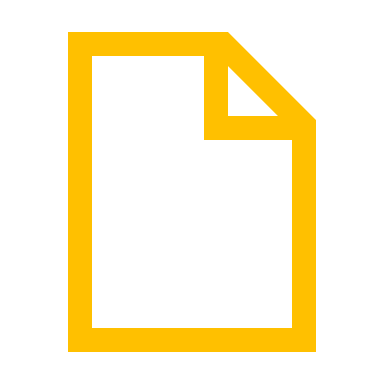 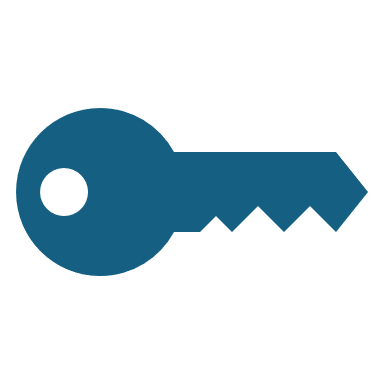 Asiacrypt 2024, December 12
[ADDS21] VOPRF Construction
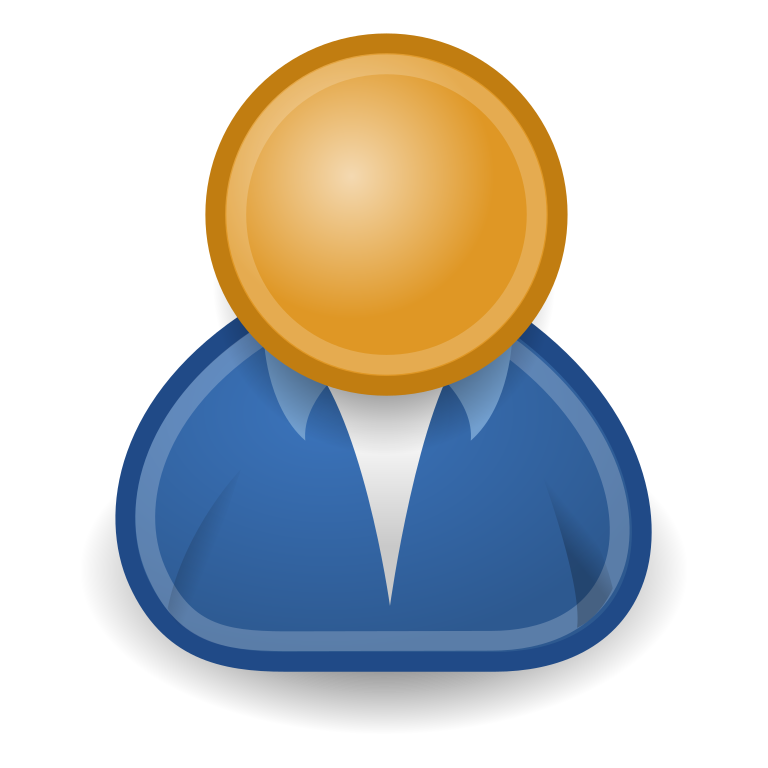 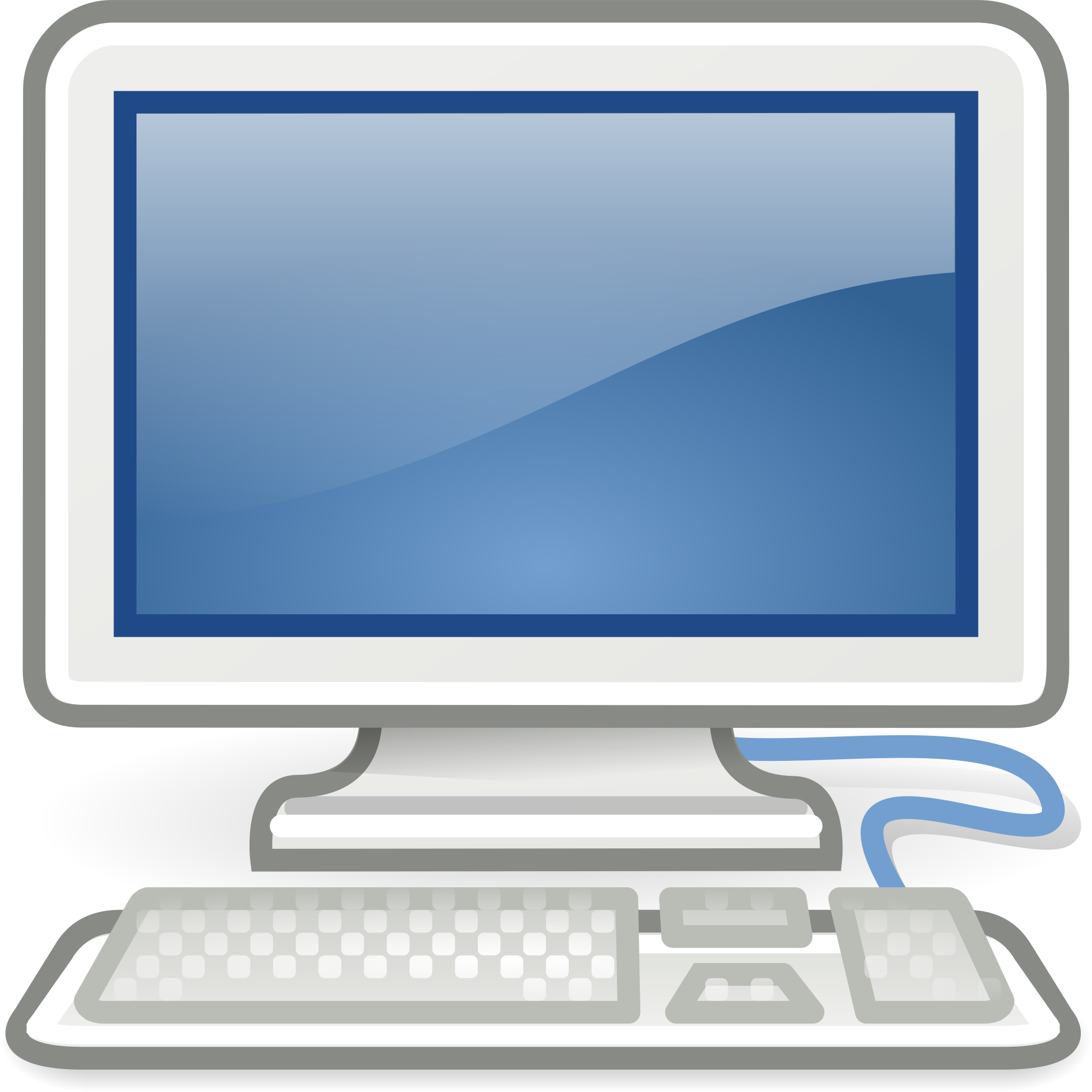 Asiacrypt 2024, December 12
[ADDS21] VOPRF Construction
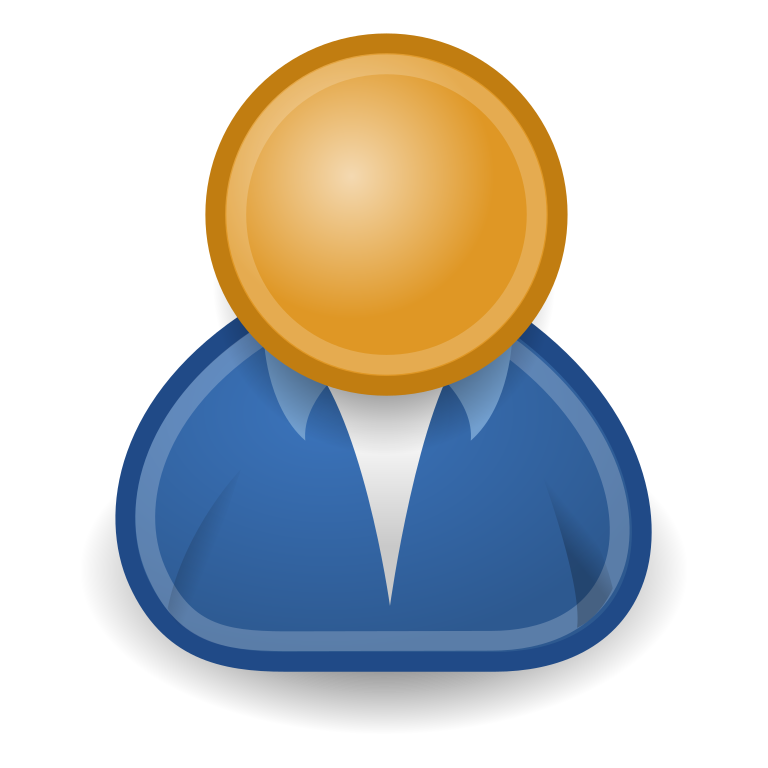 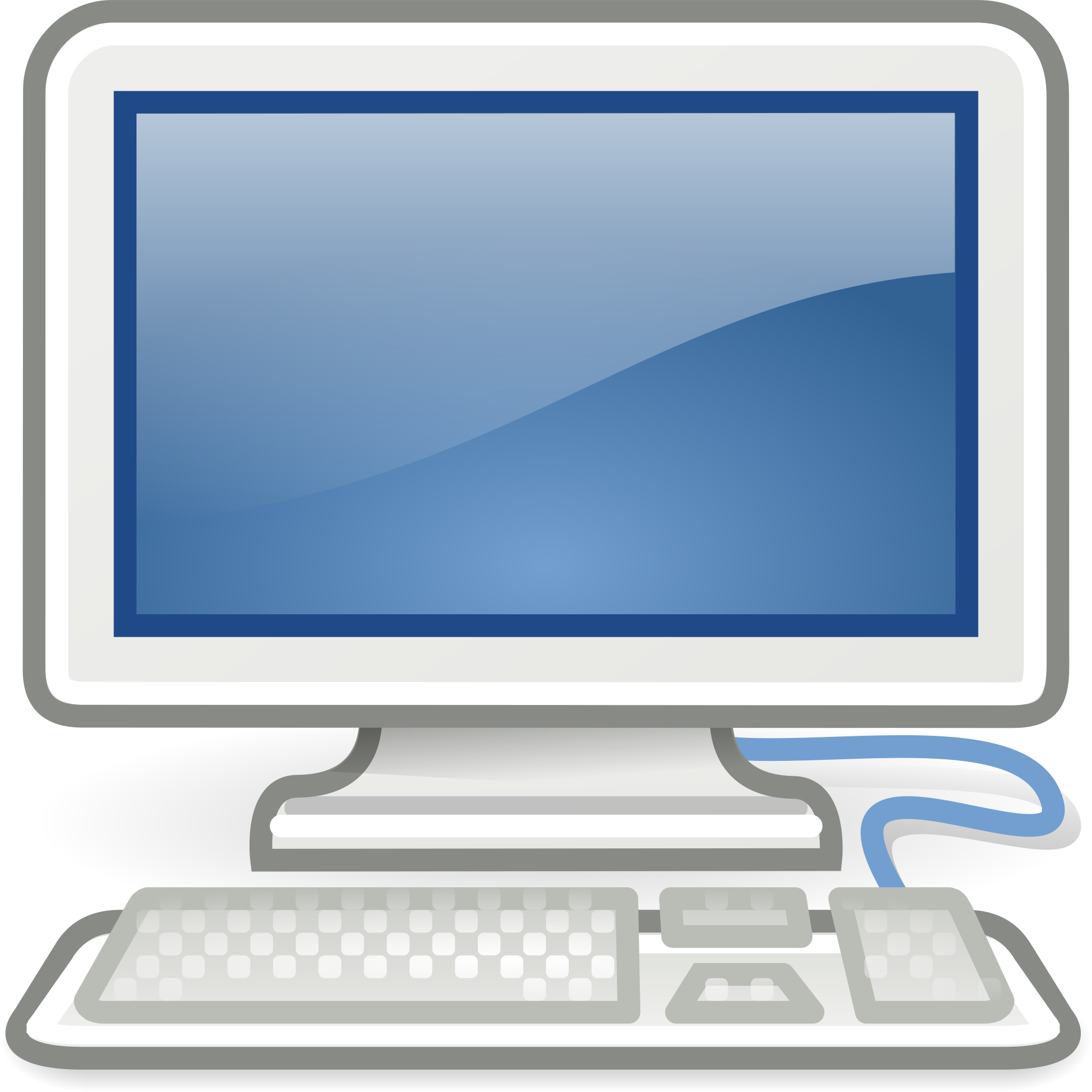 Asiacrypt 2024, December 12
[ADDS21] VOPRF Construction
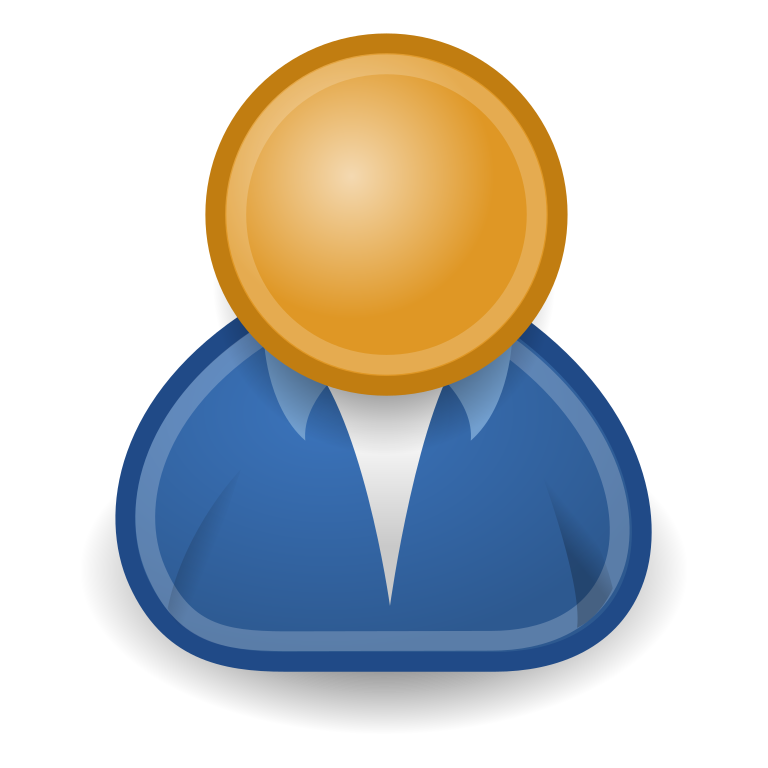 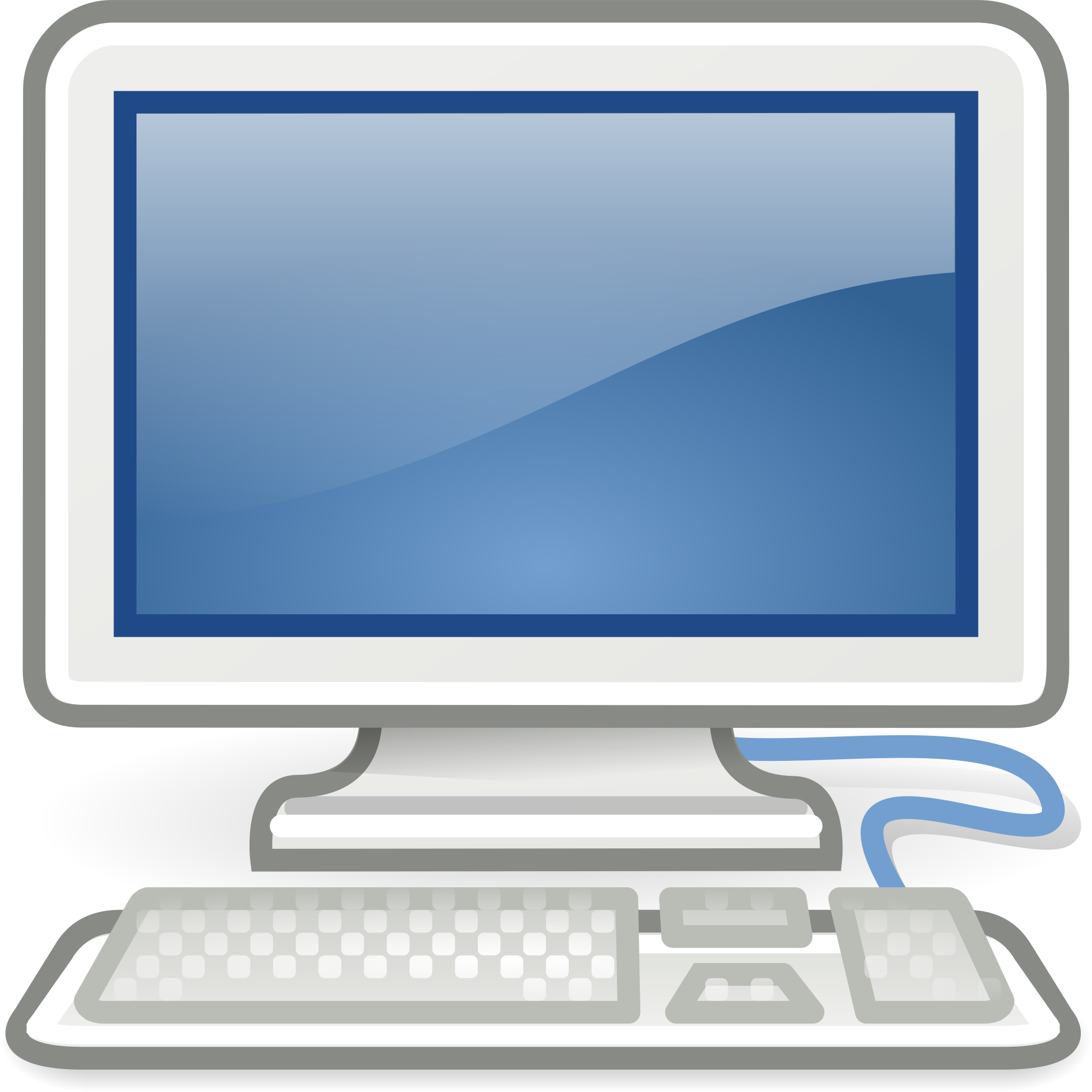 Pseudorandomness: By [BP14]
Obliviousness: By NIZKs + RLWE
Verifiability: By NIZKs + 1D-SIS
Asiacrypt 2024, December 12
[ADDS21] VOPRF Construction
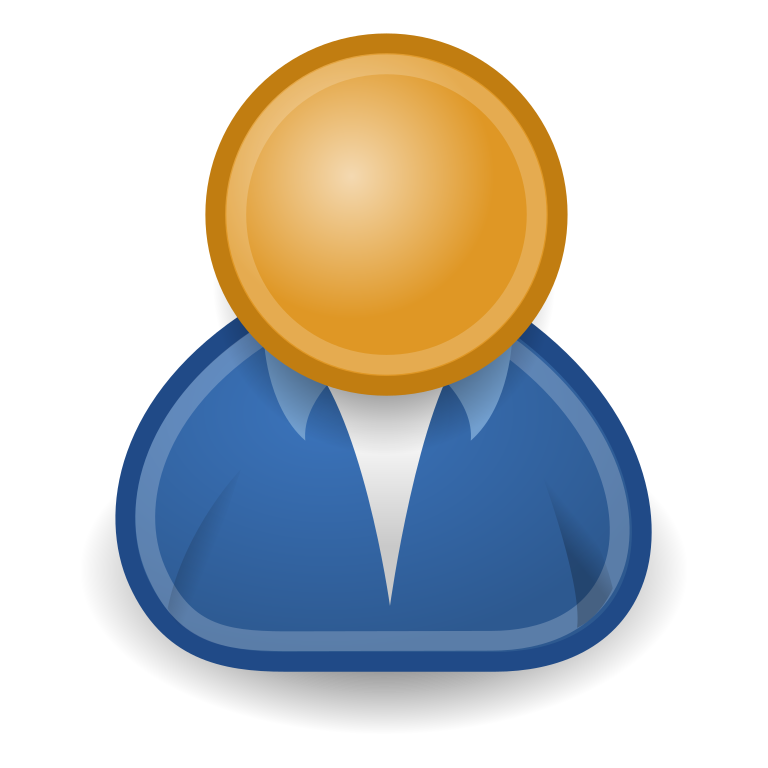 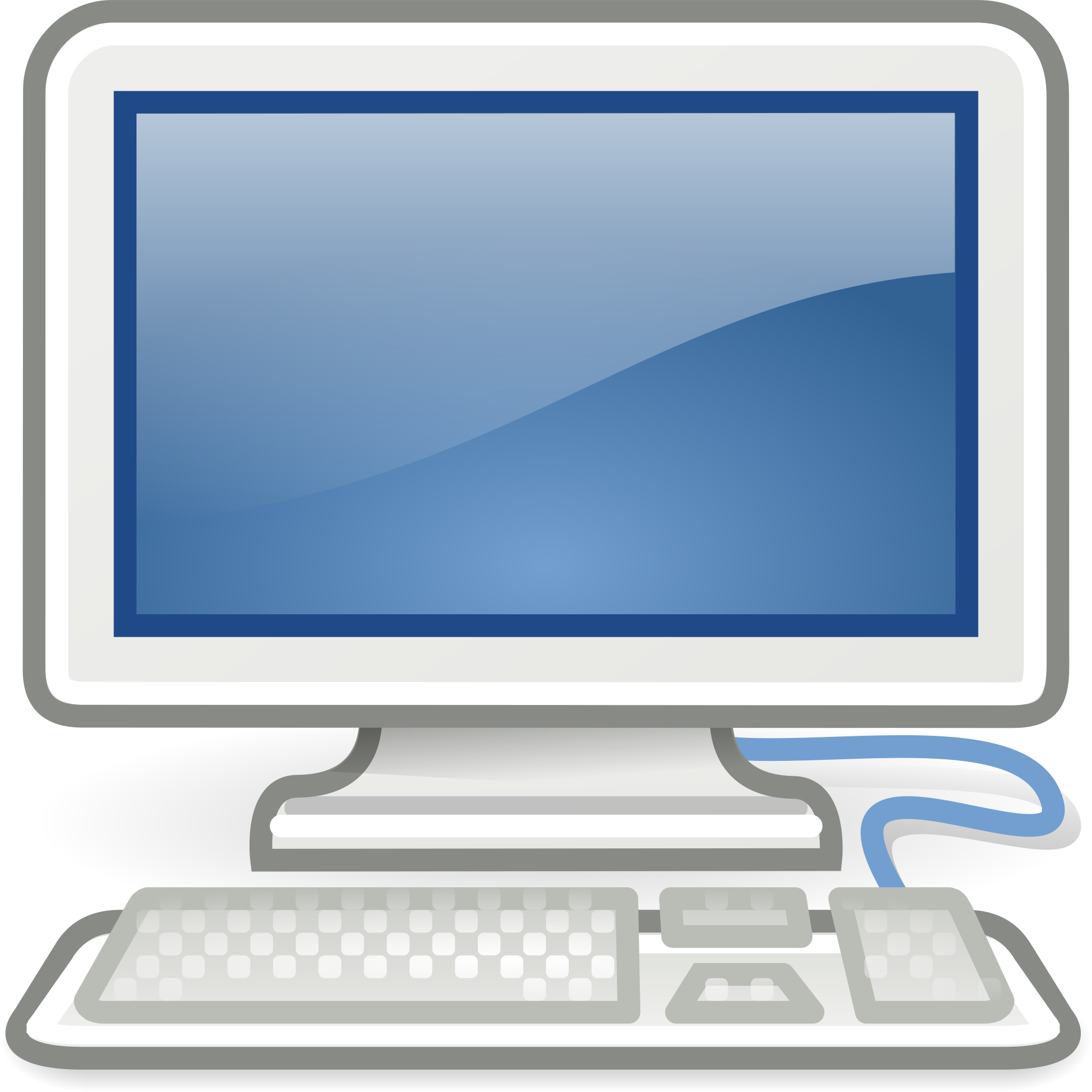 Asiacrypt 2024, December 12
[ADDS21] VOPRF Construction
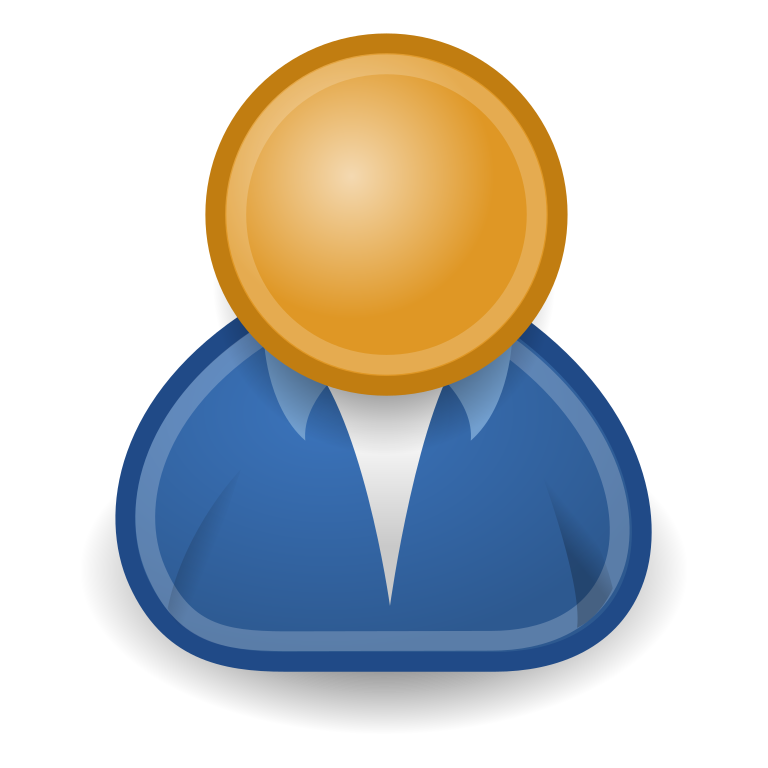 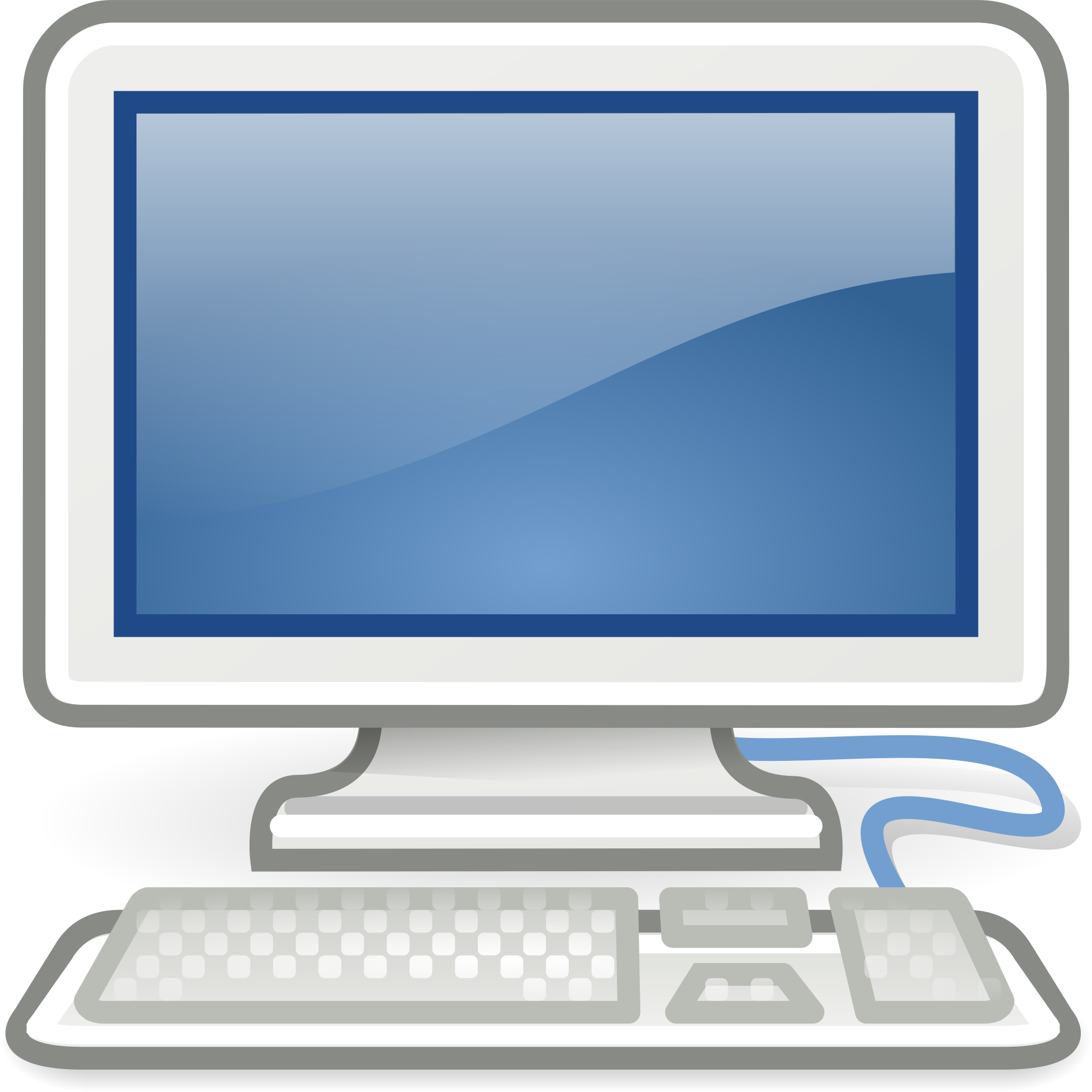 Asiacrypt 2024, December 12
[ADDS21] VOPRF Construction
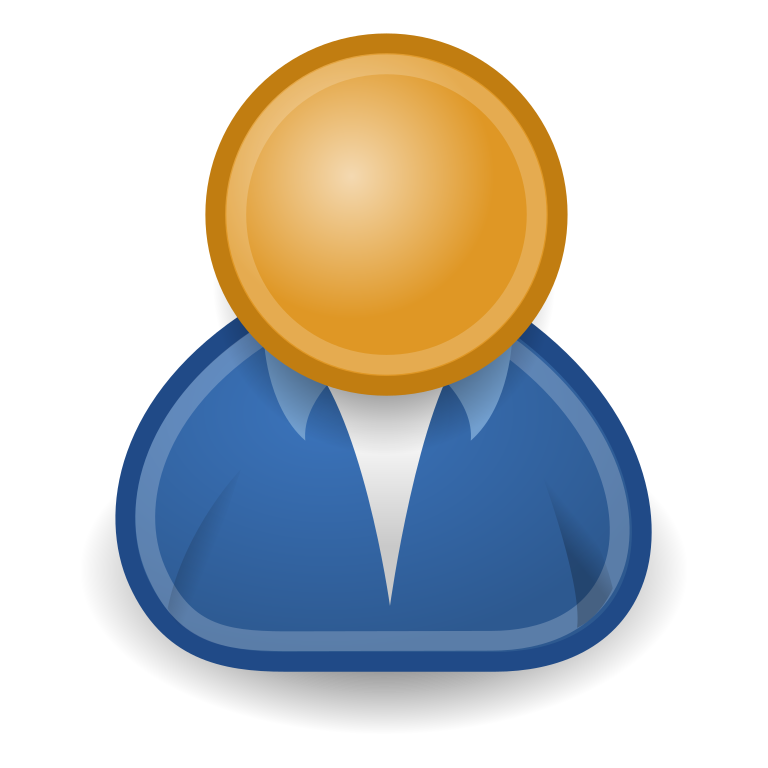 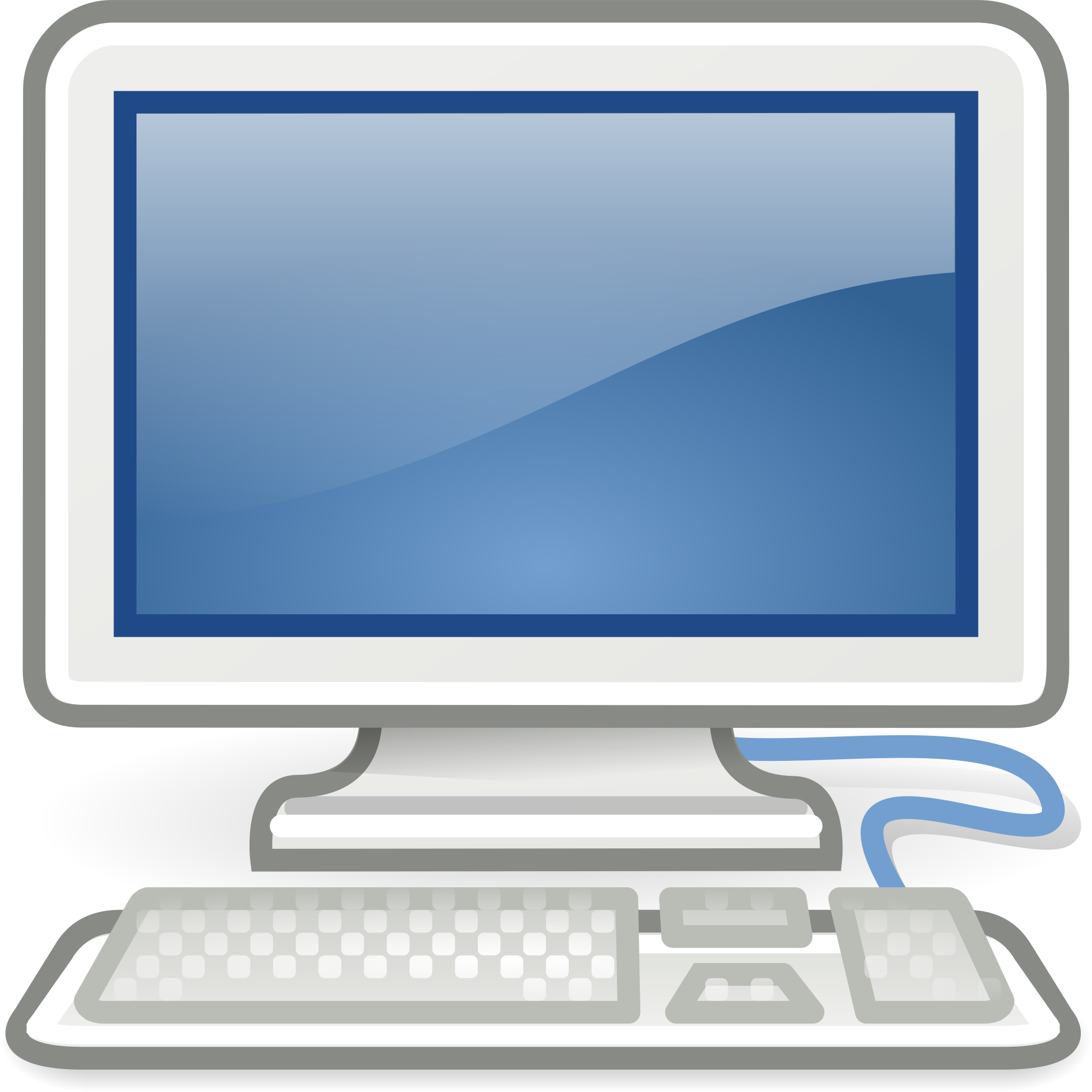 Asiacrypt 2024, December 12
[ADDS21] VOPRF Construction
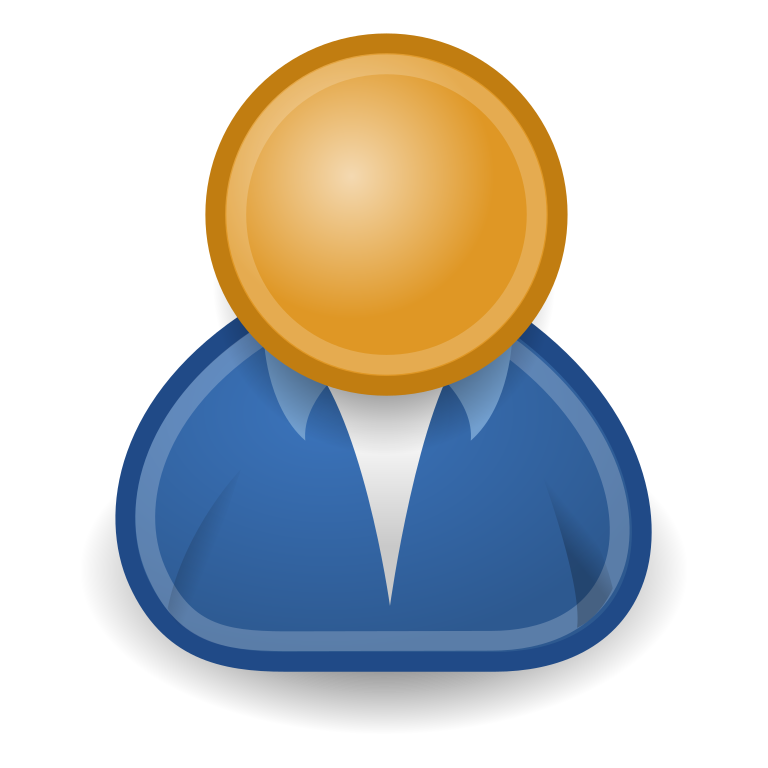 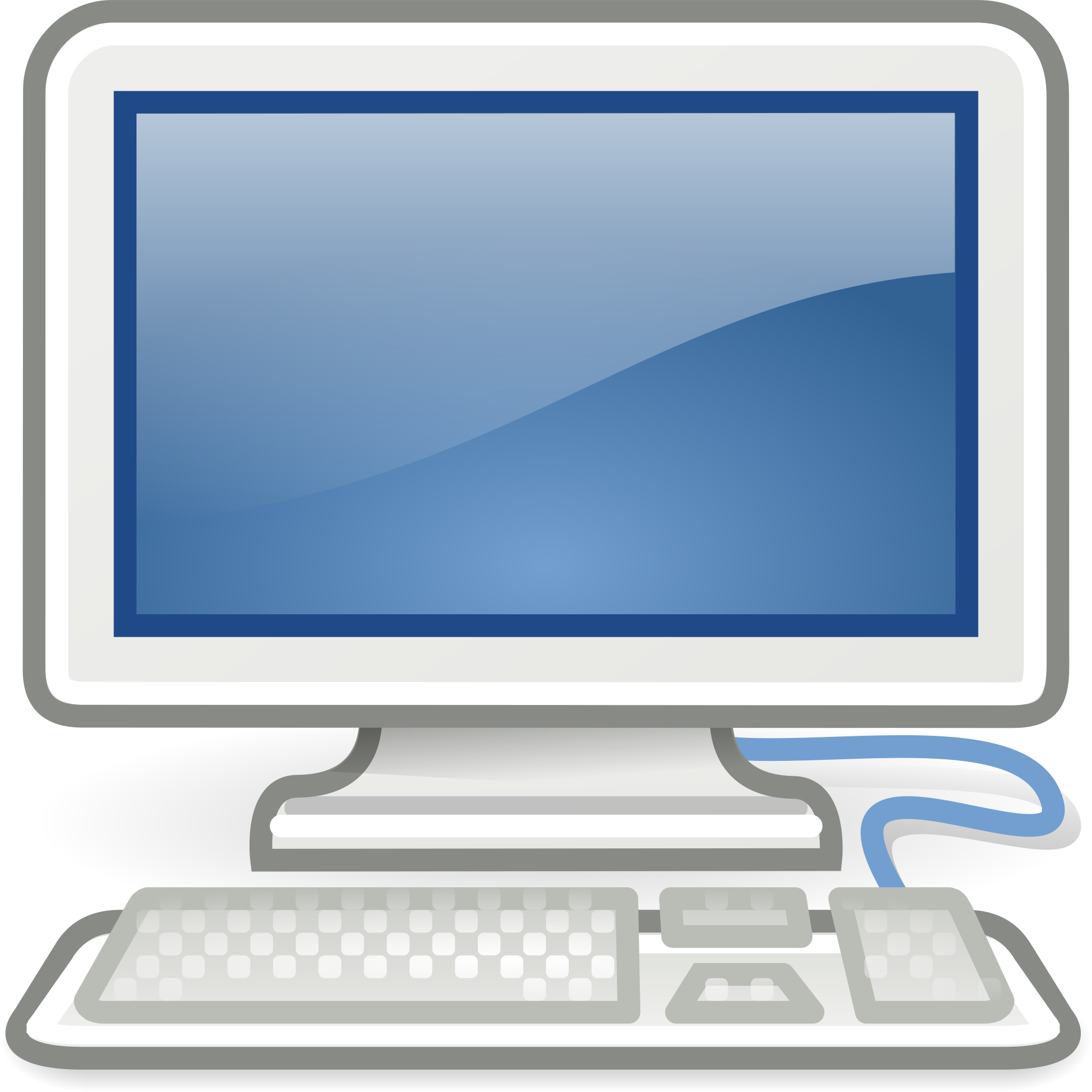 Asiacrypt 2024, December 12
[ADDS21] VOPRF Construction
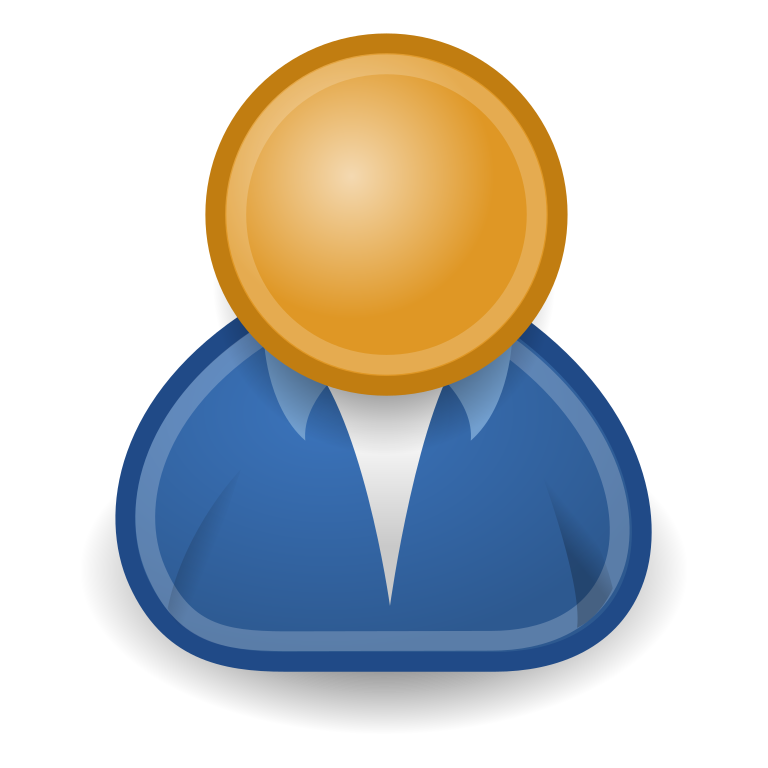 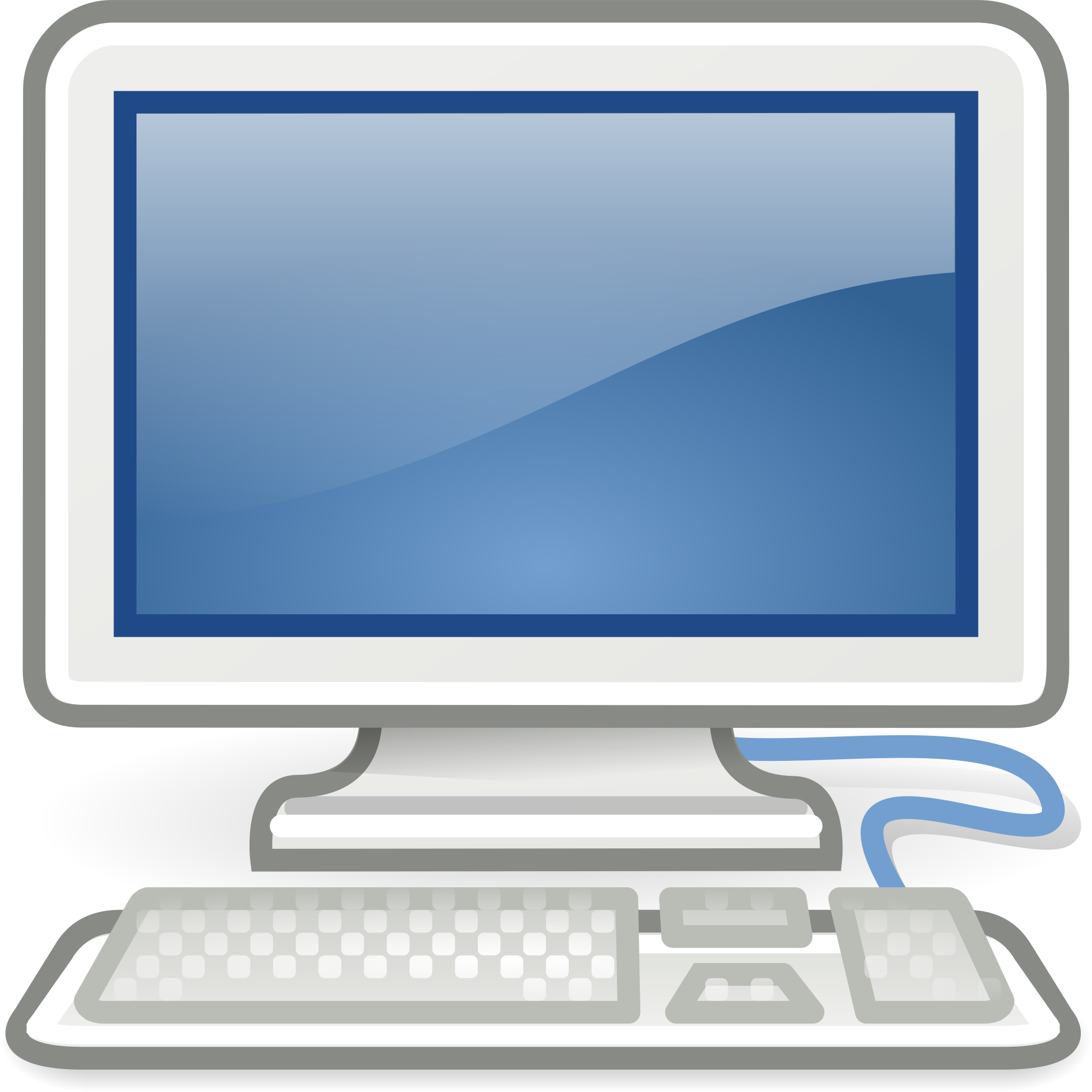 Asiacrypt 2024, December 12
[ADDS21] VOPRF Construction
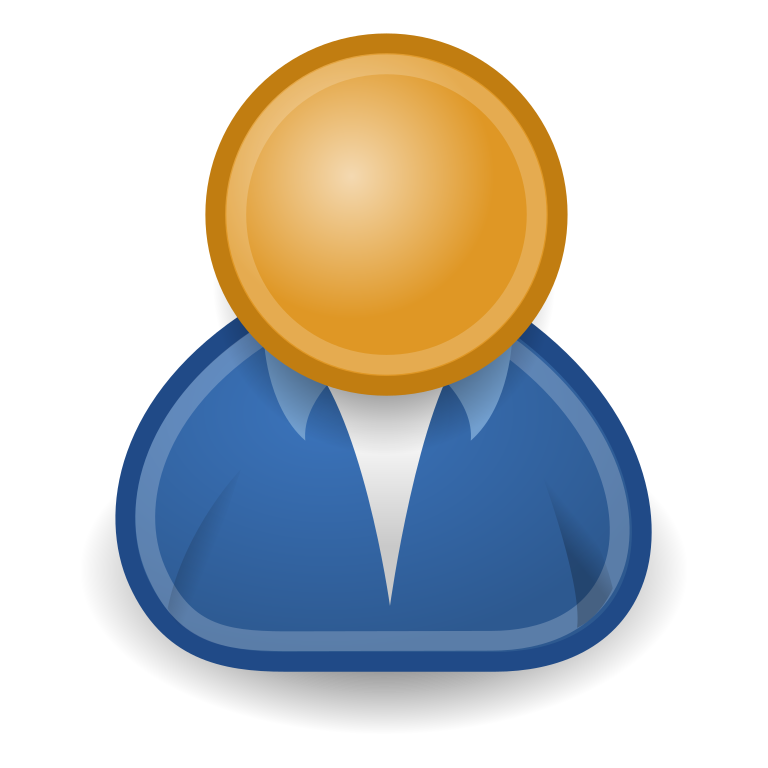 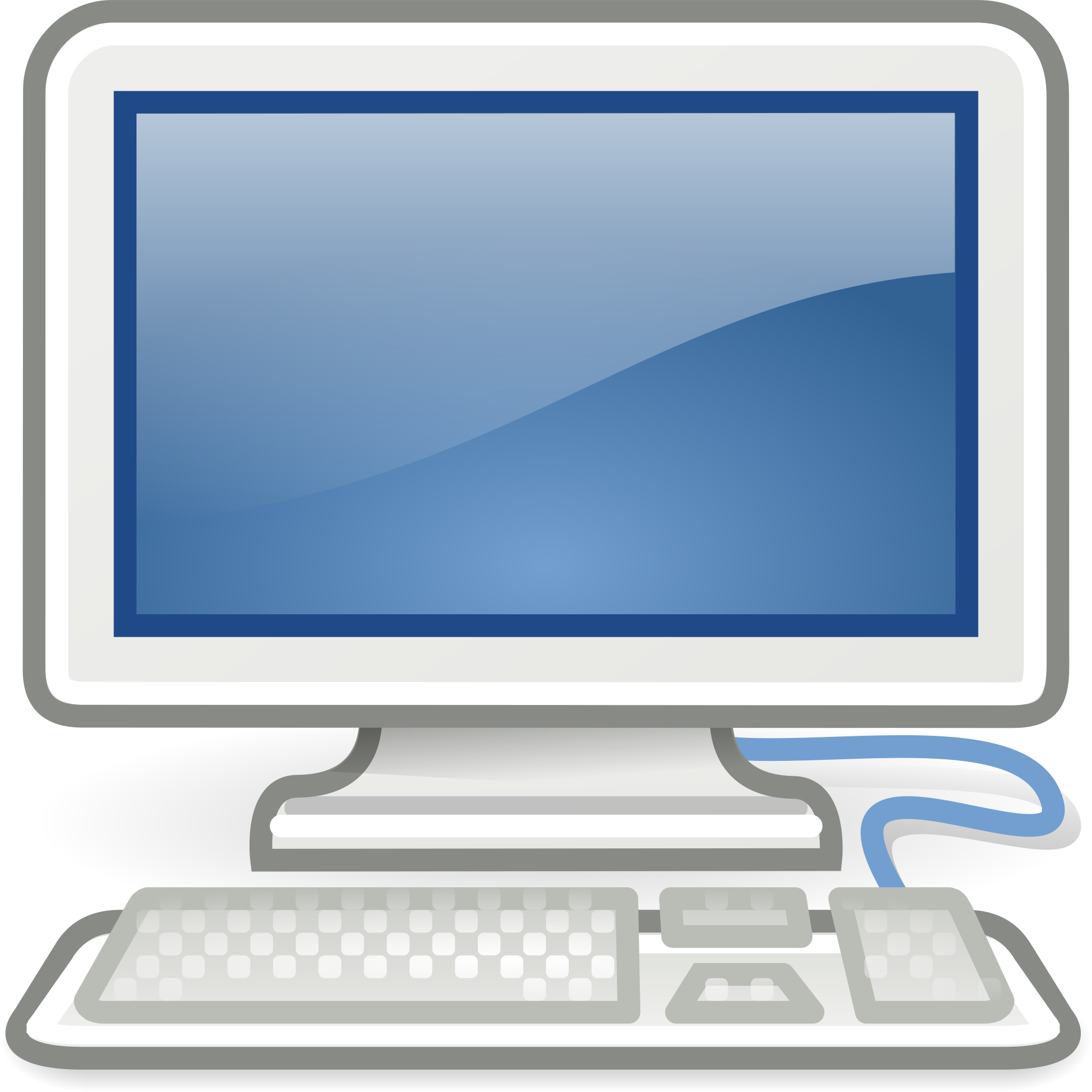 Asiacrypt 2024, December 12
[ADDS21] VOPRF Construction
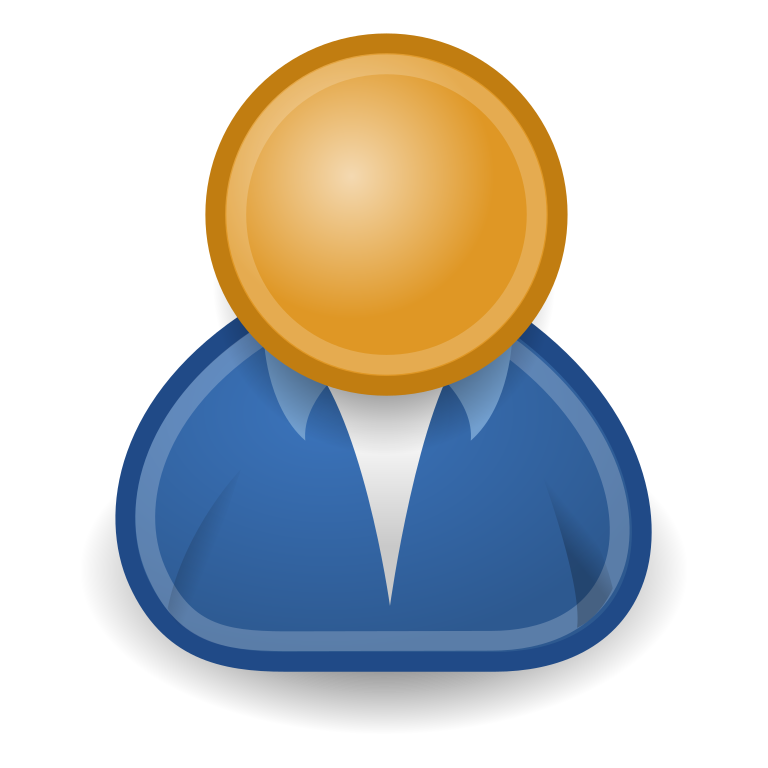 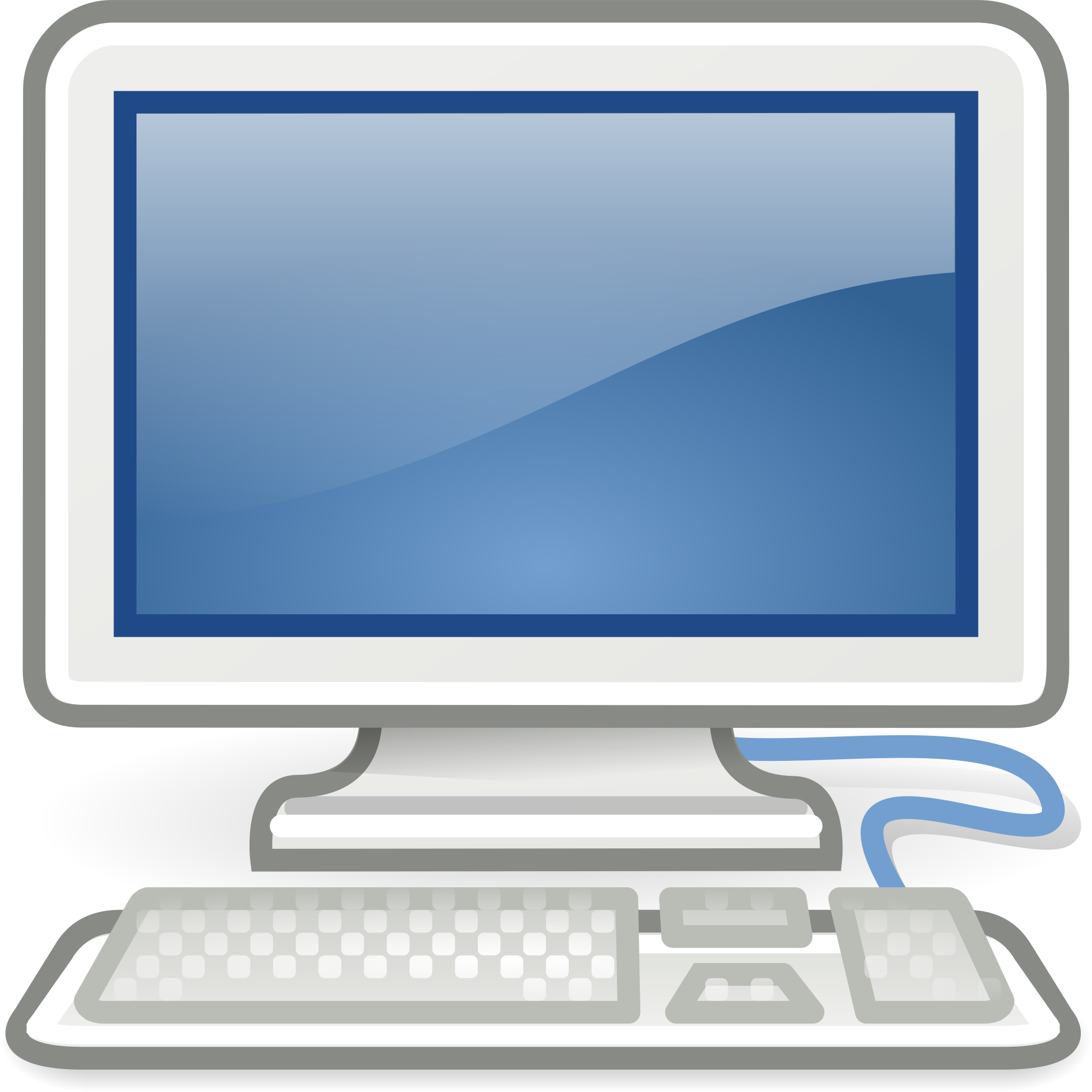 Asiacrypt 2024, December 12
Asiacrypt 2024, December 12
Asiacrypt 2024, December 12
Asiacrypt 2024, December 12
Other PQ Constructions
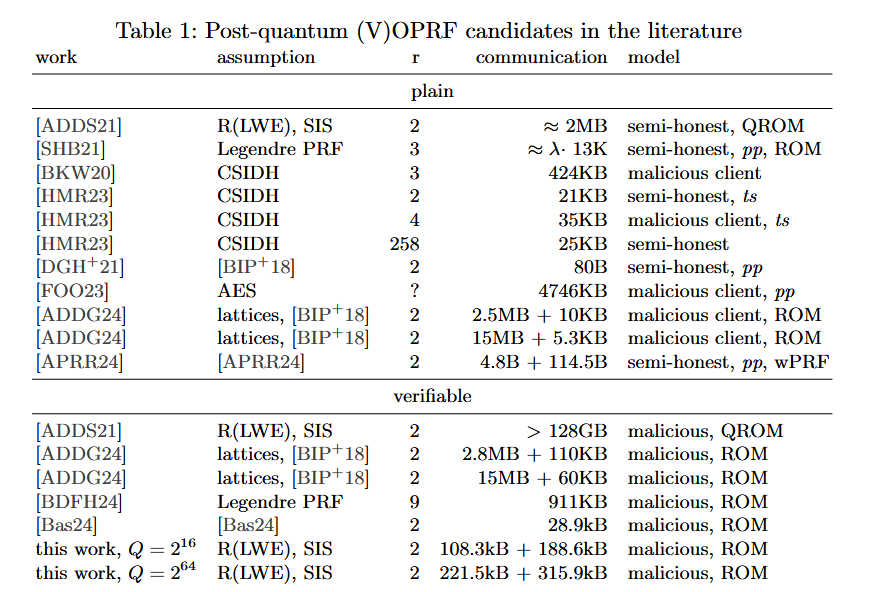 Asiacrypt 2024, December 12
Can we build somewhat practical PQ VOPRFs without heuristical assumptions?
Asiacrypt 2024, December 12
Our contributions
Address the three main sources of inefficiency in [ADDS21]
Reduce server noise
Remove dependence on 1D-SIS assumption
Improve zero-knowledge proofs
Propose first n-out-of-n and t-out-of-n threshold VOPRFs in lattice setting
Asiacrypt 2024, December 12
Our contributions
Address the three main sources of inefficiency in [ADDS21]
Reduce server noise
Remove dependence on 1D-SIS assumption
Improve zero-knowledge proofs
Propose first n-out-of-n and t-out-of-n threshold VOPRFs in lattice setting
Asiacrypt 2024, December 12
Our contributions
Address the three main sources of inefficiency in [ADDS21]
Reduce server noise
Remove dependence on 1D-SIS assumption
Improve zero-knowledge proofs
Propose first n-out-of-n and t-out-of-n threshold VOPRFs in lattice setting
Asiacrypt 2024, December 12
Our contributions
Address the three main sources of inefficiency in [ADDS21]
Reduce server noise
Remove dependence on 1D-SIS assumption
Improve zero-knowledge proofs
Propose first n-out-of-n and t-out-of-n threshold VOPRFs in lattice setting
Asiacrypt 2024, December 12
Our contributions
Address the three main sources of inefficiency in [ADDS21]
Reduce server noise
Remove dependence on 1D-SIS assumption
Improve zero-knowledge proofs
Propose first n-out-of-n and t-out-of-n threshold VOPRFs in lattice setting
Asiacrypt 2024, December 12
Our contributions
Address the three main sources of inefficiency in [ADDS21]
Reduce server noise
Remove dependence on 1D-SIS assumption
Improve zero-knowledge proofs
Propose first n-out-of-n and t-out-of-n threshold VOPRFs in lattice setting
Asiacrypt 2024, December 12
Our contributions
Address the three main sources of inefficiency in [ADDS21]
Reduce server noise
Remove dependence on 1D-SIS assumption
Improve zero-knowledge proofs
Propose first n-out-of-n and t-out-of-n threshold VOPRFs in lattice setting
Asiacrypt 2024, December 12
Reducing server noise: The issue
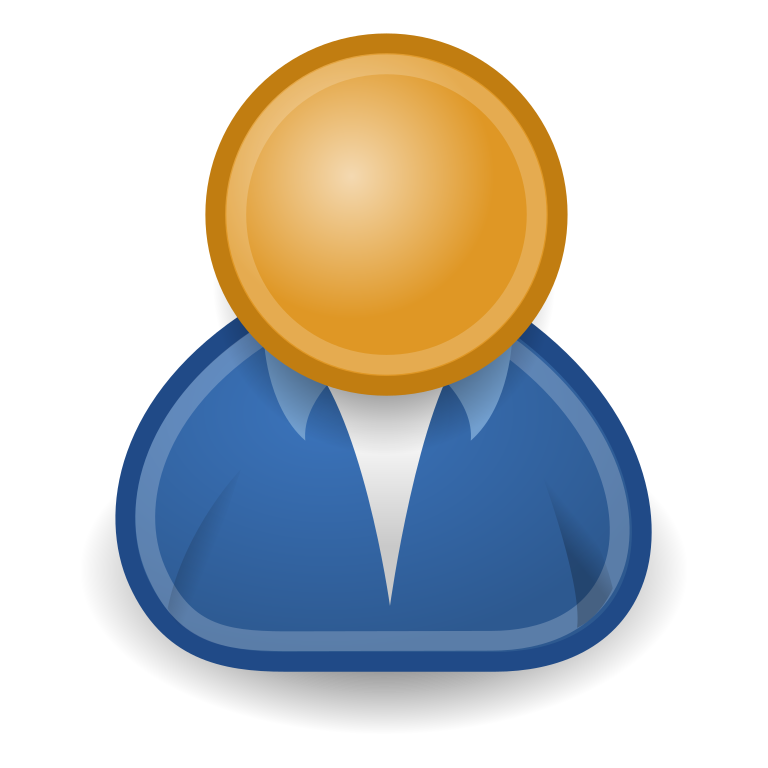 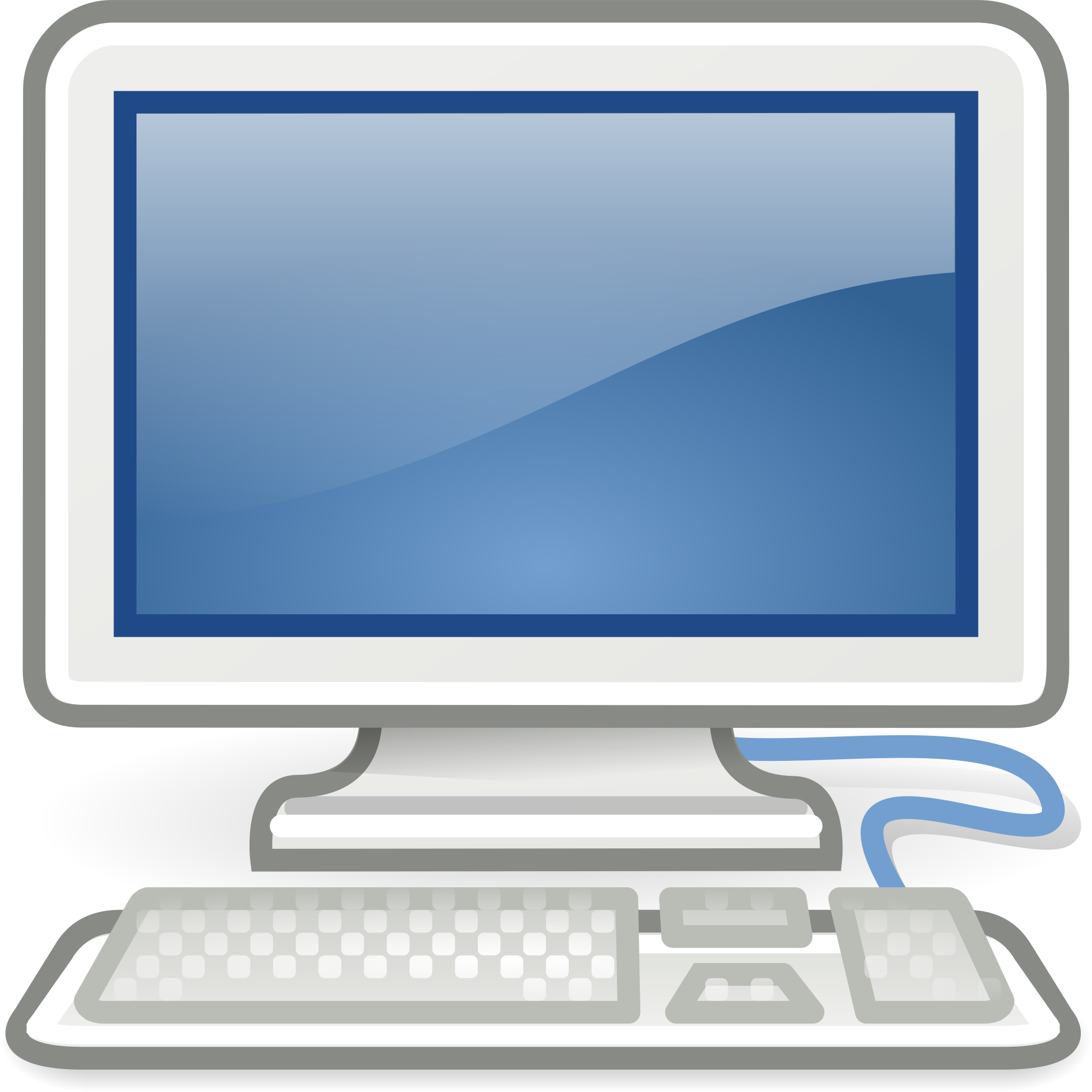 Asiacrypt 2024, December 12
Reducing server noise: The issue
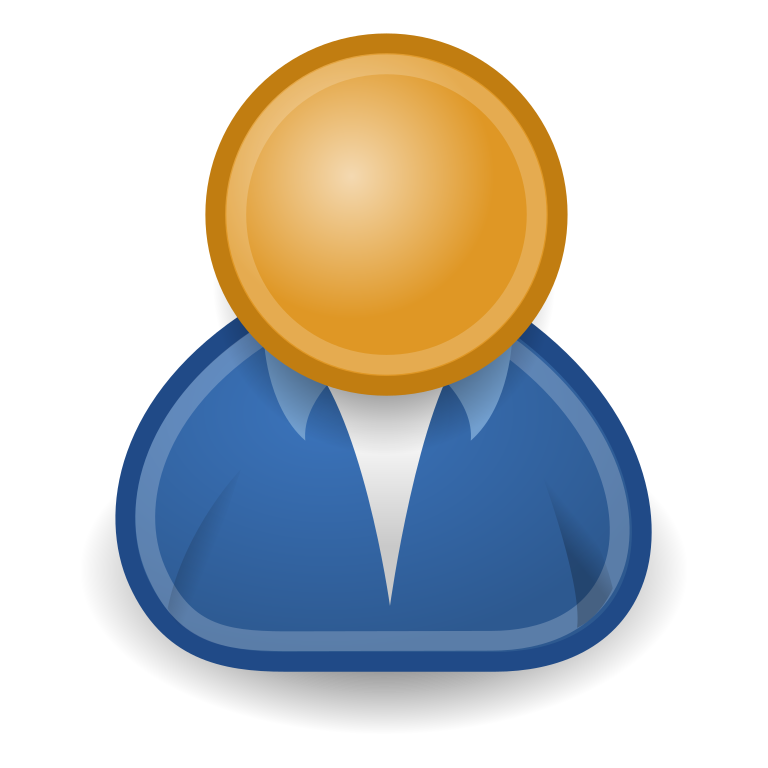 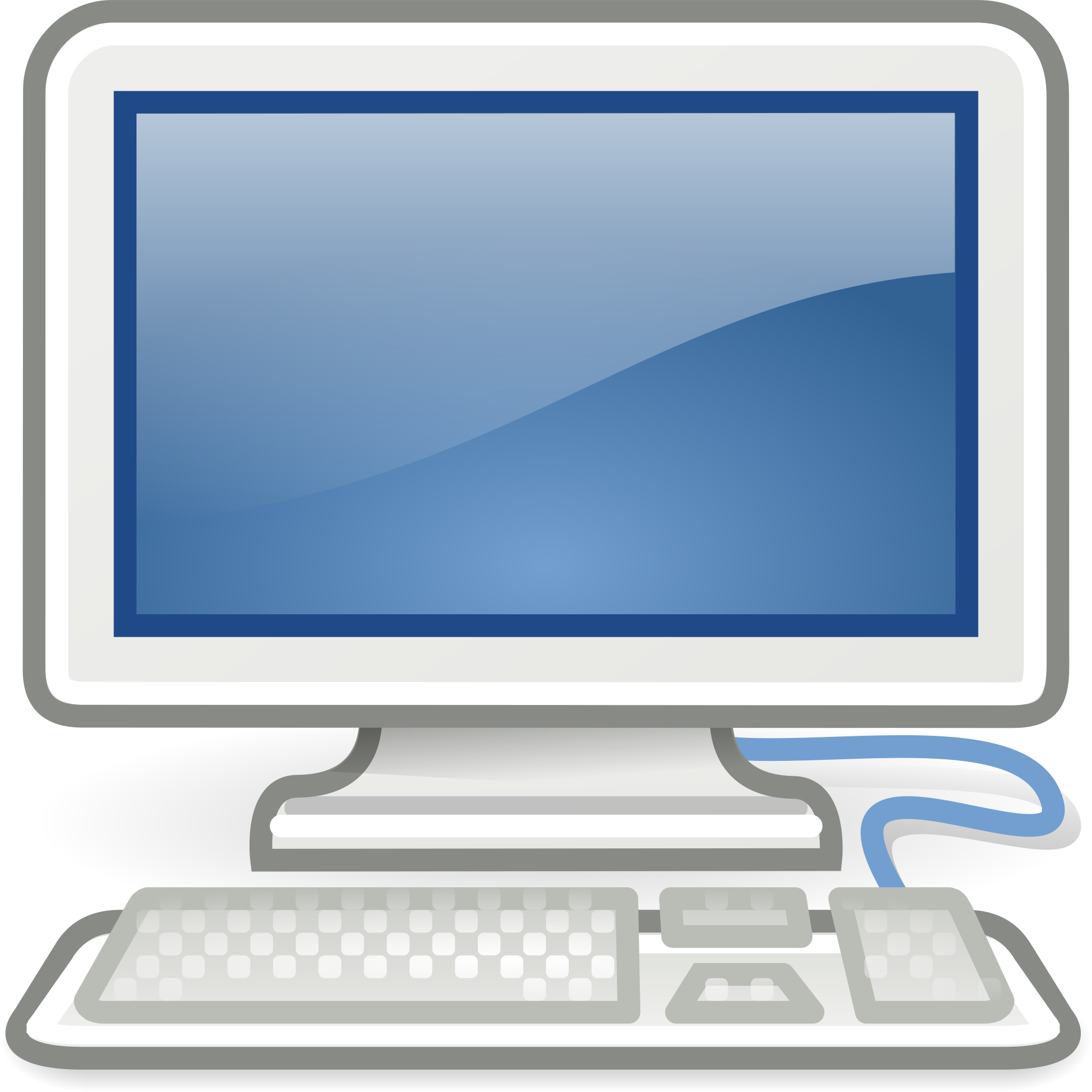 Asiacrypt 2024, December 12
Reducing server noise: The issue
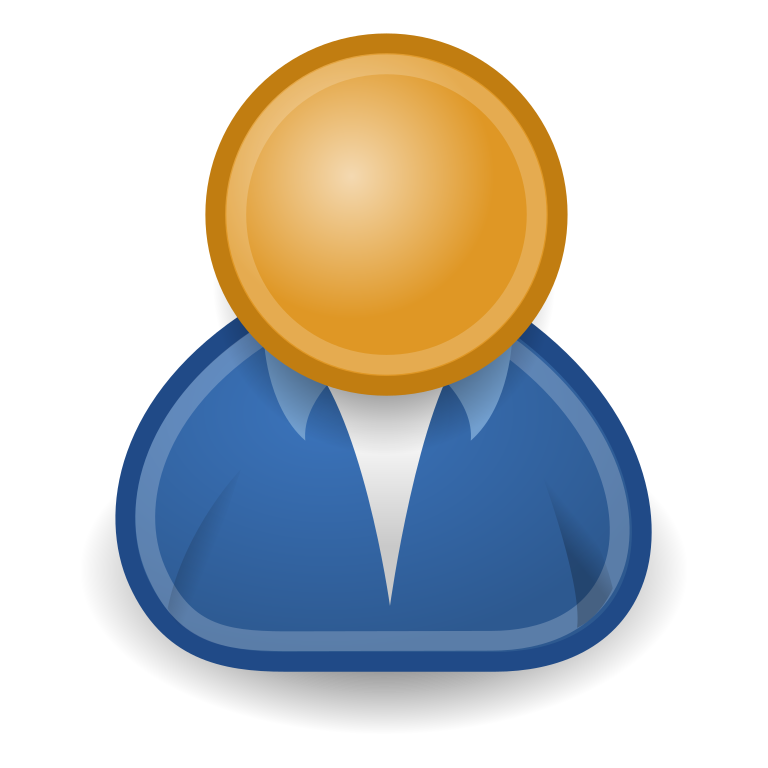 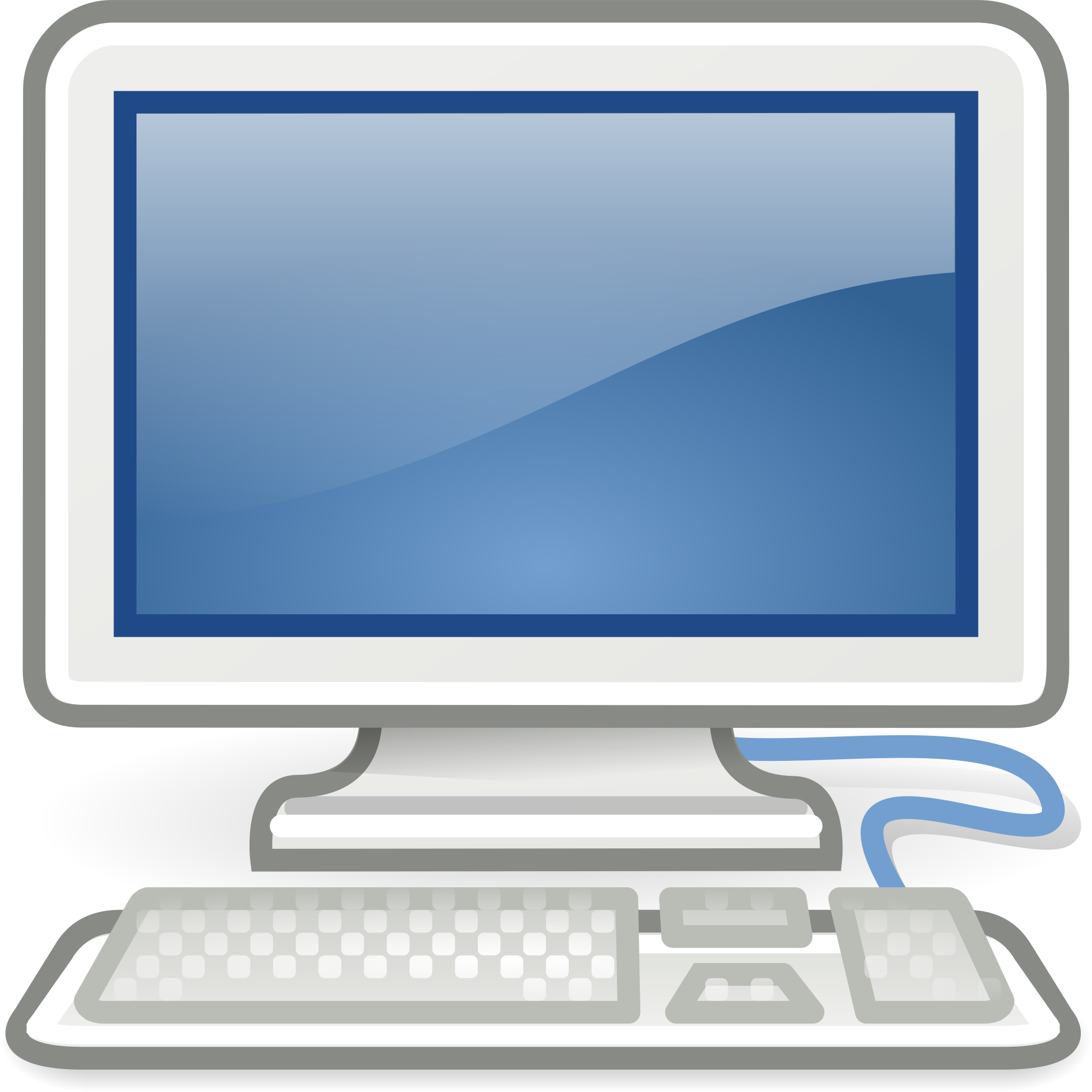 Asiacrypt 2024, December 12
Reducing server noise: The issue
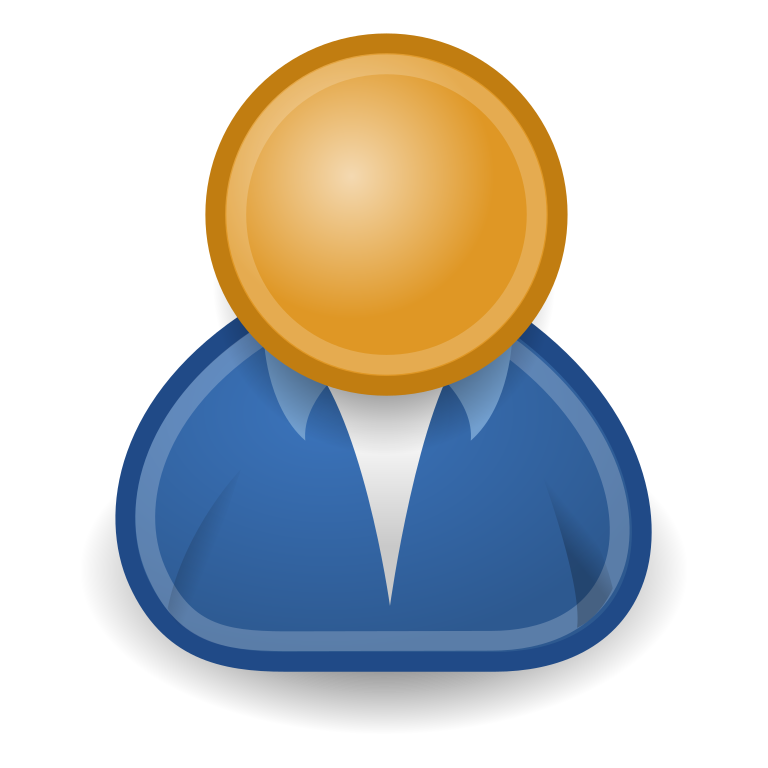 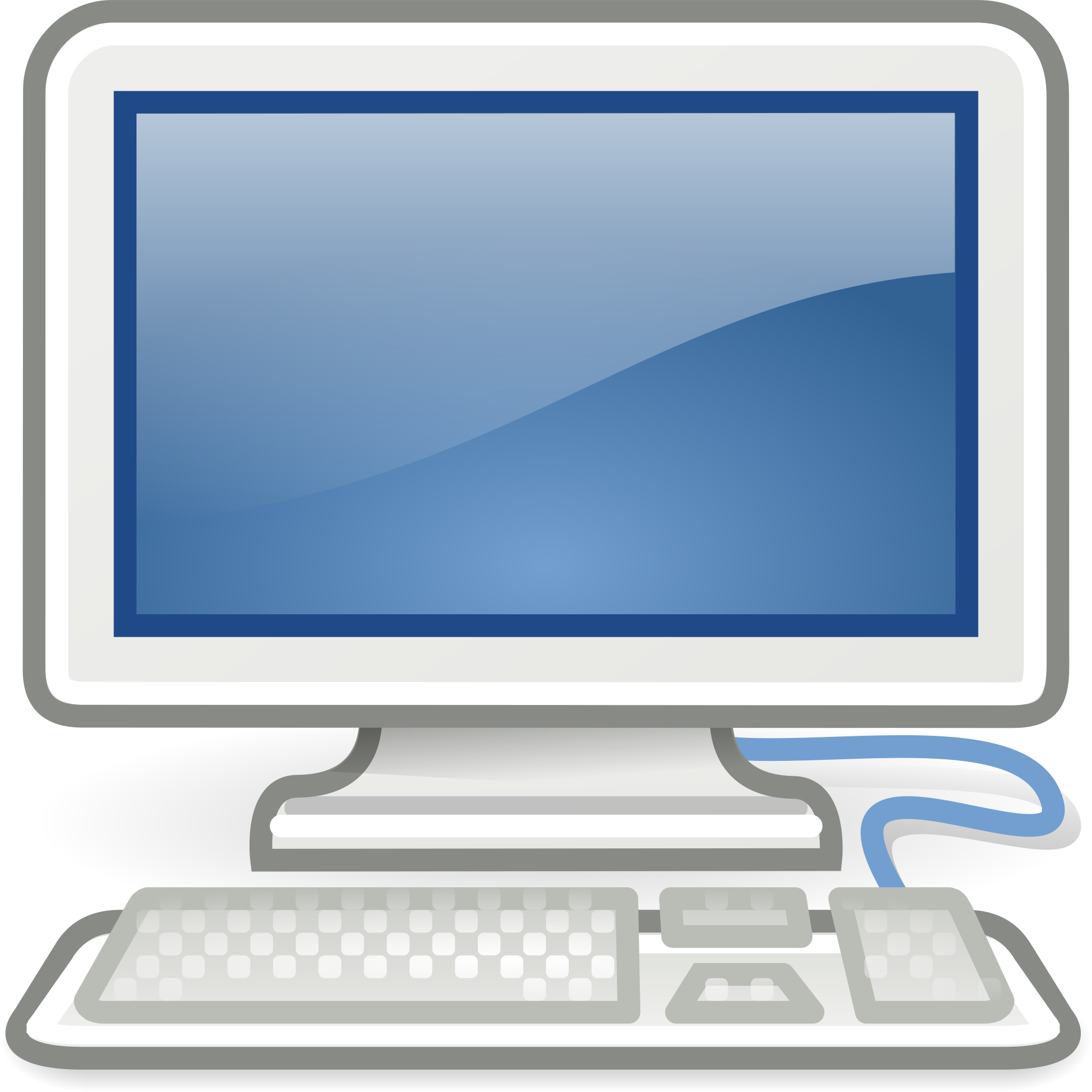 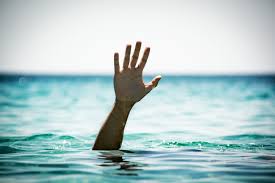 Asiacrypt 2024, December 12
Reducing the server noise: Rényi Divergence[BLR+18]
Asiacrypt 2024, December 12
Reducing the server noise: Rényi Divergence[BLR+18]
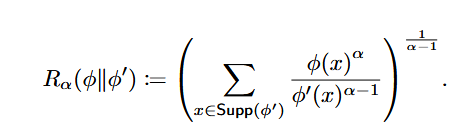 Asiacrypt 2024, December 12
Reducing the server noise: Rényi Divergence[BLR+18]
Asiacrypt 2024, December 12
Reducing the server noise: Rényi Divergence[BLR+18]
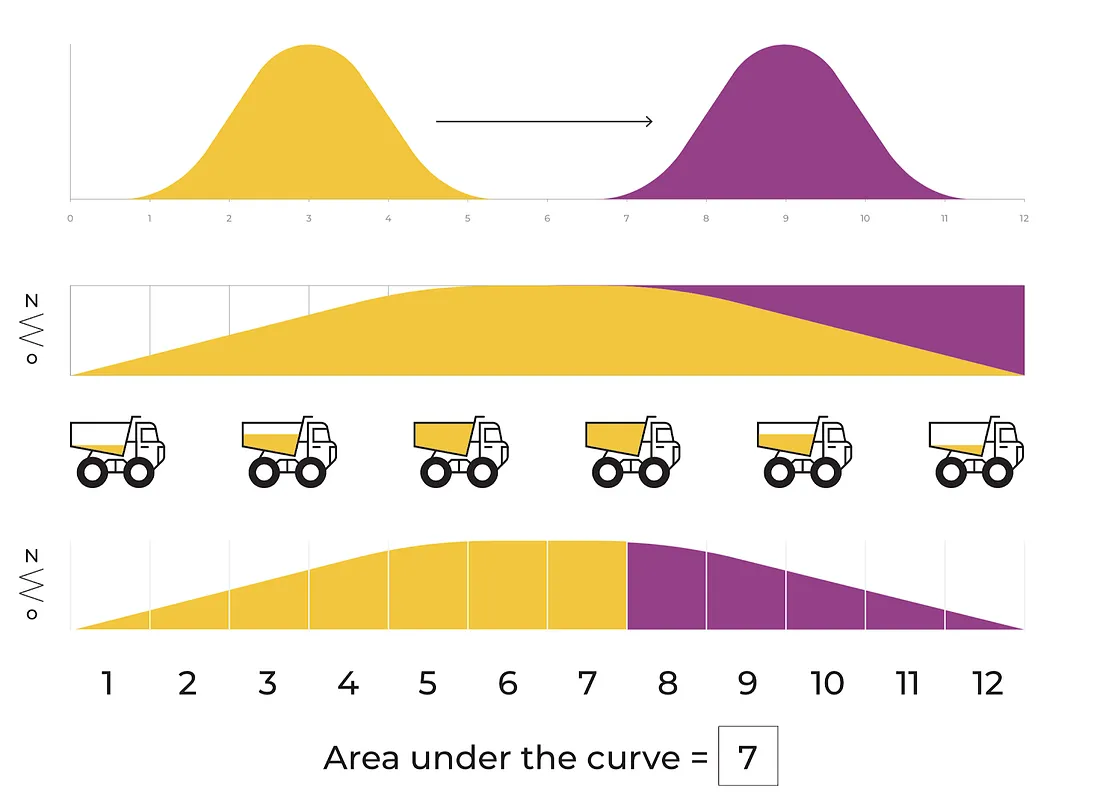 Asiacrypt 2024, December 12
Reducing the server noise: Rényi Divergence[BLR+18]
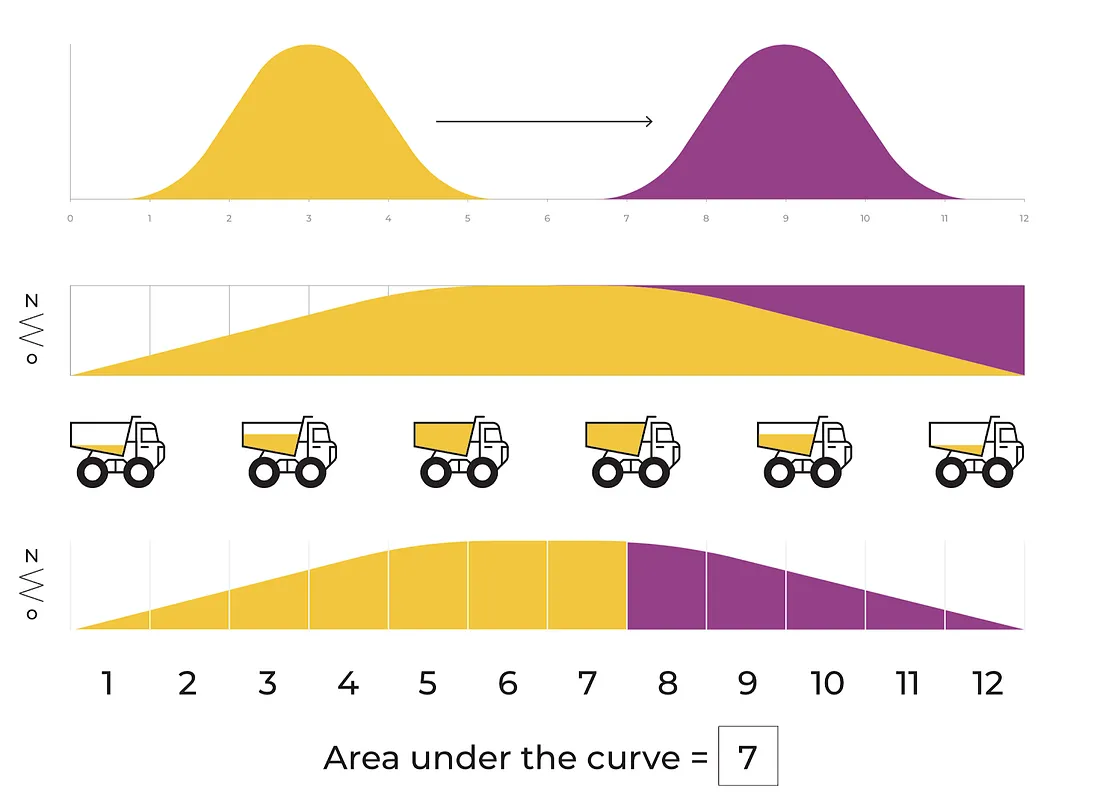 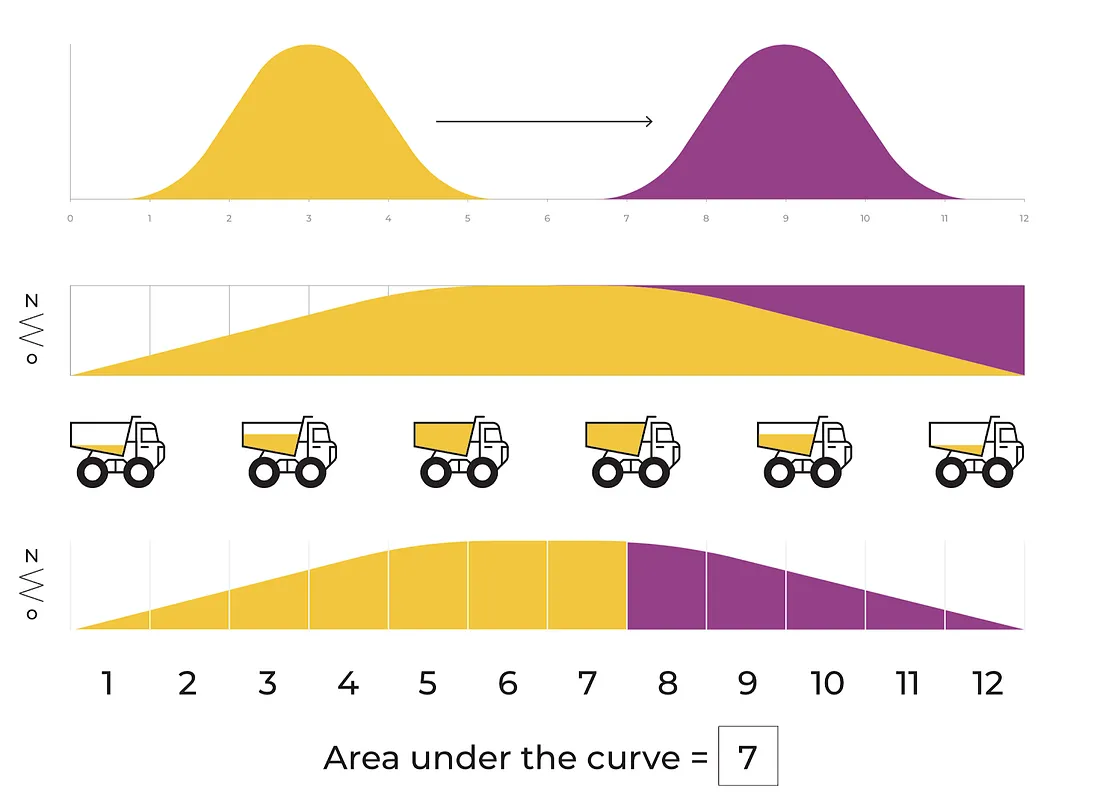 Asiacrypt 2024, December 12
Reducing the server noise: Rényi Divergence[BLR+18]
RD can be a suitable replacement for lattice proofs[BLR+18]
Good news: Smaller parameters
Bad news: Highly non-trivial, can only be applied to search problems*
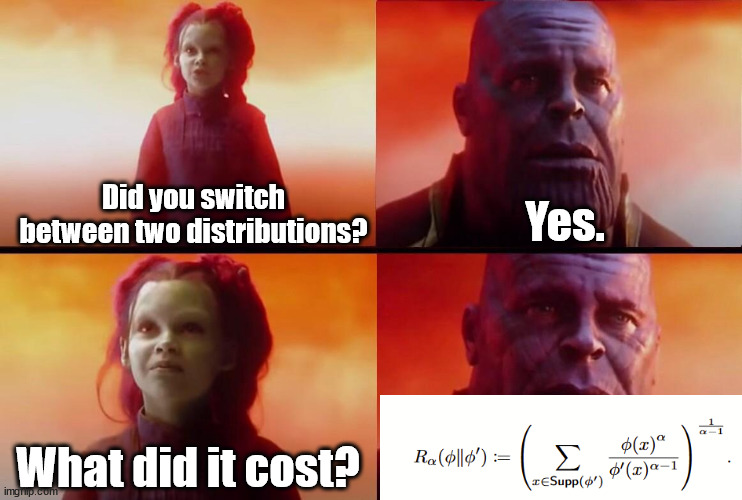 Asiacrypt 2024, December 12
Reducing the server noise: Rényi Divergence[BLR+18]
RD can be a suitable replacement for lattice proofs[BLR+18]
Good news: Smaller parameters
Bad news: Highly non-trivial, can only be applied to search problems*
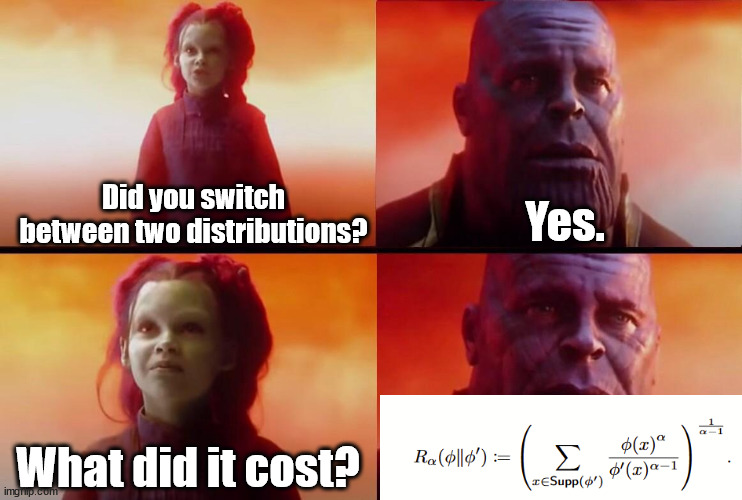 Asiacrypt 2024, December 12
Reducing the server noise: Rényi Divergence[BLR+18]
RD can be a suitable replacement for lattice proofs[BLR+18]
Good news: Smaller parameters
Bad news: Highly non-trivial, can only be applied to search problems*
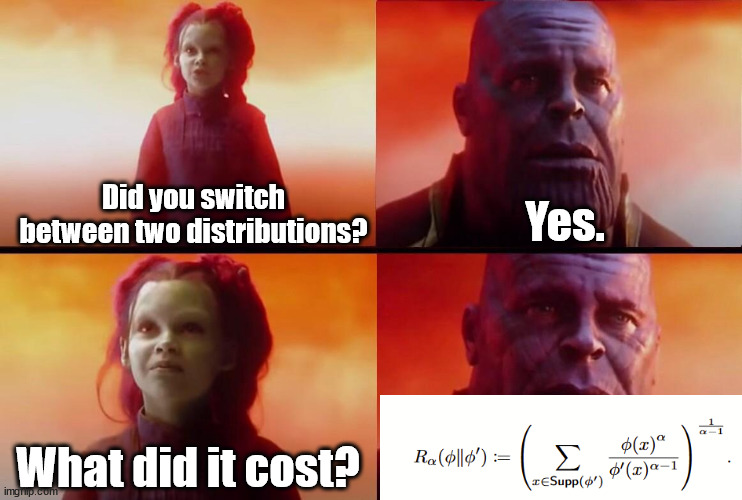 Asiacrypt 2024, December 12
Reducing the server noise: Rényi Divergence[BLR+18]
RD can be a suitable replacement for lattice proofs[BLR+18]
Good news: Smaller parameters
Bad news: Highly non-trivial, can only be applied to search problems*
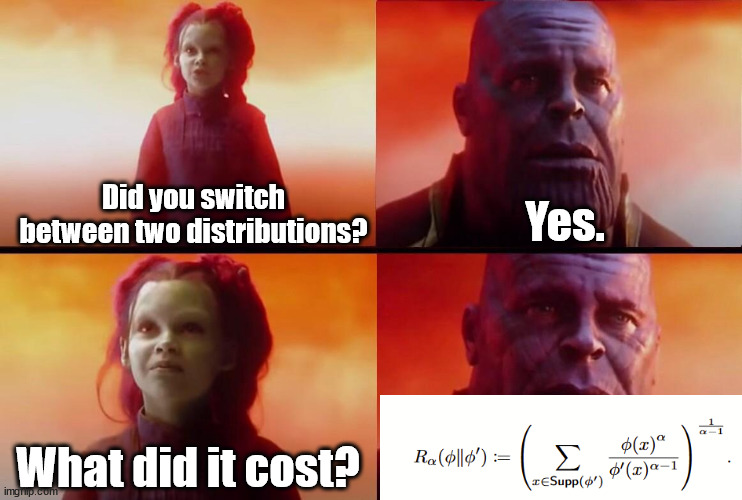 *: unless very specific set of conditions are met
Asiacrypt 2024, December 12
x
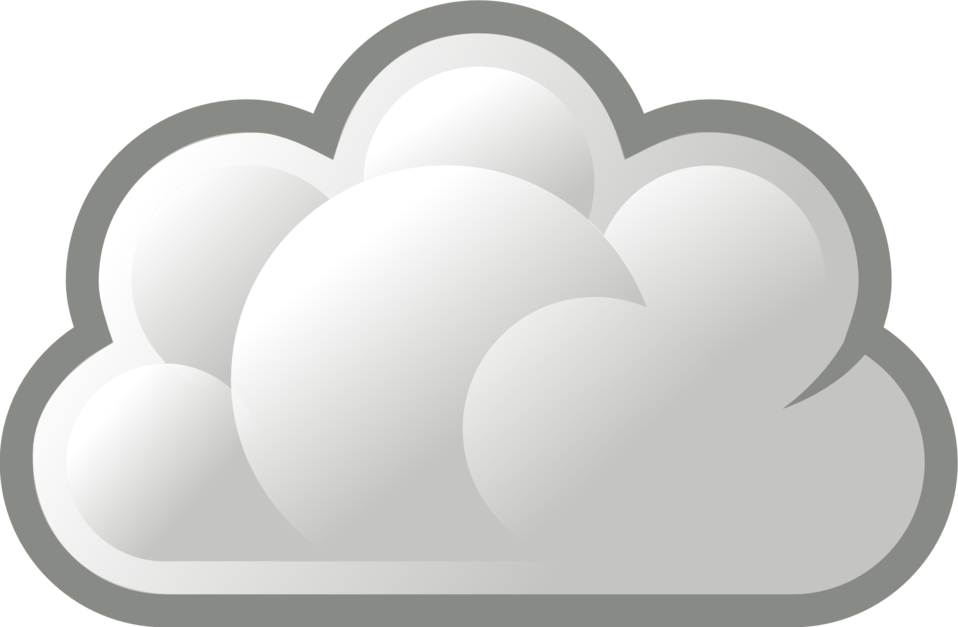 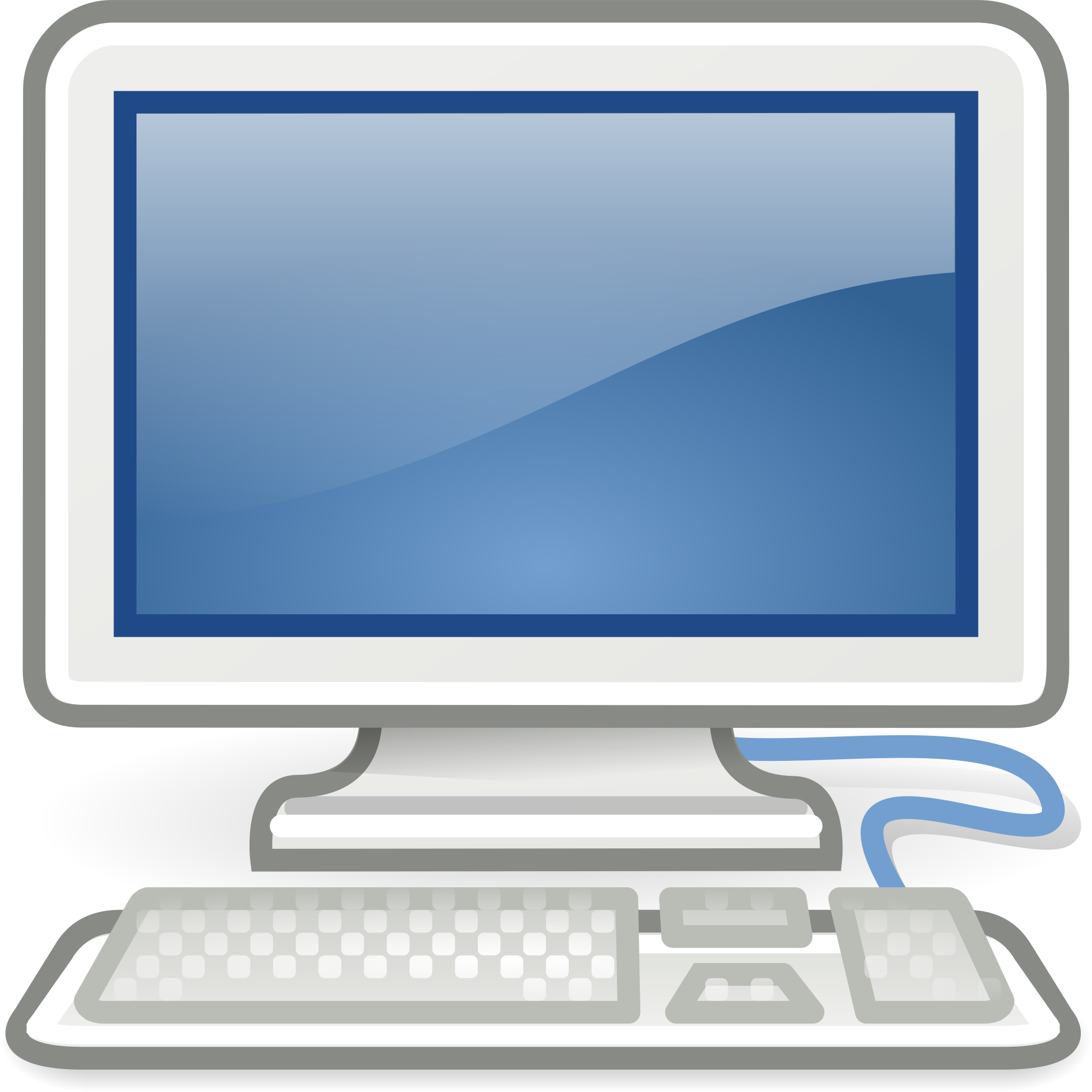 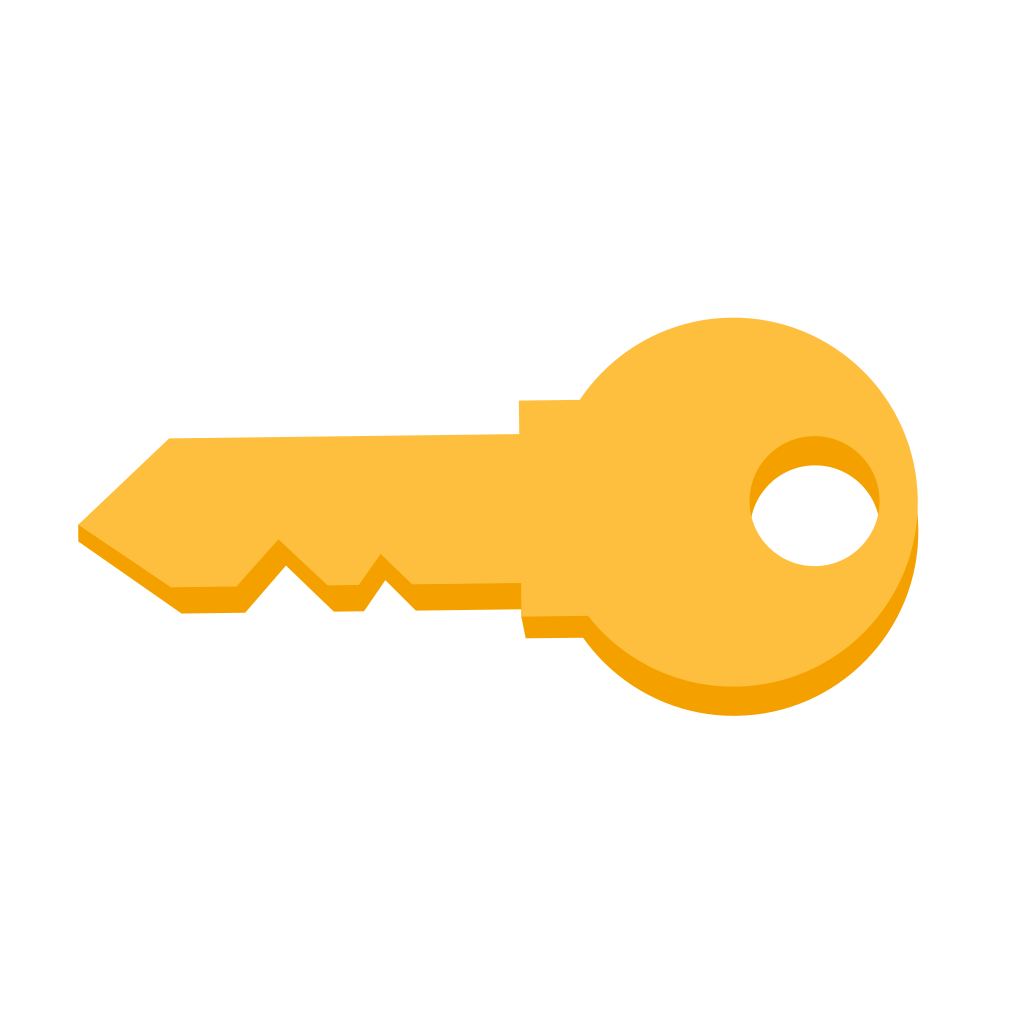 F
y
y
Pseudorandomness: Given (x,y) no one can determine if y came from       or        .
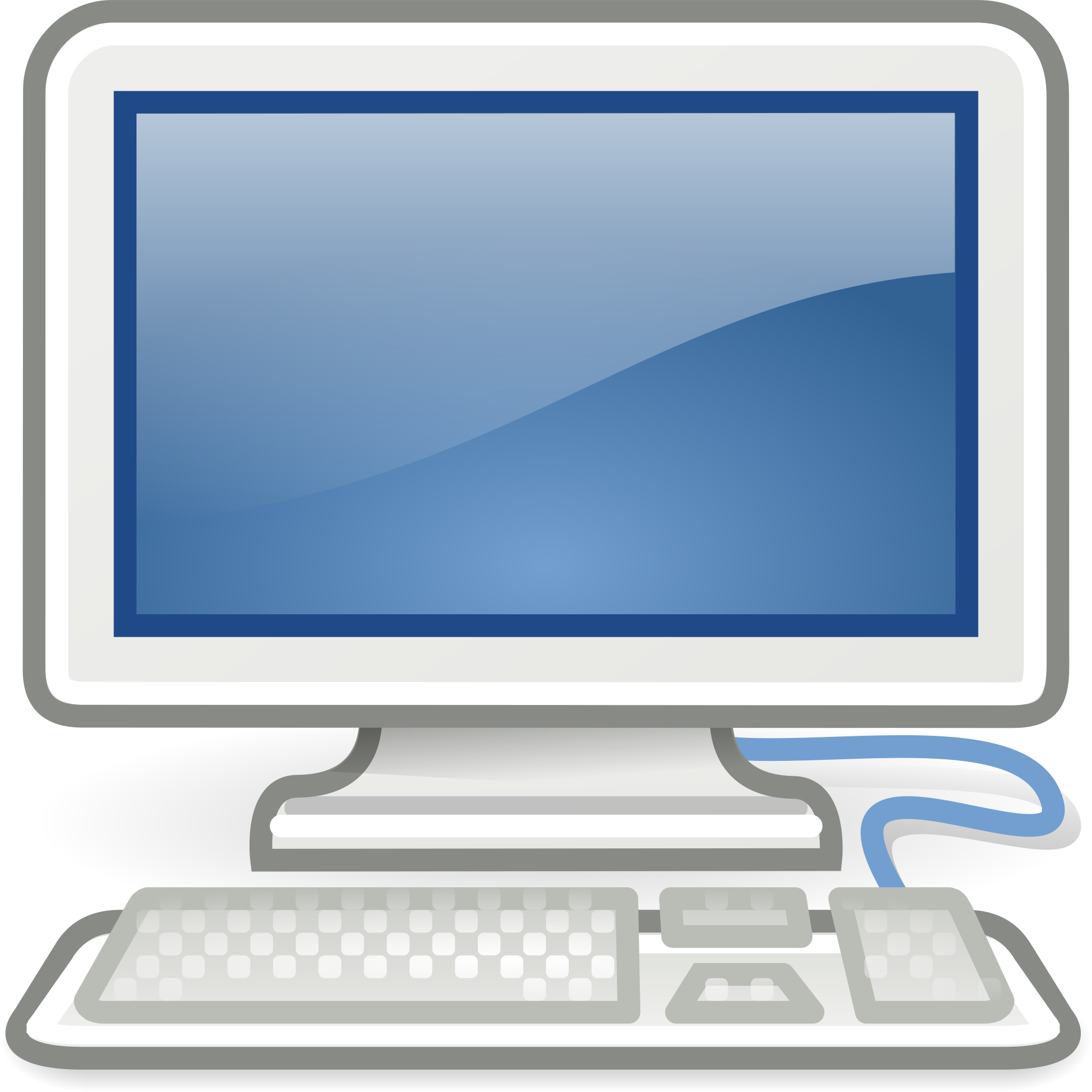 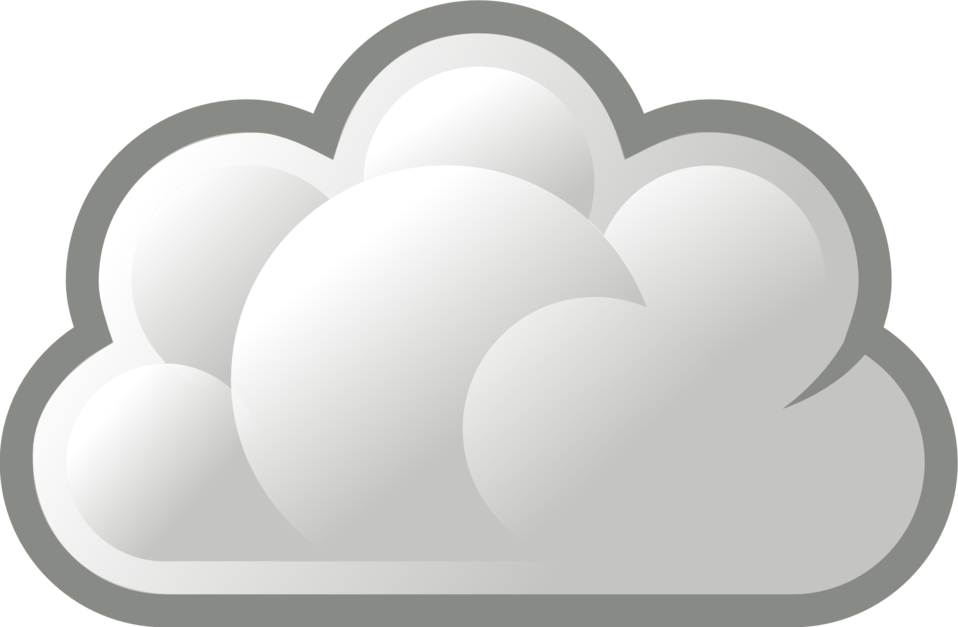 Asiacrypt 2024, December 12
Reducing server noise: Redefining security
Asiacrypt 2024, December 12
Reducing server noise: Redefining security
k
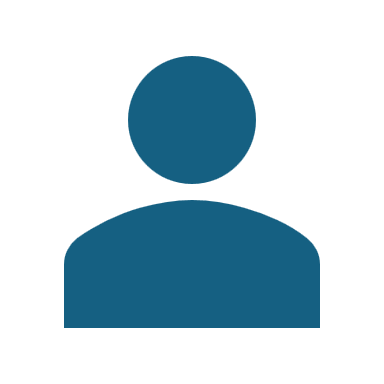 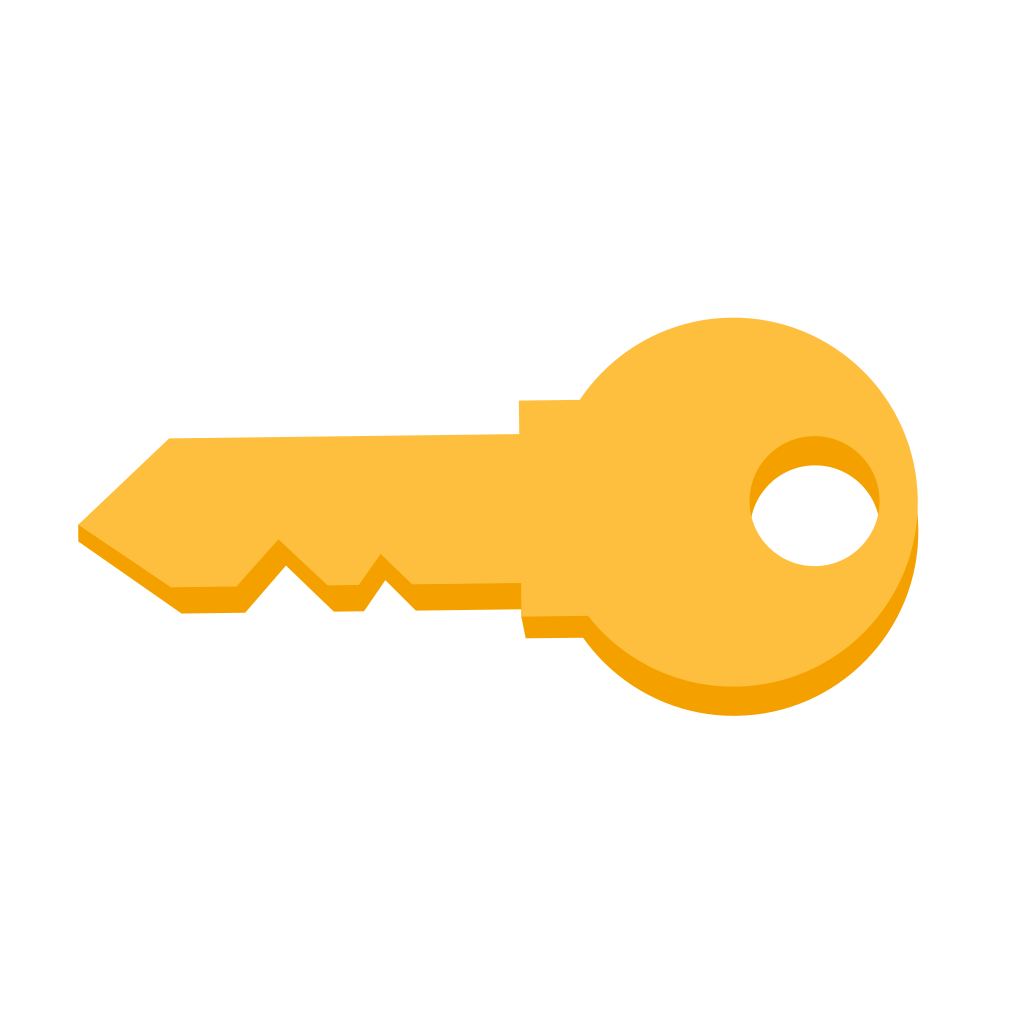 Asiacrypt 2024, December 12
Reducing server noise: Redefining security
k
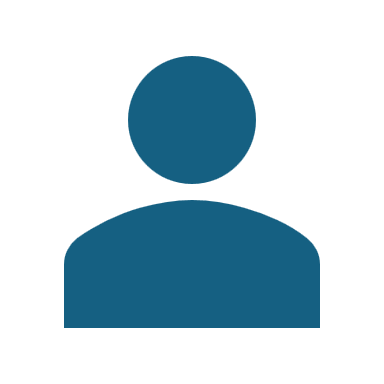 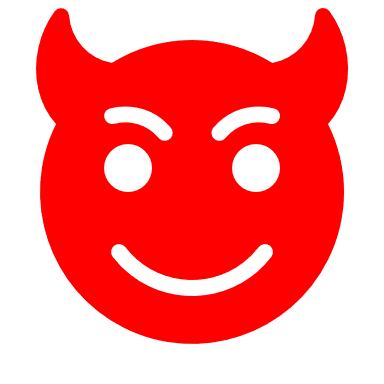 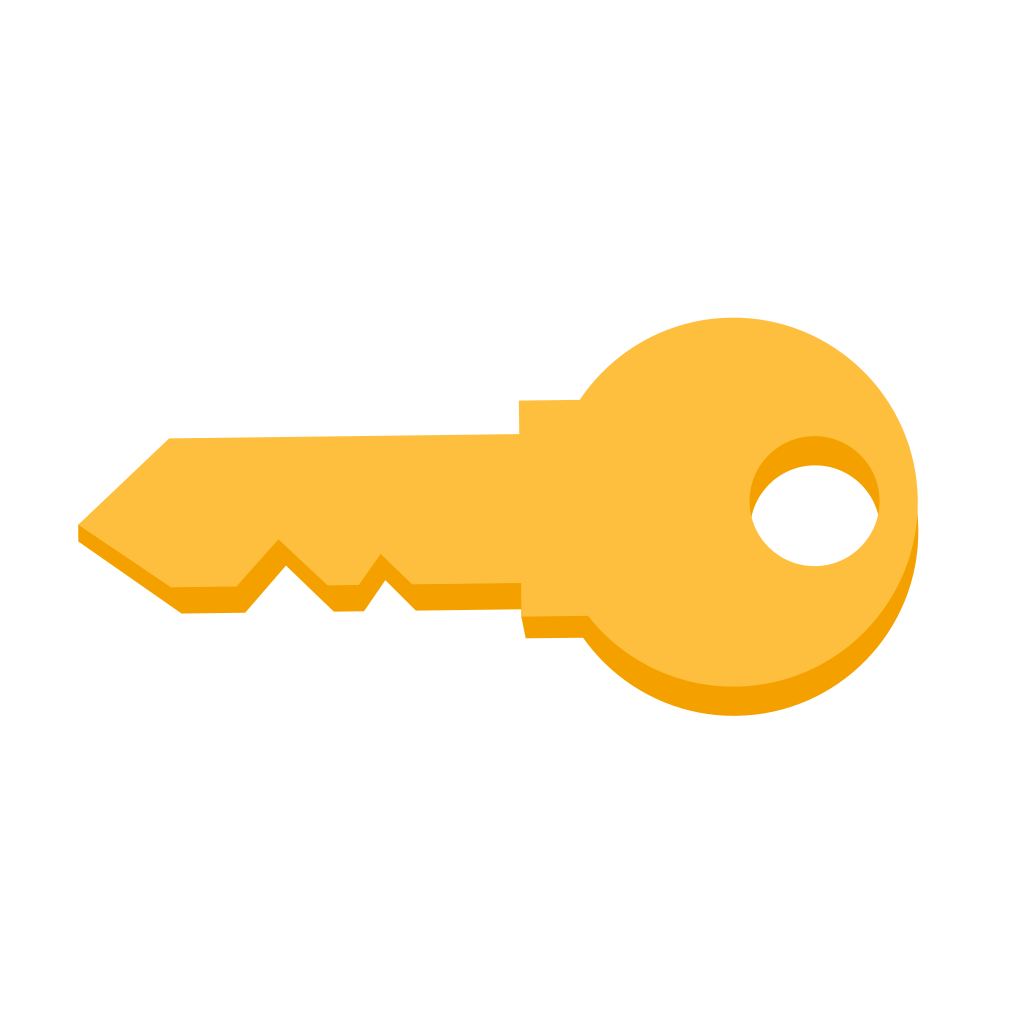 Asiacrypt 2024, December 12
Reducing server noise: Redefining security
x1
k
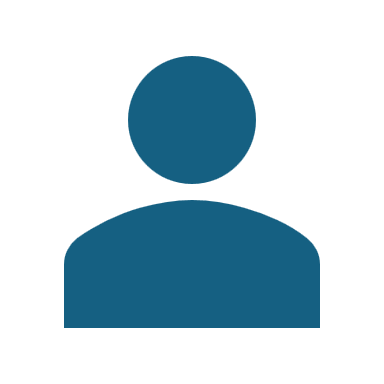 Fk(x1)
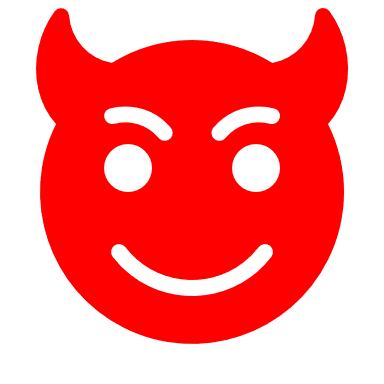 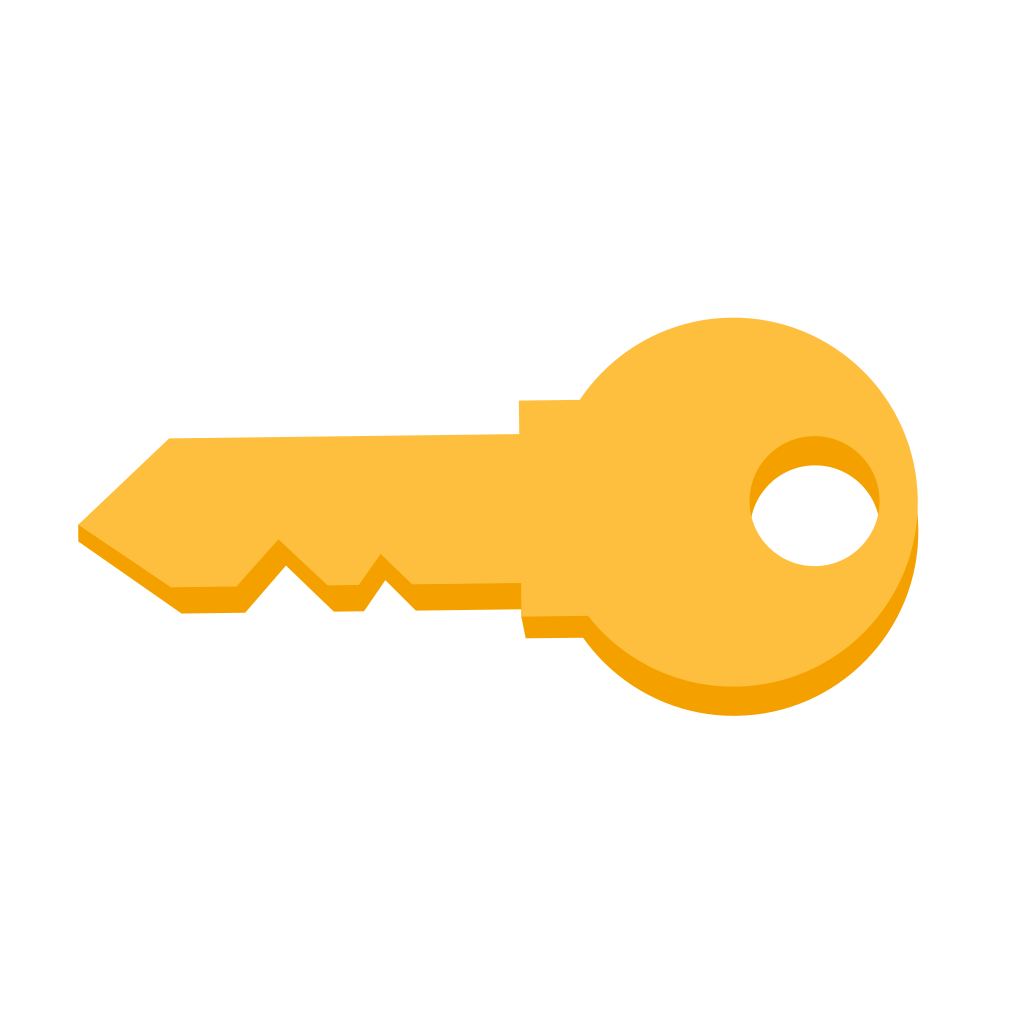 Asiacrypt 2024, December 12
Reducing server noise: Redefining security
x1
k
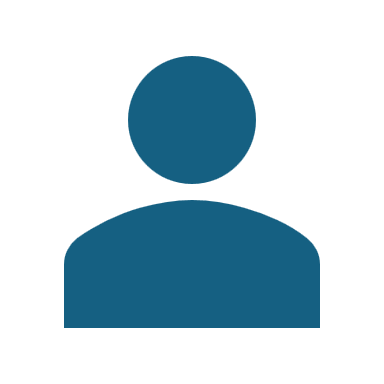 Fk(x1)
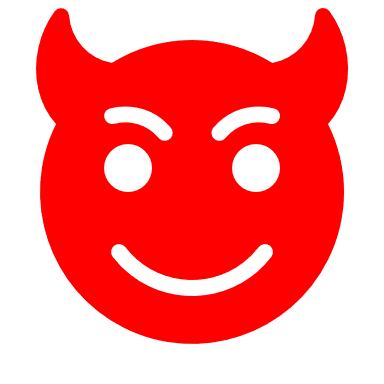 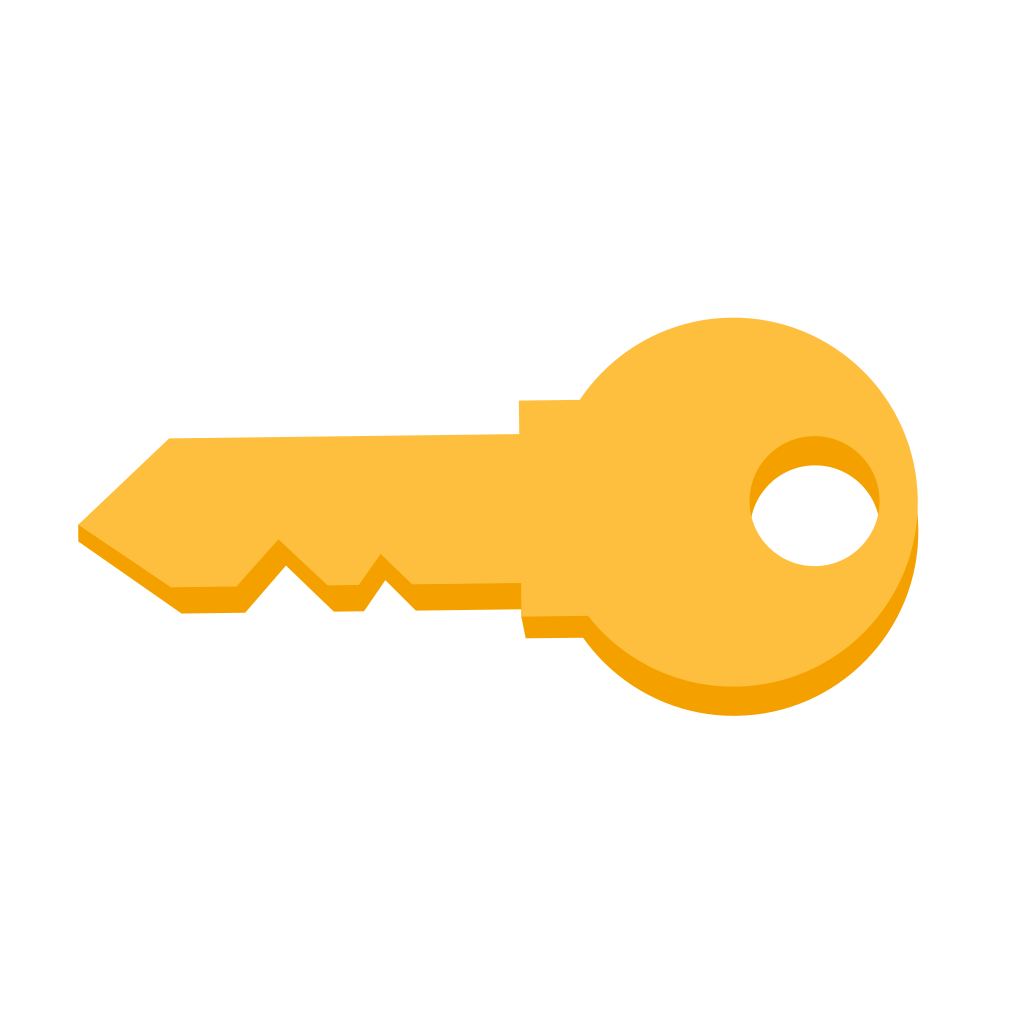 x2
Fk(x2)
Asiacrypt 2024, December 12
Reducing server noise: Redefining security
x1
k
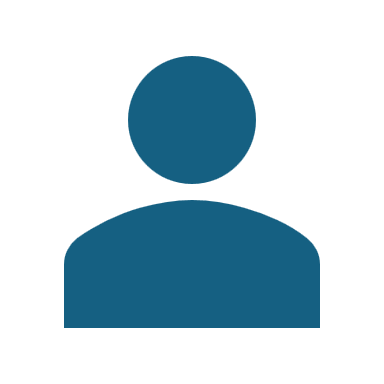 Fk(x1)
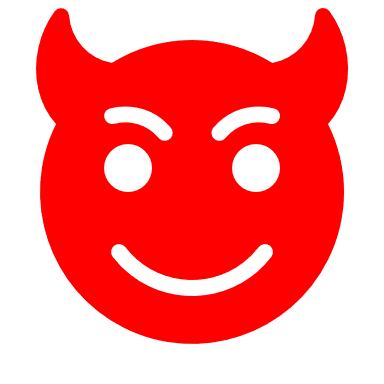 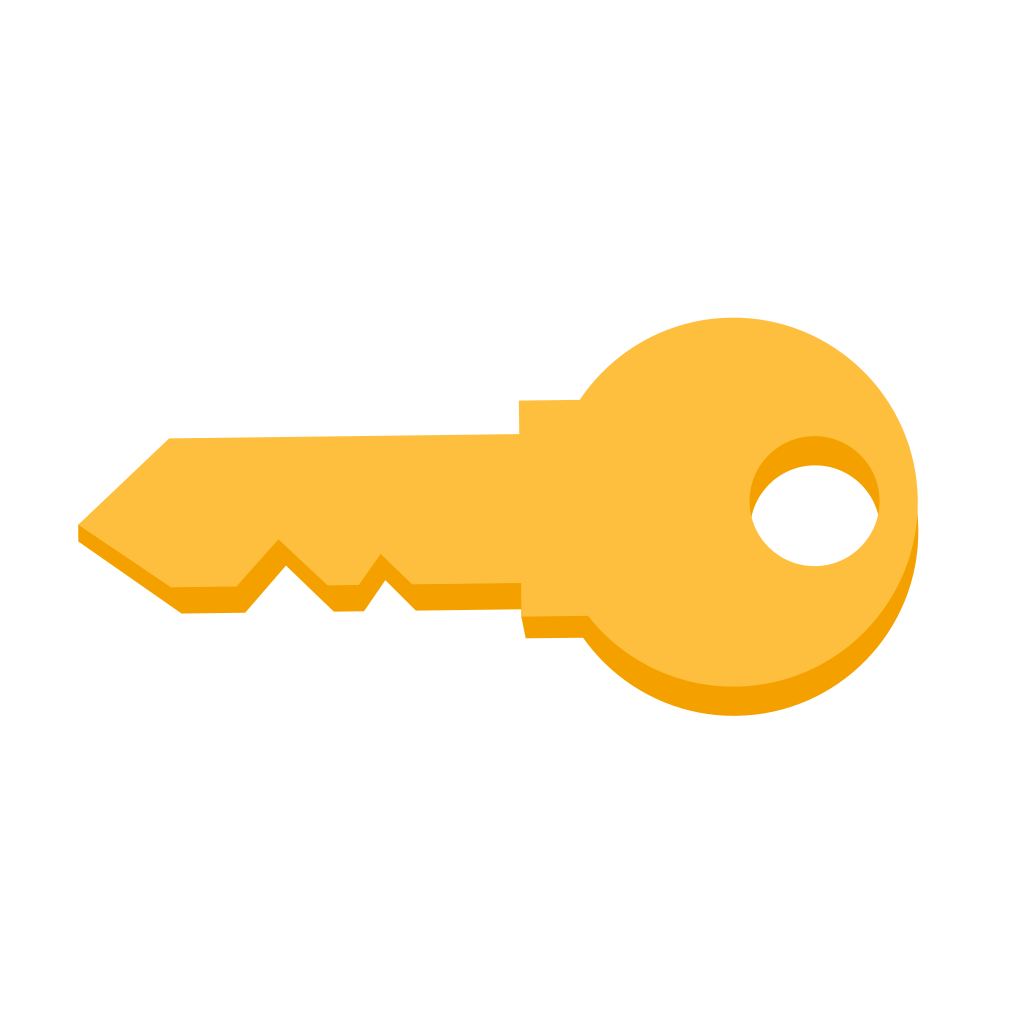 x2
Fk(x2)
.
Asiacrypt 2024, December 12
Reducing server noise: Redefining security
x1
k
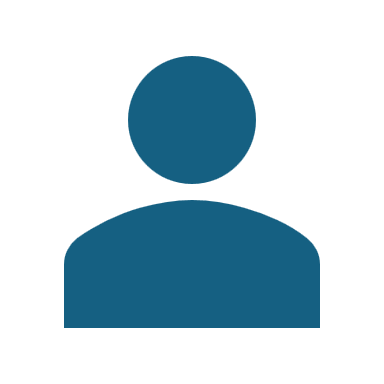 Fk(x1)
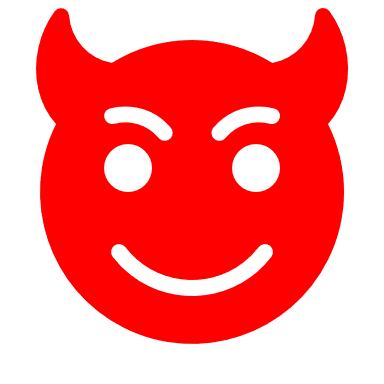 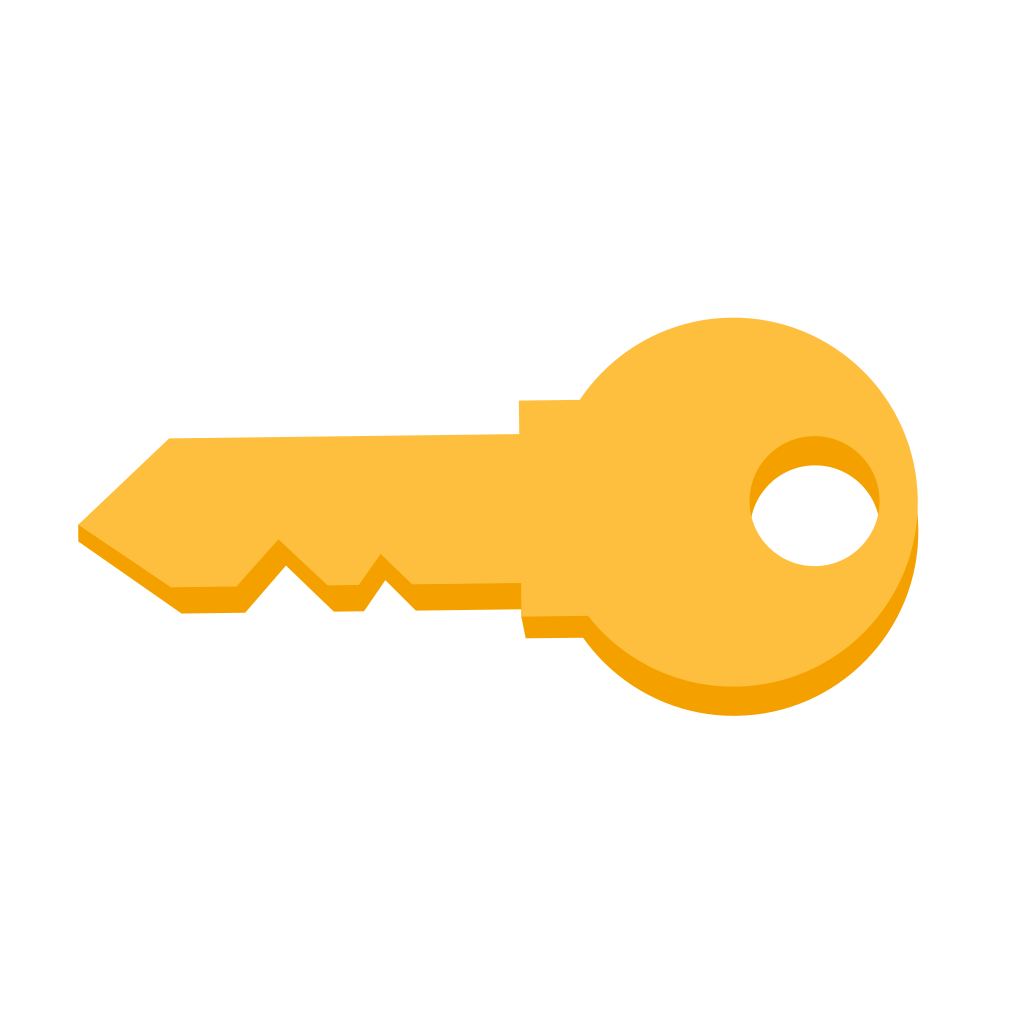 x2
Fk(x2)
.
.
Asiacrypt 2024, December 12
Reducing server noise: Redefining security
x1
k
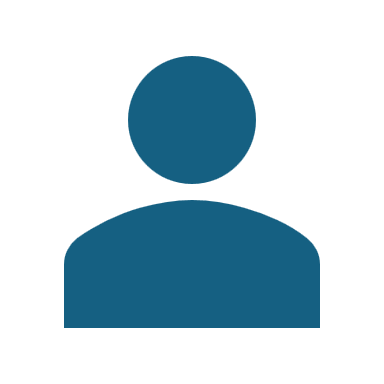 Fk(x1)
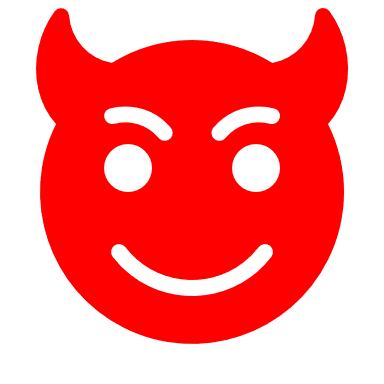 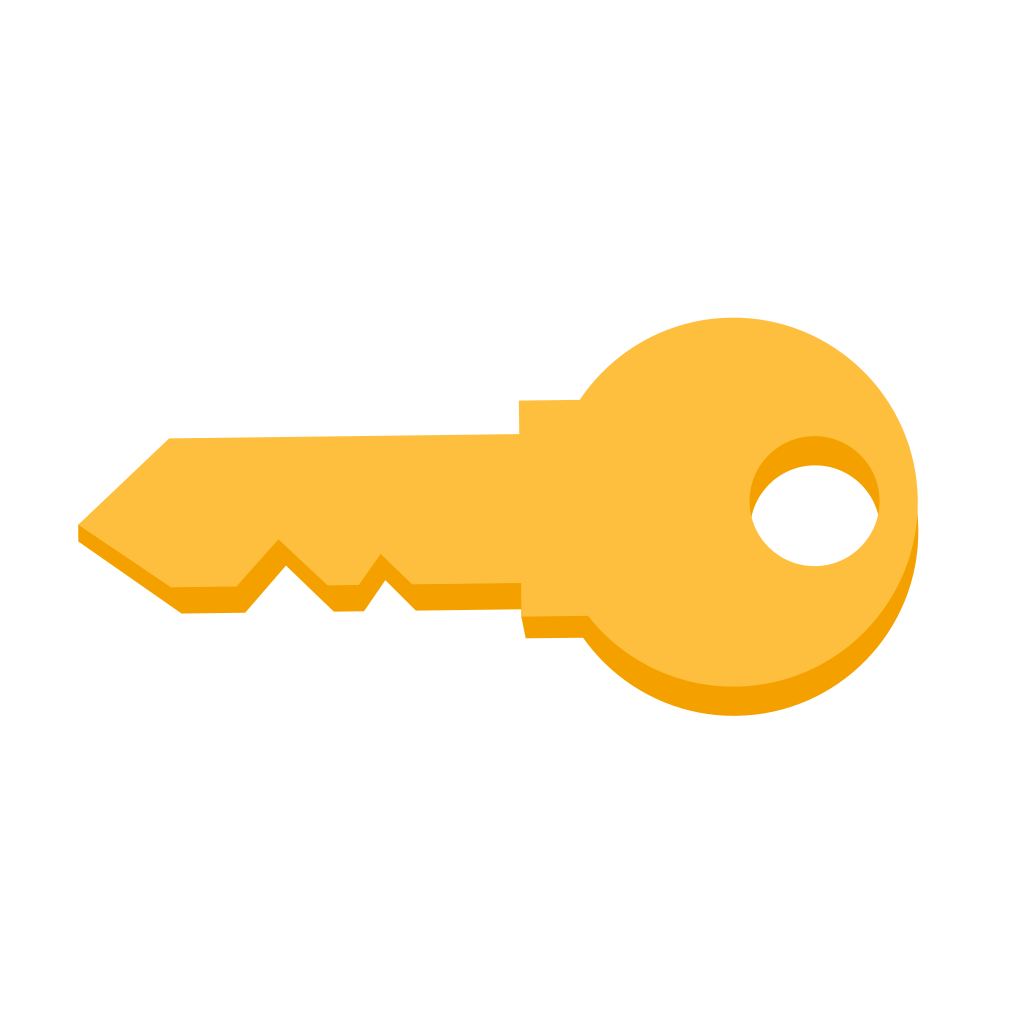 x2
Fk(x2)
.
.
xQ
Fk(xQ)
Asiacrypt 2024, December 12
Reducing server noise: Redefining security
x1
k
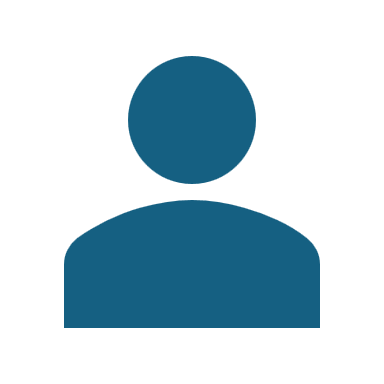 Fk(x1)
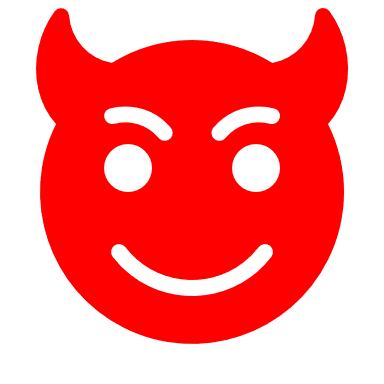 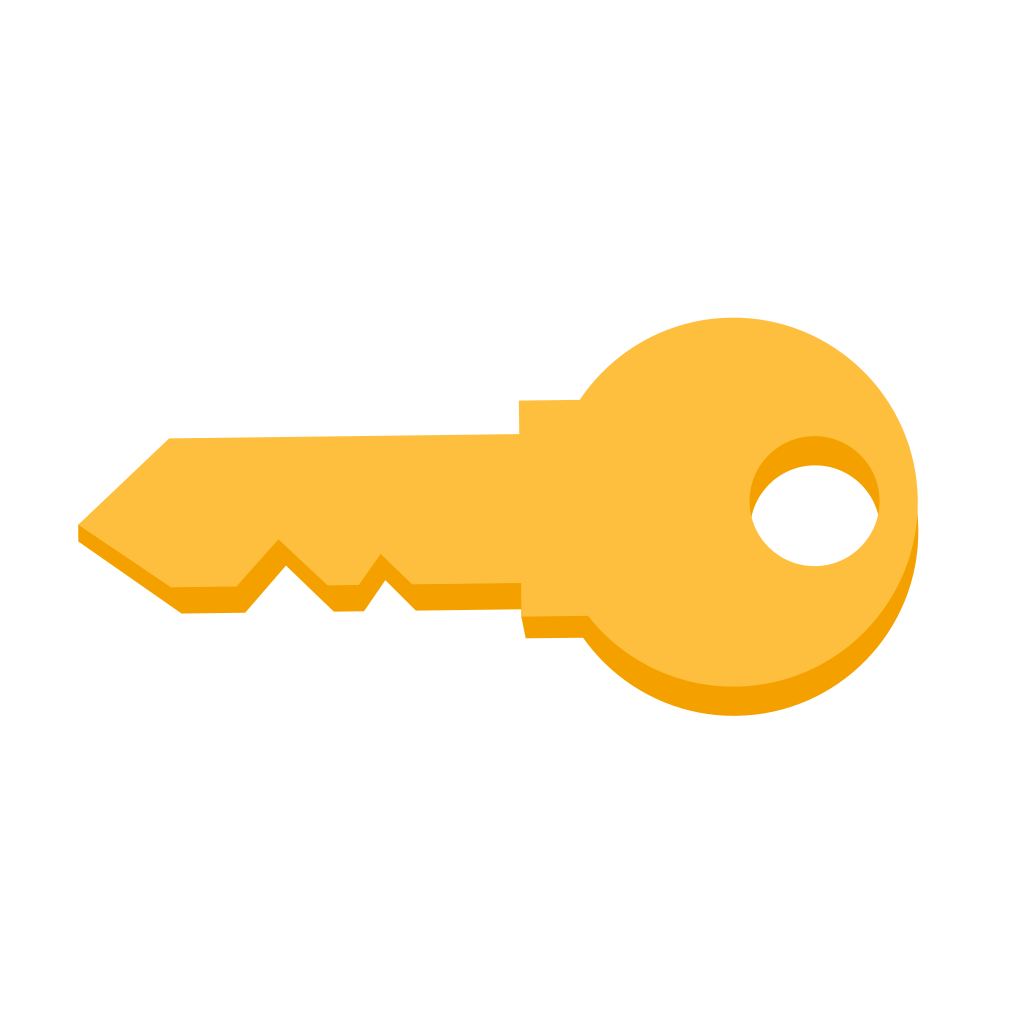 x2
Fk(x2)
.
.
xQ
One-more unpredictability[ECS+15]: After seeing Q (xi,Fk(xi)) pairs      	cannot find Q+1 valid (xi,Fk(xi)) pairs.
Fk(xQ)
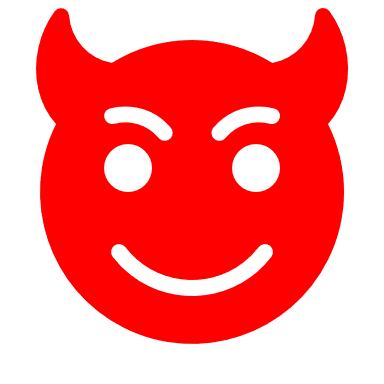 Asiacrypt 2024, December 12
Reducing server noise: Redefining security
k
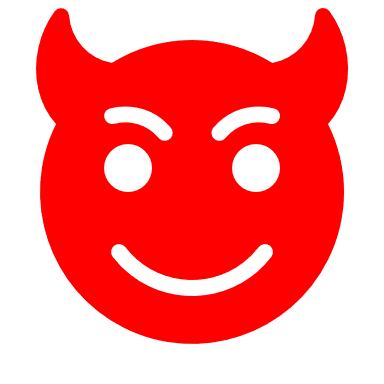 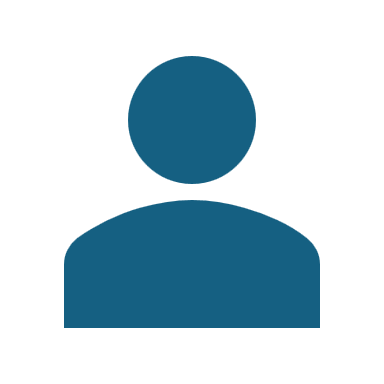 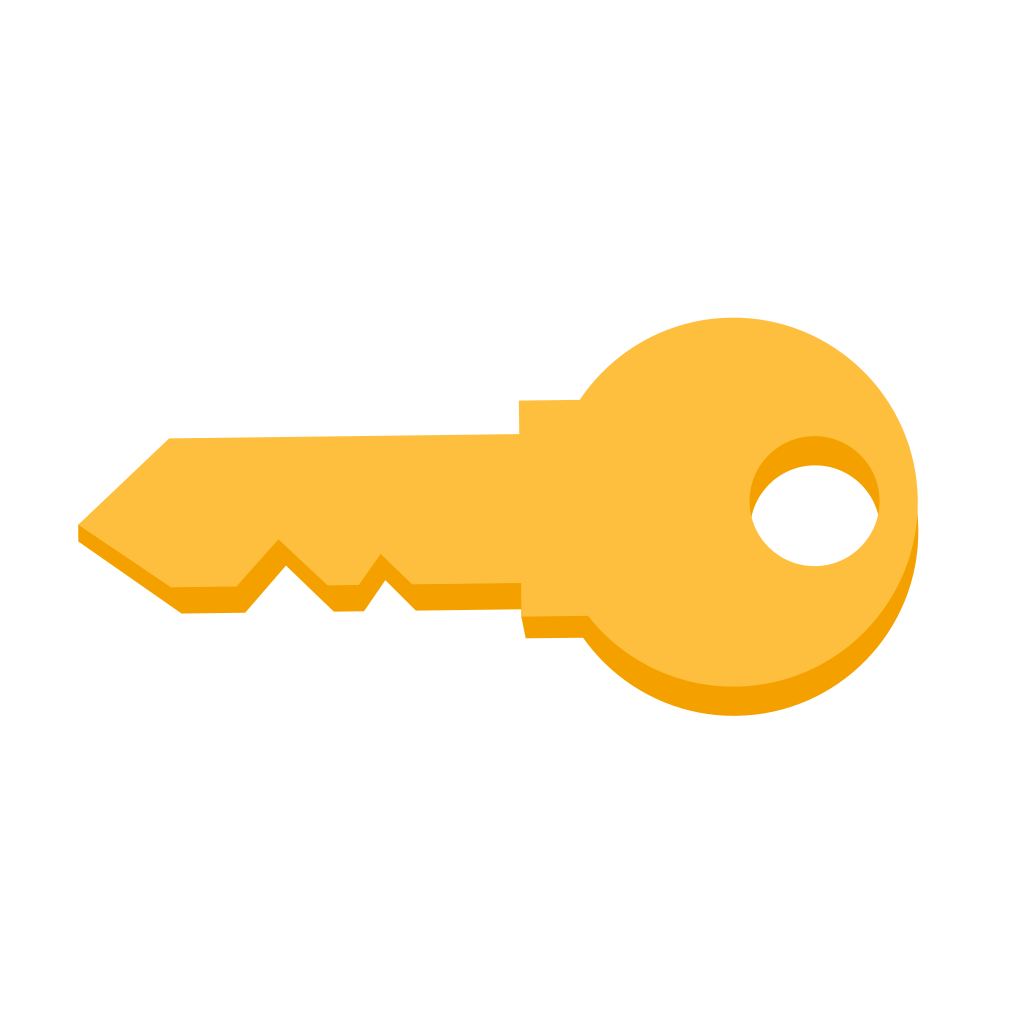 xi
Fk(xi)
Asiacrypt 2024, December 12
Reducing server noise: Redefining security
k
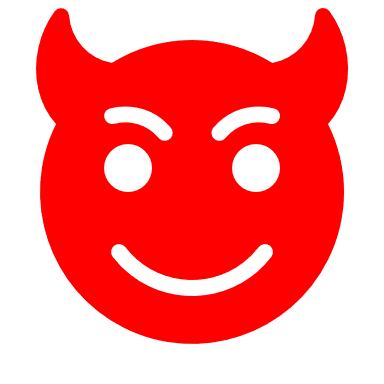 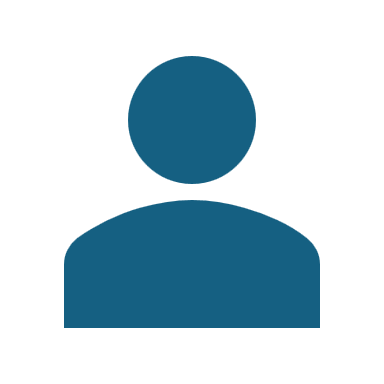 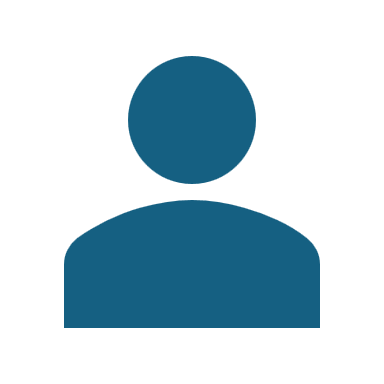 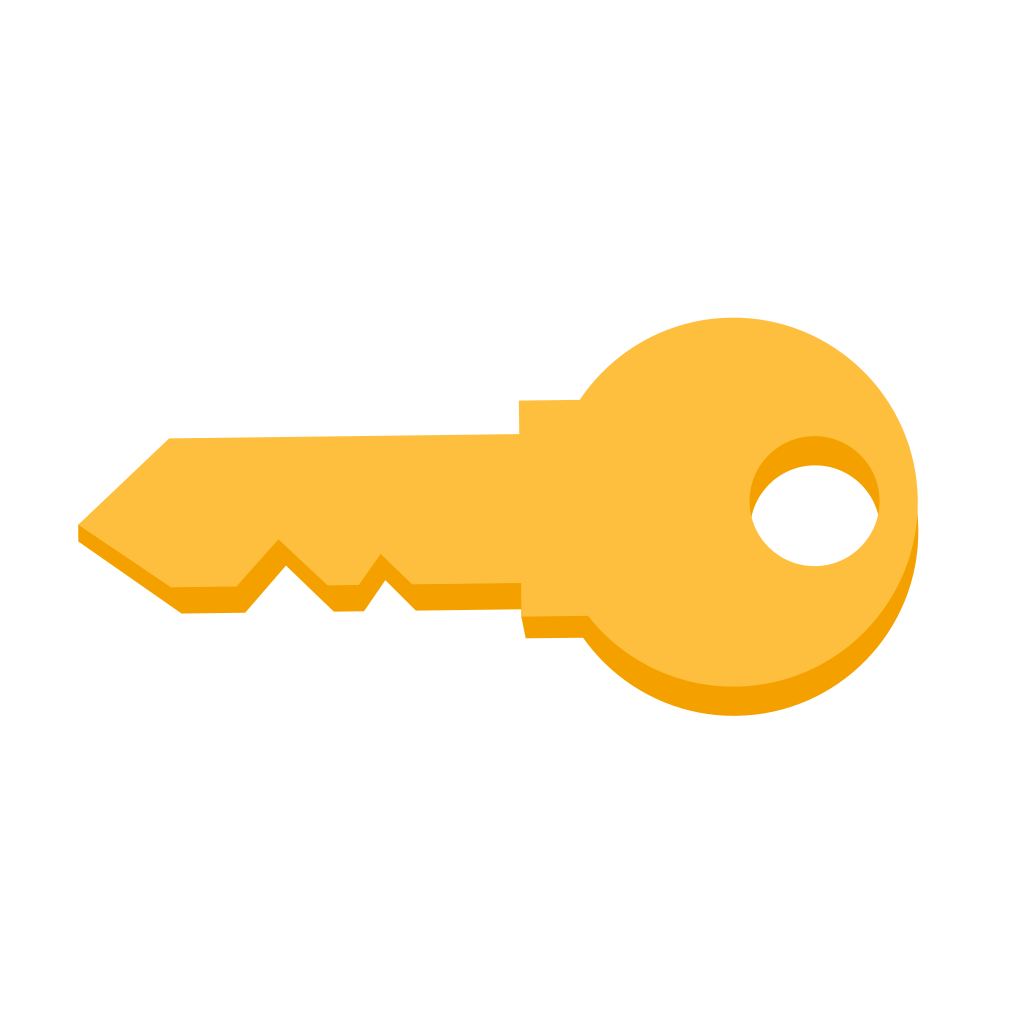 xi
Fk(xi)
Asiacrypt 2024, December 12
Reducing server noise: Redefining security
k
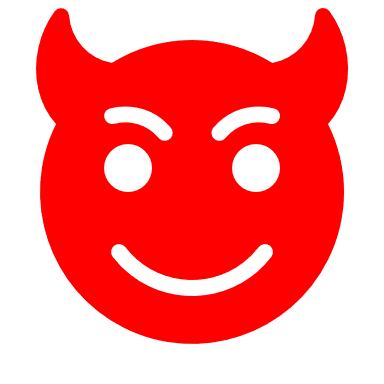 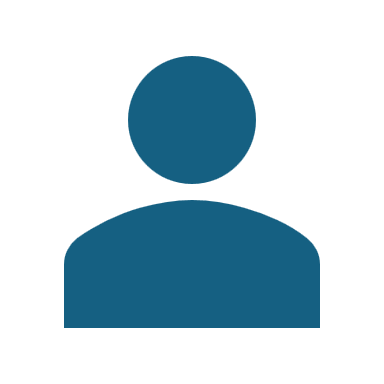 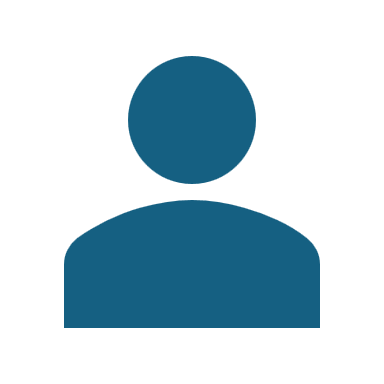 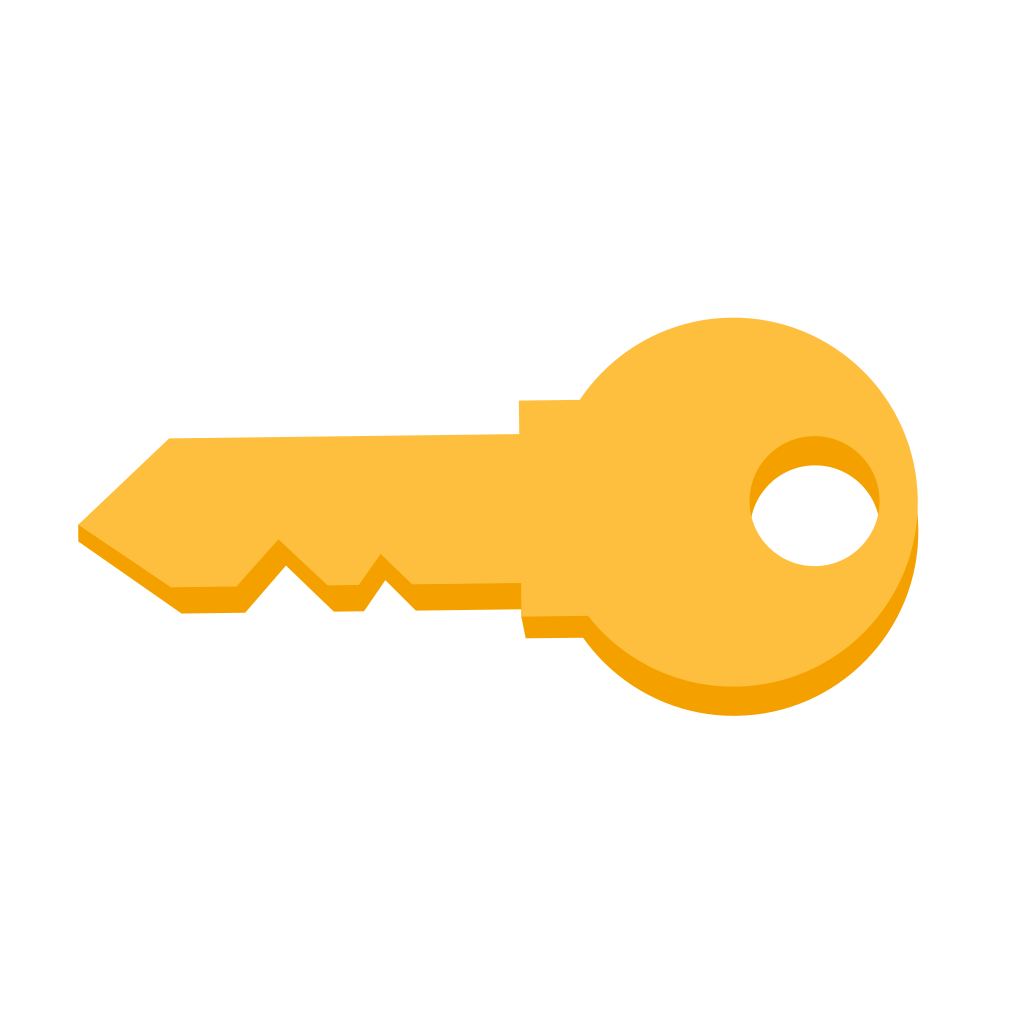 xi
xi
Fk(xi)
Asiacrypt 2024, December 12
Reducing server noise: Redefining security
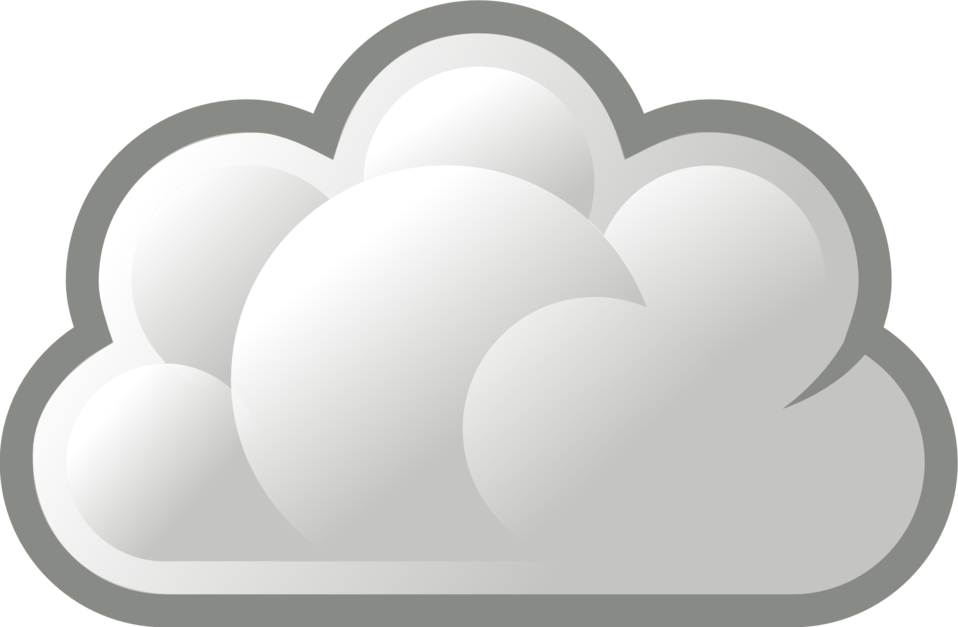 k
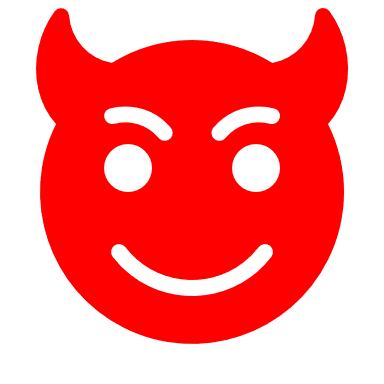 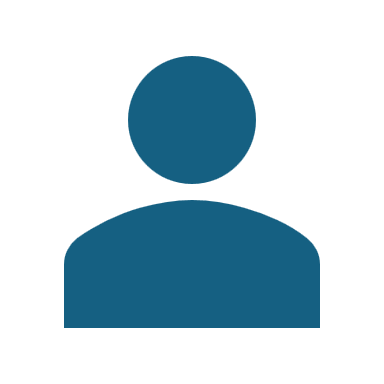 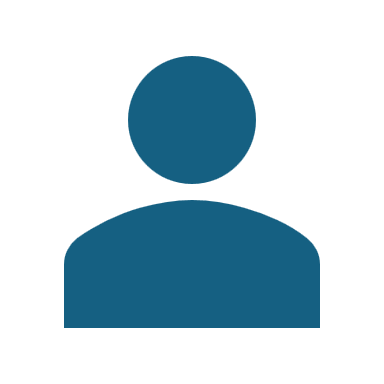 yi
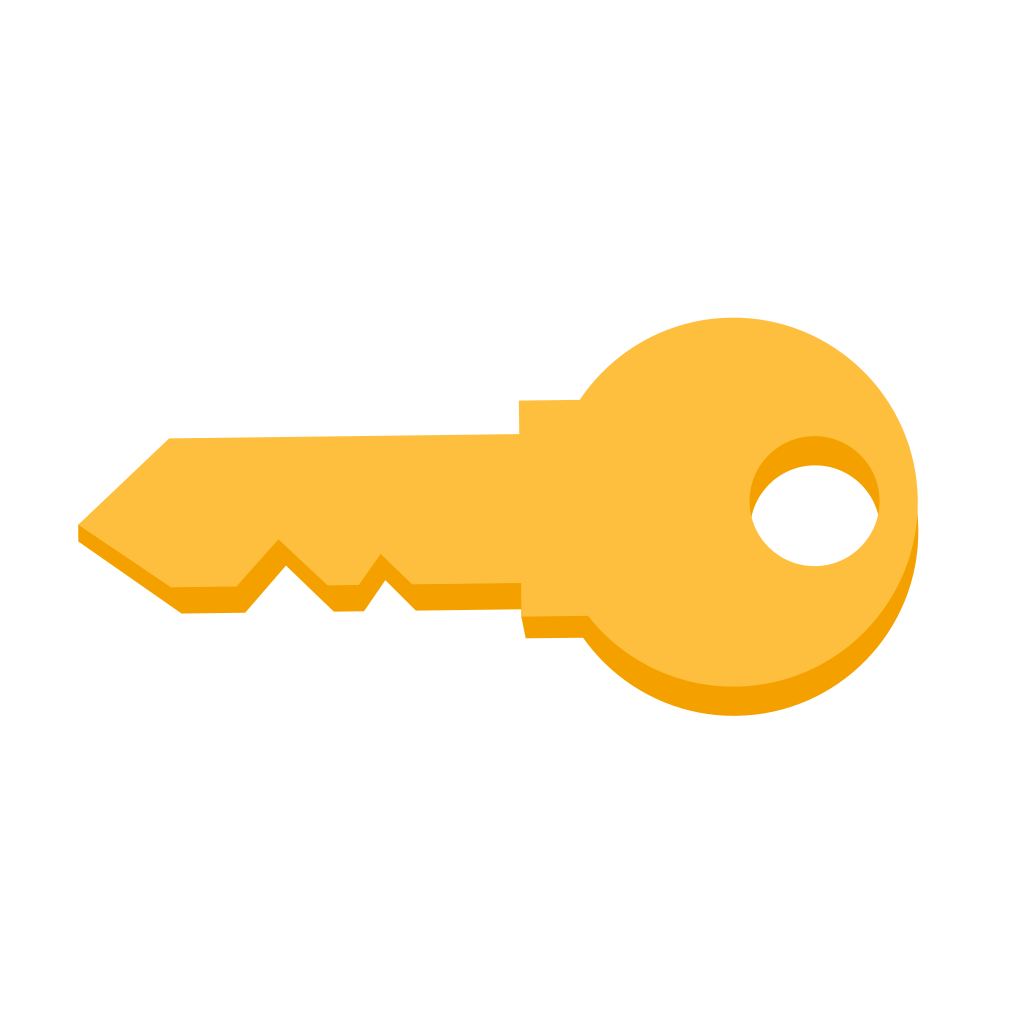 xi
xi
Fk(xi)
Asiacrypt 2024, December 12
Reducing server noise: Redefining security
k
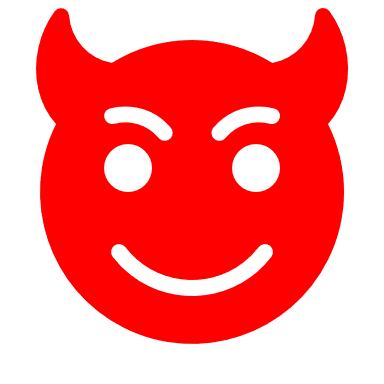 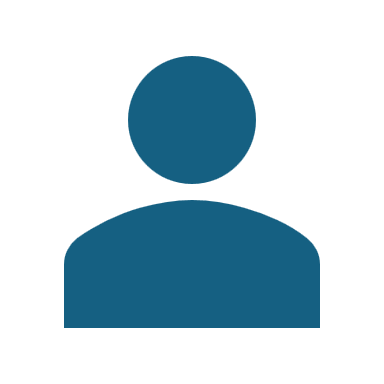 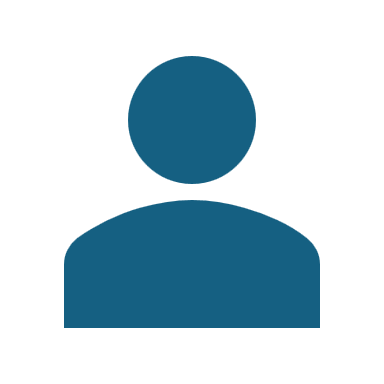 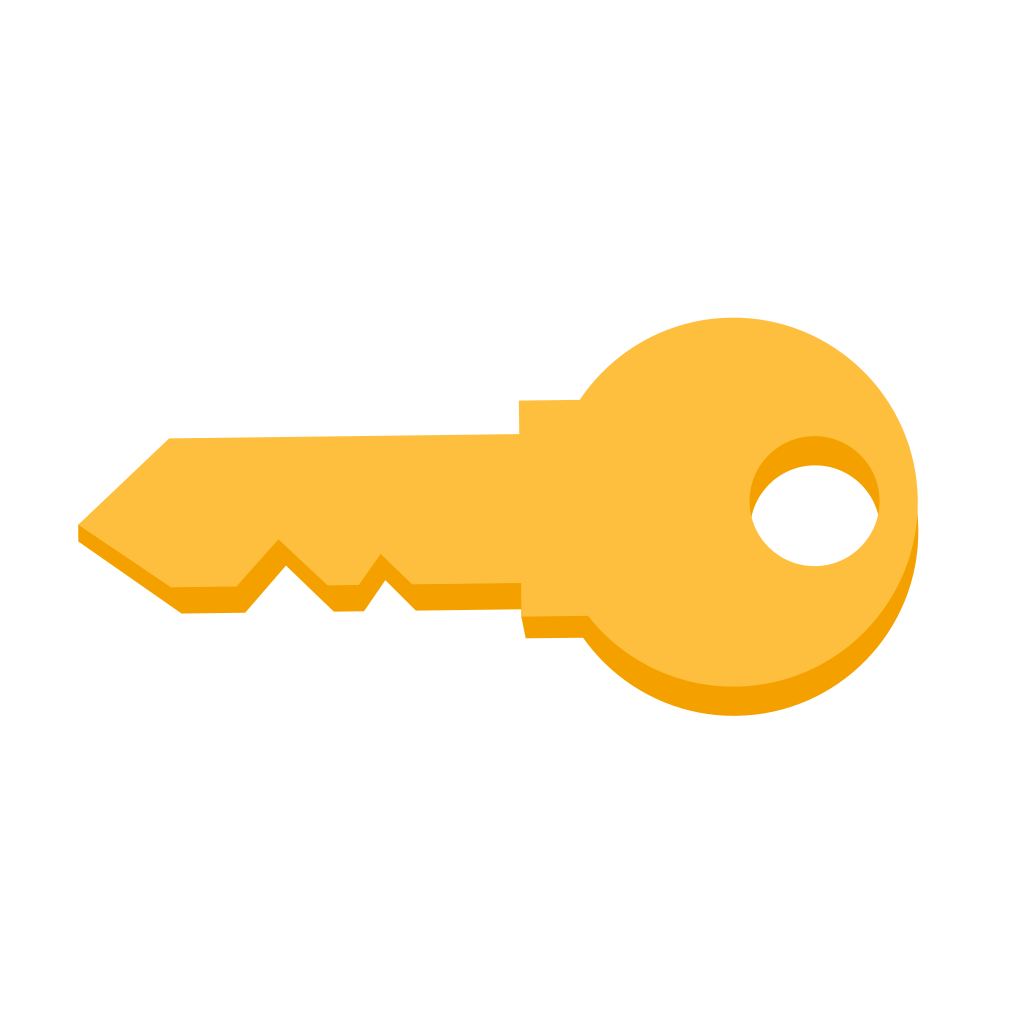 xi
xi
Fk(xi)
Asiacrypt 2024, December 12
Reducing server noise: Redefining security
Fk(xi)
k
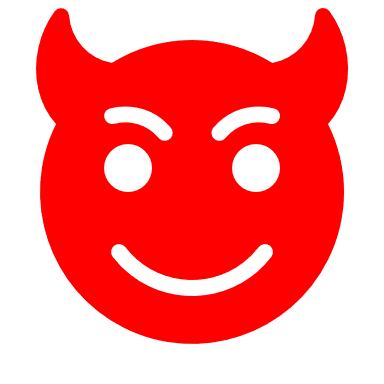 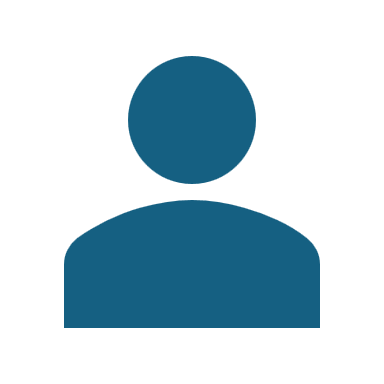 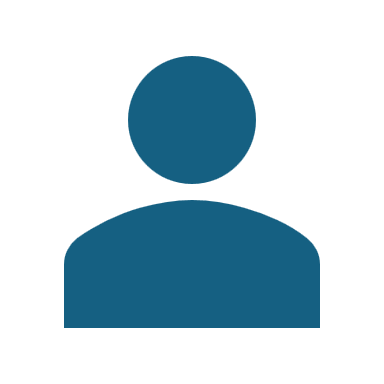 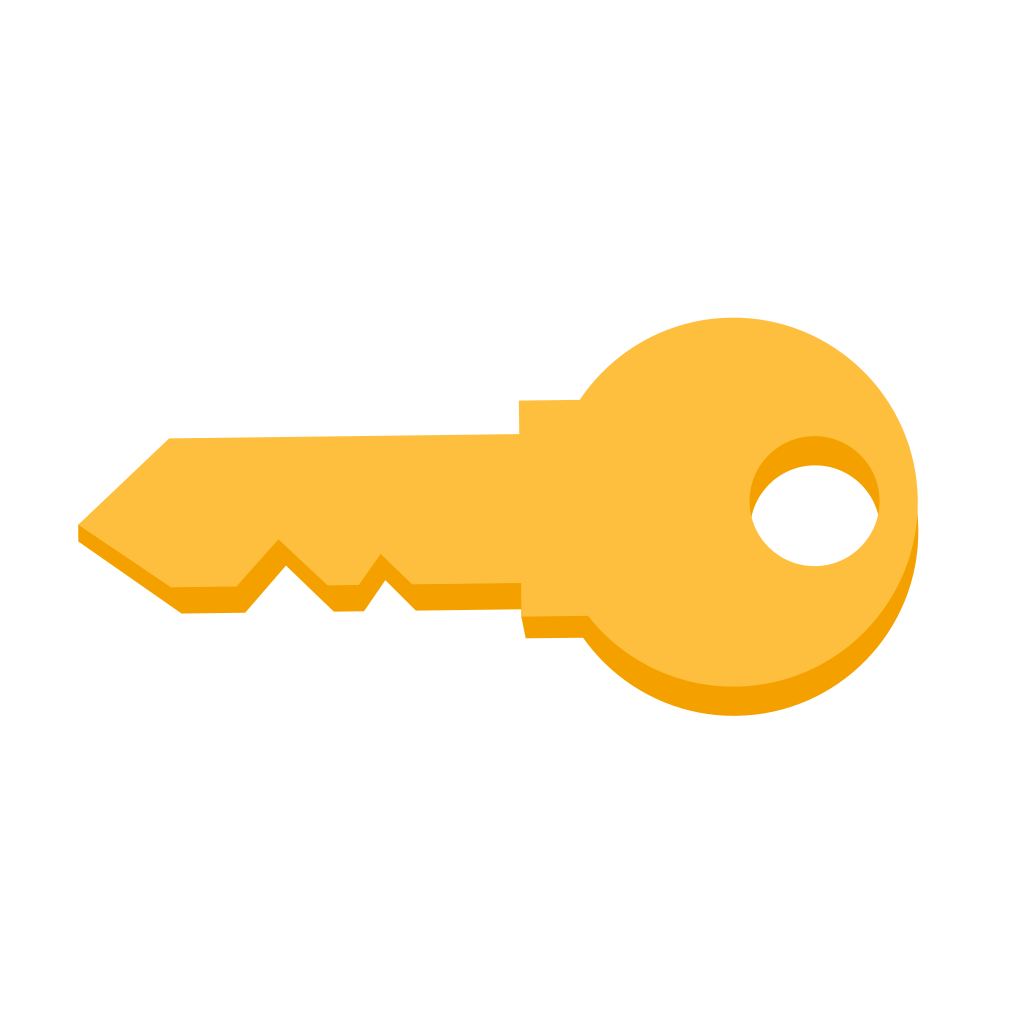 xi
xi
Fk(xi)
Asiacrypt 2024, December 12
Reducing server noise: Redefining security
Fk(xi)
k
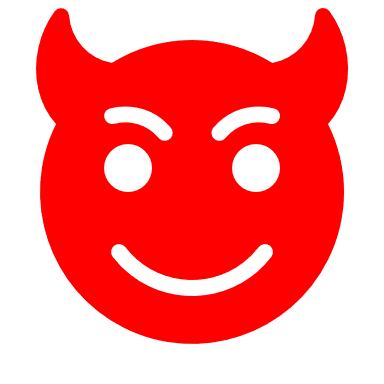 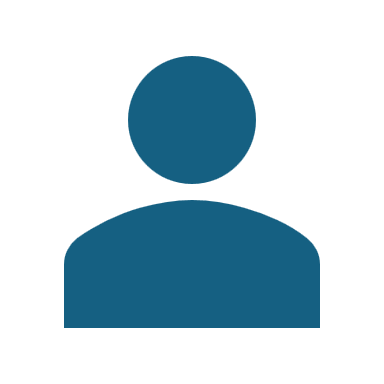 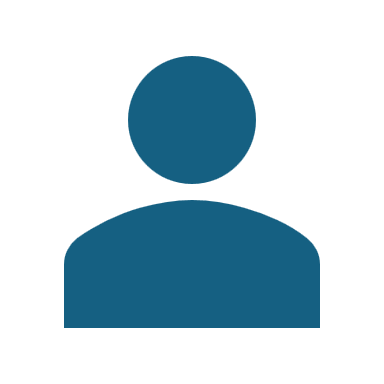 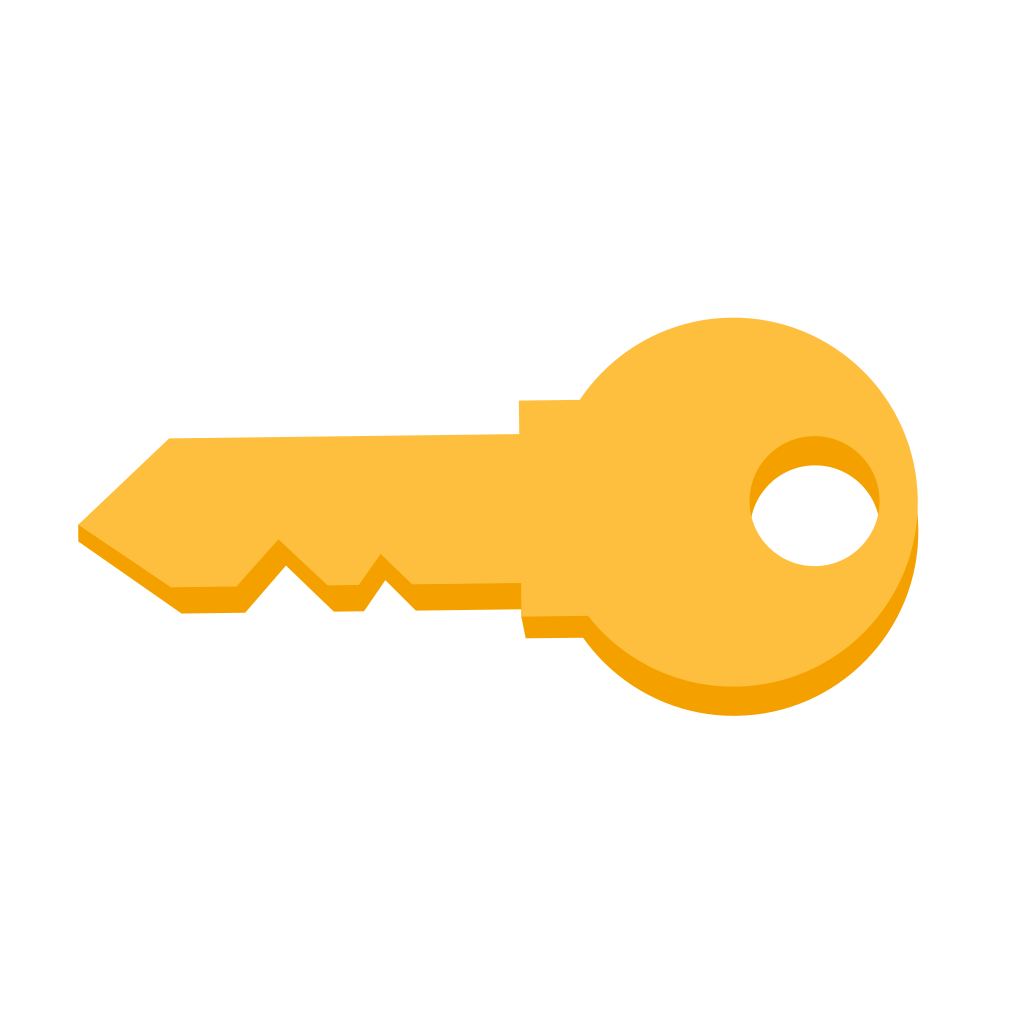 xi
xi
yi
Fk(xi)
Asiacrypt 2024, December 12
Reducing server noise: Redefining security
Fk(xi)
k
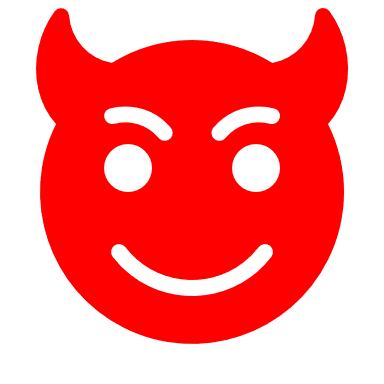 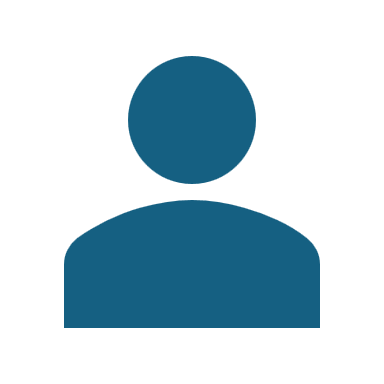 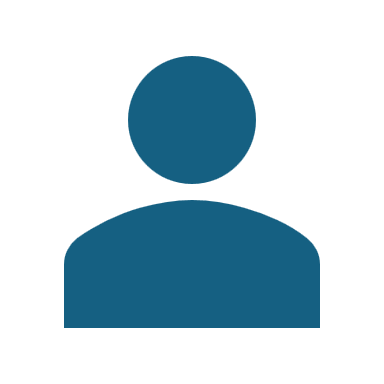 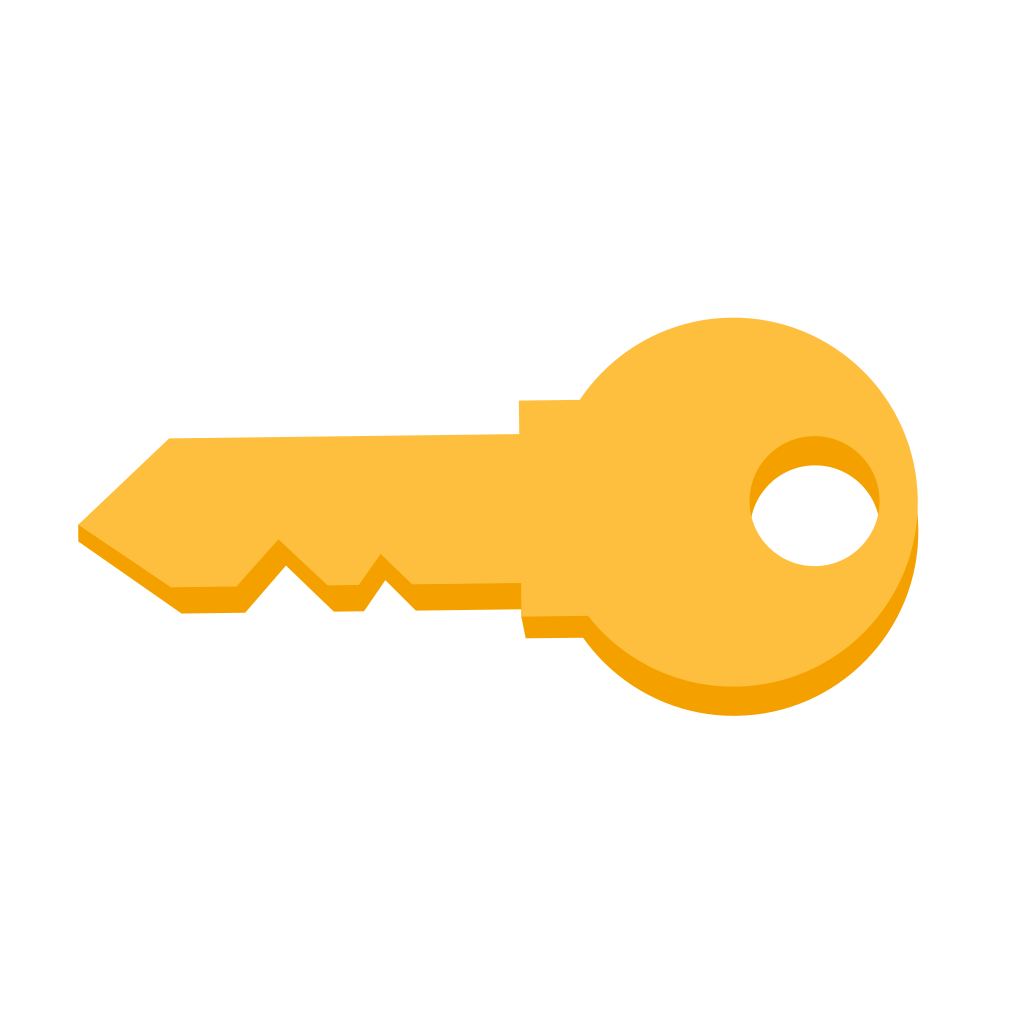 xi
xi
yi
Fk(xi)
One-more PRF security[ECS+15]: After seeing Q (xi,yi) and ctr<Q (xi,Fk(xi)) pairs      	cannot correctly determine the source of Q yi.
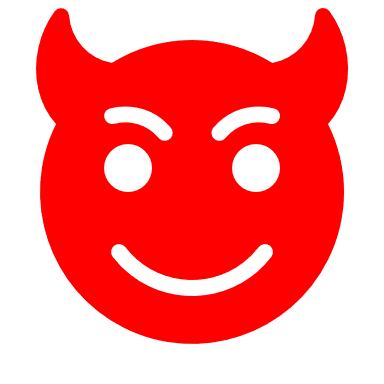 Asiacrypt 2024, December 12
Updated VOPRF Construction
Asiacrypt 2024, December 12
Updated VOPRF Construction
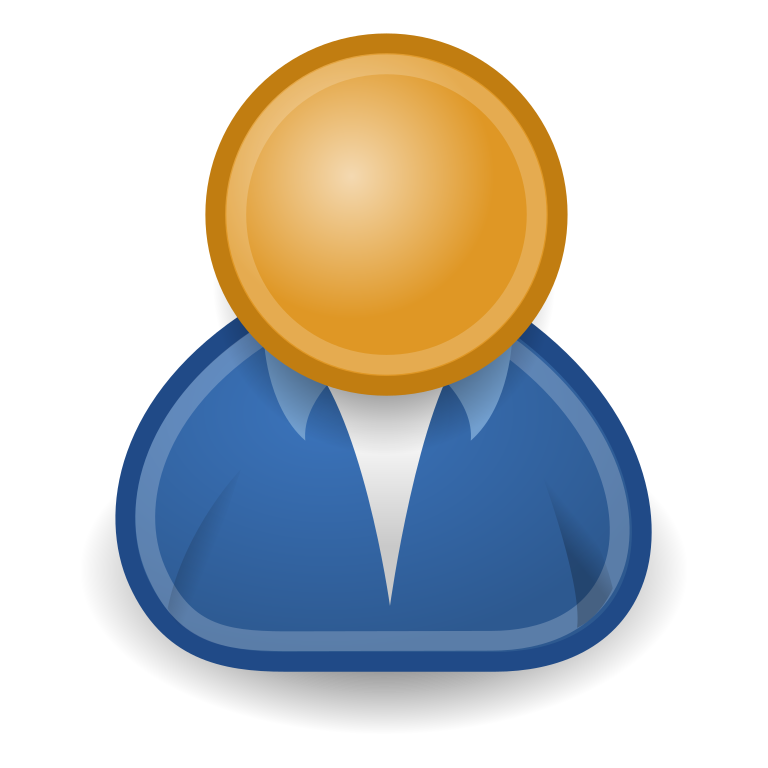 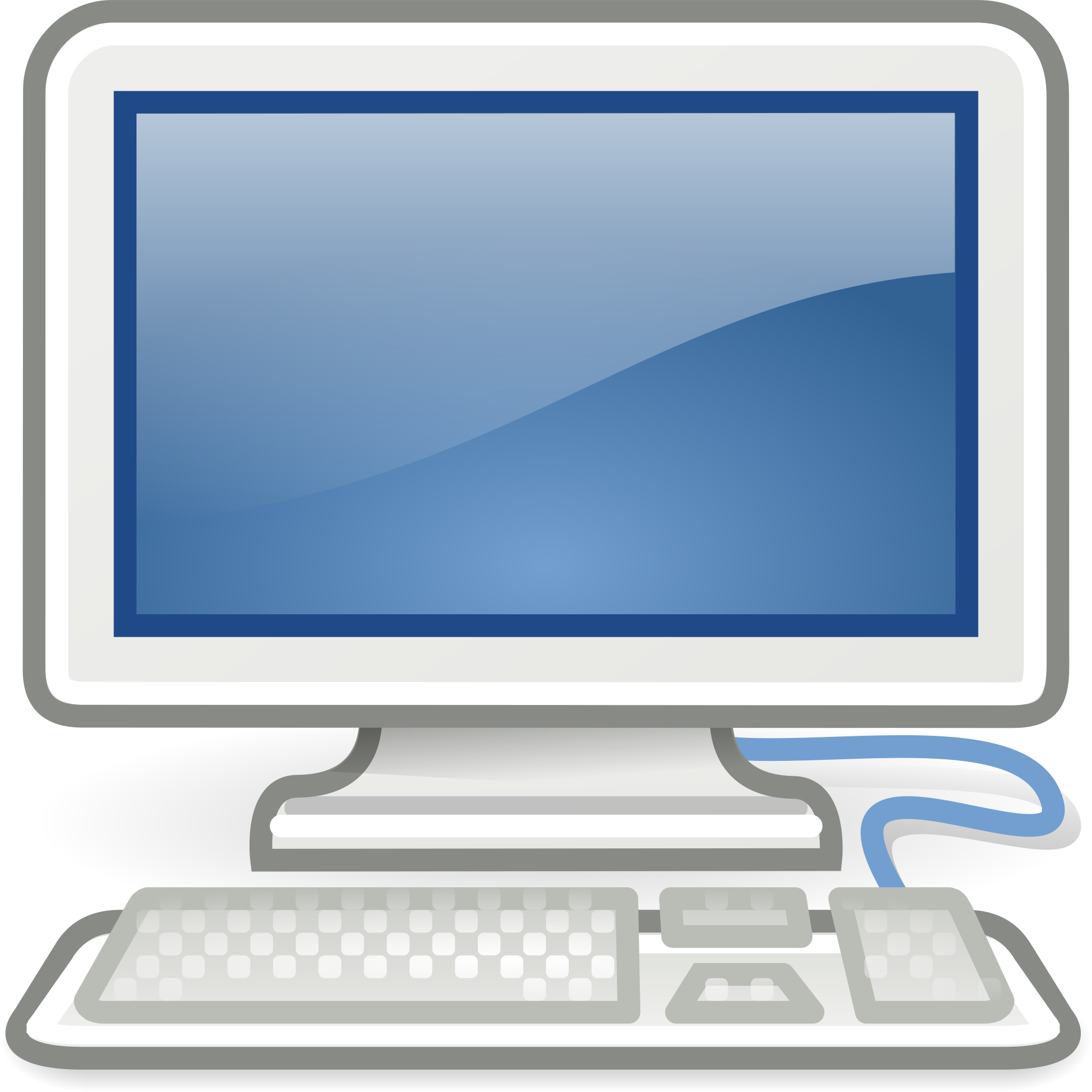 Asiacrypt 2024, December 12
Proof Sketch
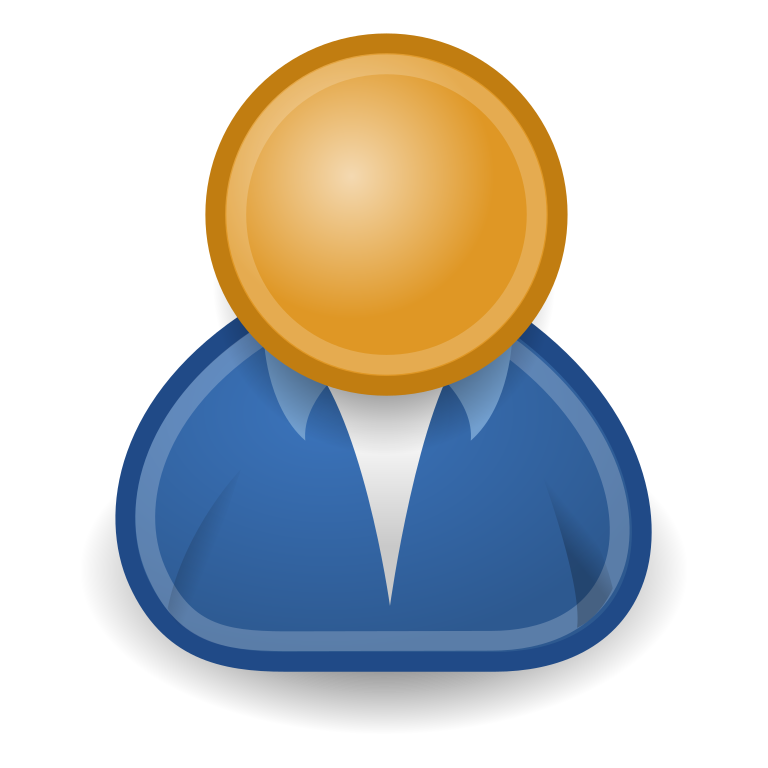 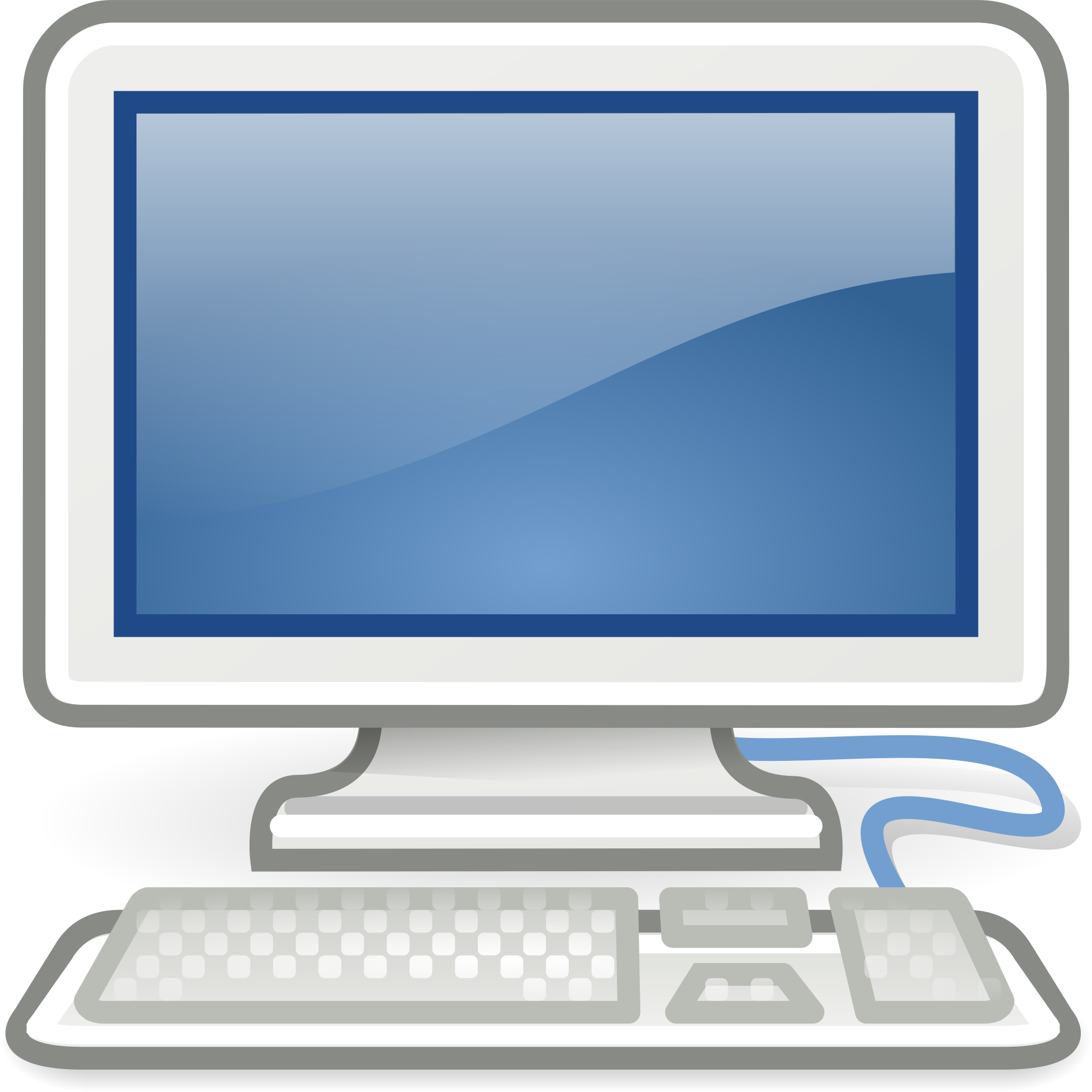 Asiacrypt 2024, December 12
Proof Sketch
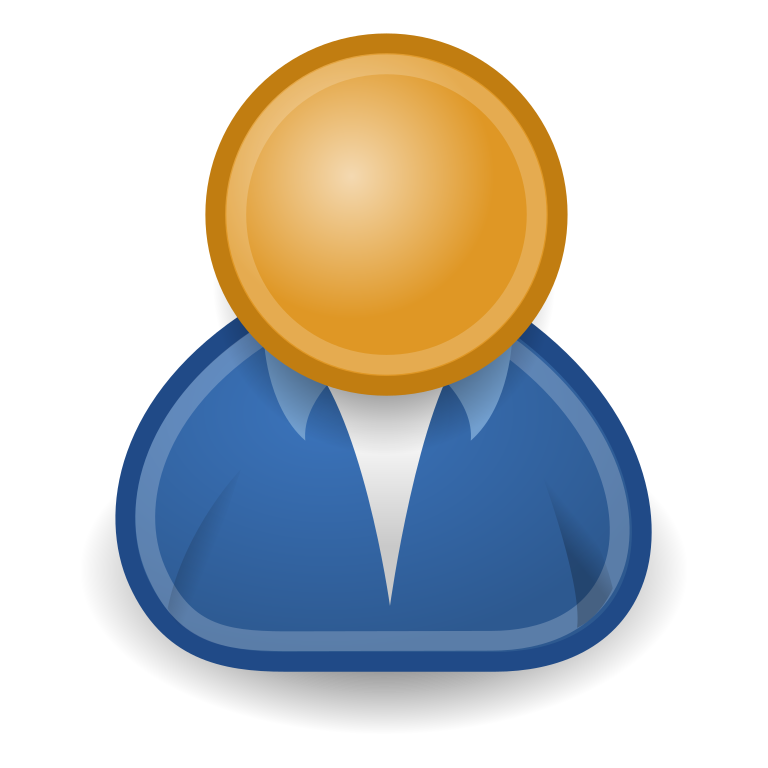 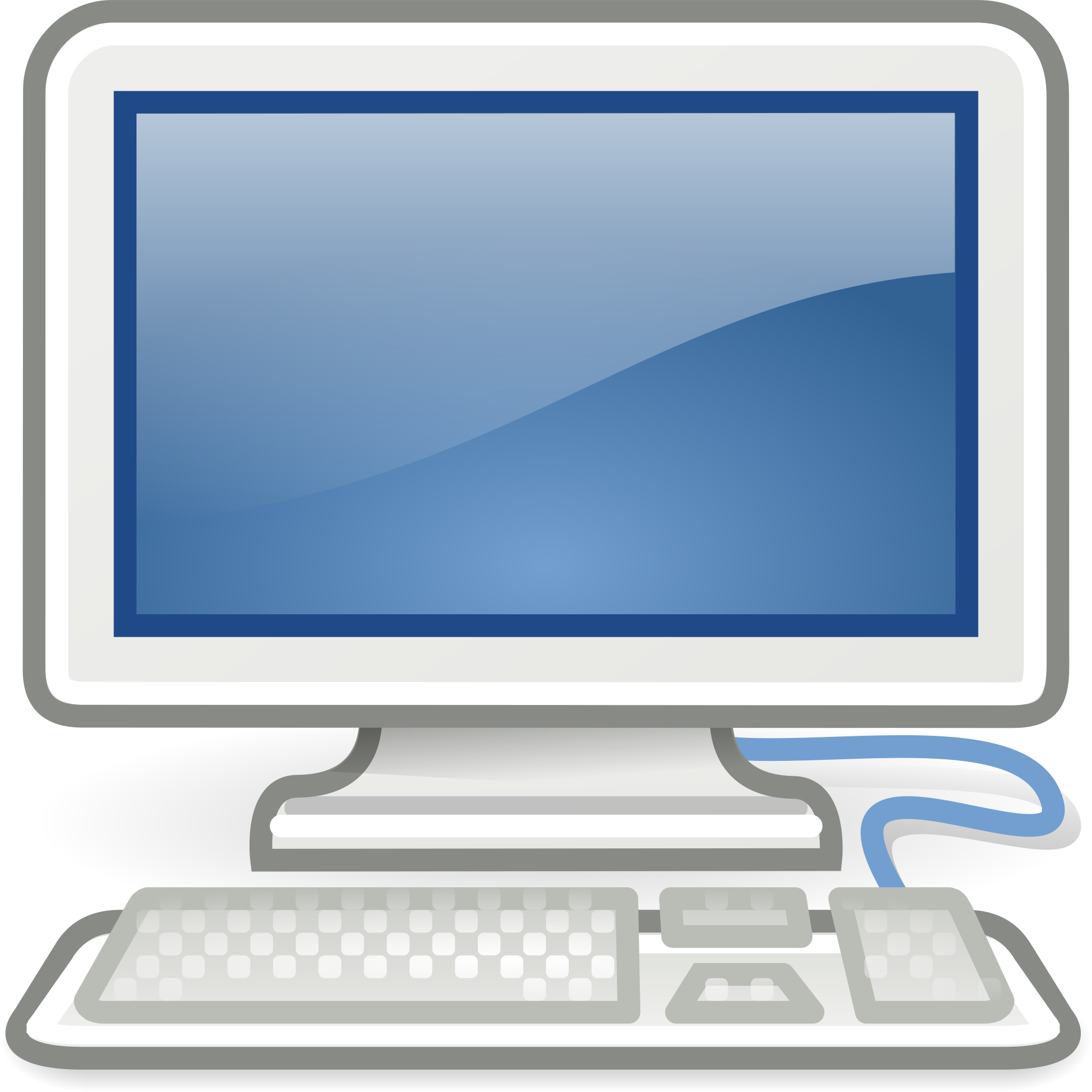 Asiacrypt 2024, December 12
Proof Sketch
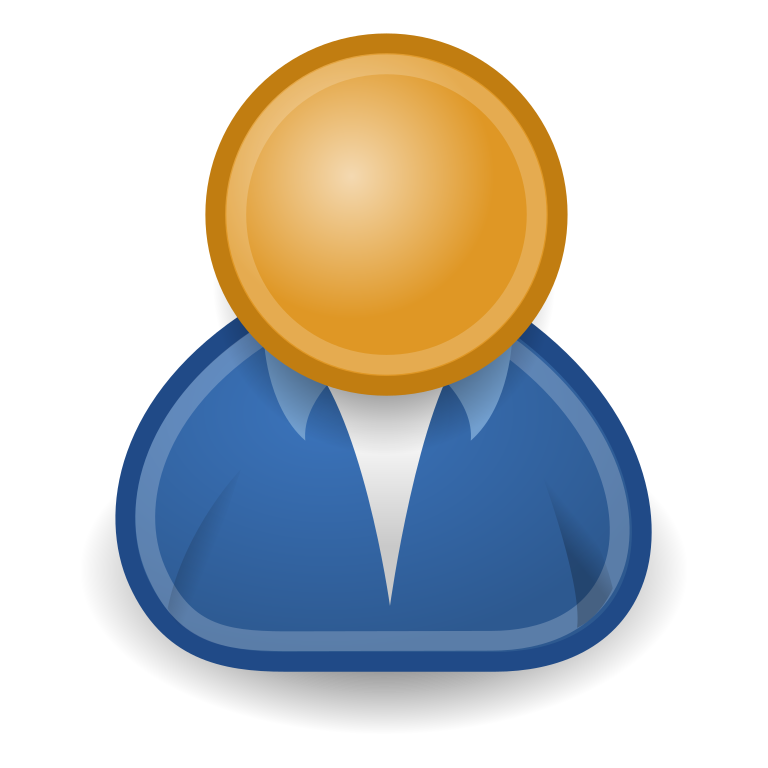 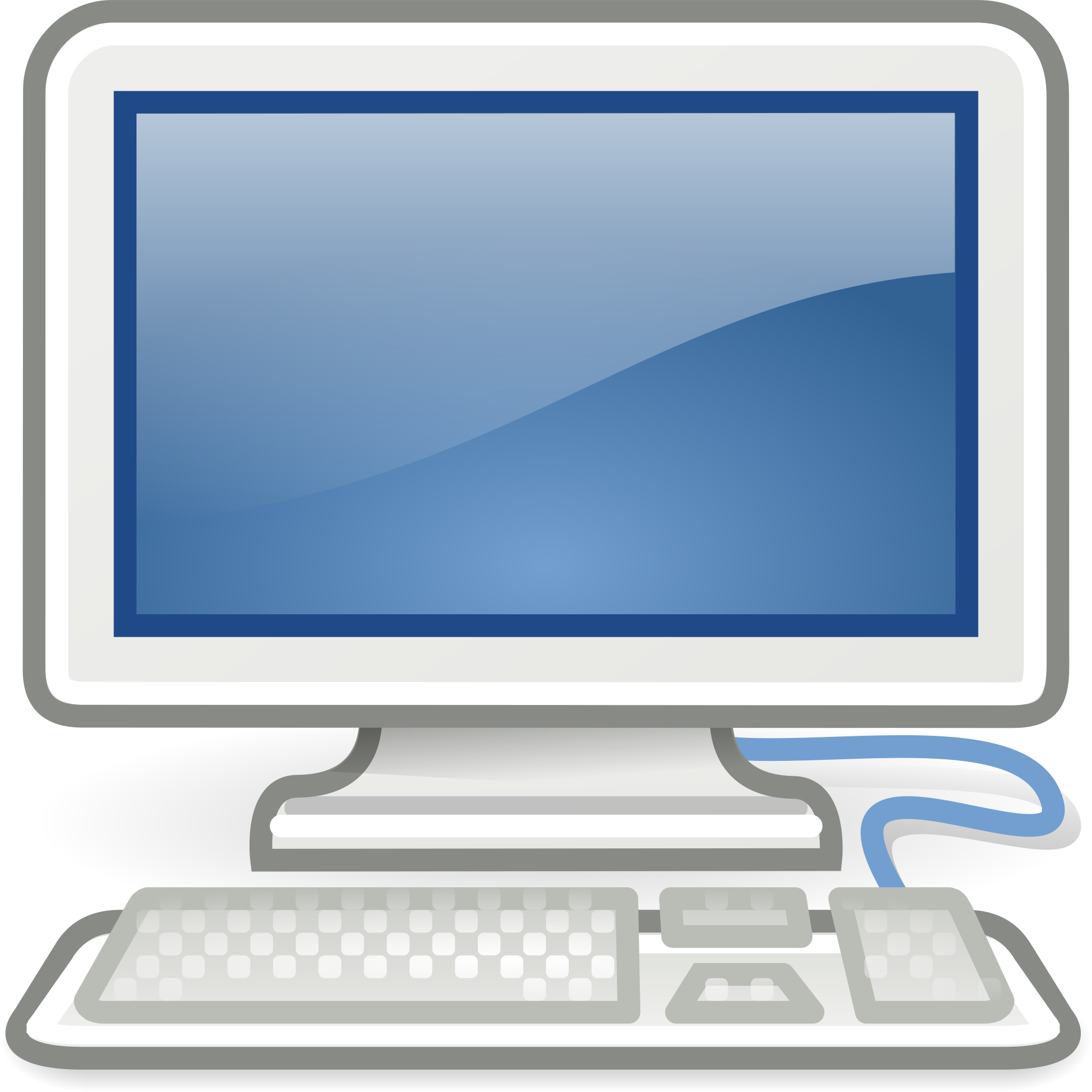 Asiacrypt 2024, December 12
Proof Sketch
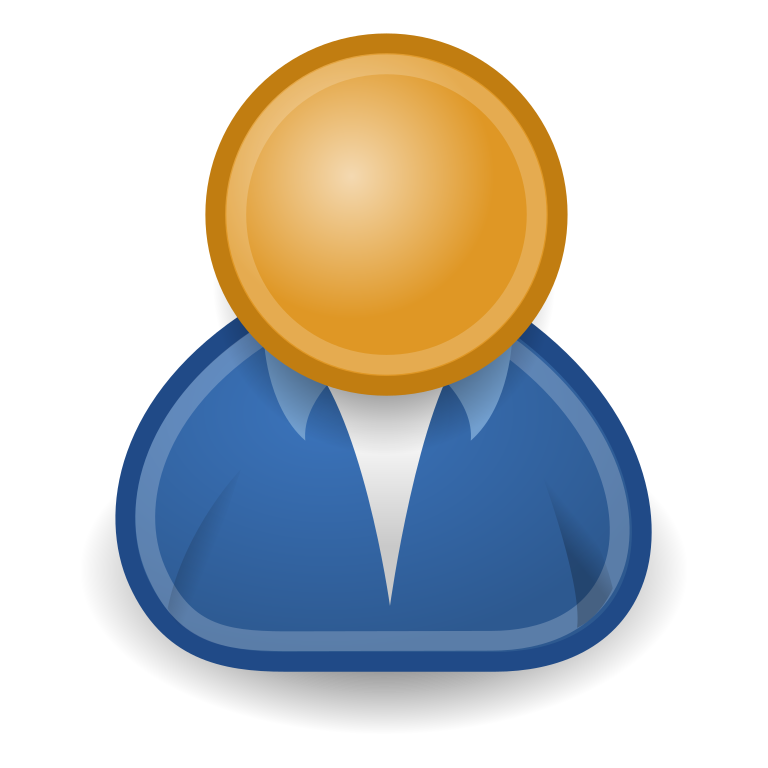 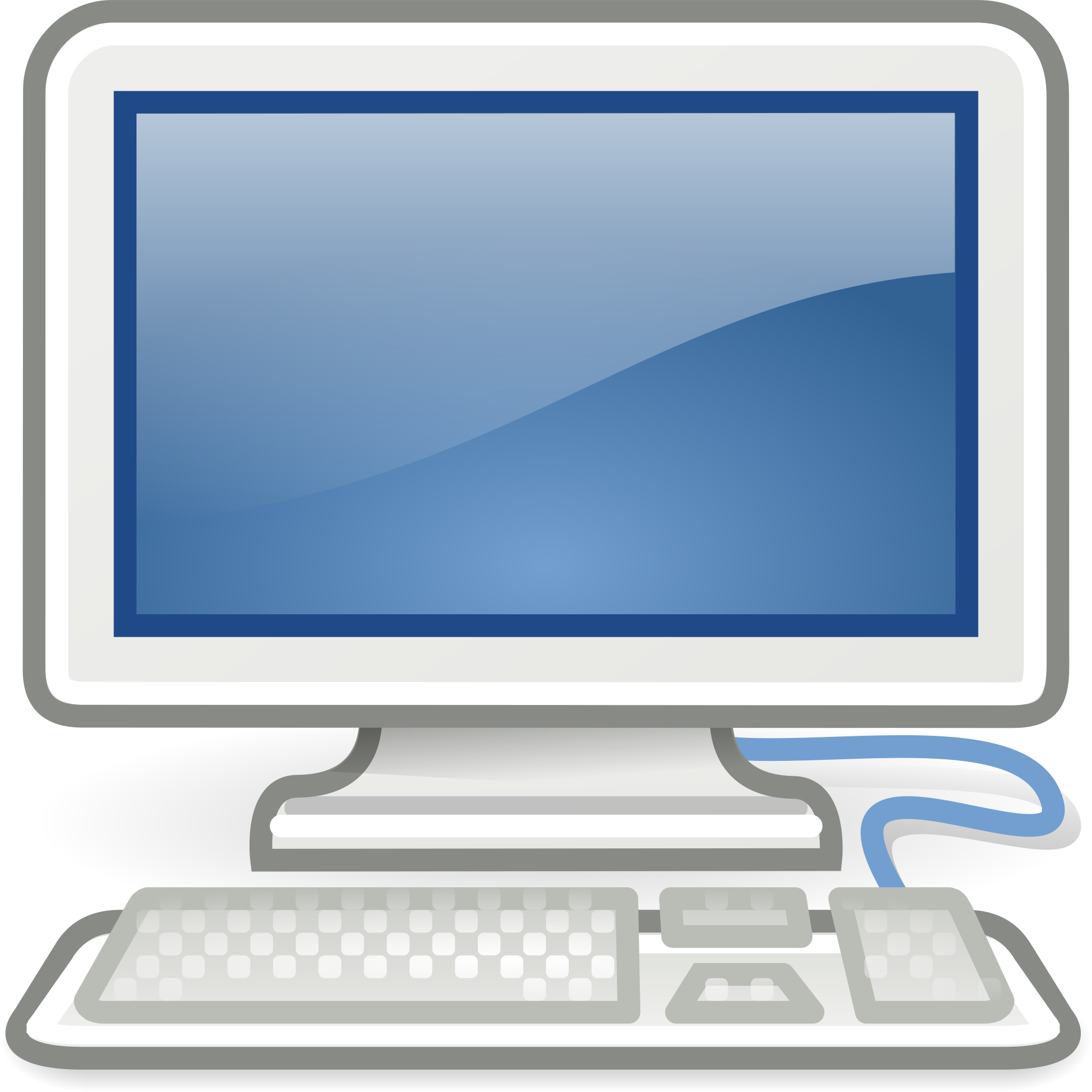 Asiacrypt 2024, December 12
Proof Sketch
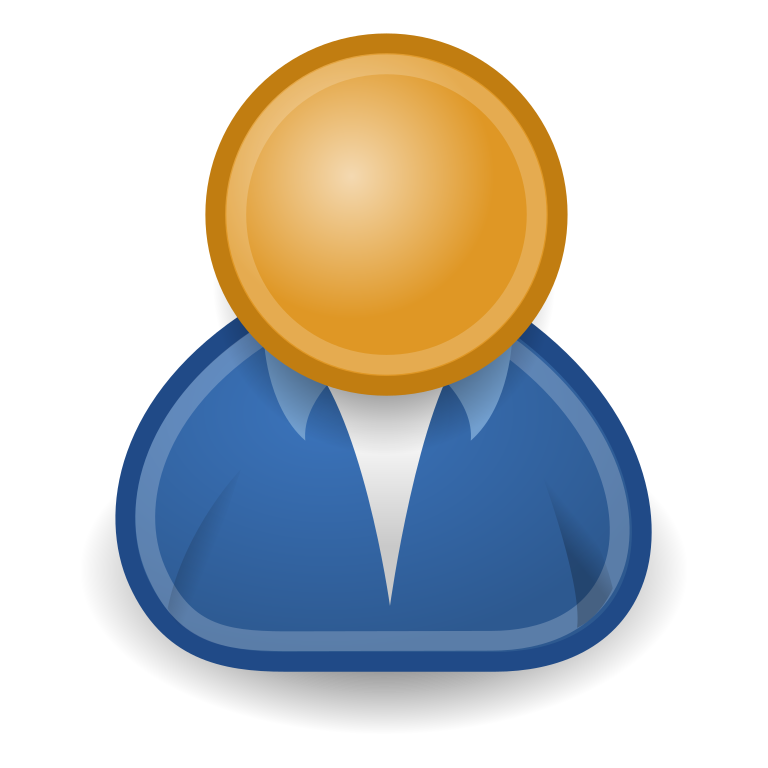 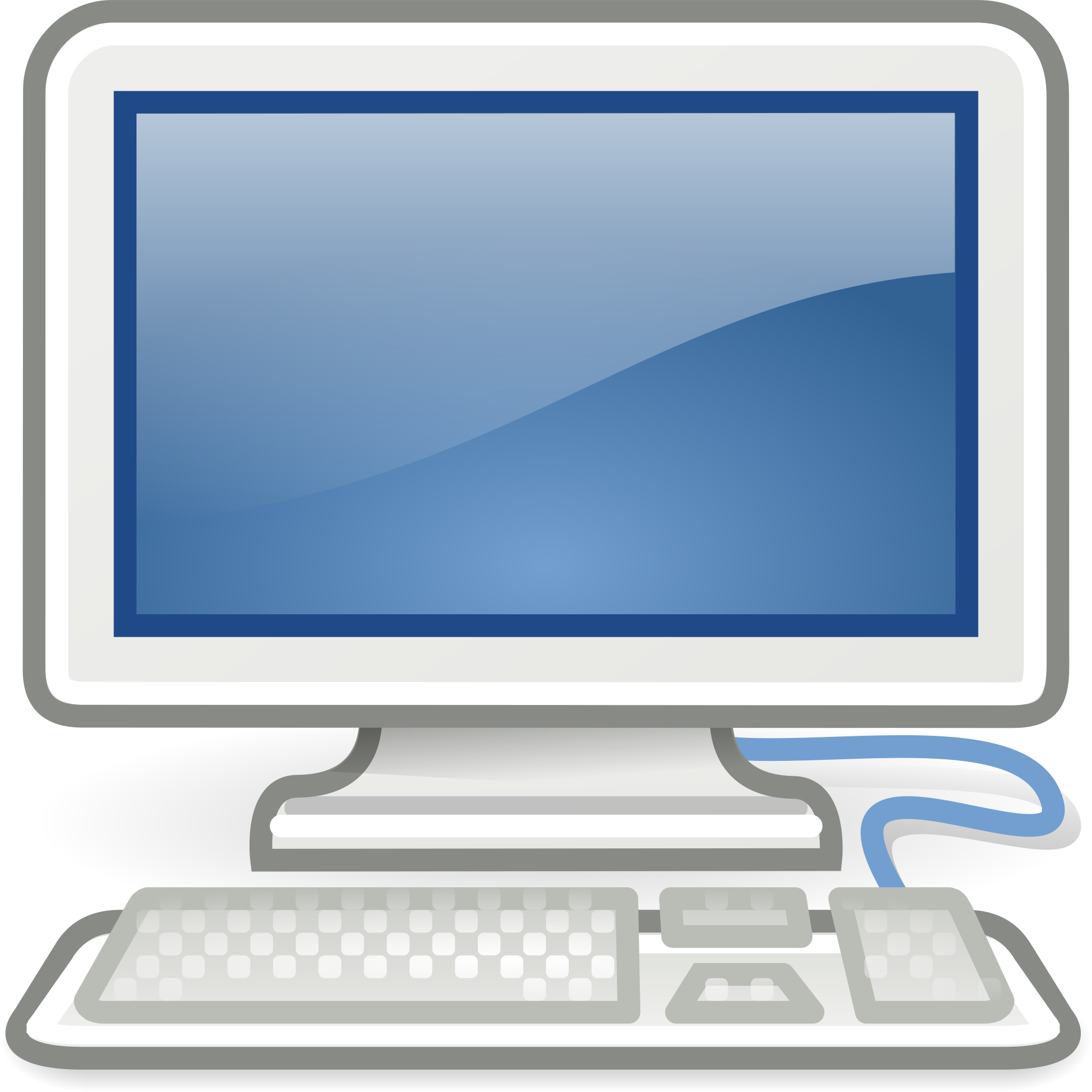 Asiacrypt 2024, December 12
Our contributions
Address the three main sources of inefficiency in [ADDS21]
Reduce server noise
Remove dependence on 1D-SIS assumption
Improve zero-knowledge proofs
Propose first n-out-of-n and t-out-of-n threshold VOPRFs in lattice setting
Asiacrypt 2024, December 12
Removing 1D-SIS: Deep Dive
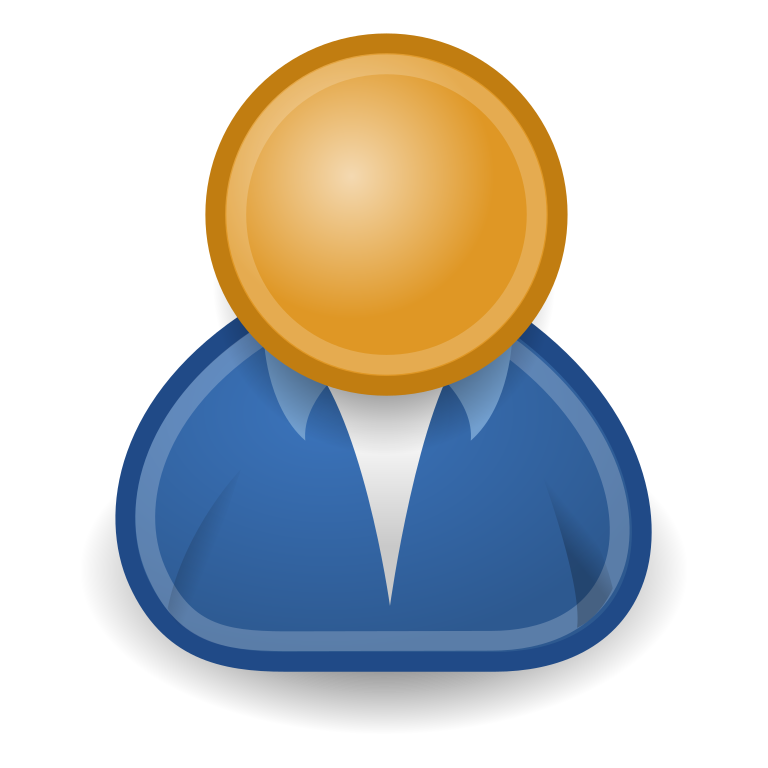 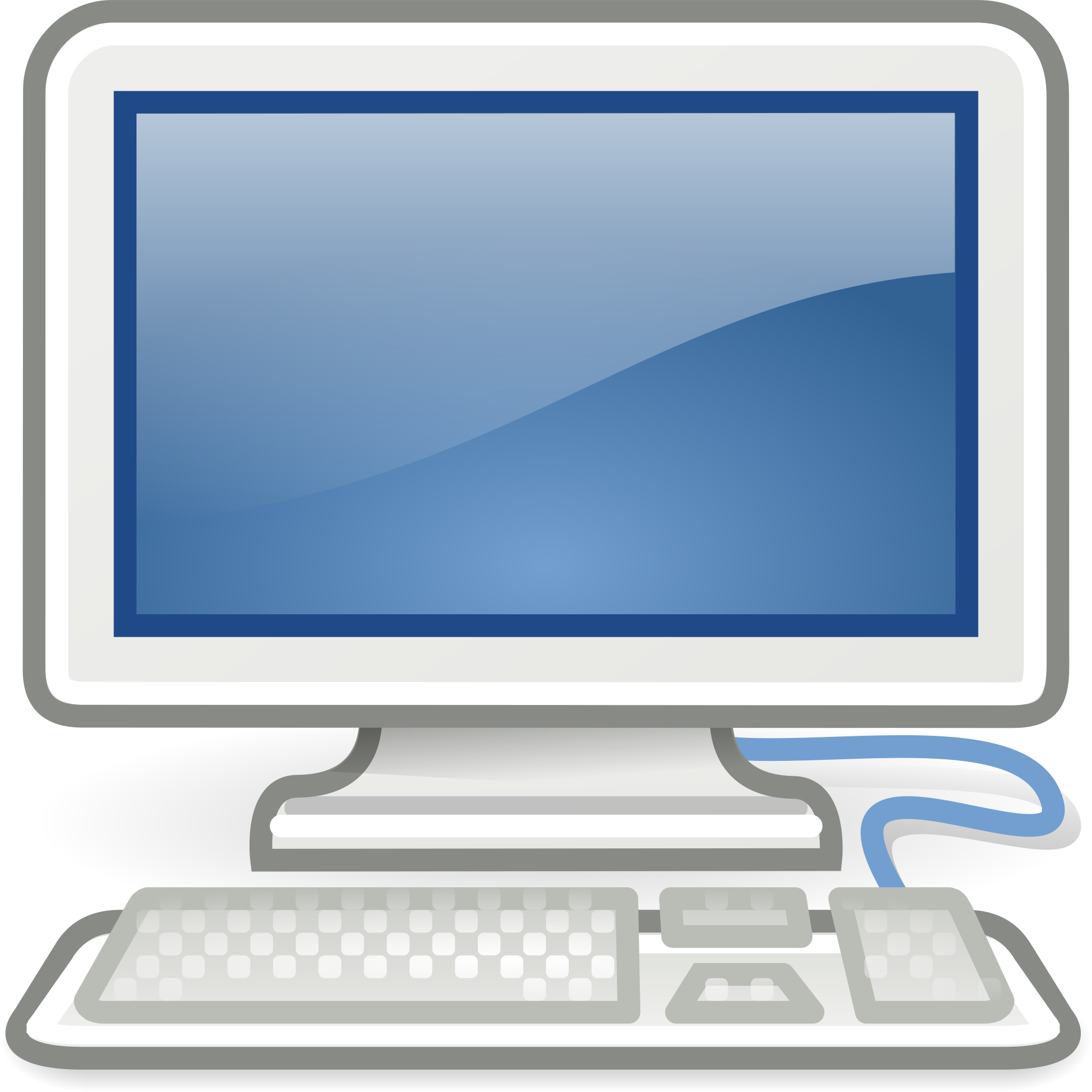 Asiacrypt 2024, December 12
Removing 1D-SIS: Deep Dive
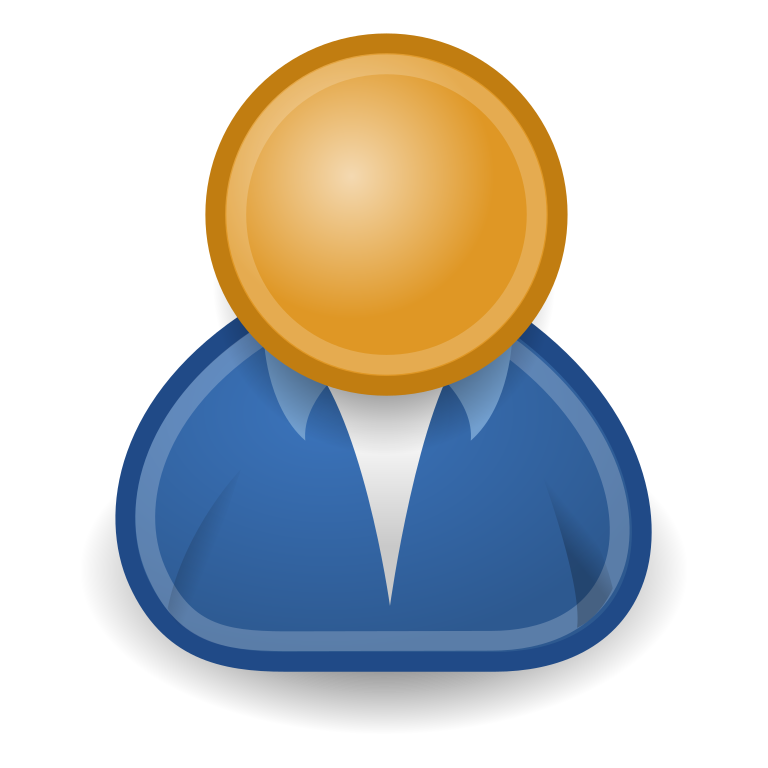 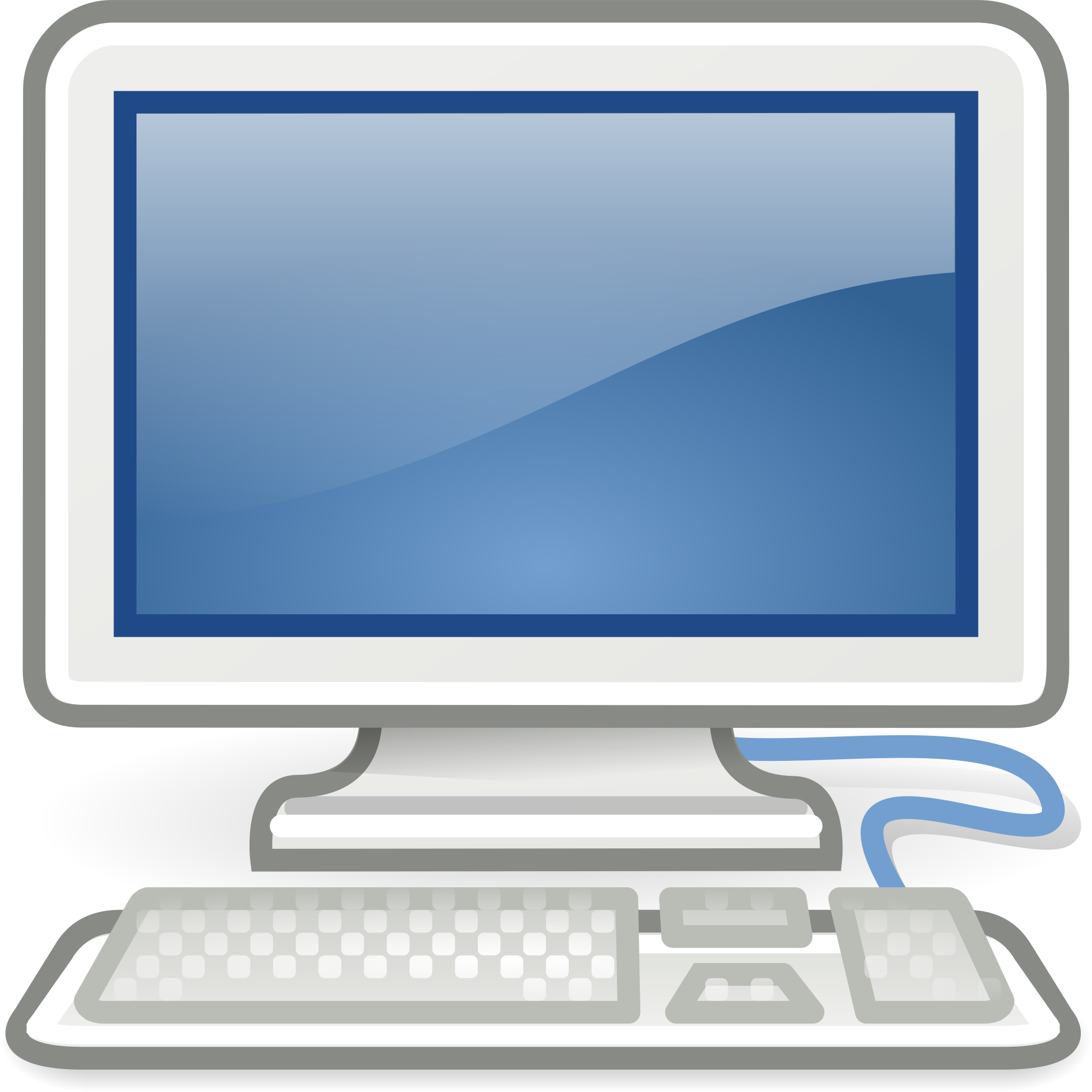 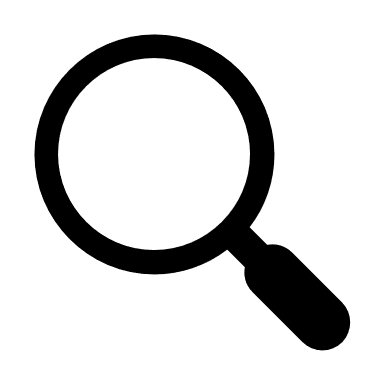 Asiacrypt 2024, December 12
Removing 1D-SIS: Deep Dive
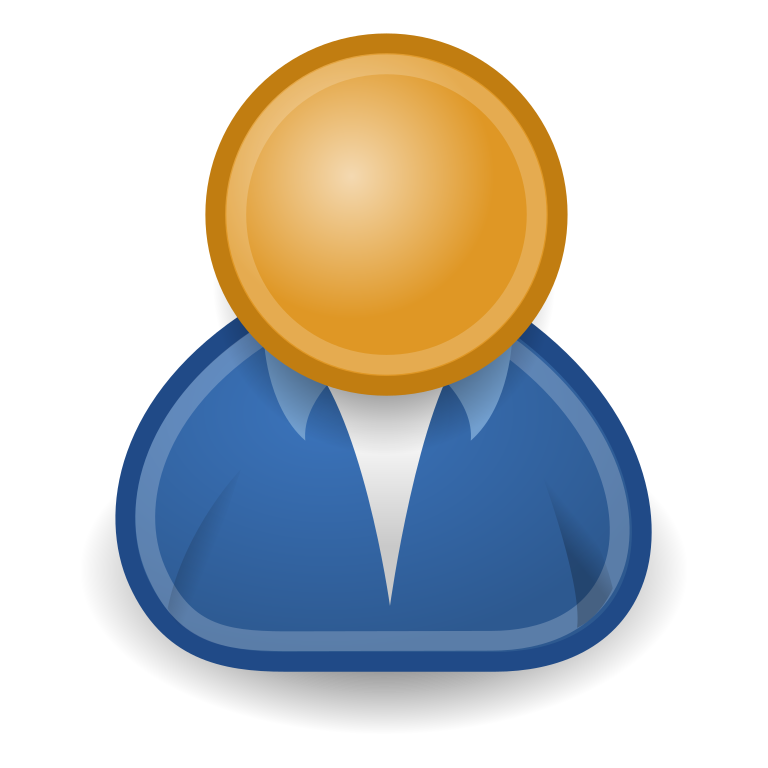 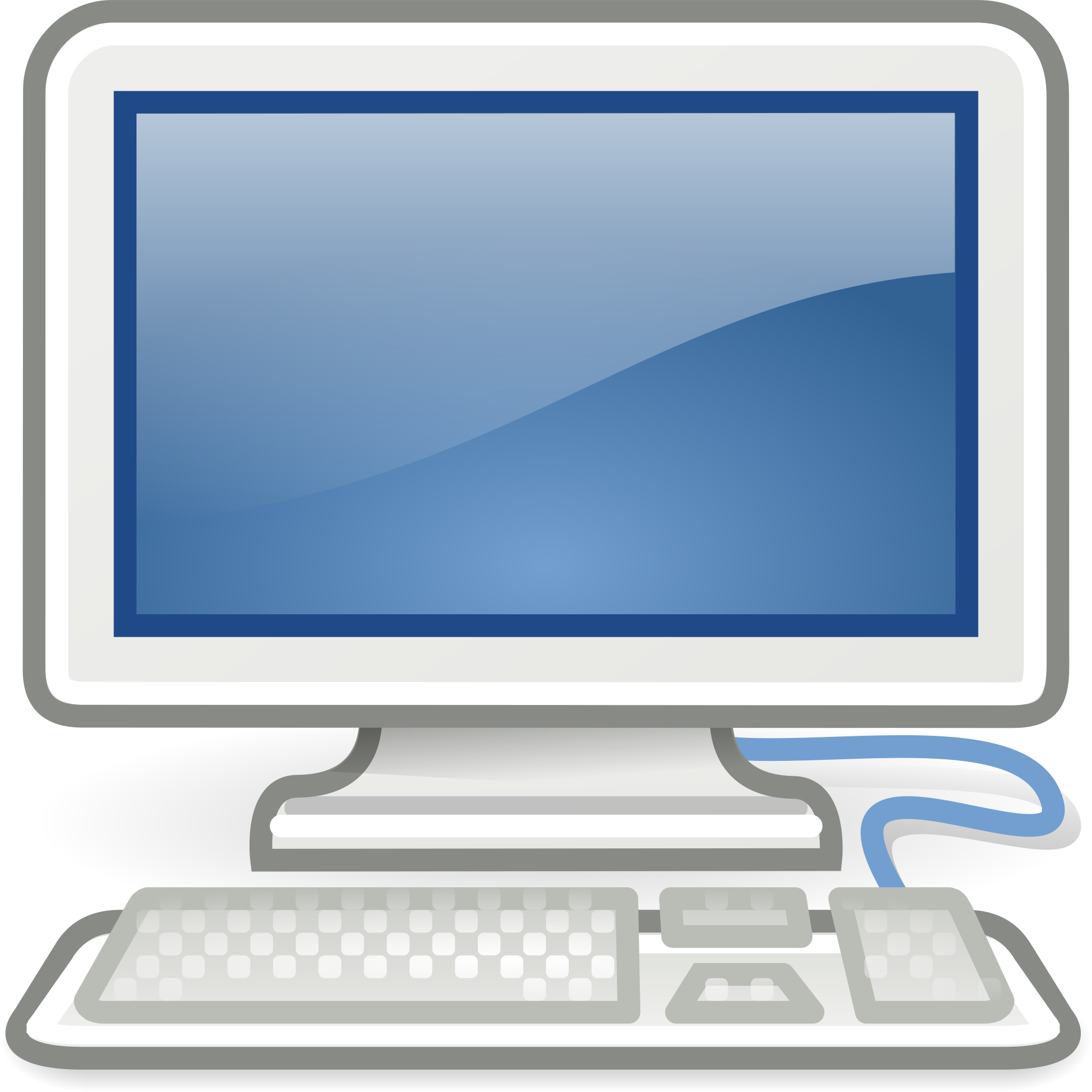 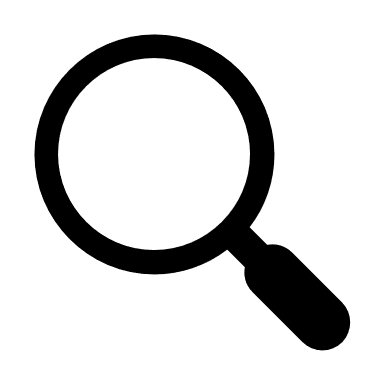 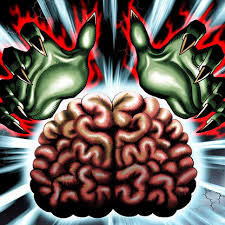 Asiacrypt 2024, December 12
Removing 1D-SIS: Borrowing from [GdKQ+23 ]
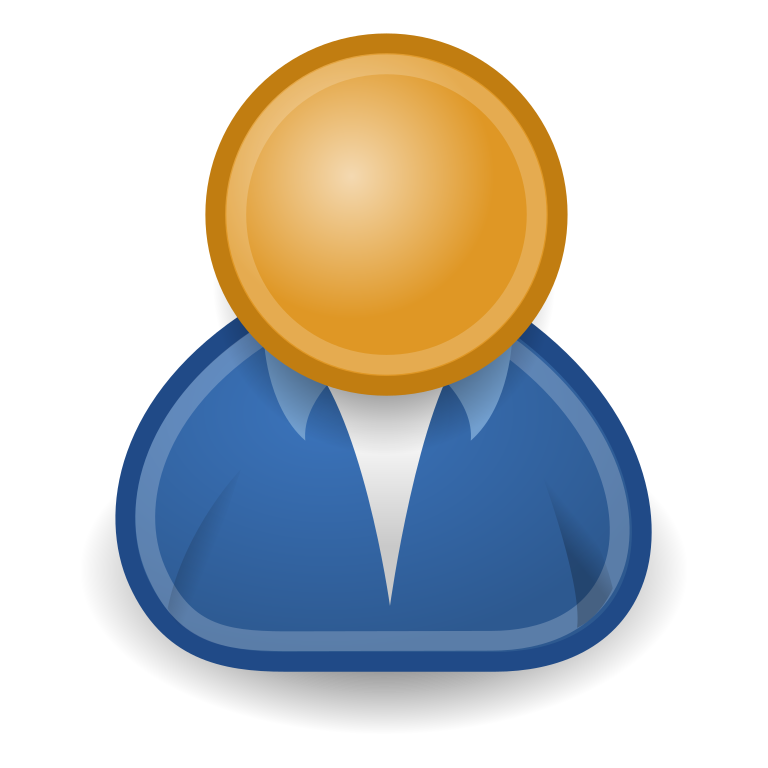 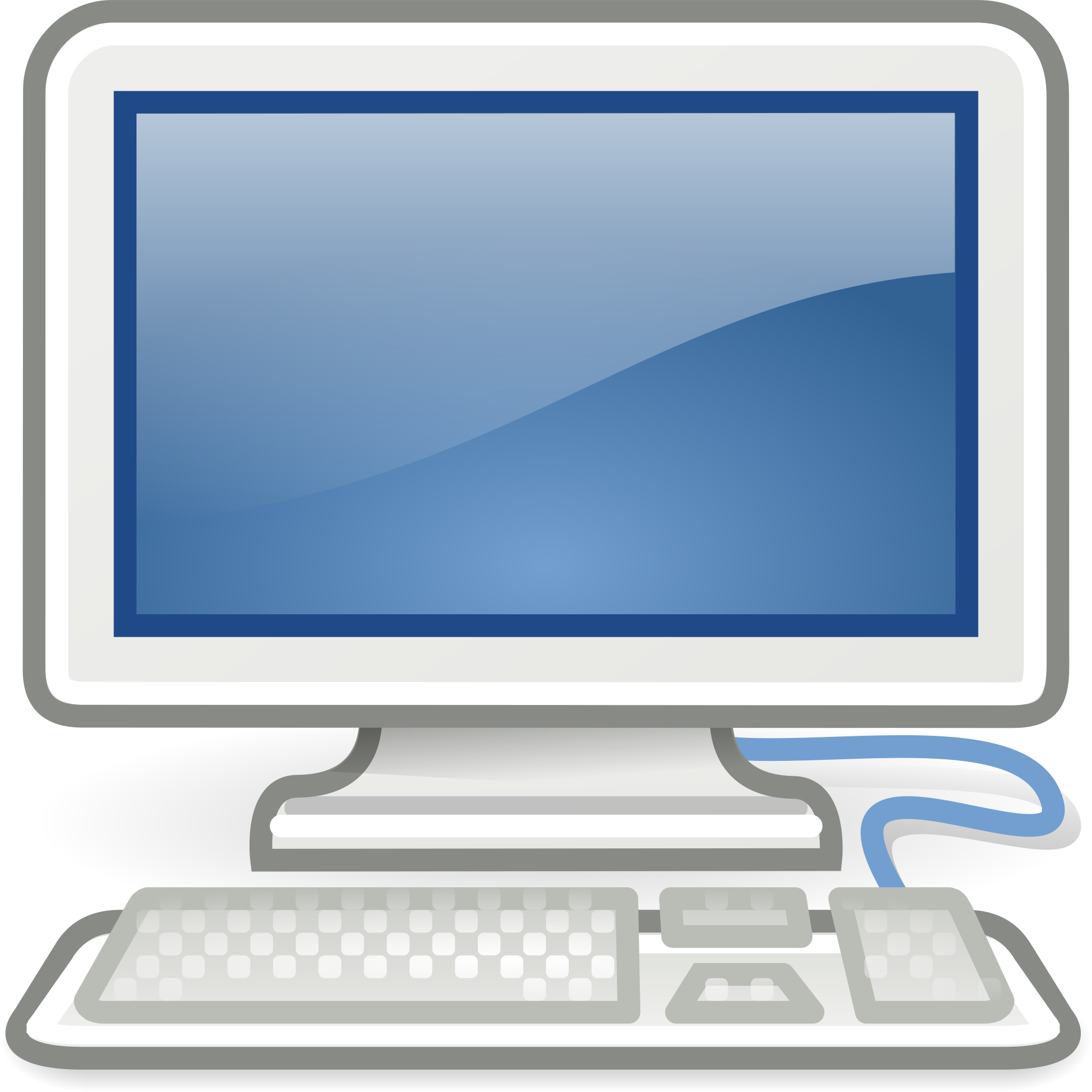 Asiacrypt 2024, December 12
Removing 1D-SIS: Borrowing from [GdKQ+23 ]
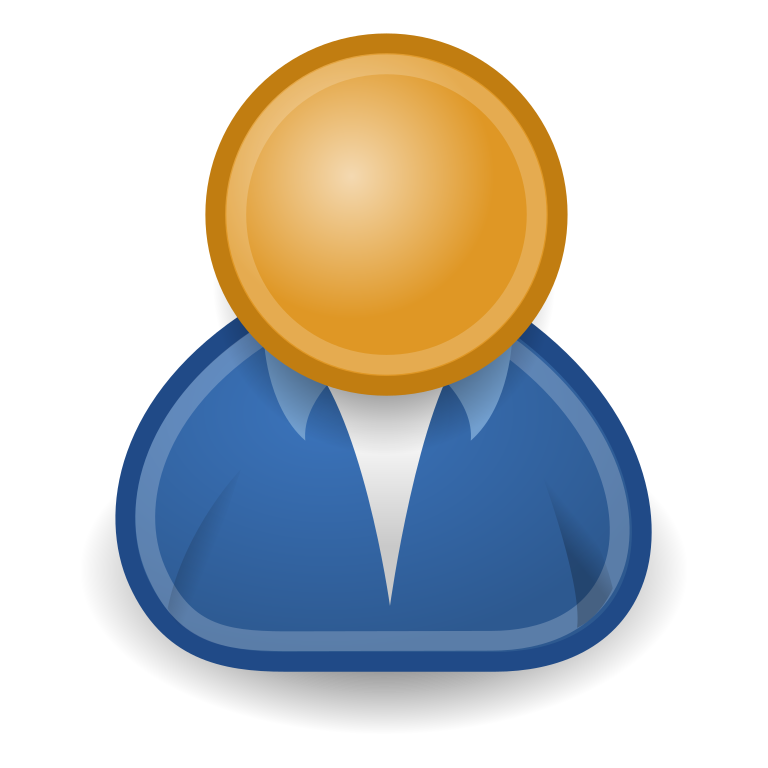 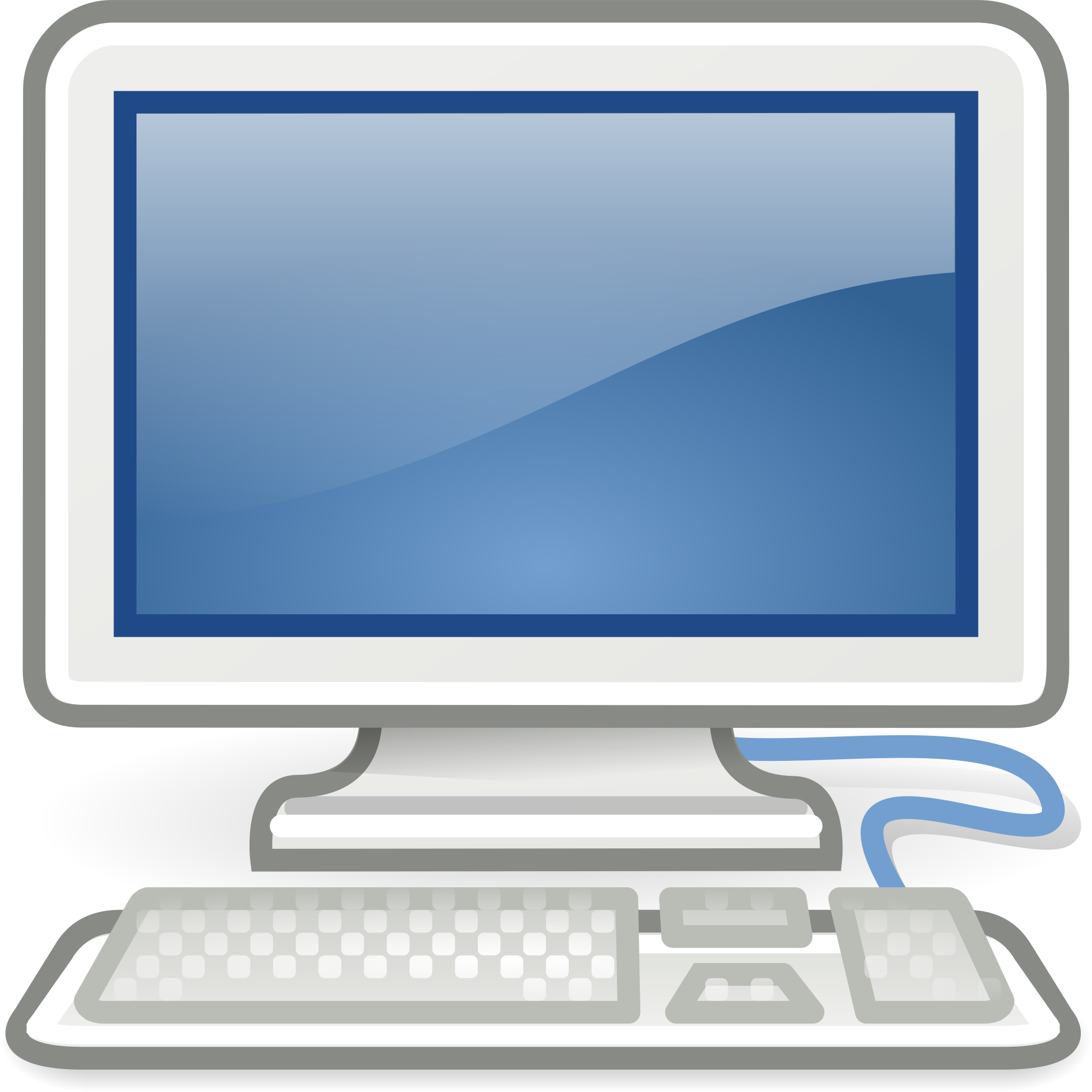 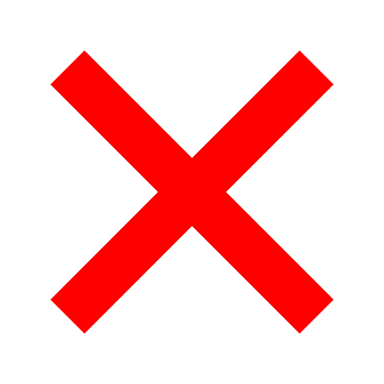 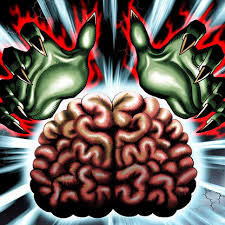 Asiacrypt 2024, December 12
[Speaker Notes: Additional factor c]
Asiacrypt 2024, December 12
Asiacrypt 2024, December 12
Our contributions
Address the three main sources of inefficiency in [ADDS21]
Reduce server noise
Remove dependence on 1D-SIS assumption
Improve zero-knowledge proofs
Propose first n-out-of-n and t-out-of-n threshold VOPRFs in lattice setting
Asiacrypt 2024, December 12
Improving zero-knowledge proofs
[ADDS21] uses generic [YAZ+19] – Breaks the underlying structure
Server proofs(π0, π2) can be replaced by [LNP22]
Either RLWE or linear relations
What about the client proof(π1)?
Asiacrypt 2024, December 12
Improving zero-knowledge proofs
[ADDS21] uses generic [YAZ+19] – Breaks the underlying structure
Server proofs(π0, π2) can be replaced by [LNP22]
Either RLWE or linear relations
What about the client proof(π1)?
Asiacrypt 2024, December 12
Improving zero-knowledge proofs
[ADDS21] uses generic [YAZ+19] – Breaks the underlying structure
Server proofs(π0, π2) can be replaced by [LNP22]
Either RLWE or linear relations
What about the client proof(π1)?
Asiacrypt 2024, December 12
Improving zero-knowledge proofs
[ADDS21] uses generic [YAZ+19] – Breaks the underlying structure
Server proofs(π0, π2) can be replaced by [LNP22]
Either RLWE or linear relations
What about the client proof(π1)?
Asiacrypt 2024, December 12
Improving zero-knowledge proofs
[ADDS21] uses generic [YAZ+19] – Breaks the underlying structure
Server proofs(π0, π2) can be replaced by [LNP22]
Either RLWE or linear relations
What about the client proof(π1)?
Asiacrypt 2024, December 12
Improving zero knowledge proofs
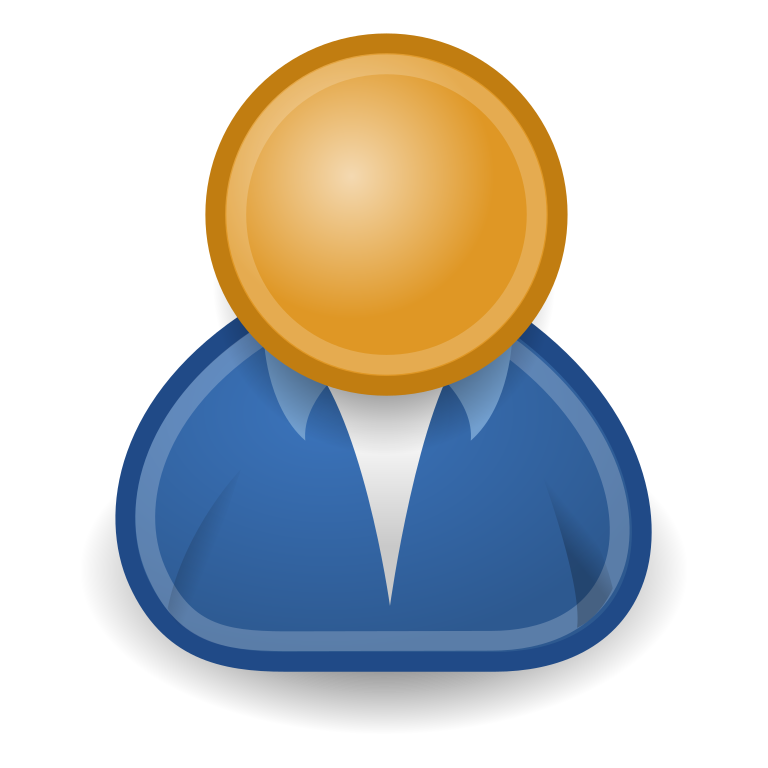 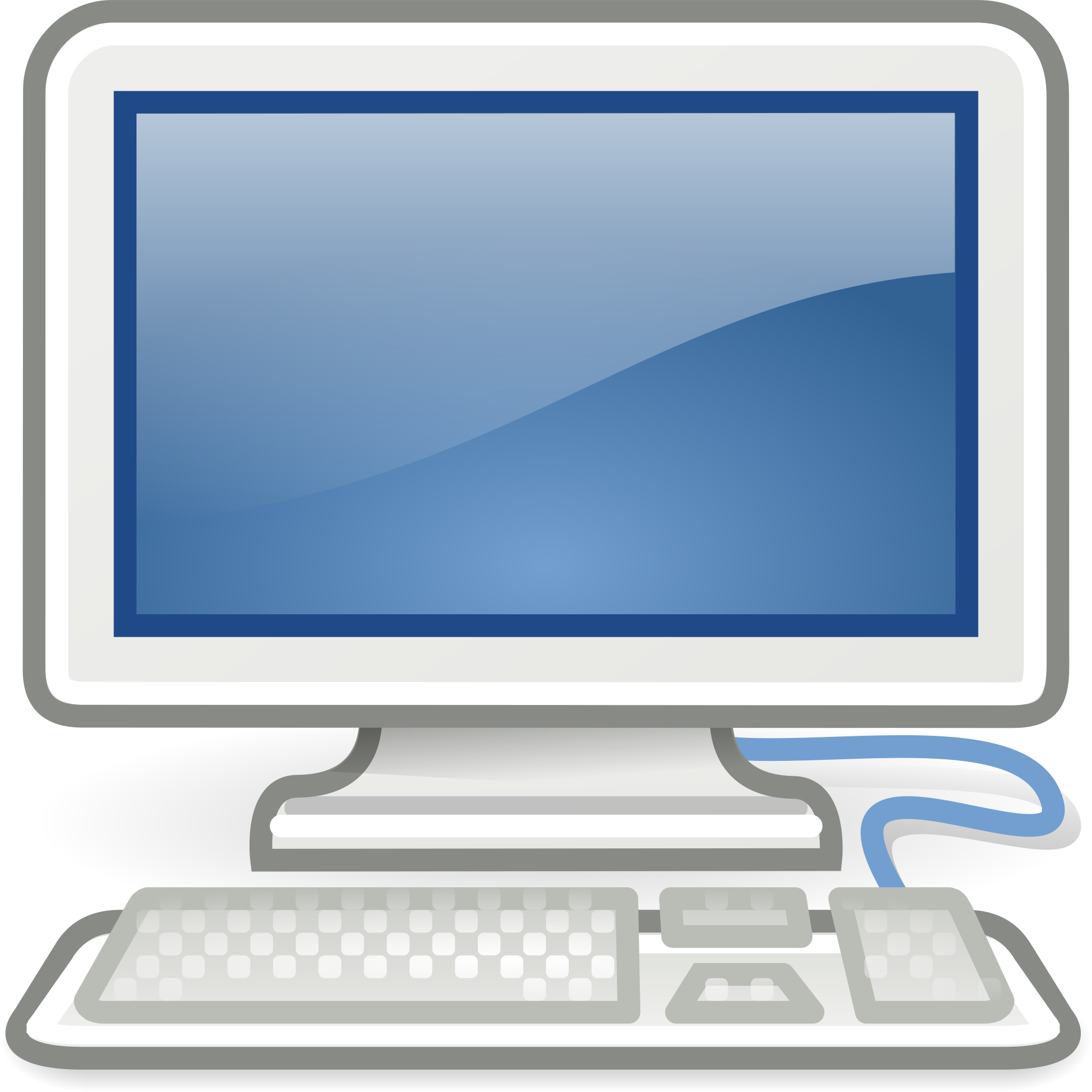 Asiacrypt 2024, December 12
Improving zero knowledge proofs
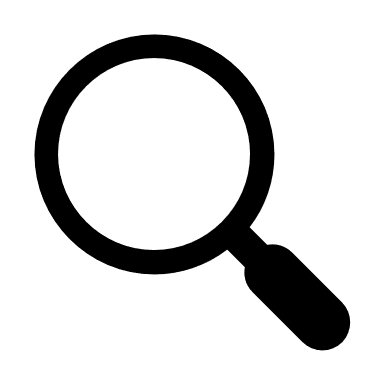 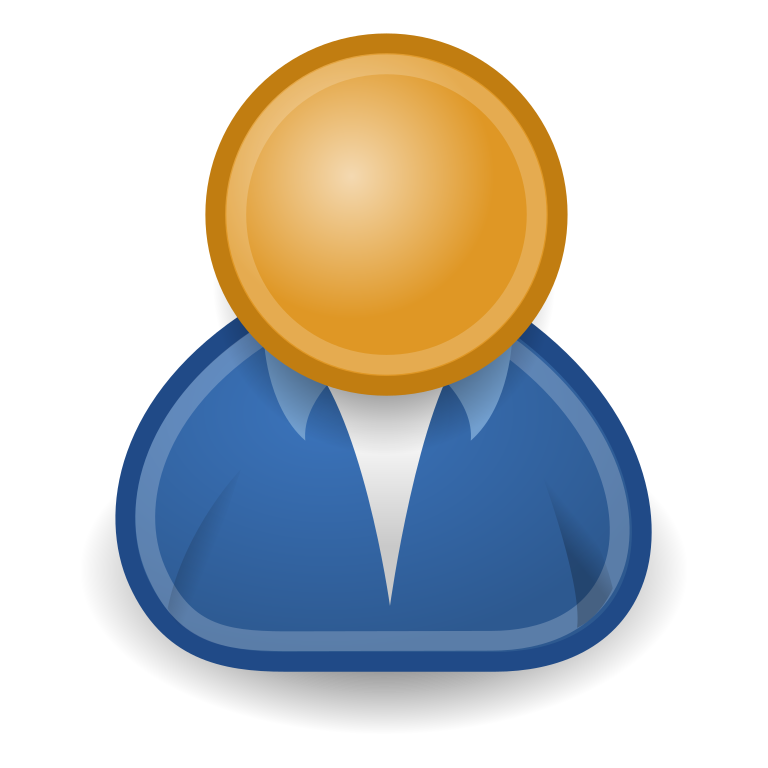 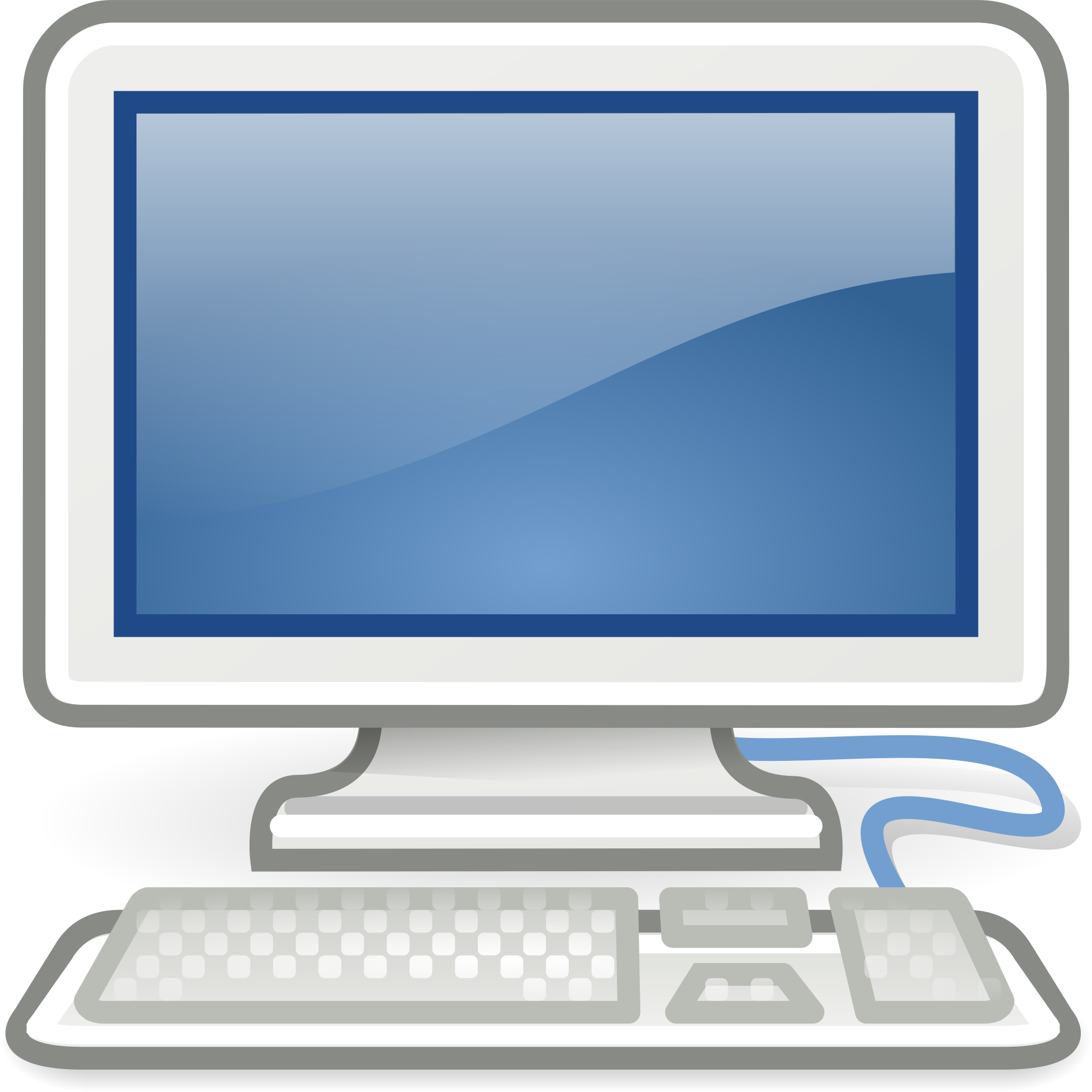 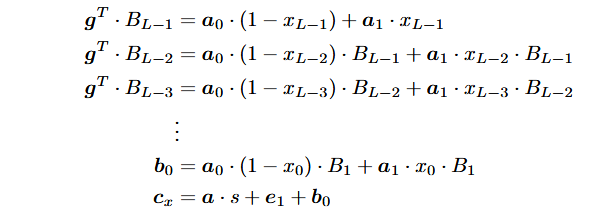 Asiacrypt 2024, December 12
Asiacrypt 2024, December 12
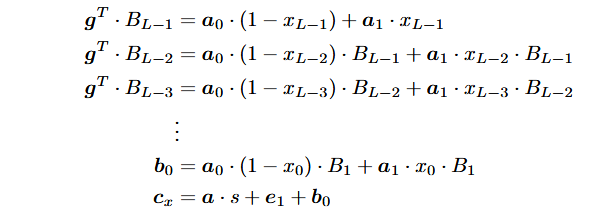 Asiacrypt 2024, December 12
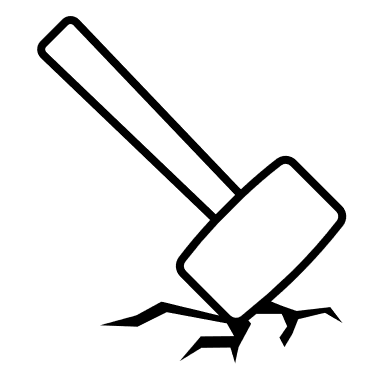 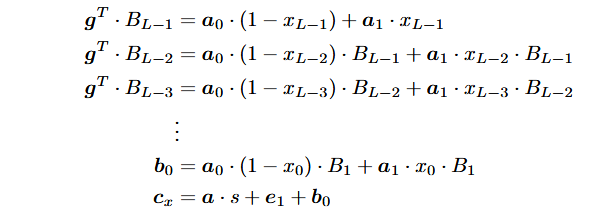 Asiacrypt 2024, December 12
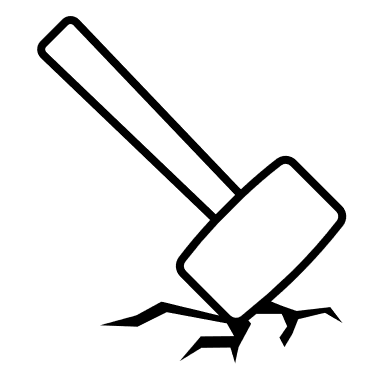 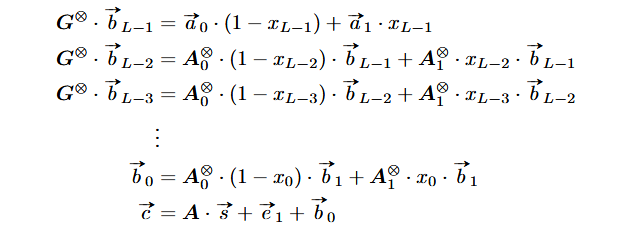 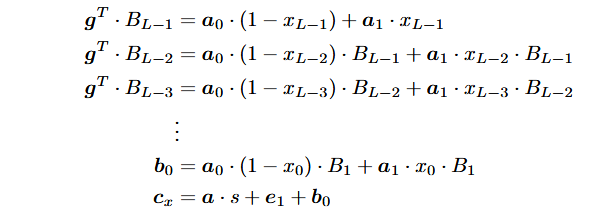 Asiacrypt 2024, December 12
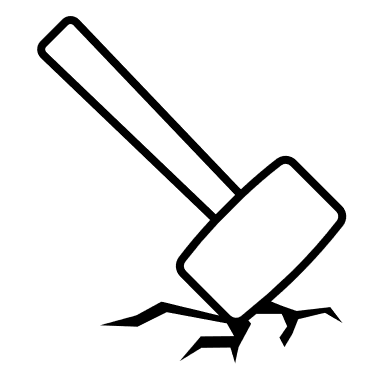 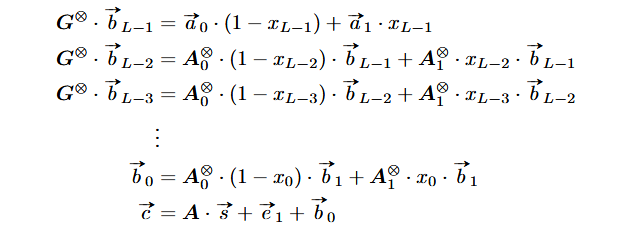 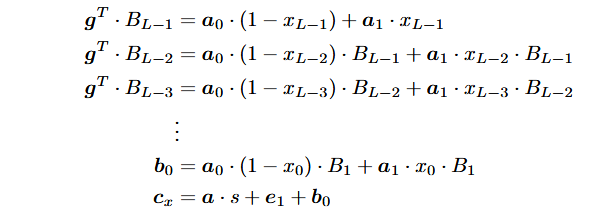 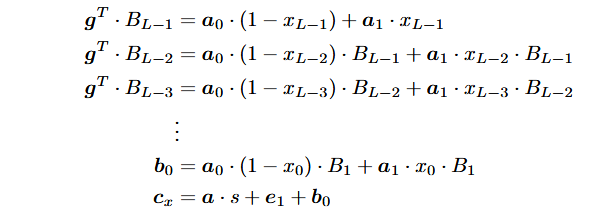 Asiacrypt 2024, December 12
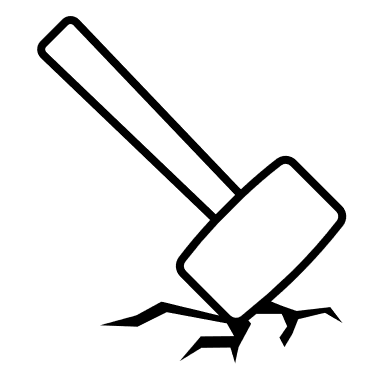 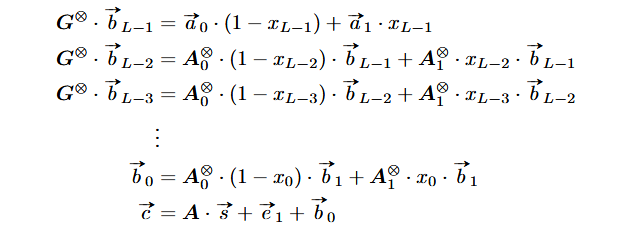 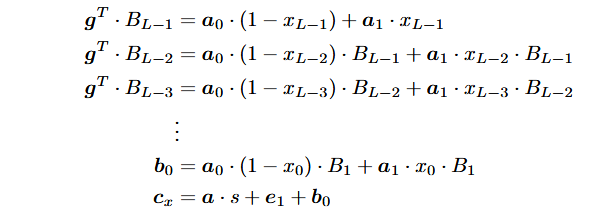 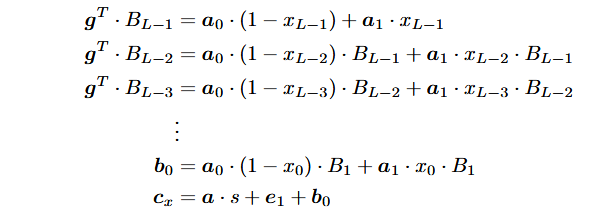 Asiacrypt 2024, December 12
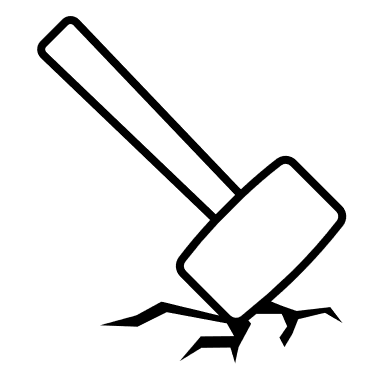 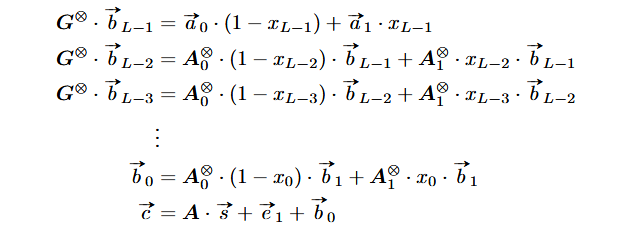 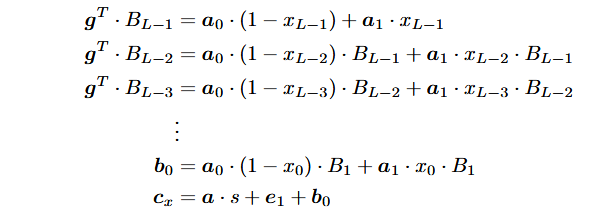 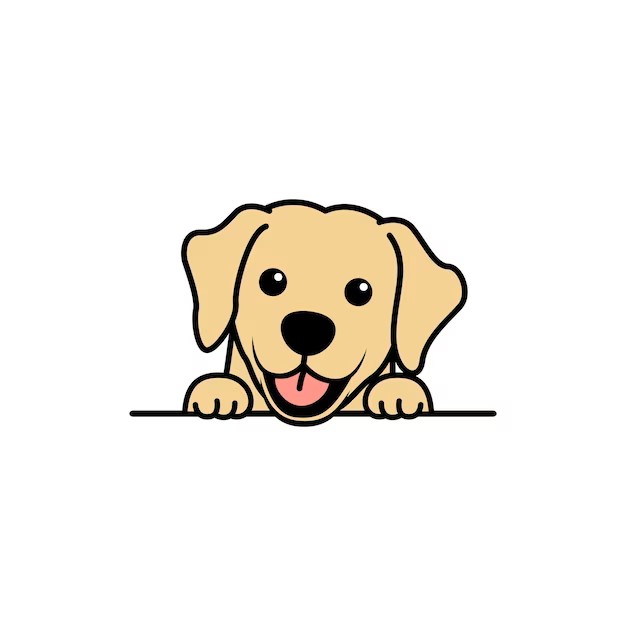 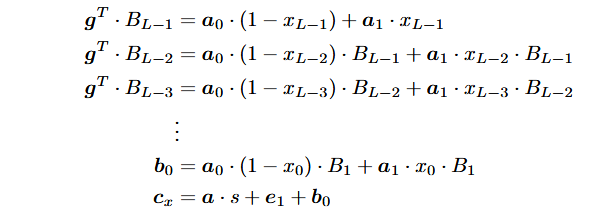 LaBRADOR[BS23]
Asiacrypt 2024, December 12
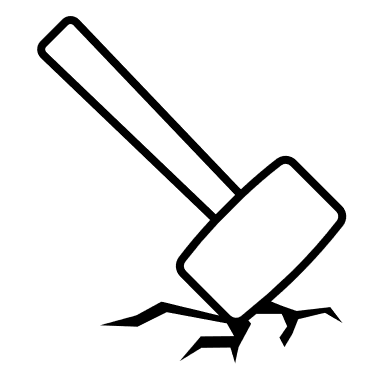 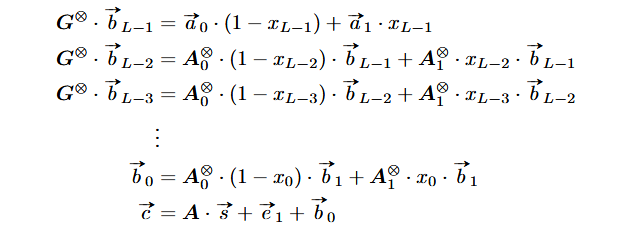 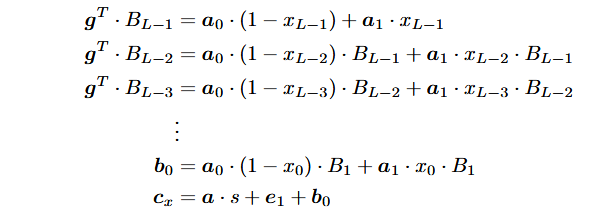 I can prove
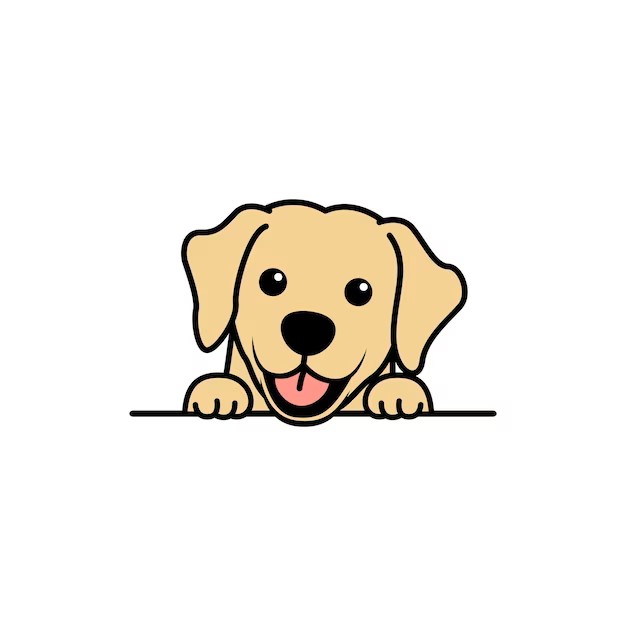 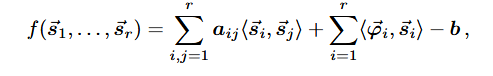 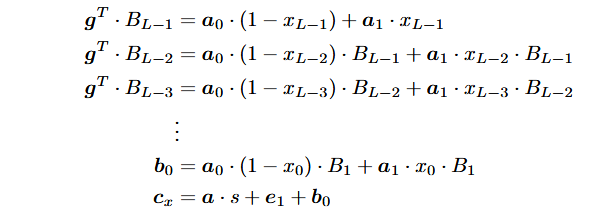 LaBRADOR[BS23]
Asiacrypt 2024, December 12
Final Protocol*
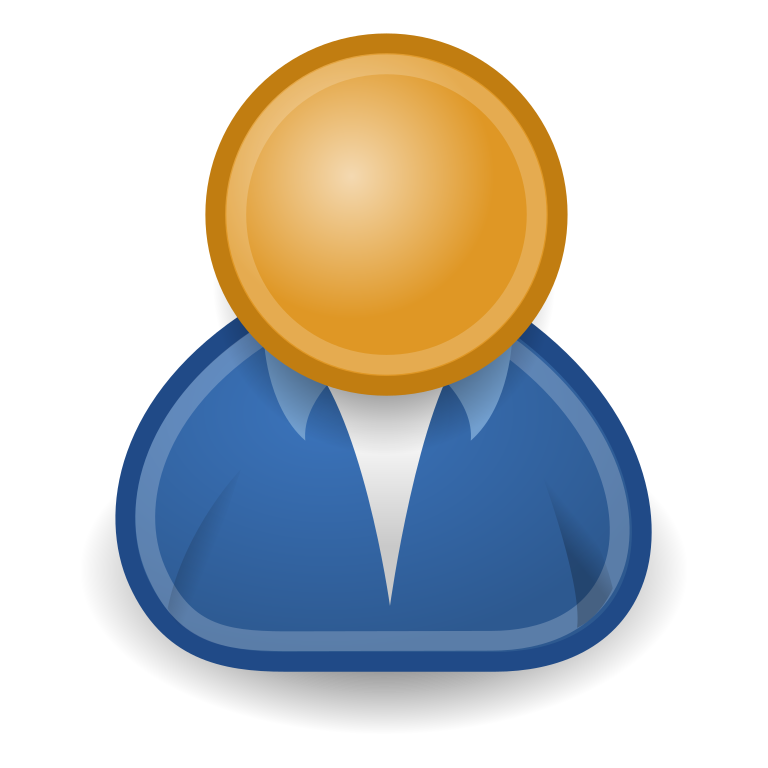 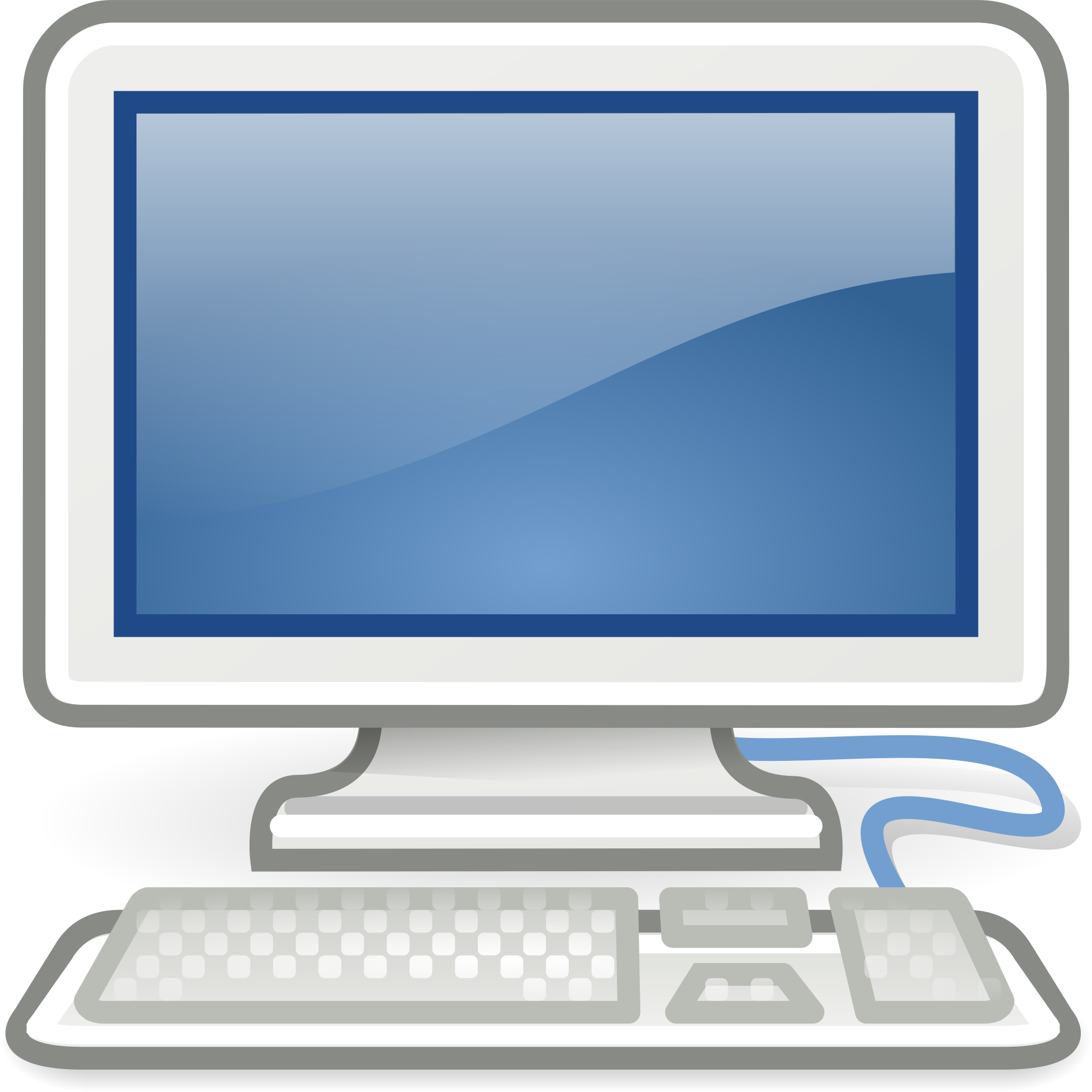 *: with omitted optimizations
Asiacrypt 2024, December 12
Performance
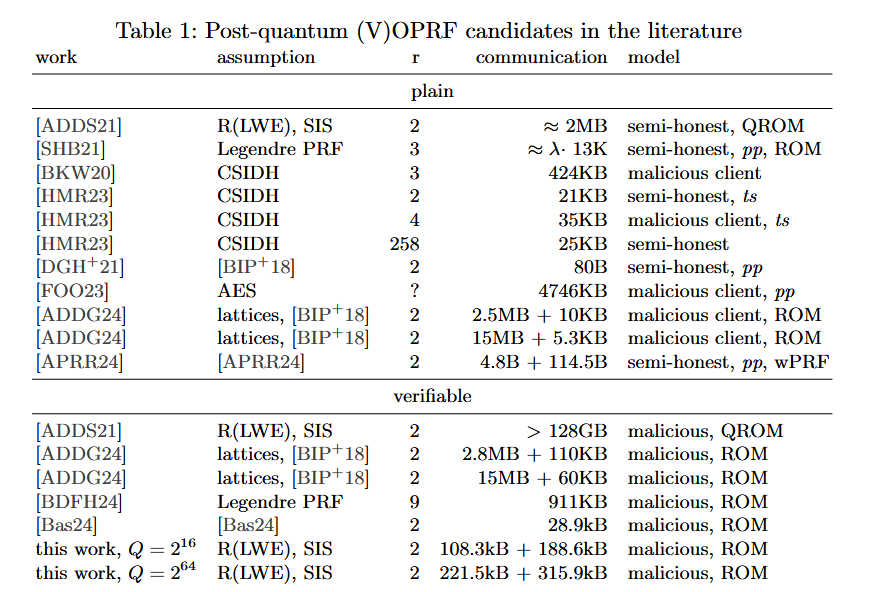 Asiacrypt 2024, December 12
Our contributions
Address the three main sources of inefficiency in [ADDS21]
Reduce server noise
Remove dependence on 1D-SIS assumption
Improve zero-knowledge proofs
Propose first n-out-of-n and t-out-of-n threshold VOPRFs in lattice setting
Asiacrypt 2024, December 12
k
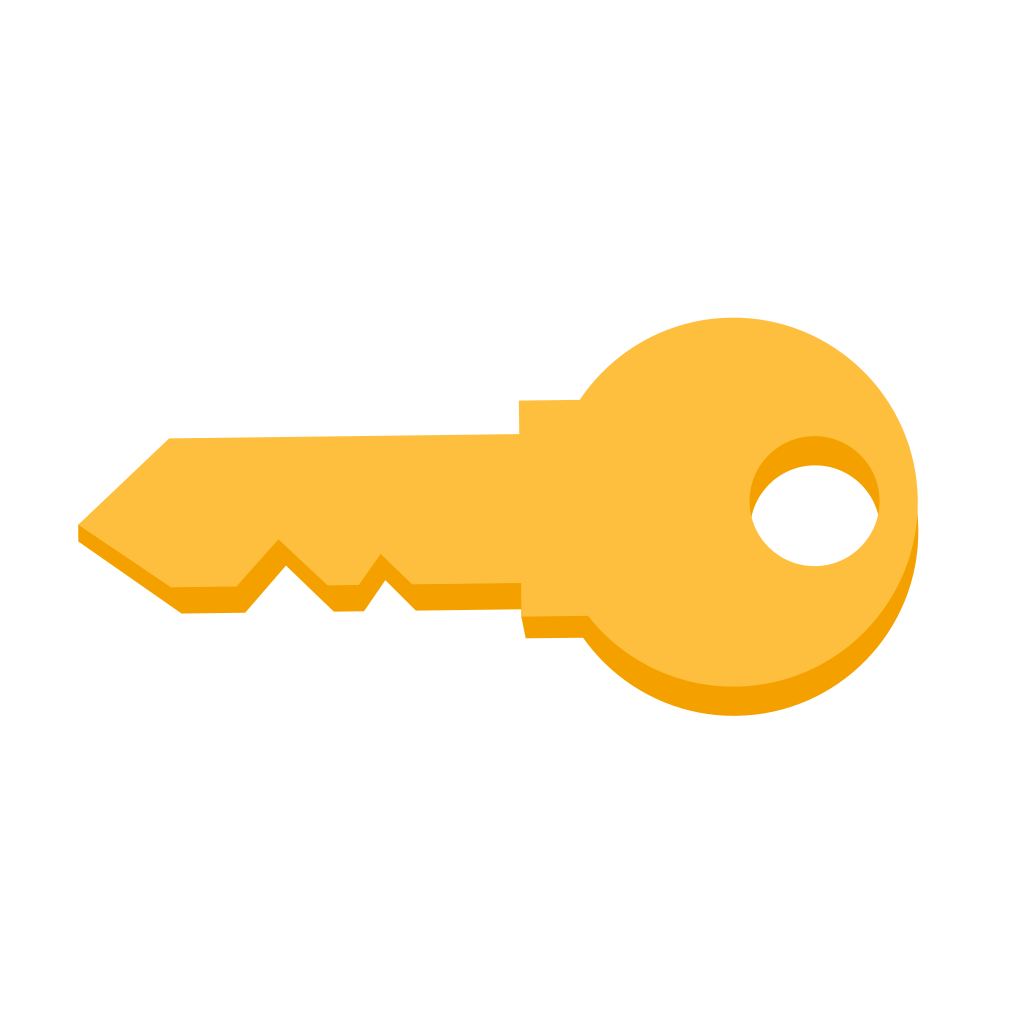 x
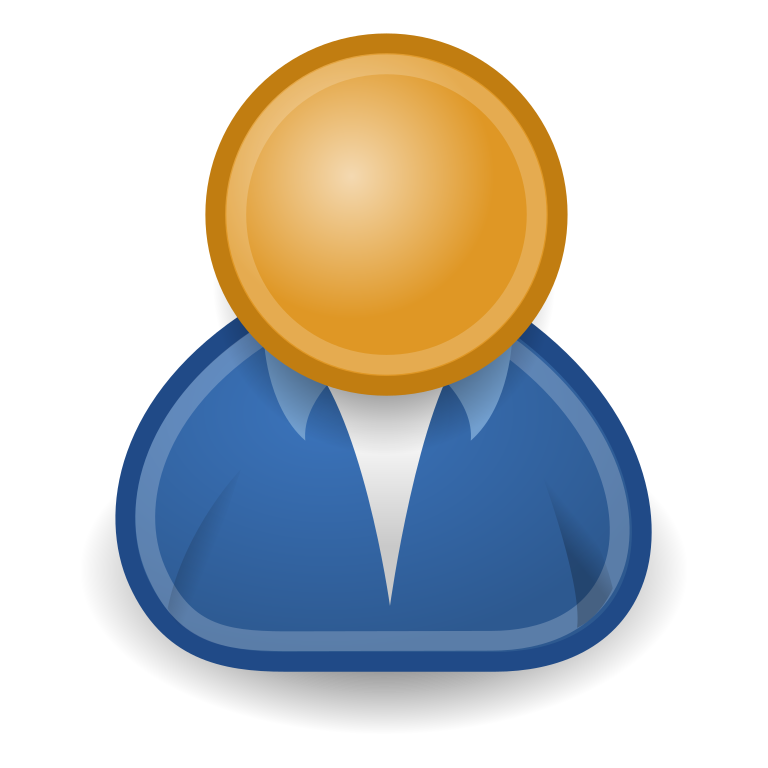 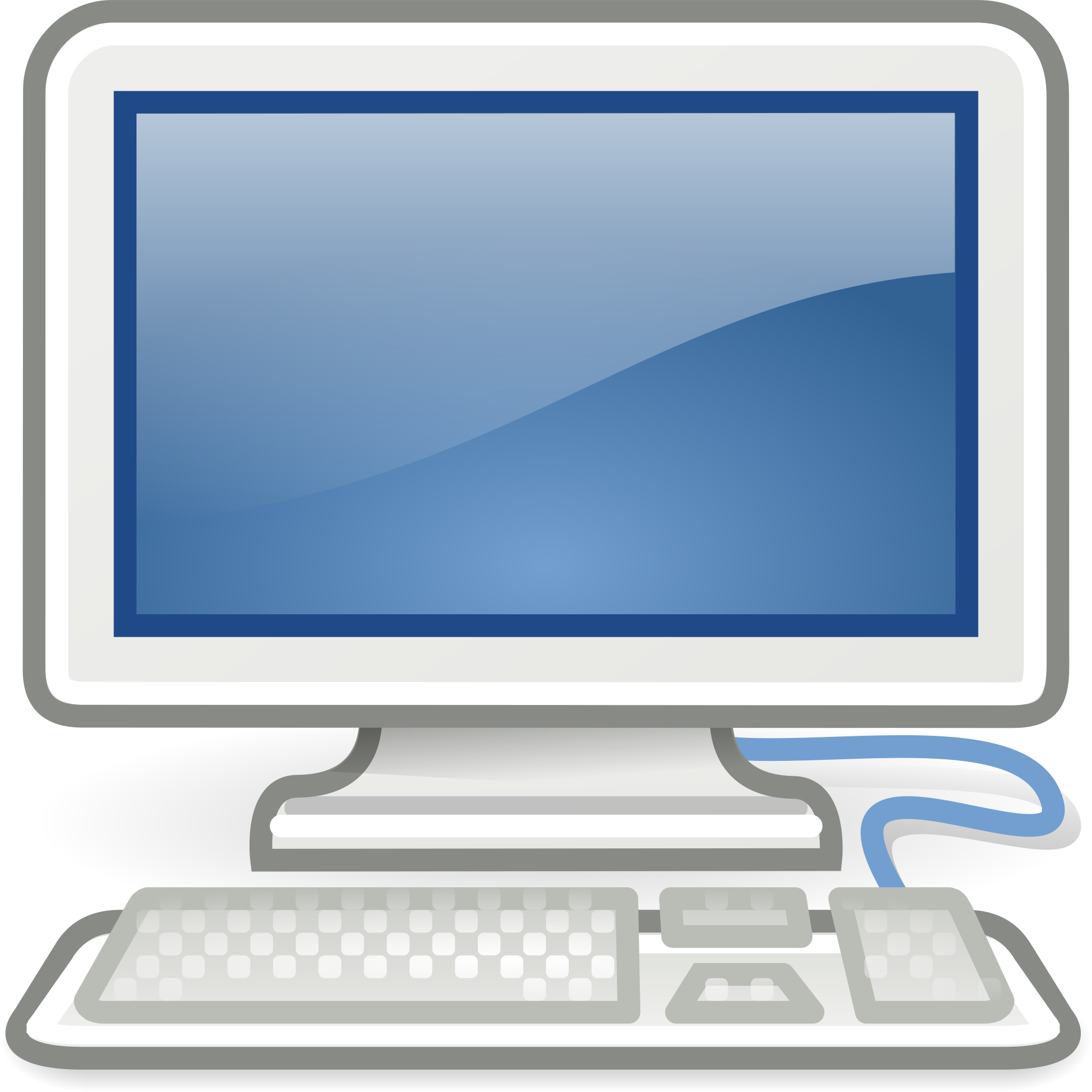 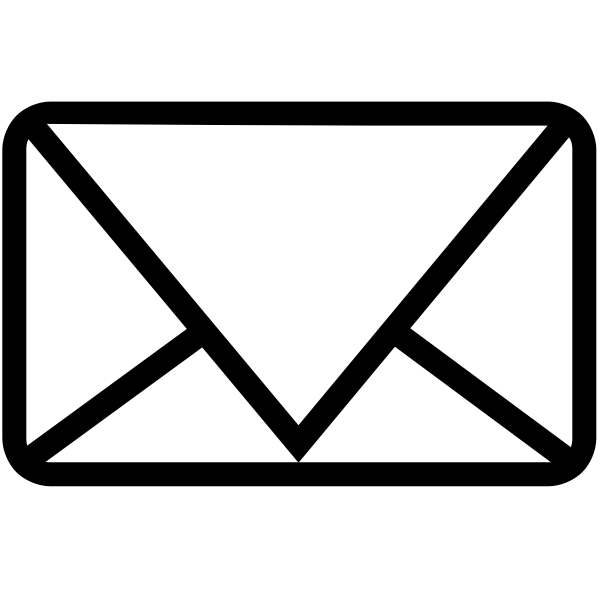 I solemnly swear I computed
 everything correctly
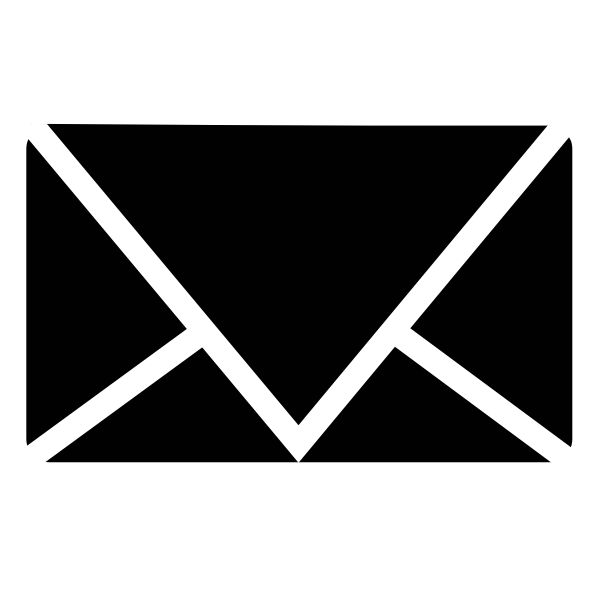 x
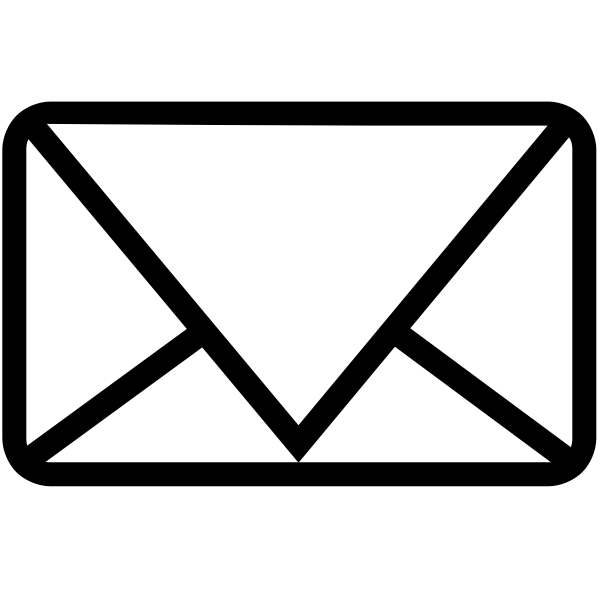 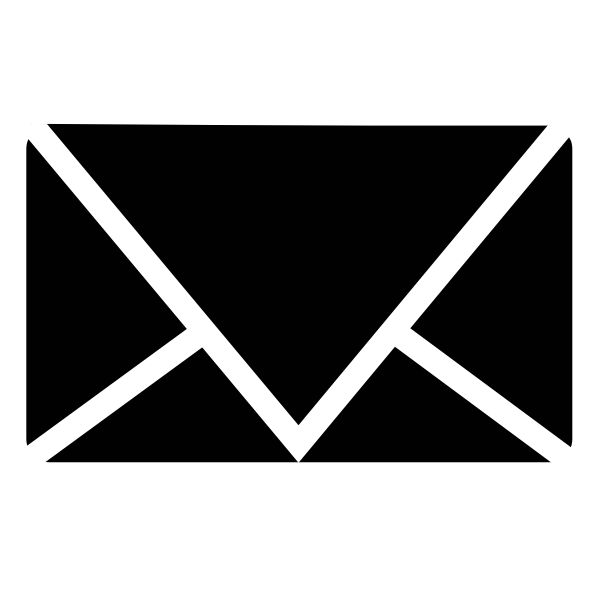 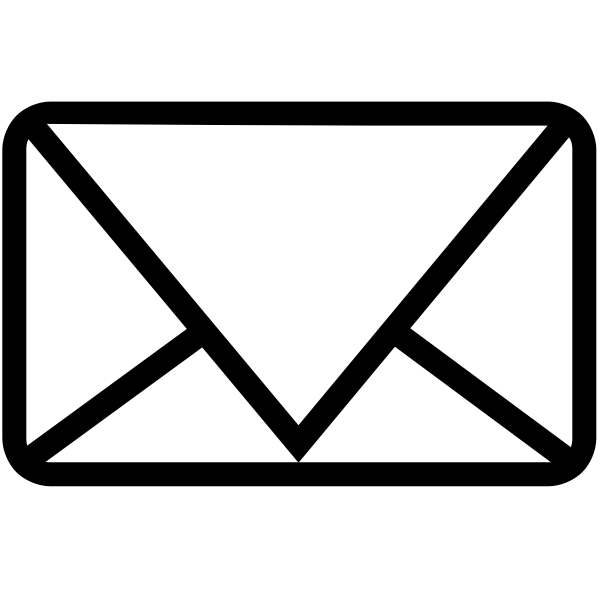 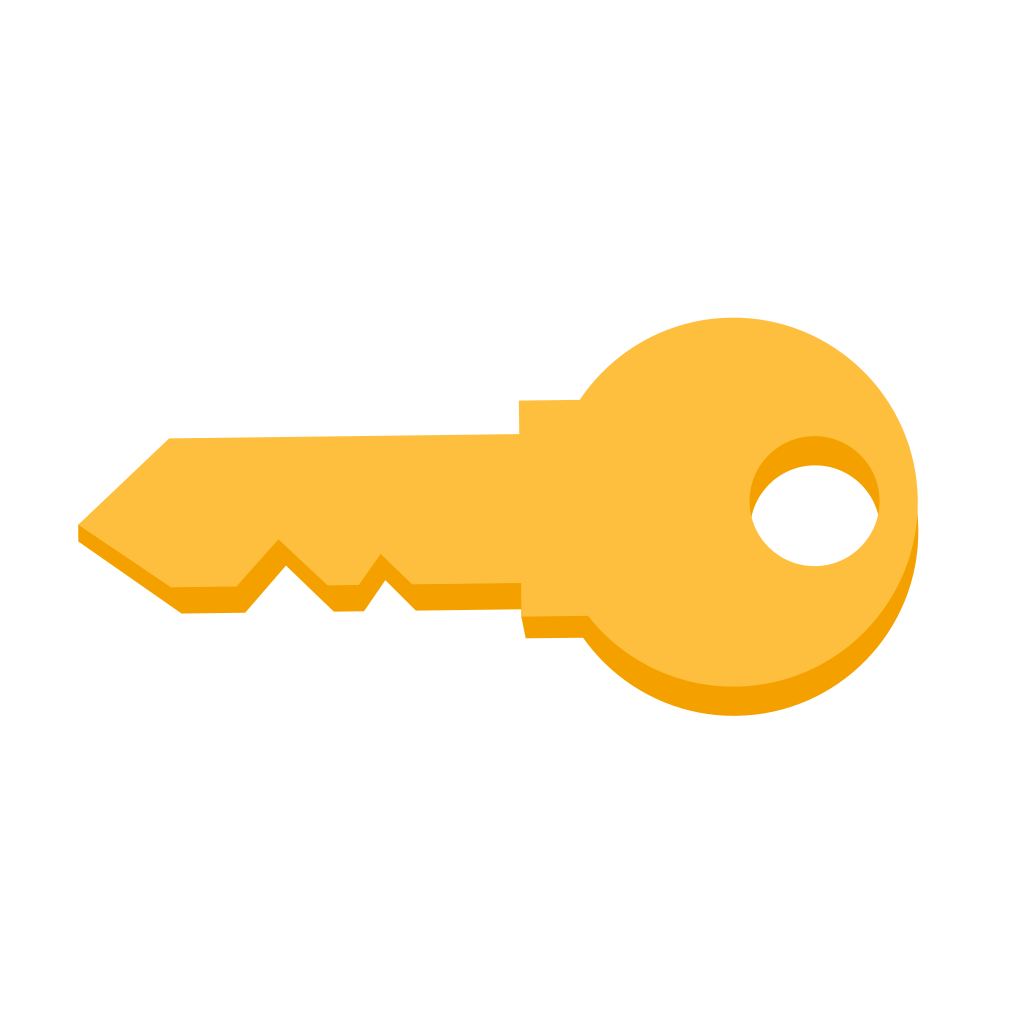 Fk(x)
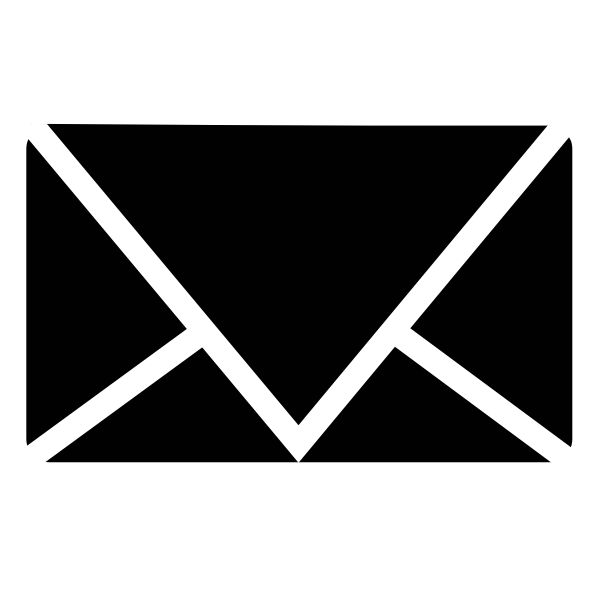 Asiacrypt 2024, December 12
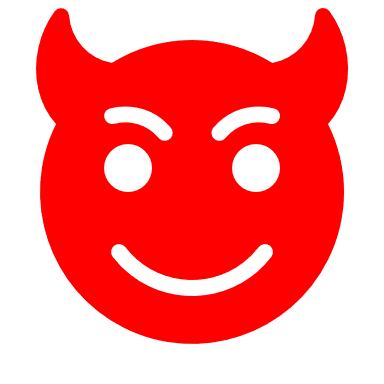 k
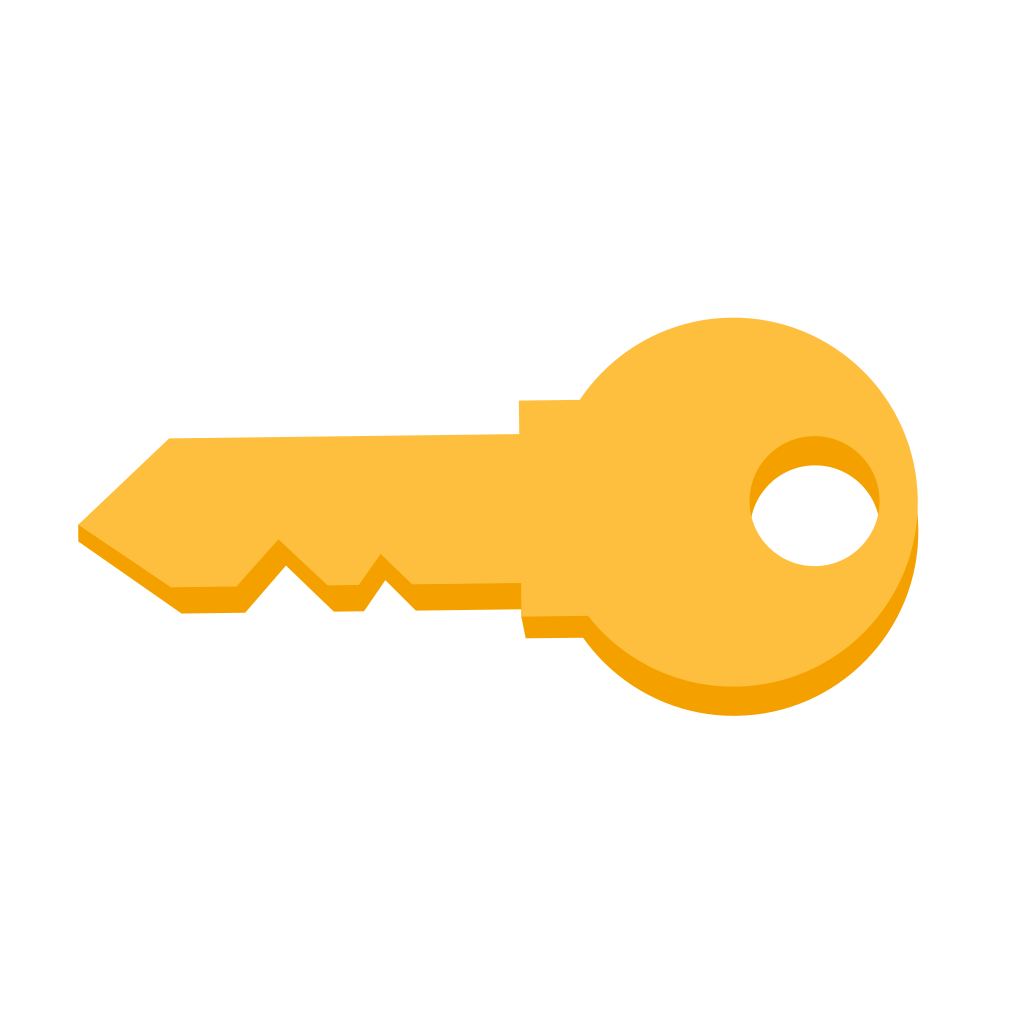 x
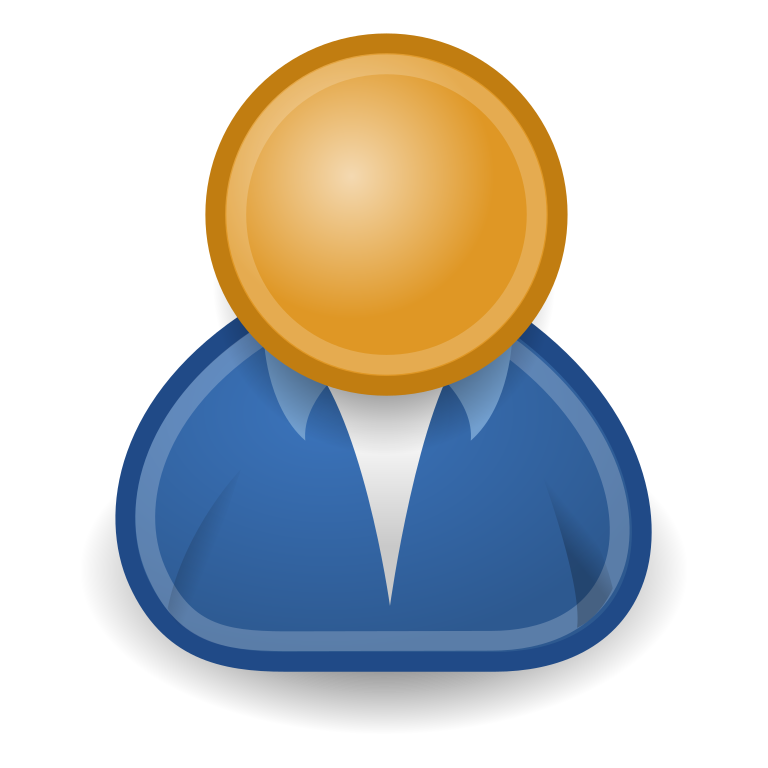 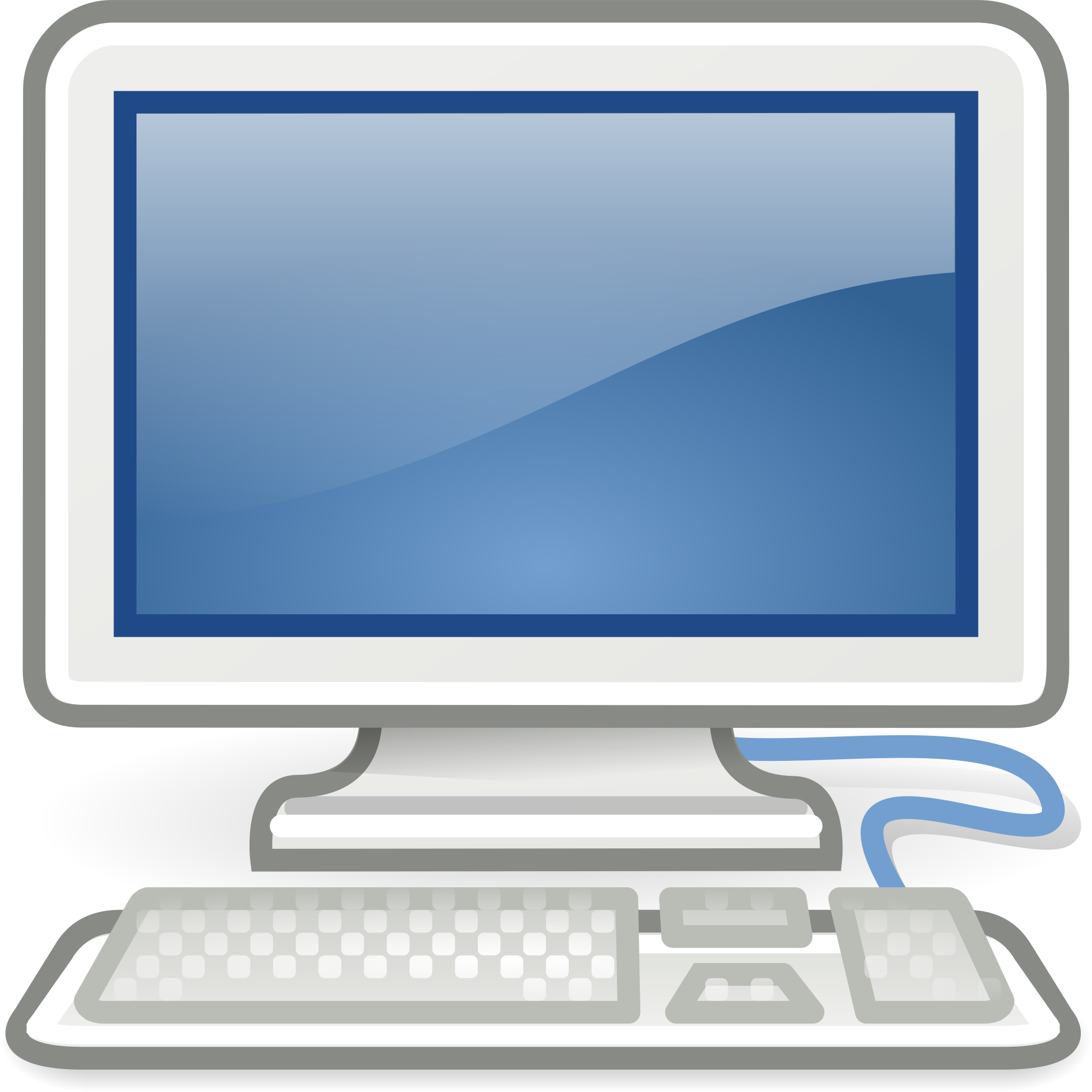 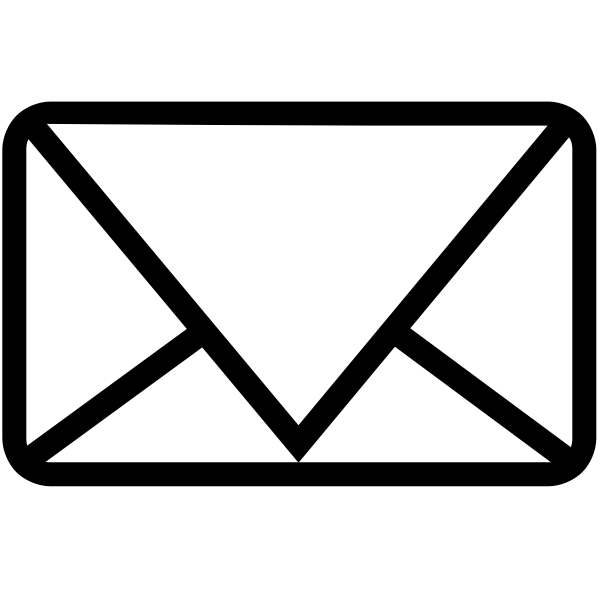 I solemnly swear I computed
 everything correctly
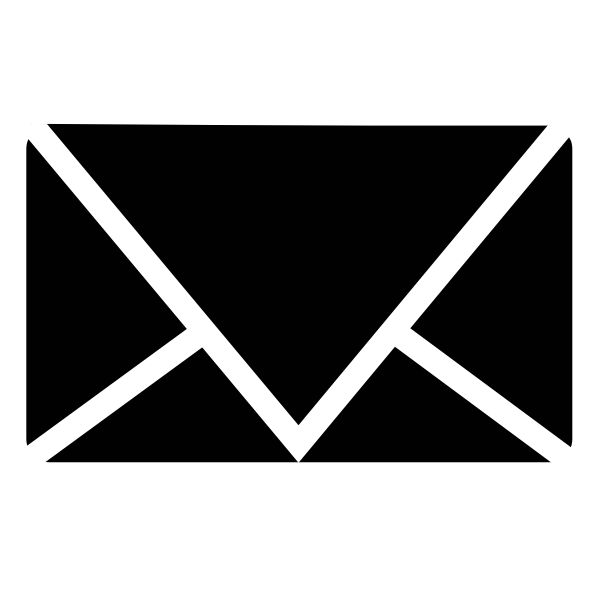 x
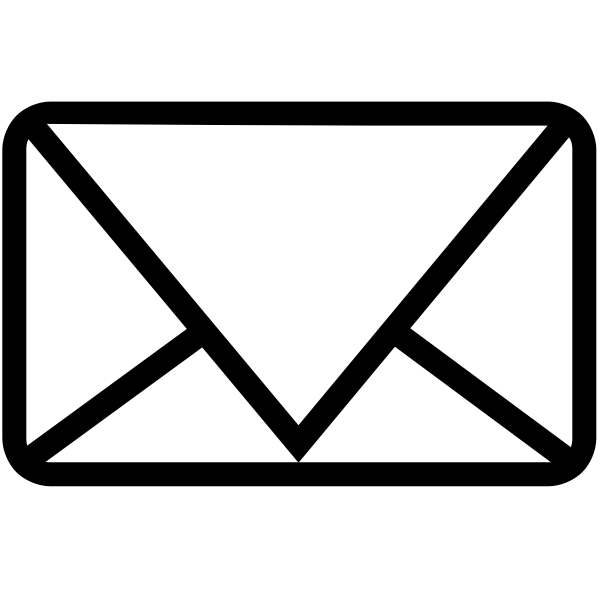 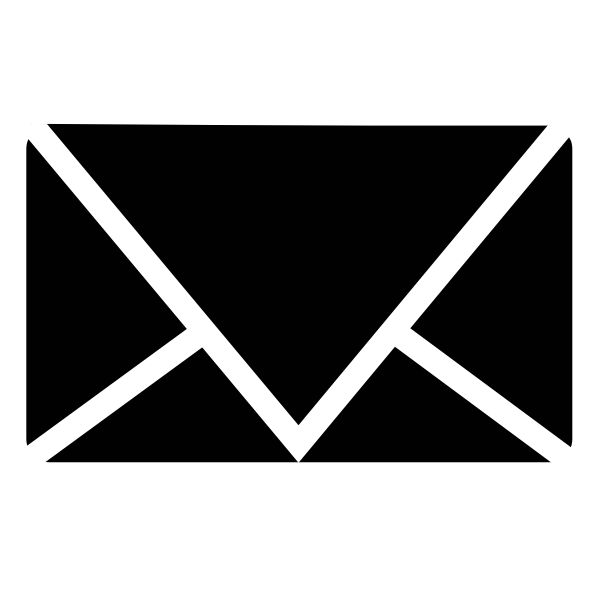 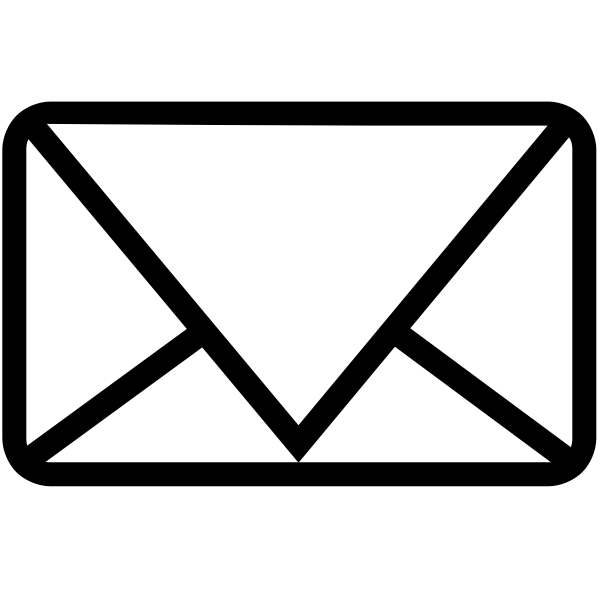 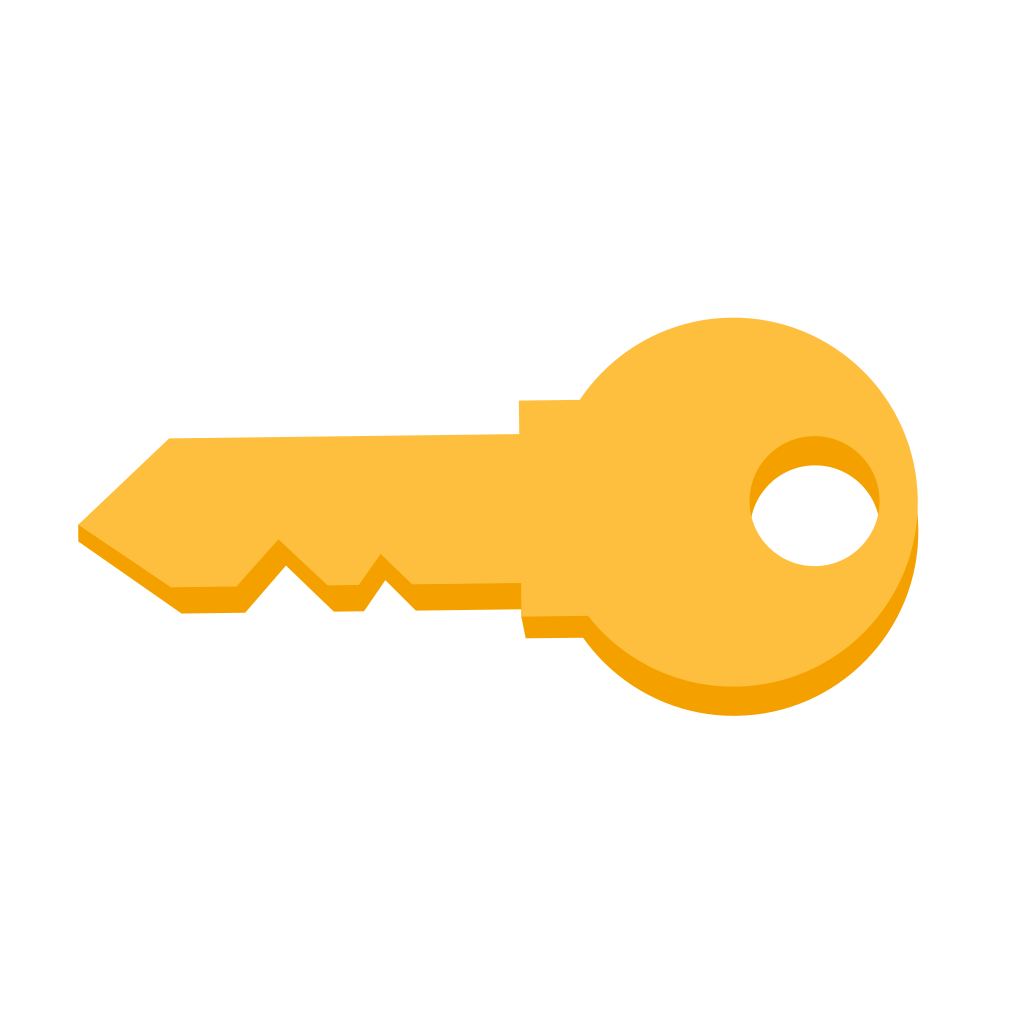 Fk(x)
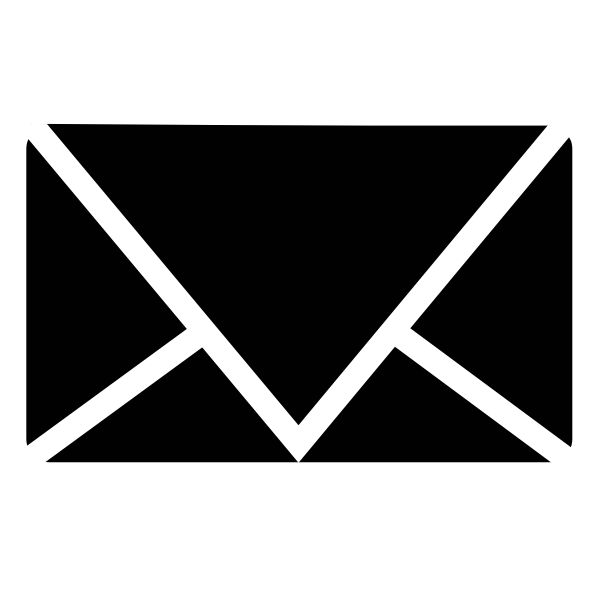 Asiacrypt 2024, December 12
k2
k1
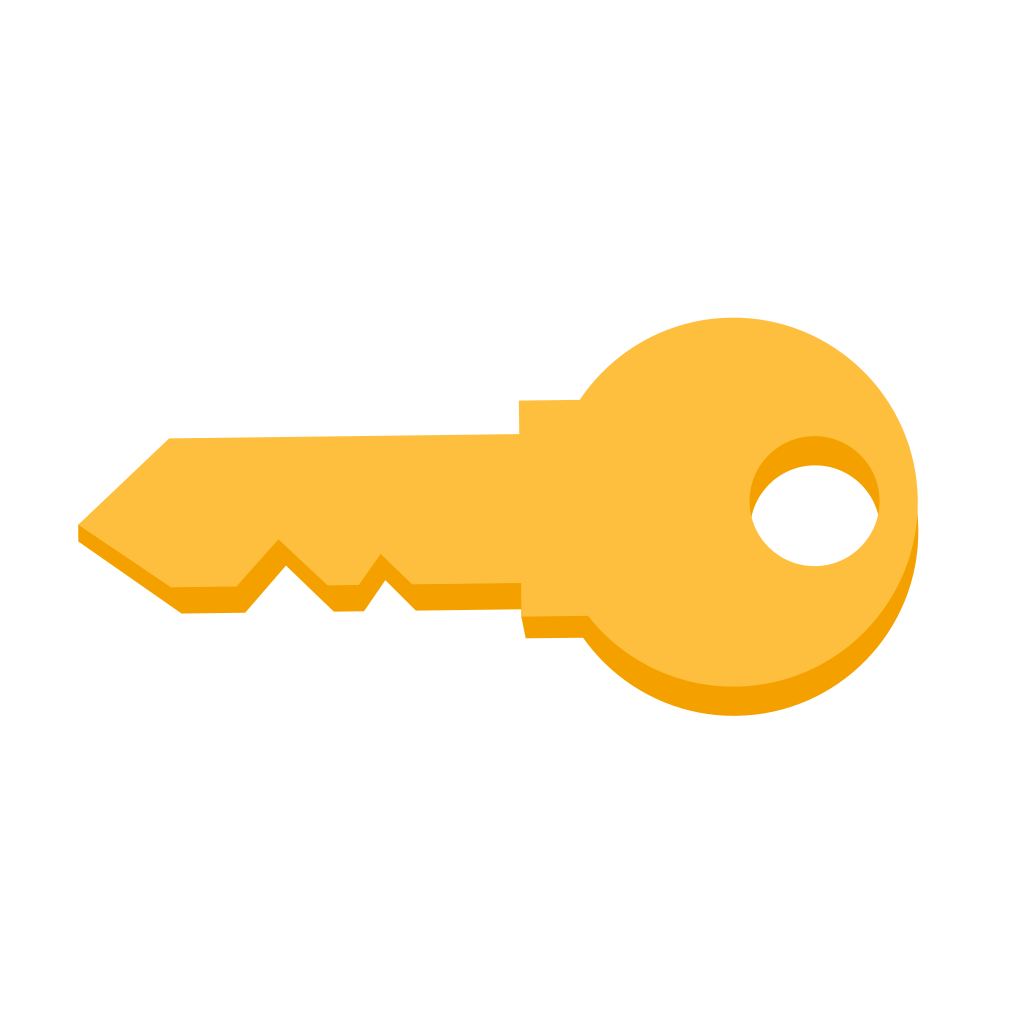 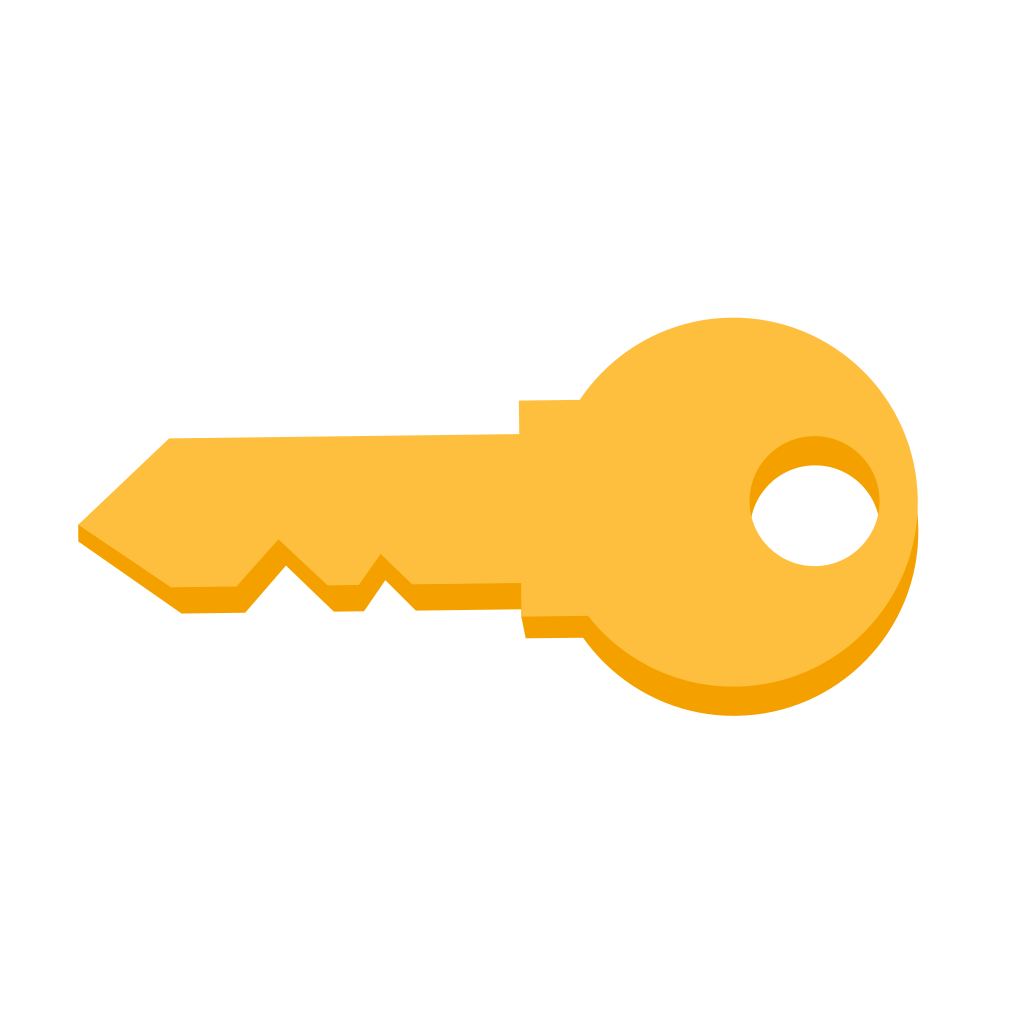 x
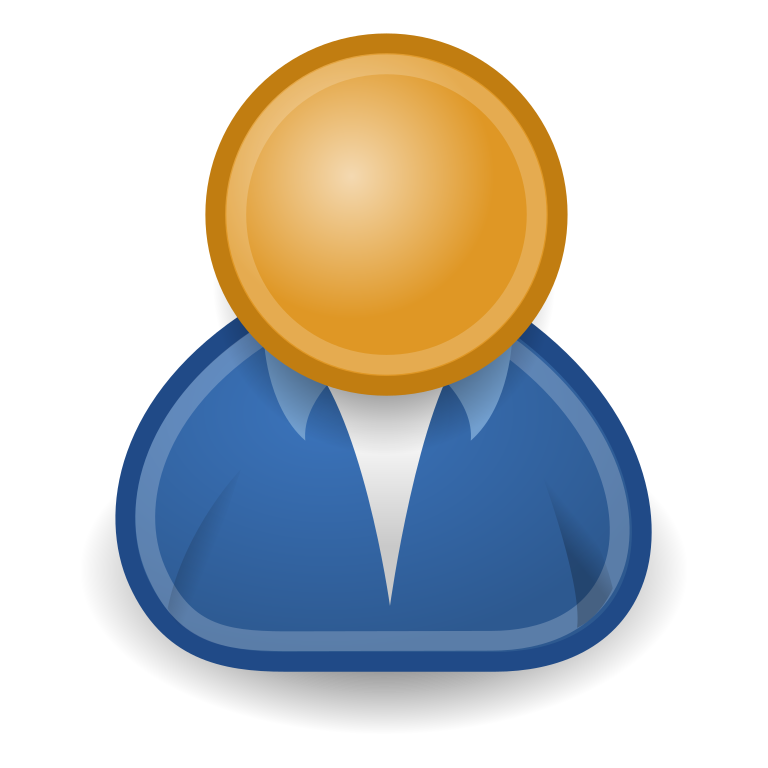 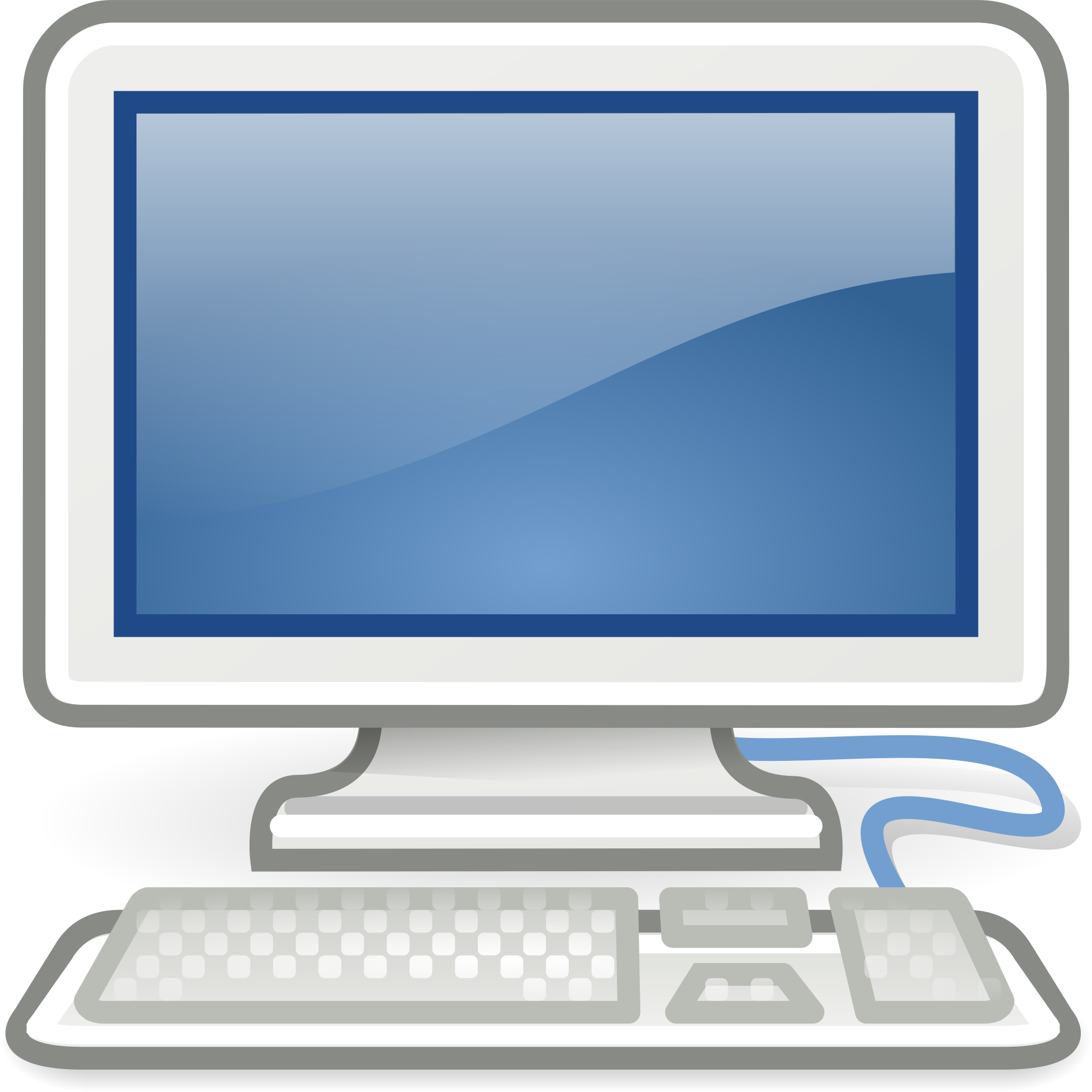 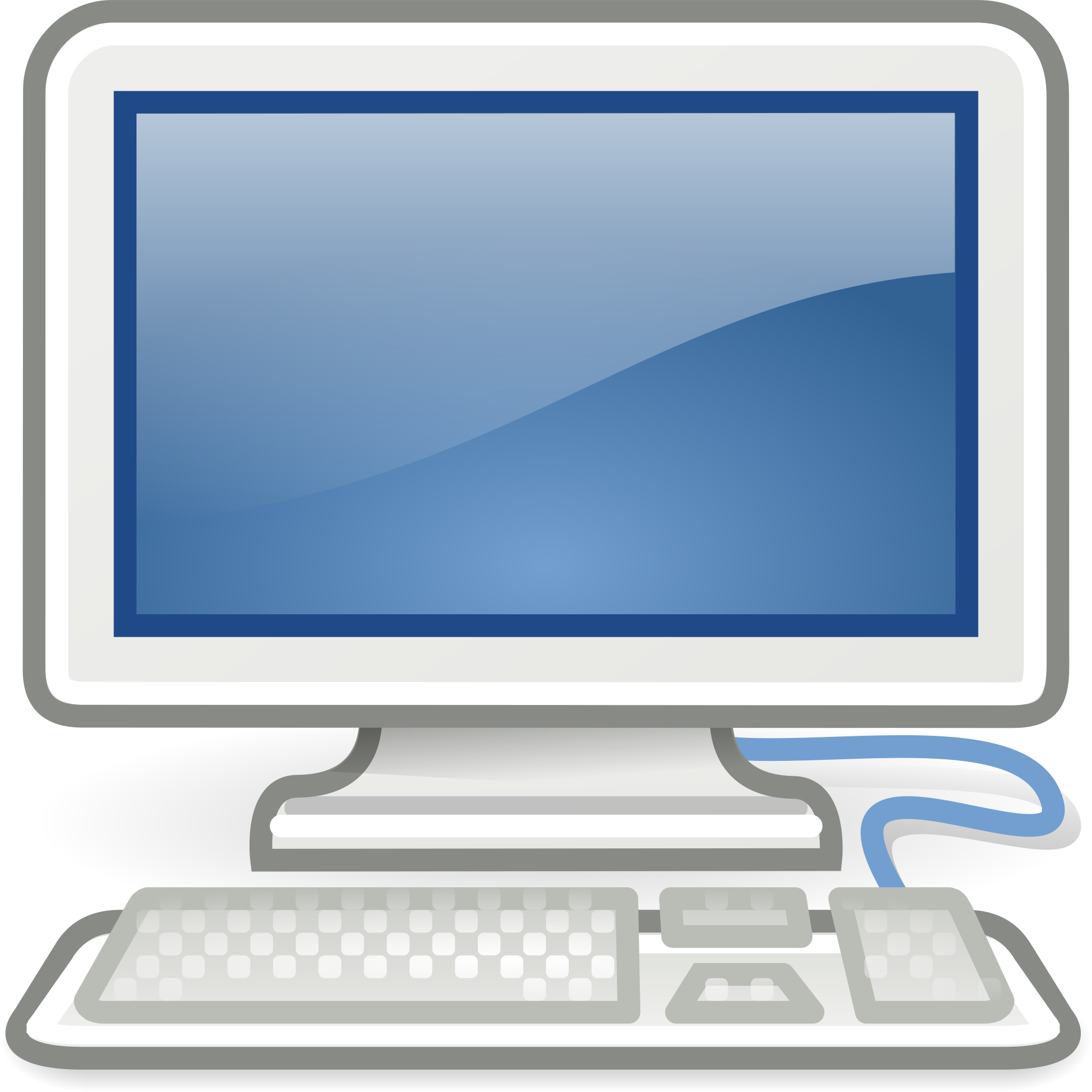 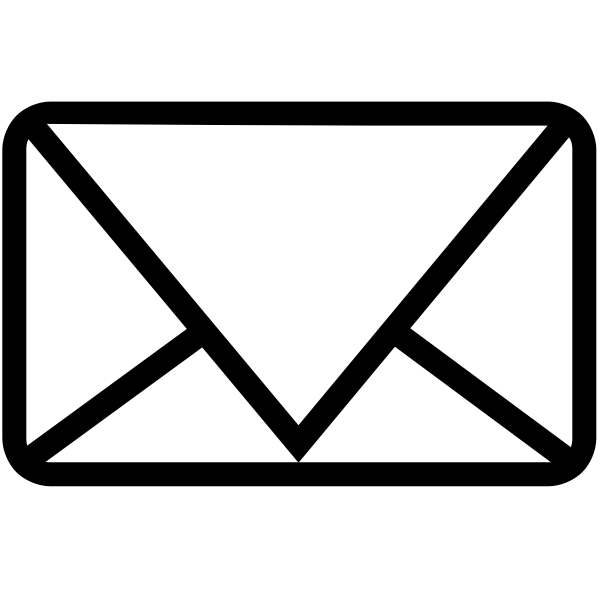 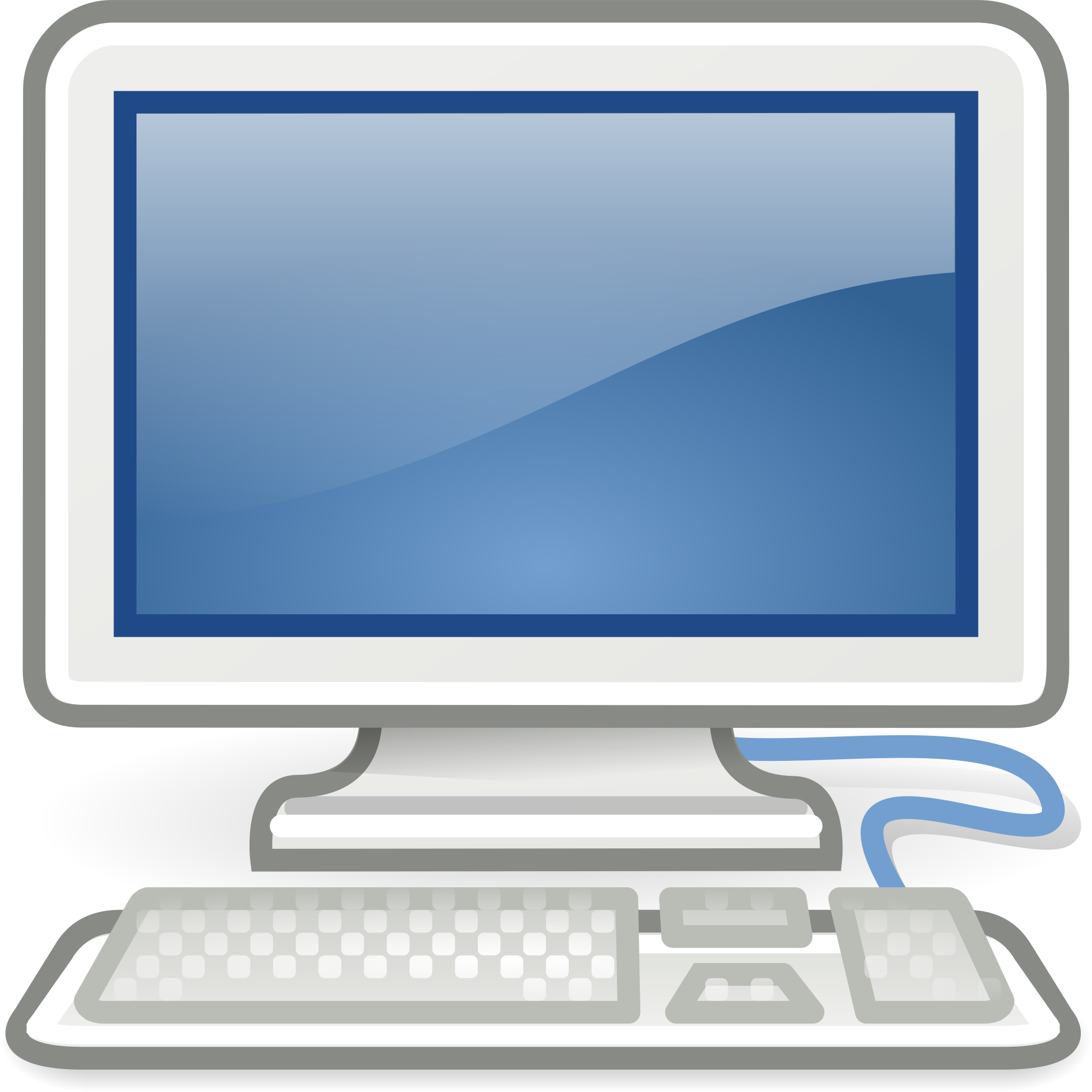 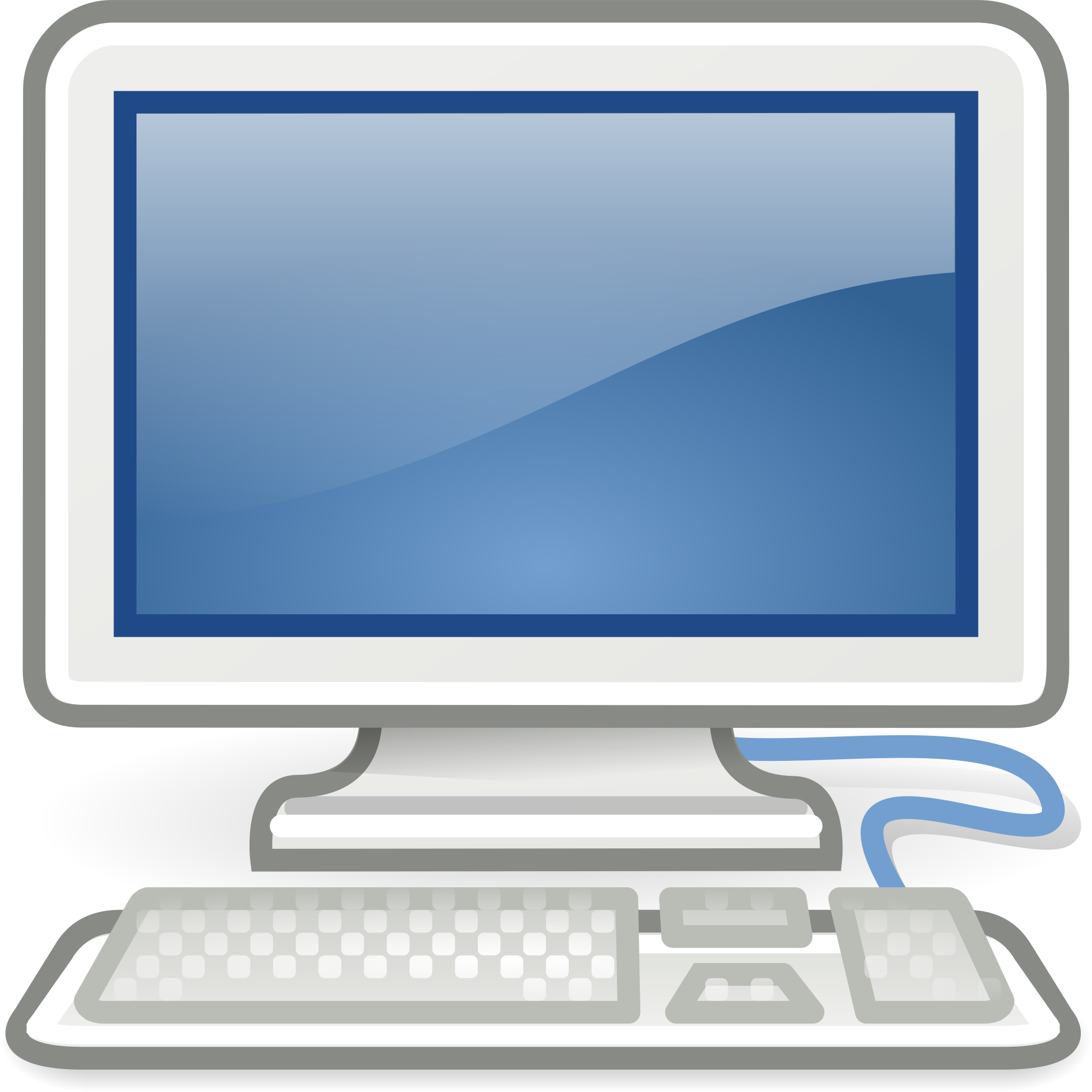 I solemnly swear I computed
 everything correctly
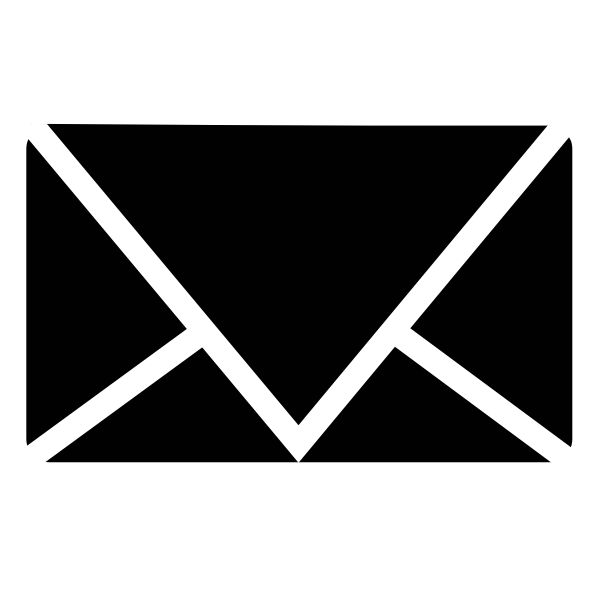 x
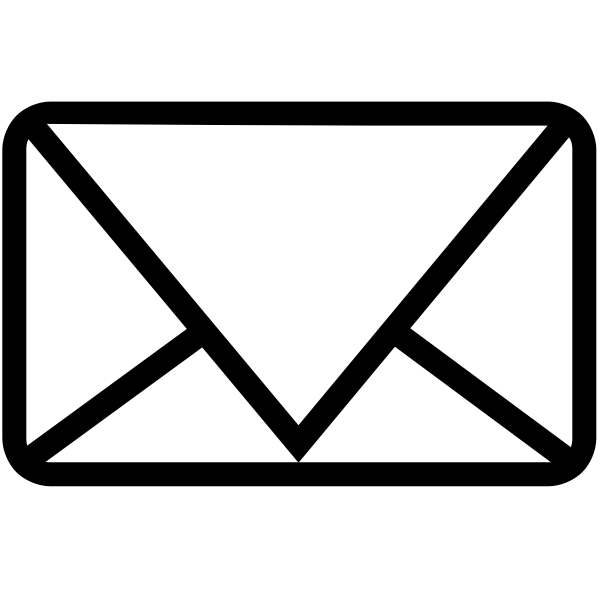 k3
k4
Fk(x)
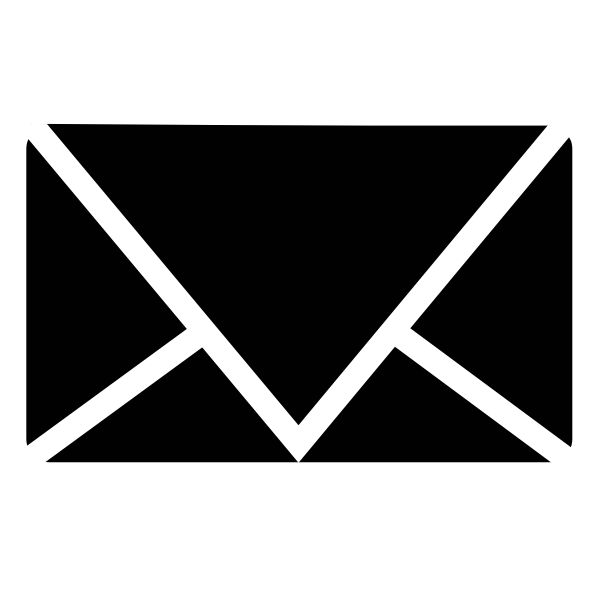 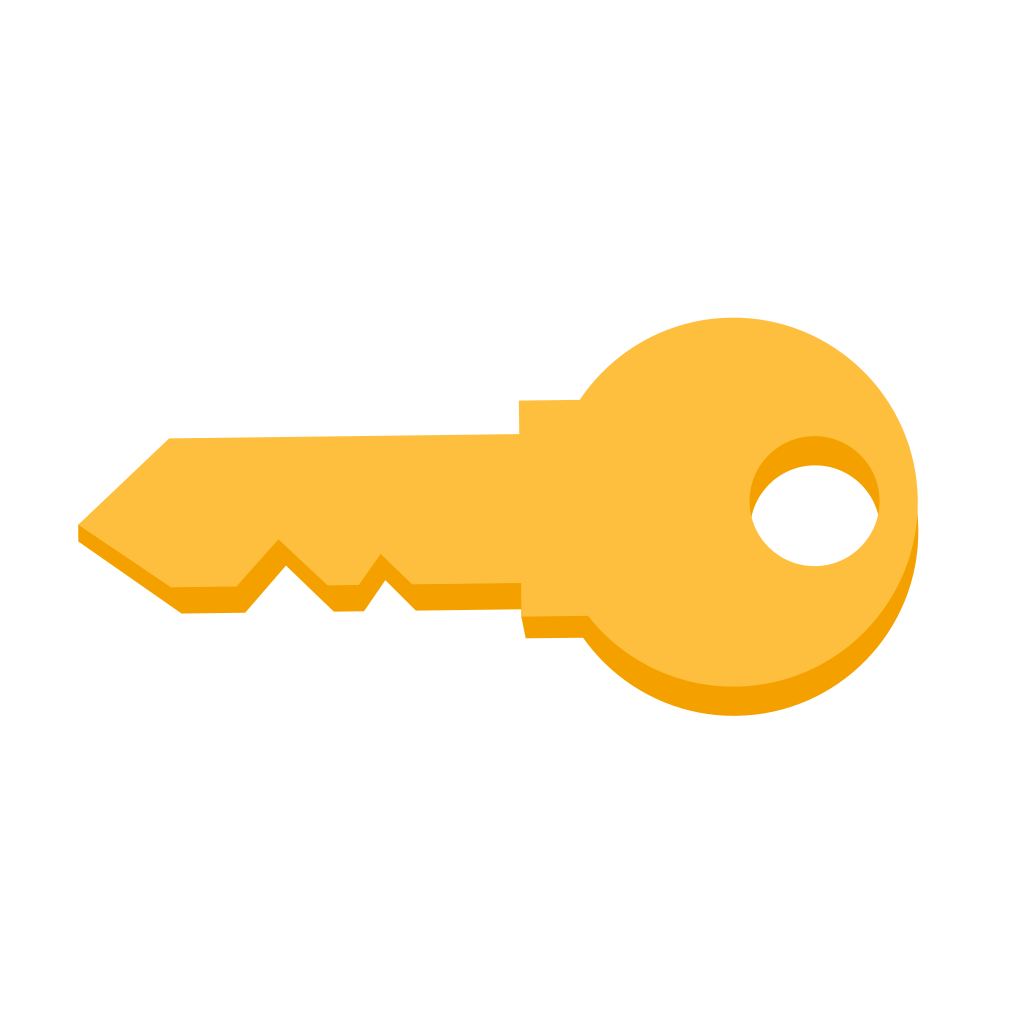 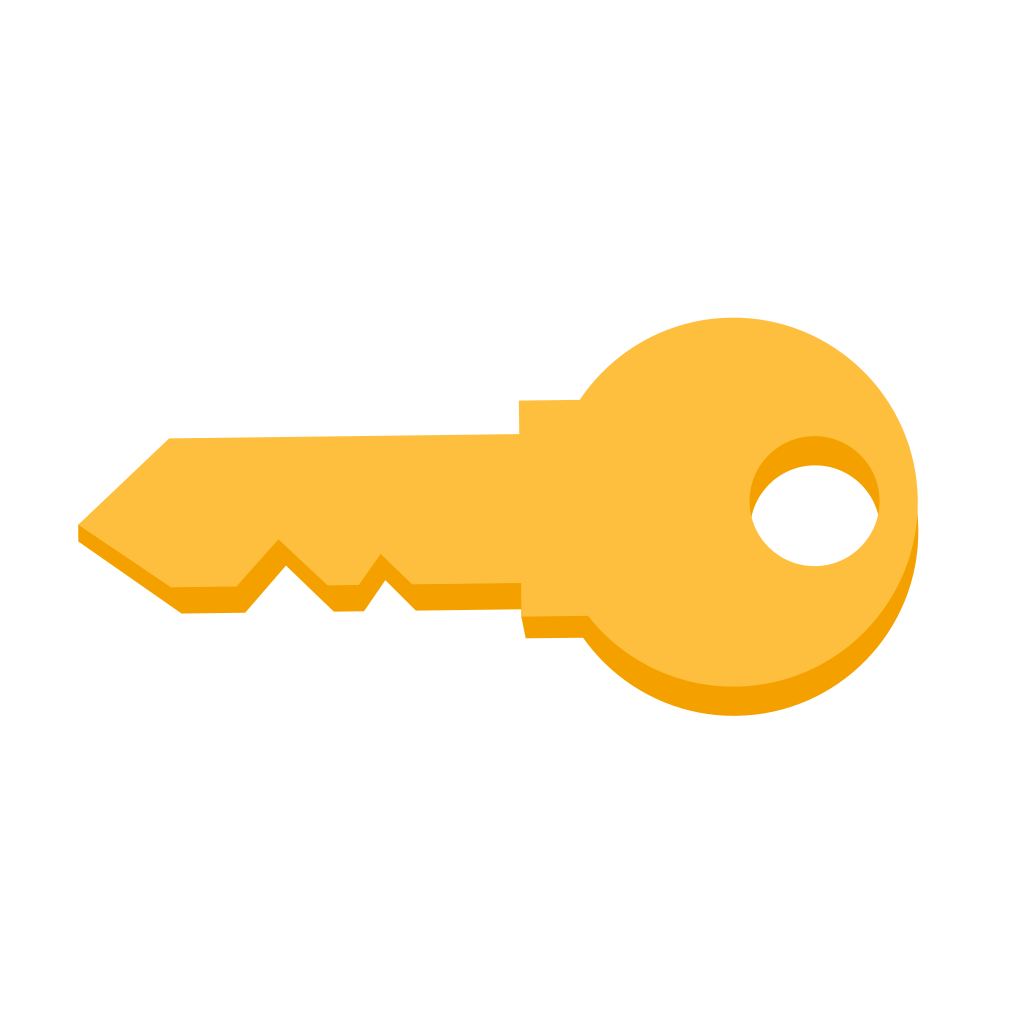 Asiacrypt 2024, December 12
k2
k1
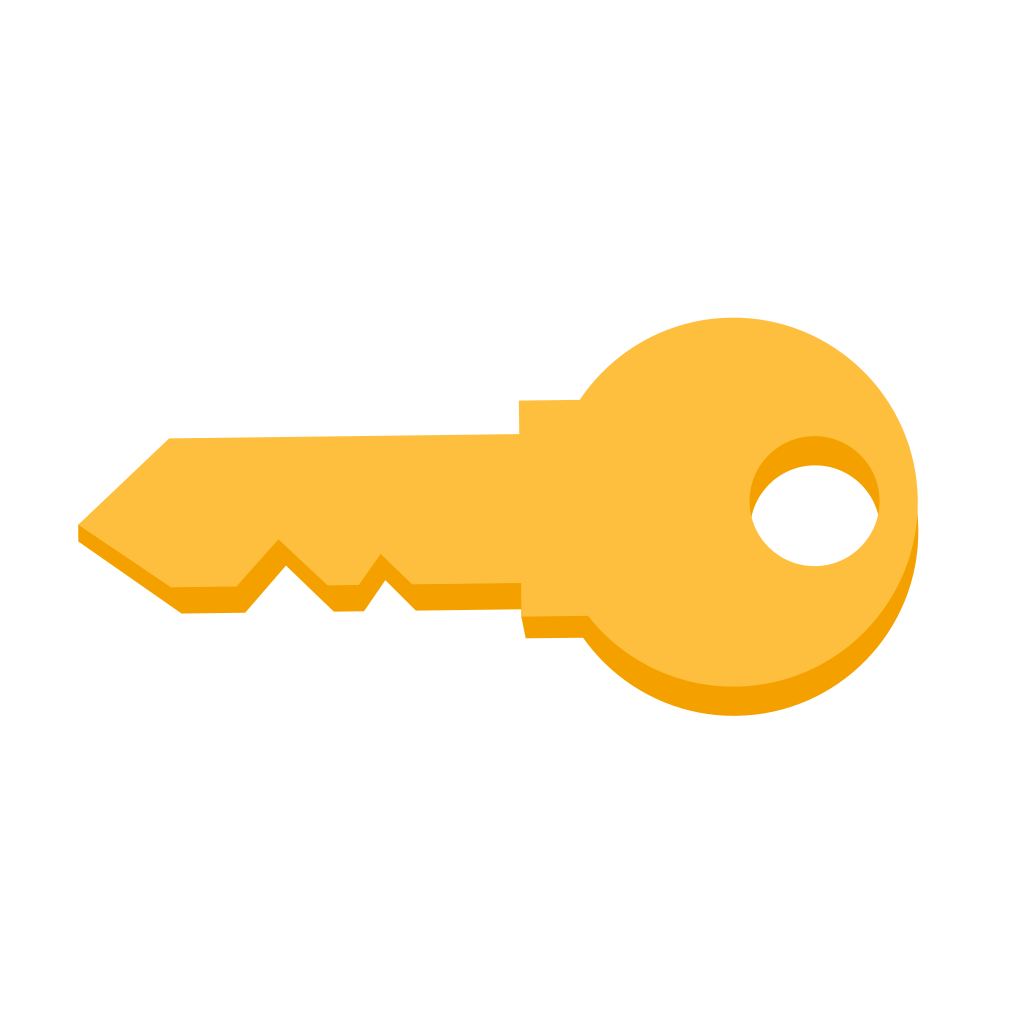 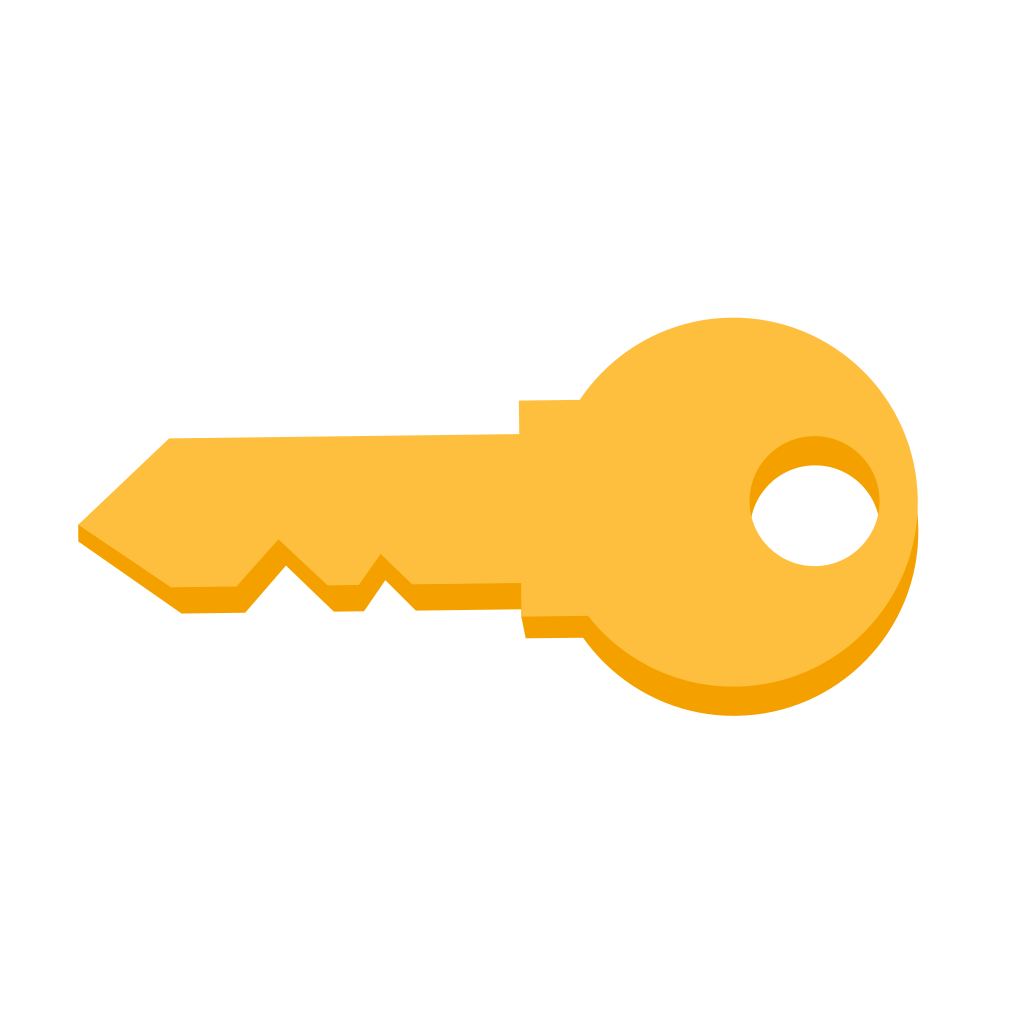 x
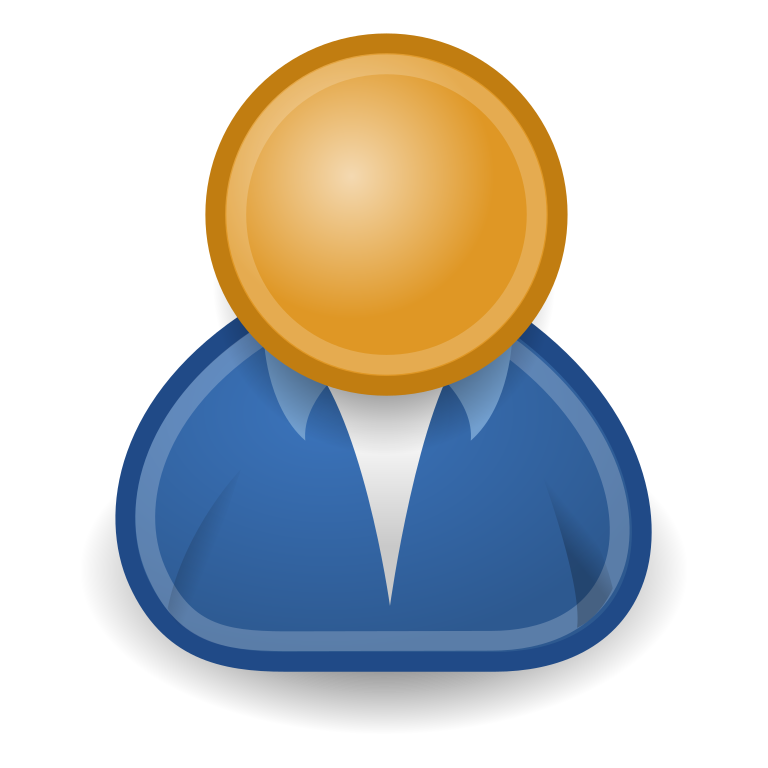 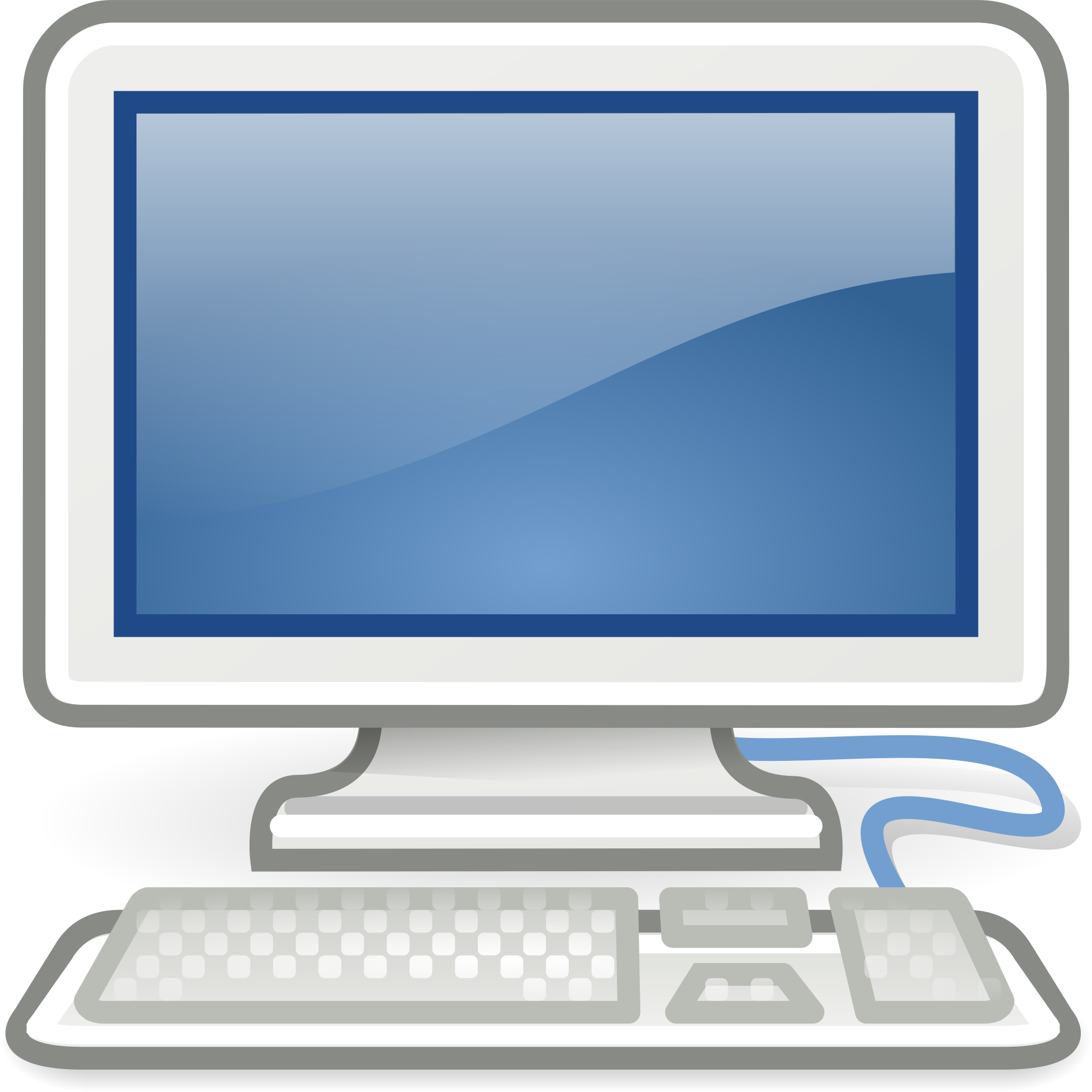 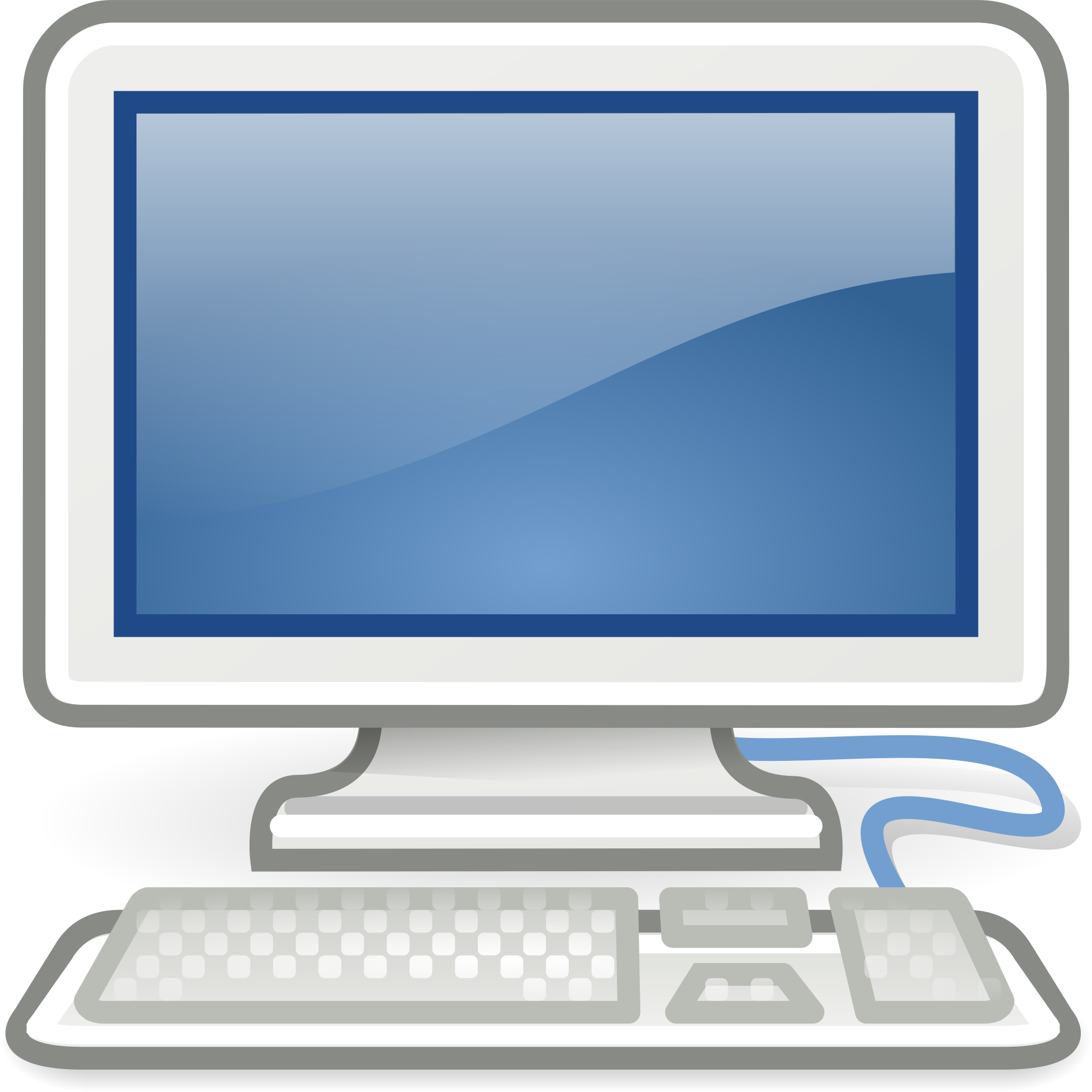 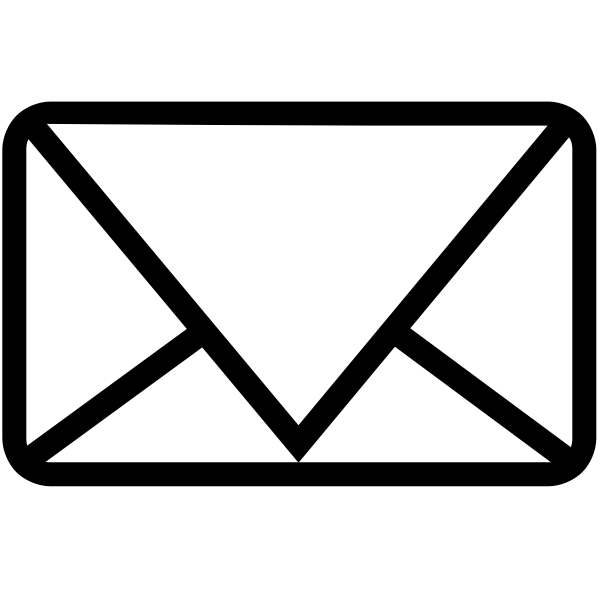 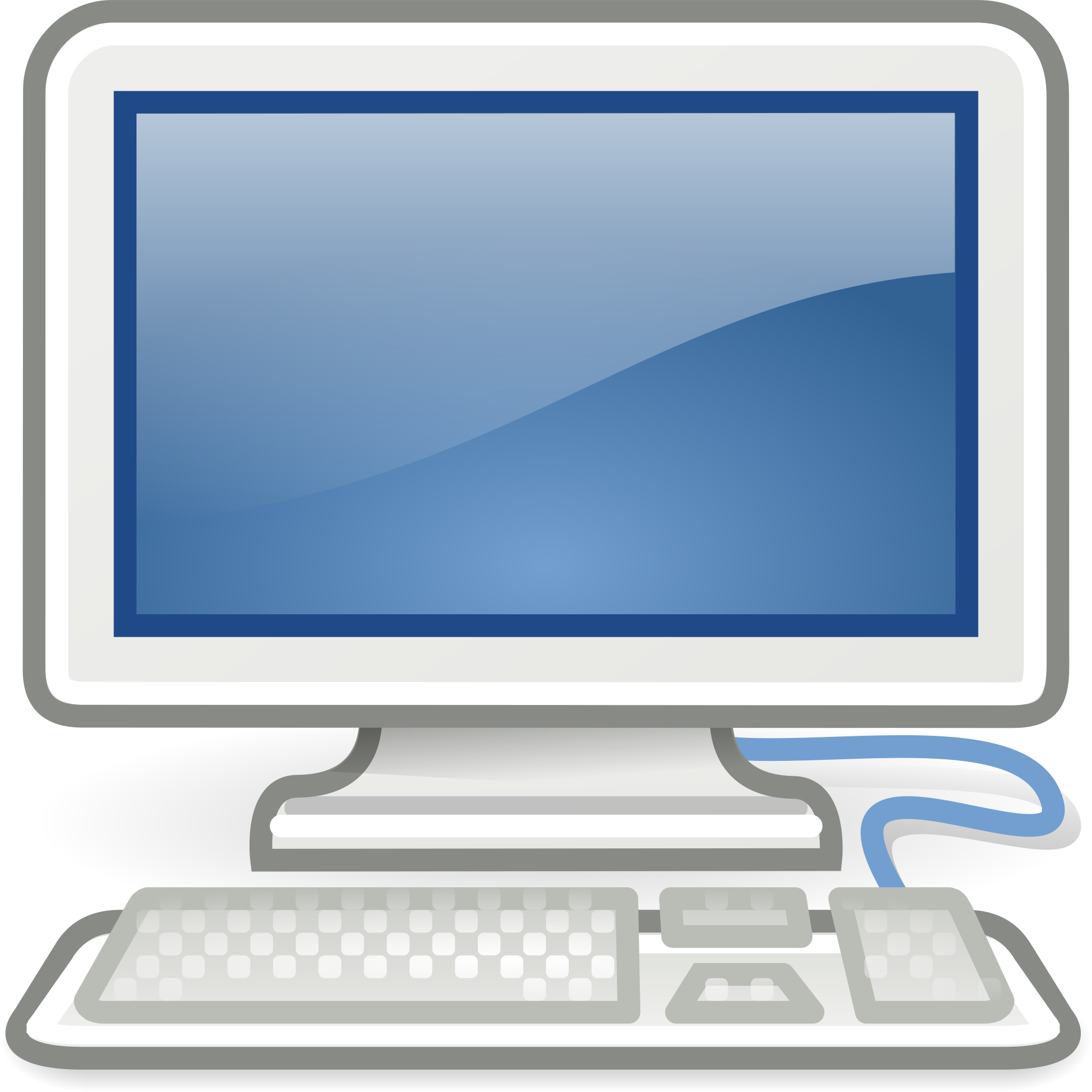 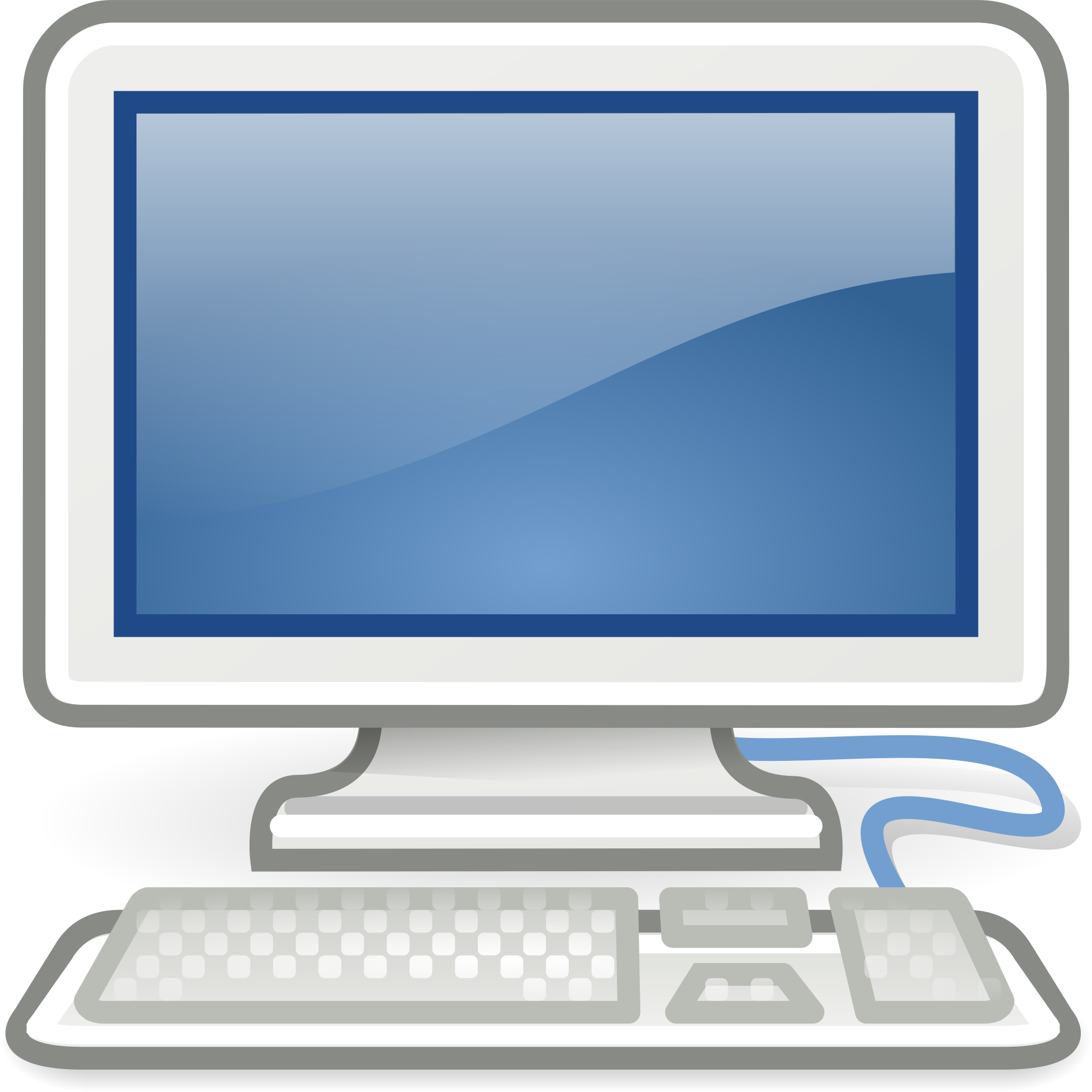 I solemnly swear I computed
 everything correctly
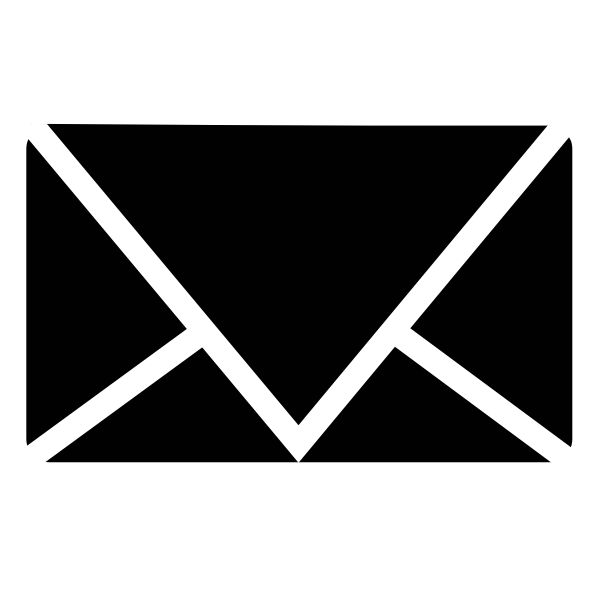 x
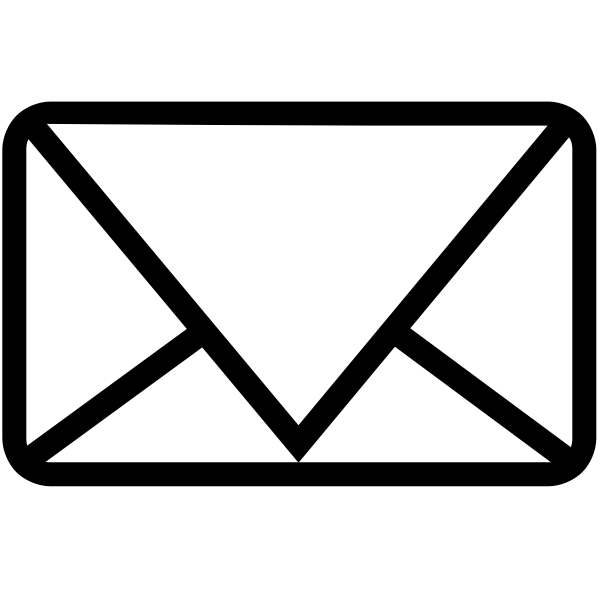 I solemnly swear I computed
 everything correctly
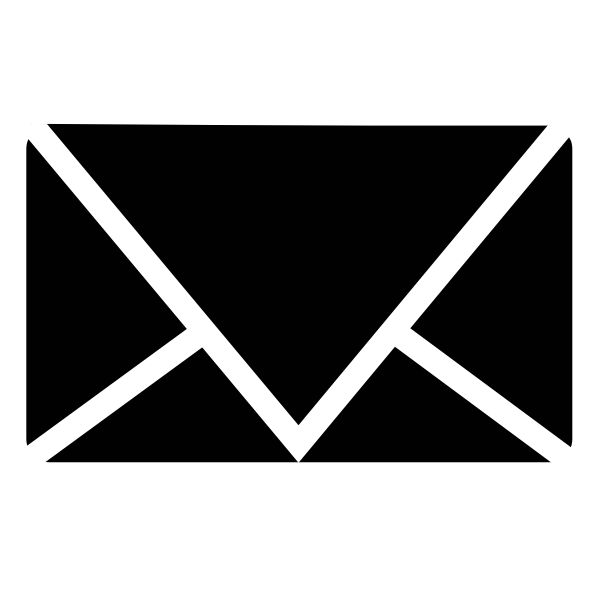 k3
k4
Fk(x)
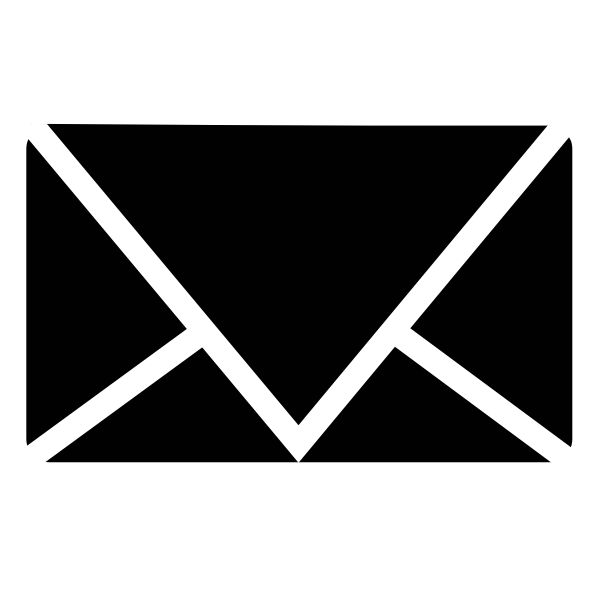 I solemnly swear I computed
 everything correctly
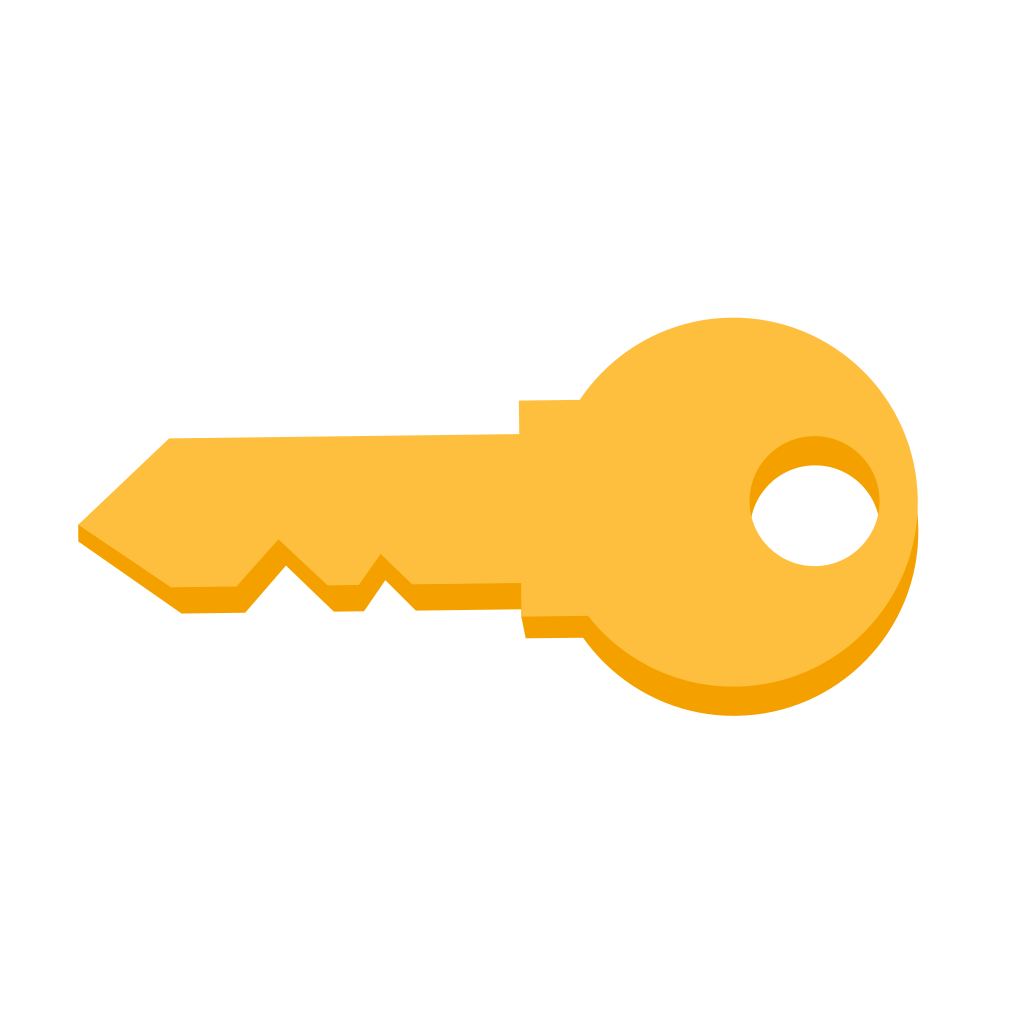 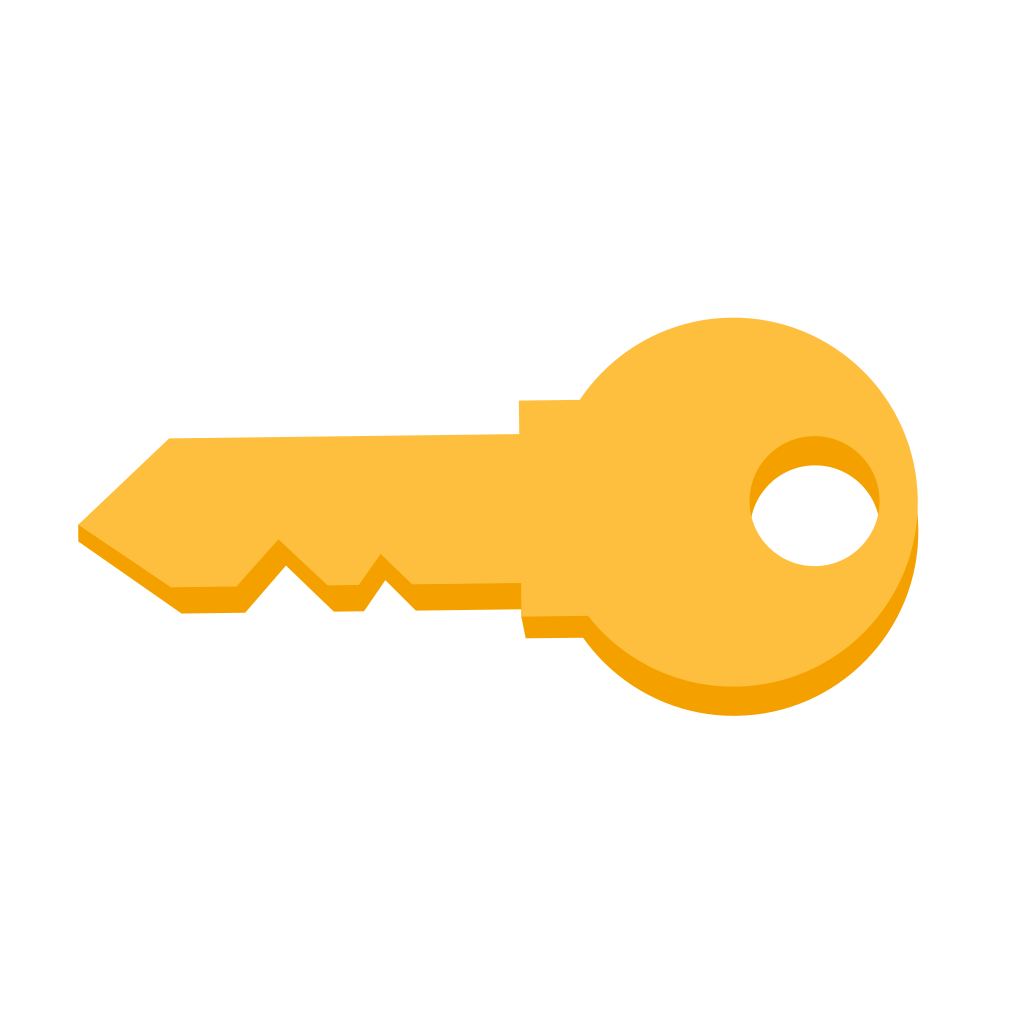 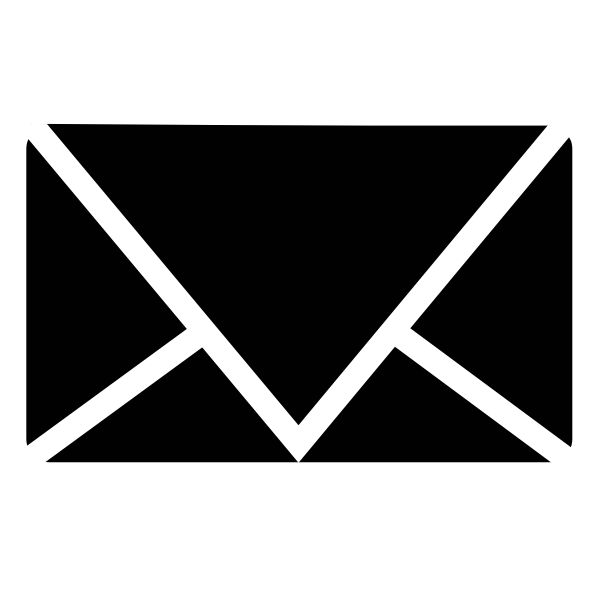 I solemnly swear I computed
 everything correctly
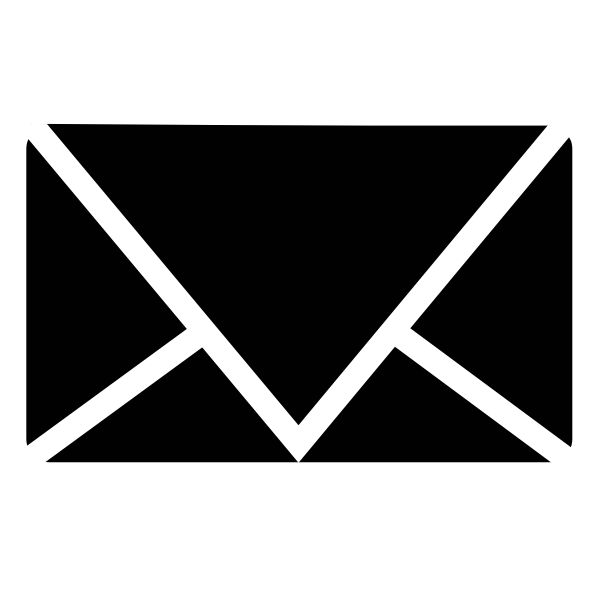 Asiacrypt 2024, December 12
k2
k1
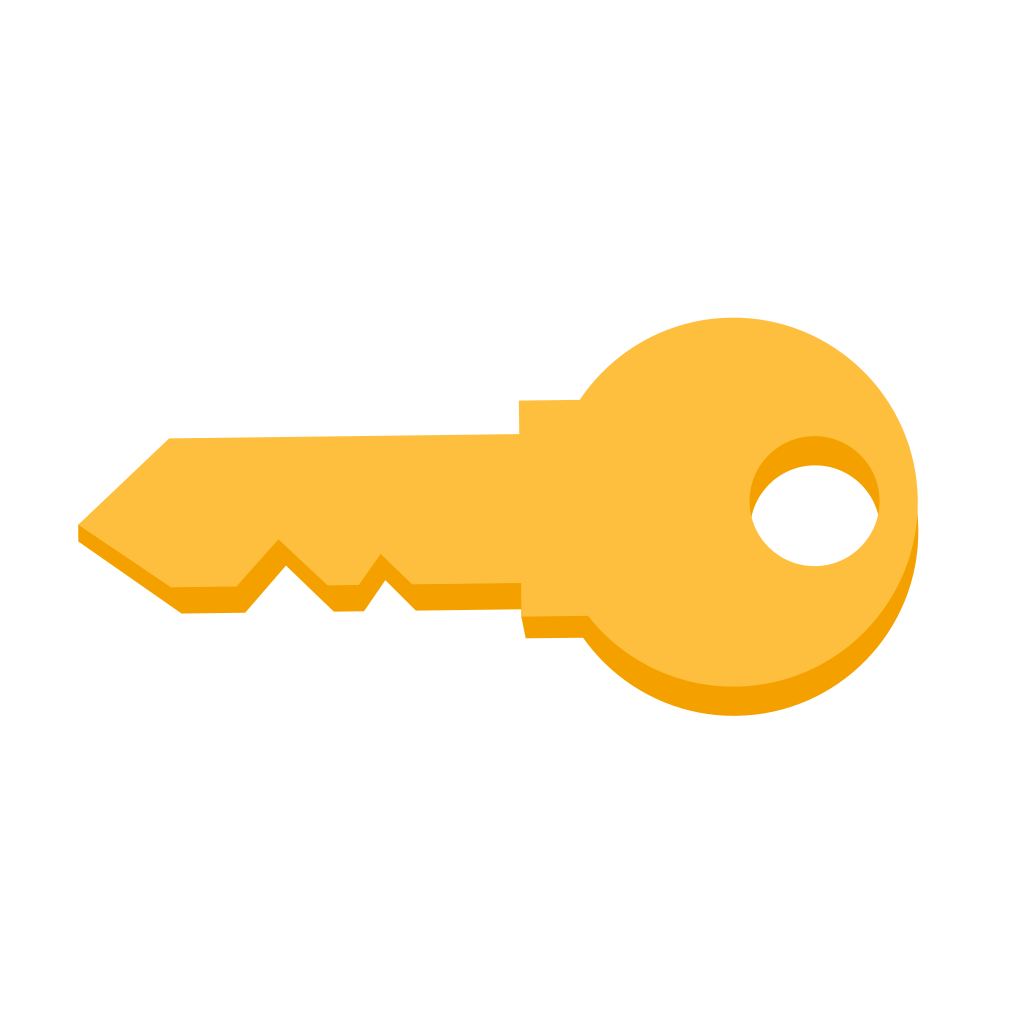 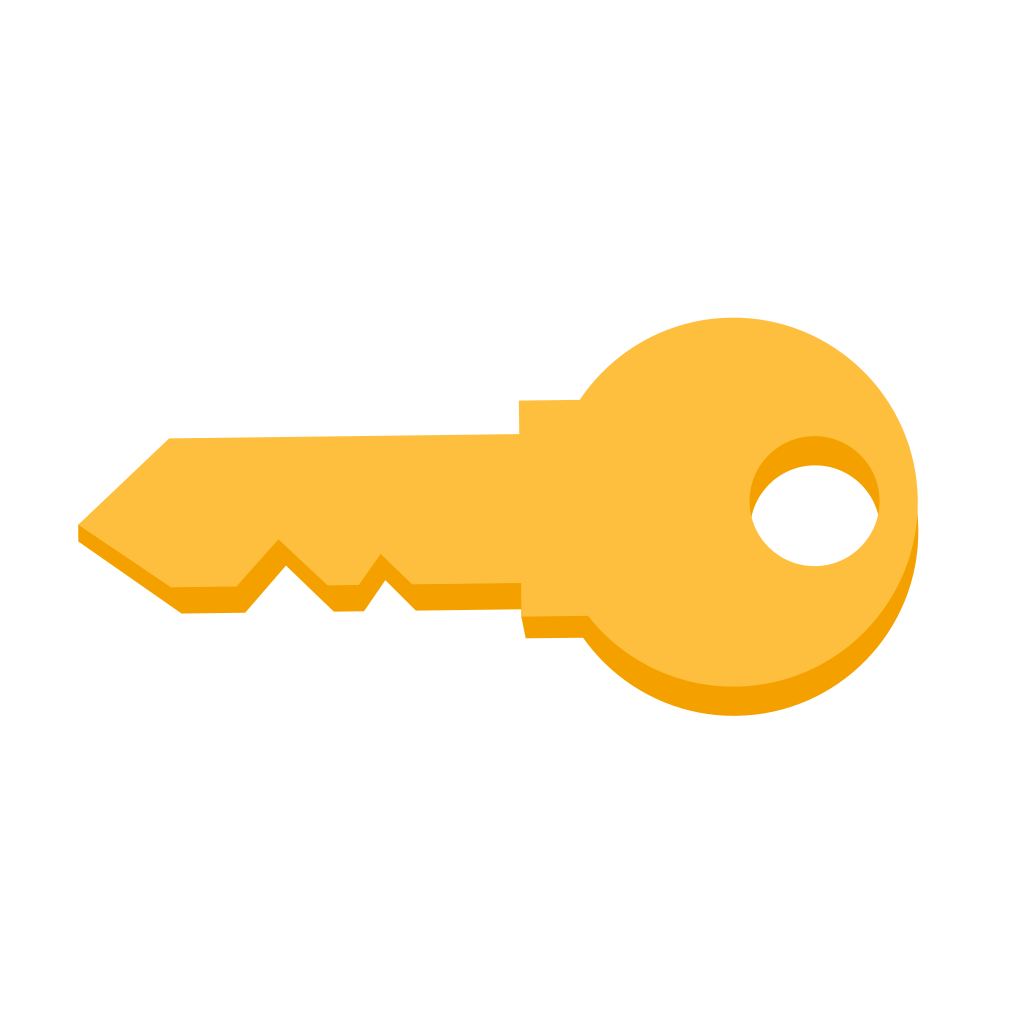 x
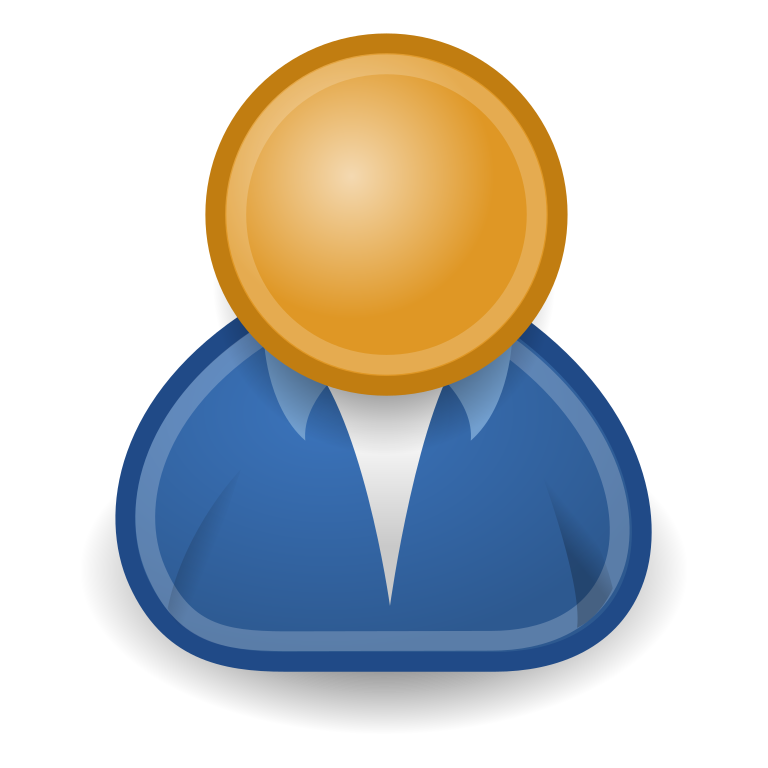 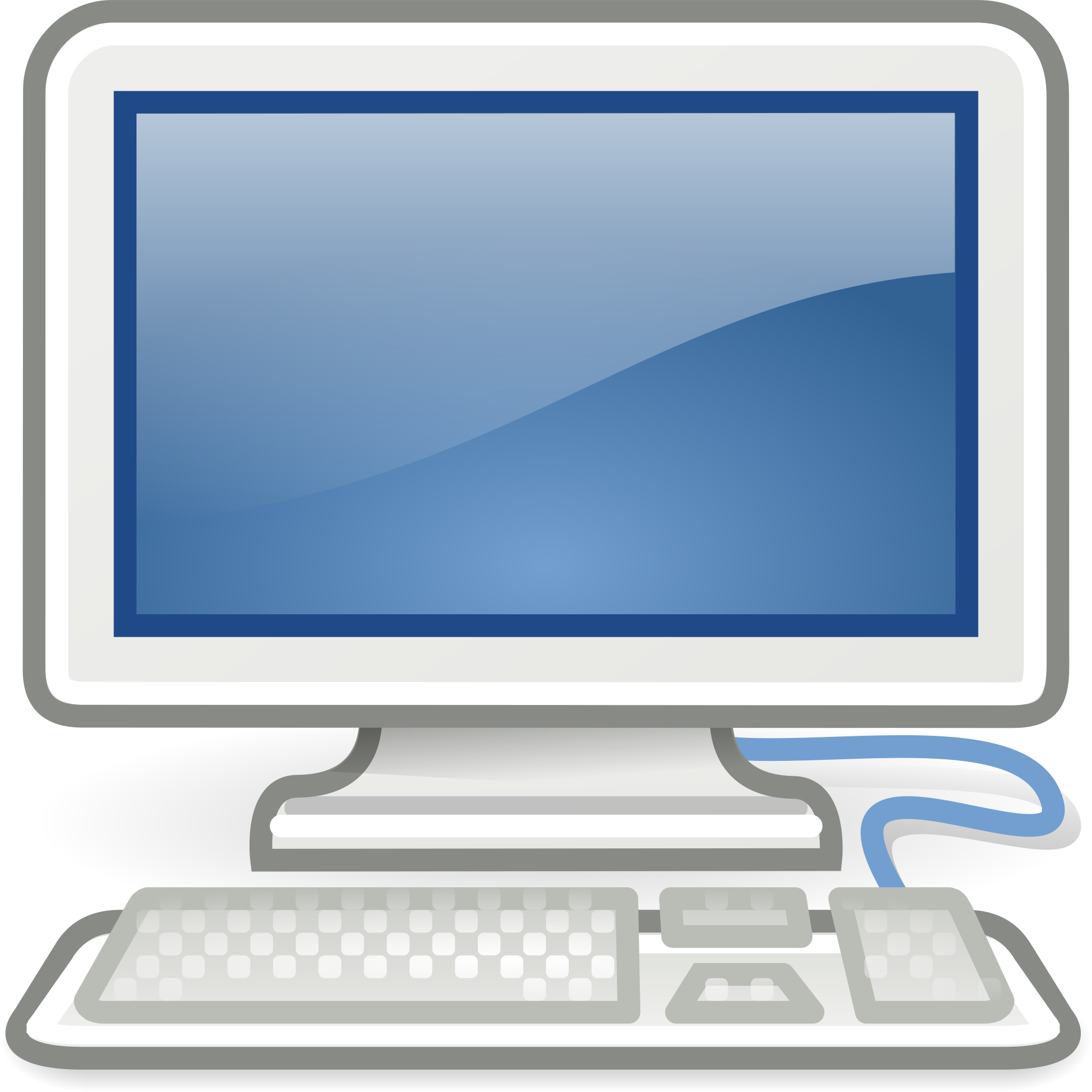 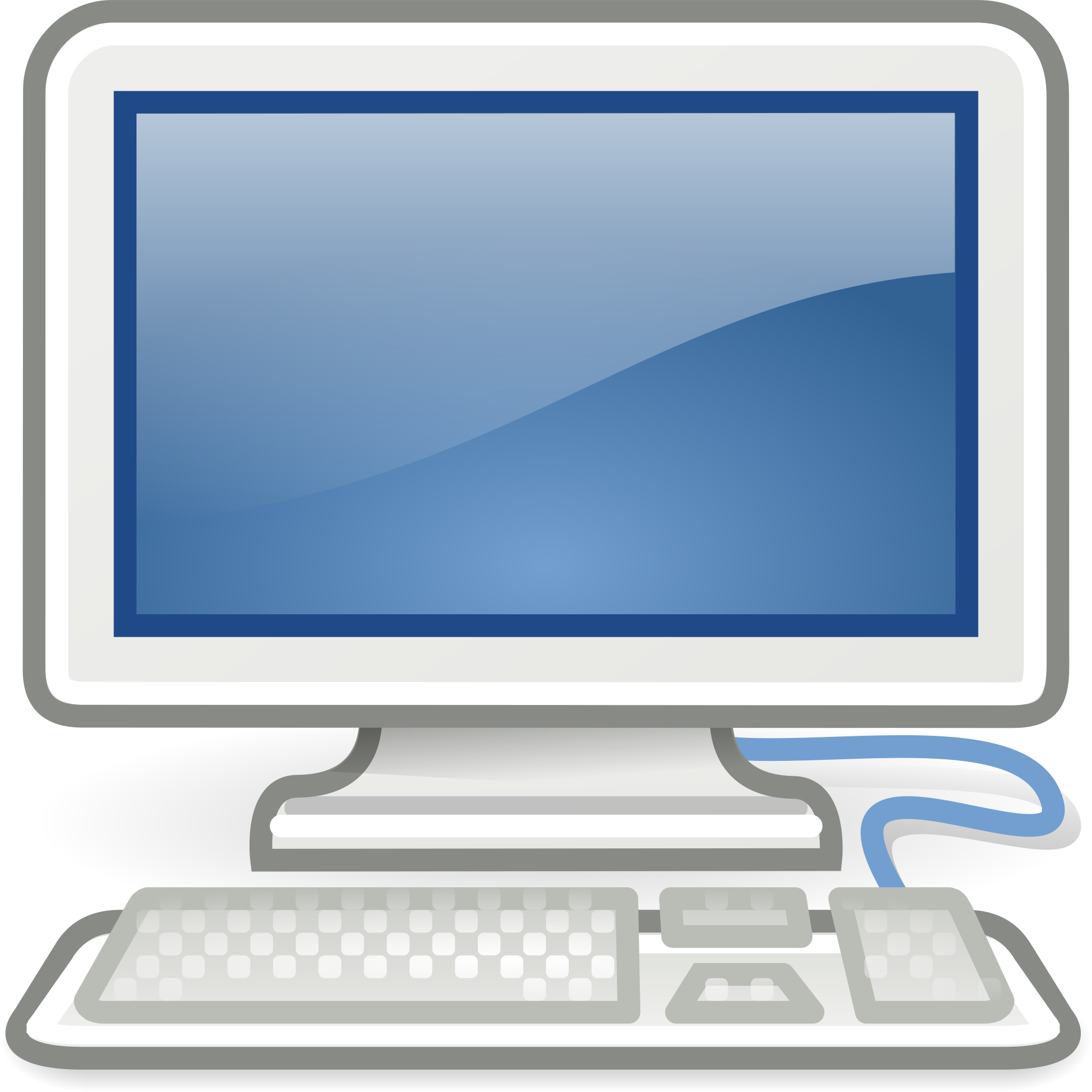 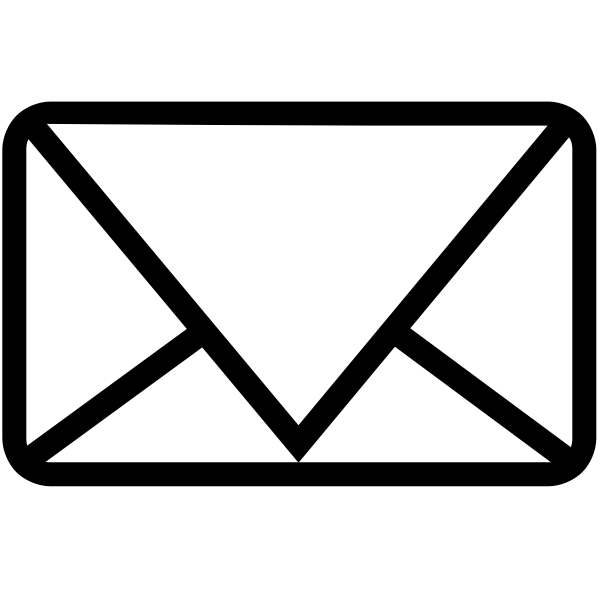 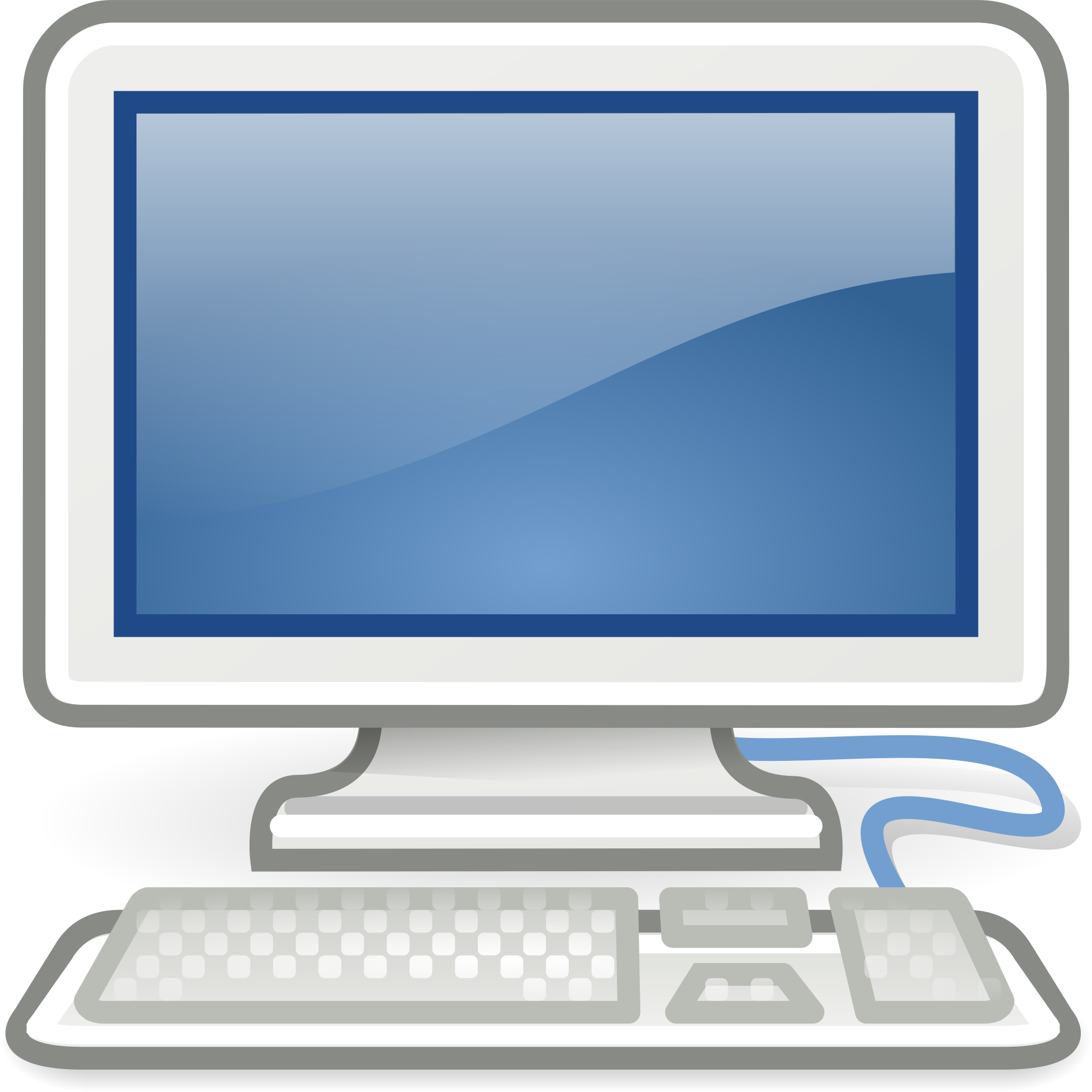 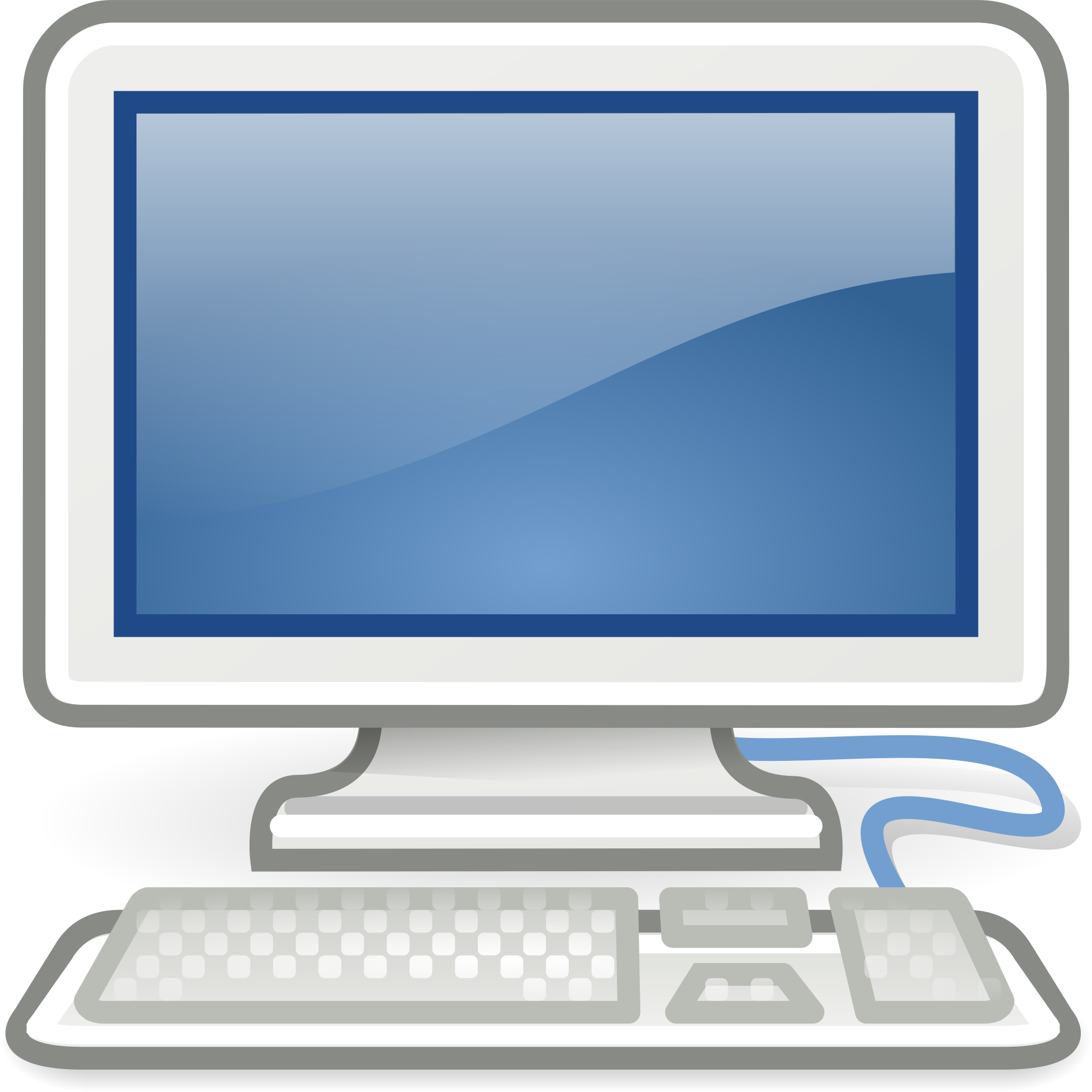 I solemnly swear I computed
 everything correctly
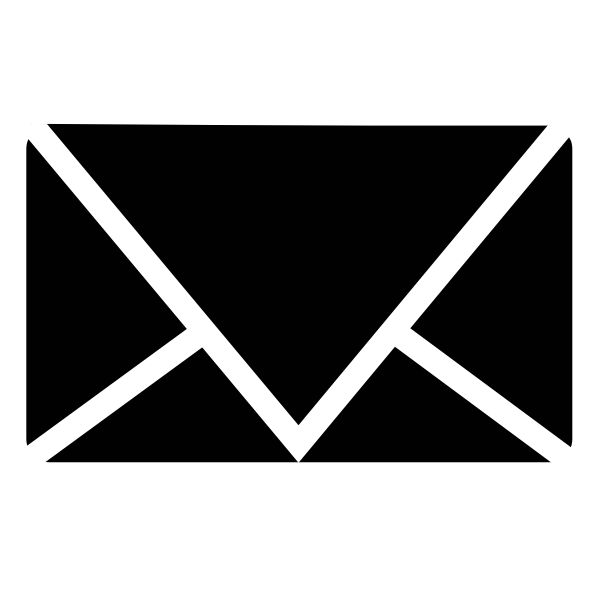 x
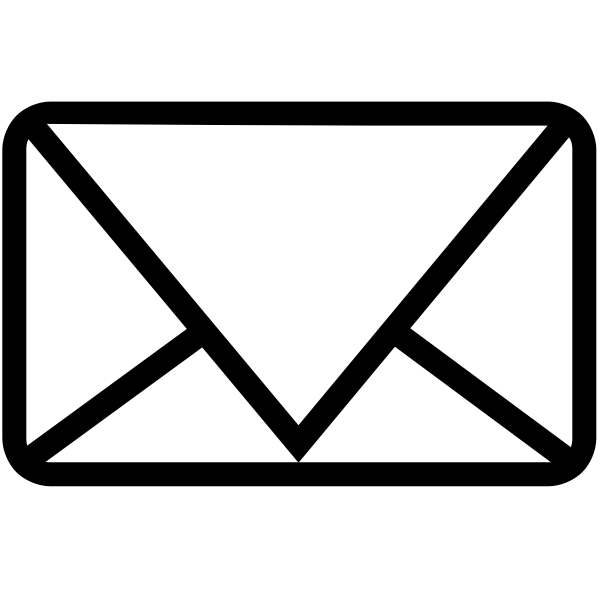 I solemnly swear I computed
 everything correctly
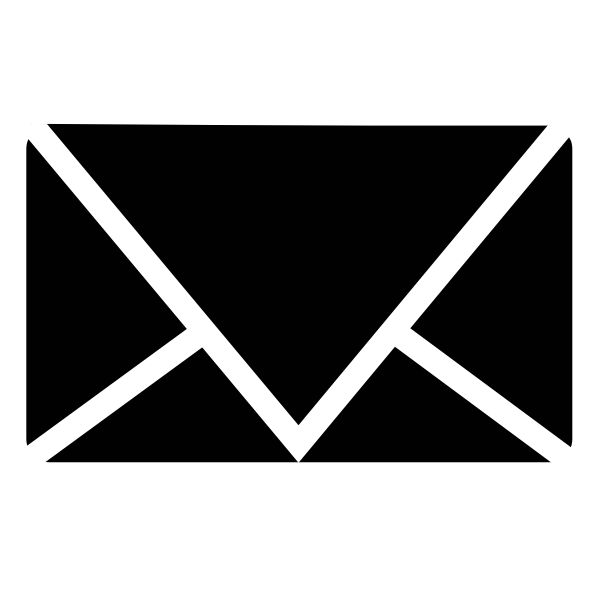 k3
k4
Fk(x)
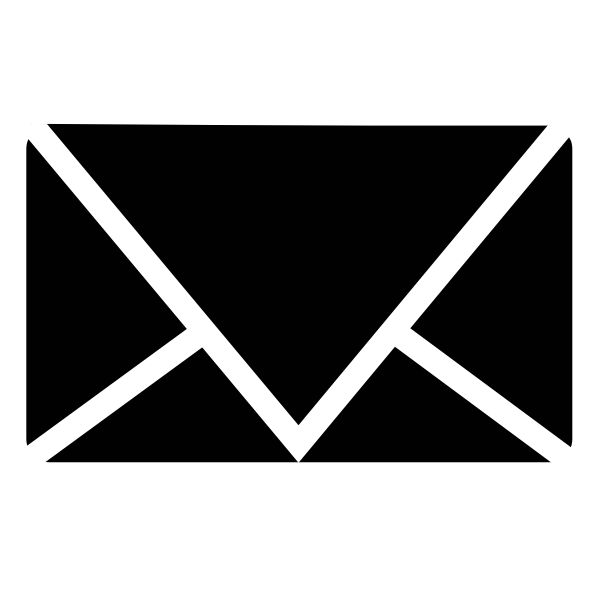 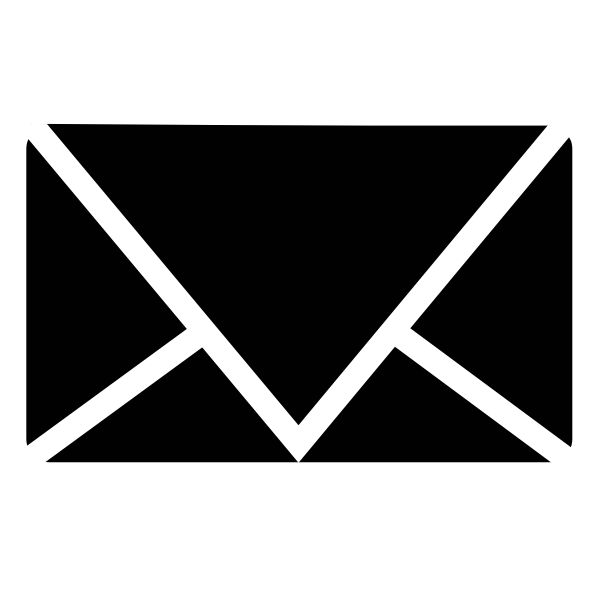 I solemnly swear I computed
 everything correctly
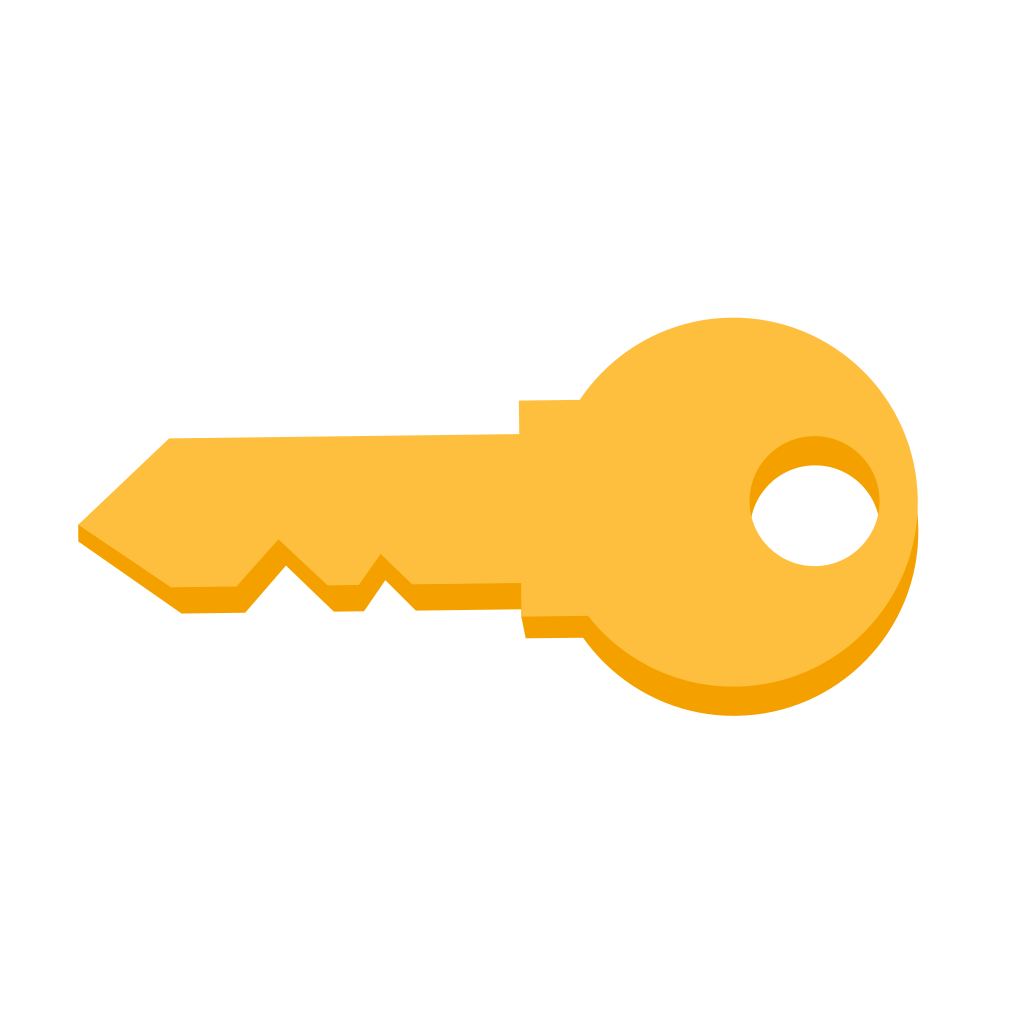 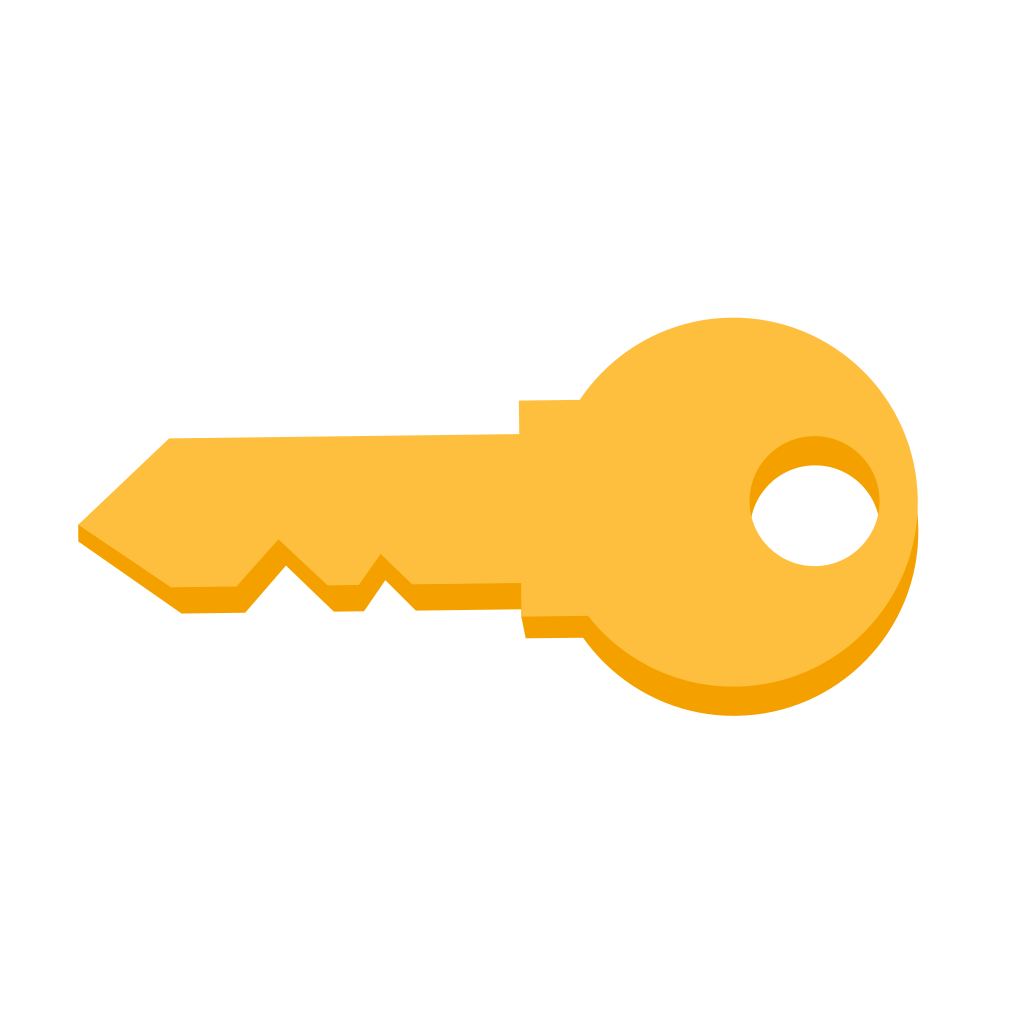 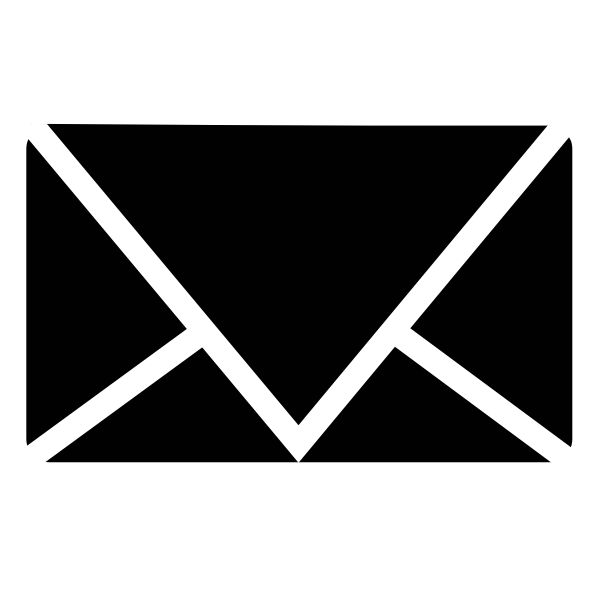 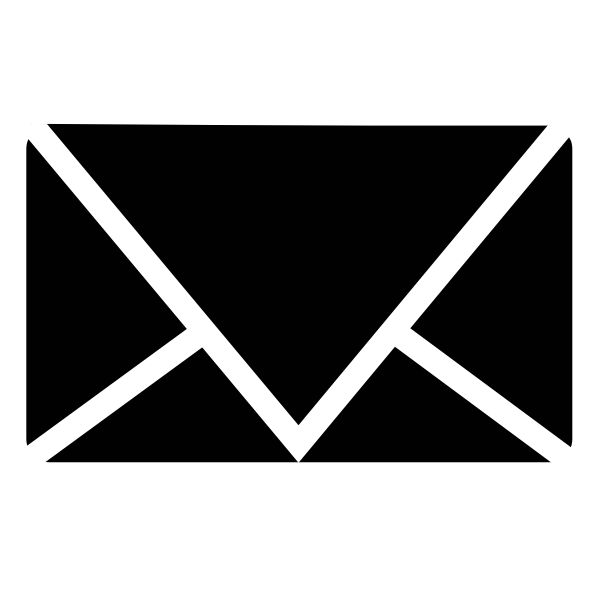 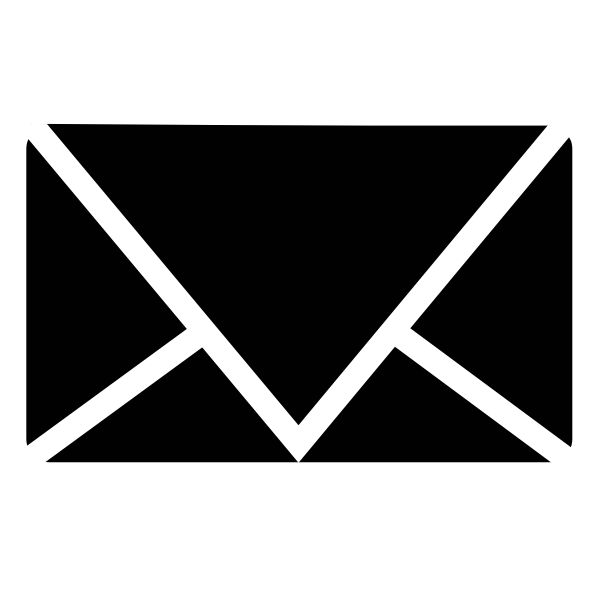 I solemnly swear I computed
 everything correctly
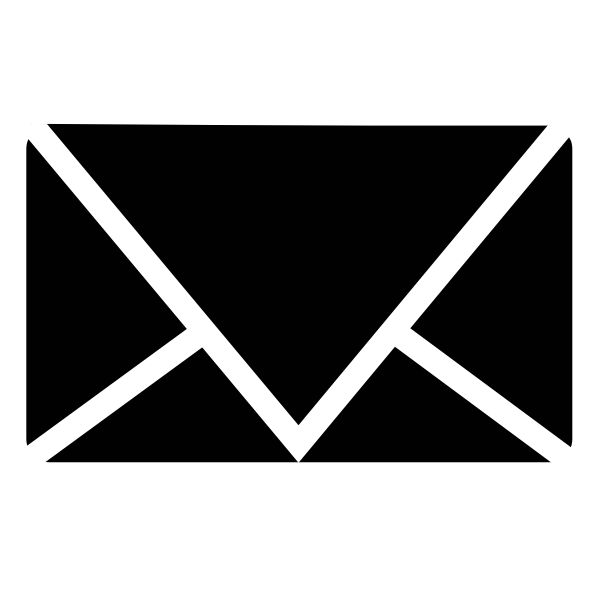 Asiacrypt 2024, December 12
“n-out-of-n Threshold VOPRF”
k2
k1
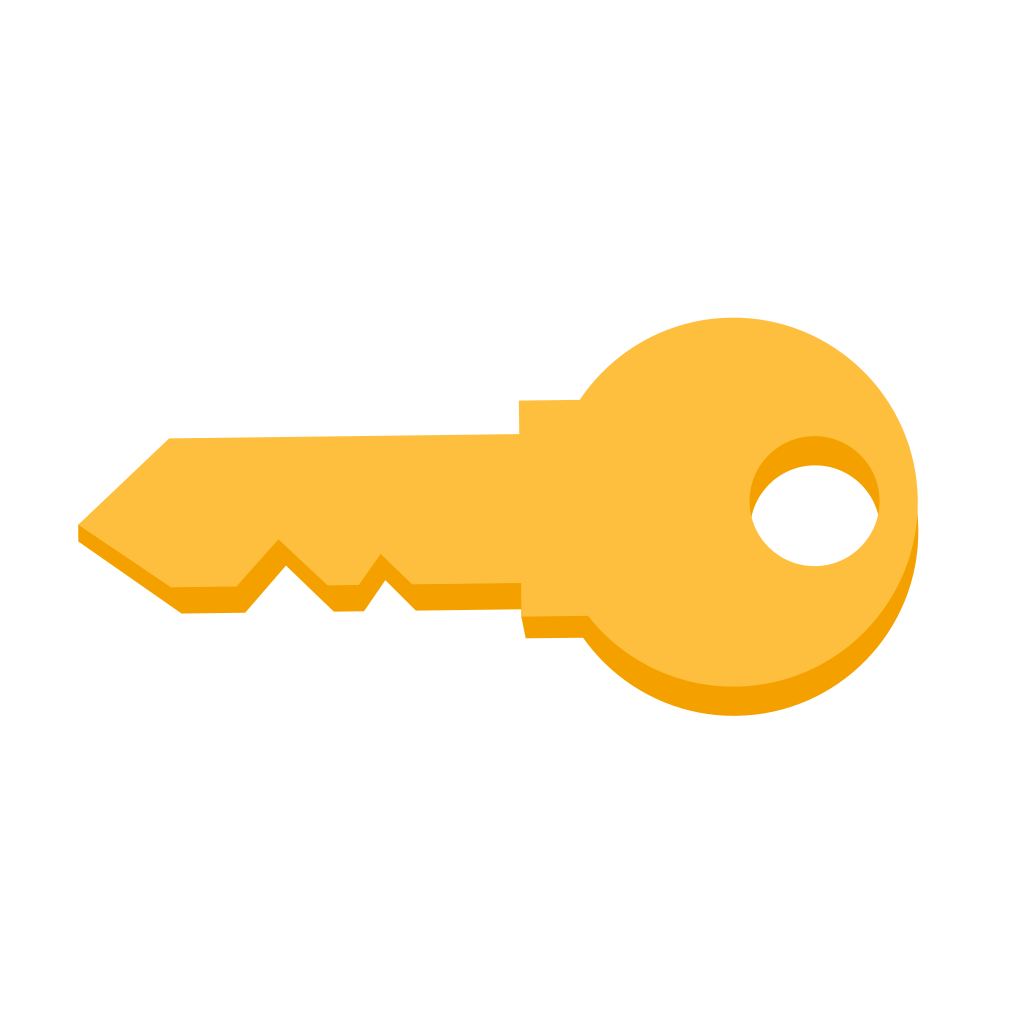 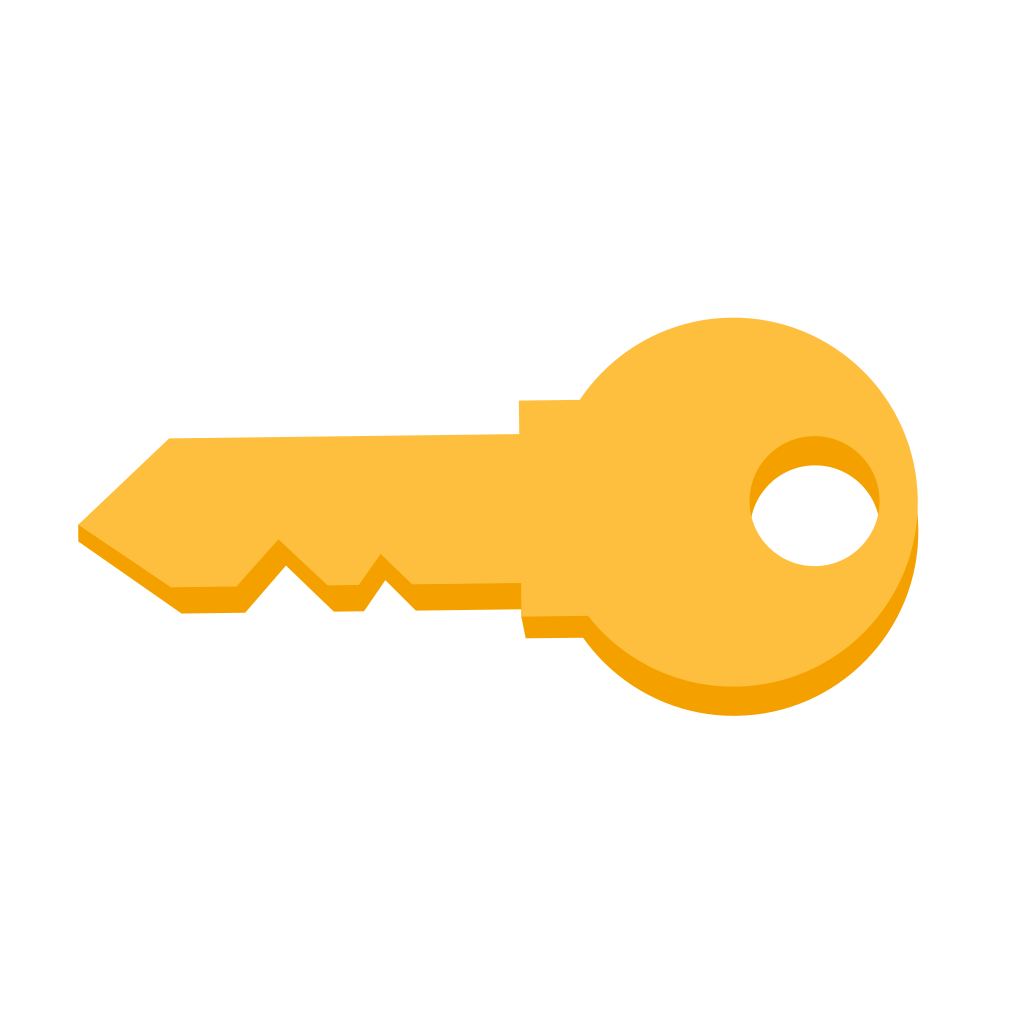 x
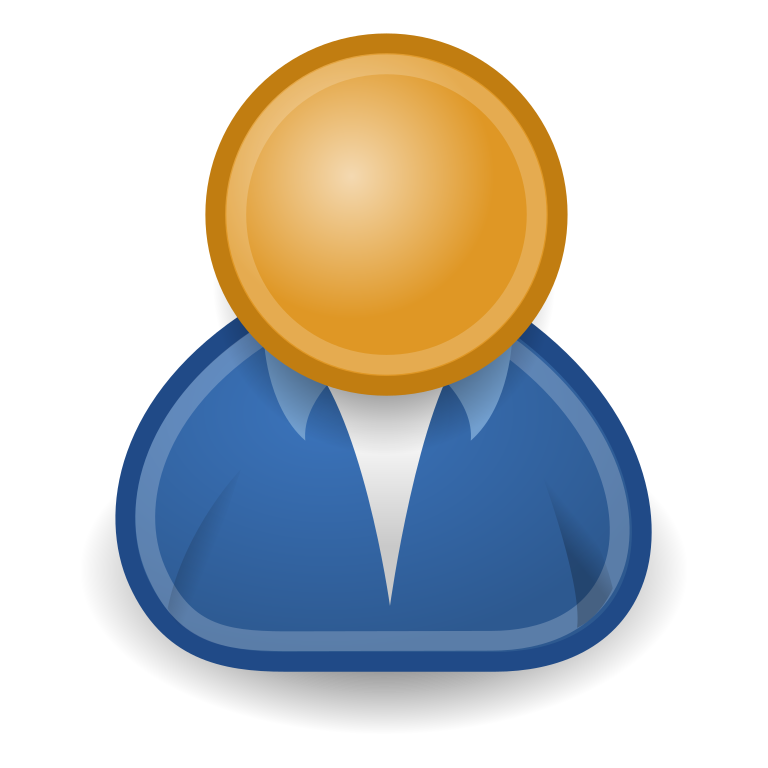 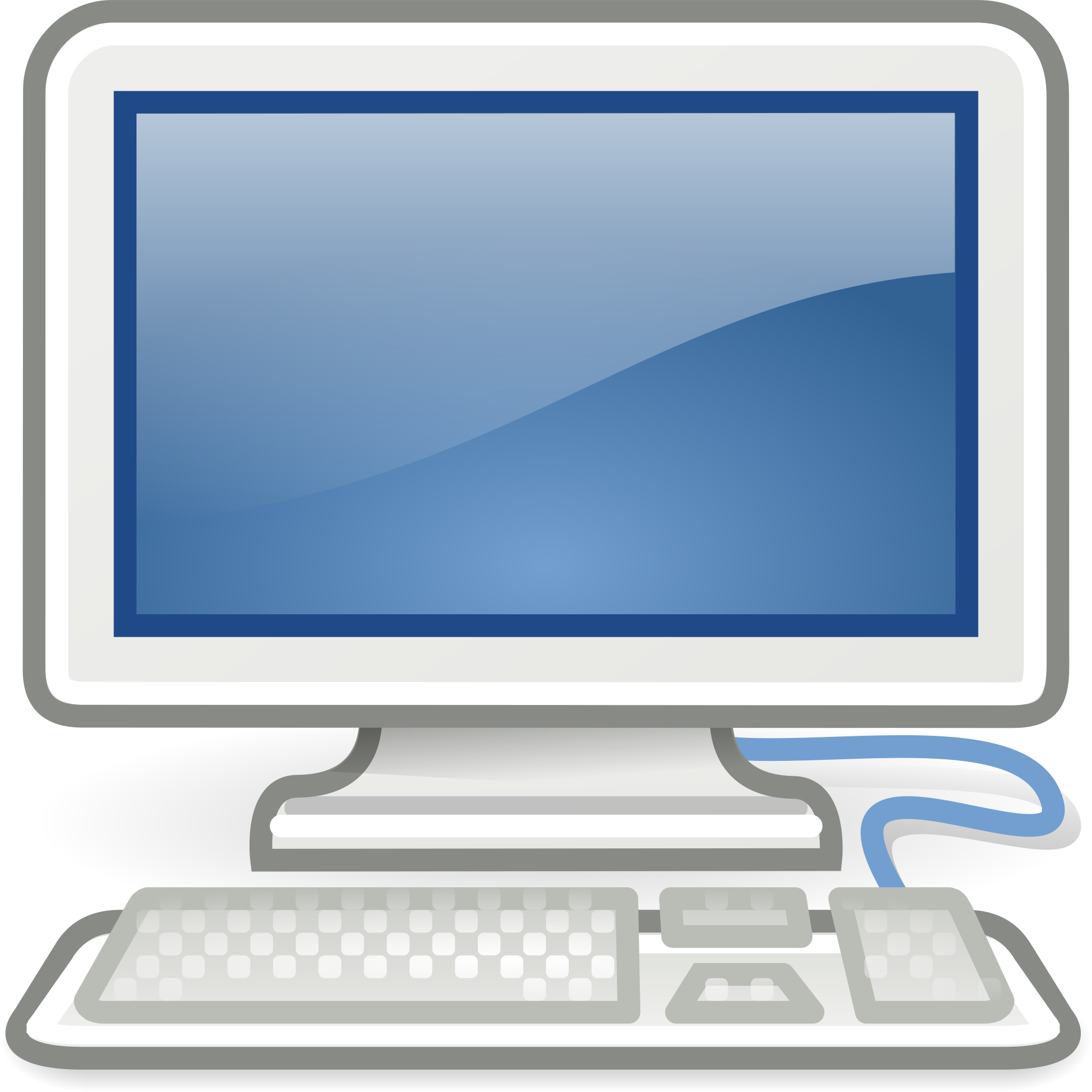 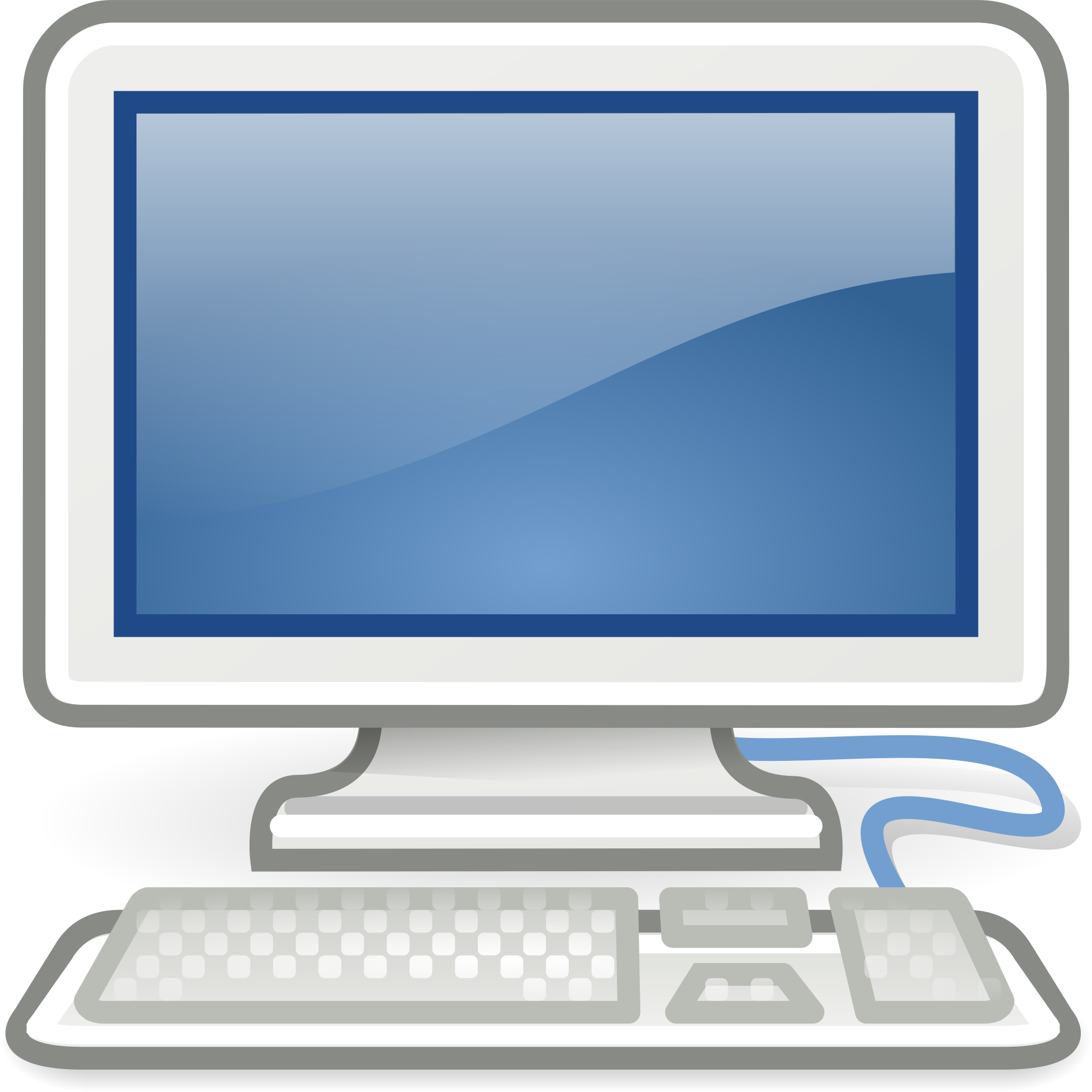 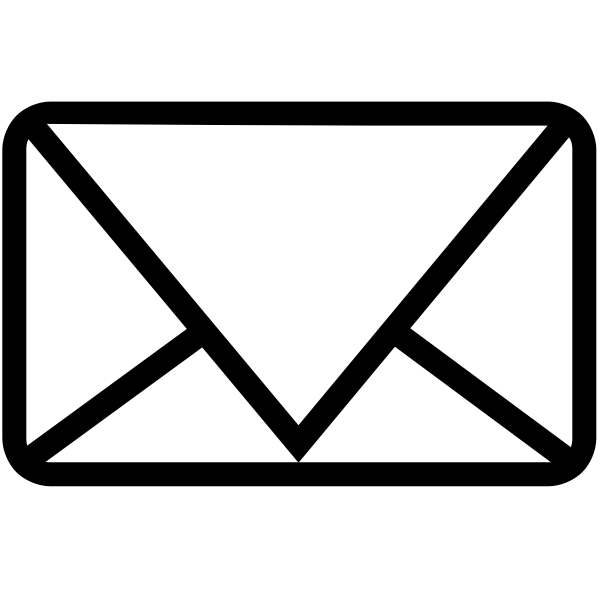 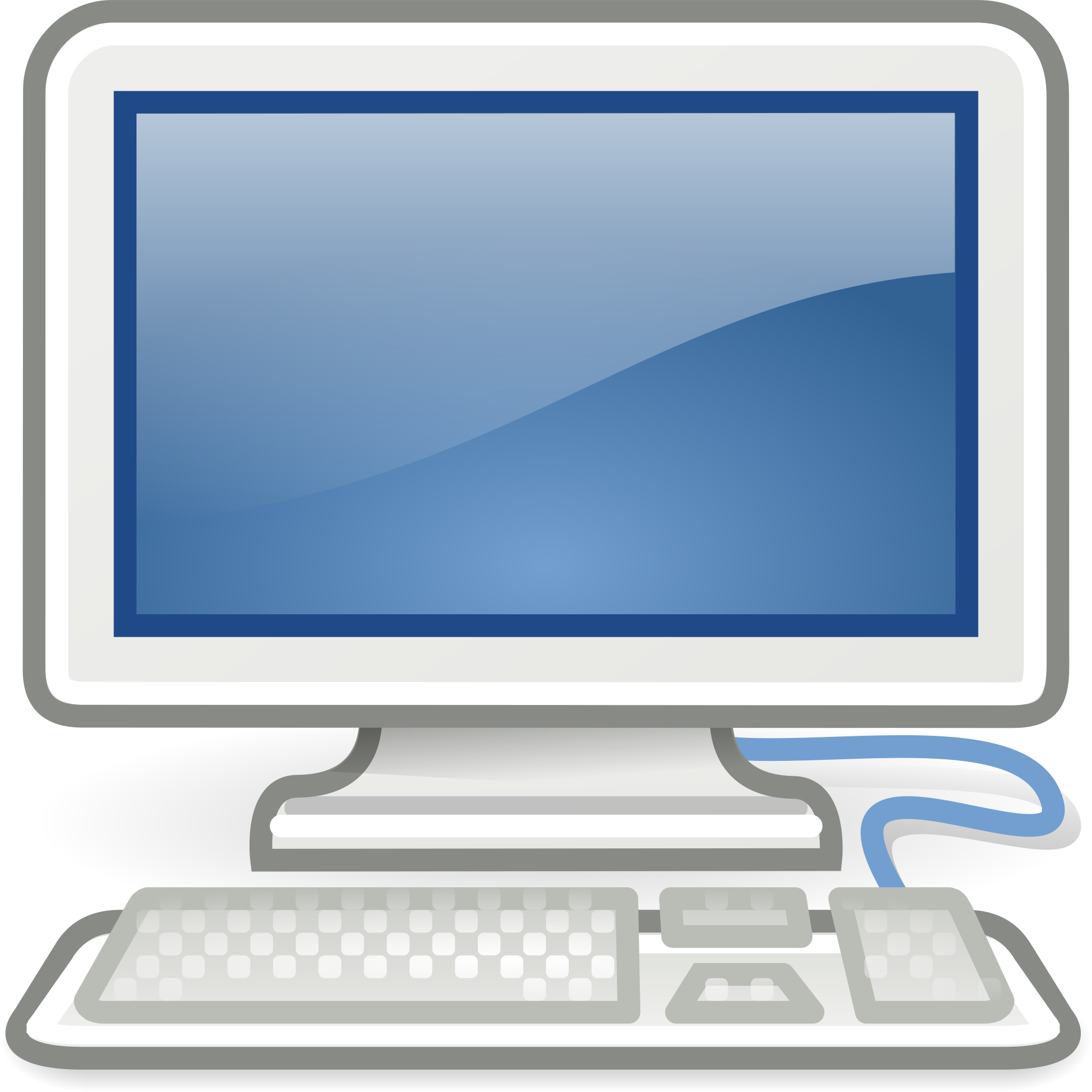 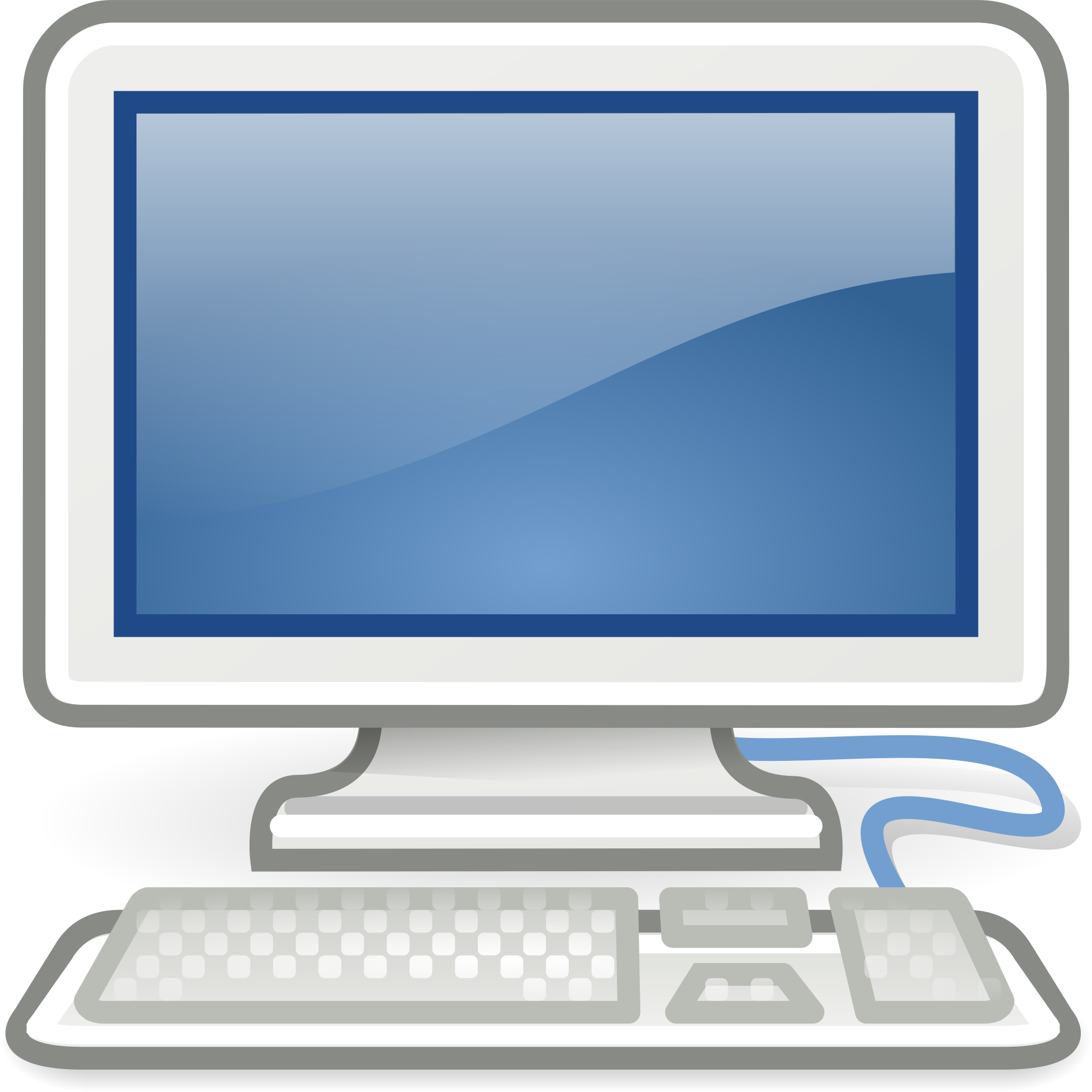 I solemnly swear I computed
 everything correctly
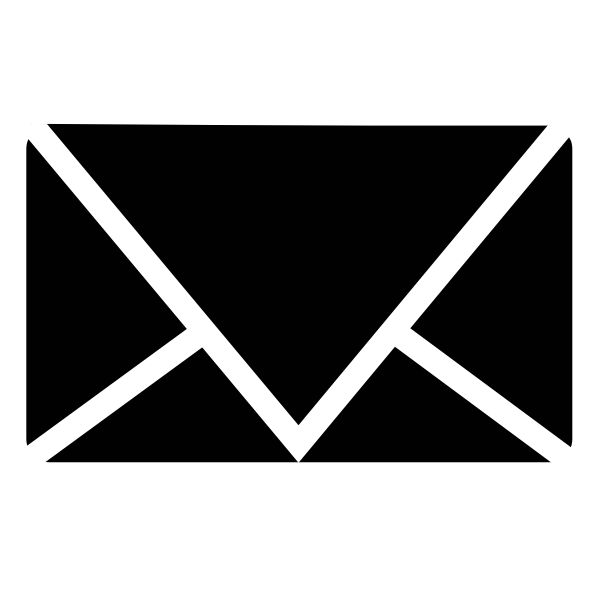 x
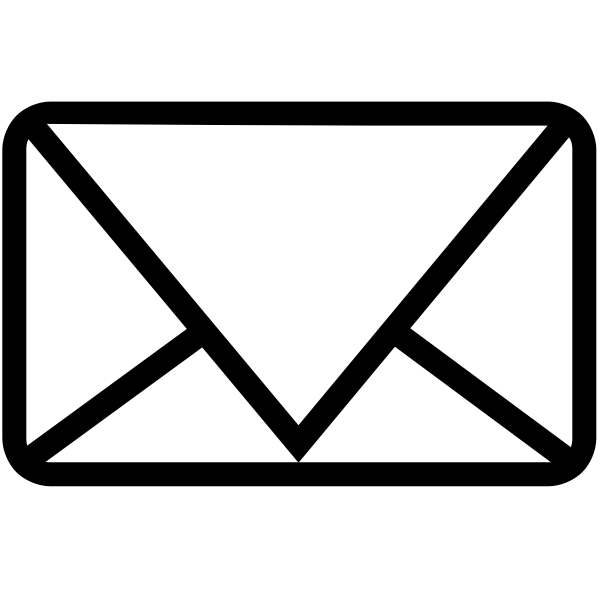 I solemnly swear I computed
 everything correctly
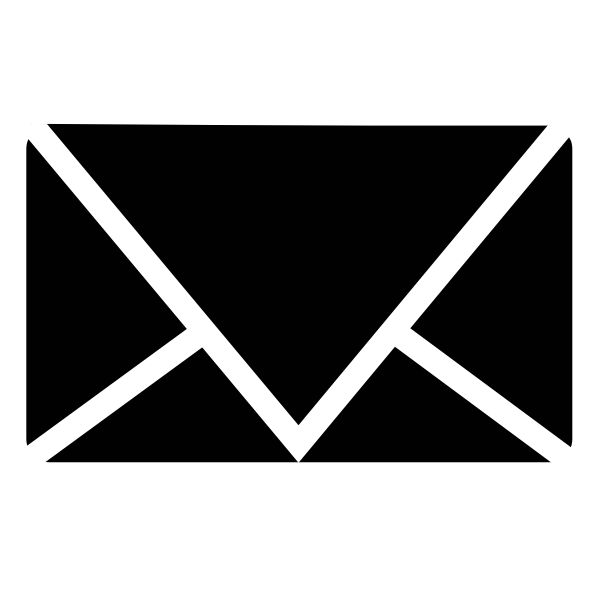 k3
k4
Fk(x)
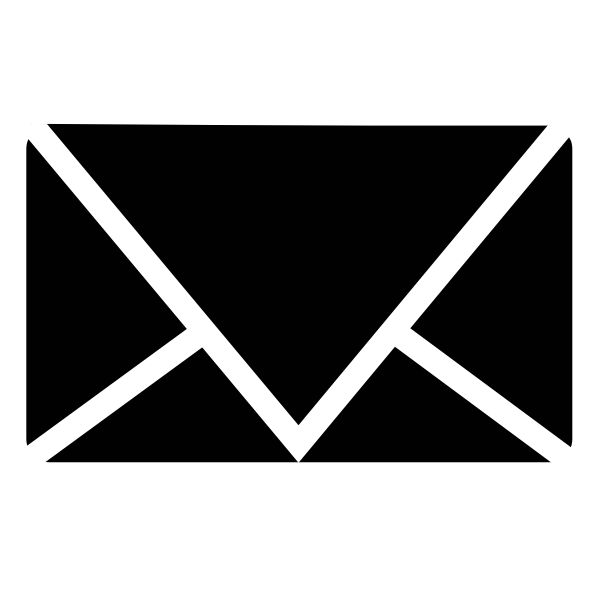 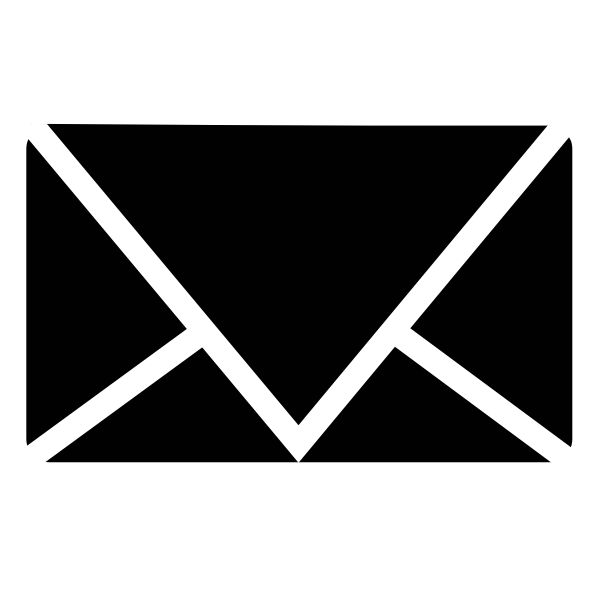 I solemnly swear I computed
 everything correctly
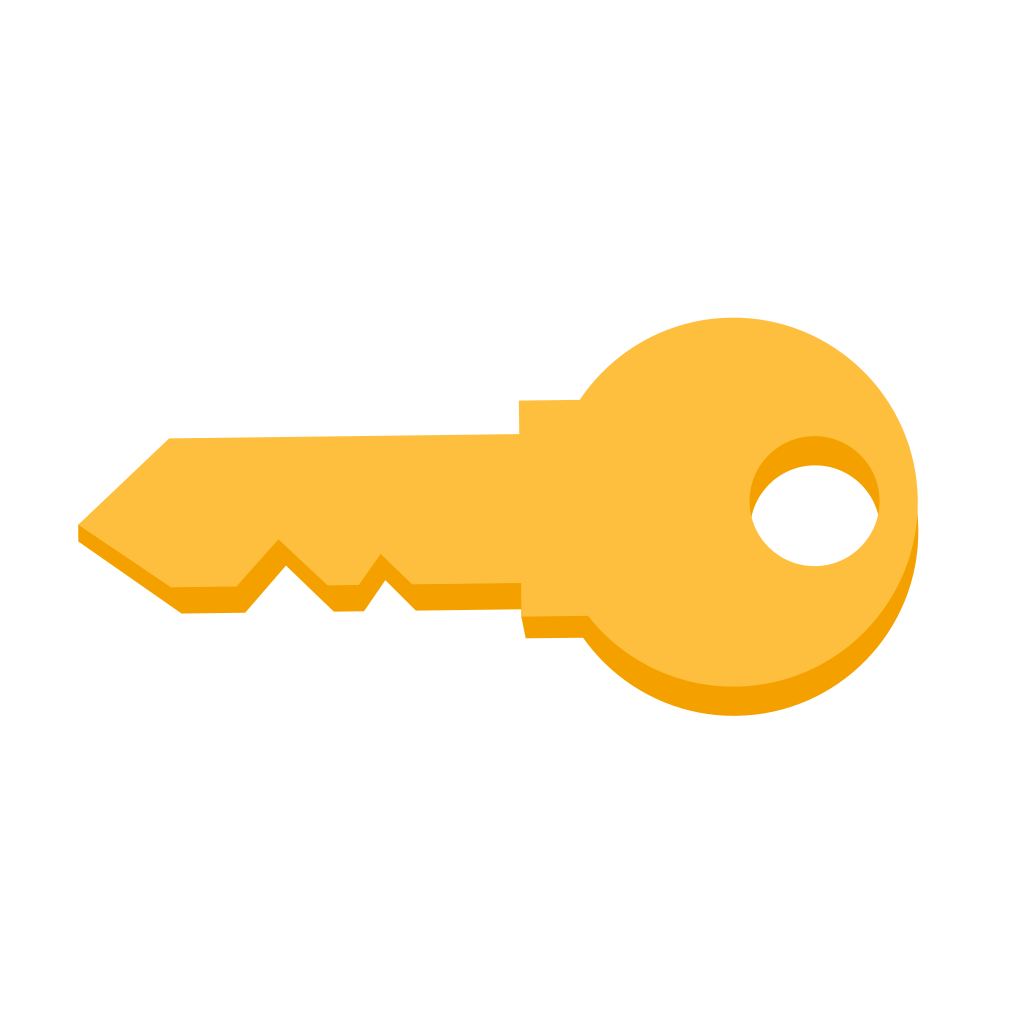 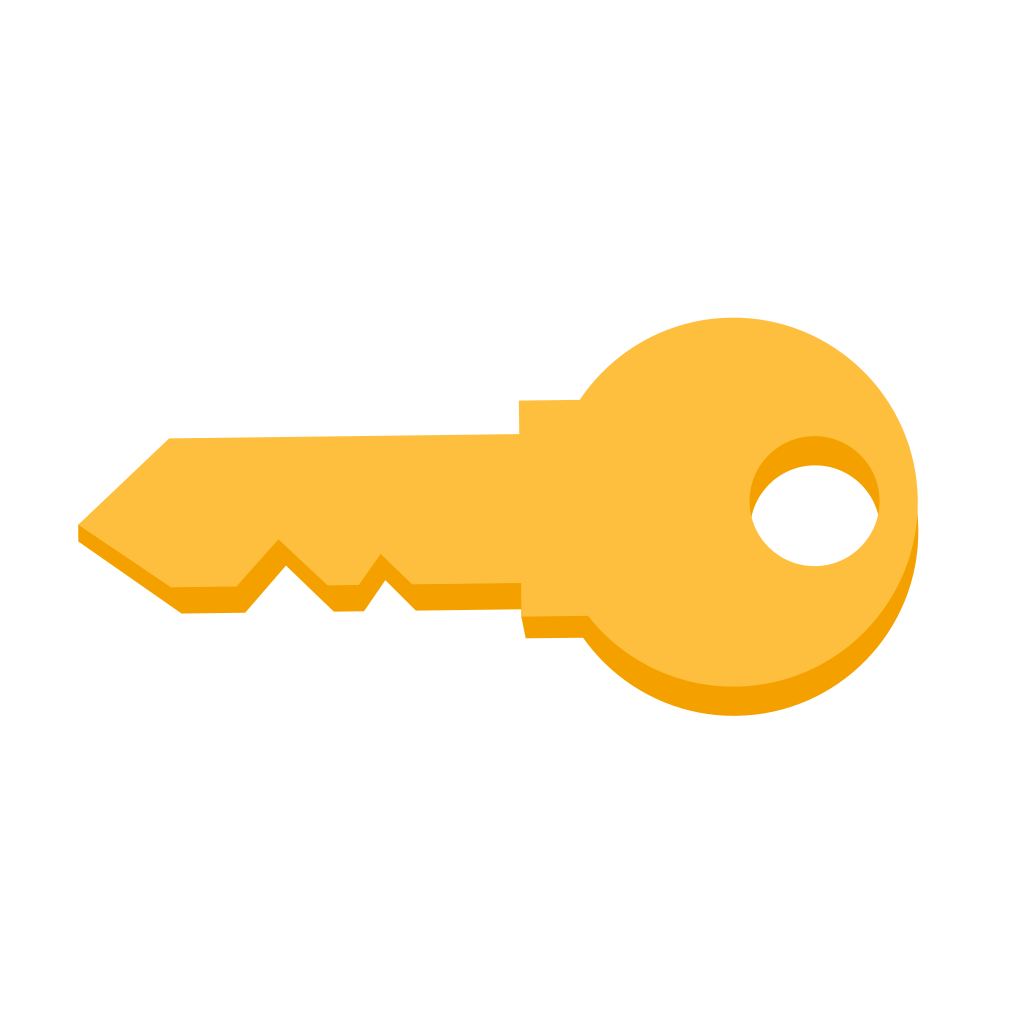 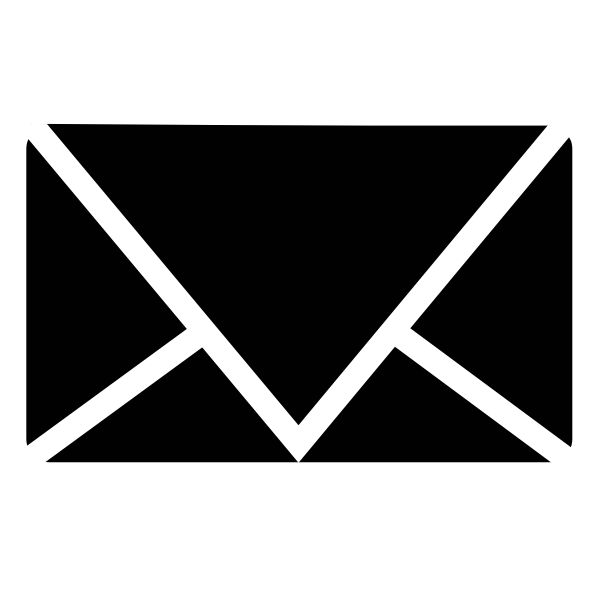 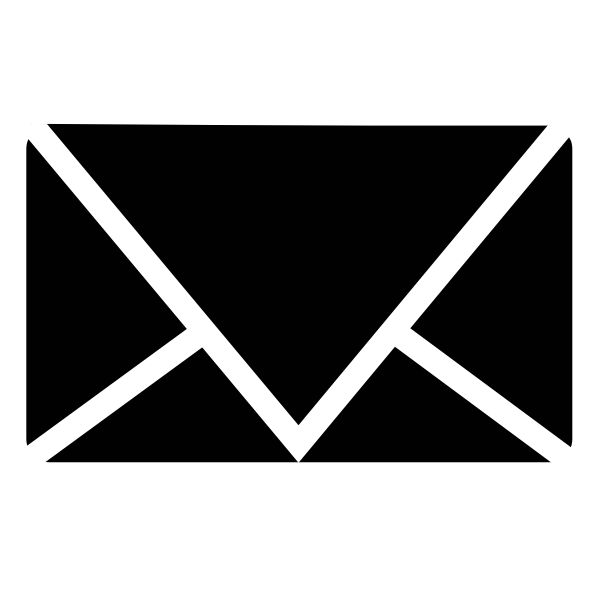 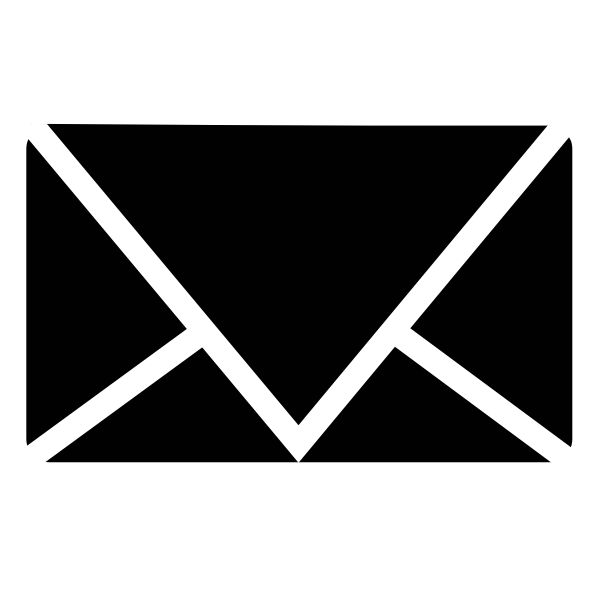 I solemnly swear I computed
 everything correctly
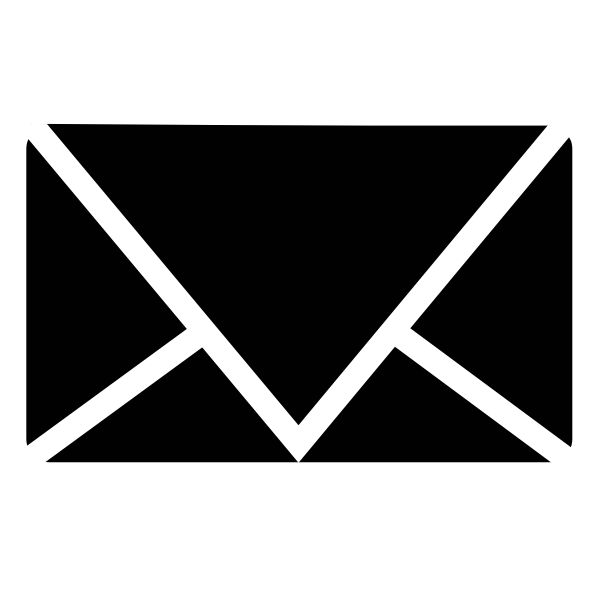 Asiacrypt 2024, December 12
k2
k1
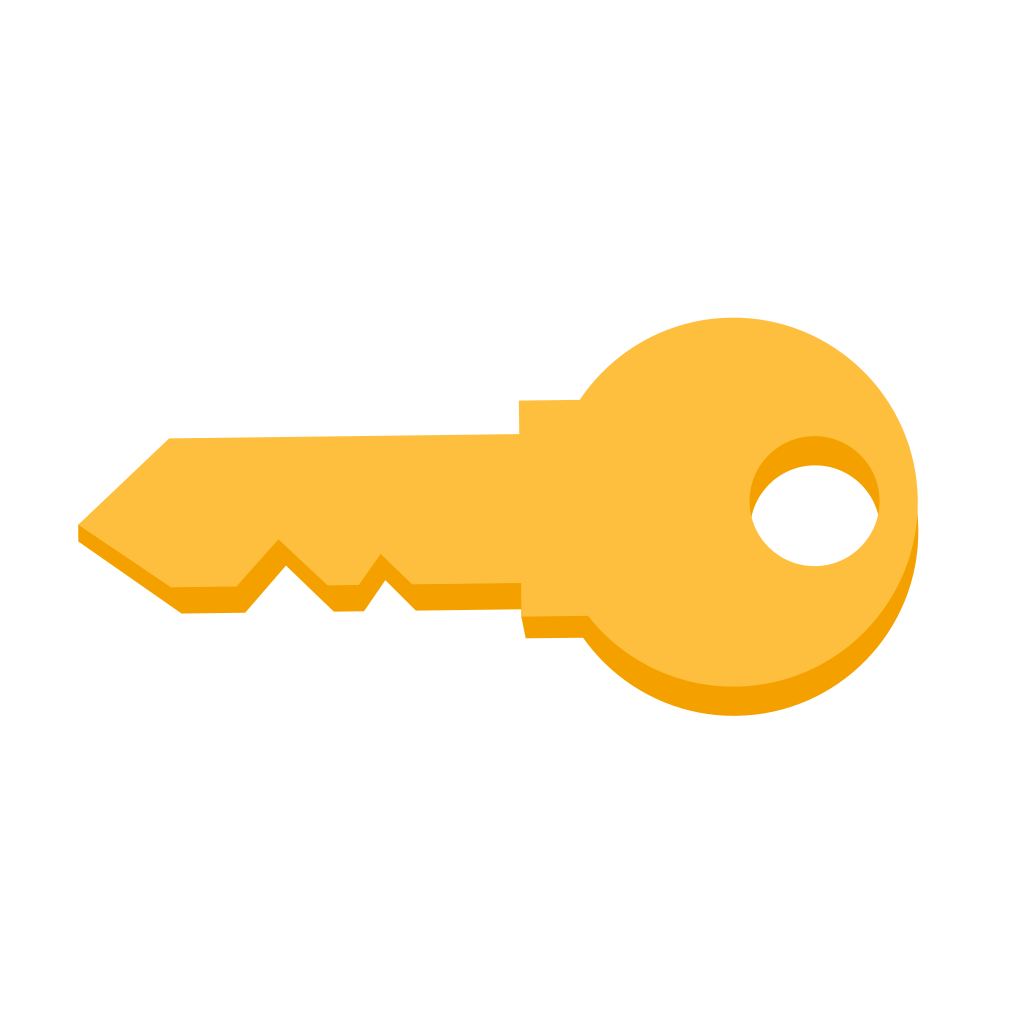 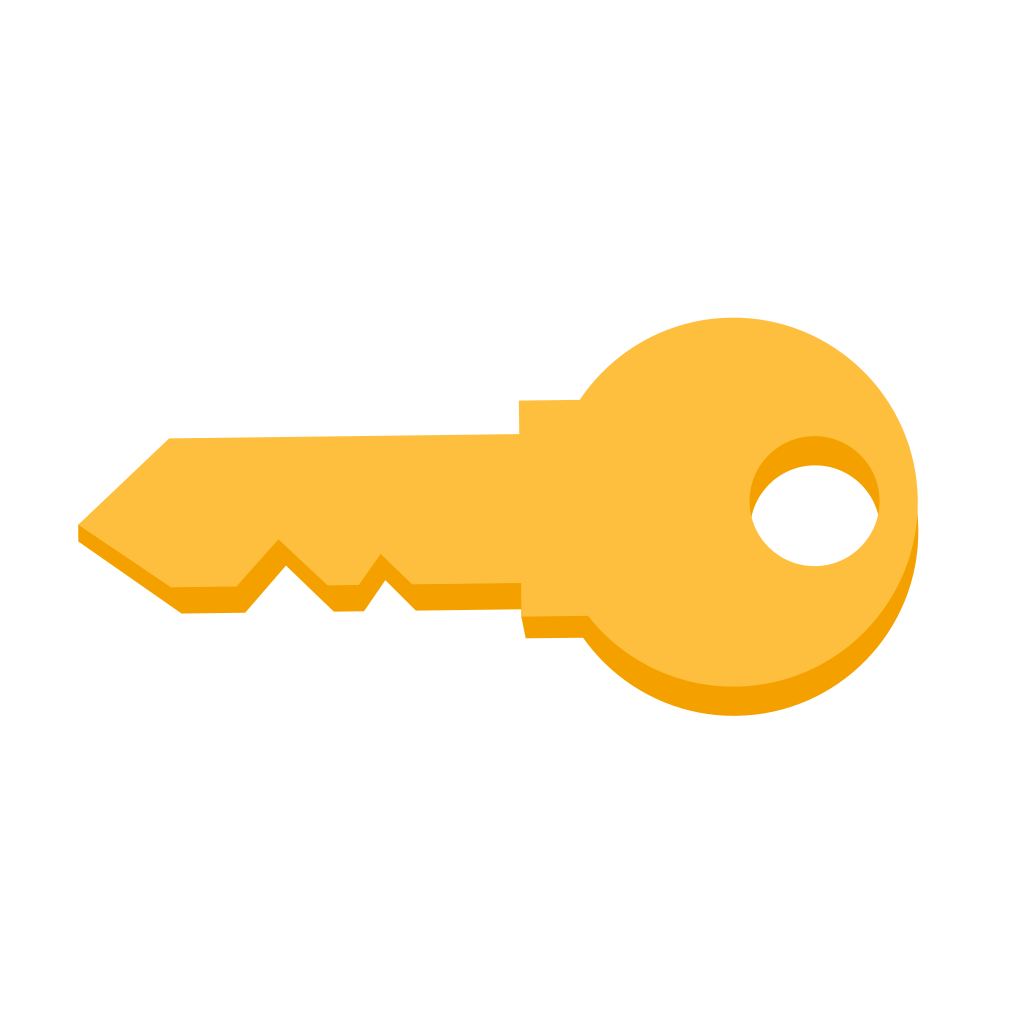 x
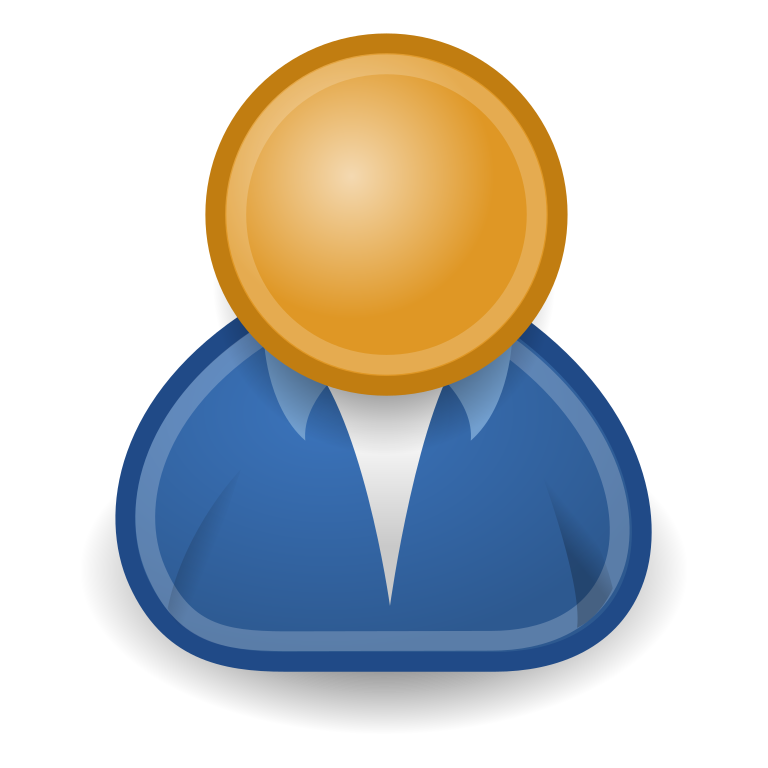 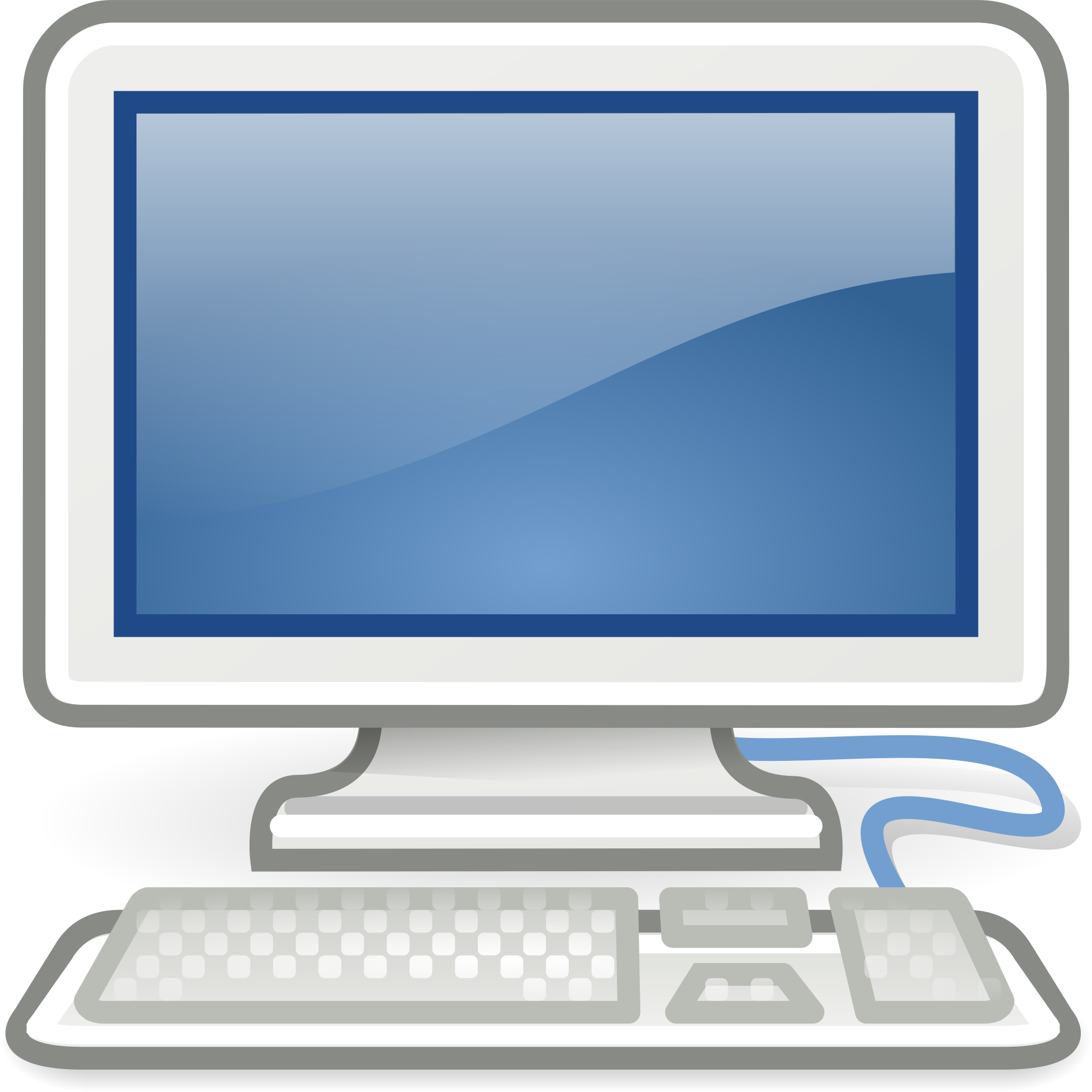 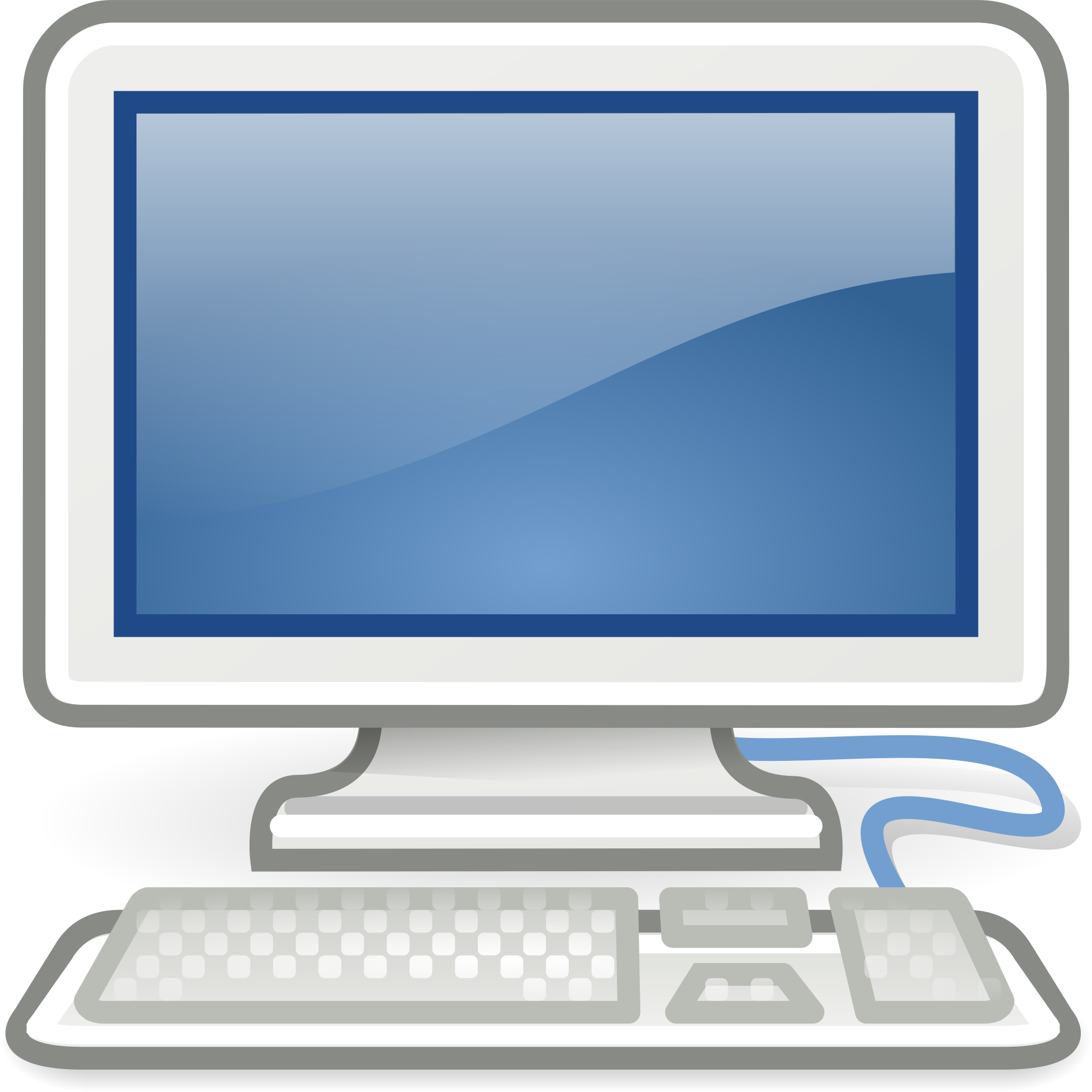 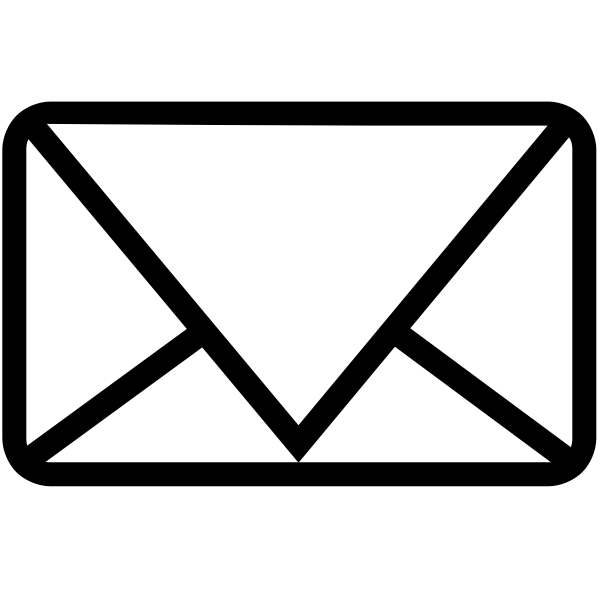 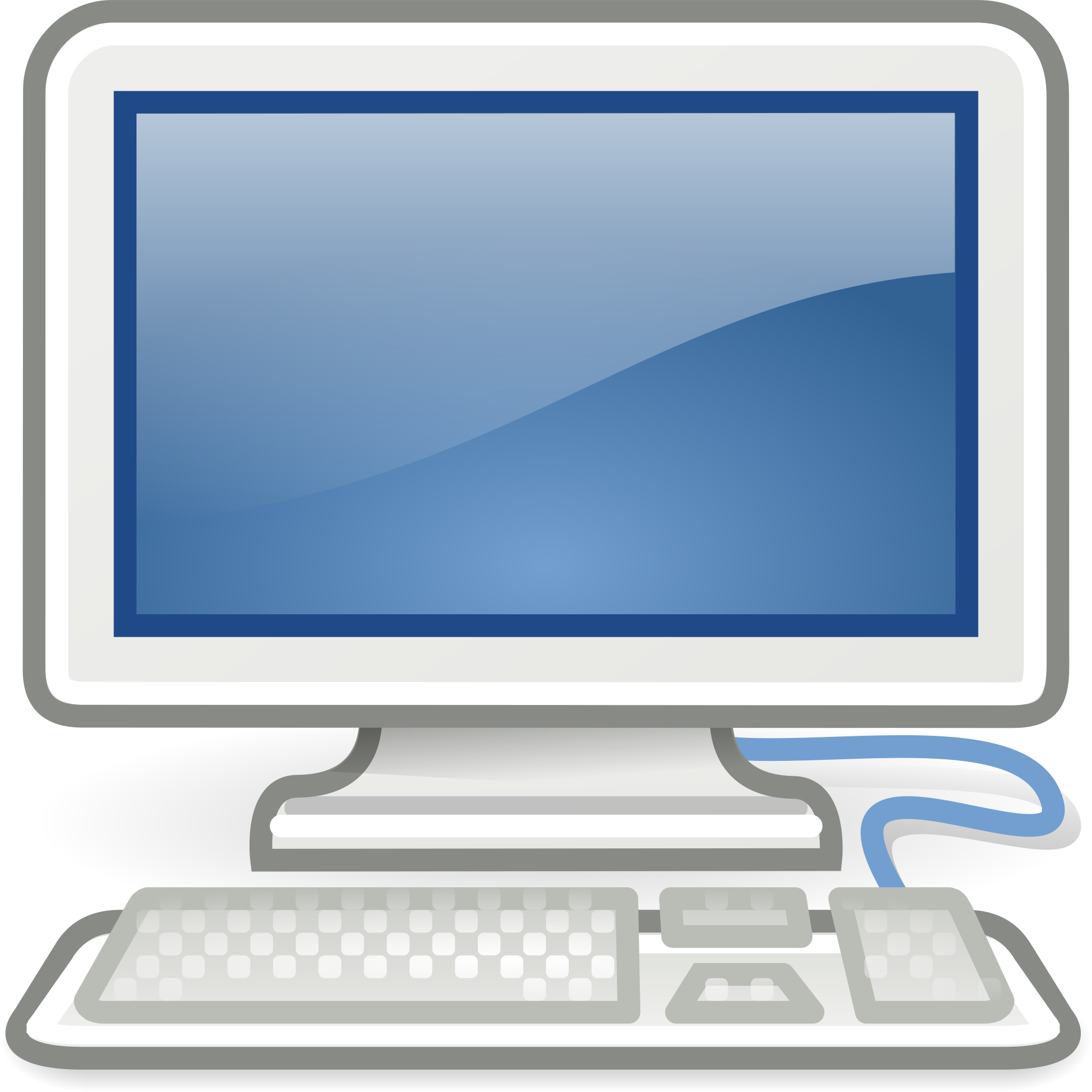 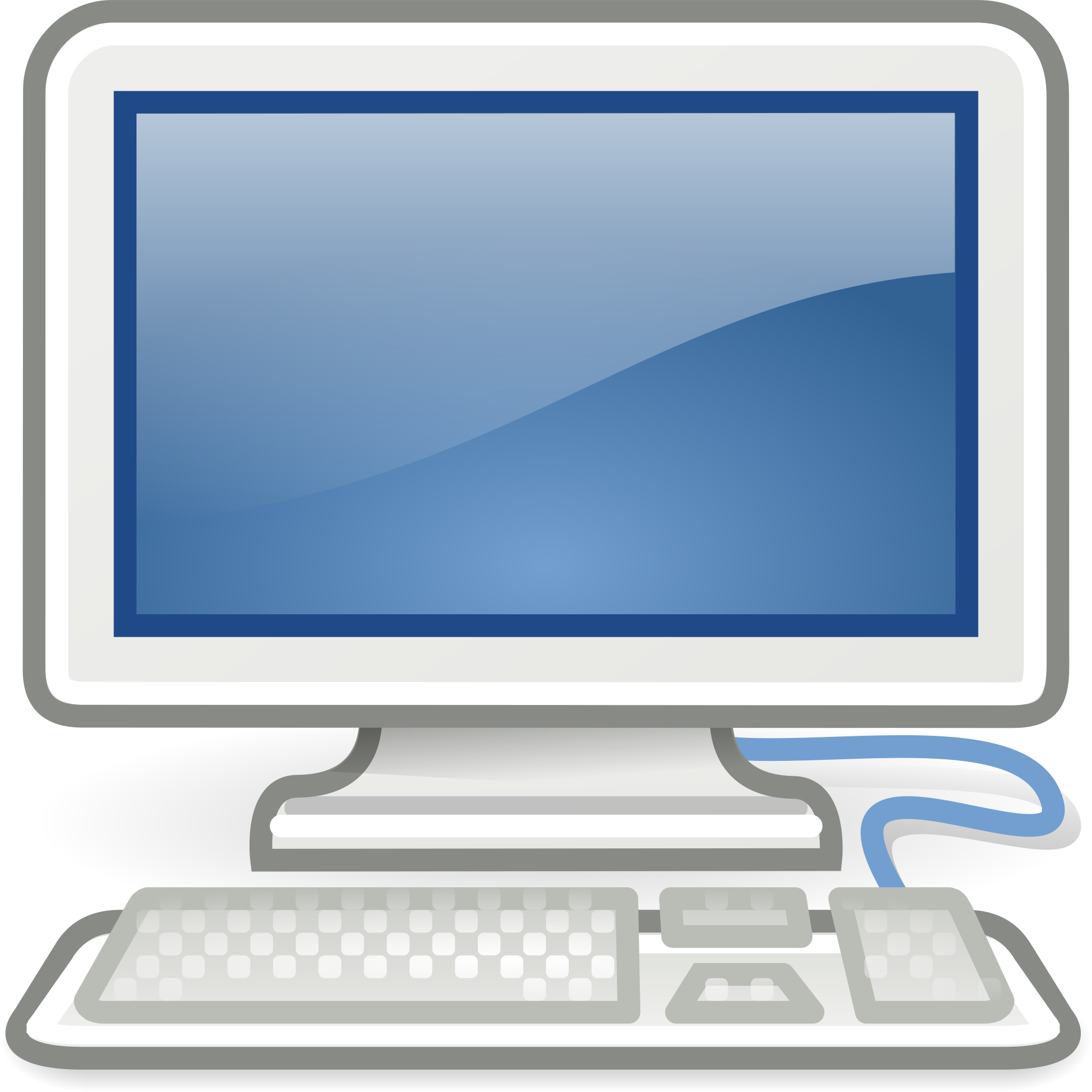 I solemnly swear I computed
 everything correctly
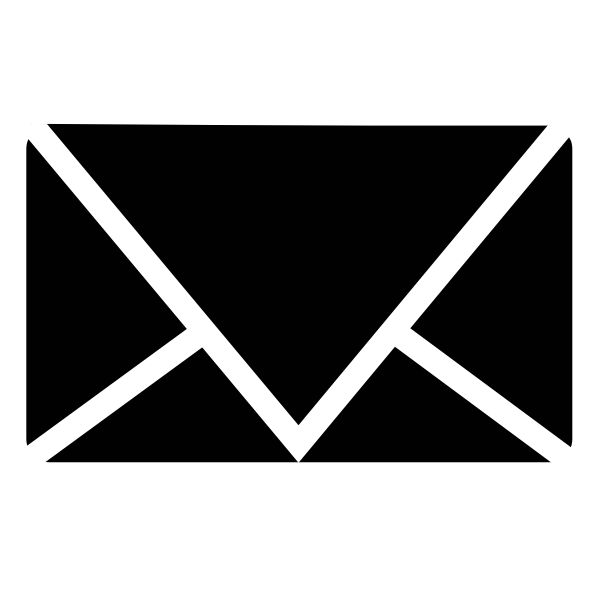 x
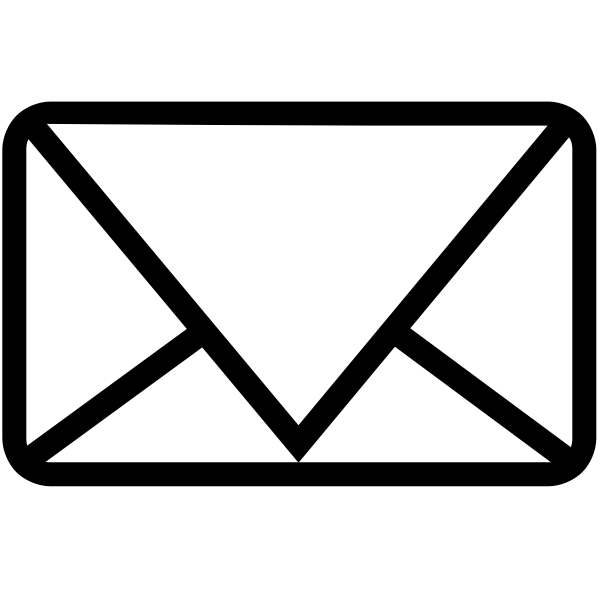 k3
k4
Fk(x)
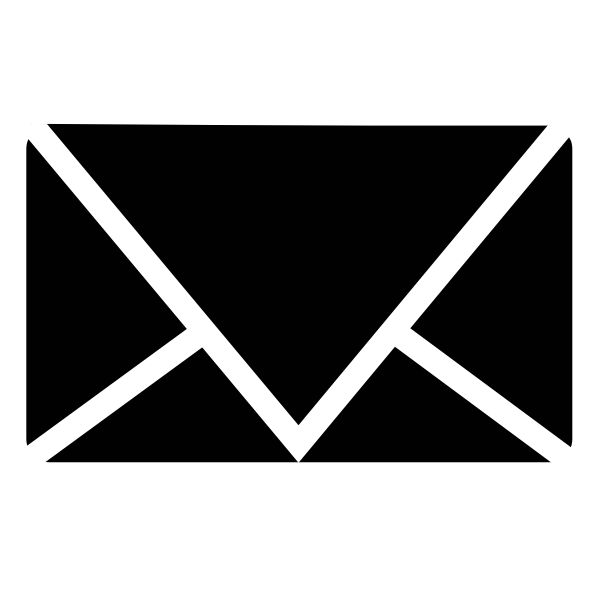 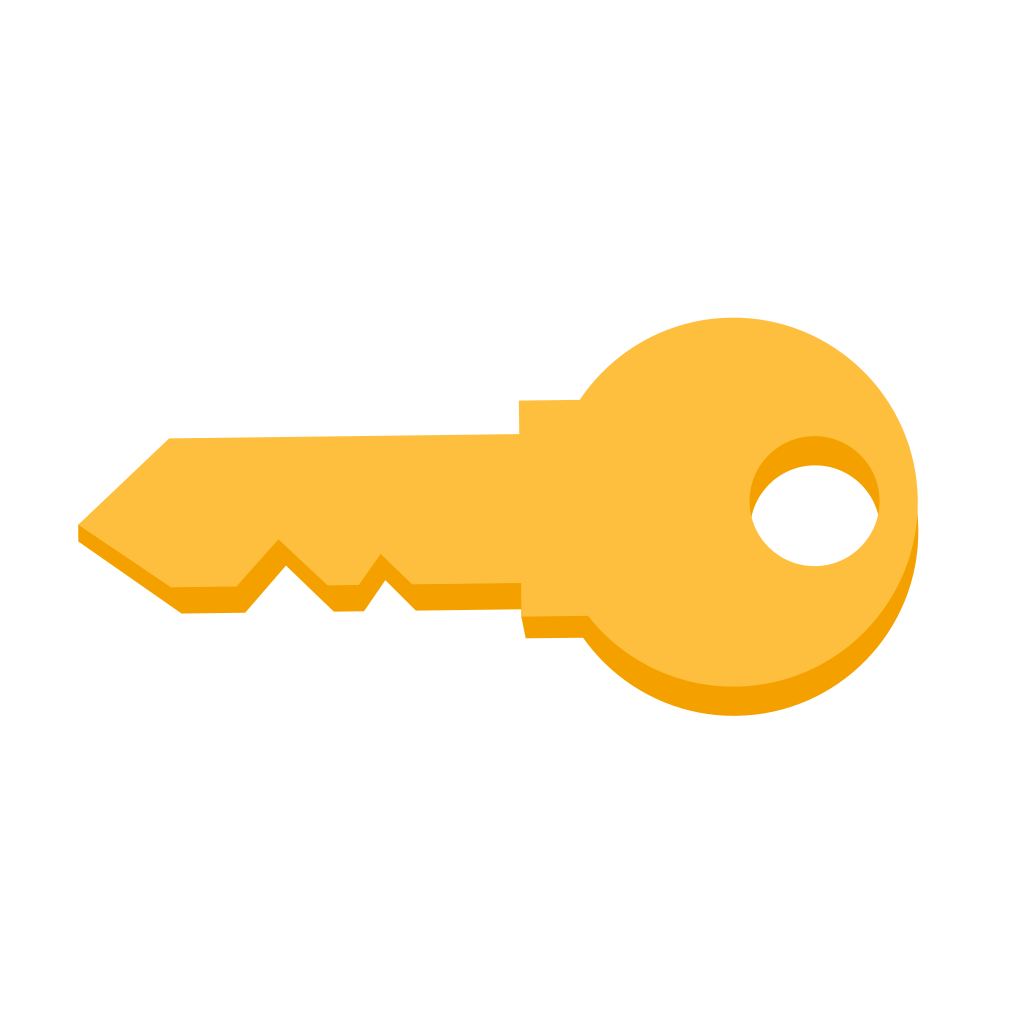 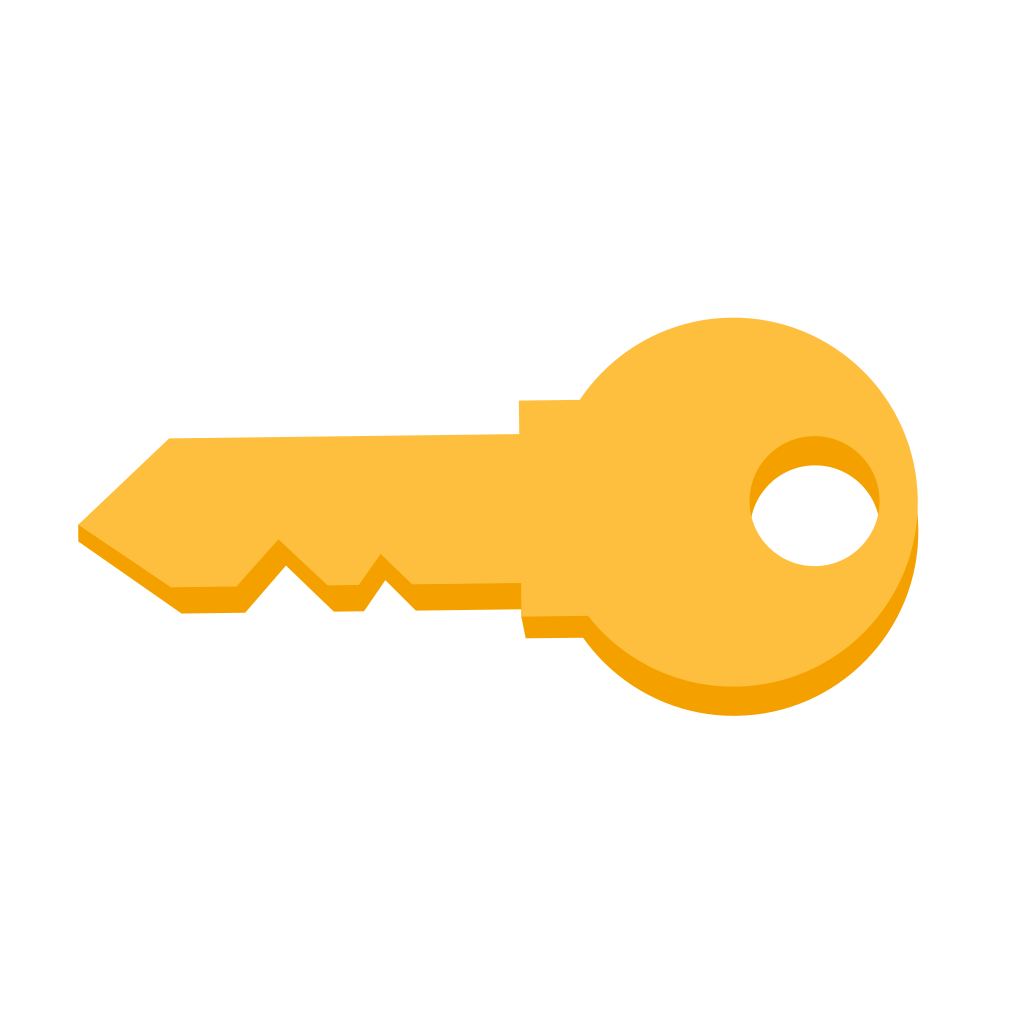 Asiacrypt 2024, December 12
k2
k1
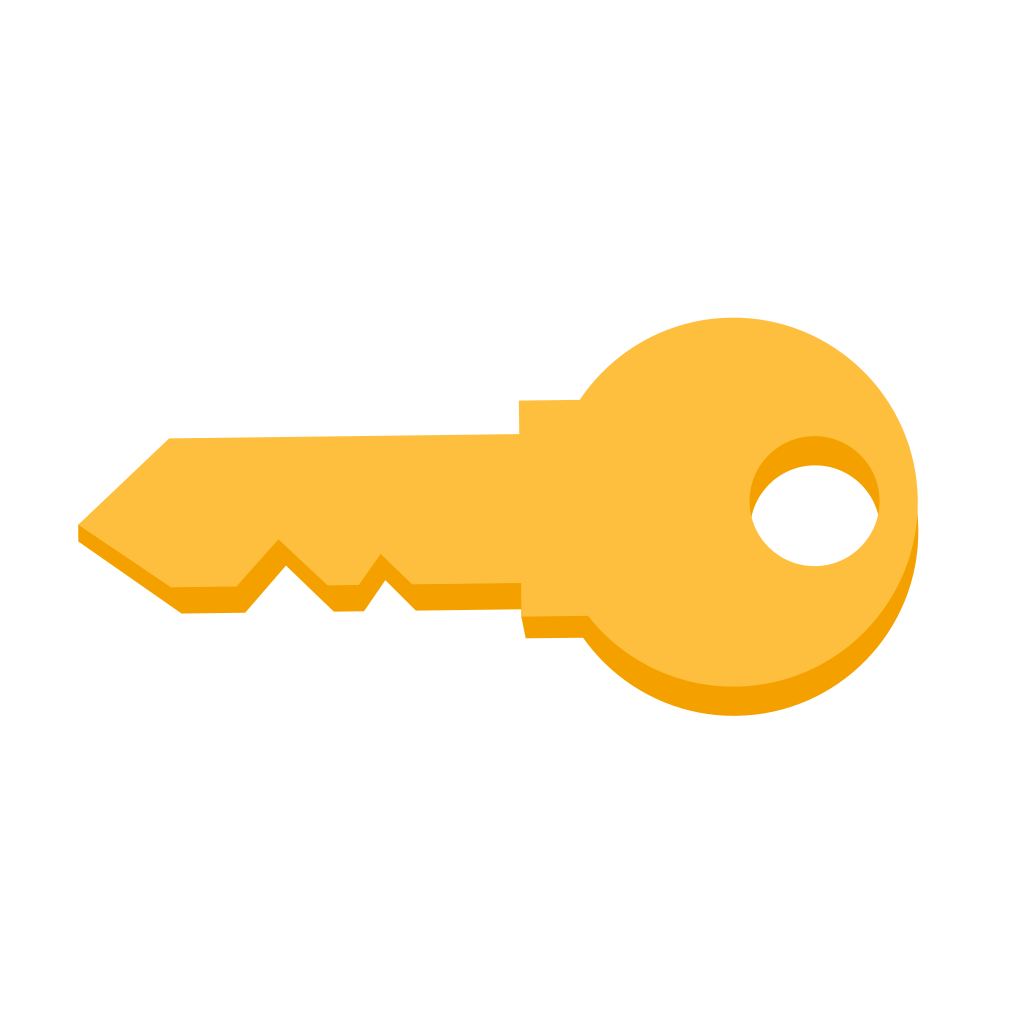 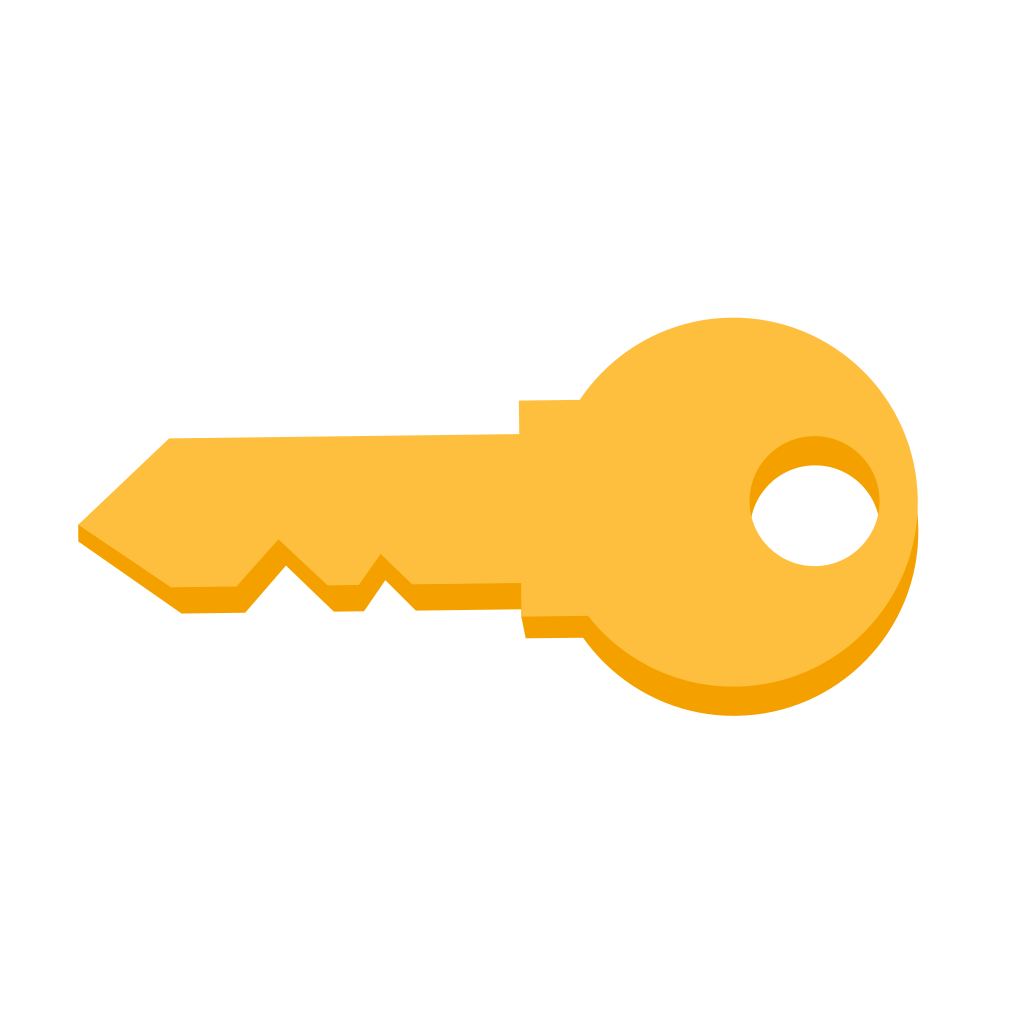 x
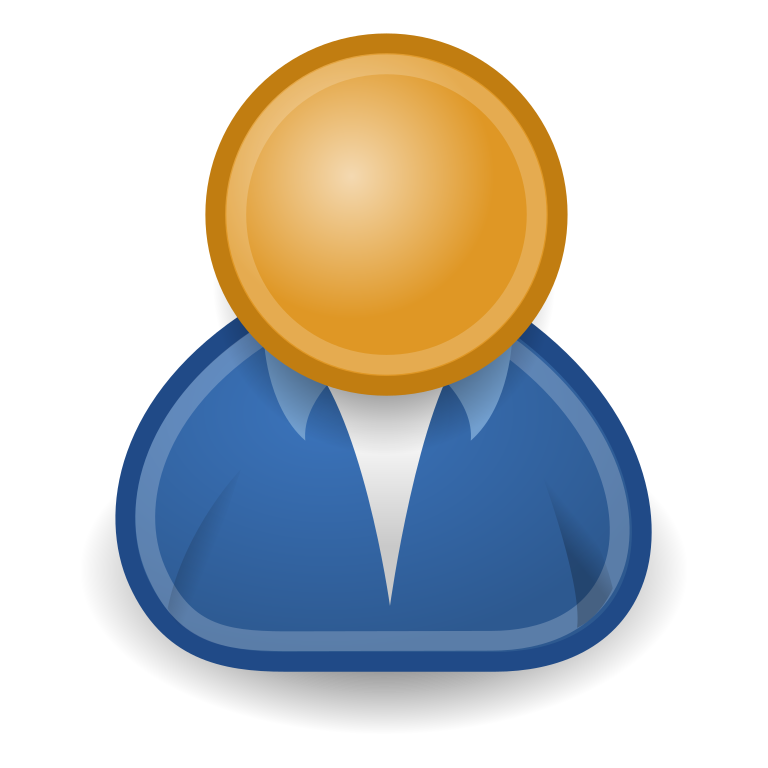 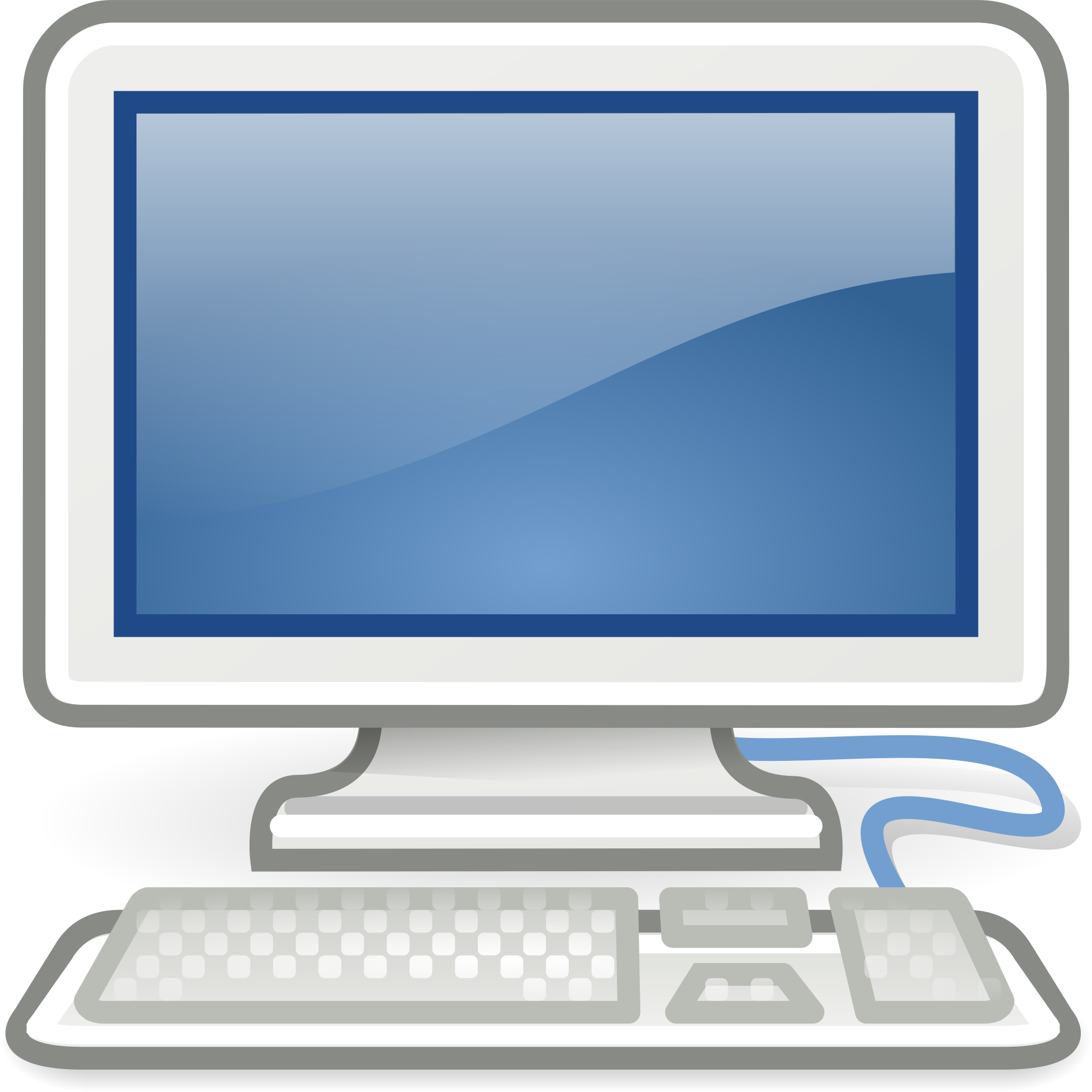 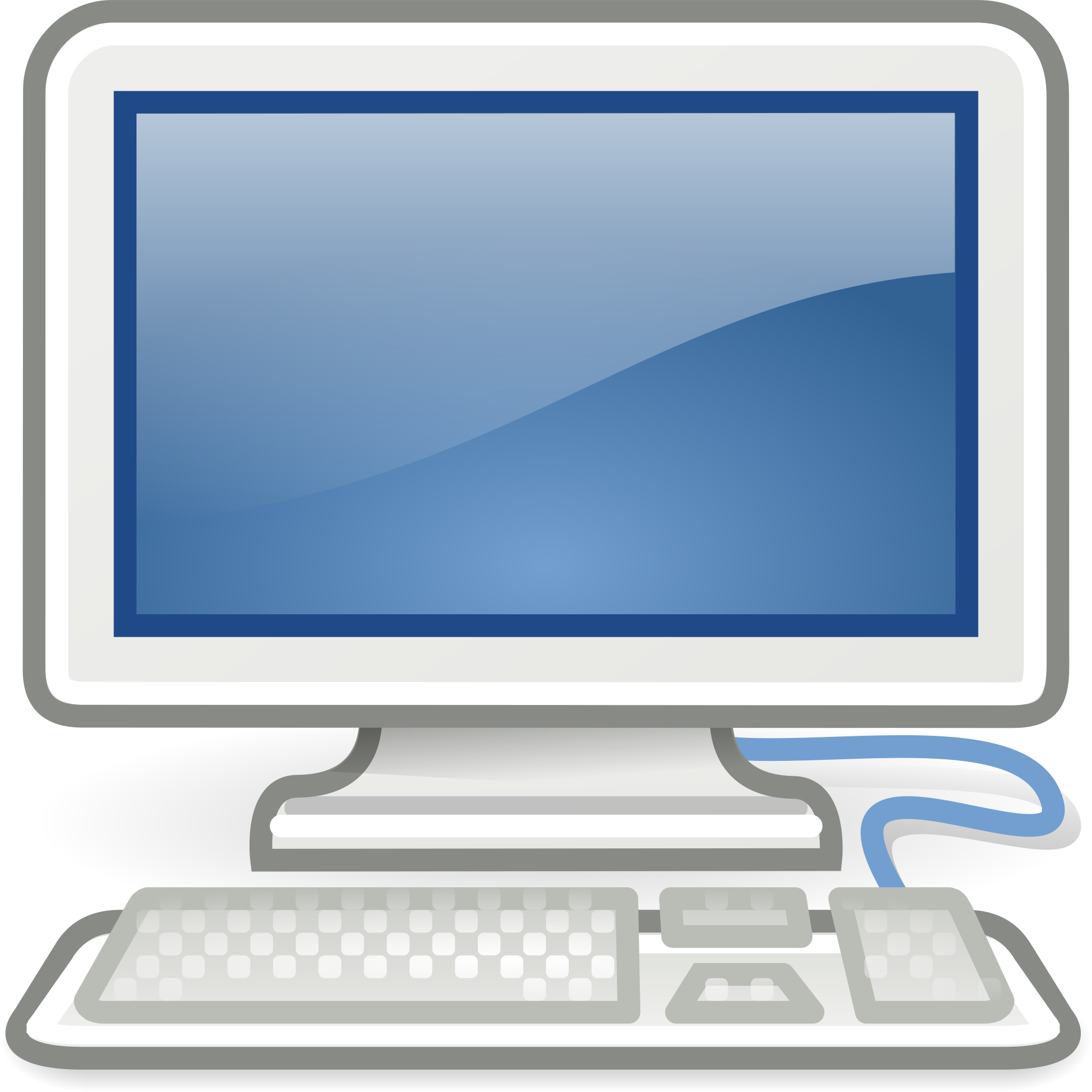 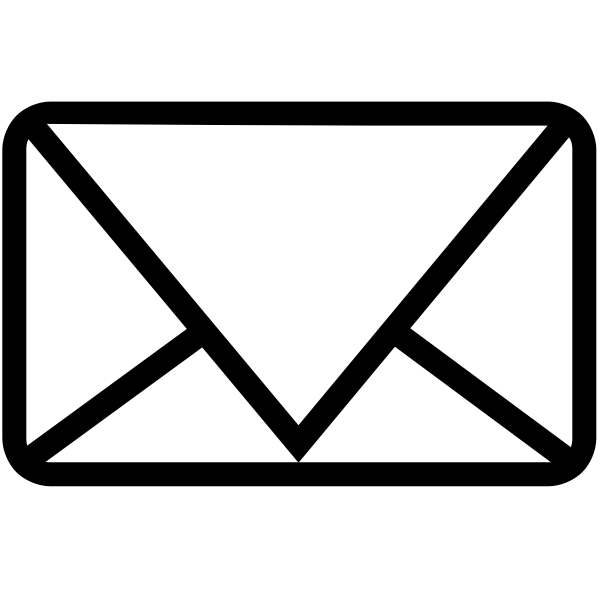 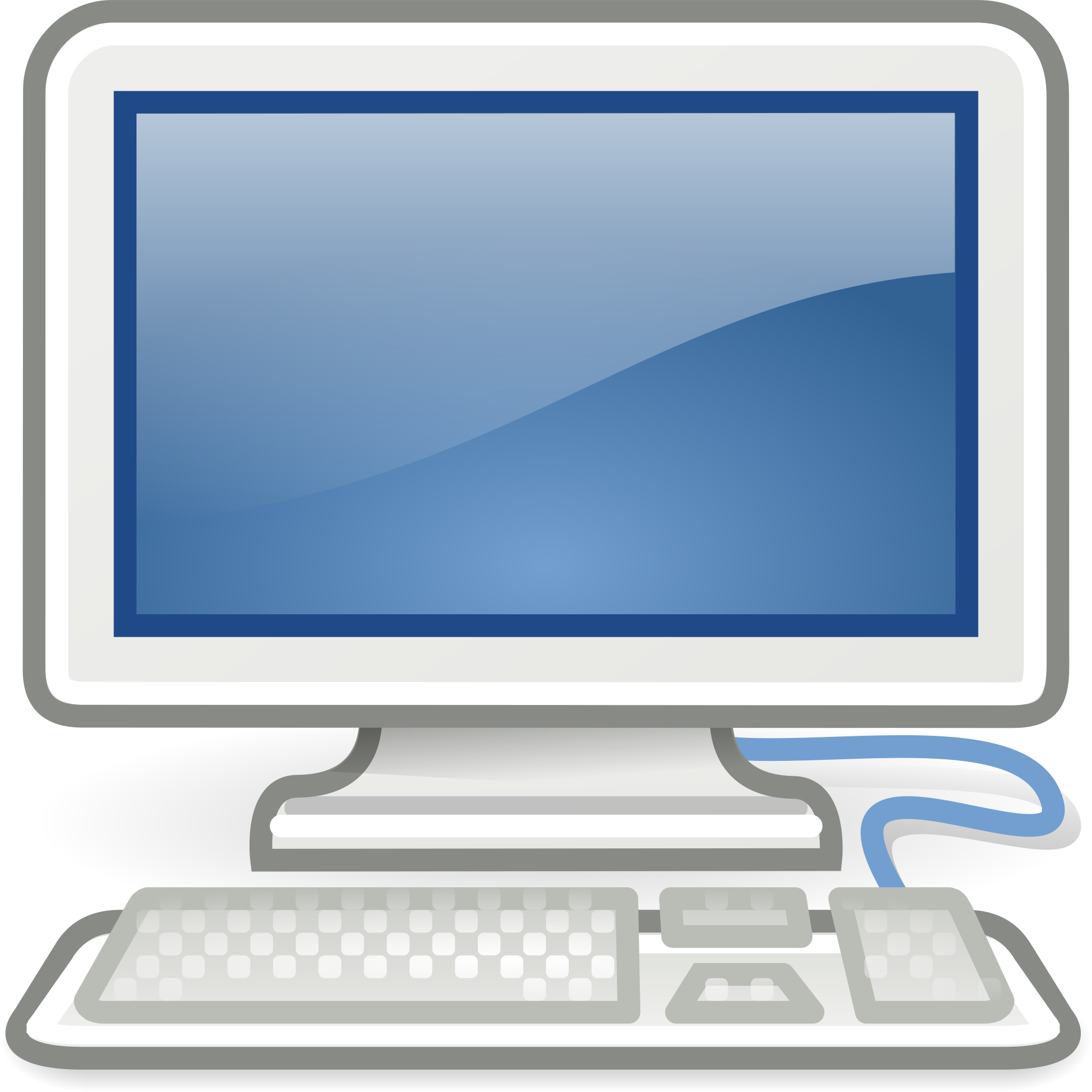 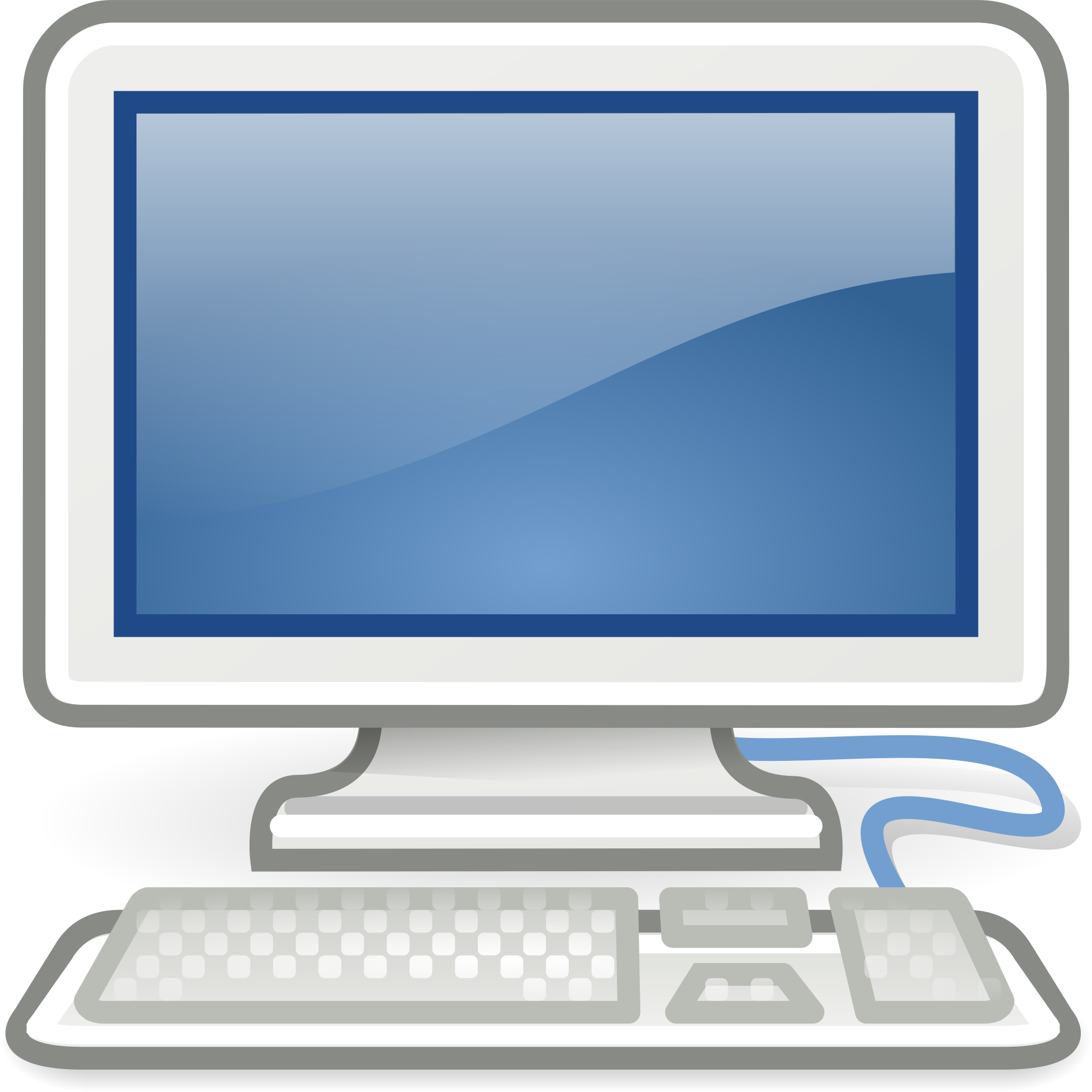 I solemnly swear I computed
 everything correctly
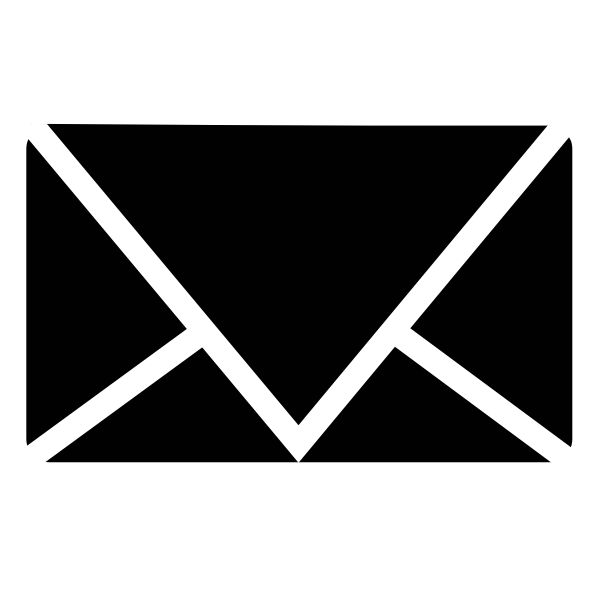 x
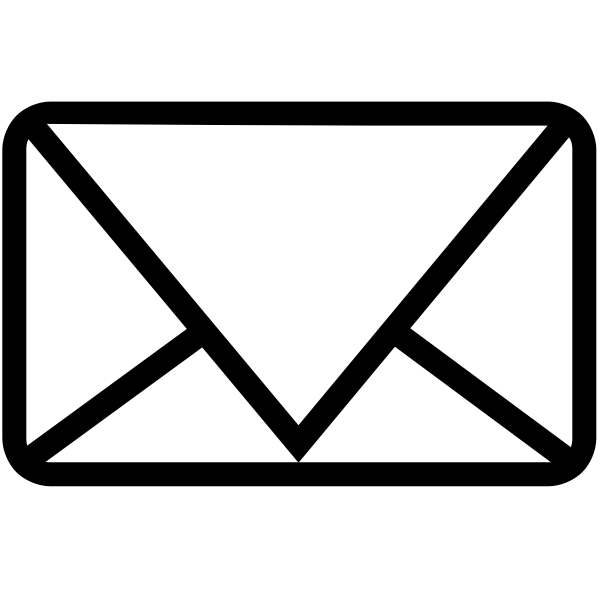 k3
k4
Fk(x)
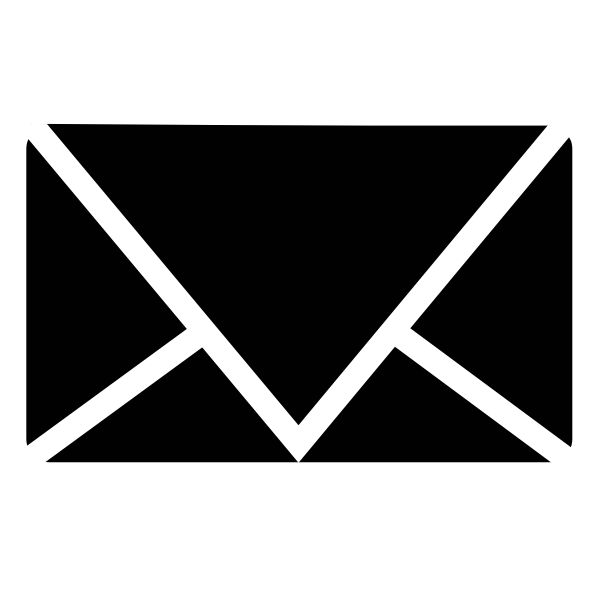 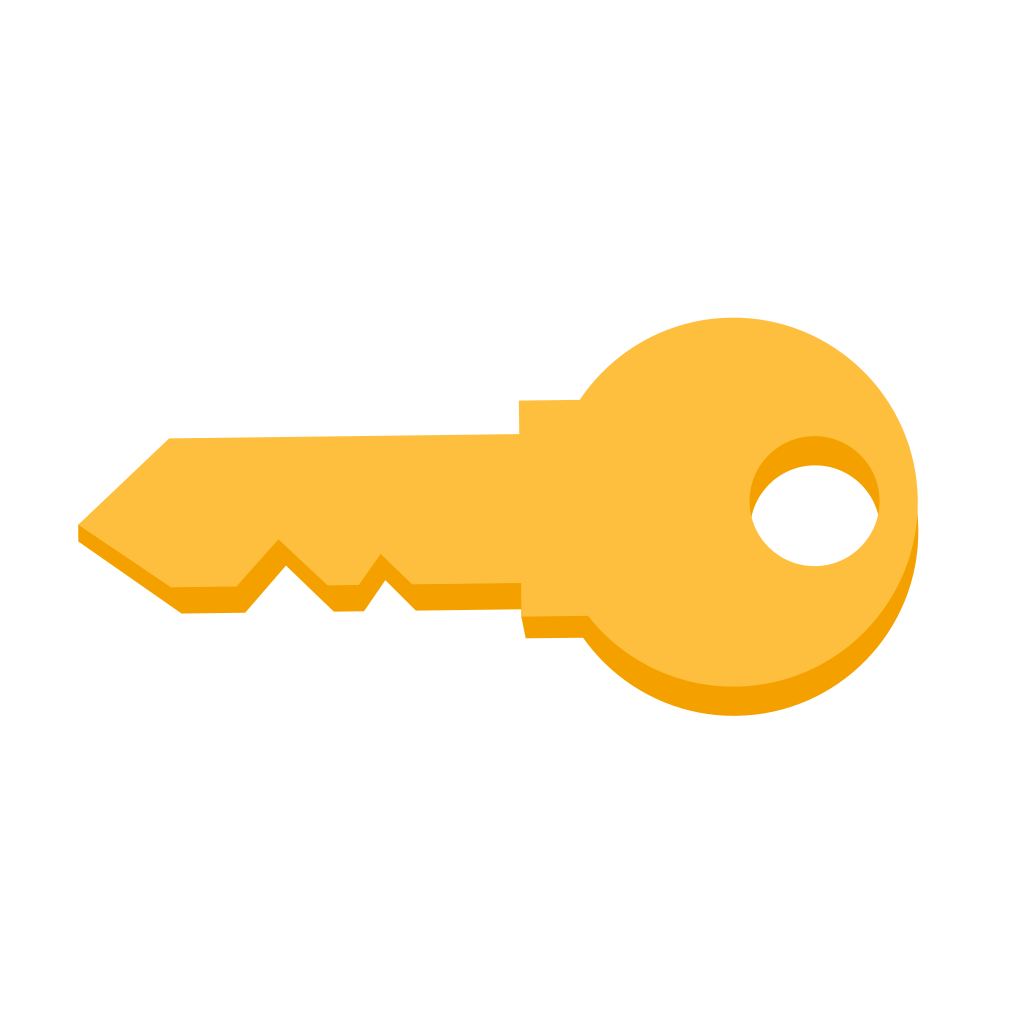 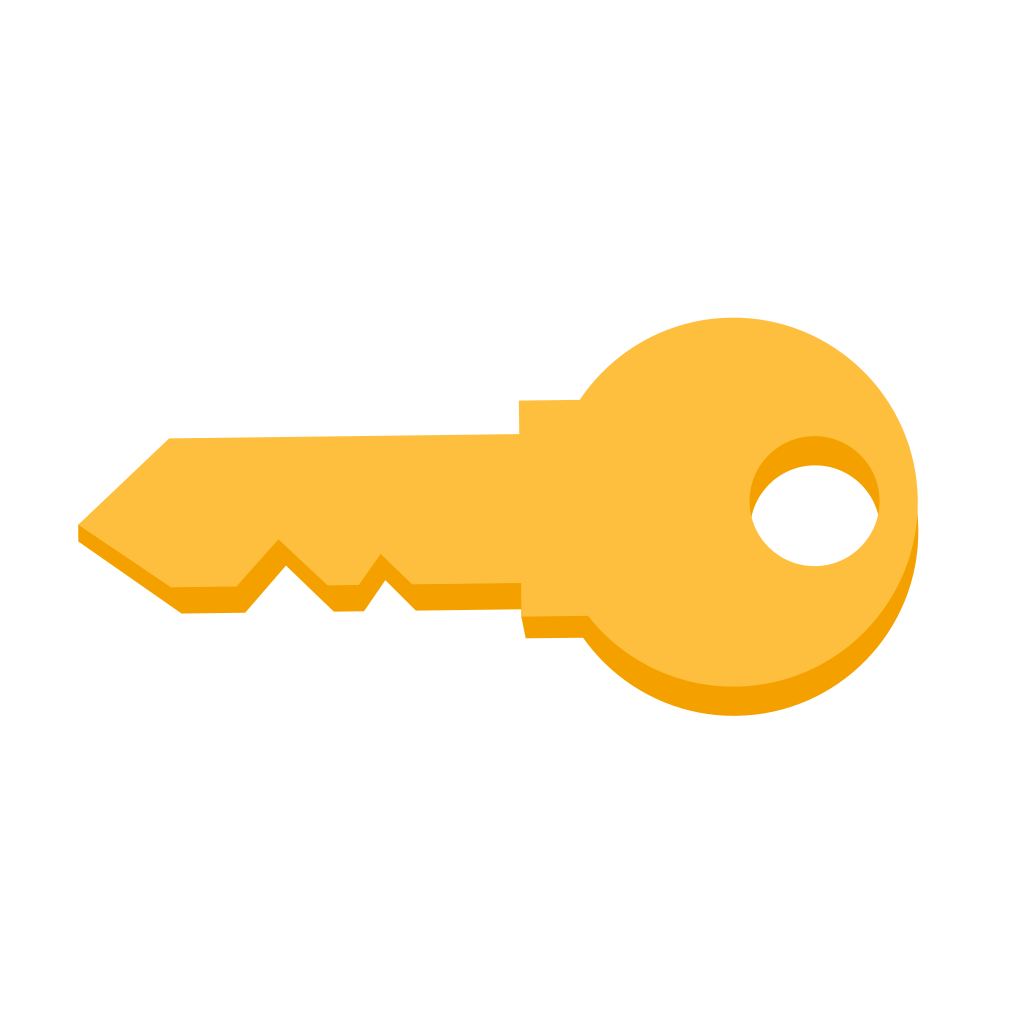 Asiacrypt 2024, December 12
k2
k1
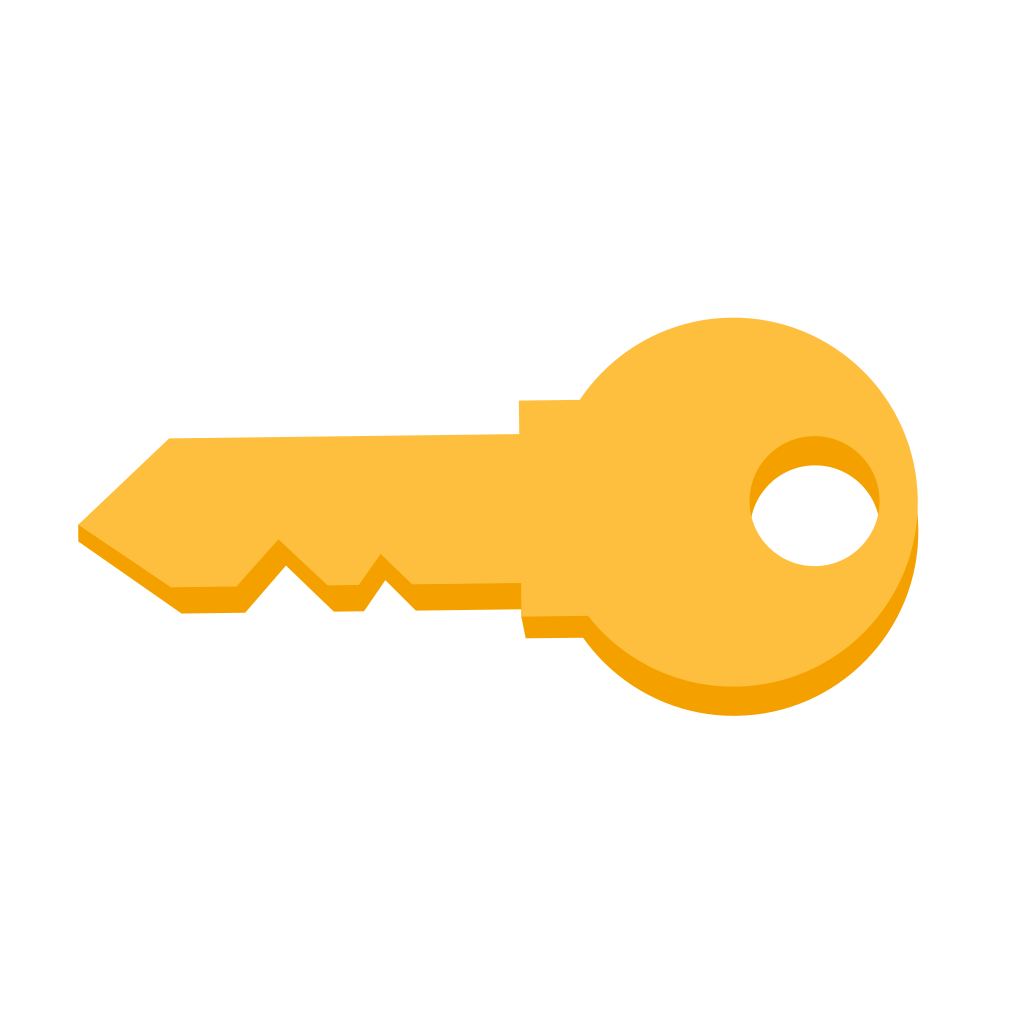 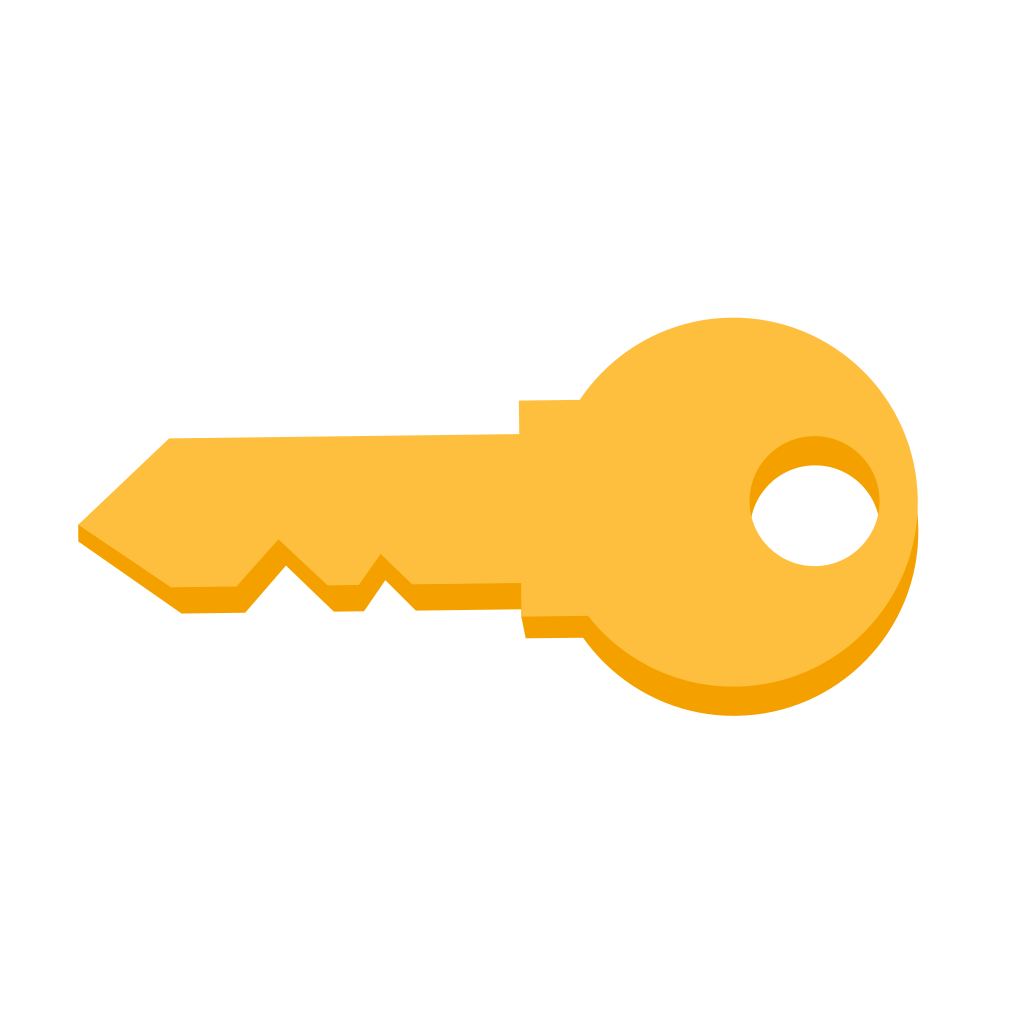 x
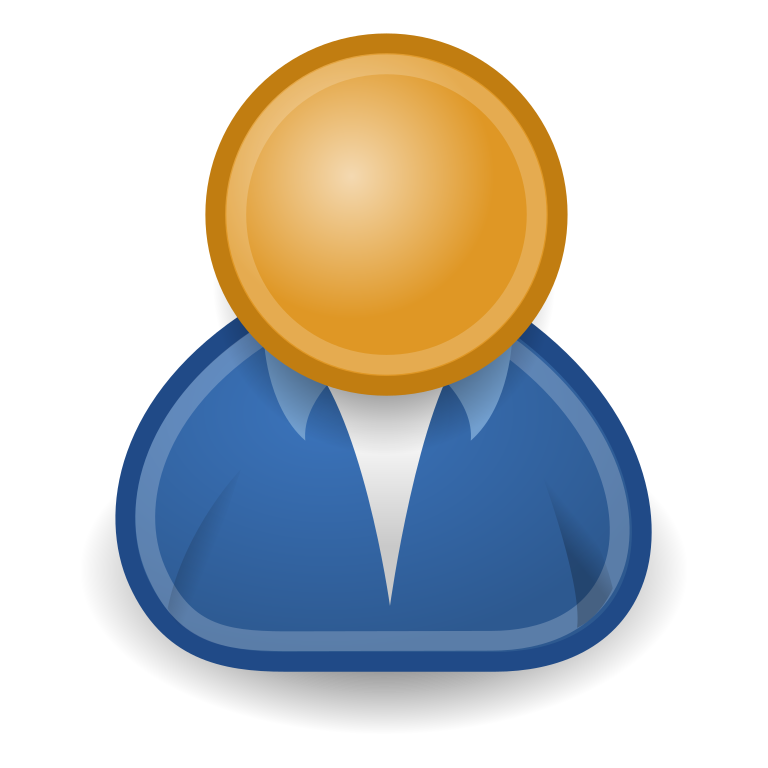 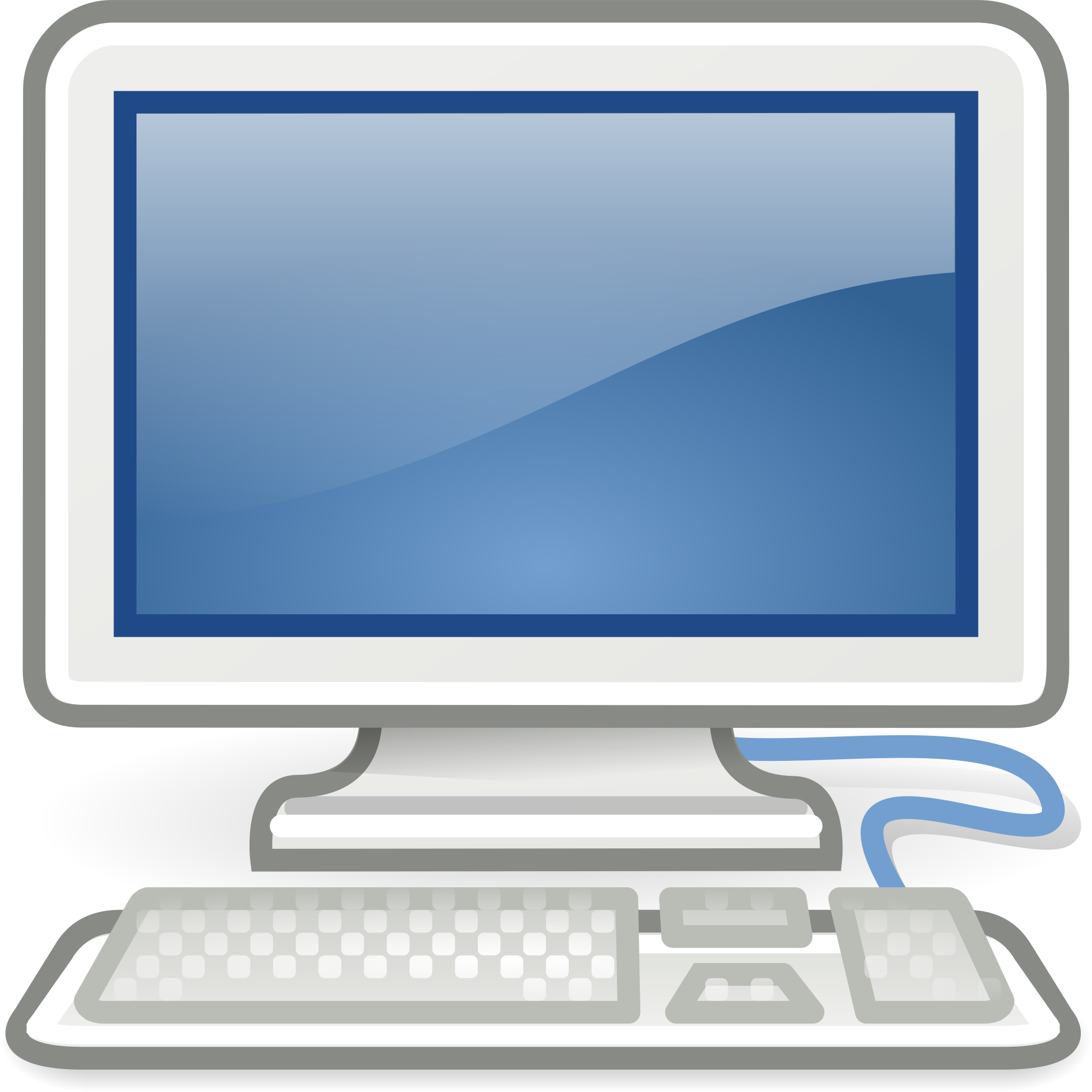 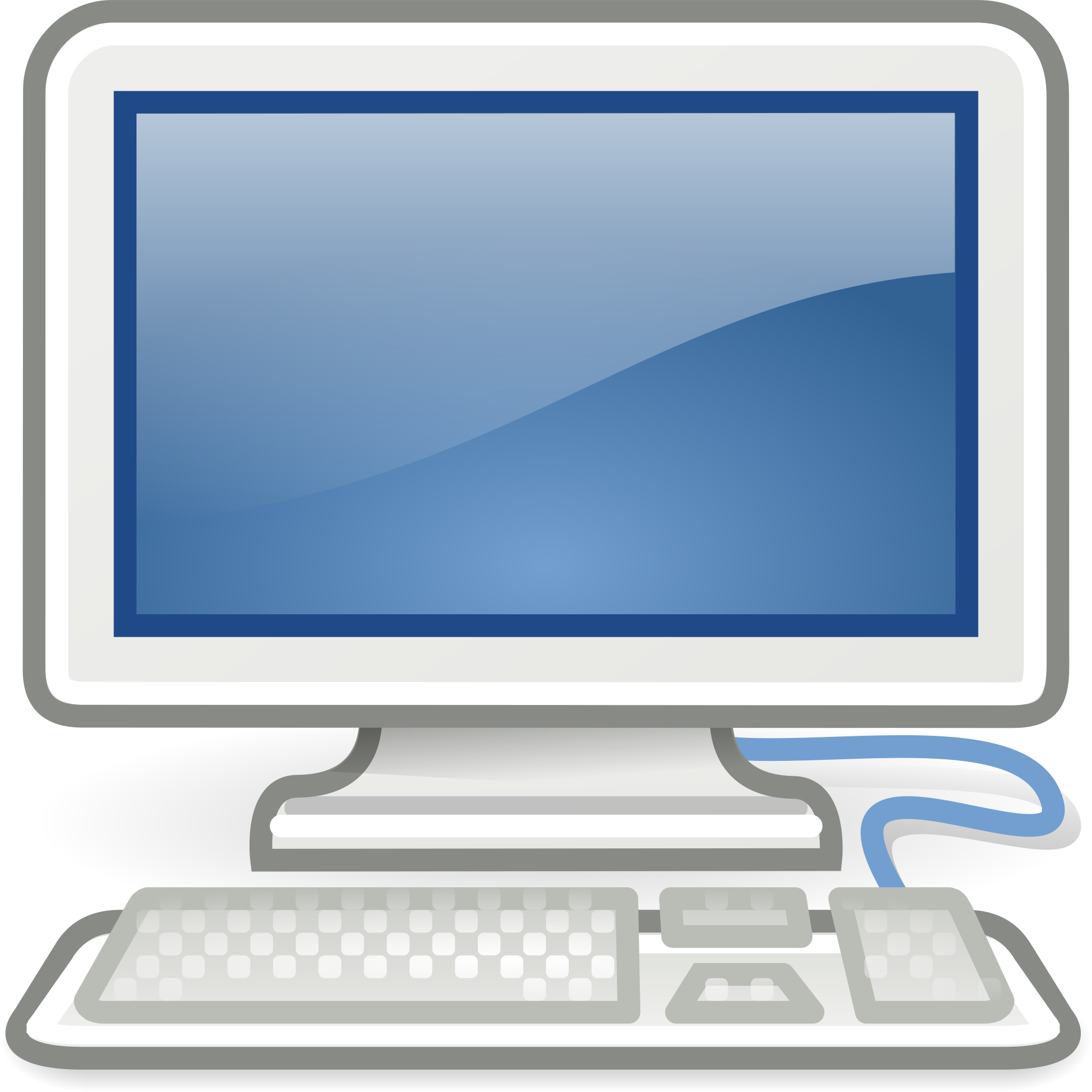 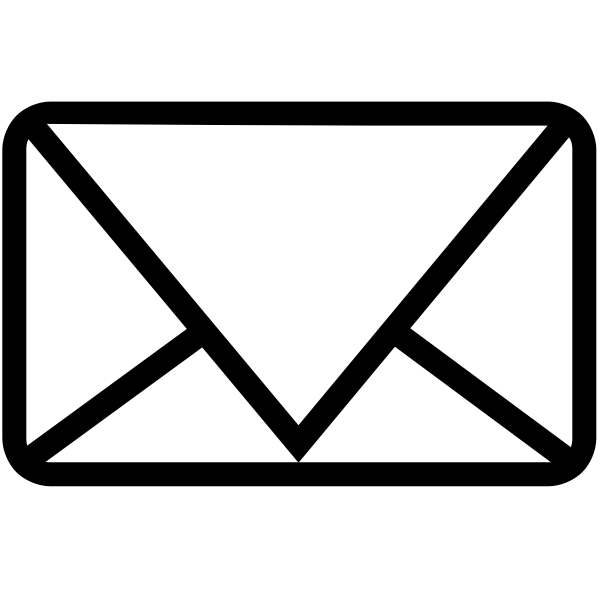 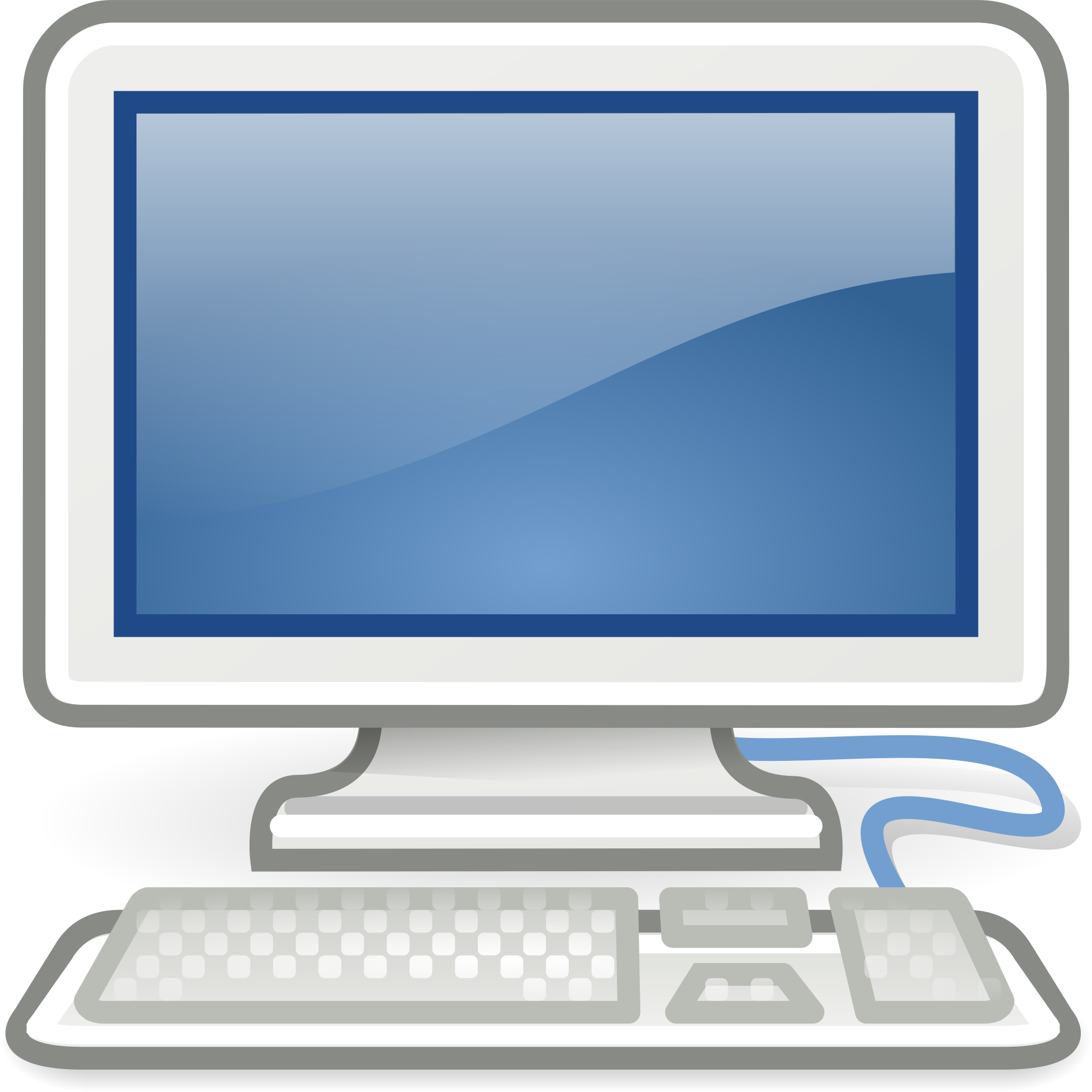 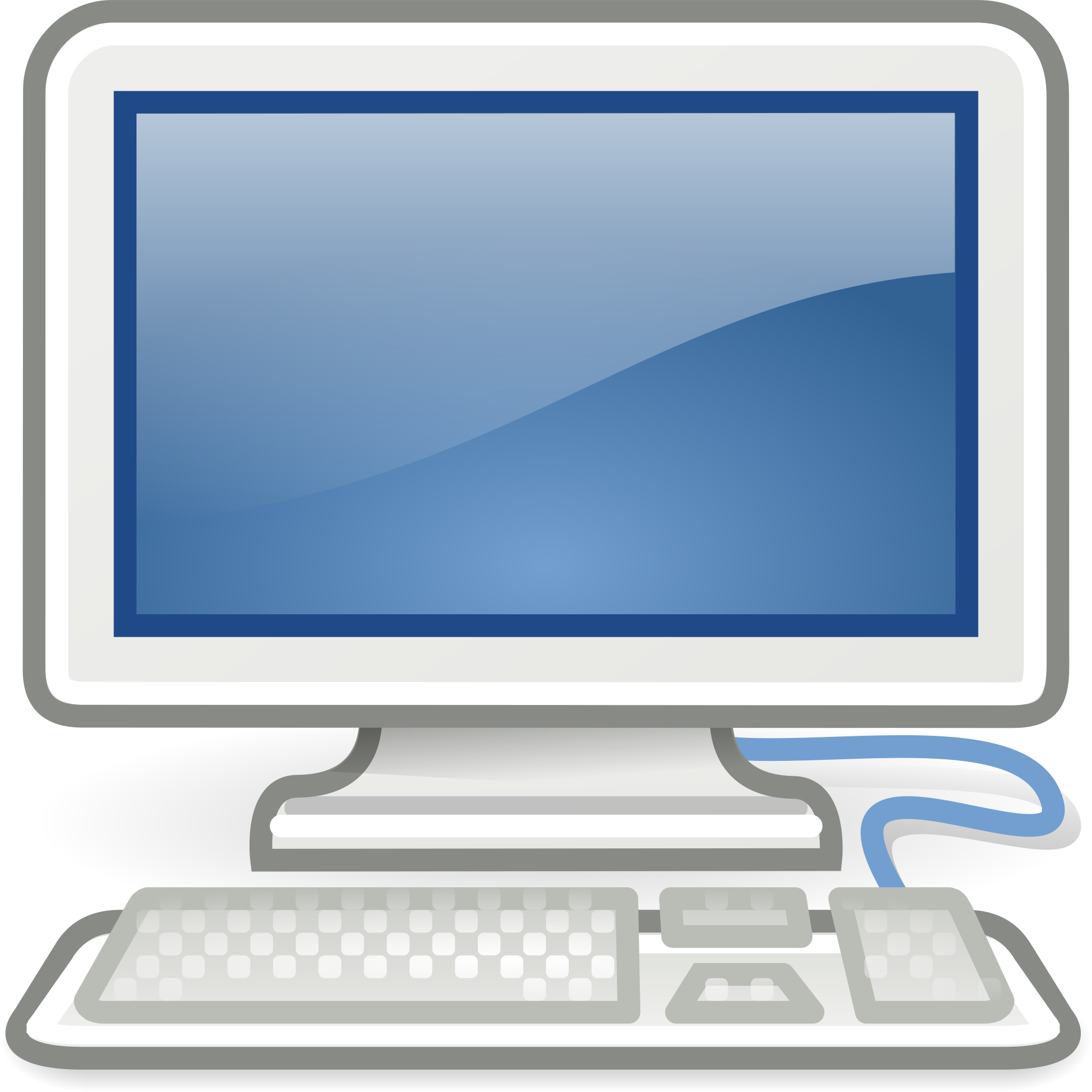 I solemnly swear I computed
 everything correctly
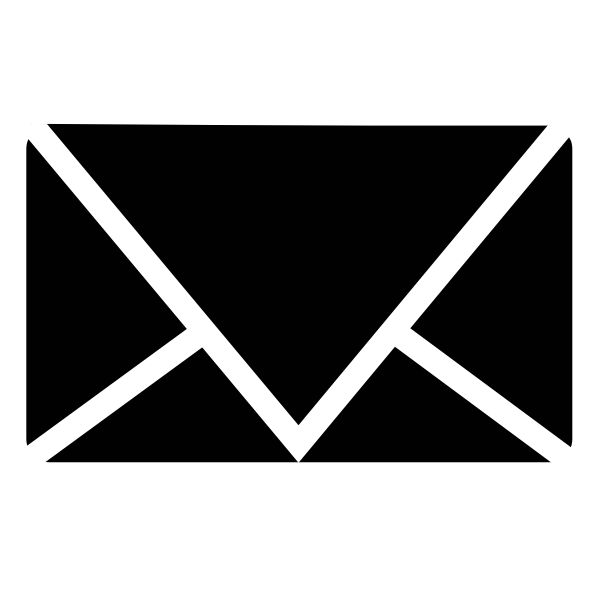 x
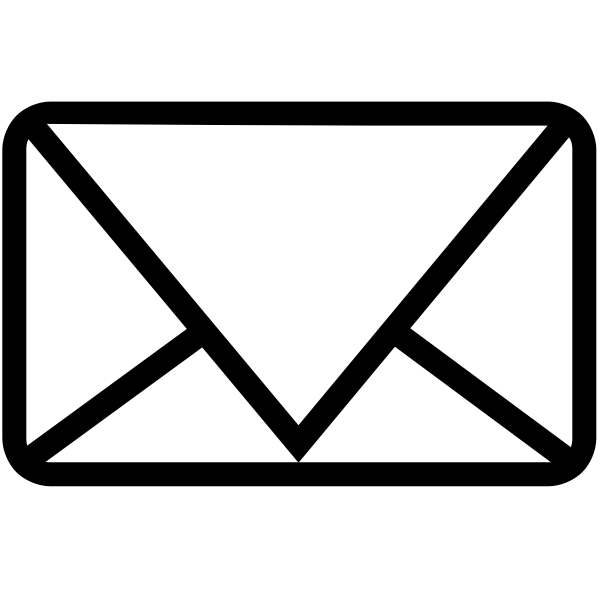 k3
k4
Fk(x)
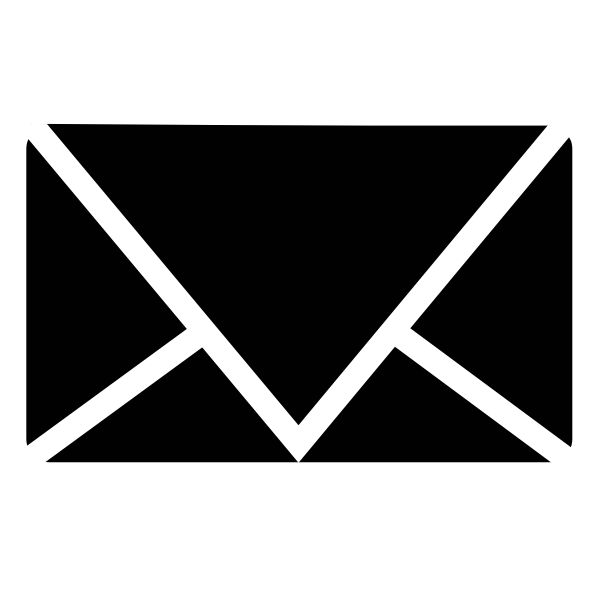 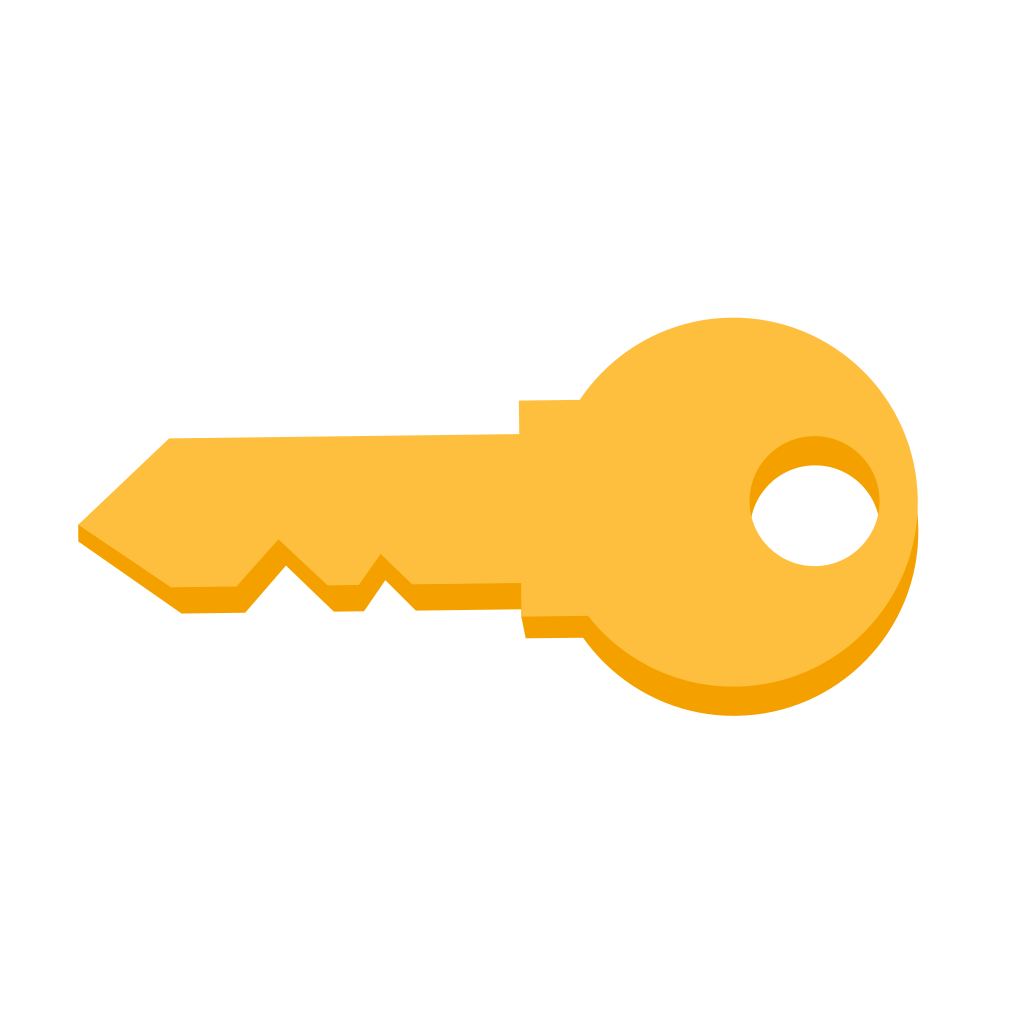 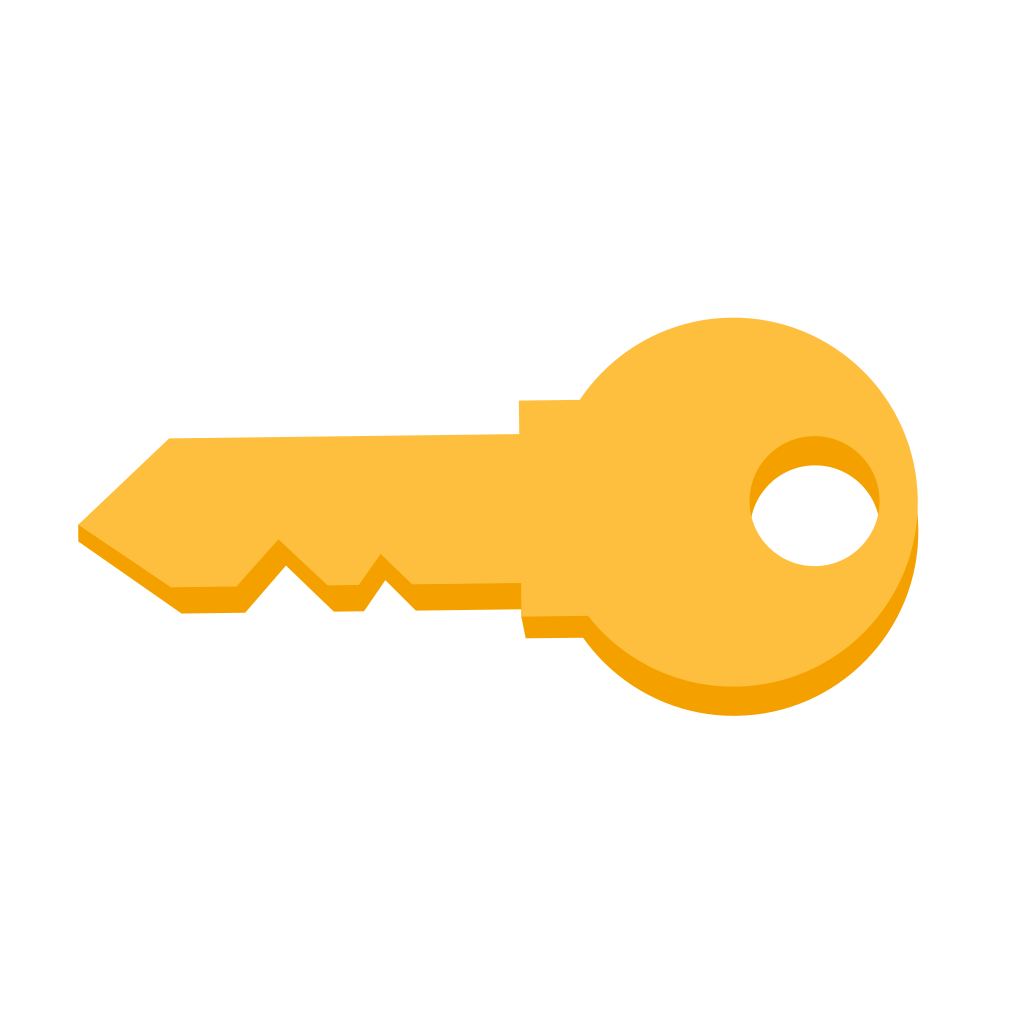 Asiacrypt 2024, December 12
k2
k1
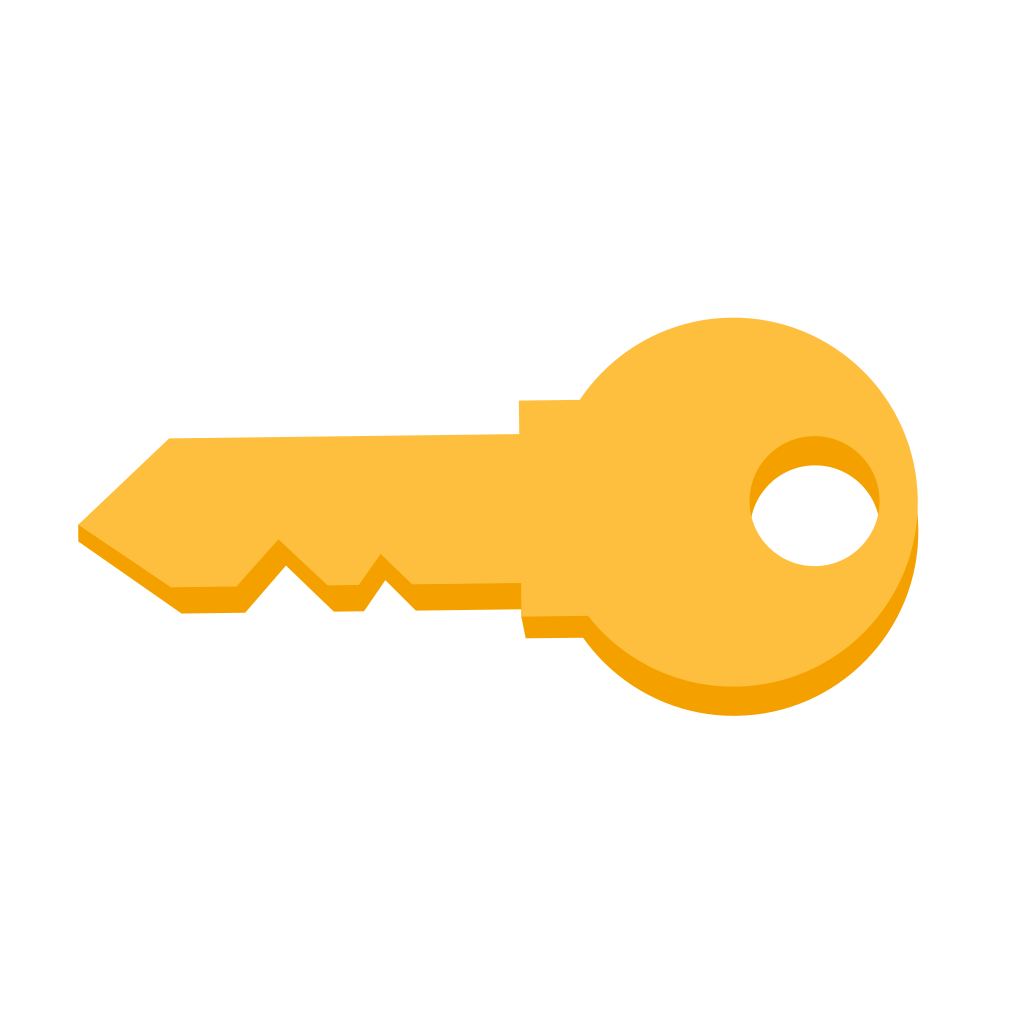 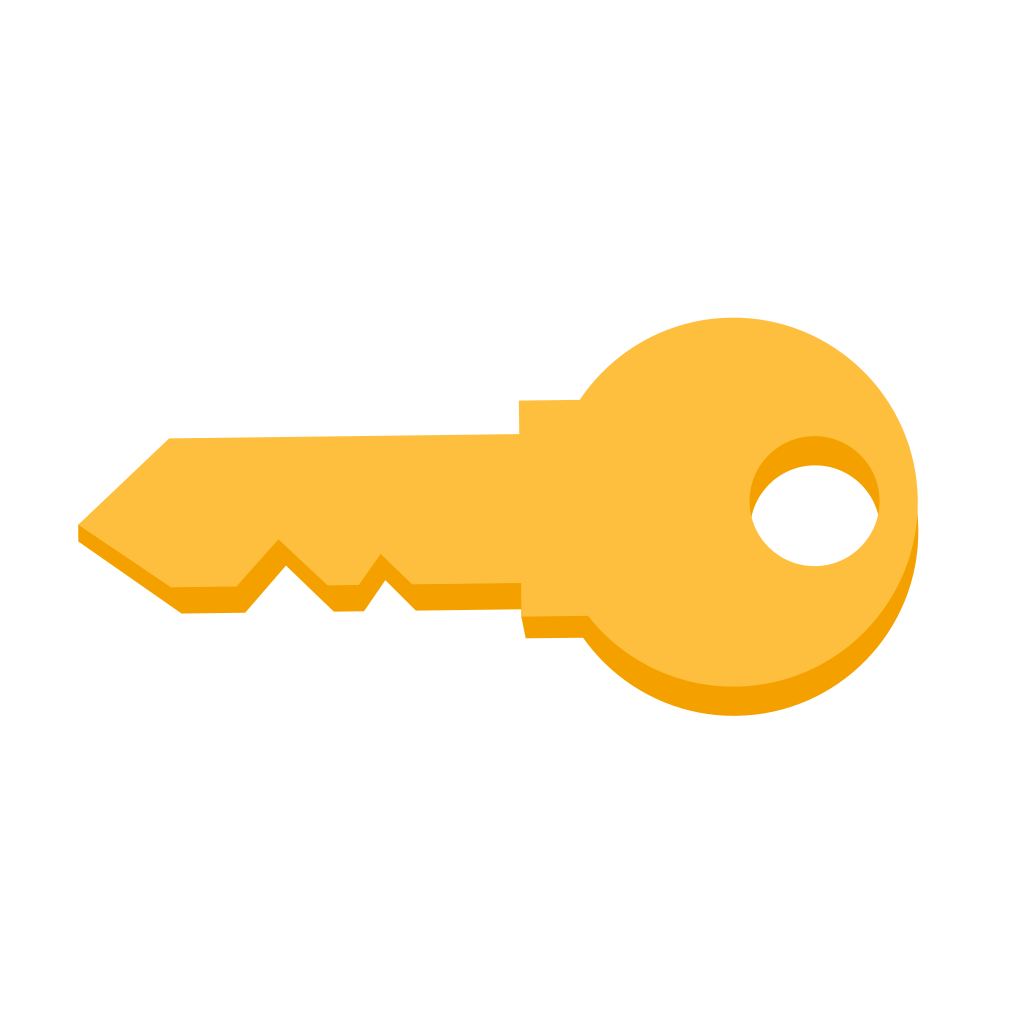 x
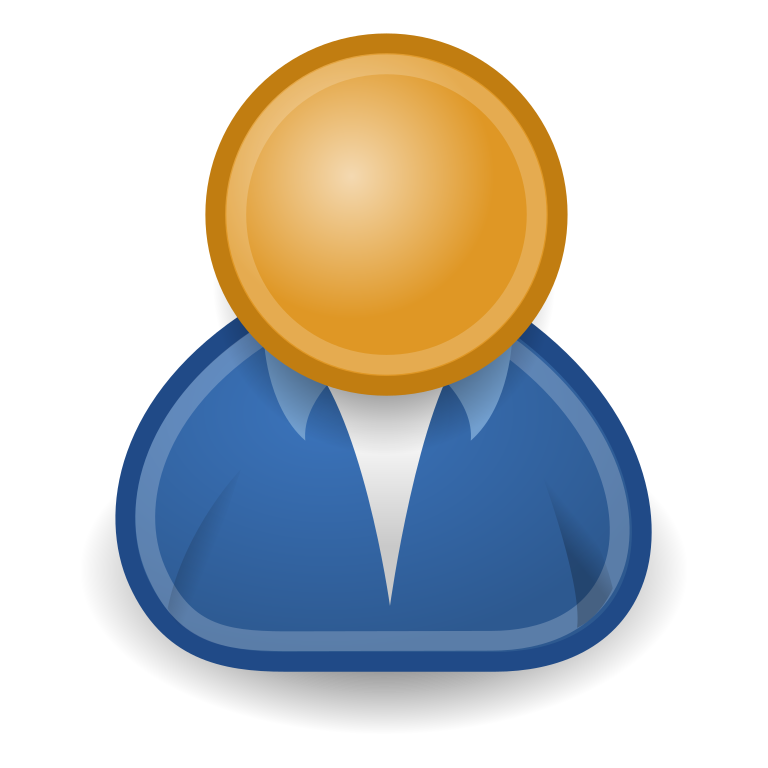 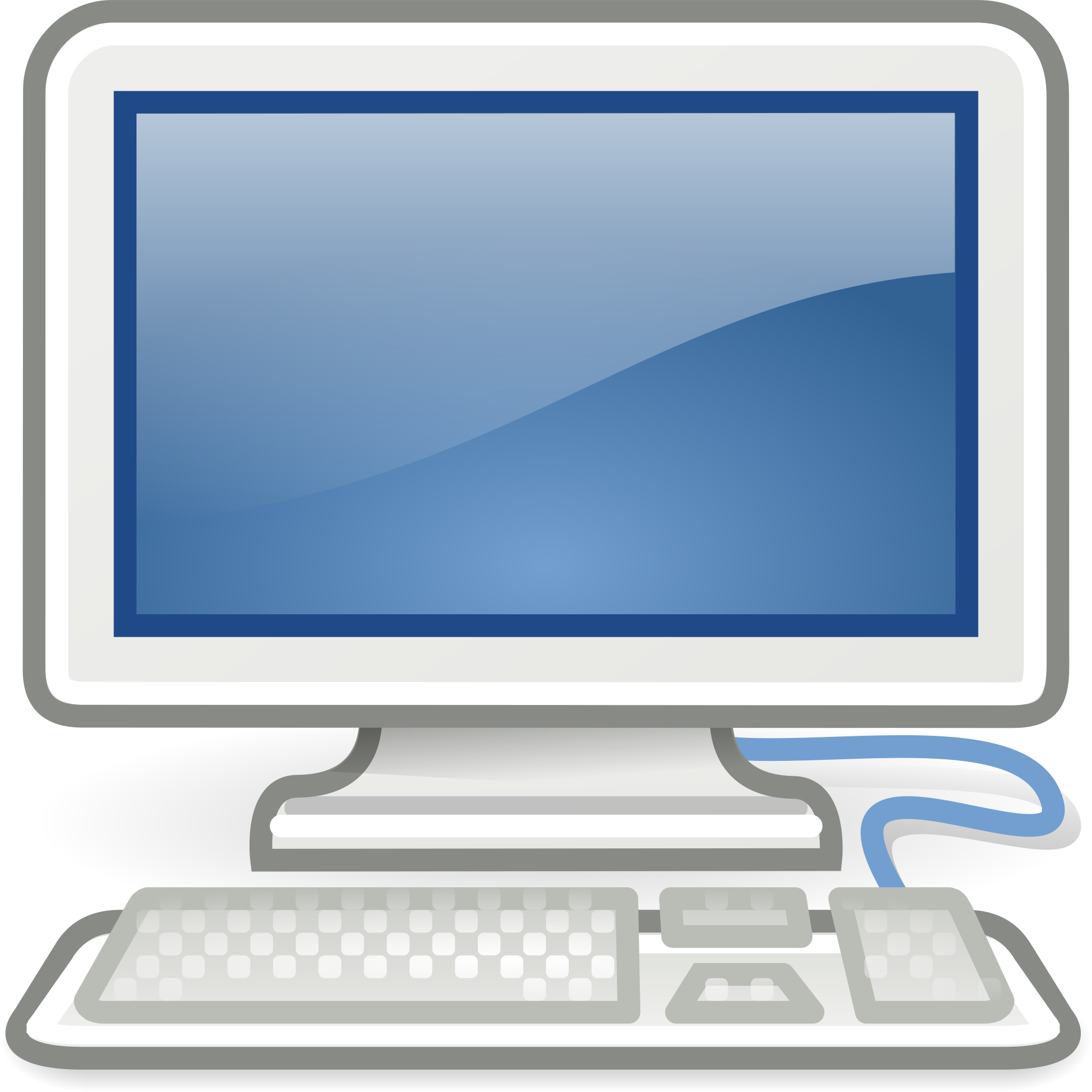 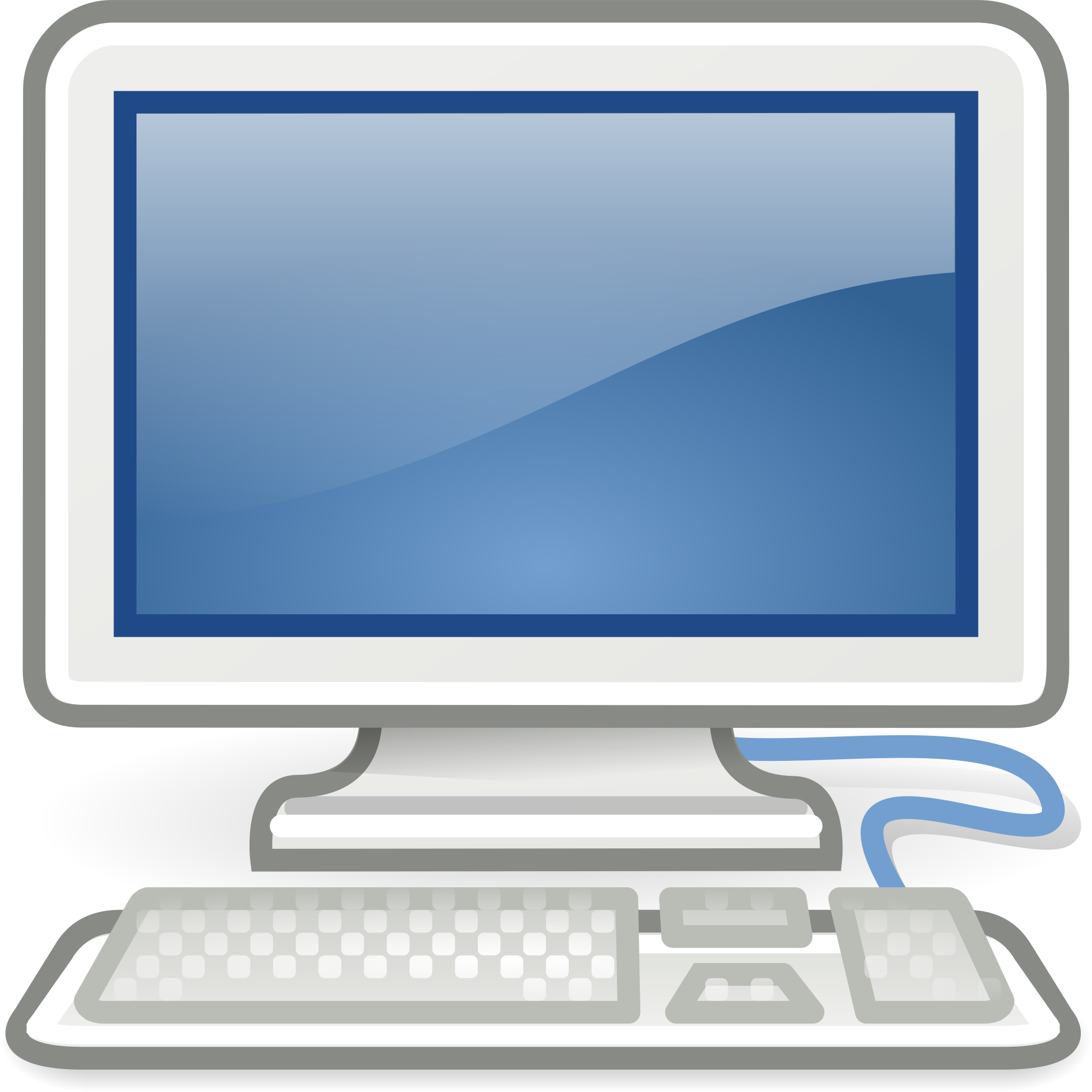 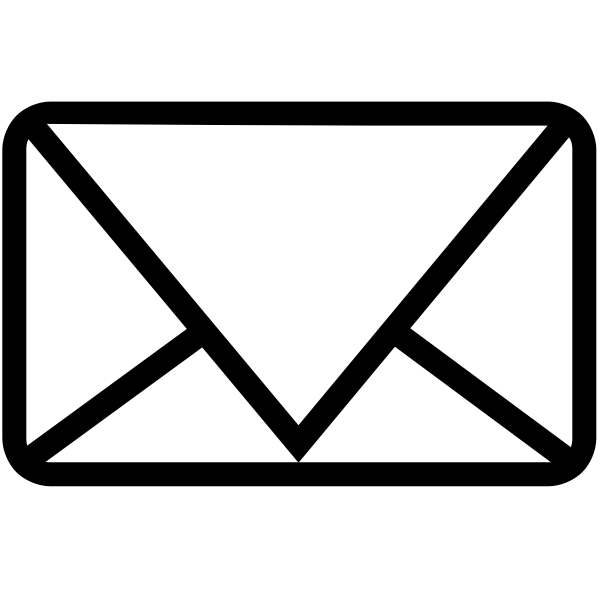 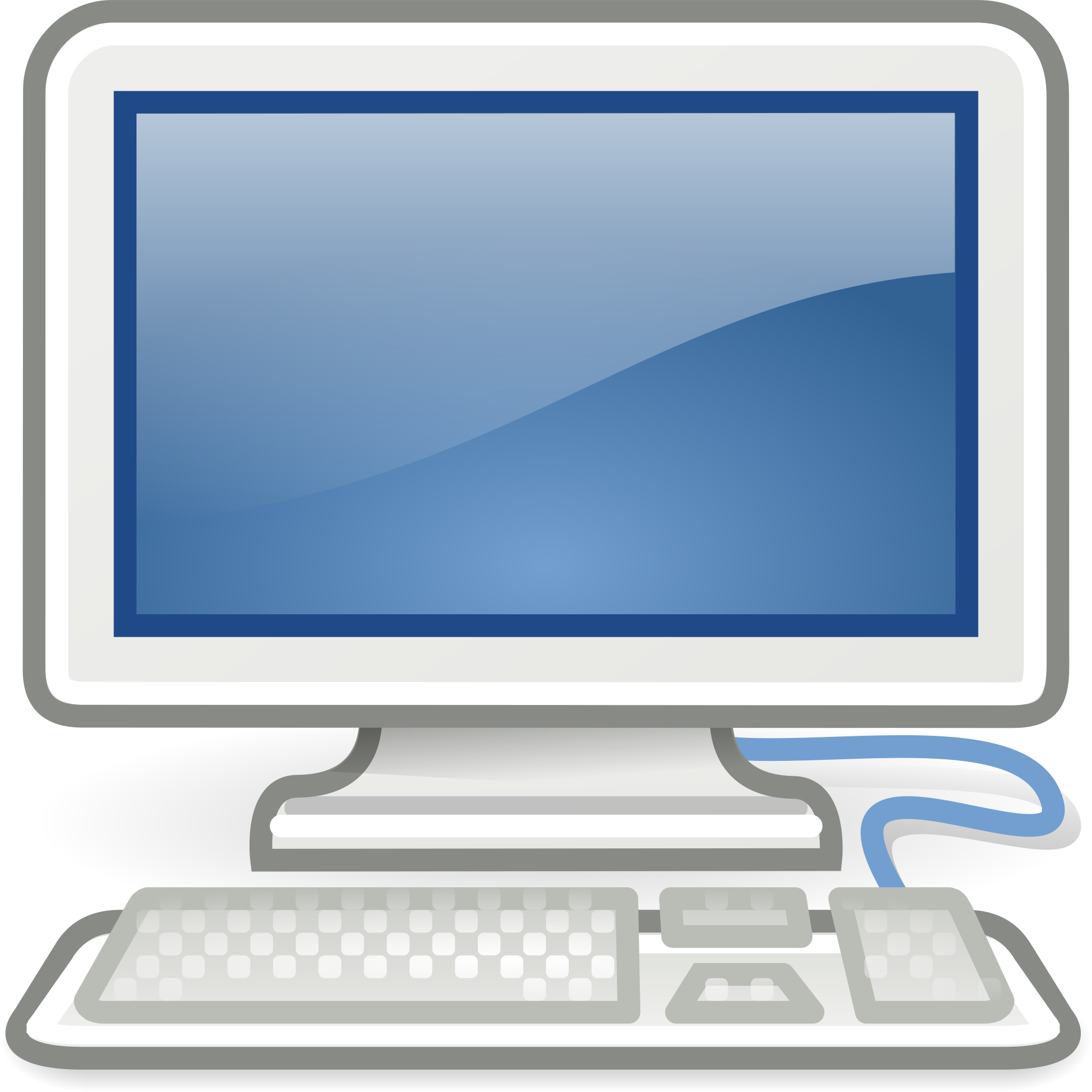 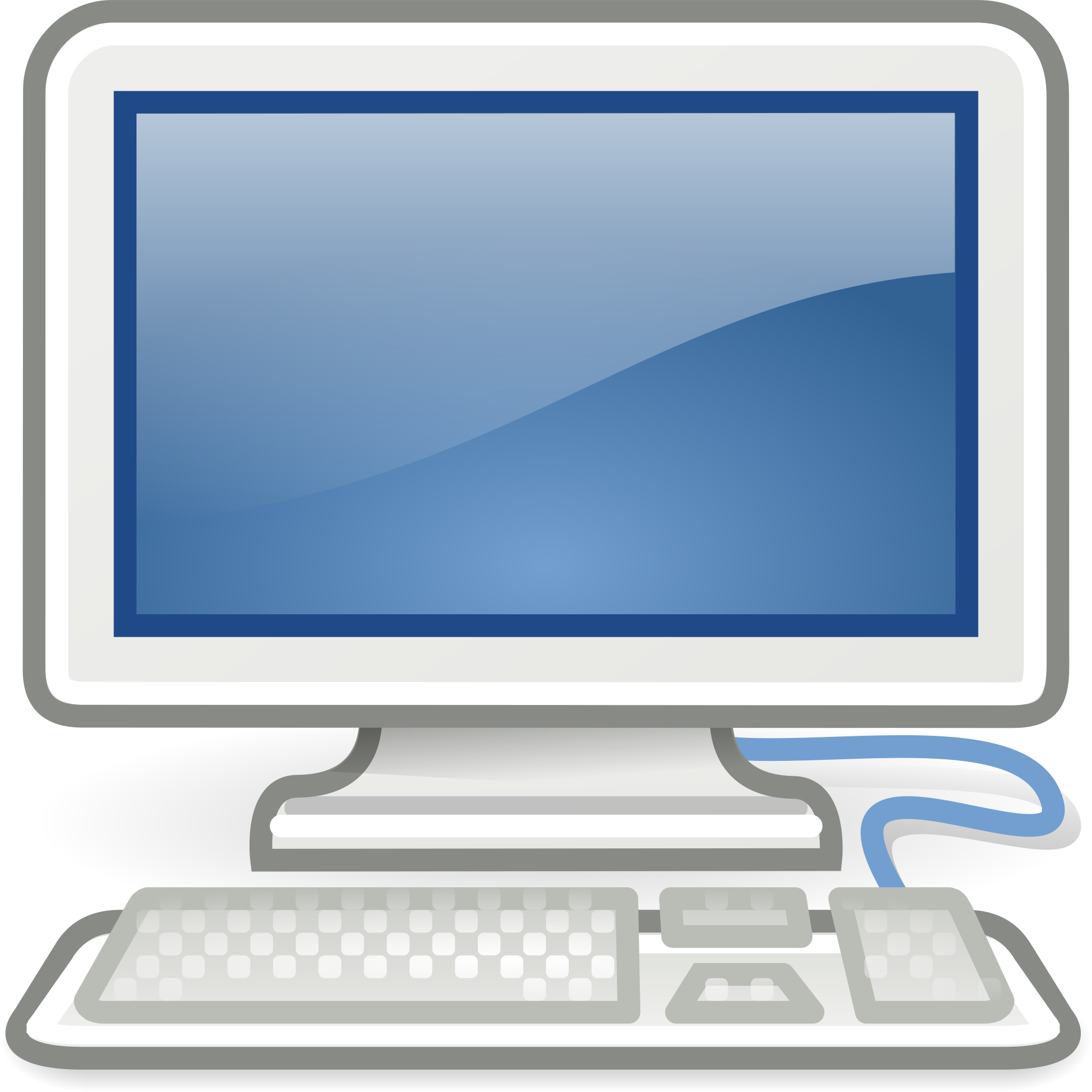 I solemnly swear I computed
 everything correctly
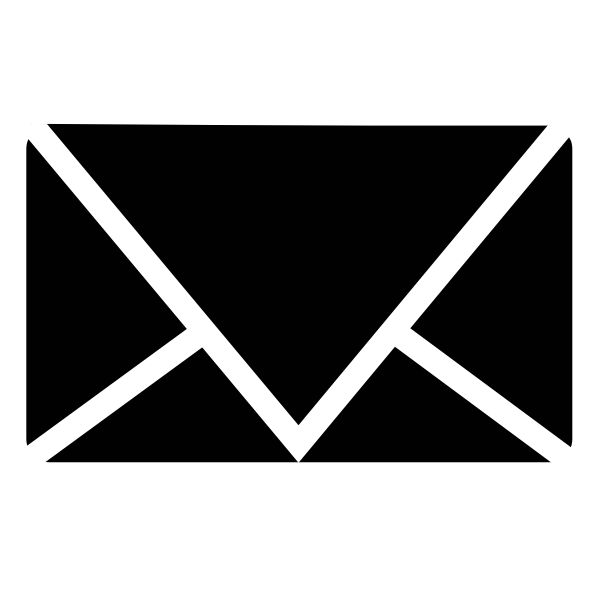 x
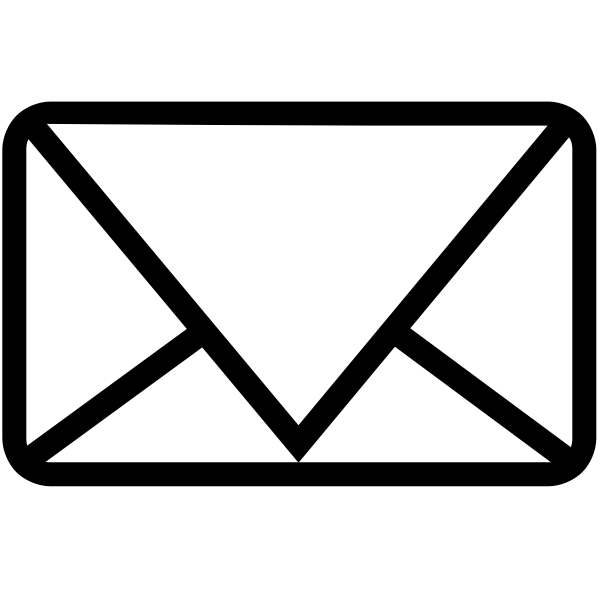 k3
k4
Fk(x)
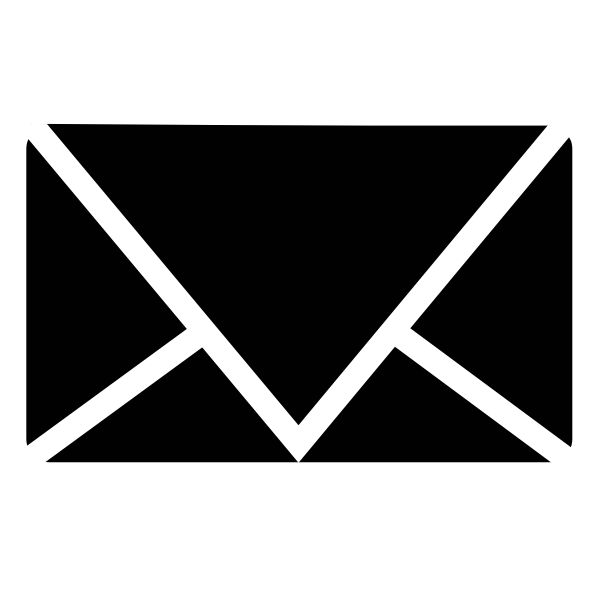 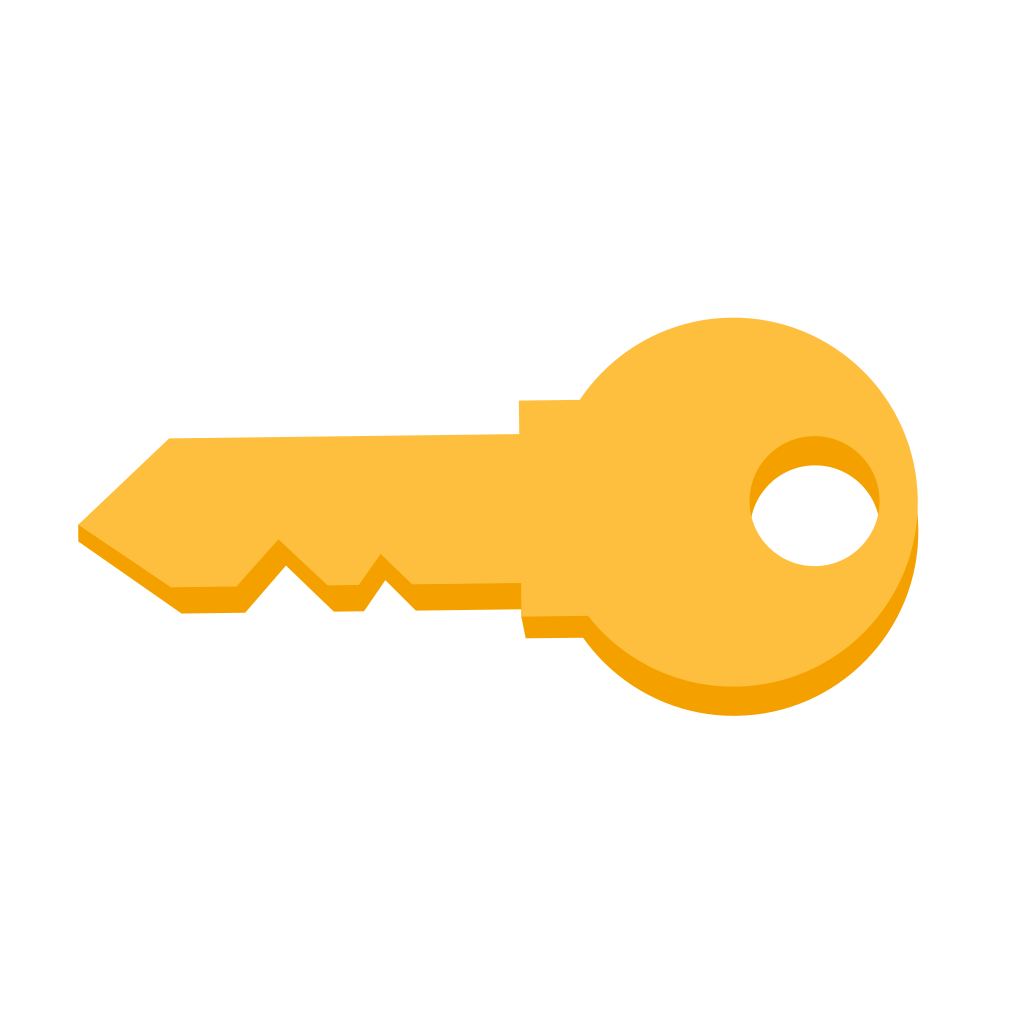 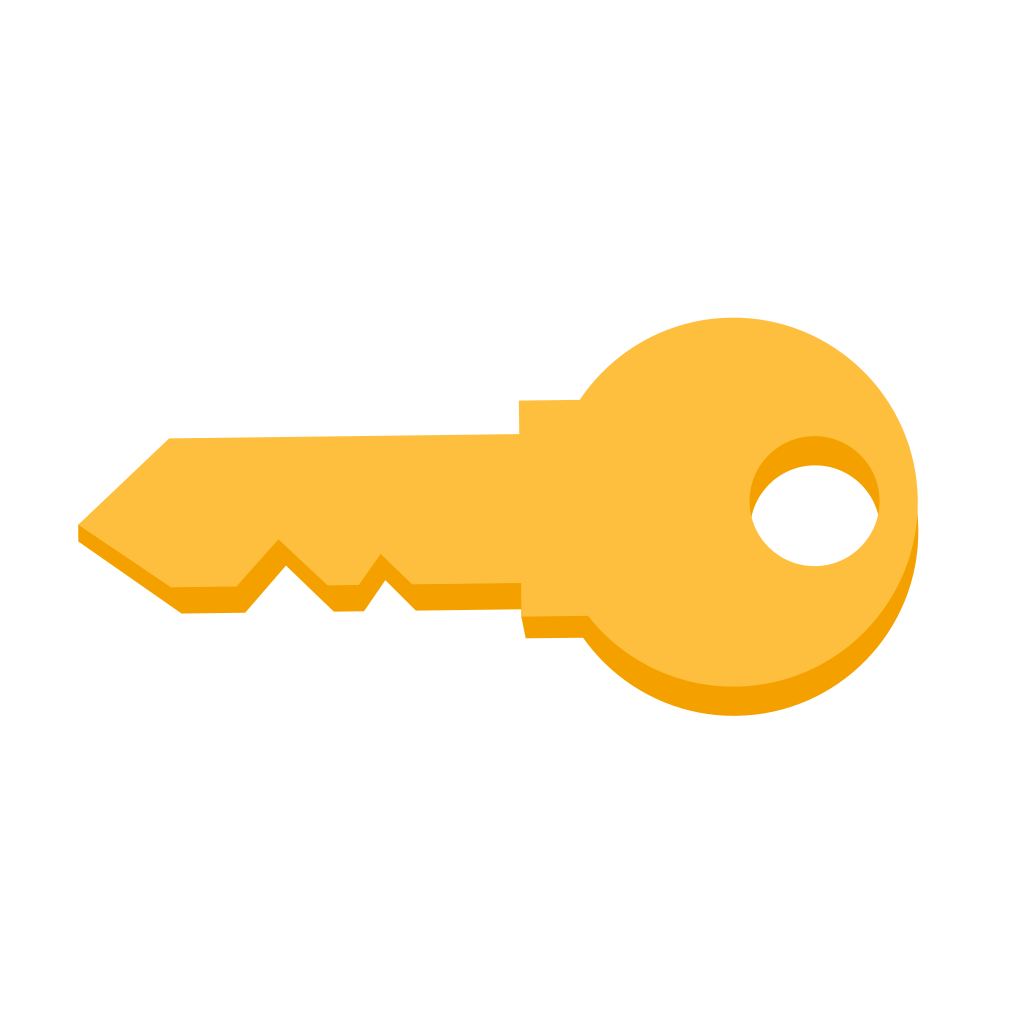 Asiacrypt 2024, December 12
k2
k1
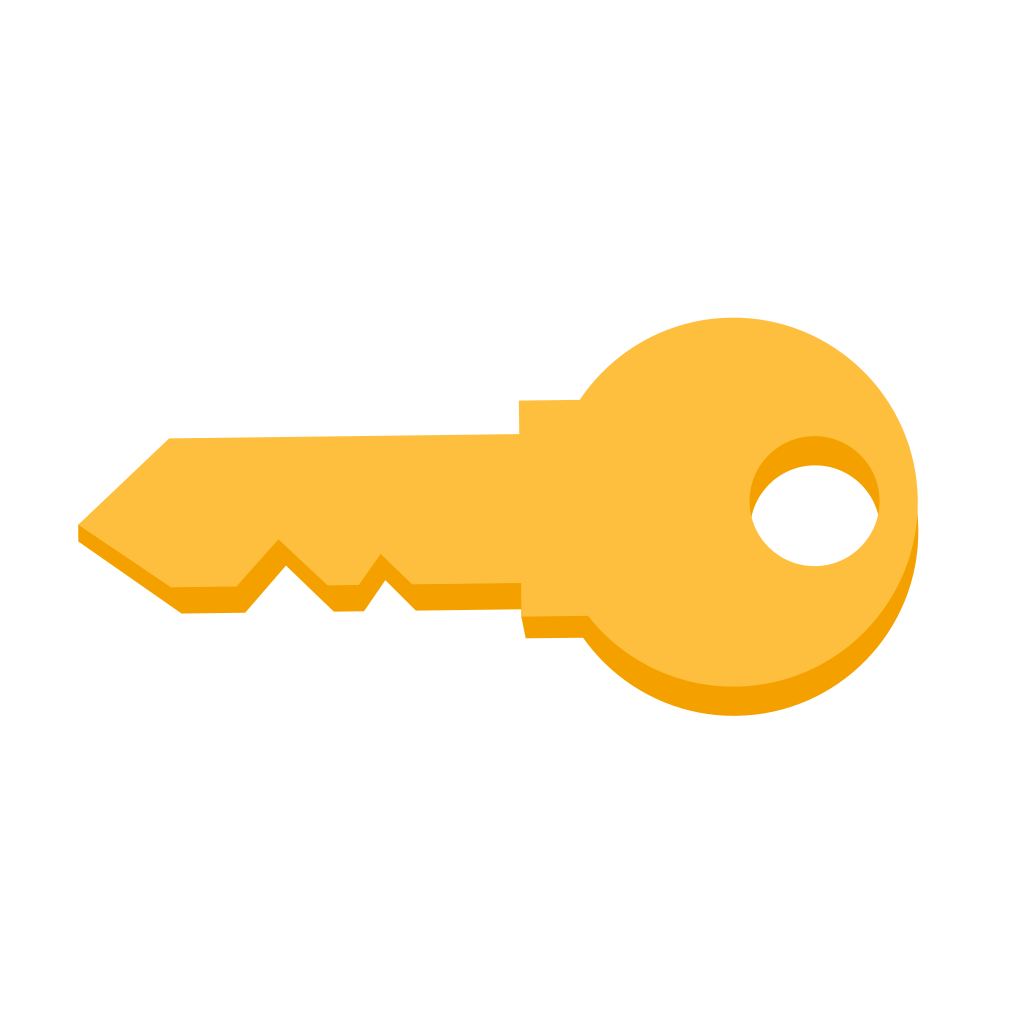 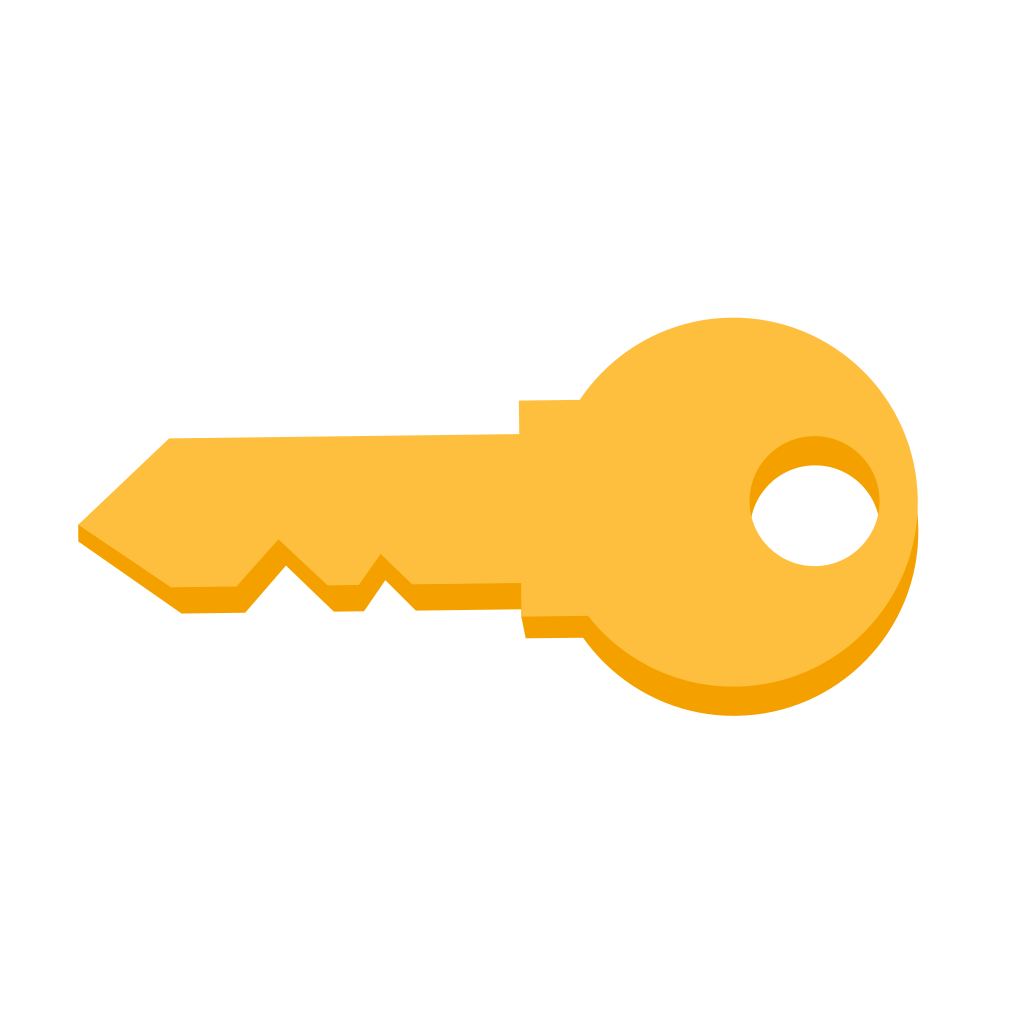 x
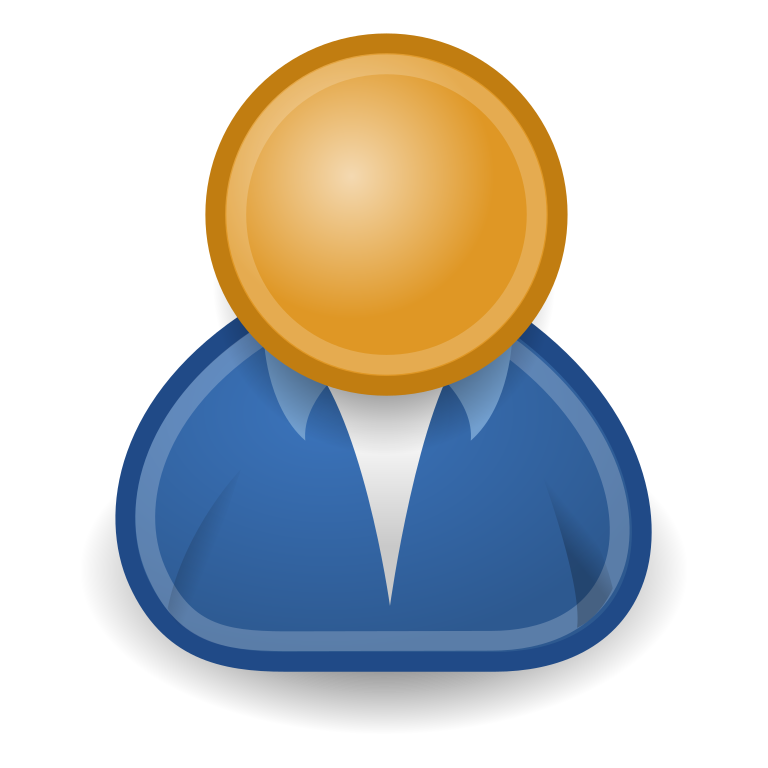 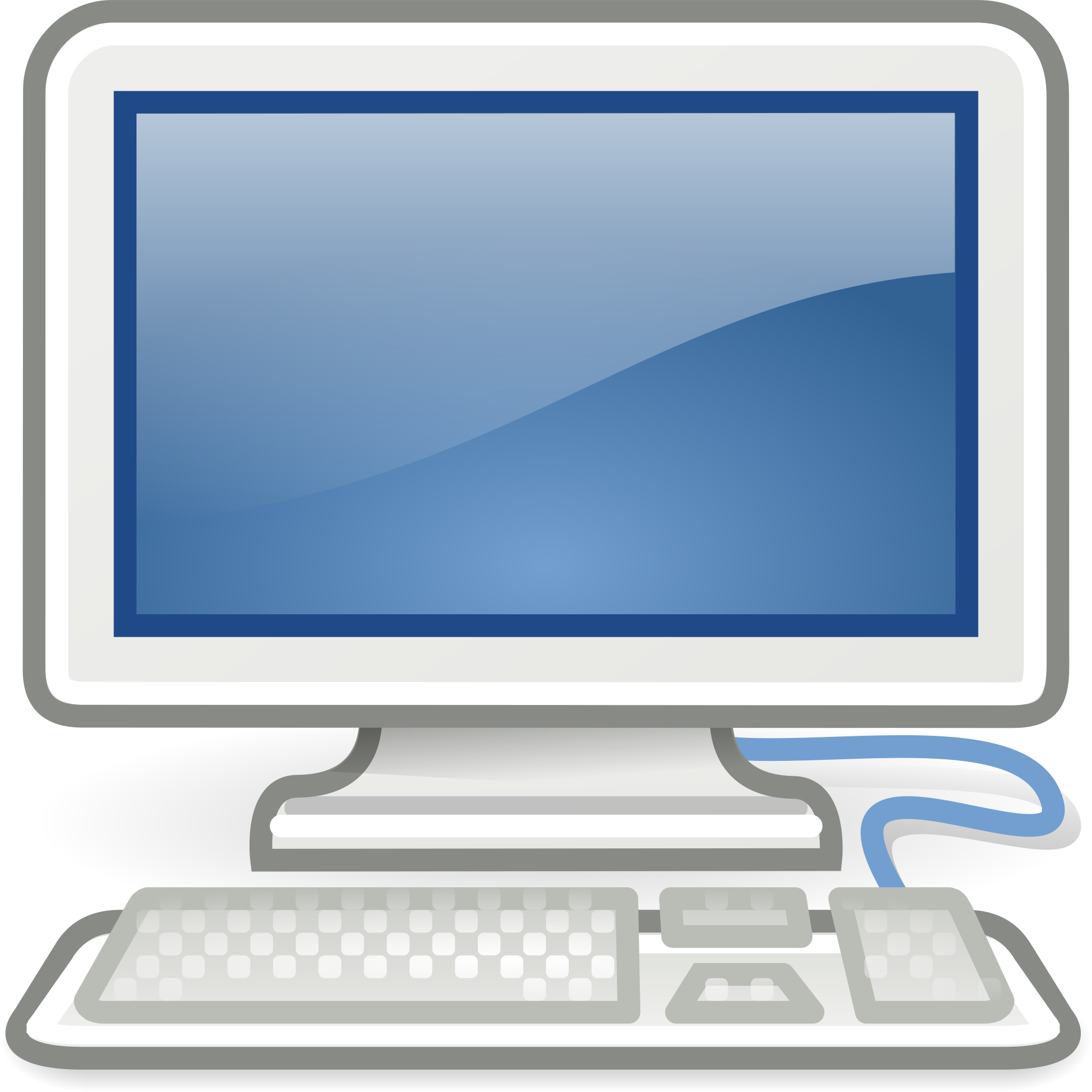 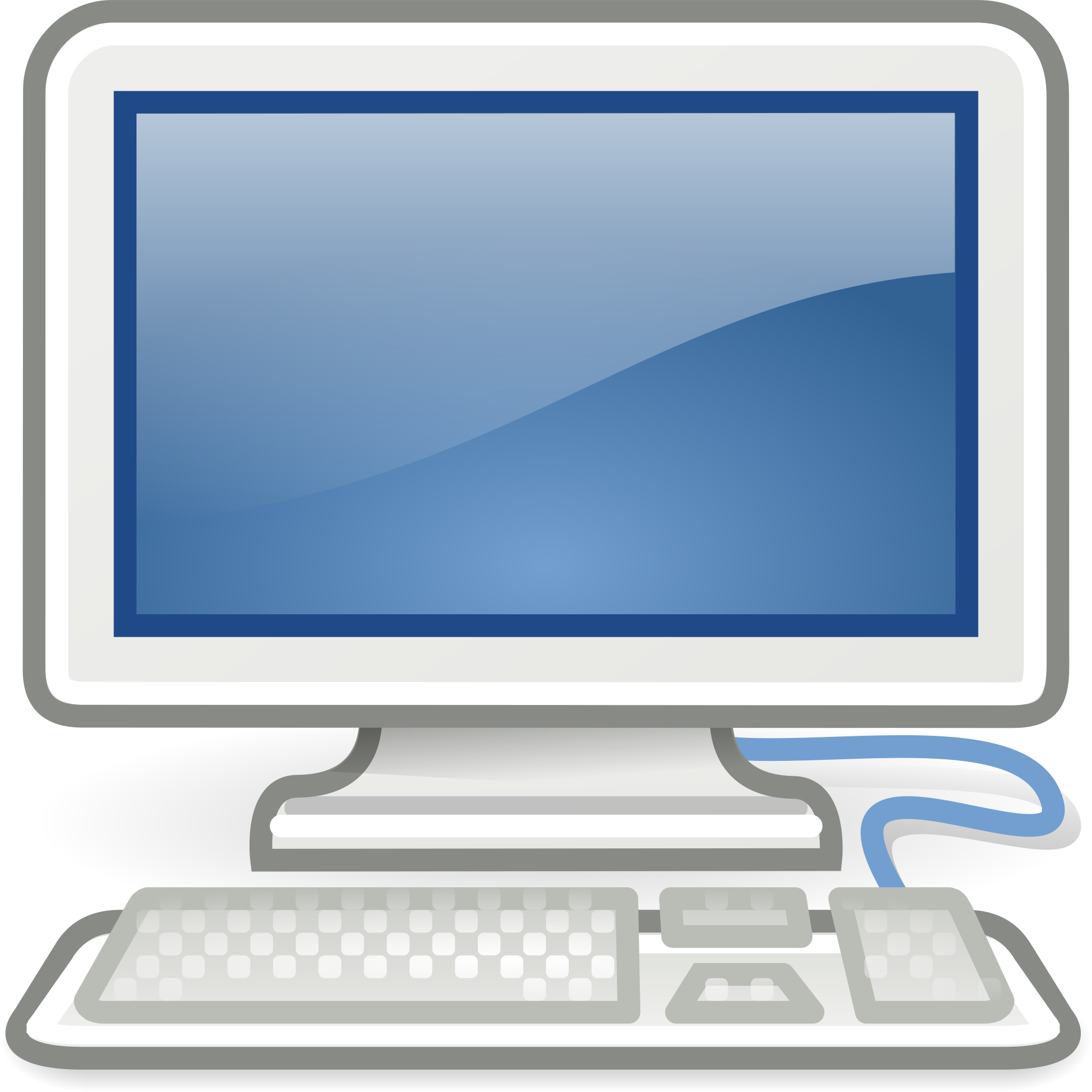 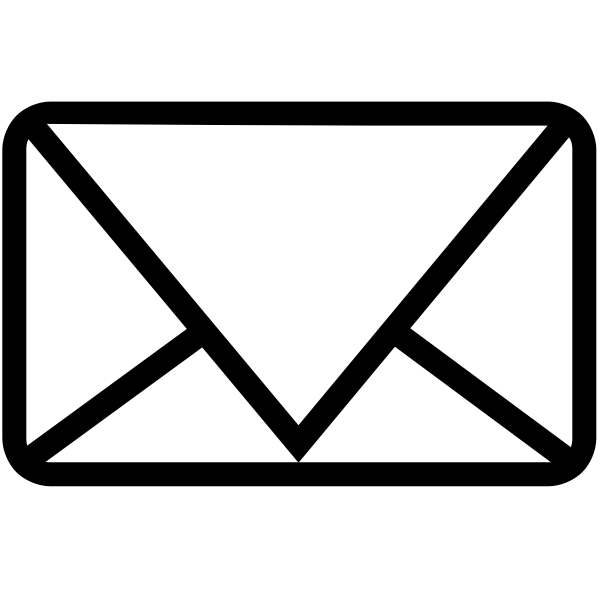 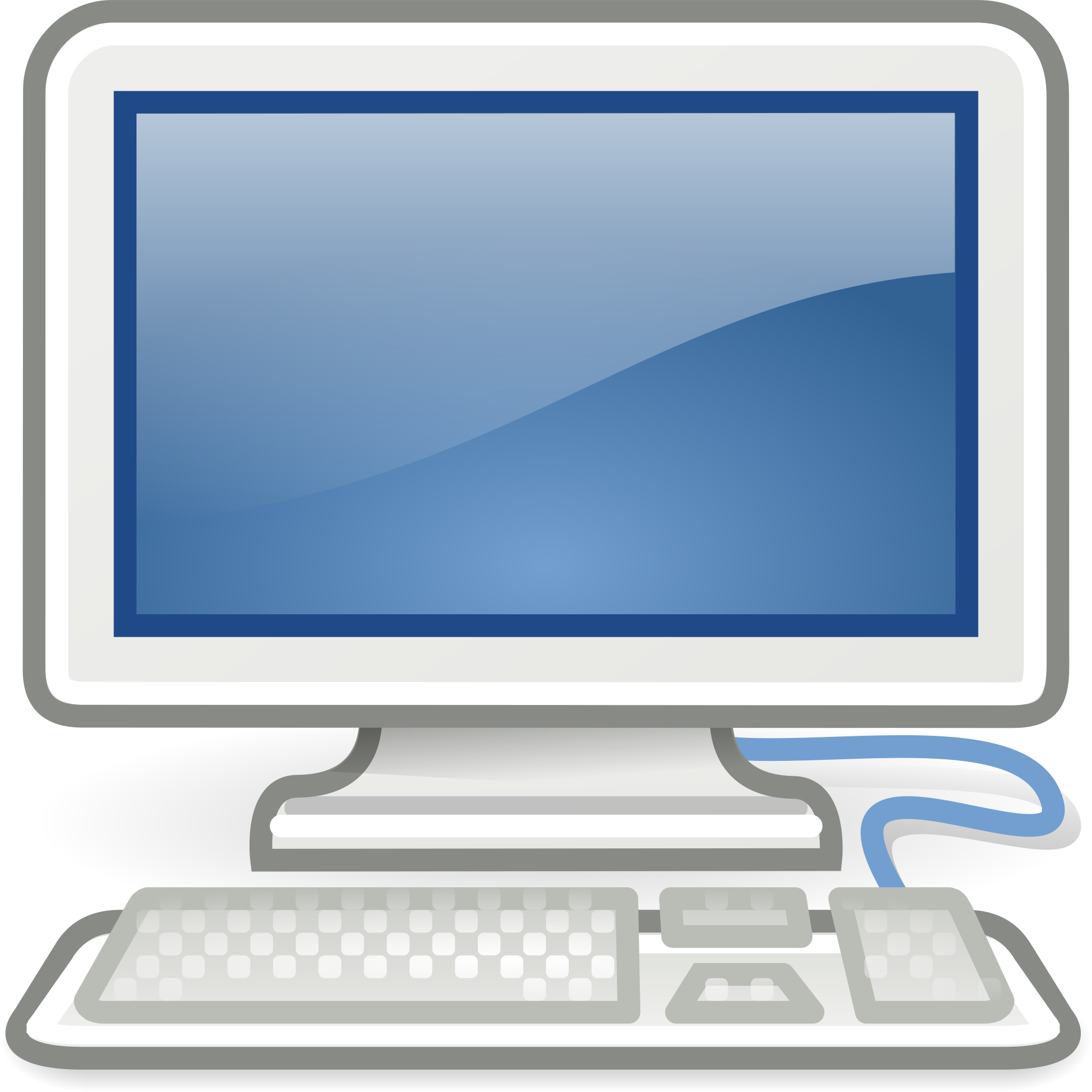 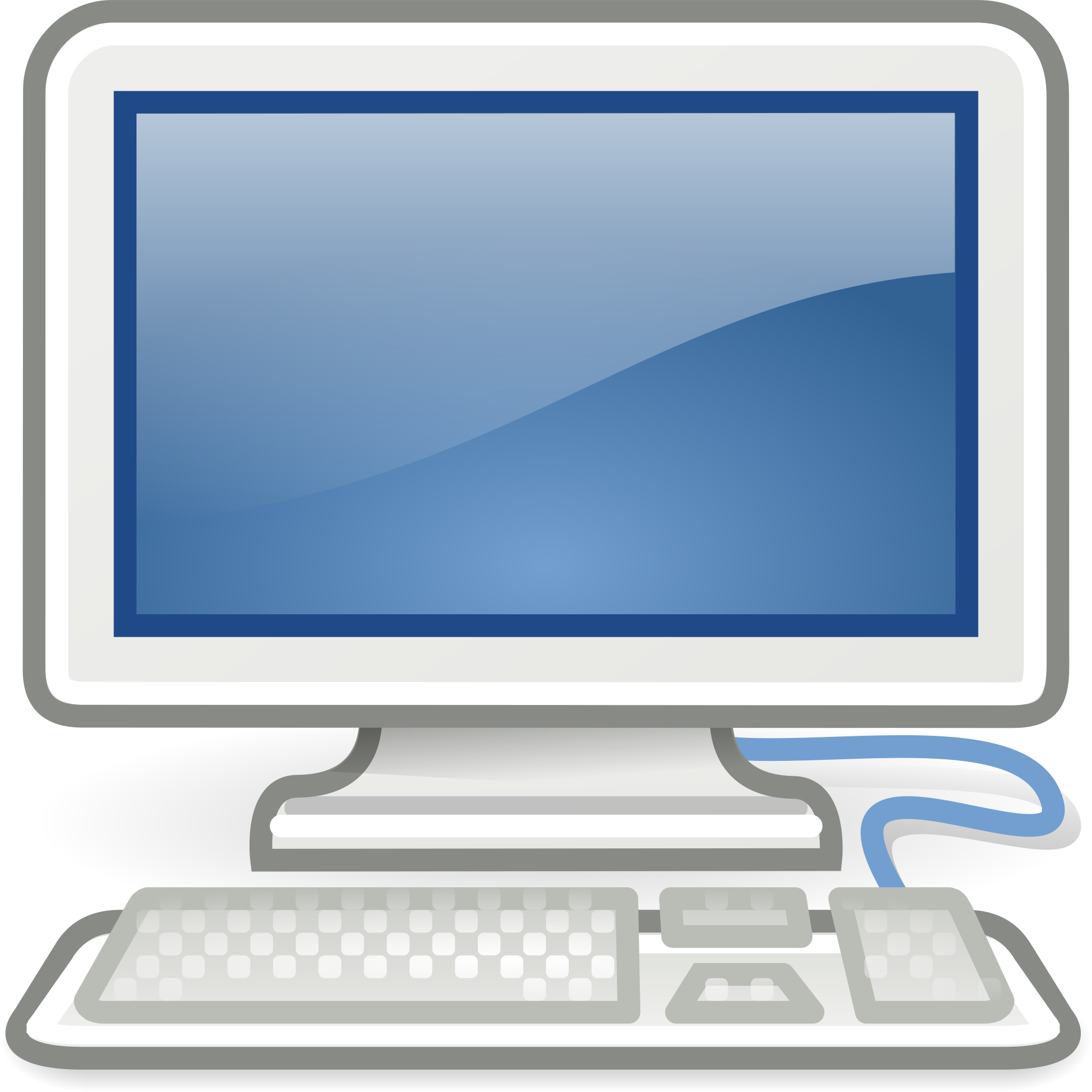 I solemnly swear I computed
 everything correctly
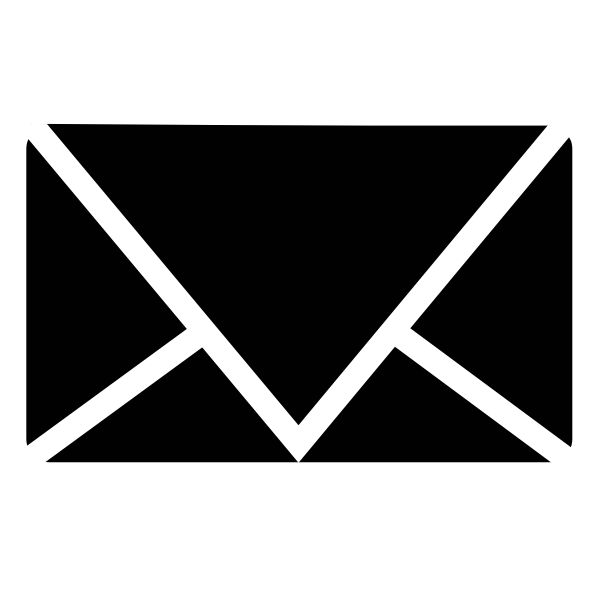 x
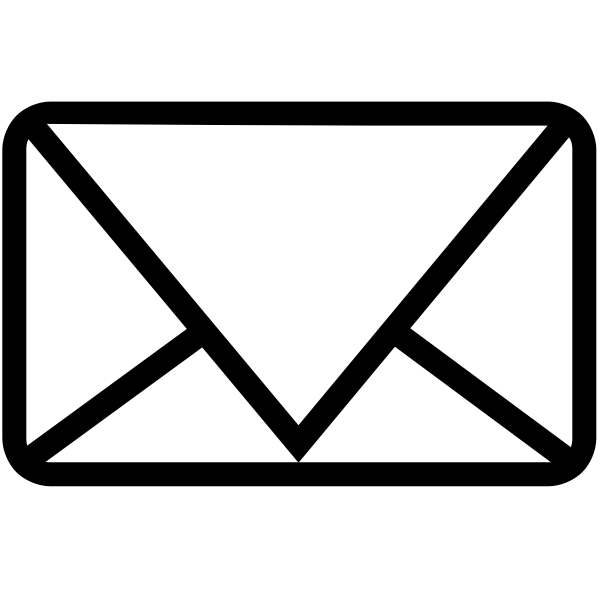 I solemnly swear I computed
 everything correctly
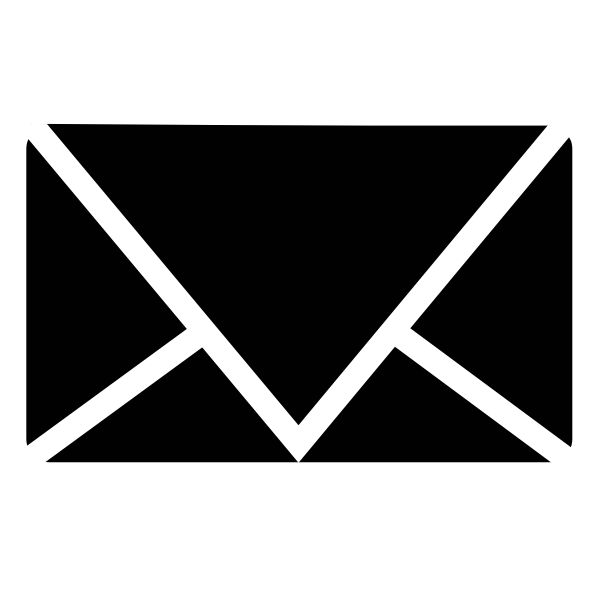 k3
k4
Fk(x)
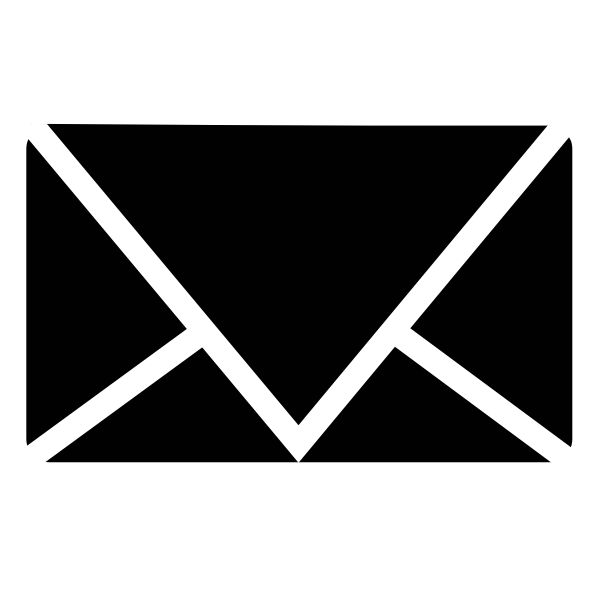 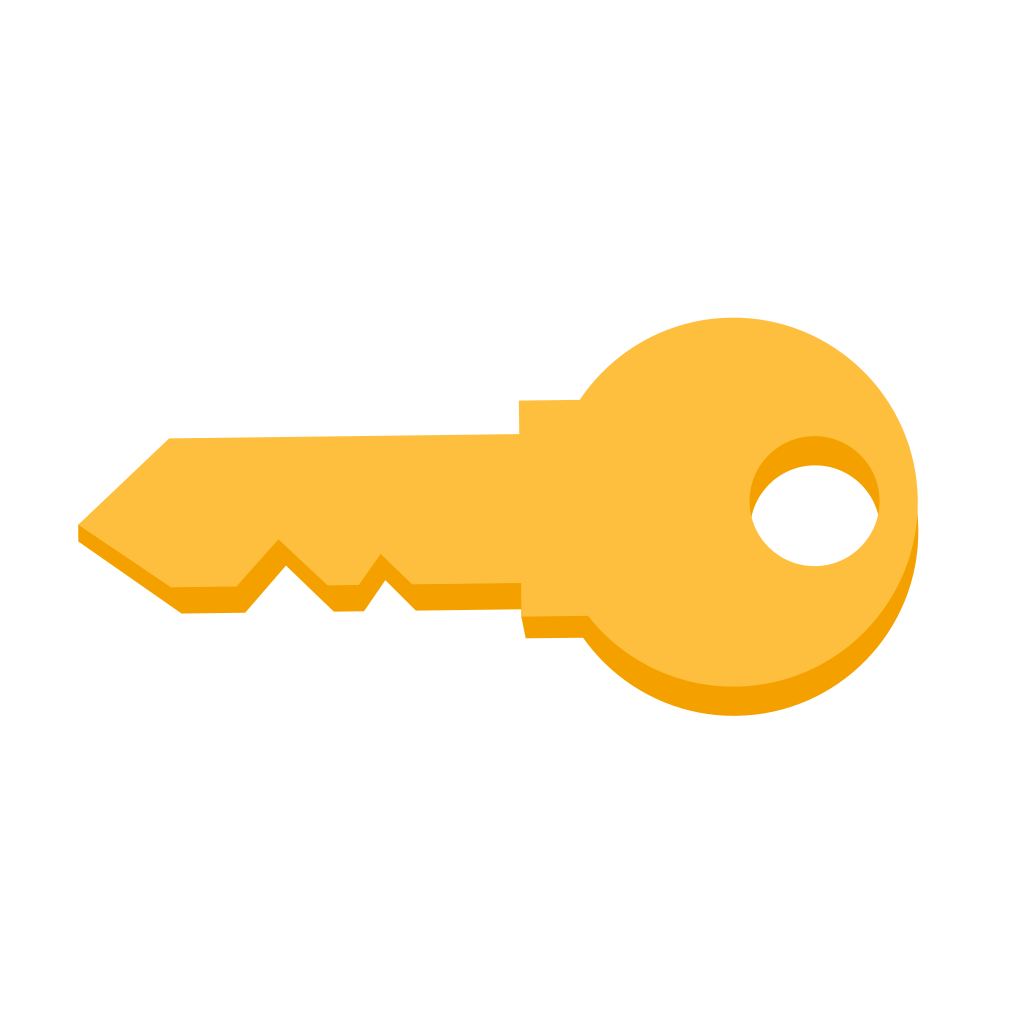 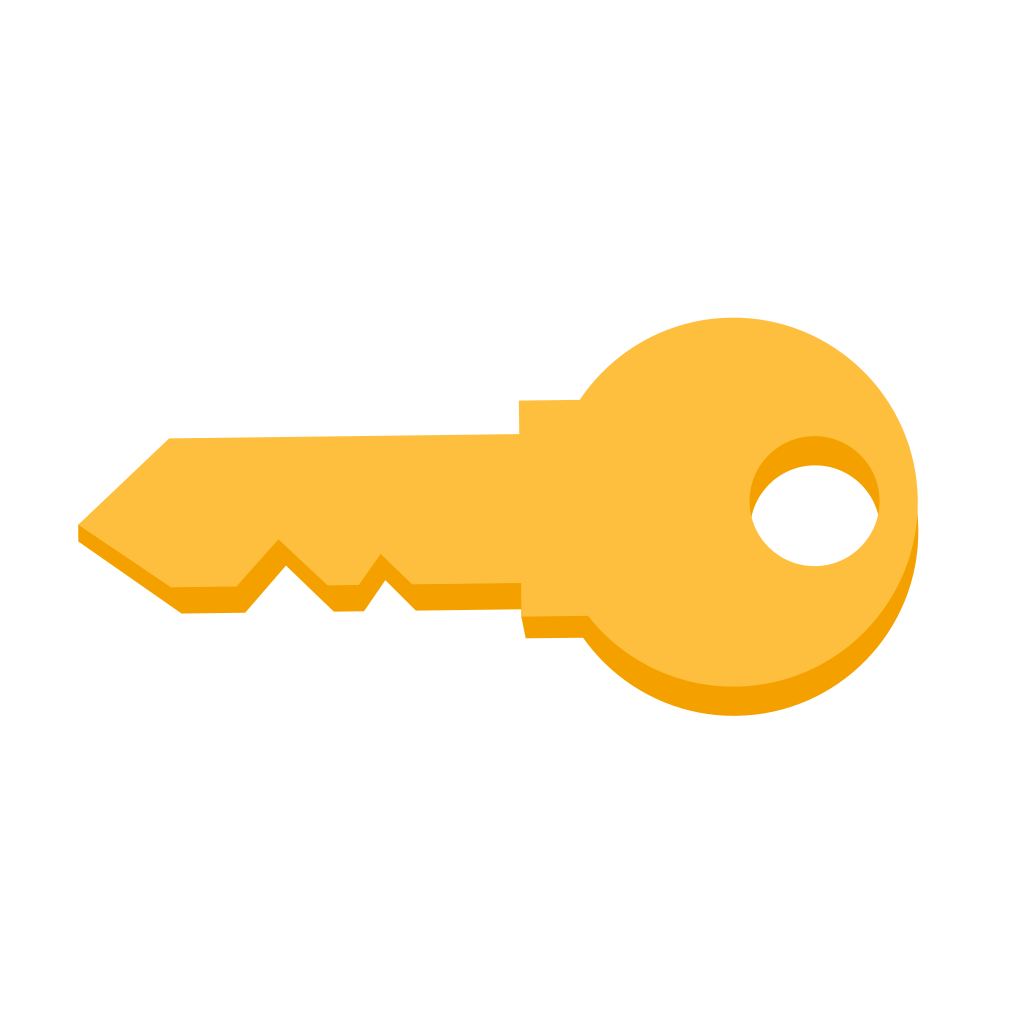 Asiacrypt 2024, December 12
k2
k1
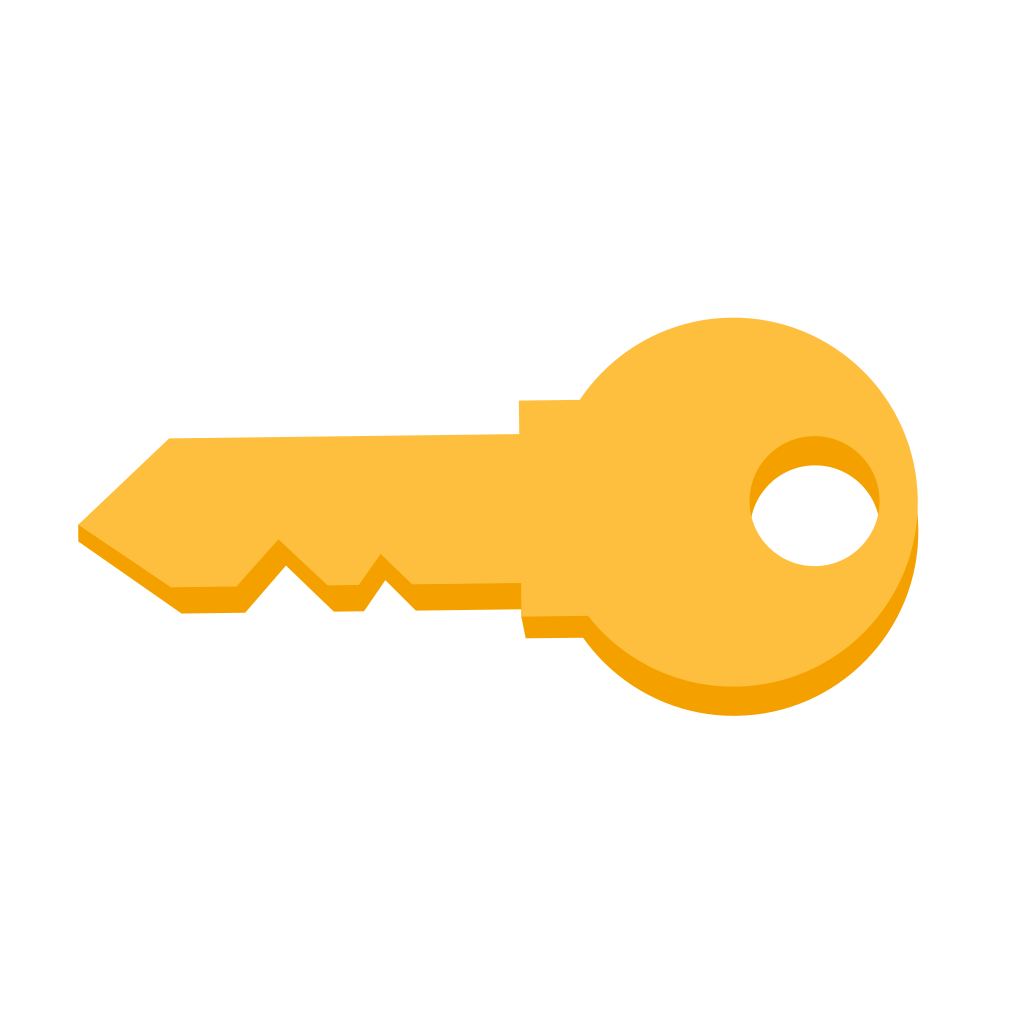 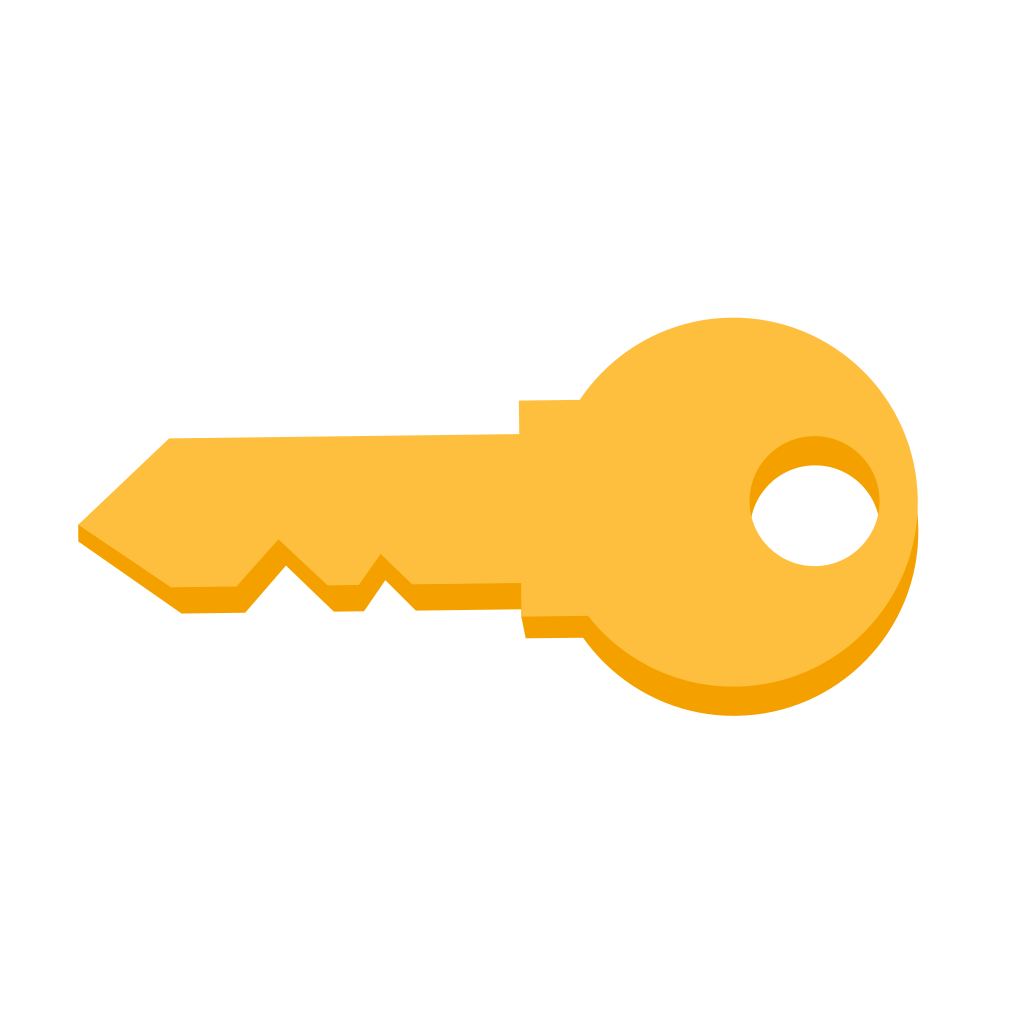 x
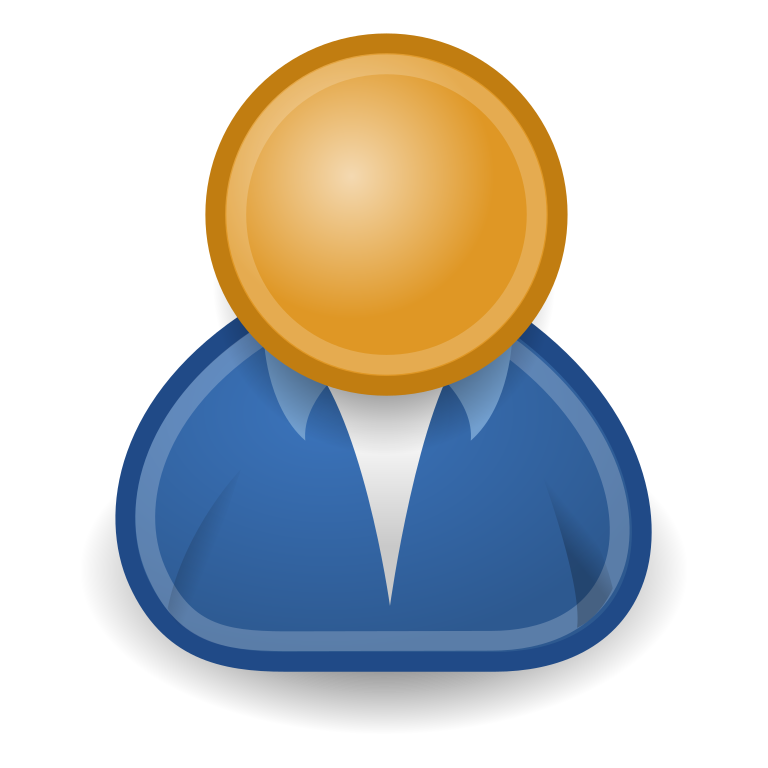 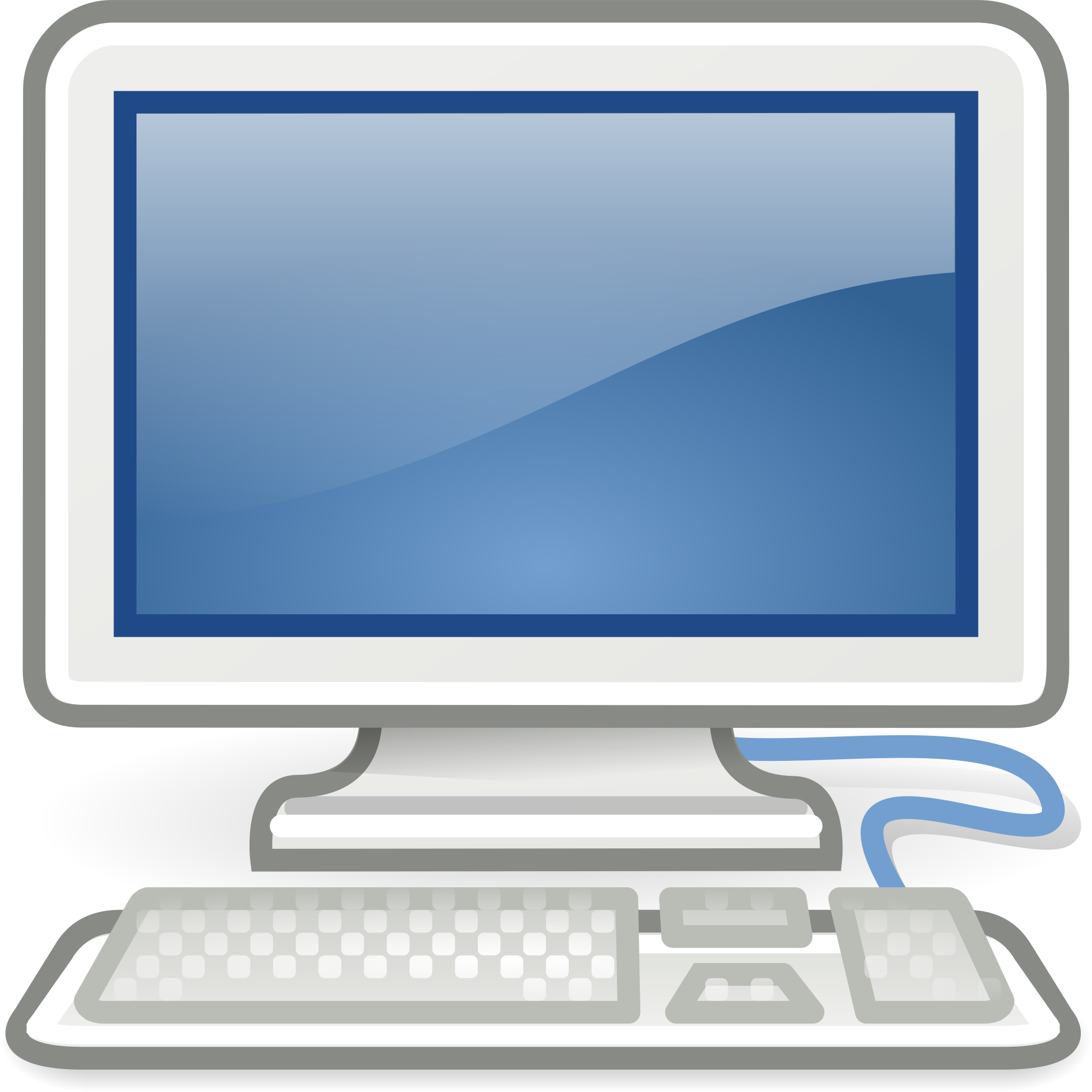 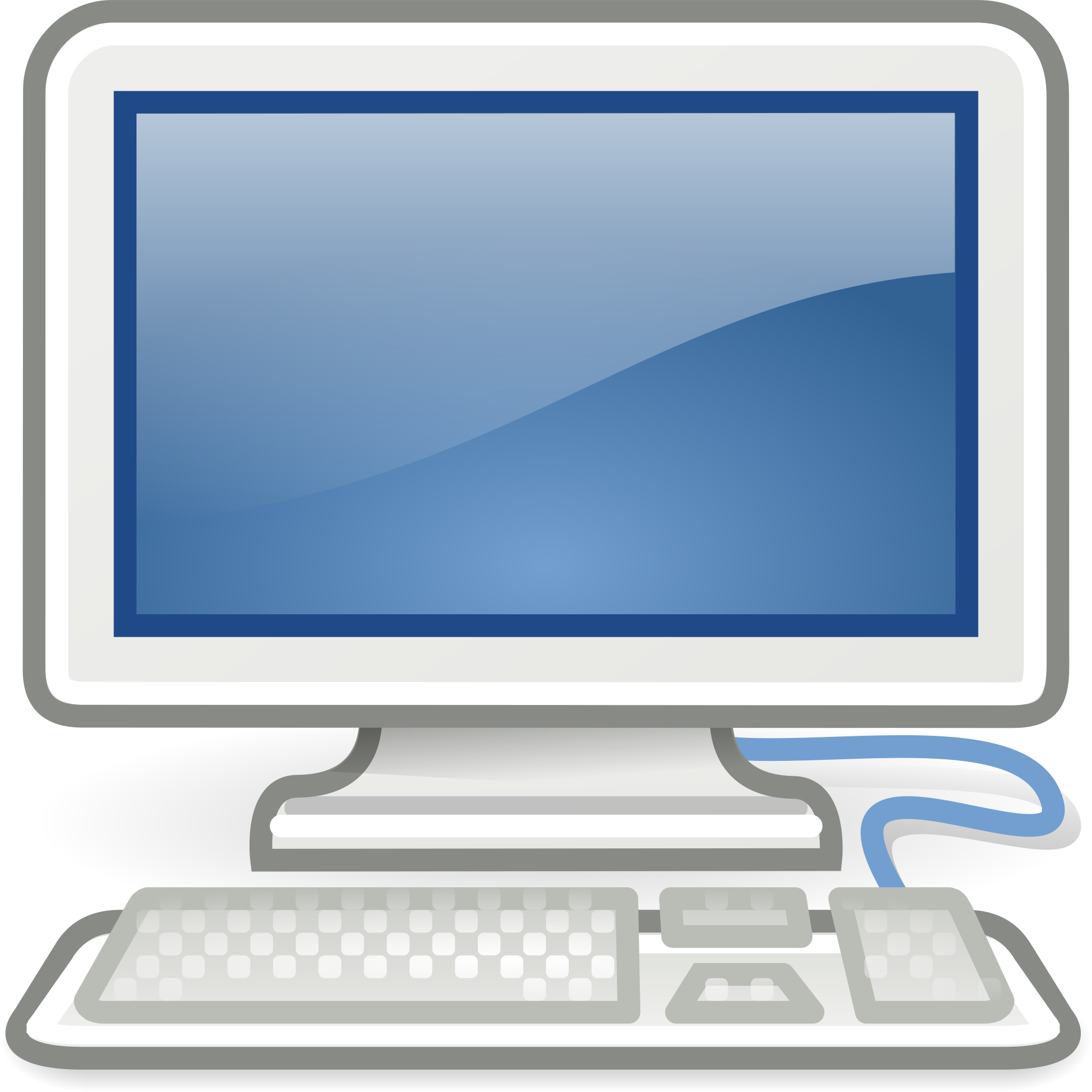 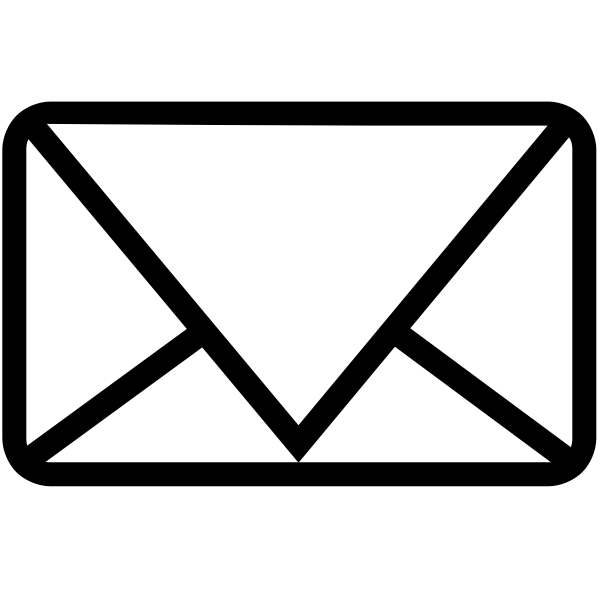 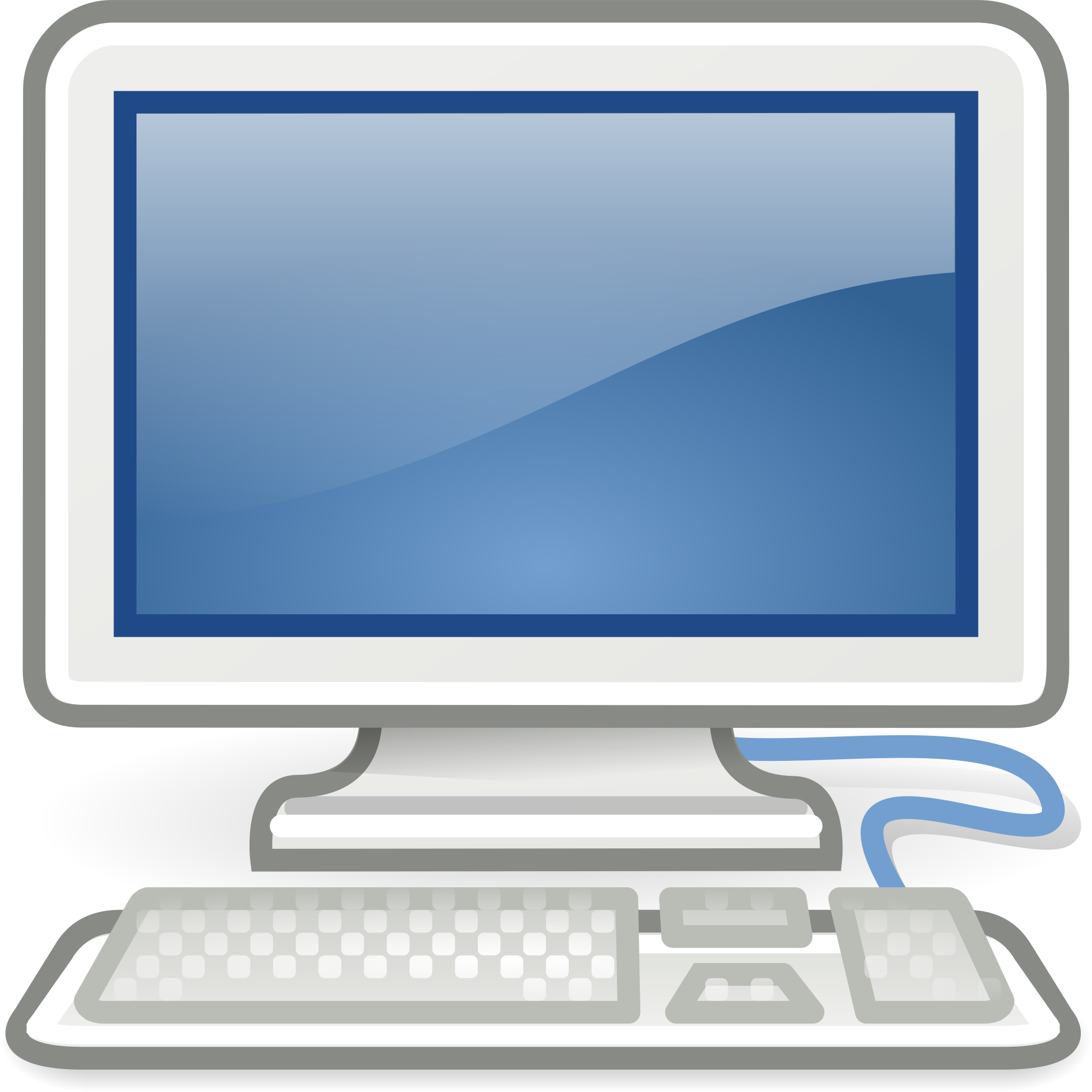 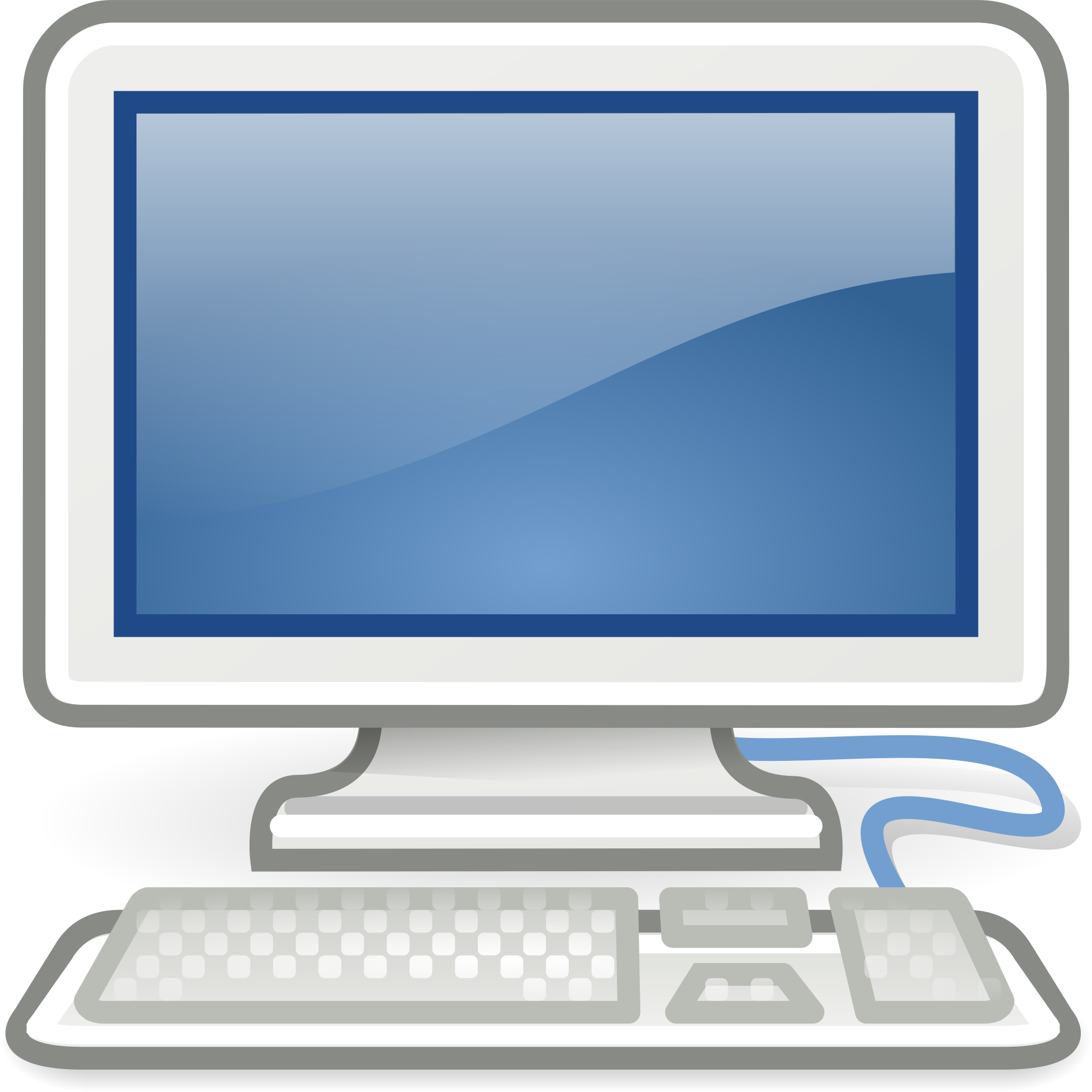 I solemnly swear I computed
 everything correctly
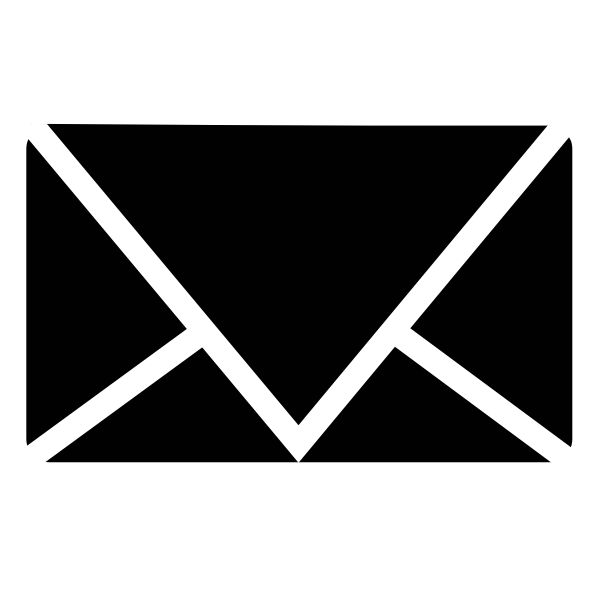 x
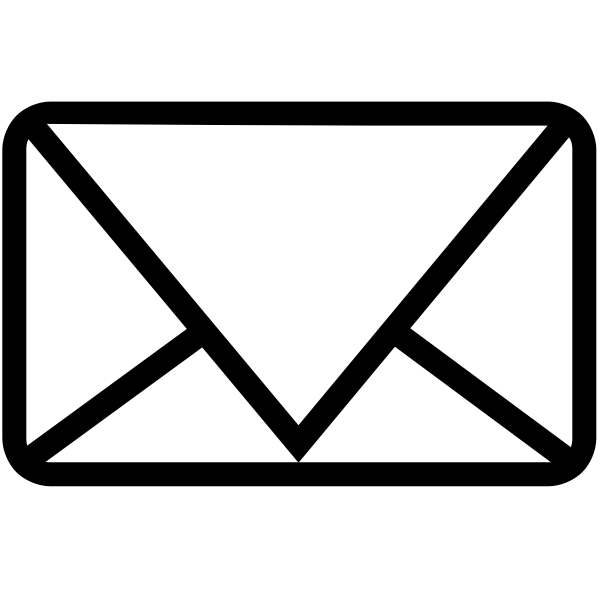 I solemnly swear I computed
 everything correctly
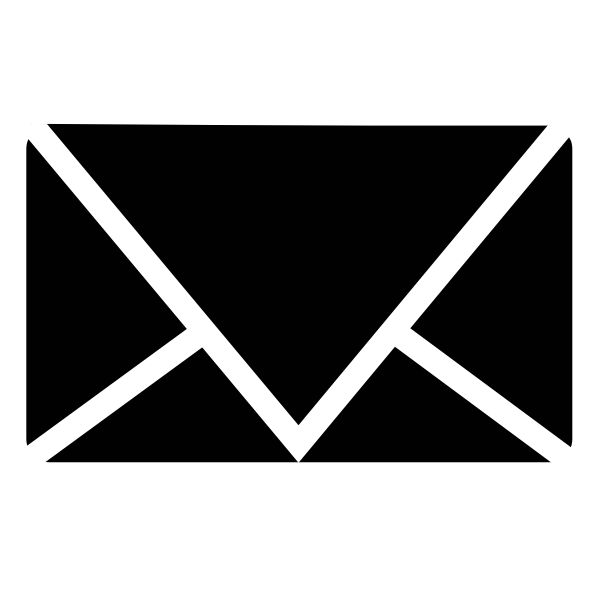 k3
k4
Fk(x)
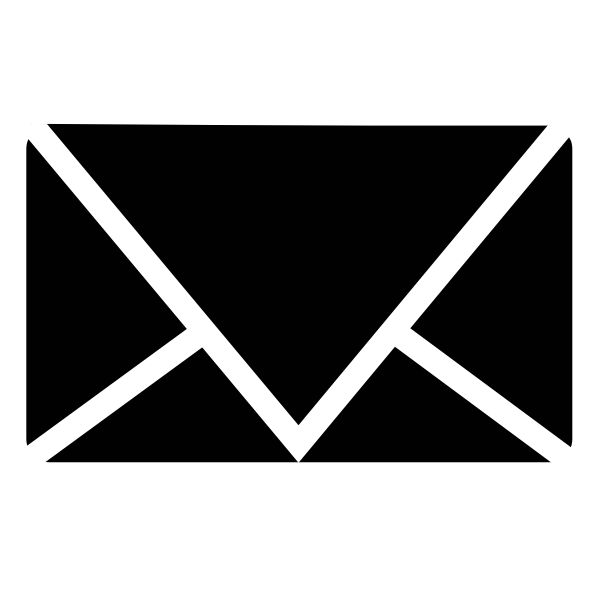 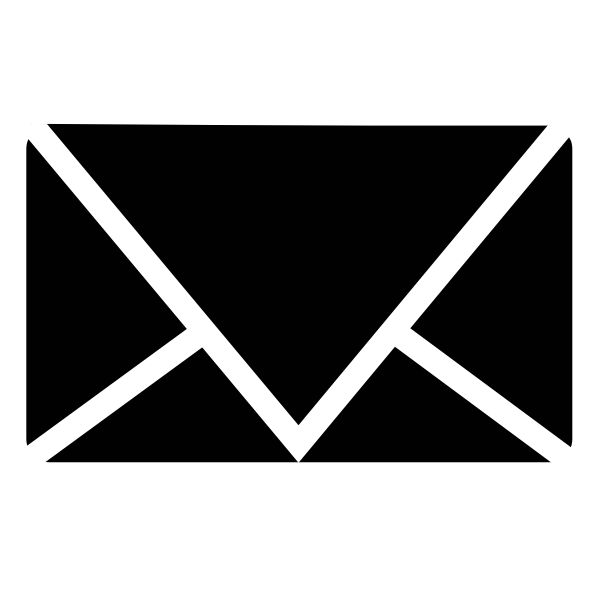 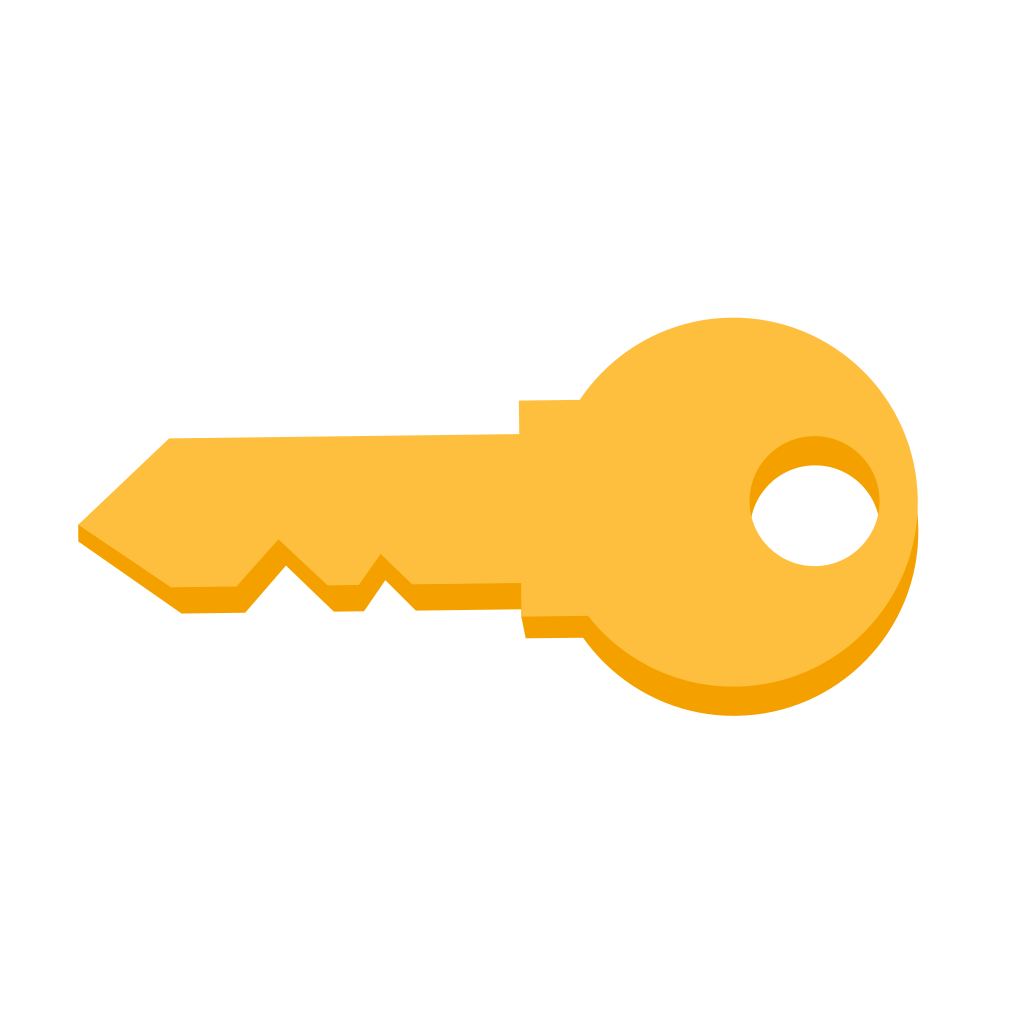 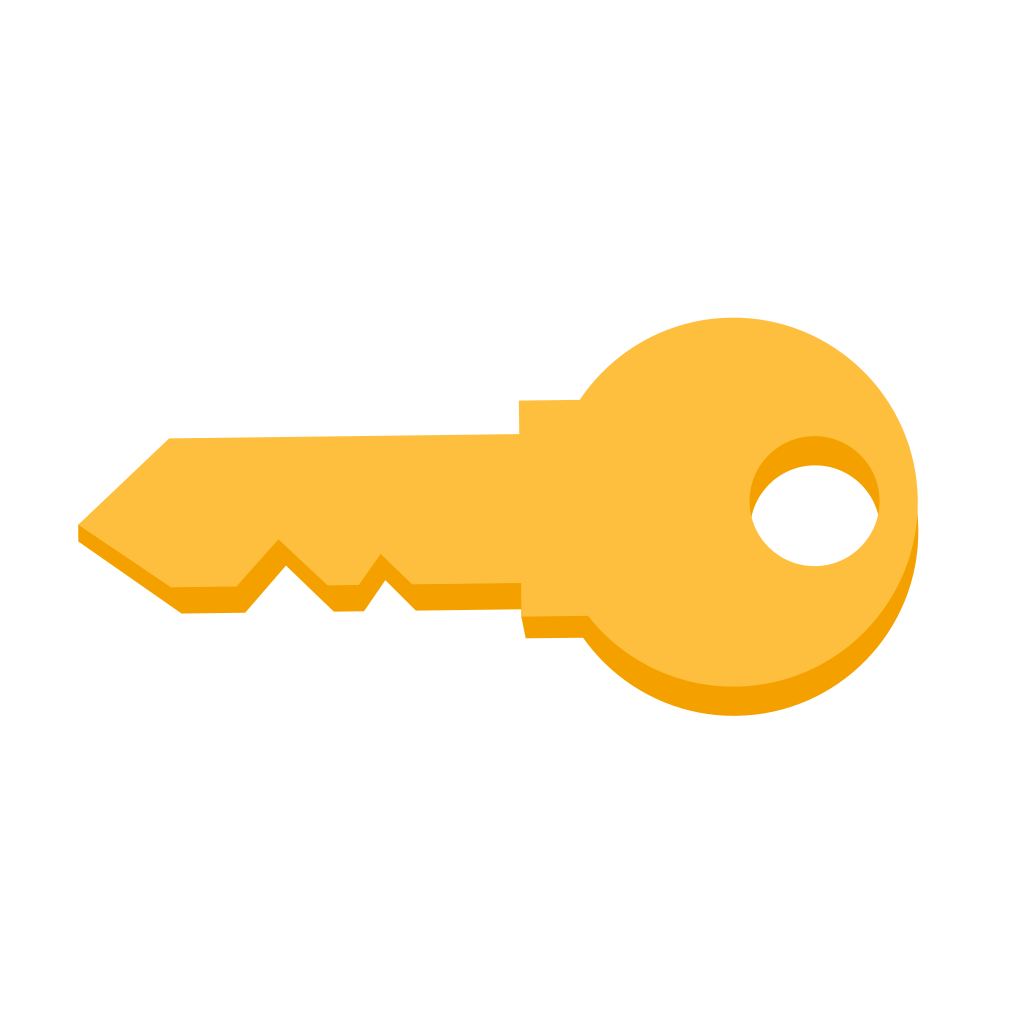 Asiacrypt 2024, December 12
“t-out-of-n Threshold VOPRF”
k2
k1
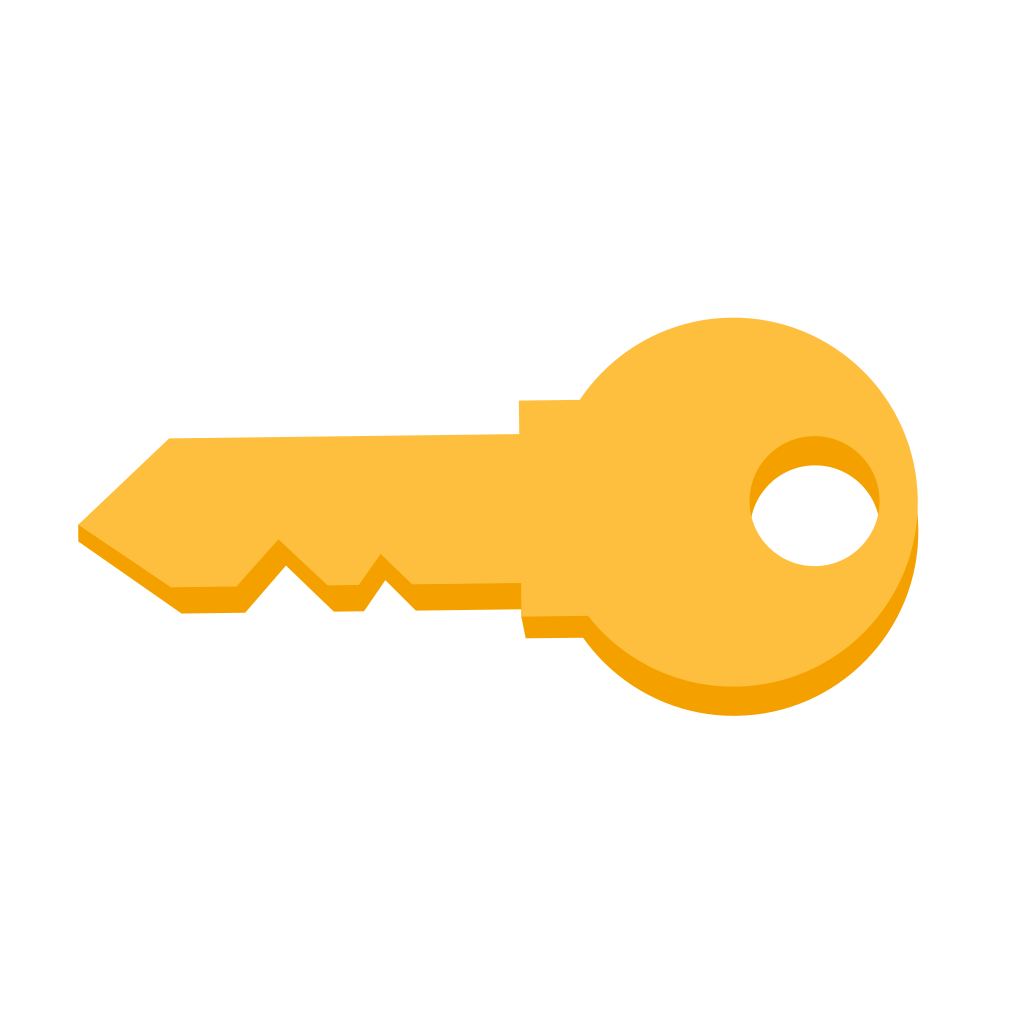 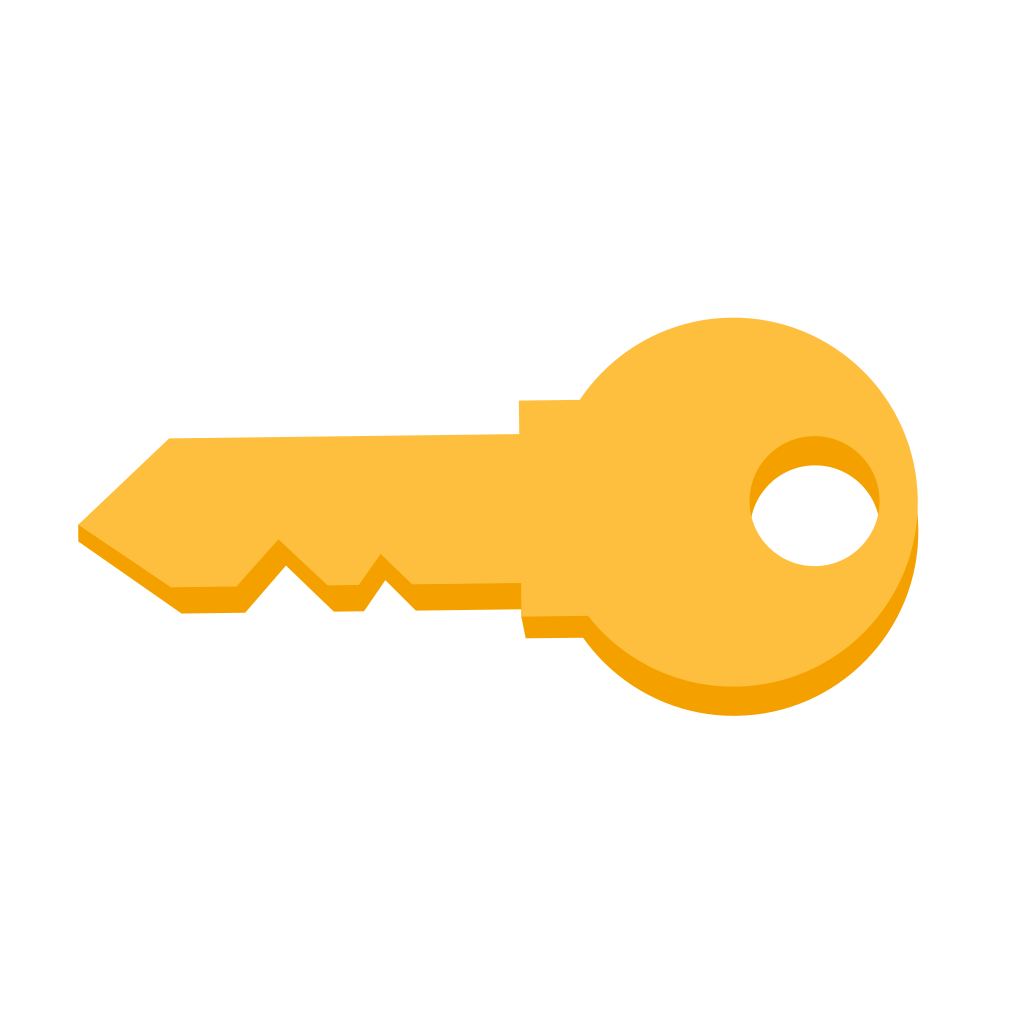 x
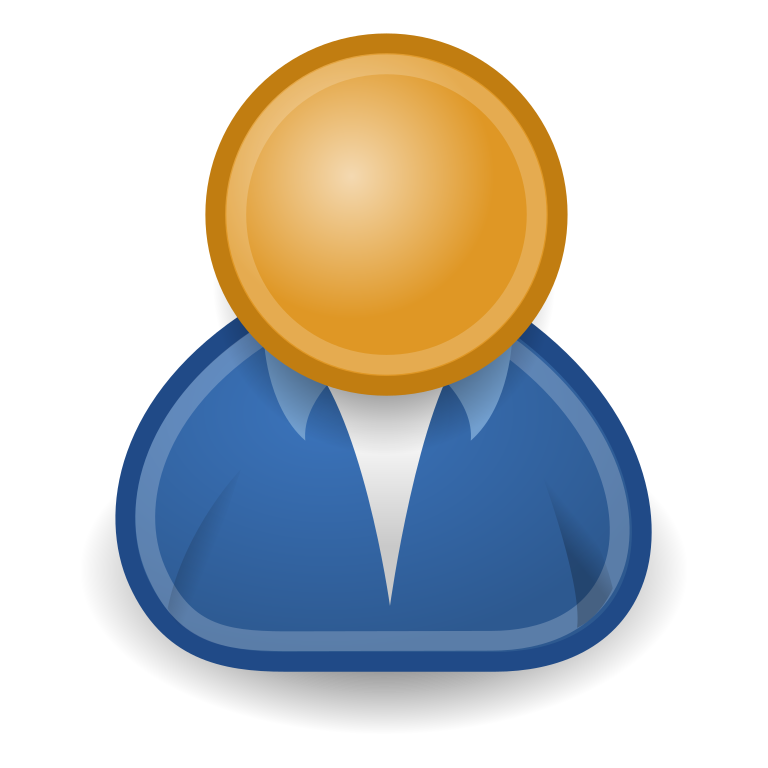 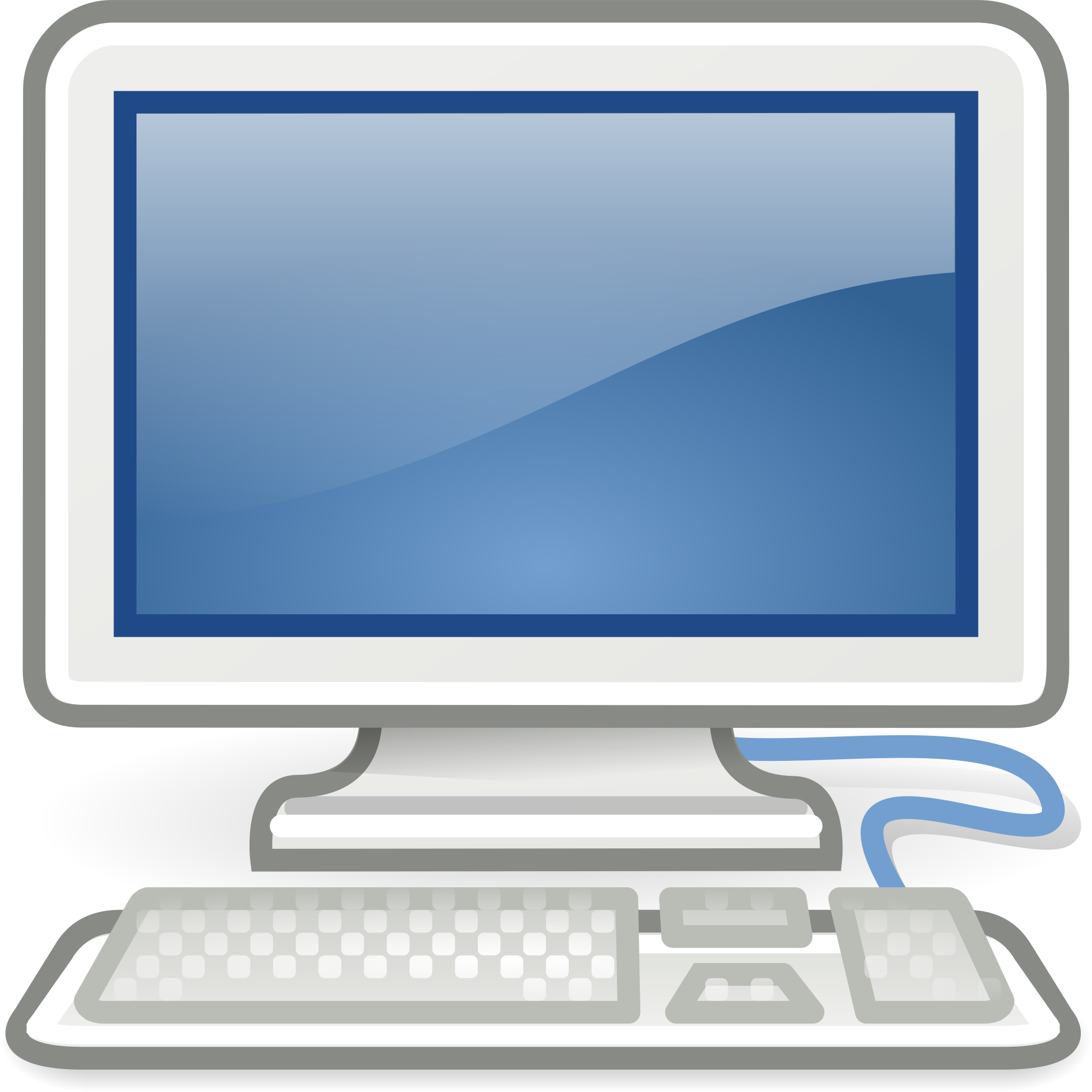 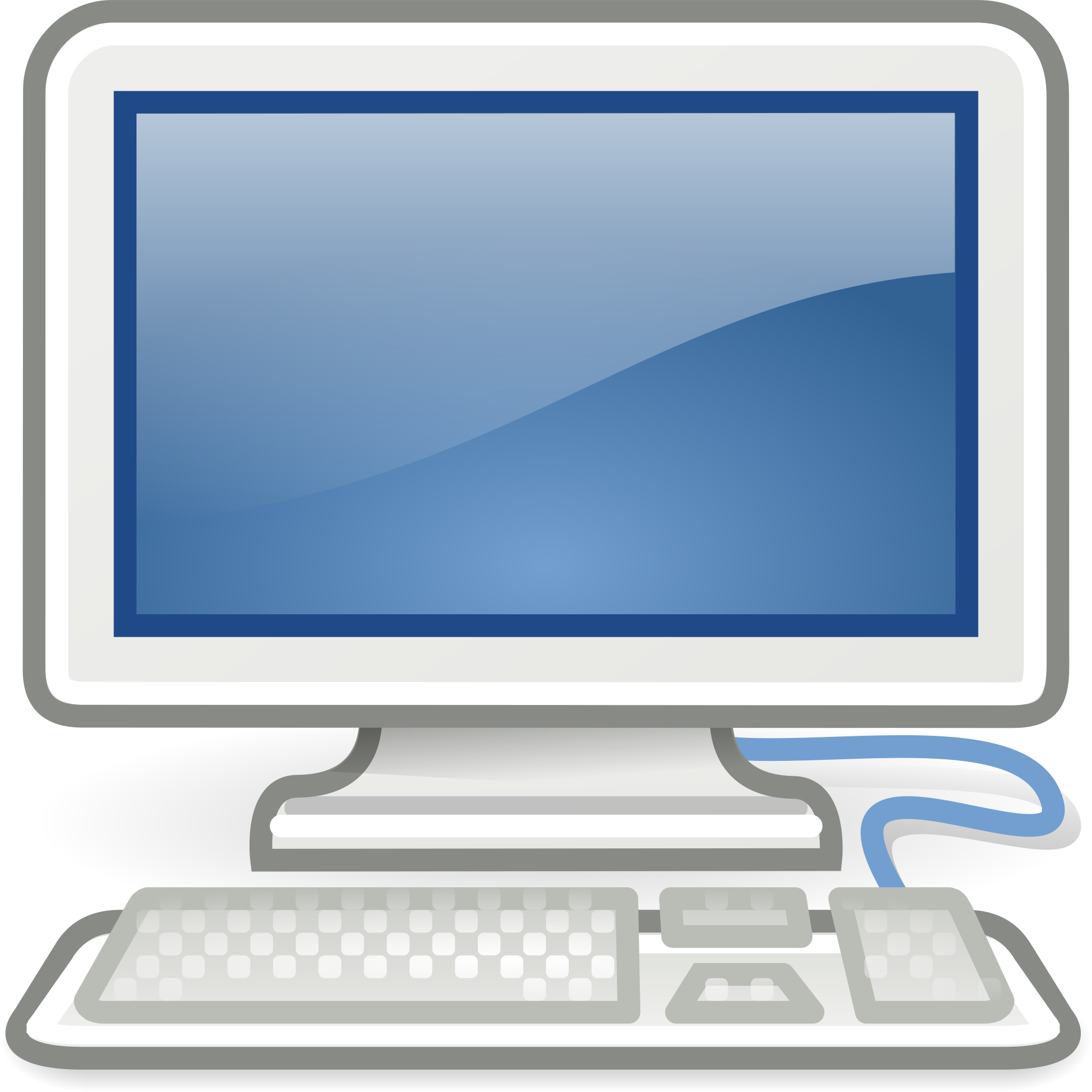 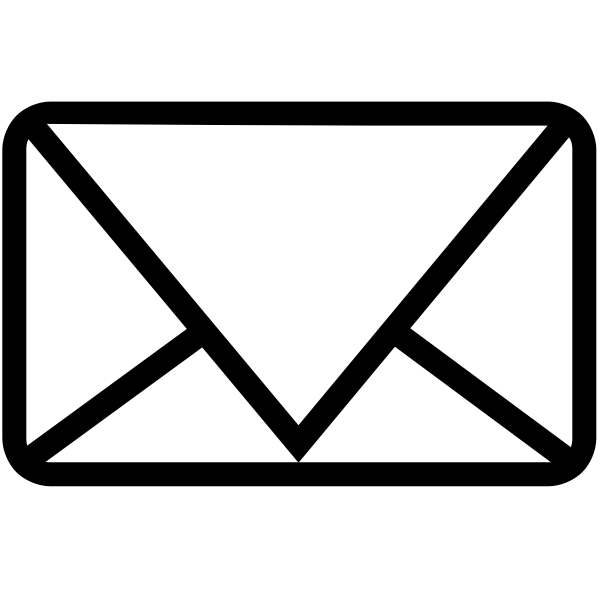 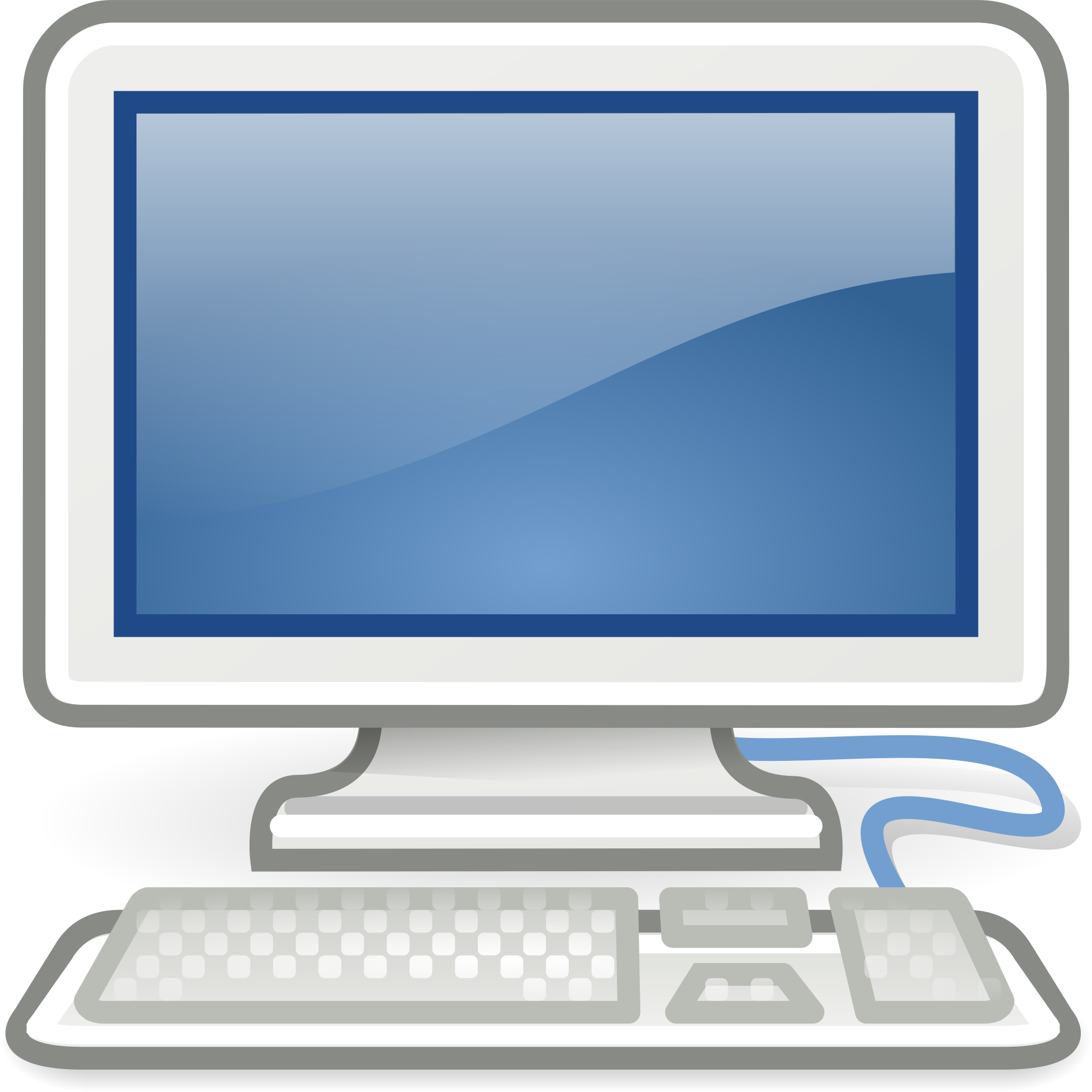 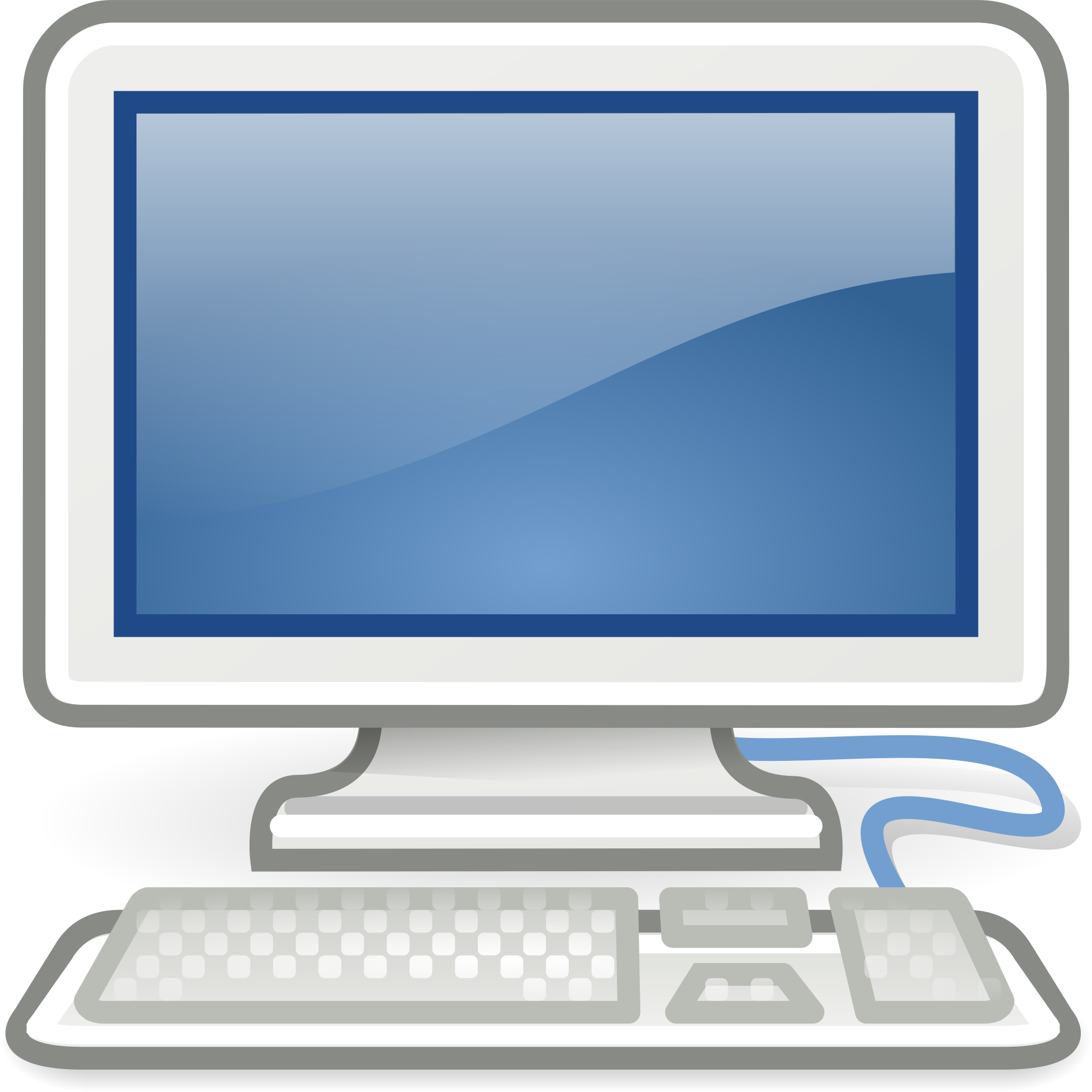 I solemnly swear I computed
 everything correctly
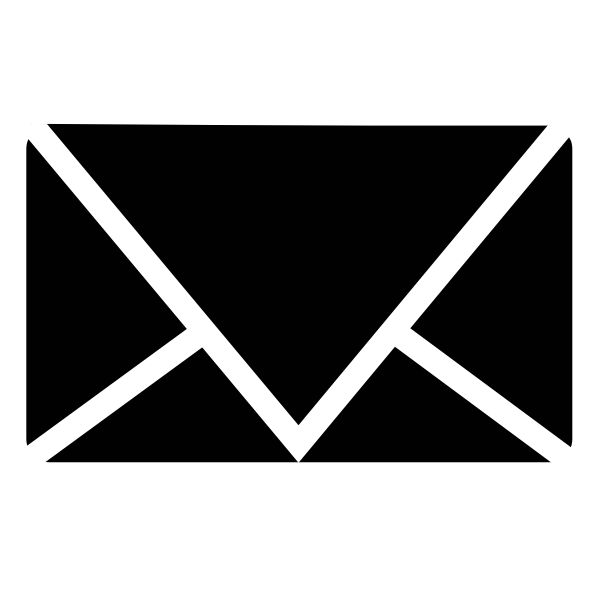 x
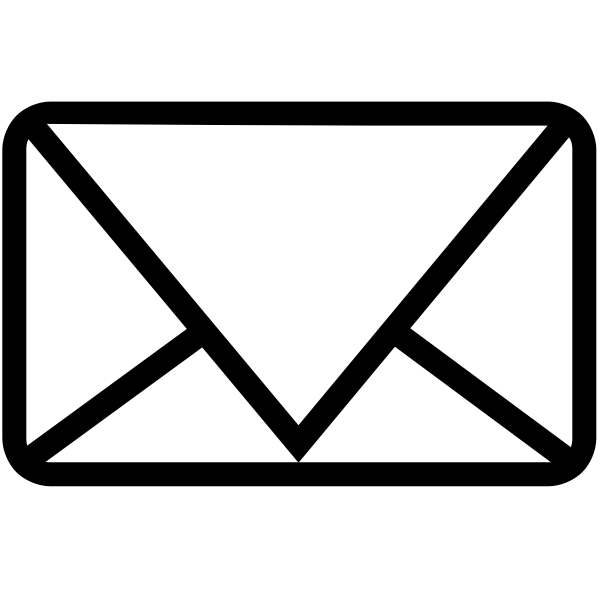 I solemnly swear I computed
 everything correctly
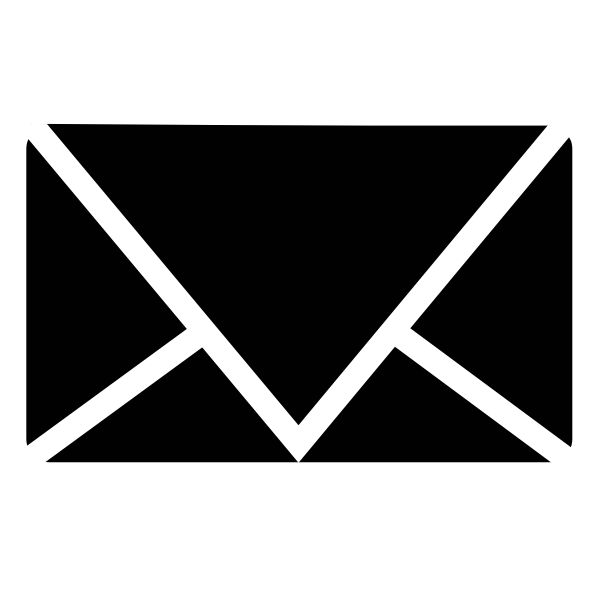 k3
k4
Fk(x)
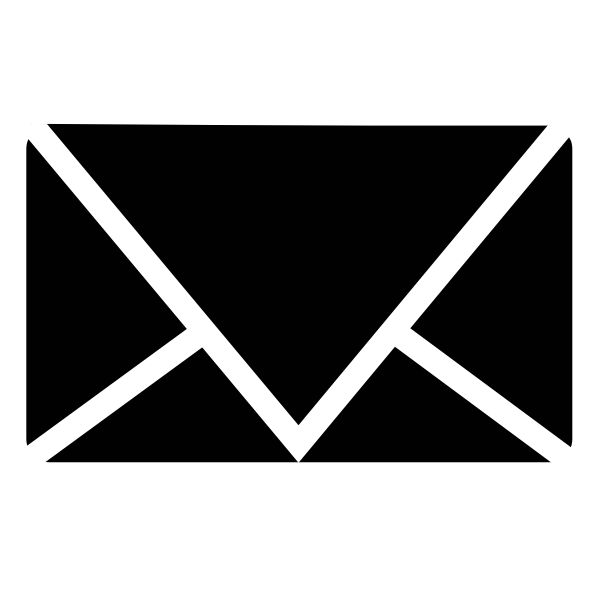 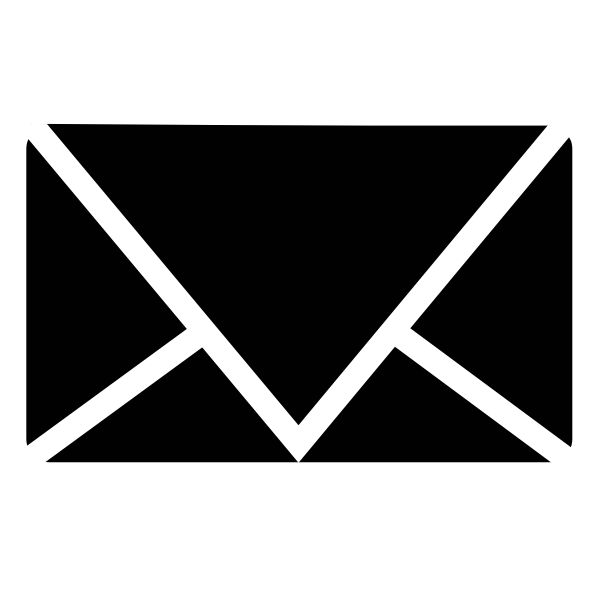 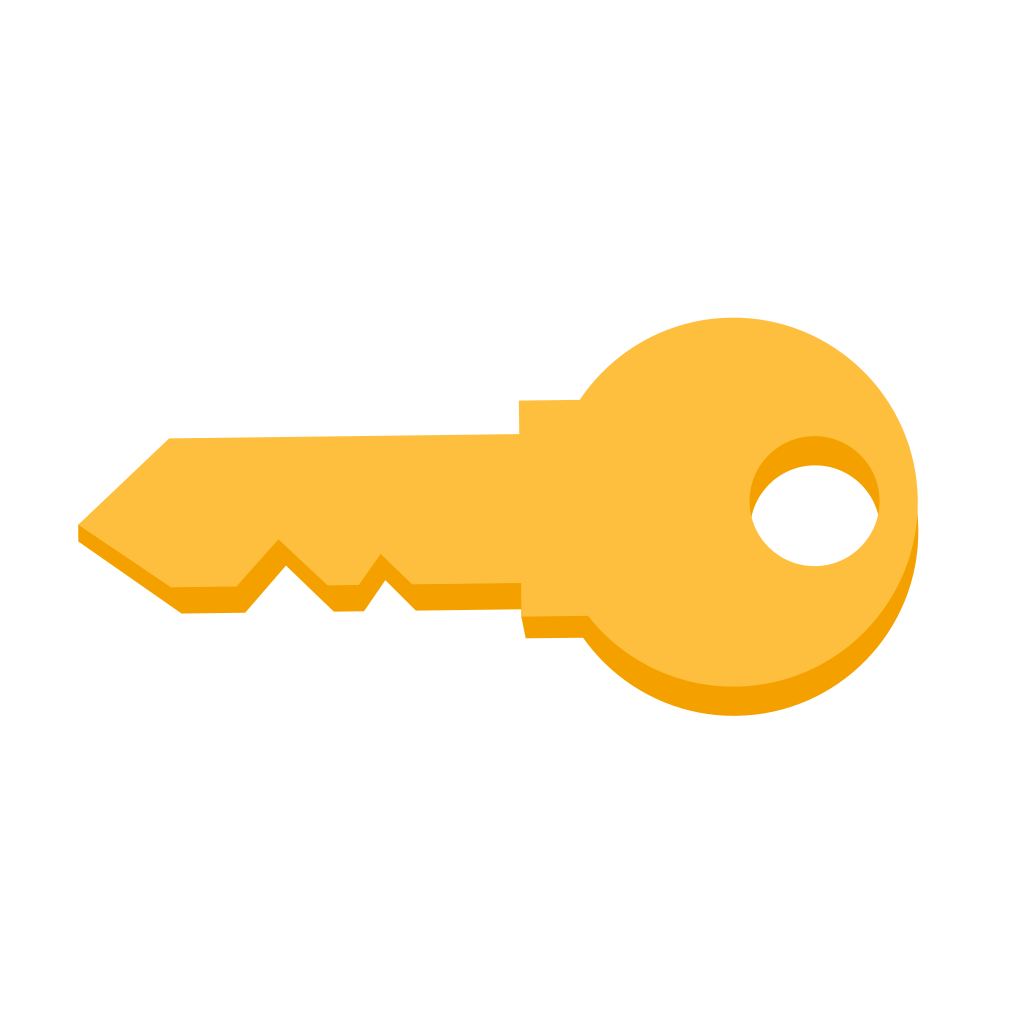 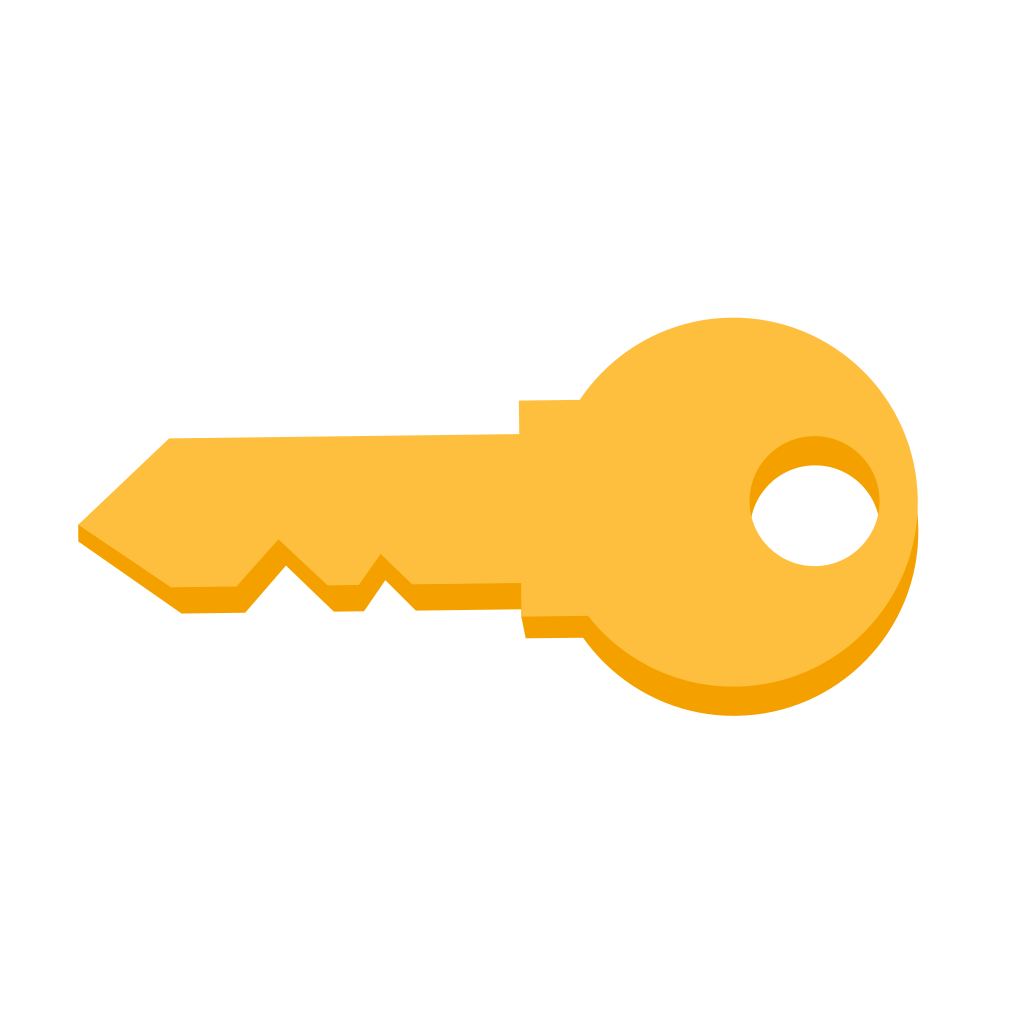 Asiacrypt 2024, December 12
Building Threshold VOPRF
Inherent additive homomorphism
Small number of parties compared to other threshold protocols
New security notions
Threshold one-more unpredictability: After corrupting n-1(or t-1)       and seeing Q (xi,Fk(xi)) pairs 	     cannot find Q+1 valid (xi,Fk(xi)) pairs.
Threshold one-more PRF security: After corrupting n-1(or t-1)        and seeing Q (xi,yi) and ctr<Q (xi,Fk(xi)) pairs      cannot correctly determine the source of Q yi.
Asiacrypt 2024, December 12
Building Threshold VOPRF
Inherent additive homomorphism
Small number of parties compared to other threshold protocols
New security notions
Threshold one-more unpredictability: After corrupting n-1(or t-1)       and seeing Q (xi,Fk(xi)) pairs 	     cannot find Q+1 valid (xi,Fk(xi)) pairs.
Threshold one-more PRF security: After corrupting n-1(or t-1)        and seeing Q (xi,yi) and ctr<Q (xi,Fk(xi)) pairs      cannot correctly determine the source of Q yi.
Asiacrypt 2024, December 12
Building Threshold VOPRF
Inherent additive homomorphism
Small number of parties compared to other threshold protocols
New security notions
Threshold one-more unpredictability: After corrupting n-1(or t-1)       and seeing Q (xi,Fk(xi)) pairs 	     cannot find Q+1 valid (xi,Fk(xi)) pairs.
Threshold one-more PRF security: After corrupting n-1(or t-1)        and seeing Q (xi,yi) and ctr<Q (xi,Fk(xi)) pairs      cannot correctly determine the source of Q yi.
Asiacrypt 2024, December 12
Building Threshold VOPRF
Inherent additive homomorphism
Small number of parties compared to other threshold protocols
New security notions
Threshold one-more unpredictability: After corrupting n-1(or t-1)       and seeing Q (xi,Fk(xi)) pairs 	     cannot find Q+1 valid (xi,Fk(xi)) pairs.
Threshold one-more PRF security: After corrupting n-1(or t-1)        and seeing Q (xi,yi) and ctr<Q (xi,Fk(xi)) pairs      cannot correctly determine the source of Q yi.
Asiacrypt 2024, December 12
Building Threshold VOPRF
Inherent additive homomorphism
Small number of parties compared to other threshold protocols
New security notions
Threshold one-more unpredictability: After corrupting n-1(or t-1)       and seeing Q (xi,Fk(xi)) pairs 	     cannot find Q+1 valid (xi,Fk(xi)) pairs.
Threshold one-more PRF security: After corrupting n-1(or t-1)        and seeing Q (xi,yi) and ctr<Q (xi,Fk(xi)) pairs      cannot correctly determine the source of Q yi.
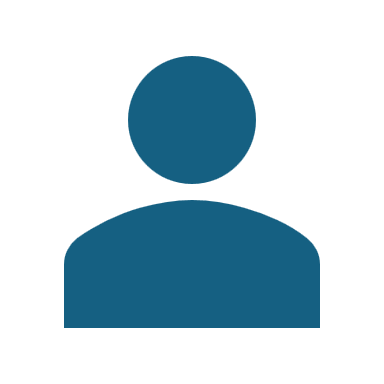 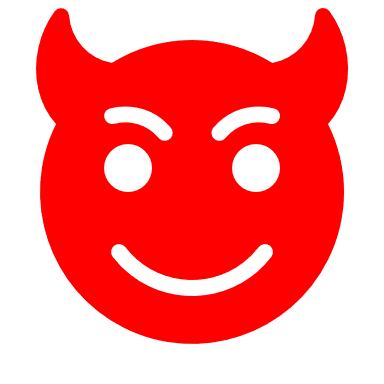 Asiacrypt 2024, December 12
Building Threshold VOPRF
Inherent additive homomorphism
Small number of parties compared to other threshold protocols
New security notions
Threshold one-more unpredictability: After corrupting n-1(or t-1)       and seeing Q (xi,Fk(xi)) pairs 	     cannot find Q+1 valid (xi,Fk(xi)) pairs.
Threshold one-more PRF security: After corrupting n-1(or t-1)        and seeing Q (xi,yi) and ctr<Q (xi,Fk(xi)) pairs      cannot correctly determine the source of Q yi.
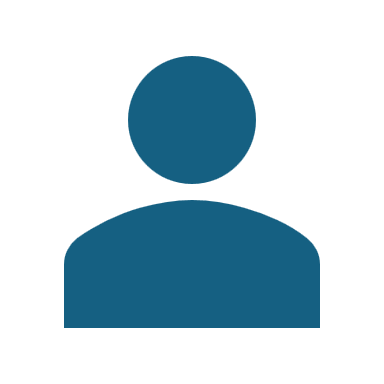 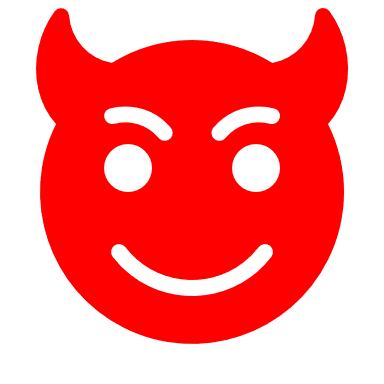 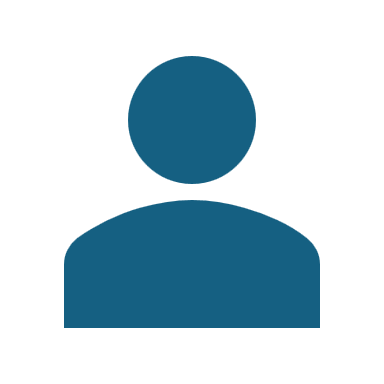 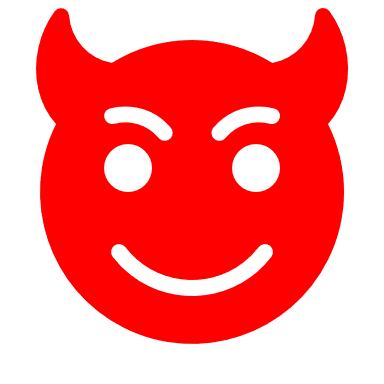 Asiacrypt 2024, December 12
Building n-out-of-n Threshold VOPRF
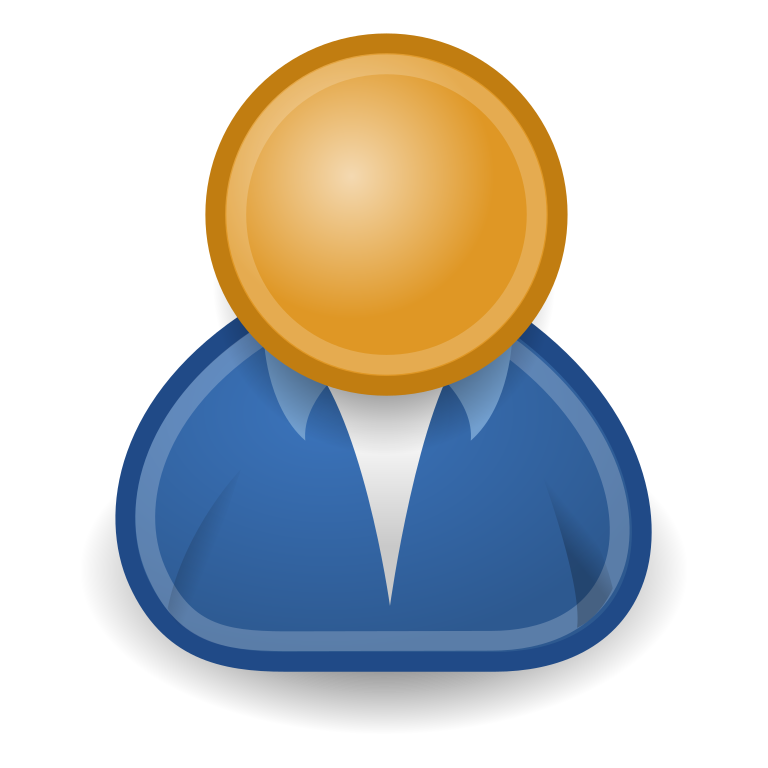 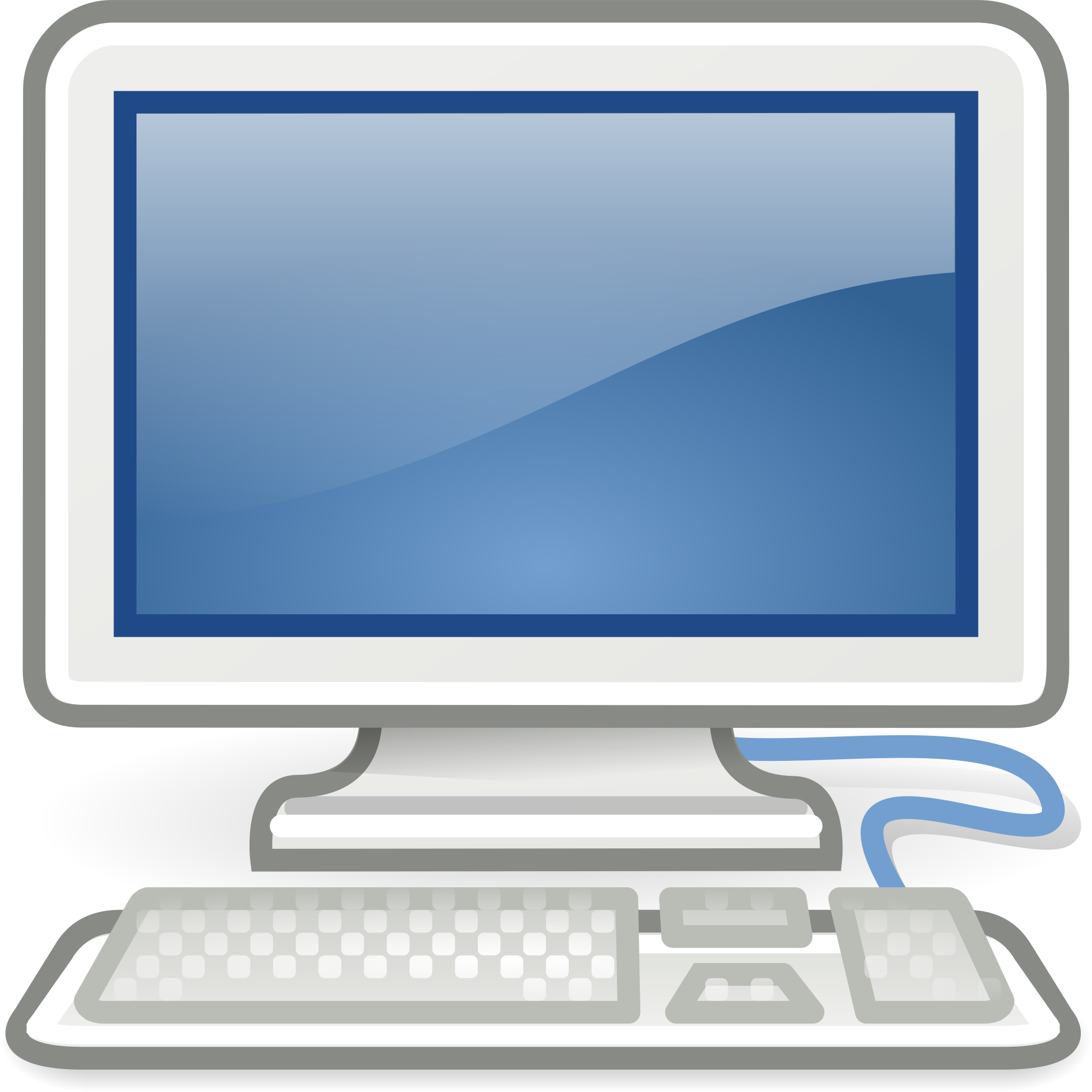 Asiacrypt 2024, December 12
Building n-out-of-n Threshold VOPRF
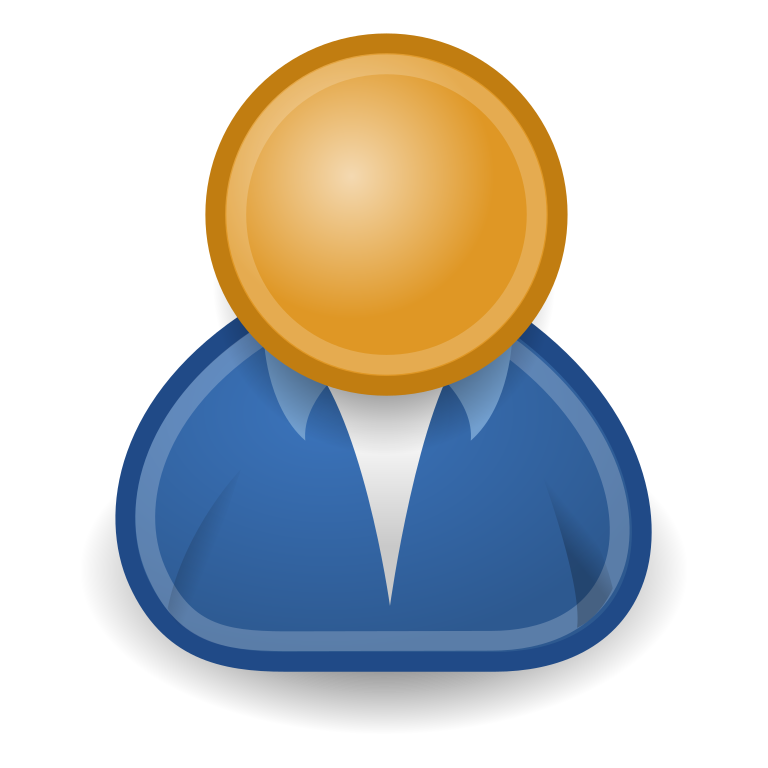 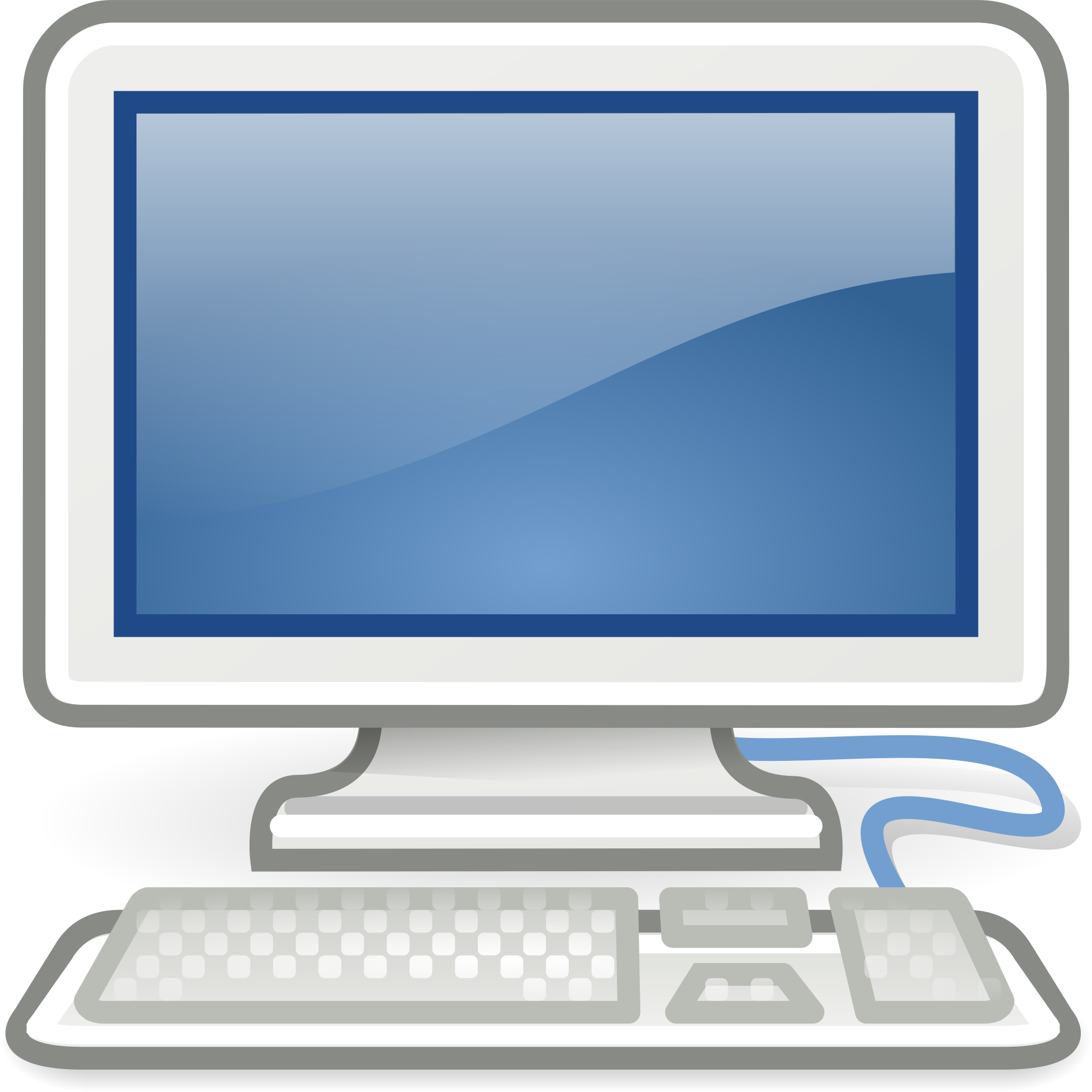 Asiacrypt 2024, December 12
Building n-out-of-n Threshold VOPRF
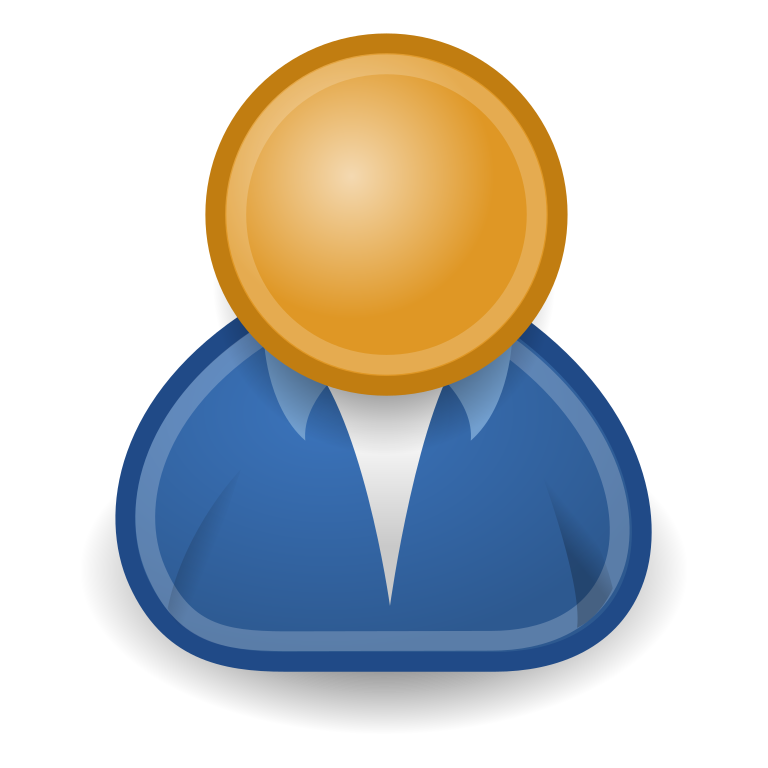 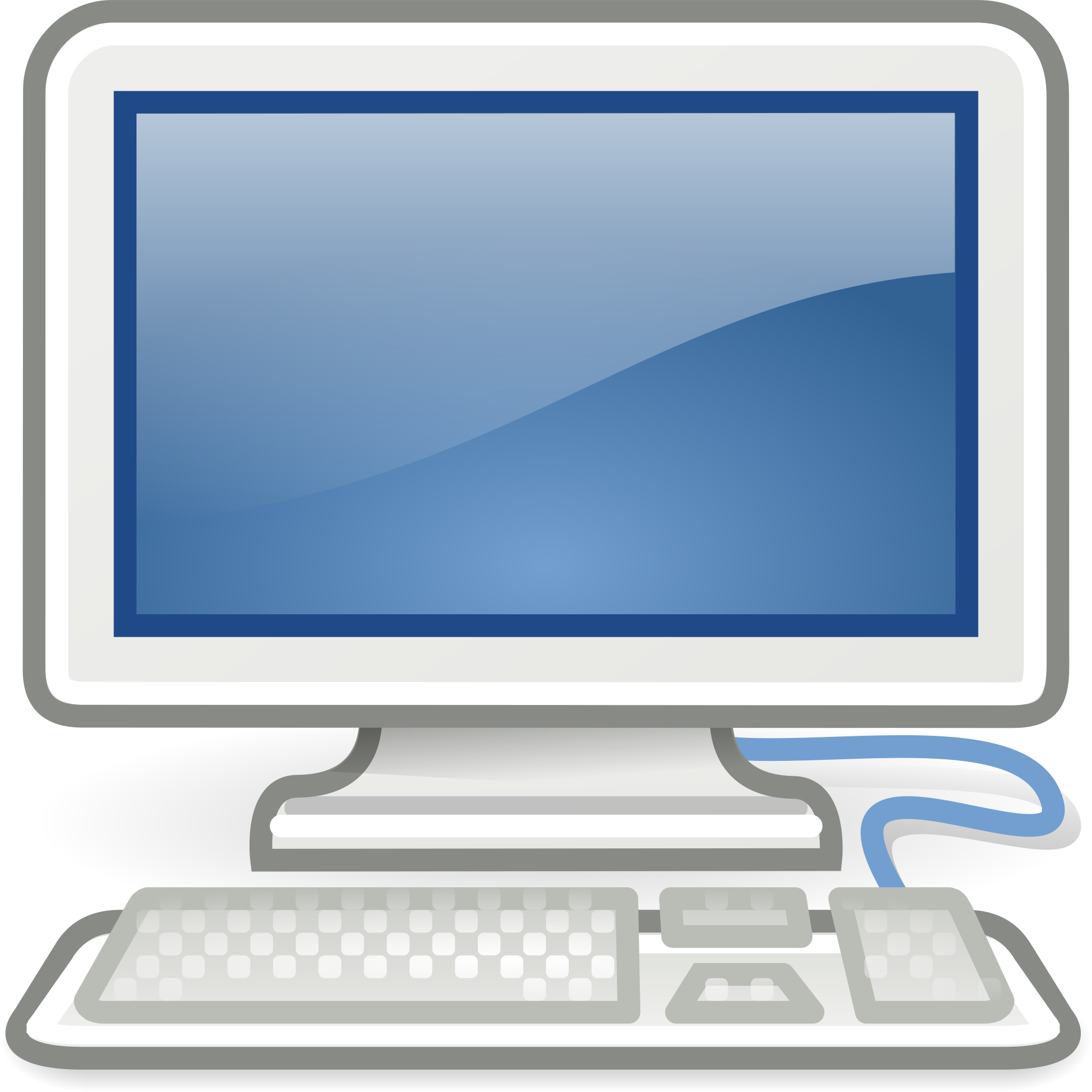 t-out-of-n is a bit more complicated
Asiacrypt 2024, December 12
Building n-out-of-n Threshold VOPRF
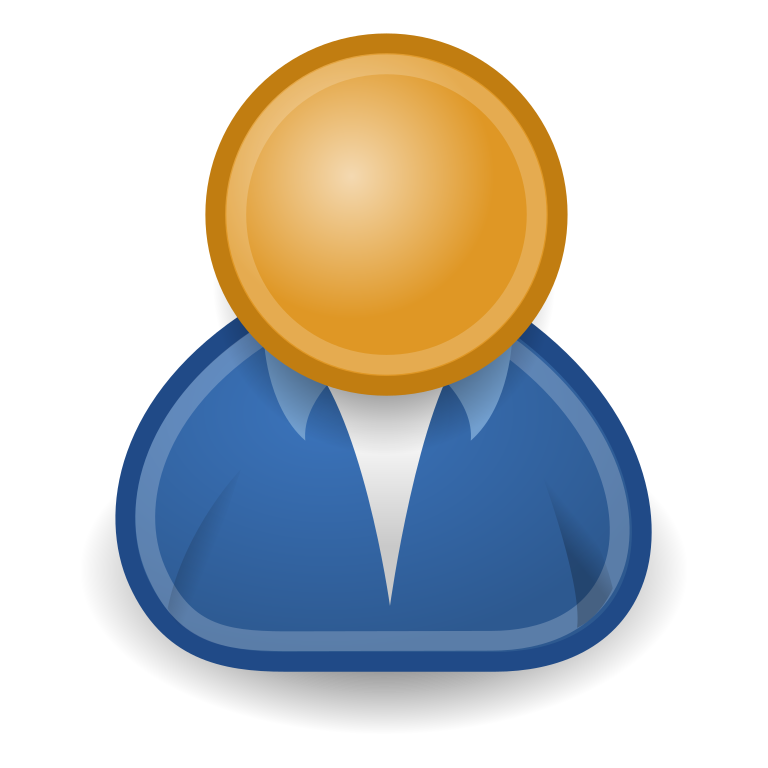 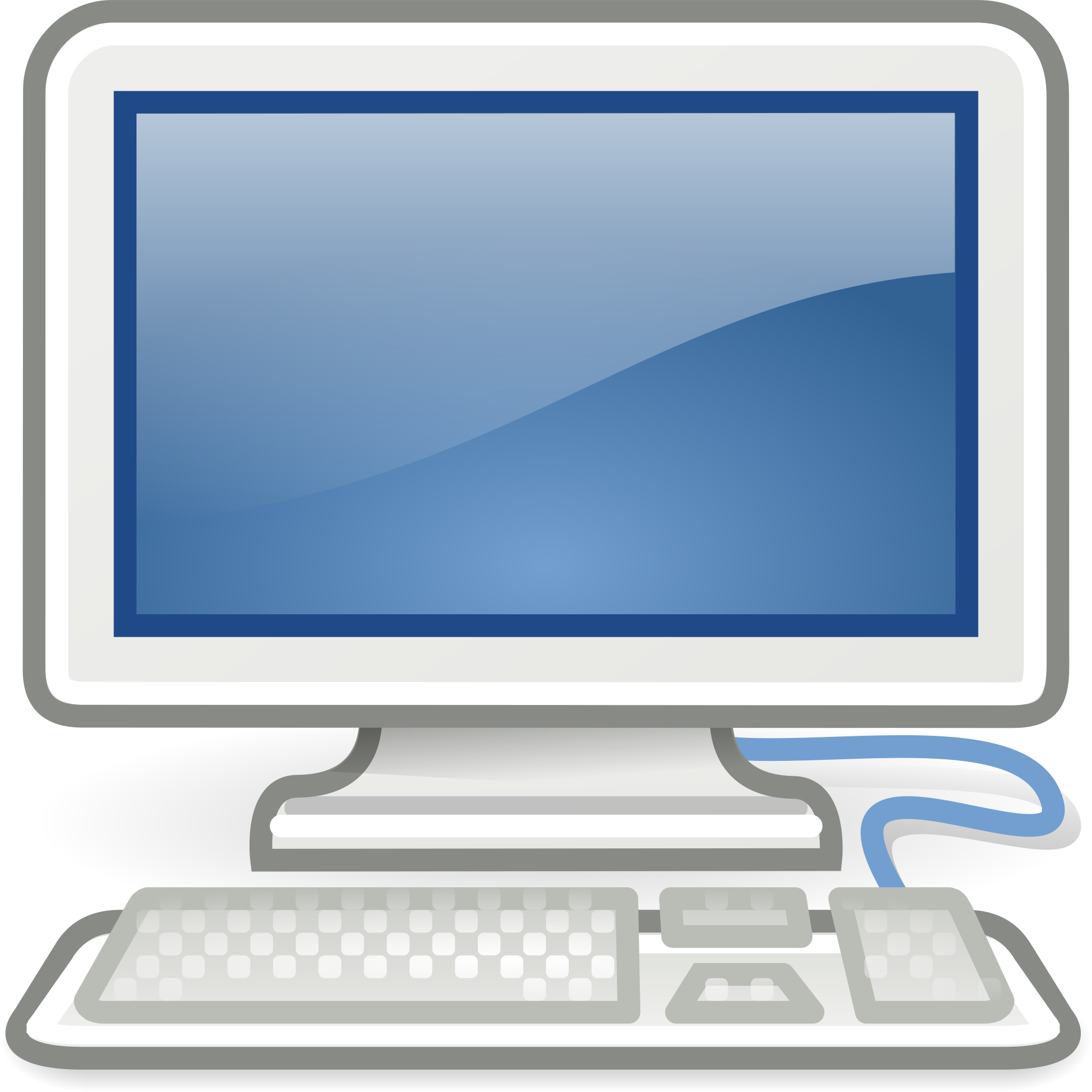 Asiacrypt 2024, December 12
Building n-out-of-n Threshold VOPRF
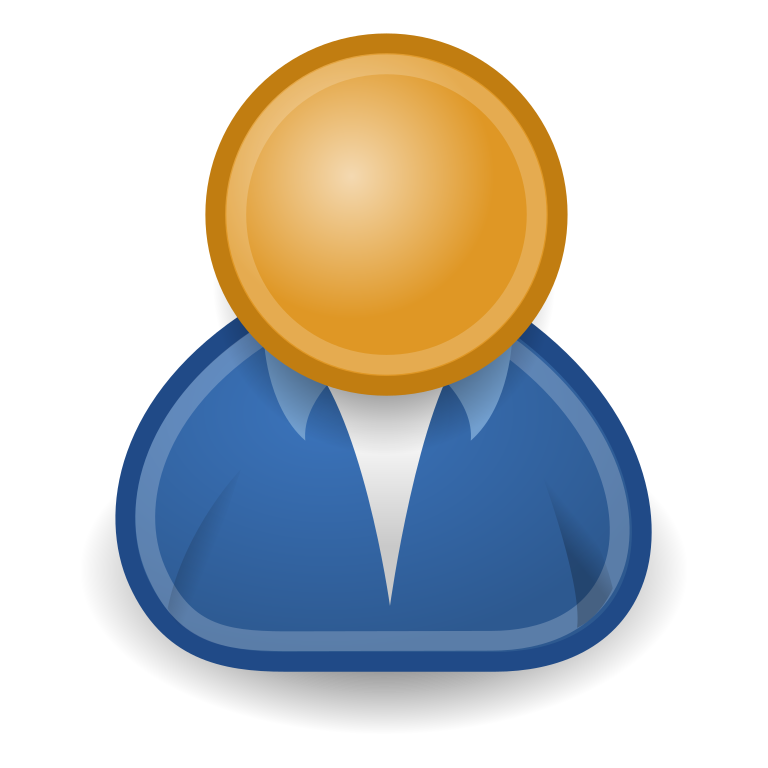 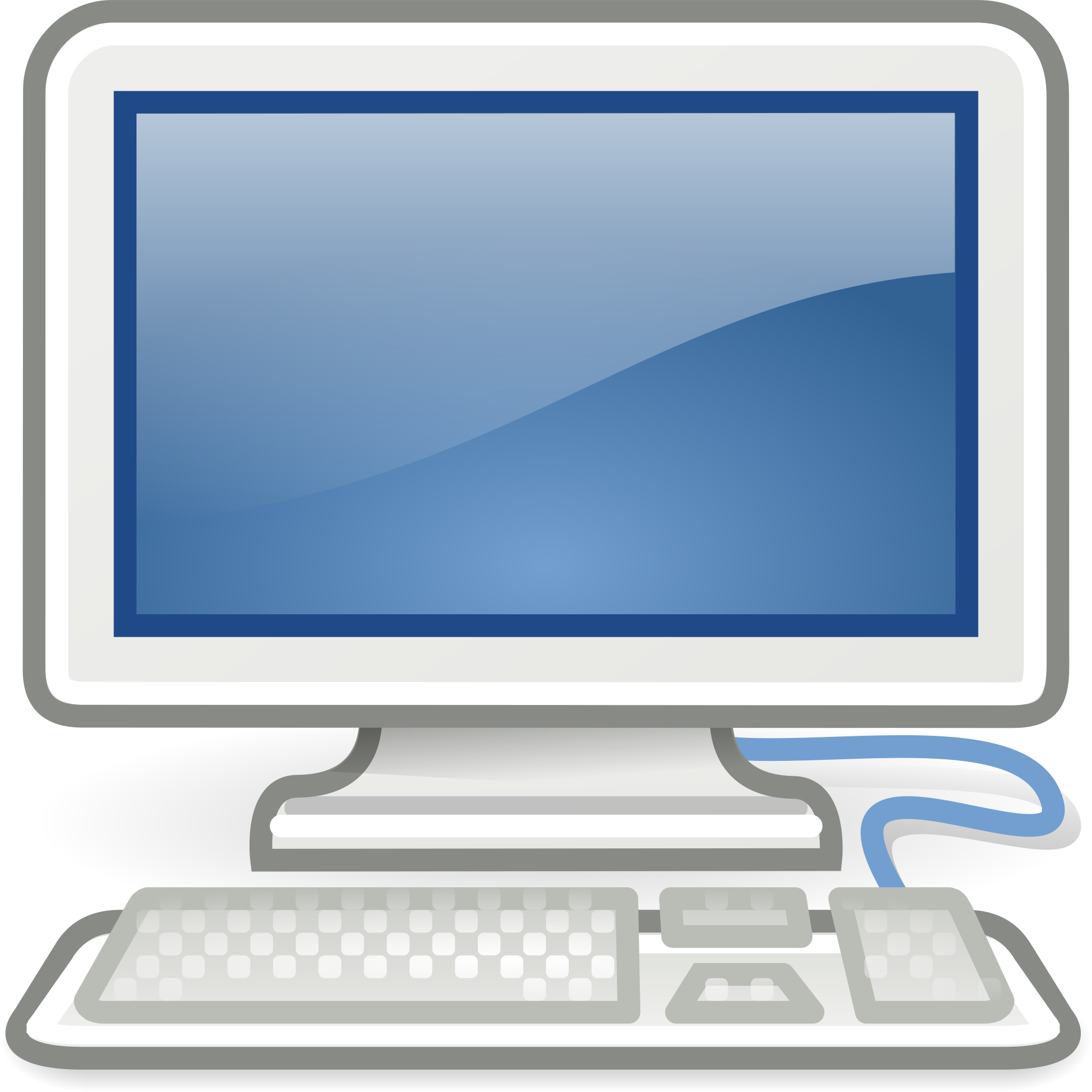 Asiacrypt 2024, December 12
Building n-out-of-n Threshold VOPRF
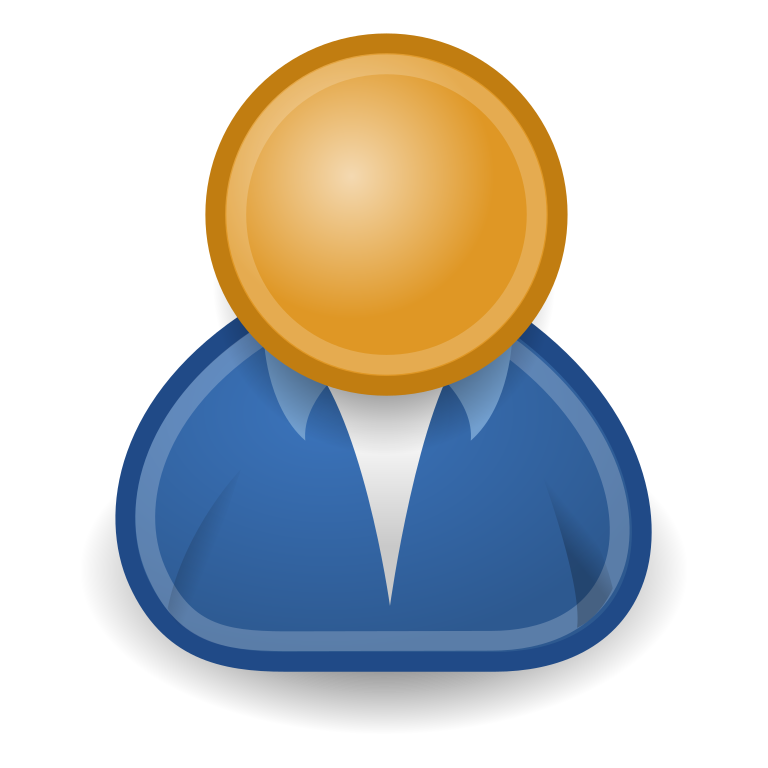 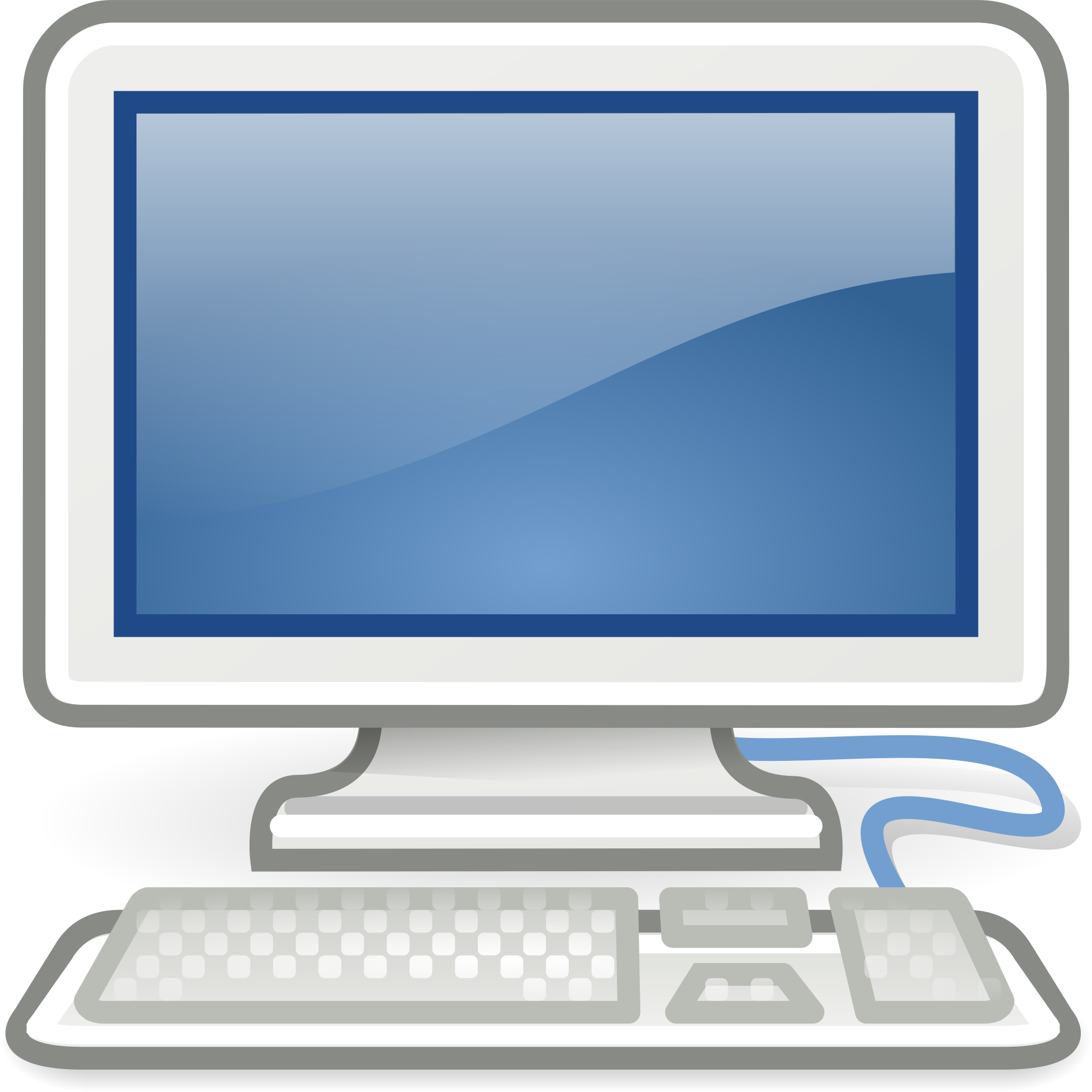 Asiacrypt 2024, December 12
Building n-out-of-n Threshold VOPRF
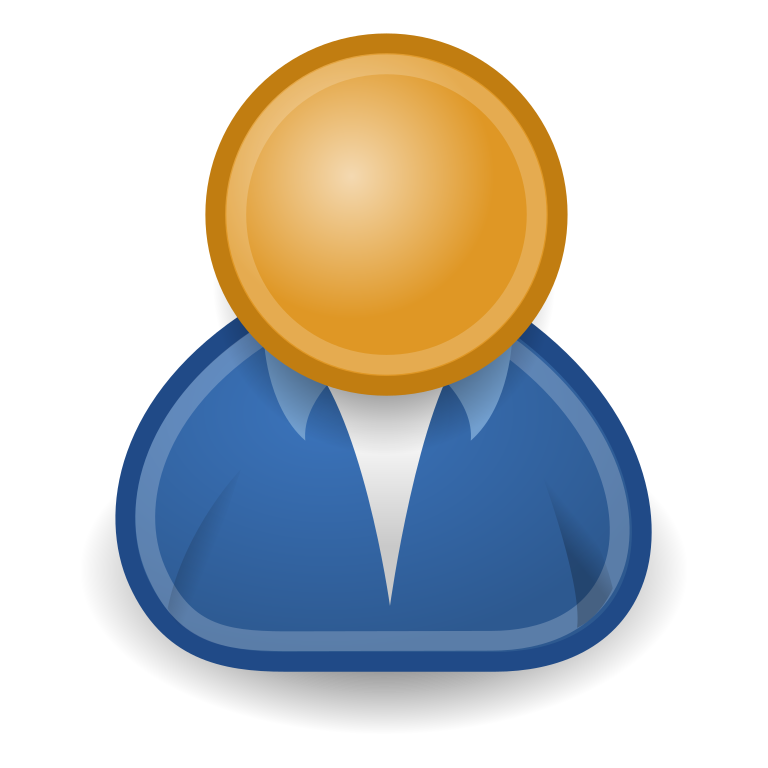 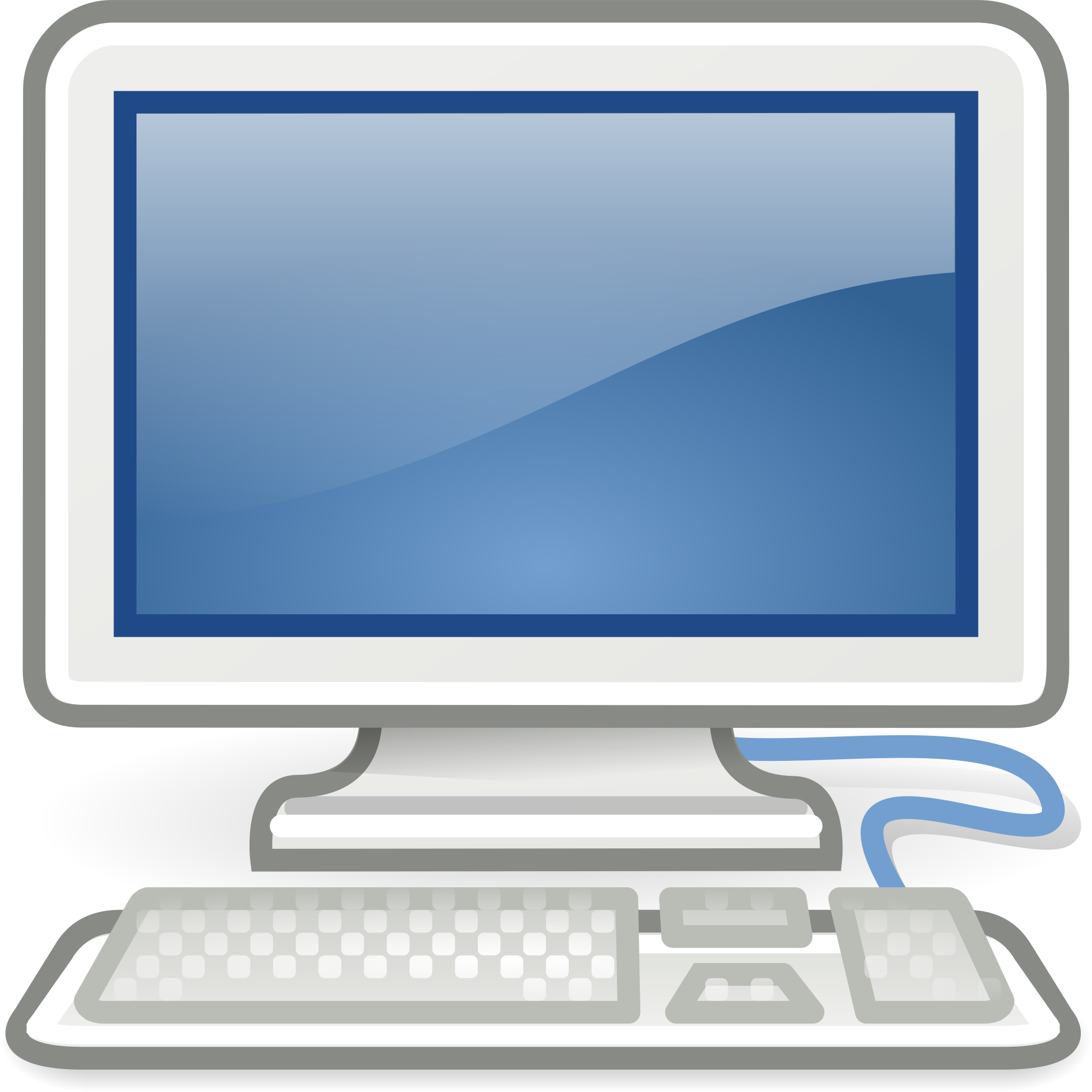 Solution: Leverage our particular setup
Asiacrypt 2024, December 12
Key Generation via Trusted Authority
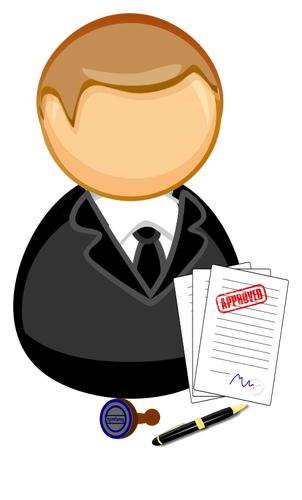 Asiacrypt 2024, December 12
Key Generation via Trusted Authority
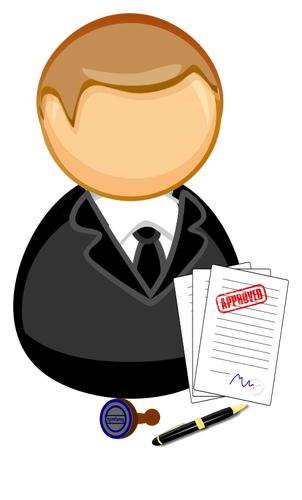 k
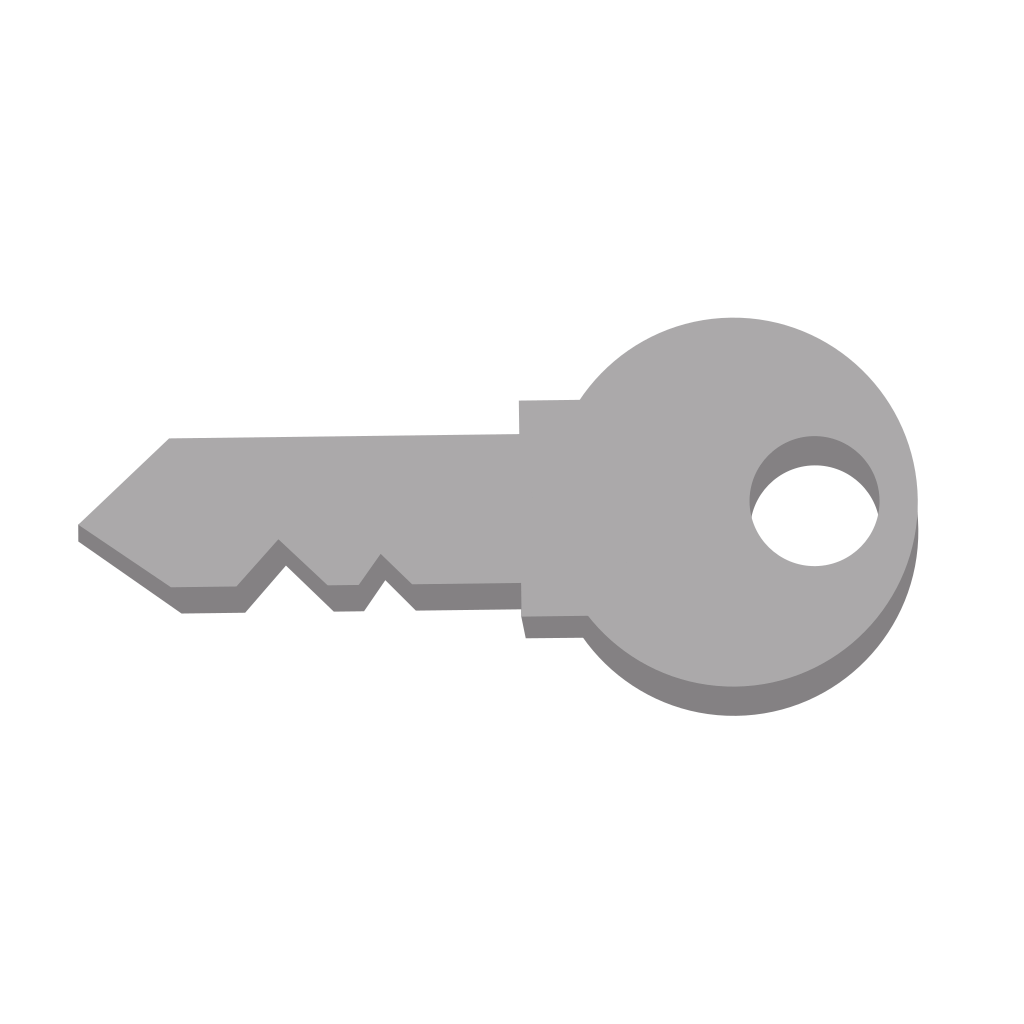 Asiacrypt 2024, December 12
Key Generation via Trusted Authority
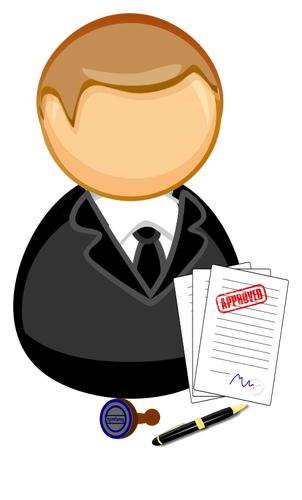 k
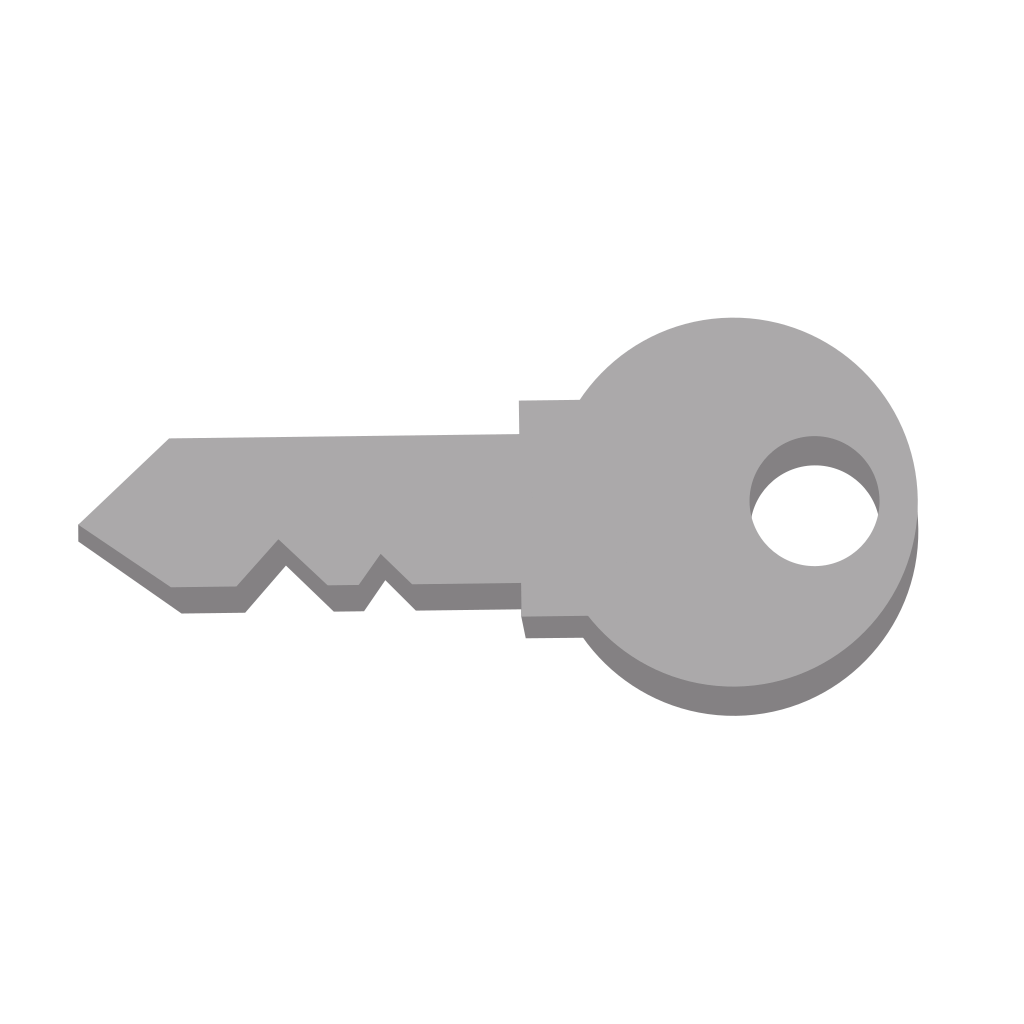 k
k
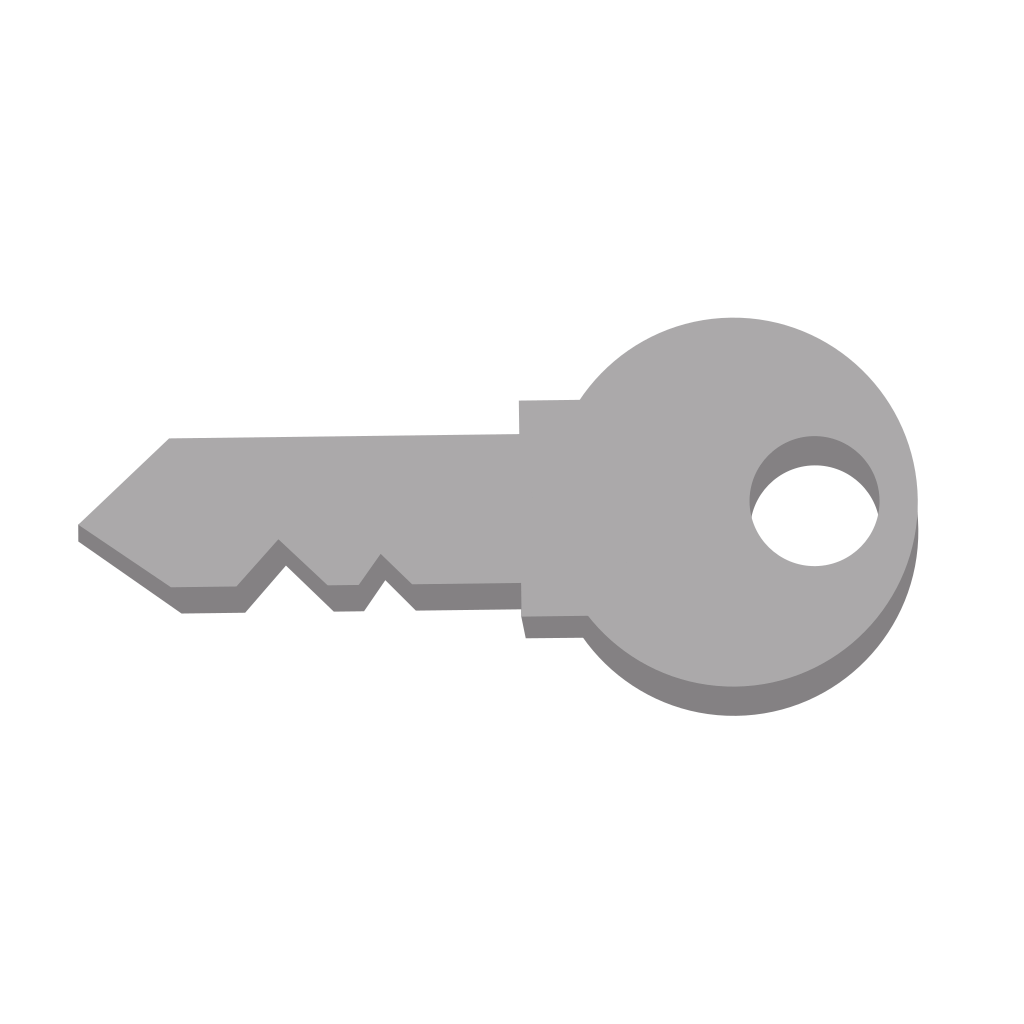 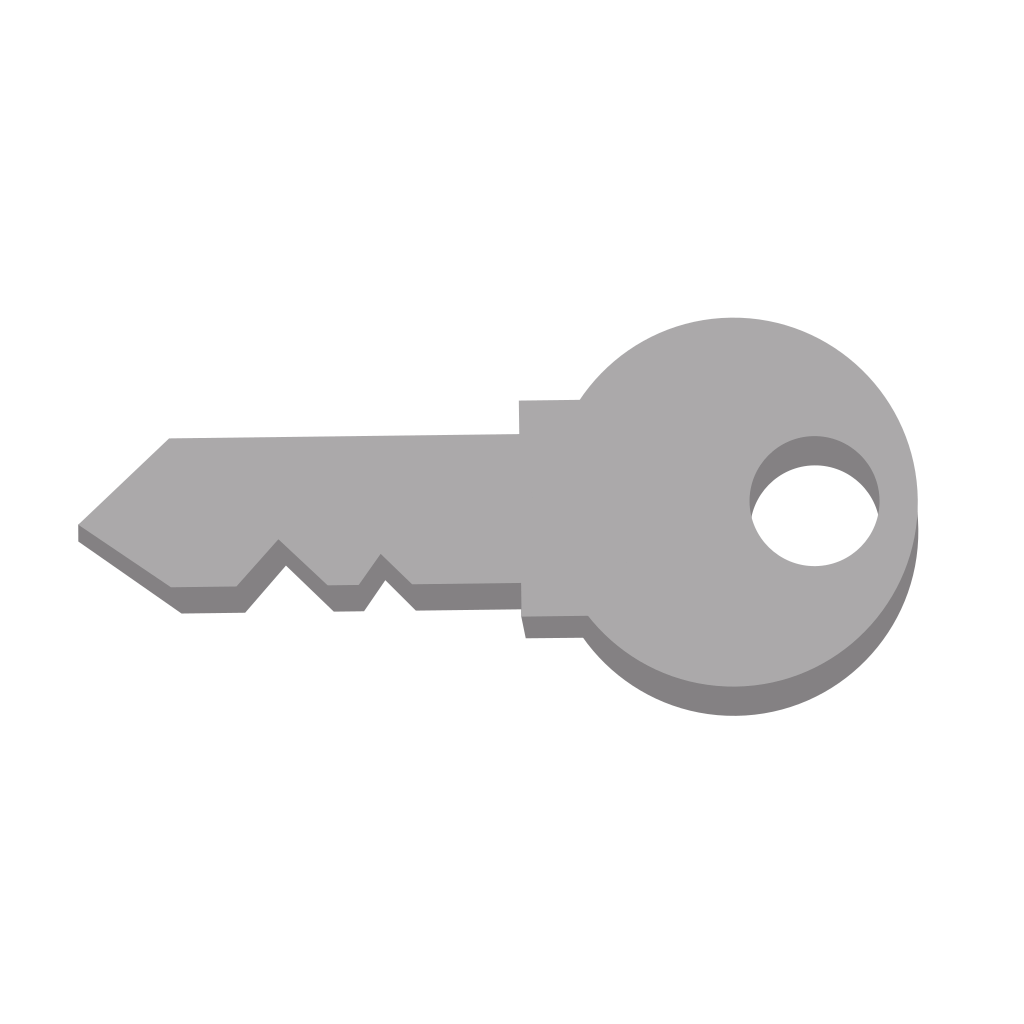 k
k
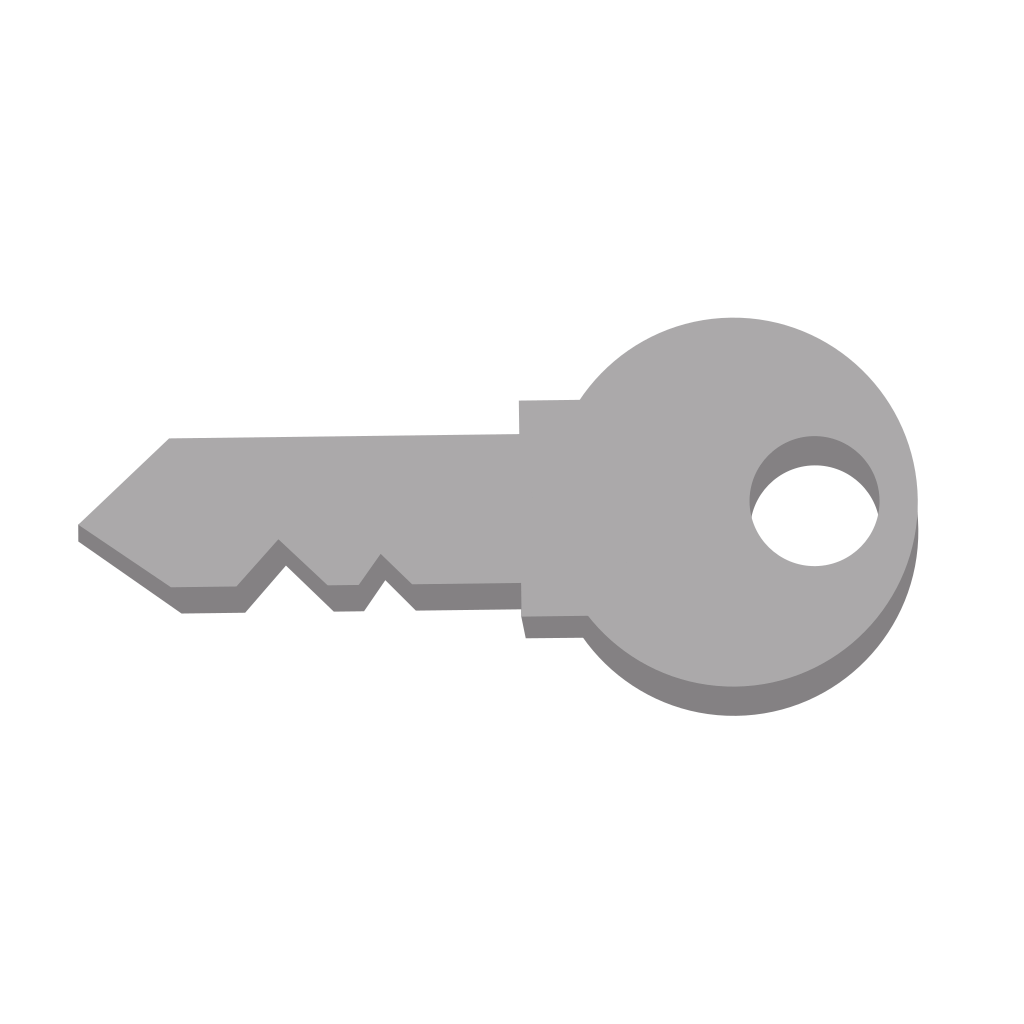 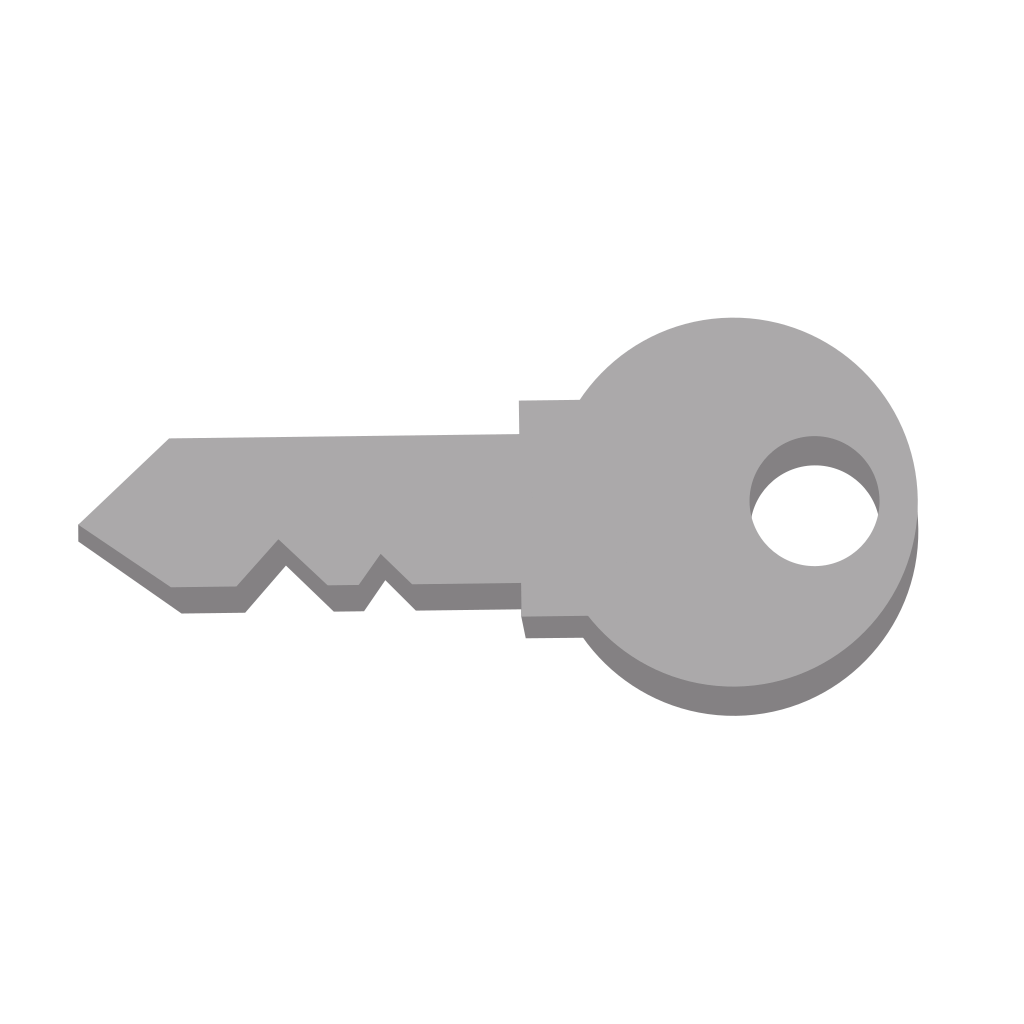 k
k
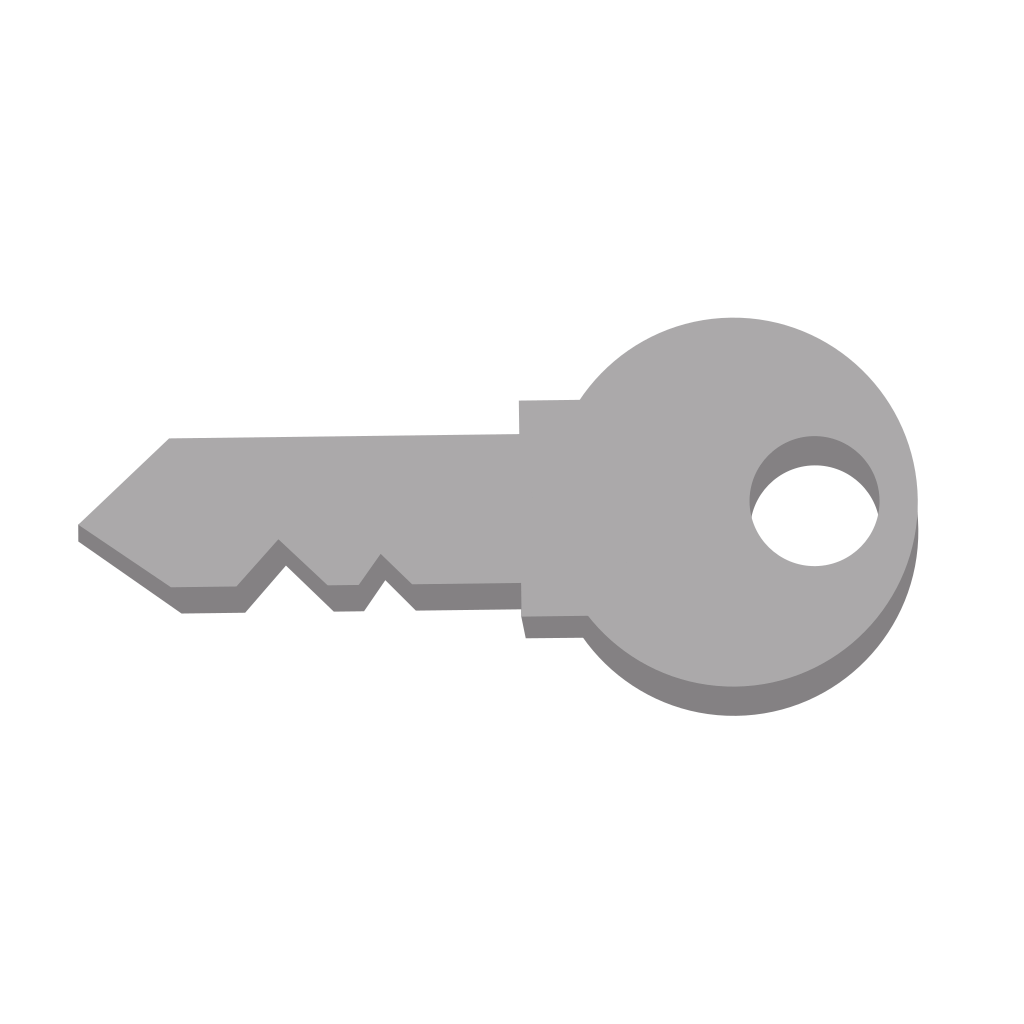 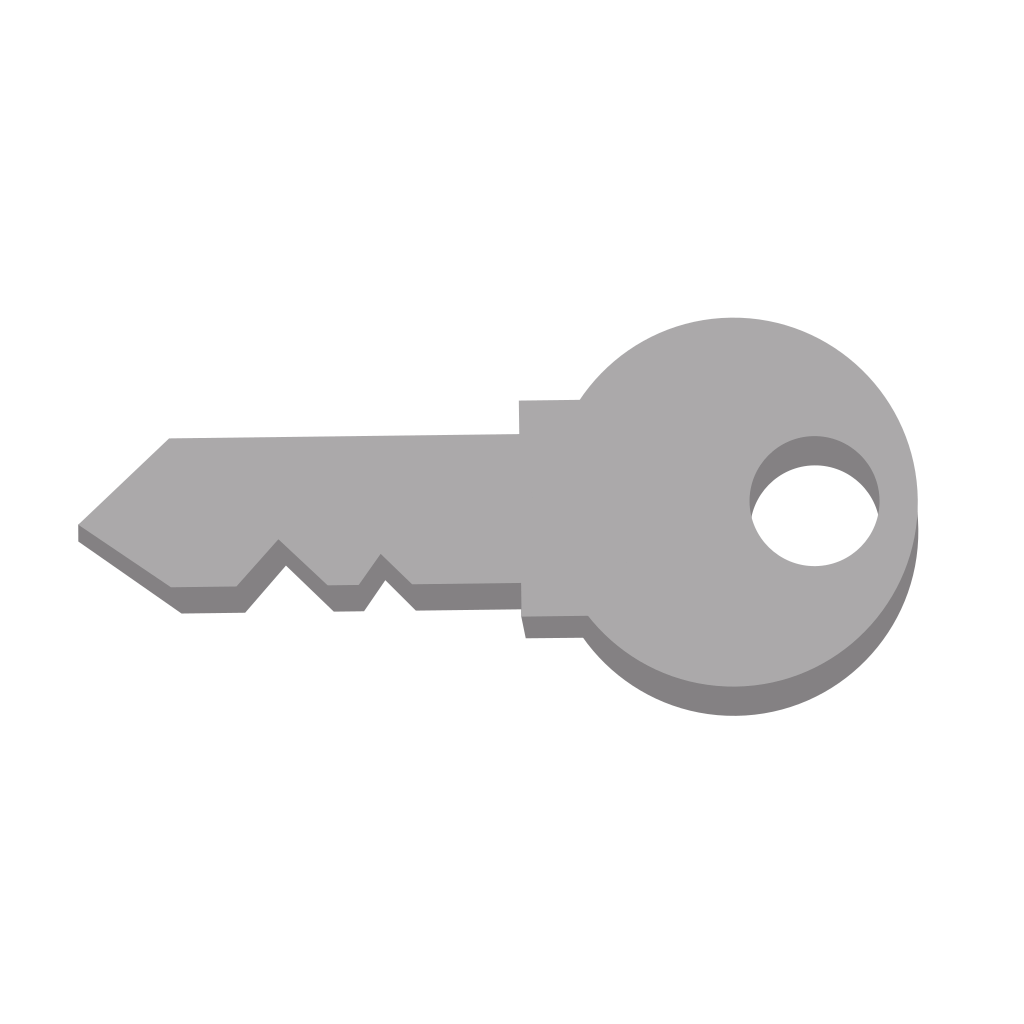 Asiacrypt 2024, December 12
Key Generation via Trusted Authority
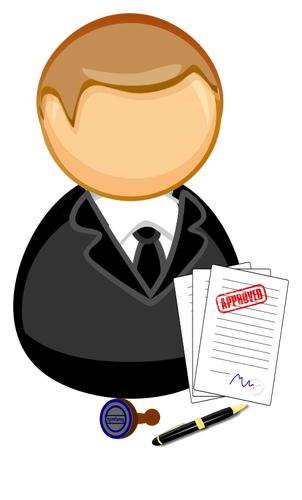 k
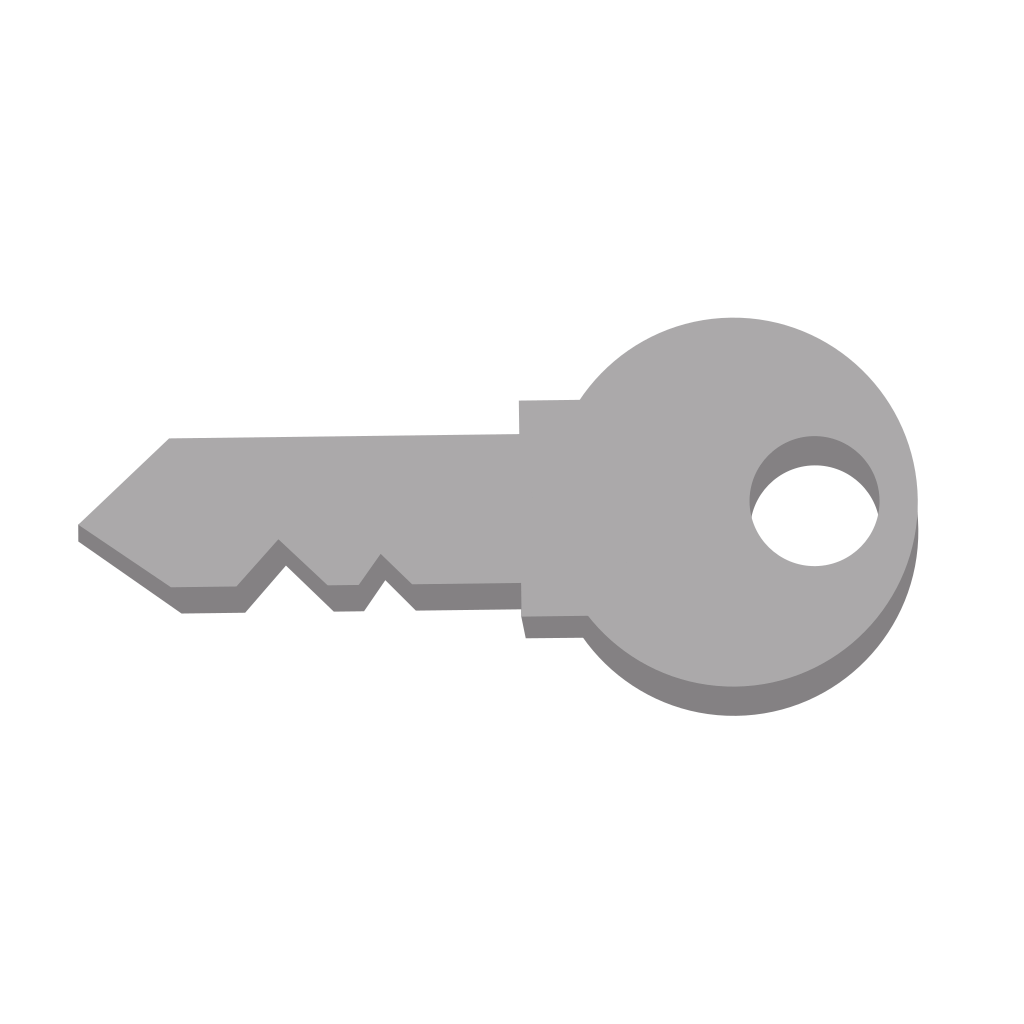 k
k1,1
k
k2,4
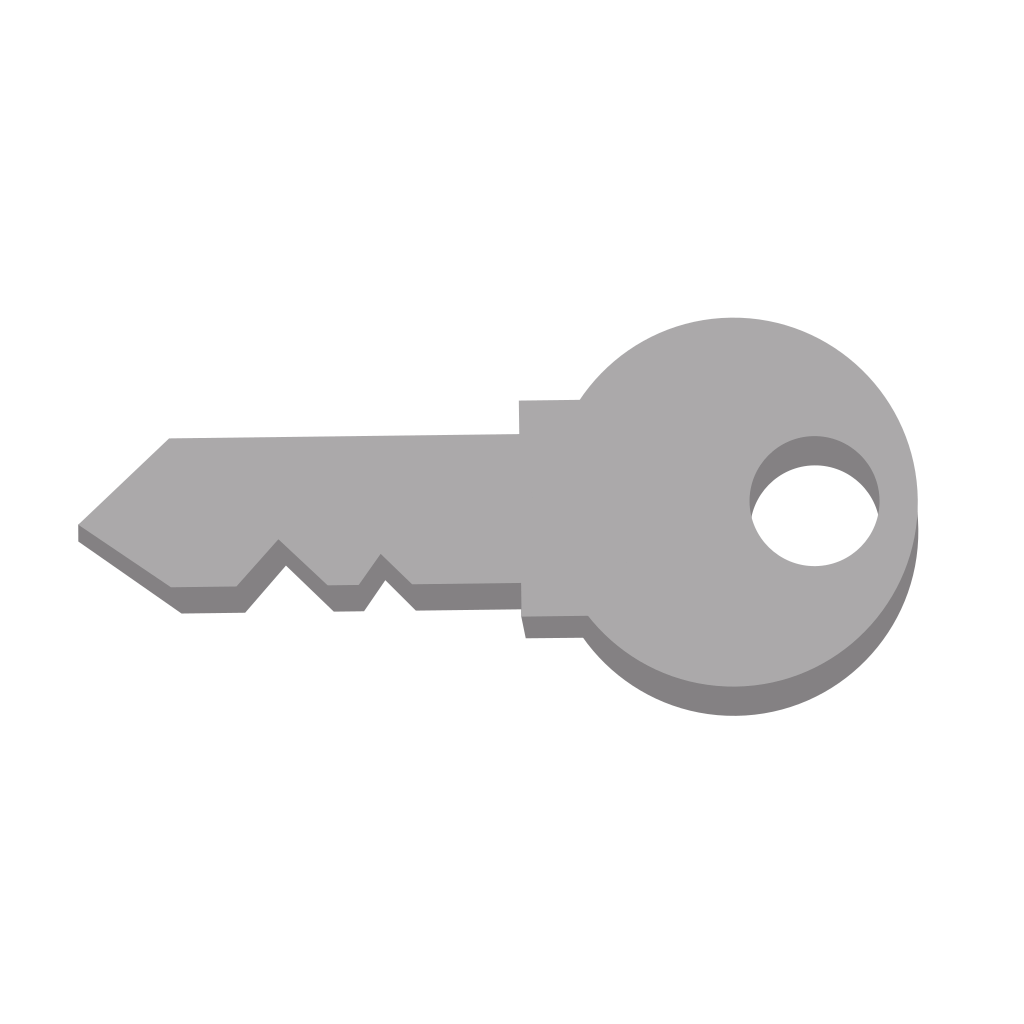 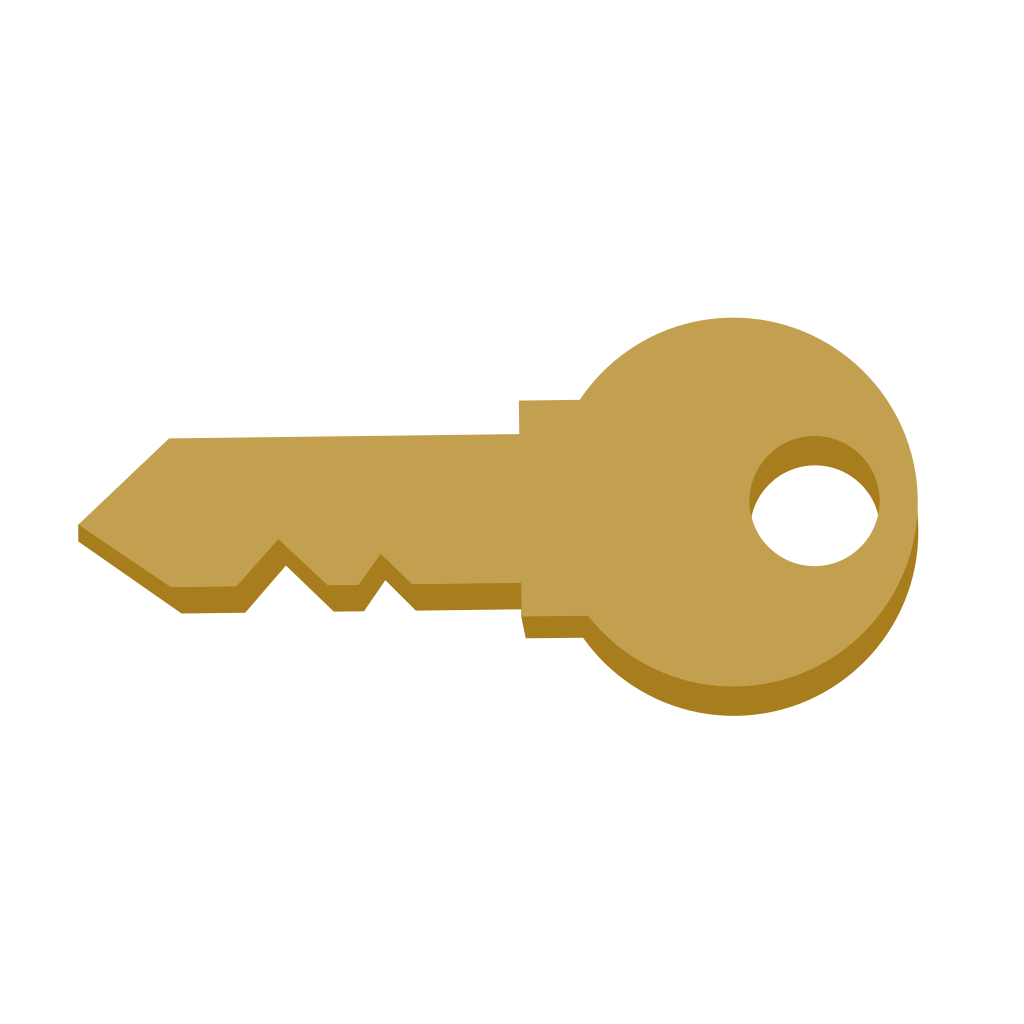 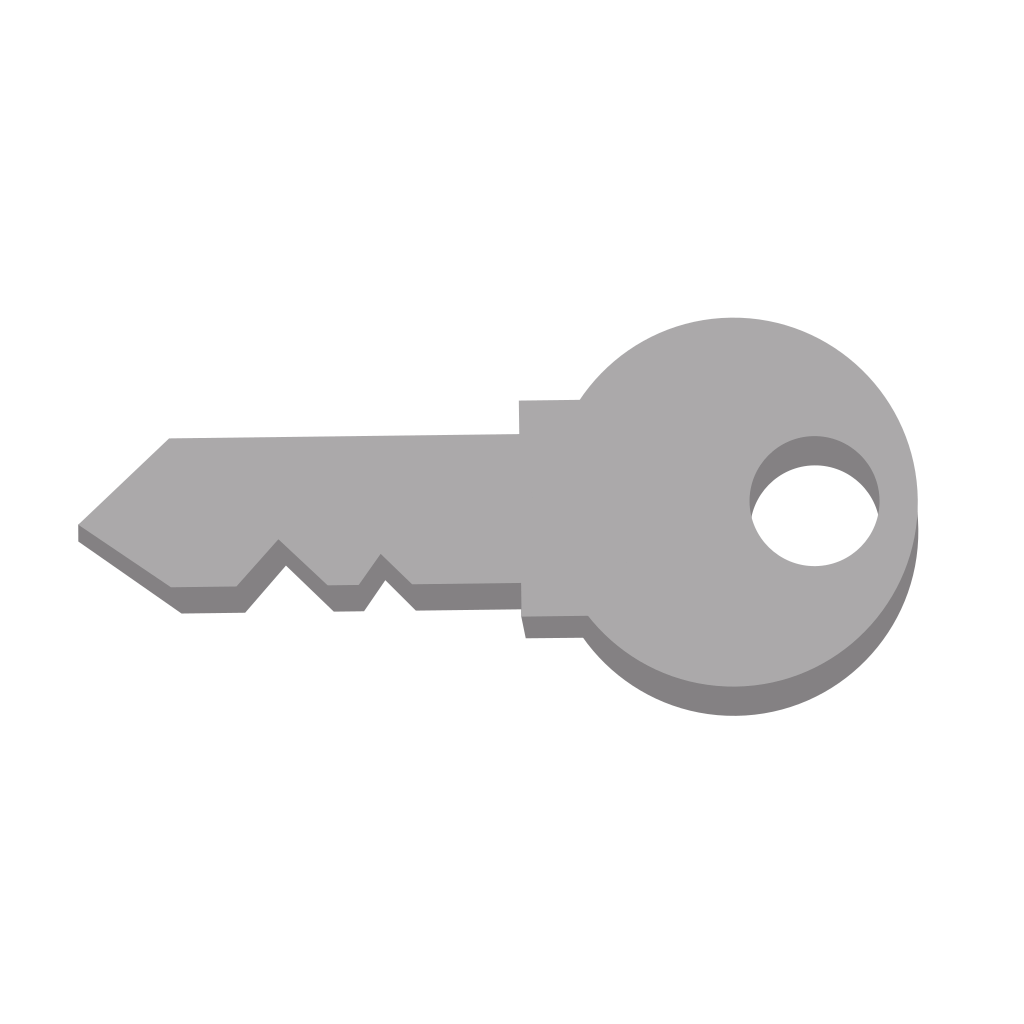 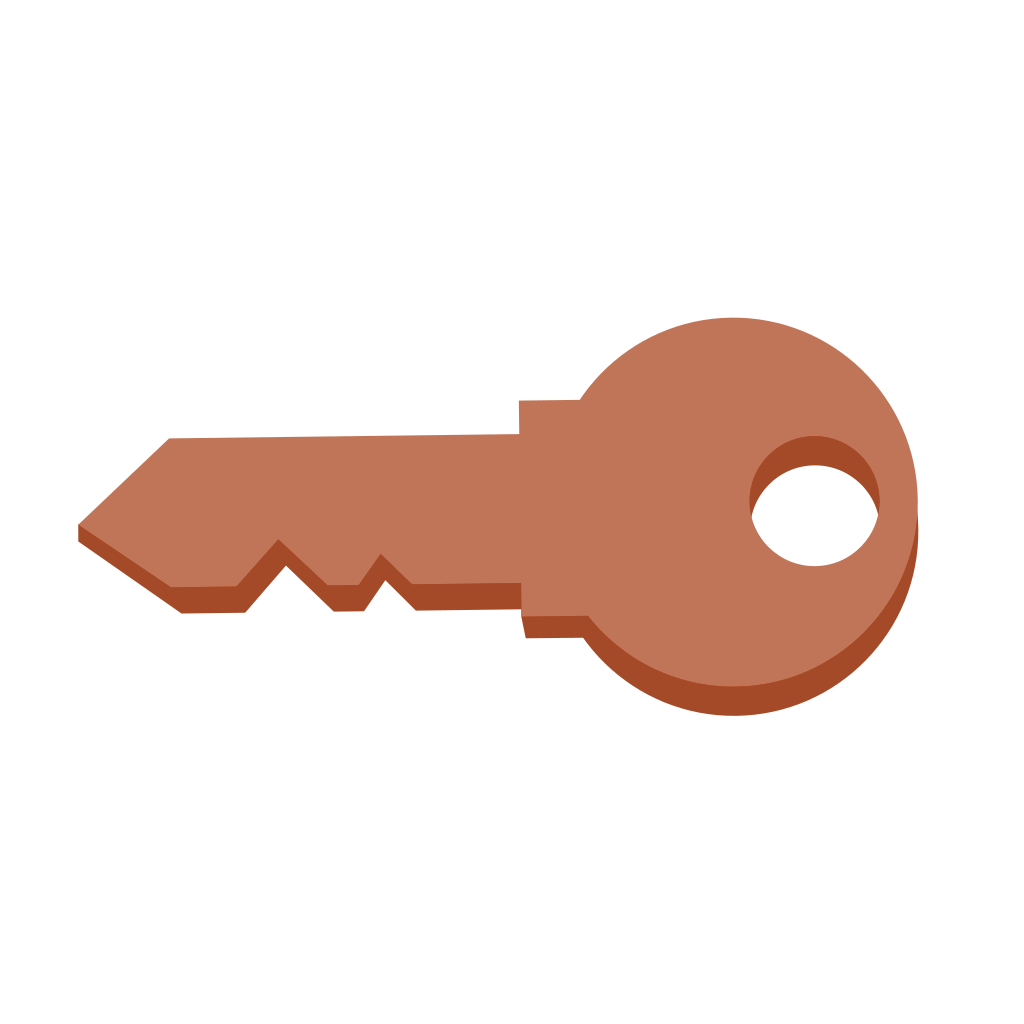 -
-
k
k1,2
k
k2,5
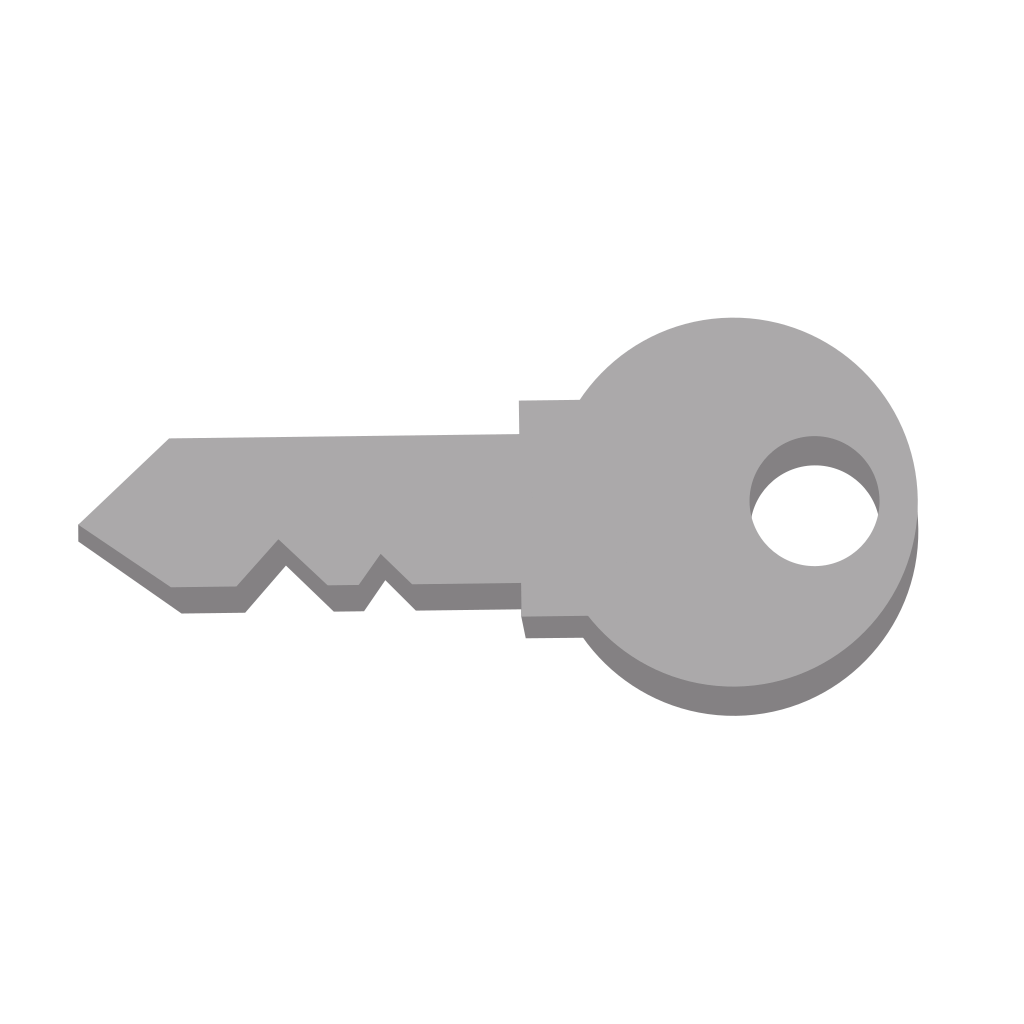 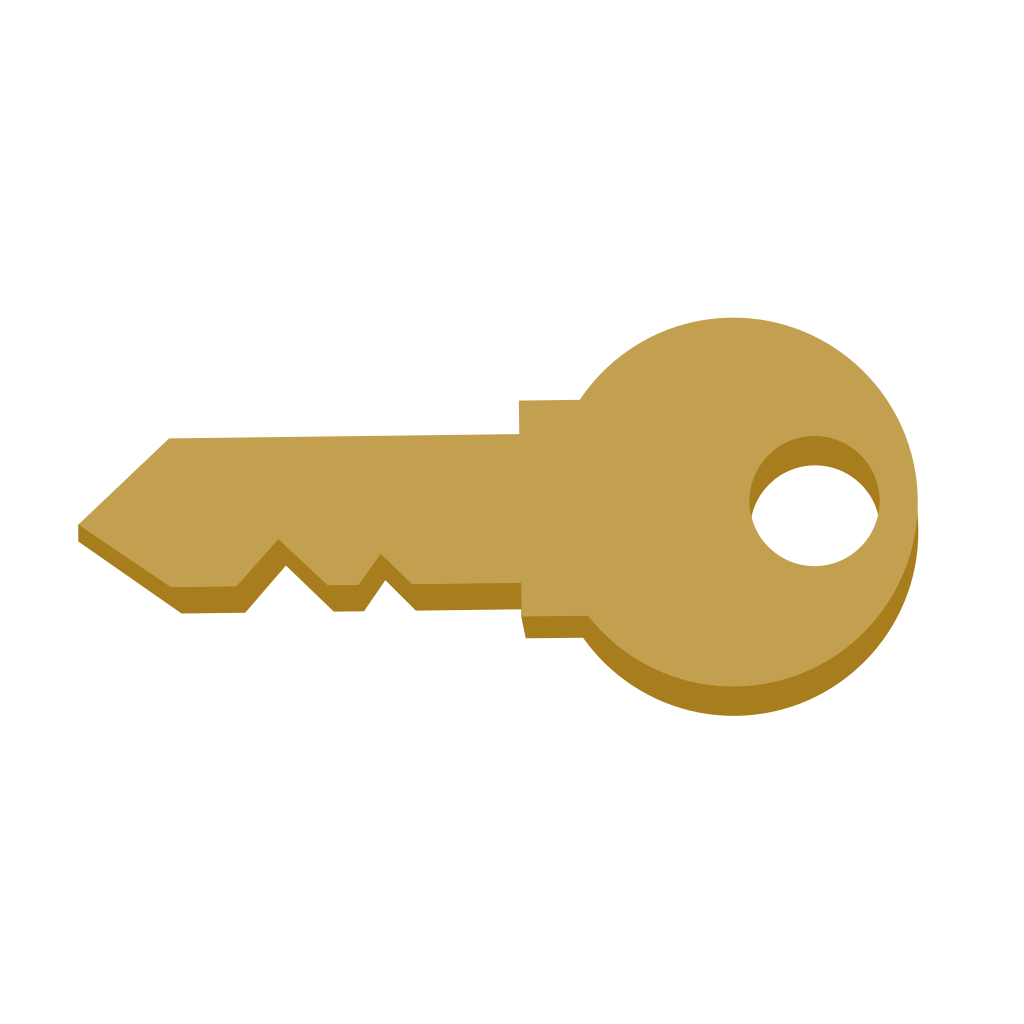 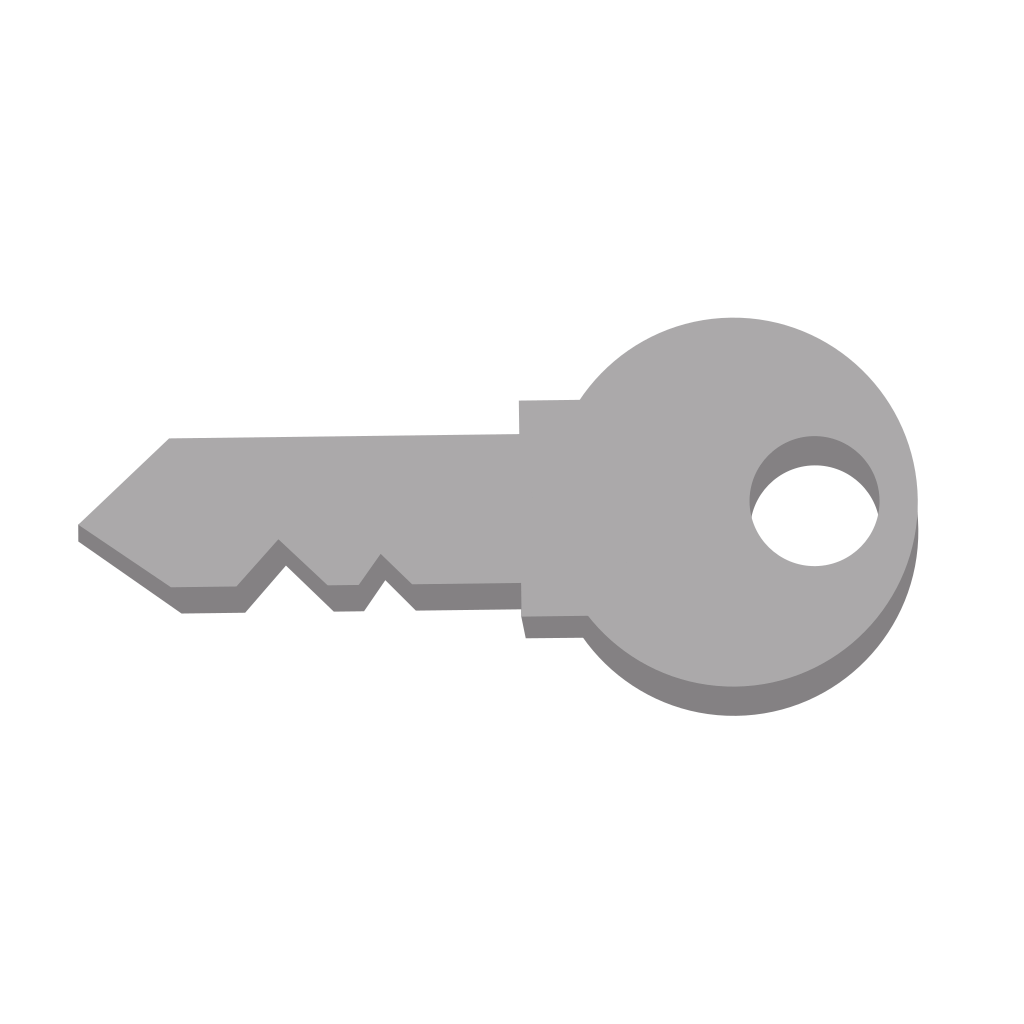 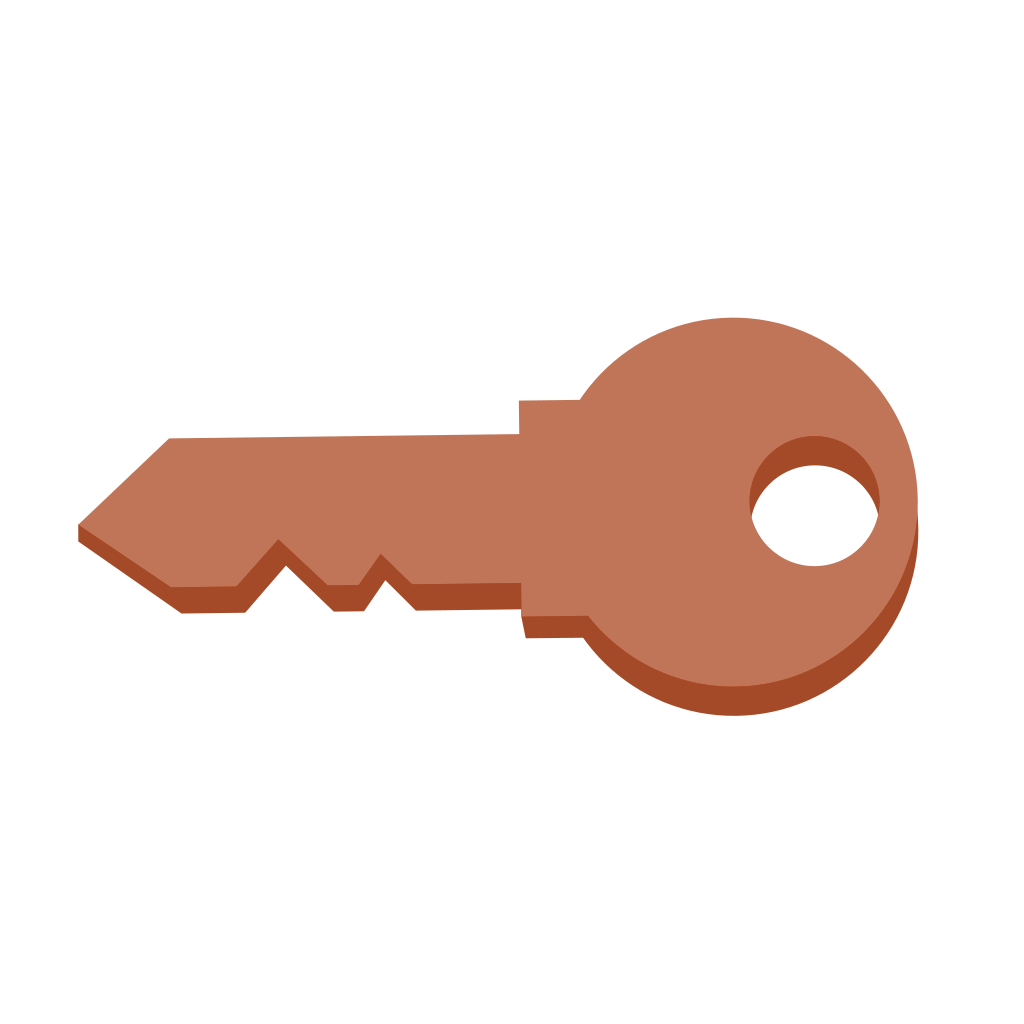 -
-
k
k1,3
k
k3,6
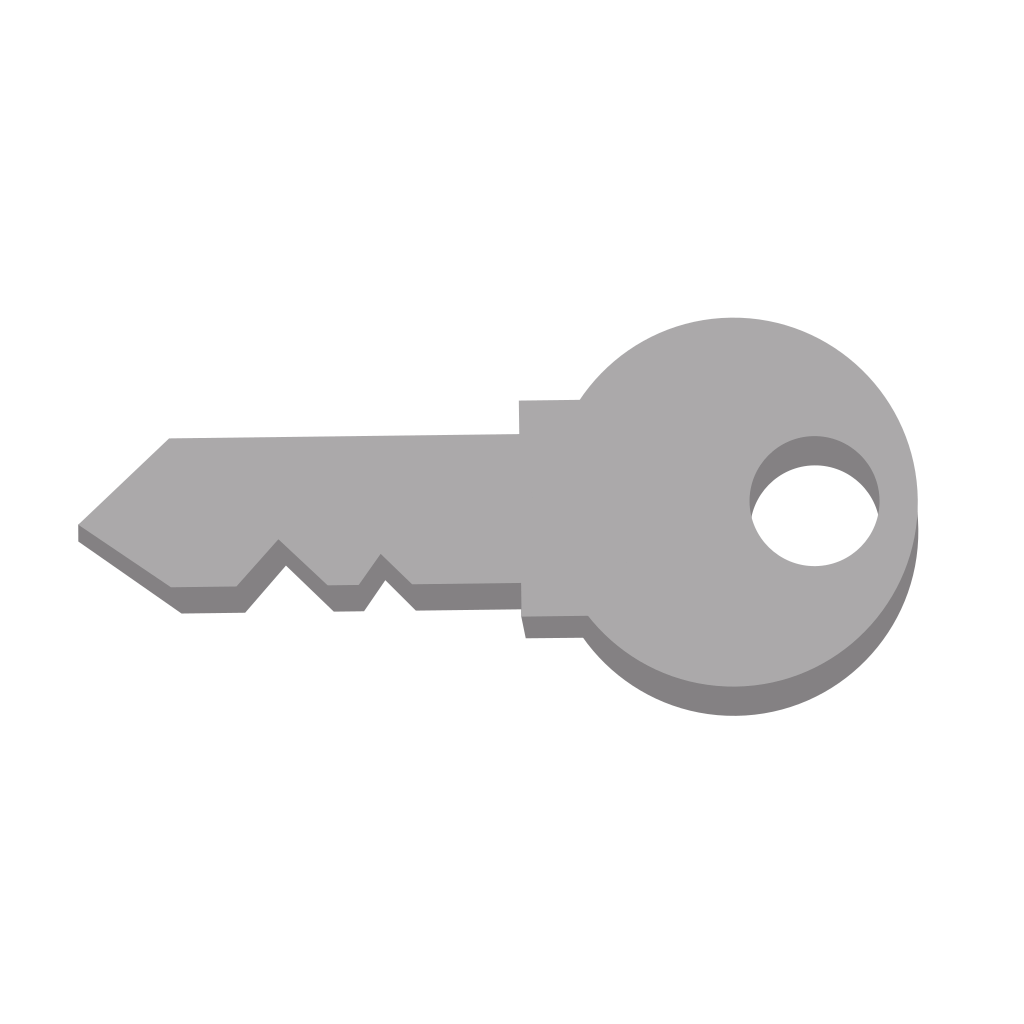 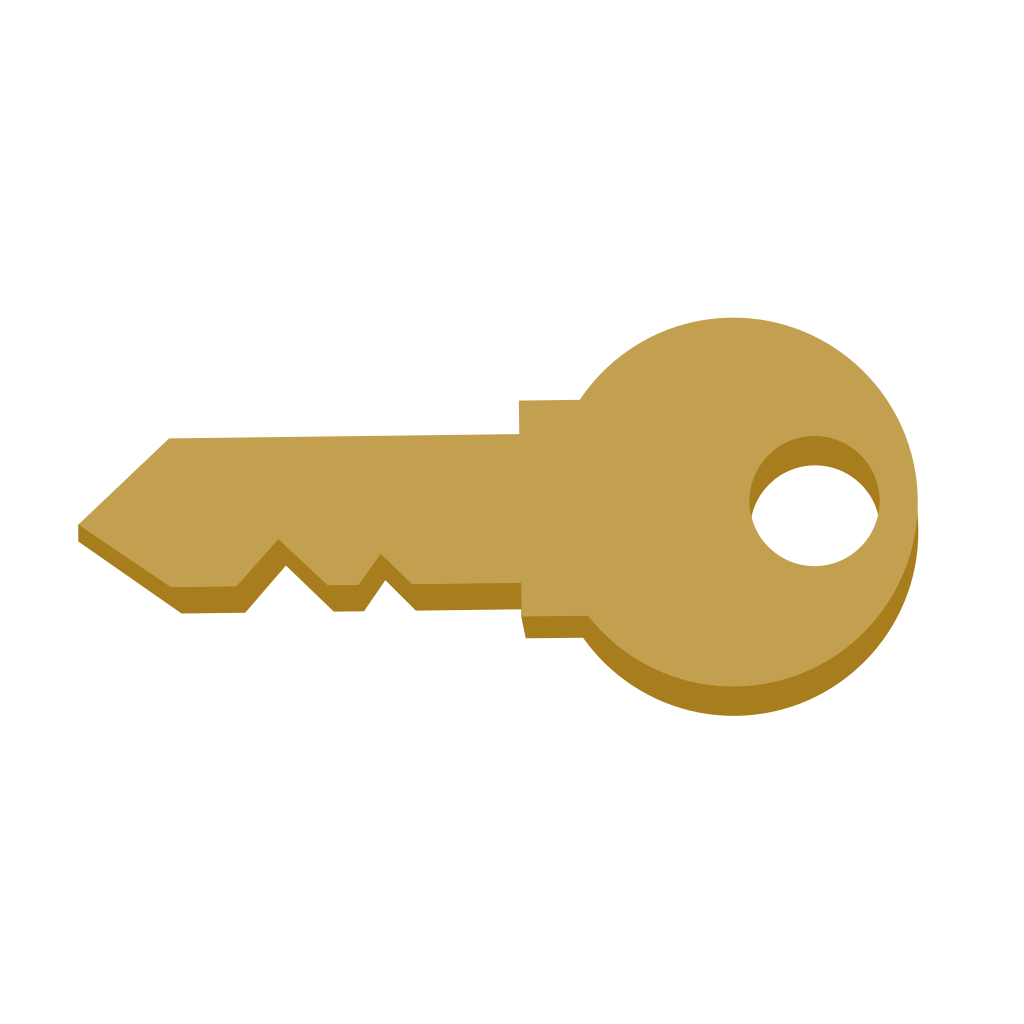 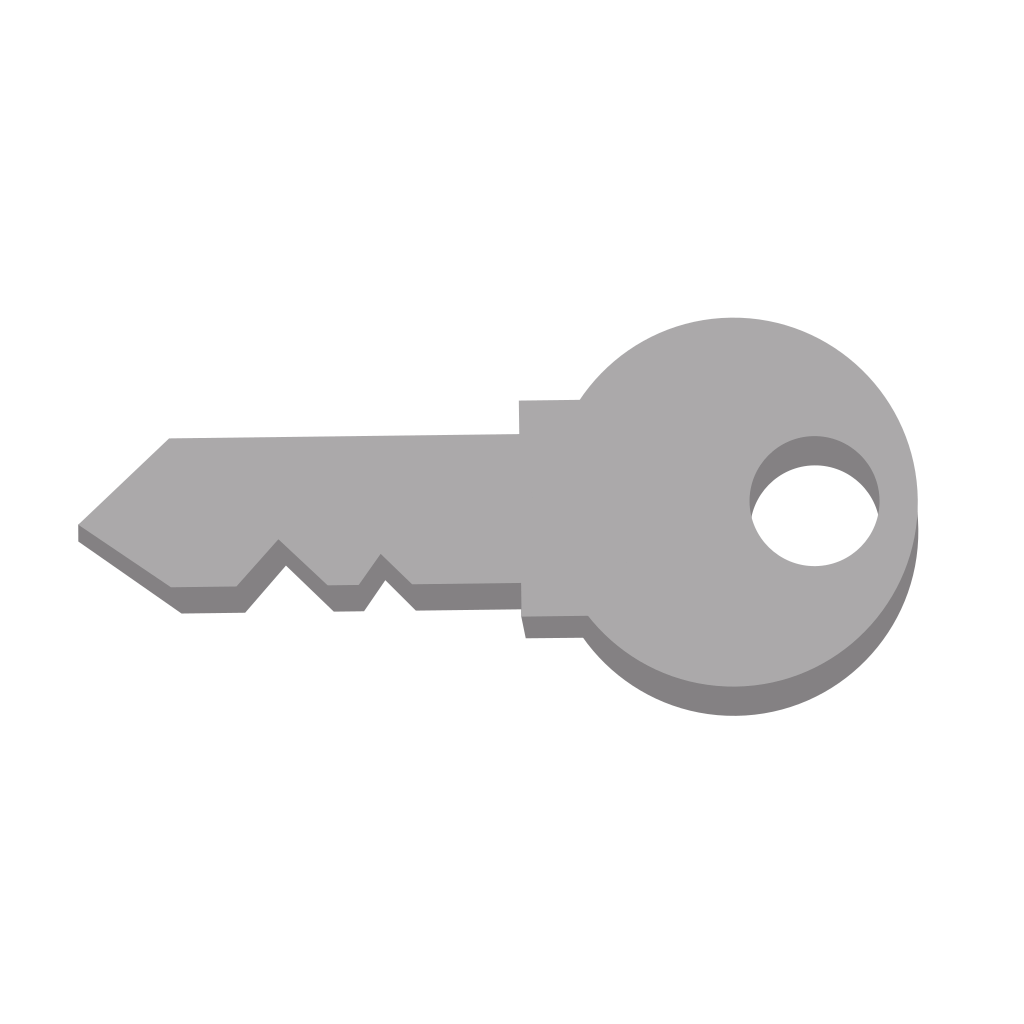 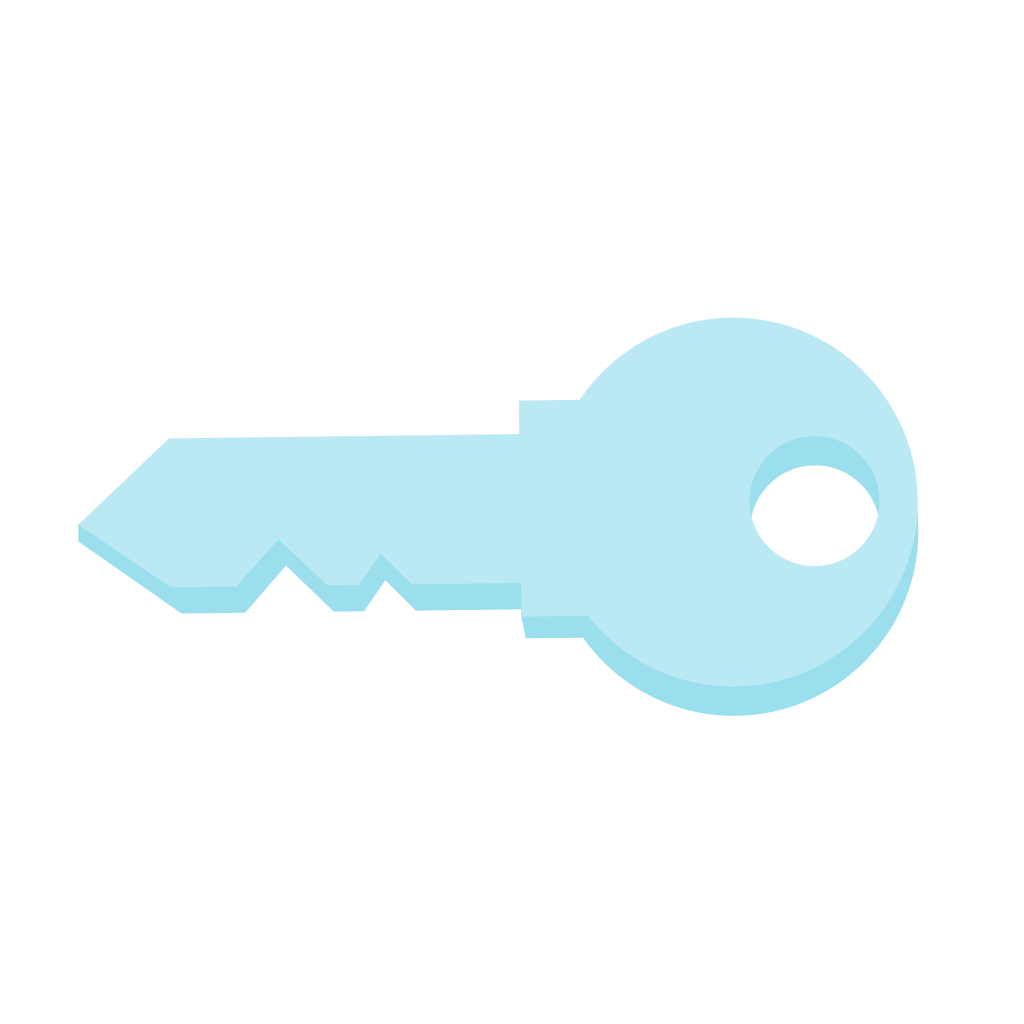 -
-
Asiacrypt 2024, December 12
Key Generation via Trusted Authority
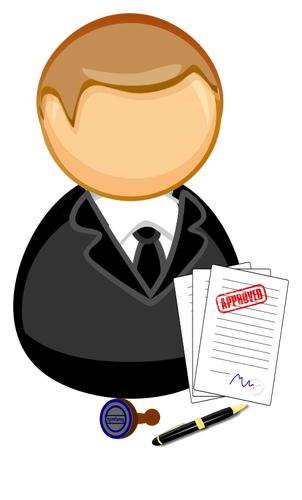 k
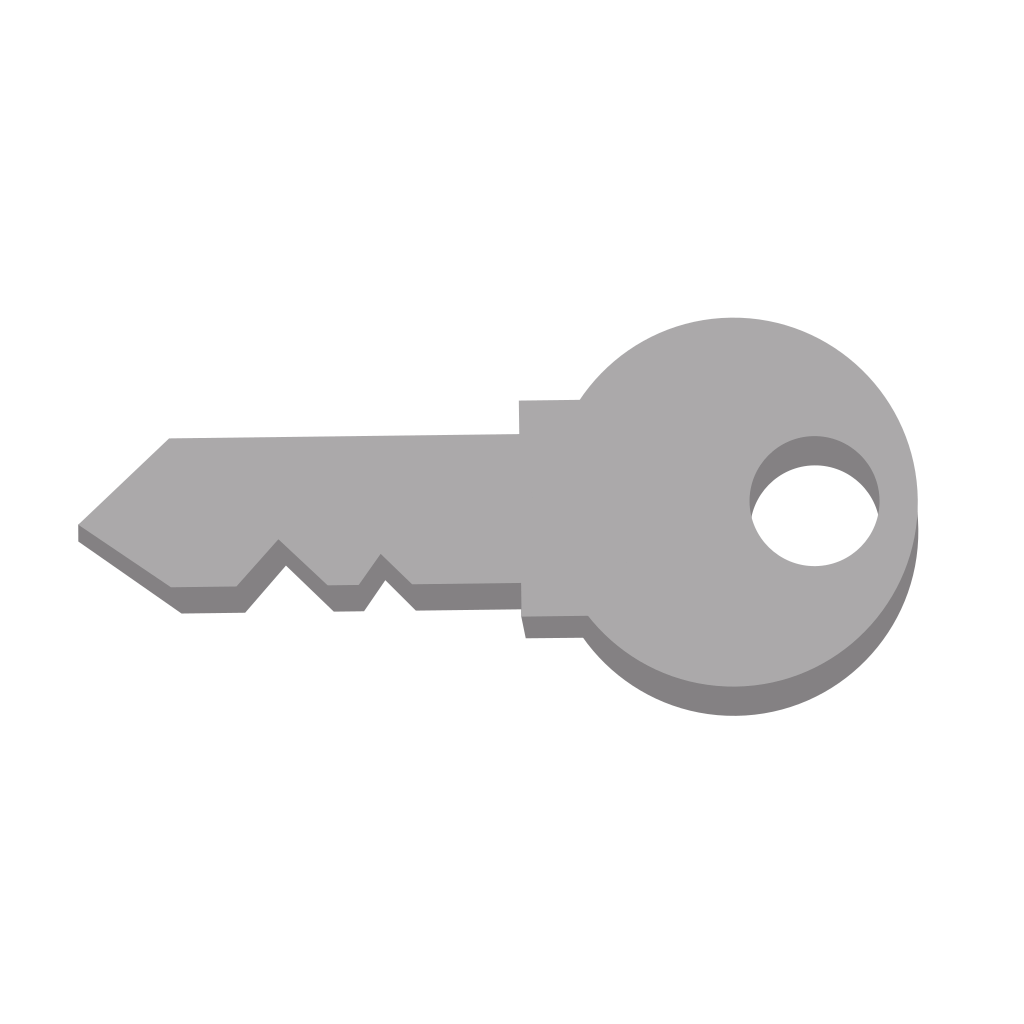 k
k1,1
k2,1
k
k2,4
k3,4
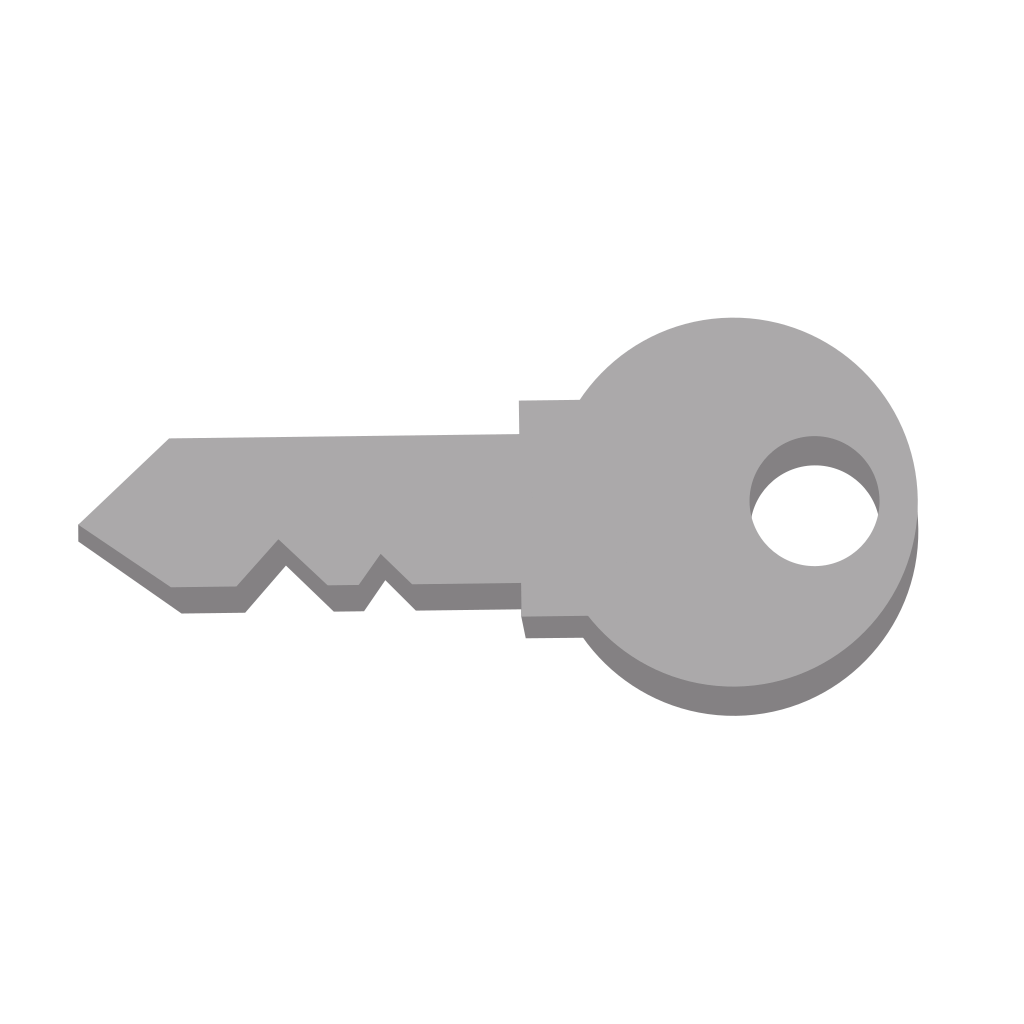 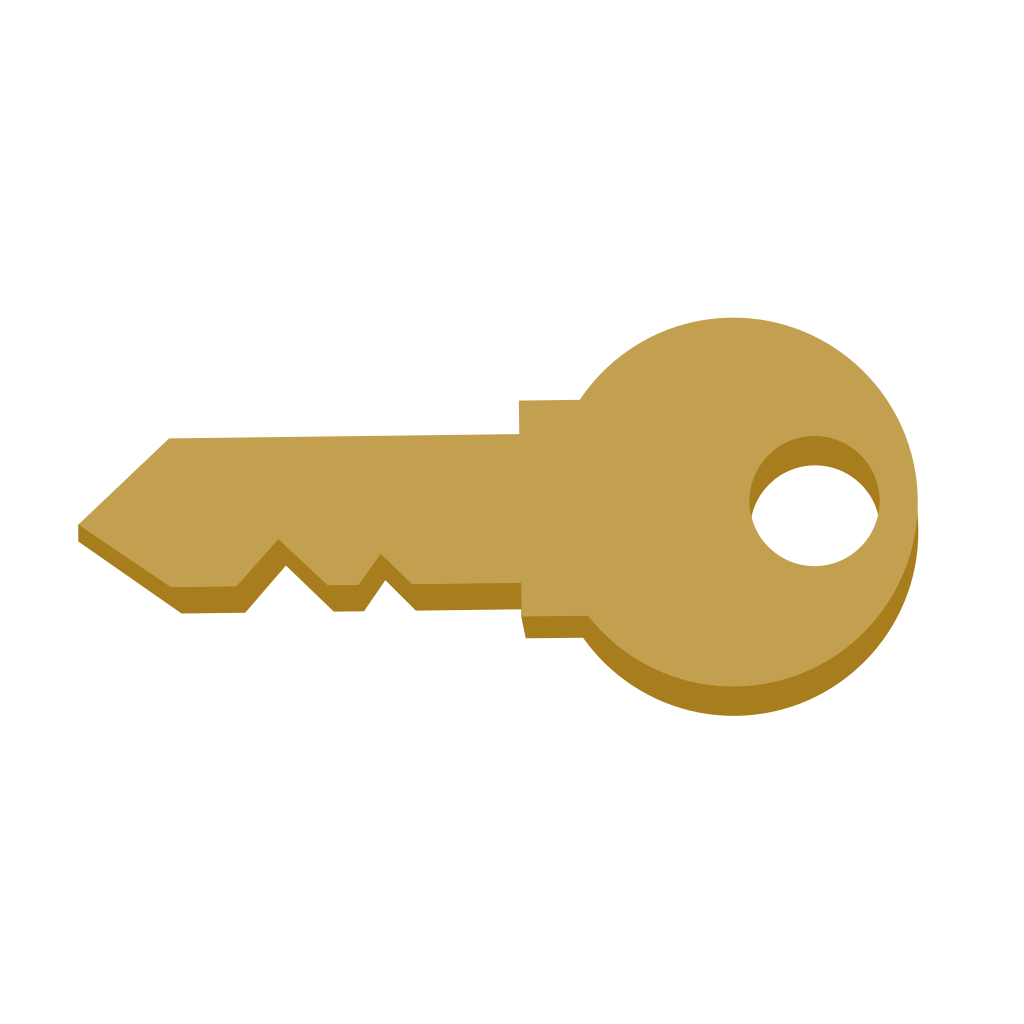 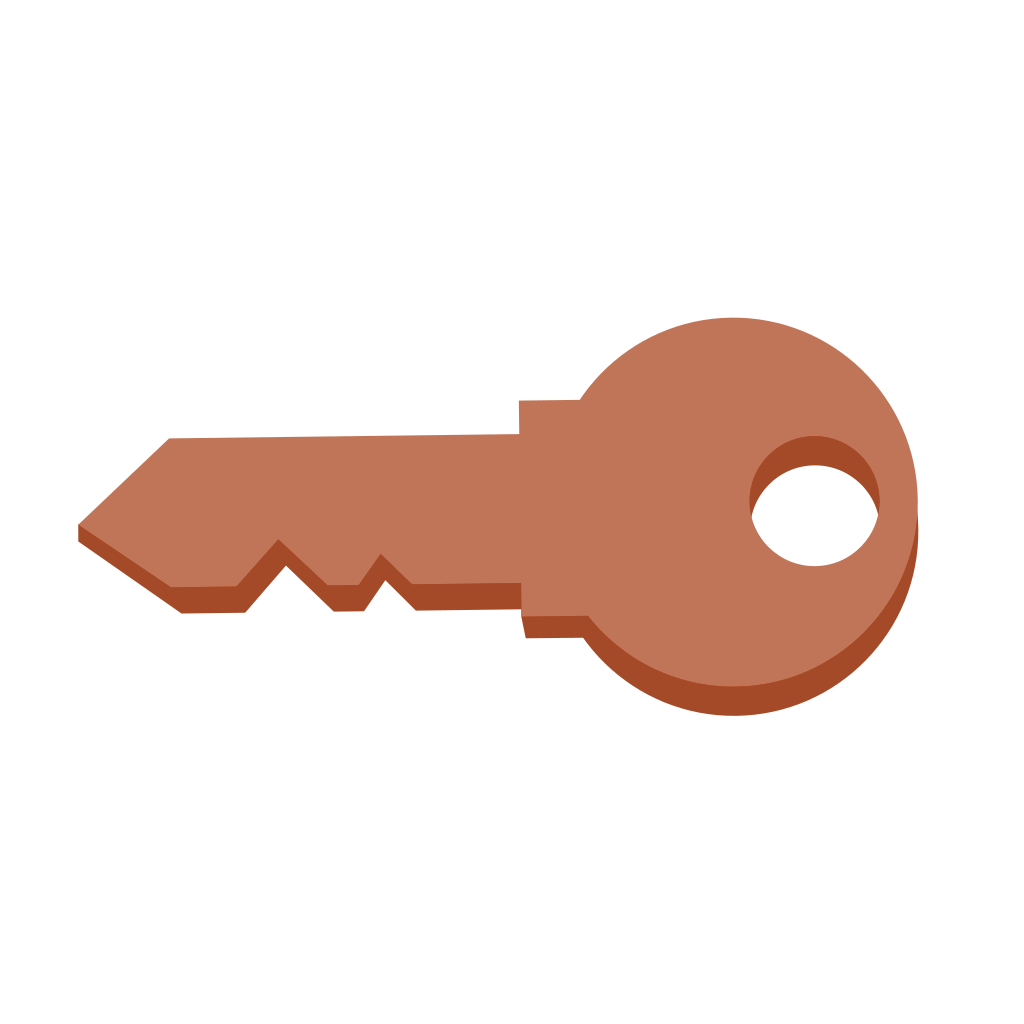 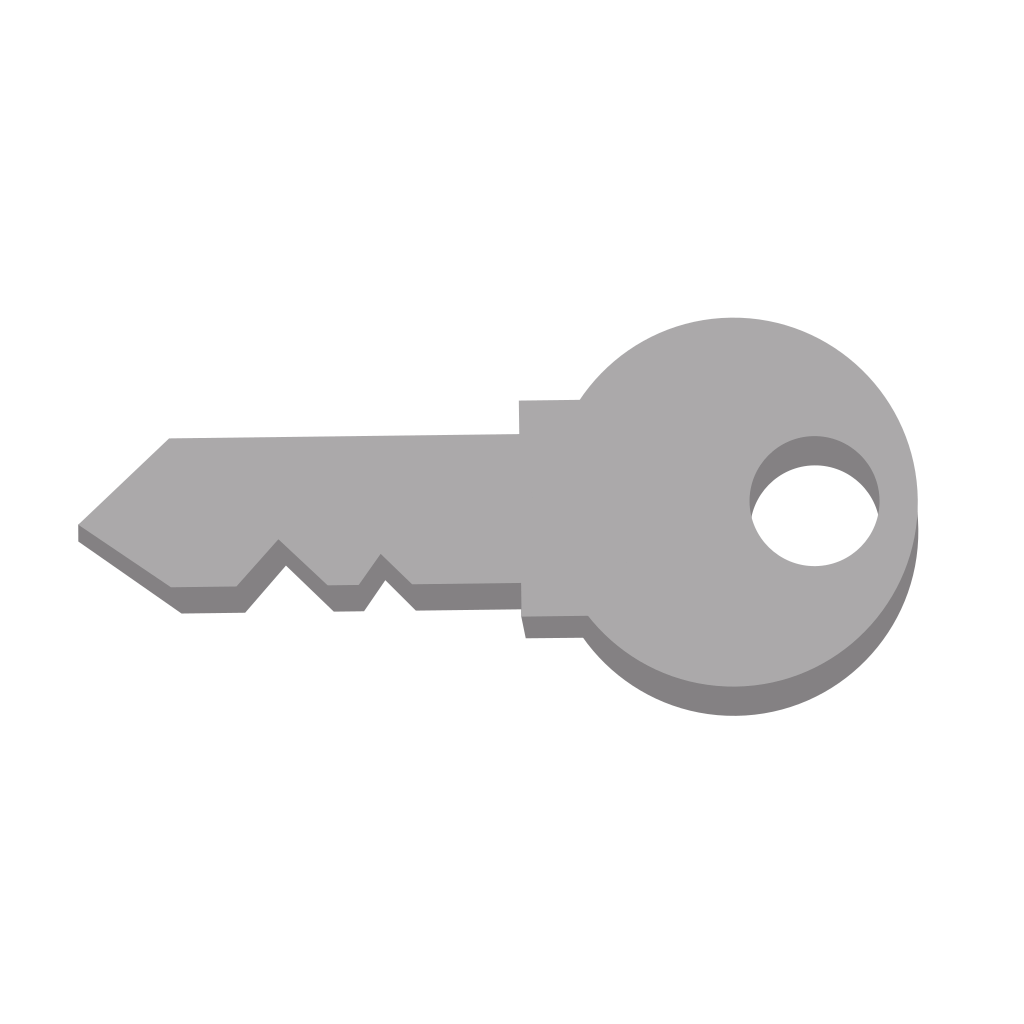 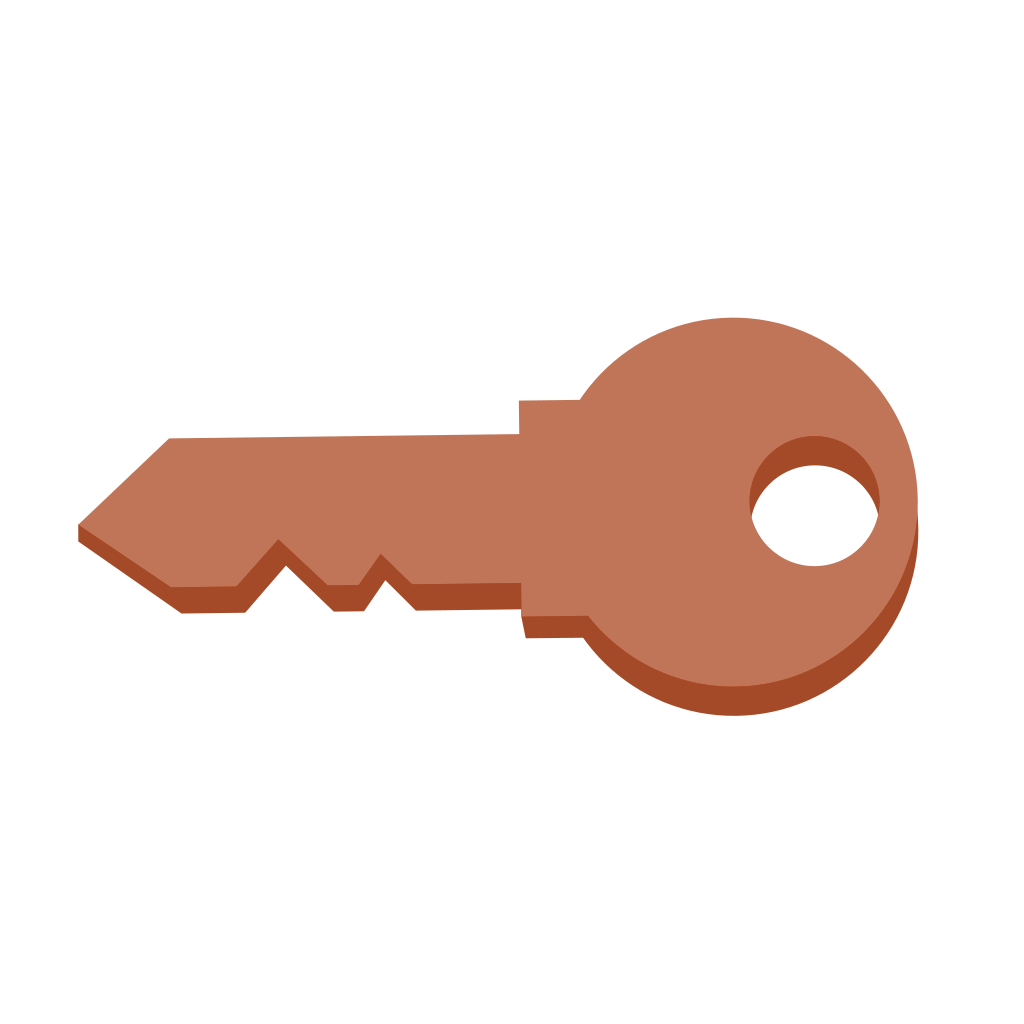 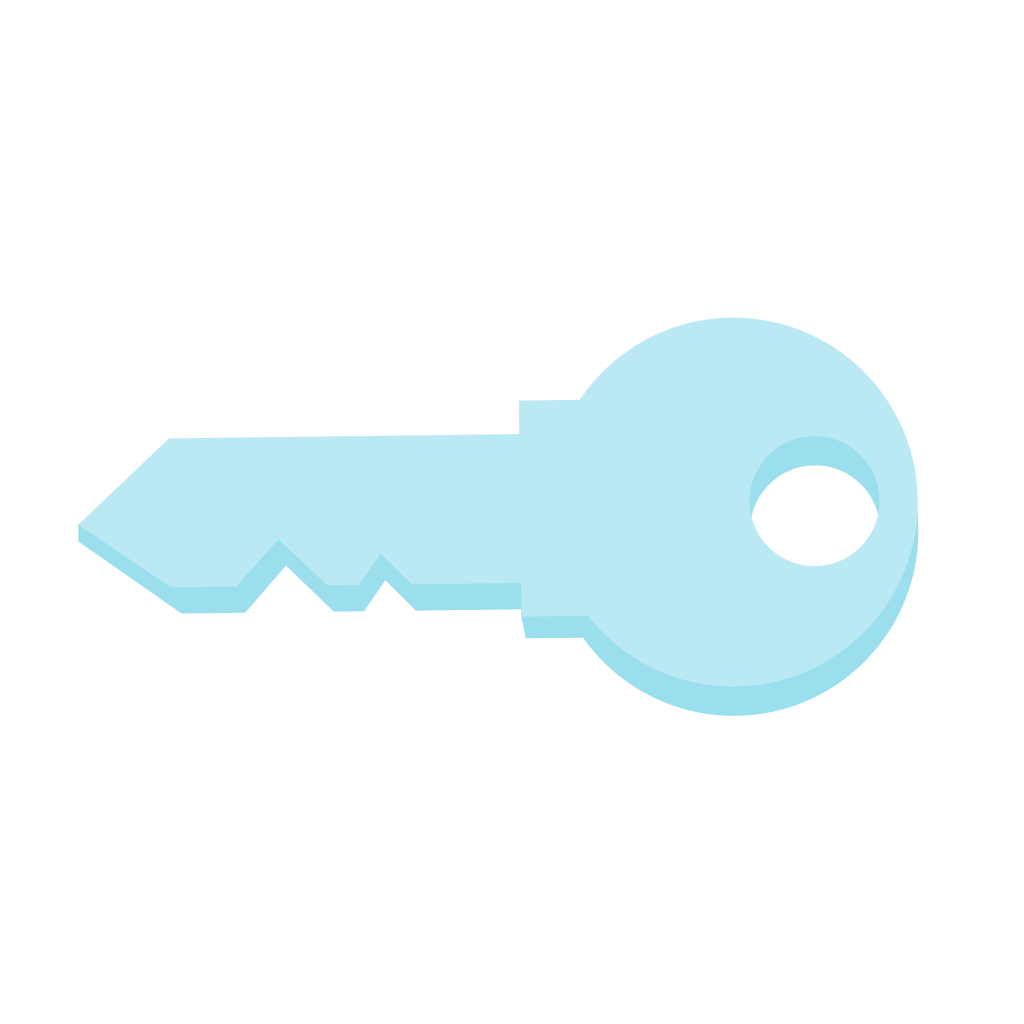 -
=
-
=
k
k1,2
k
k2,5
k3,2
k4,5
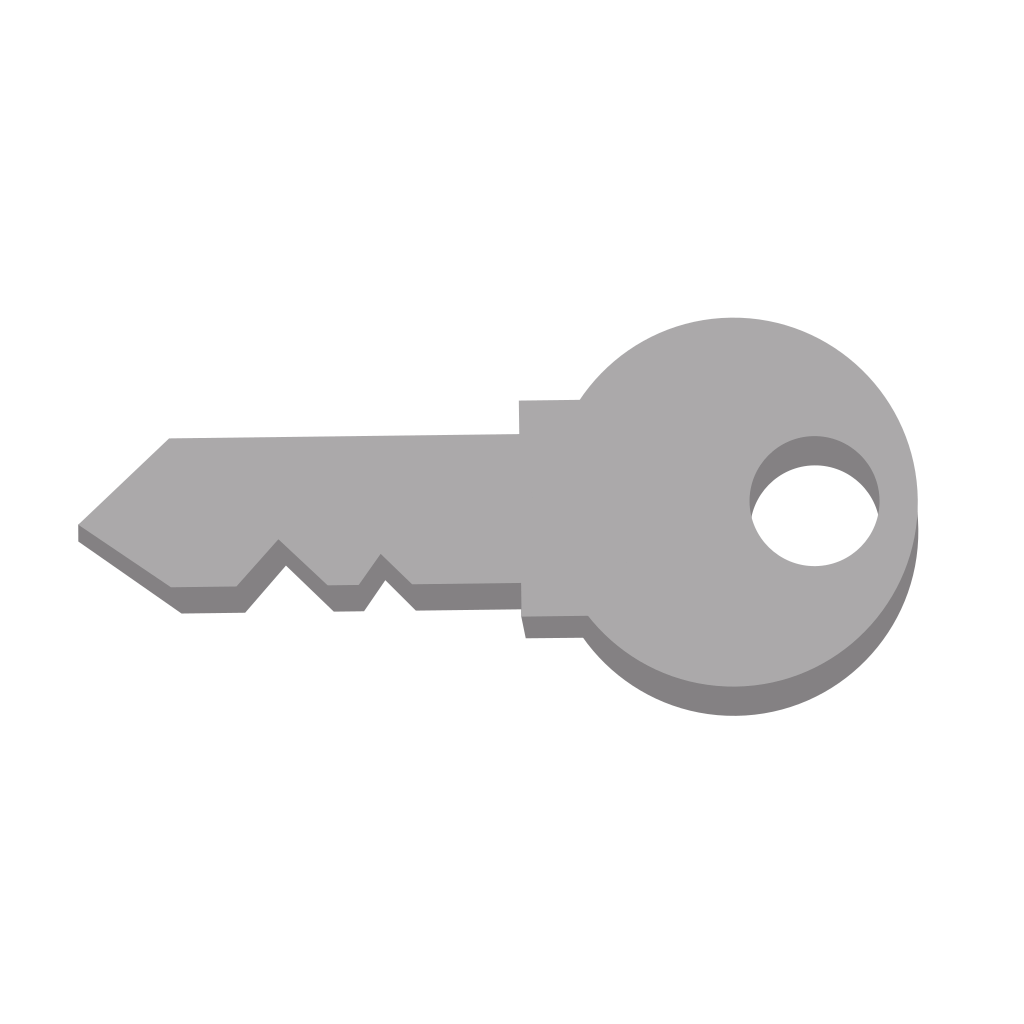 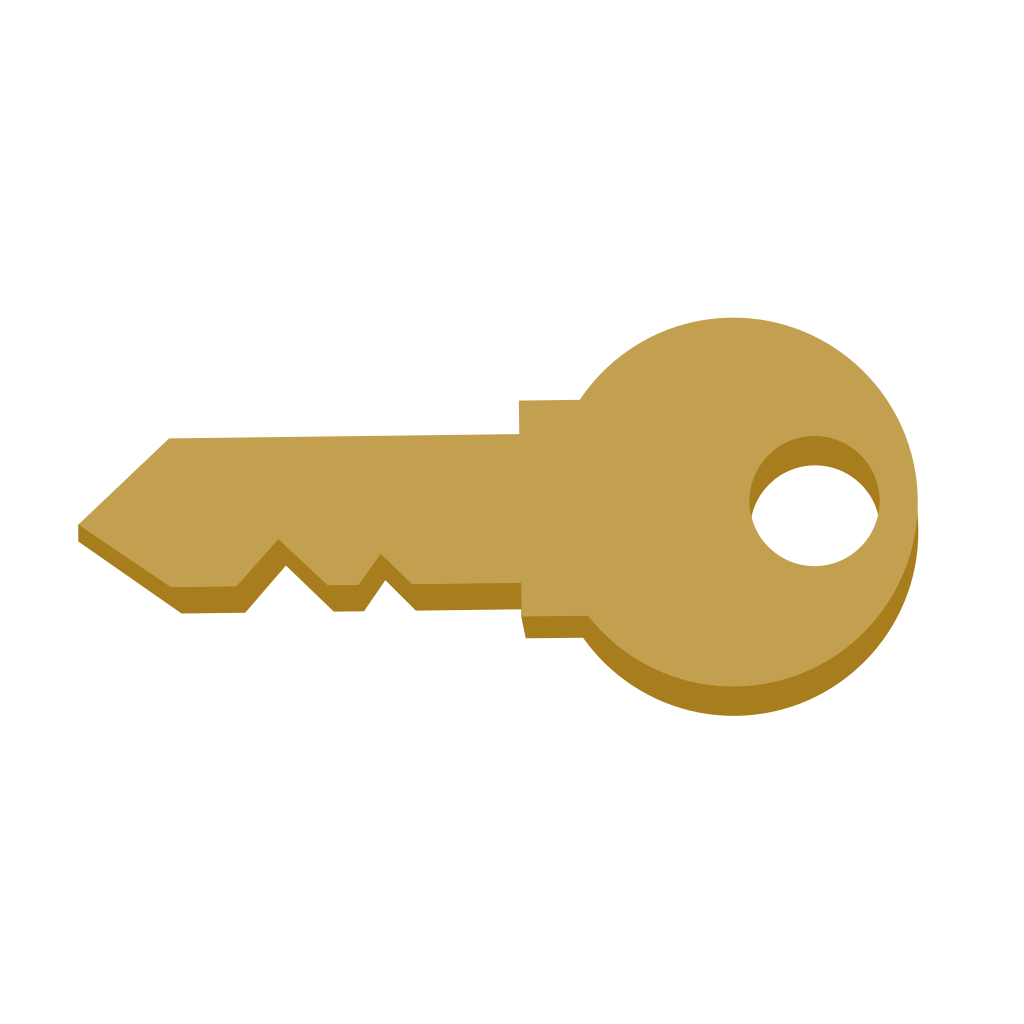 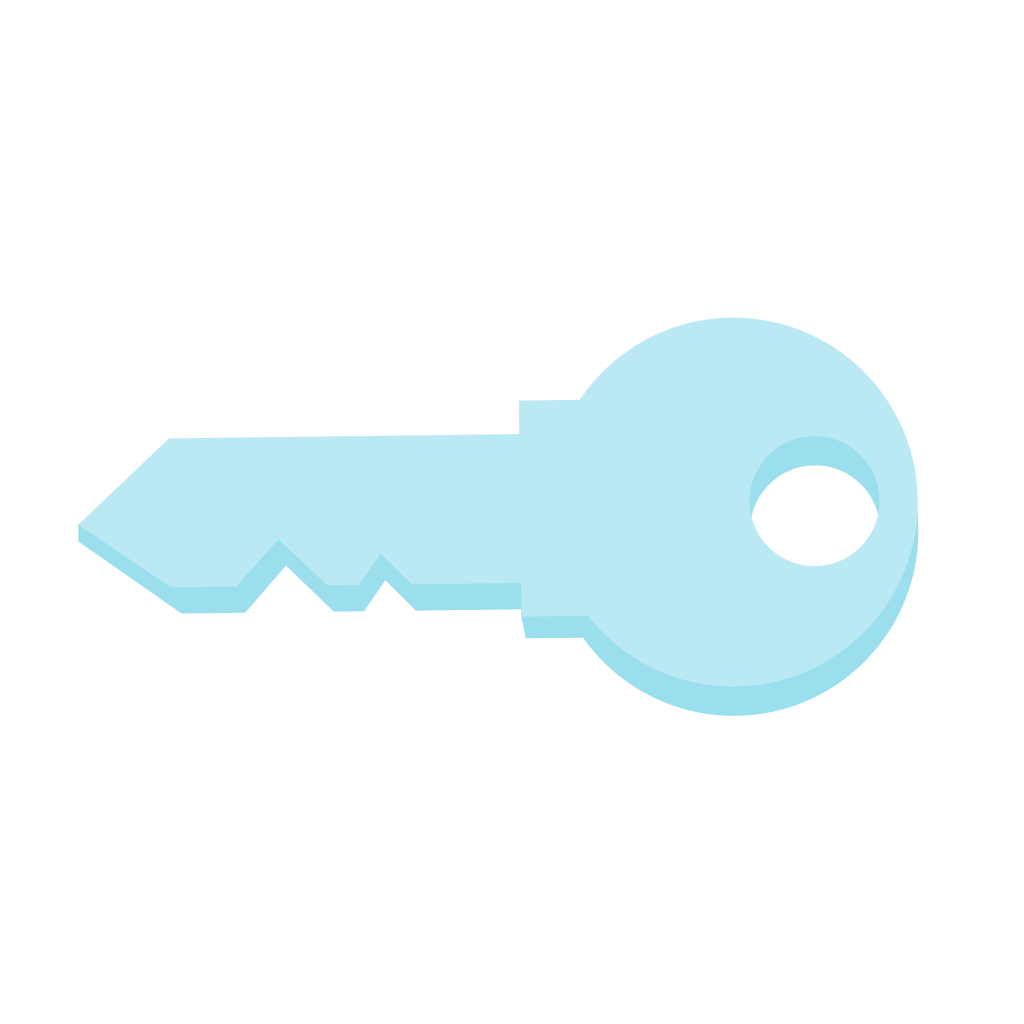 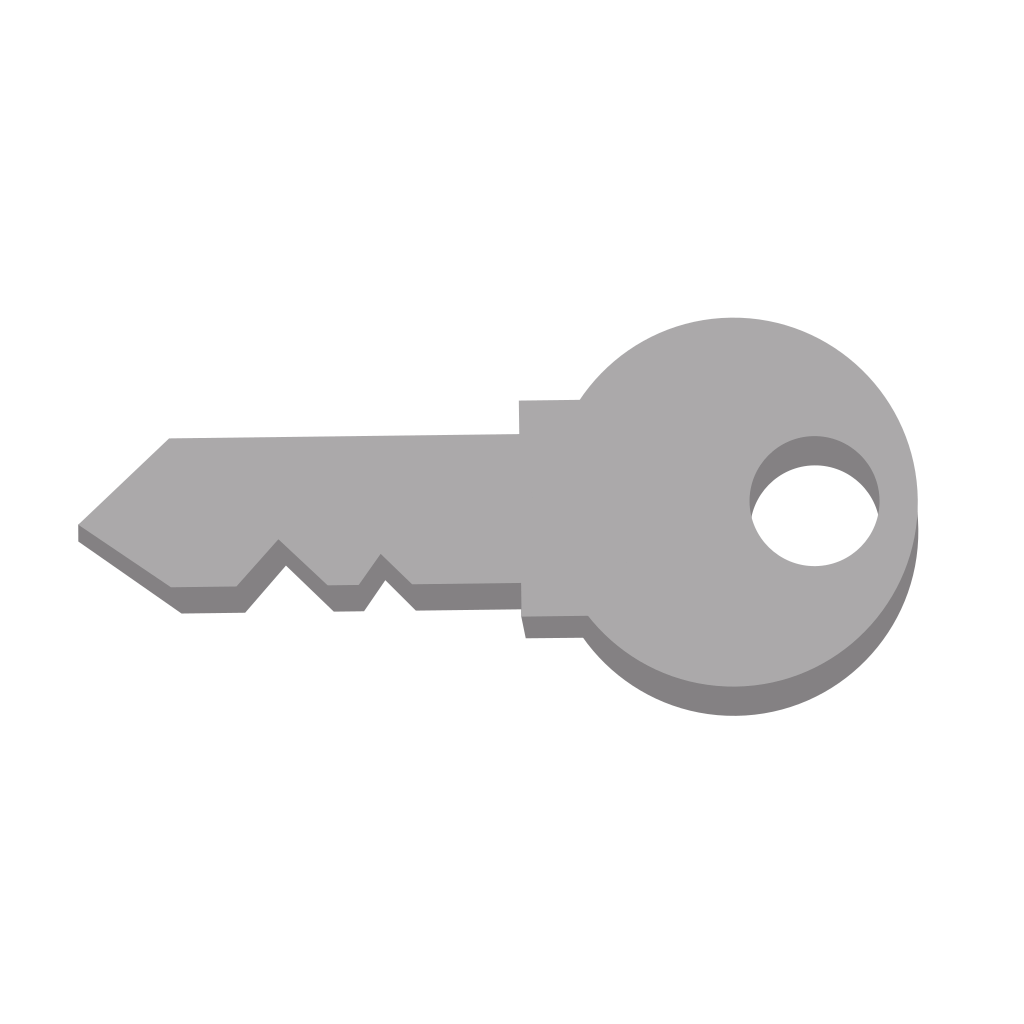 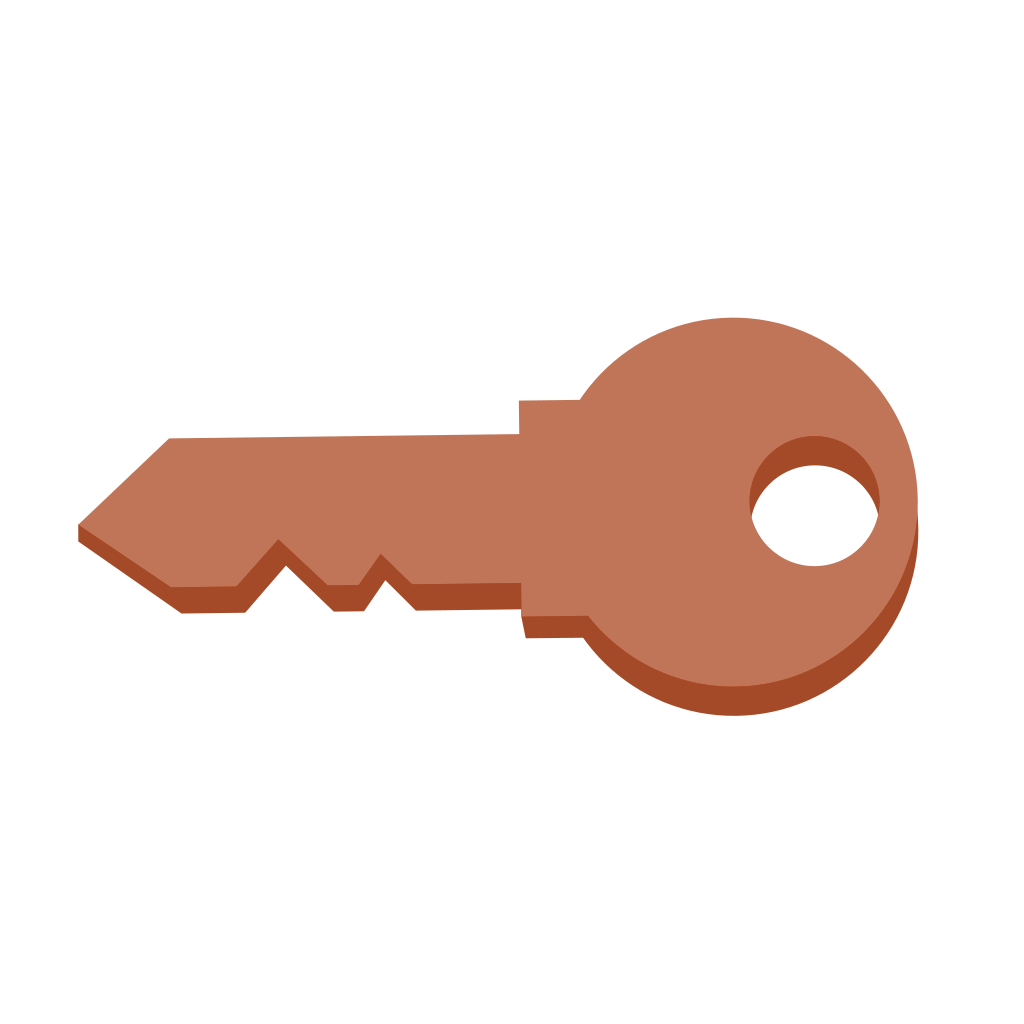 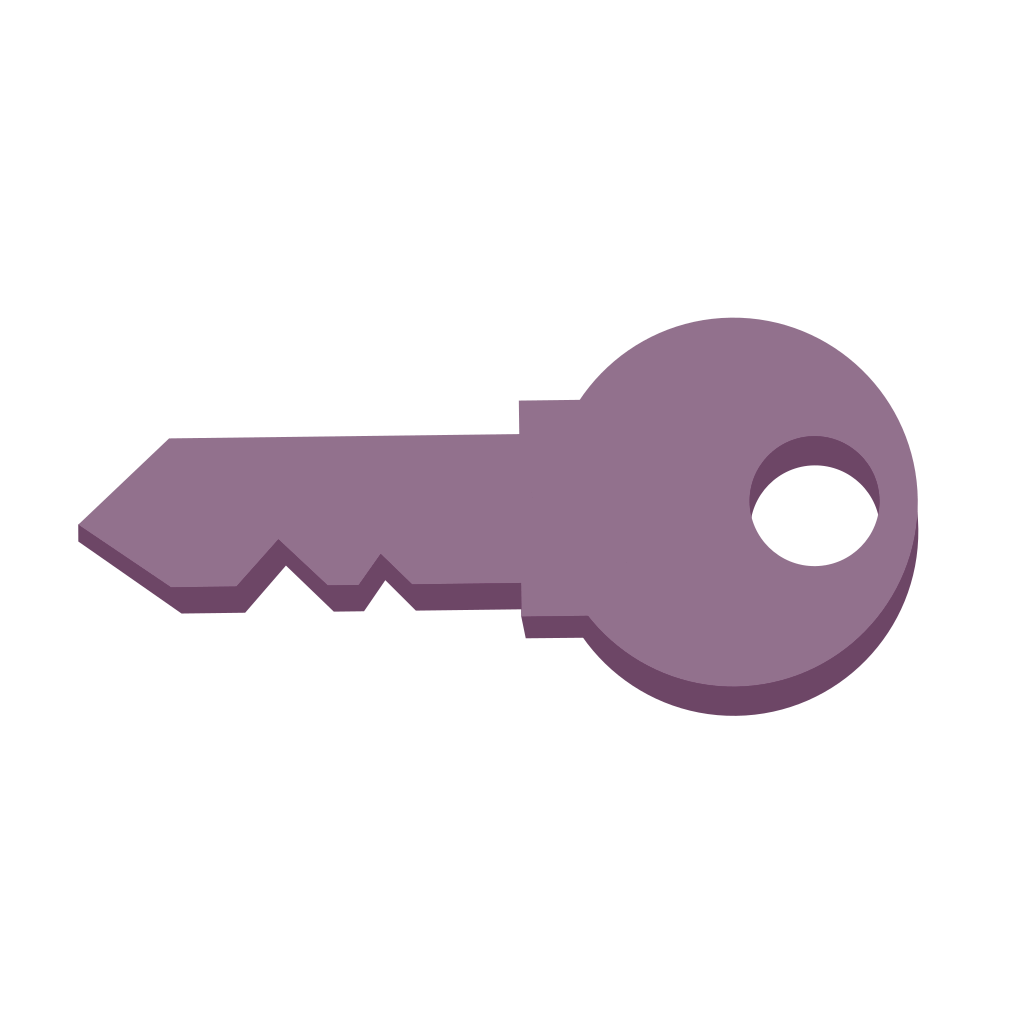 -
=
-
=
k
k1,3
k4,3
k
k3,6
k4,6
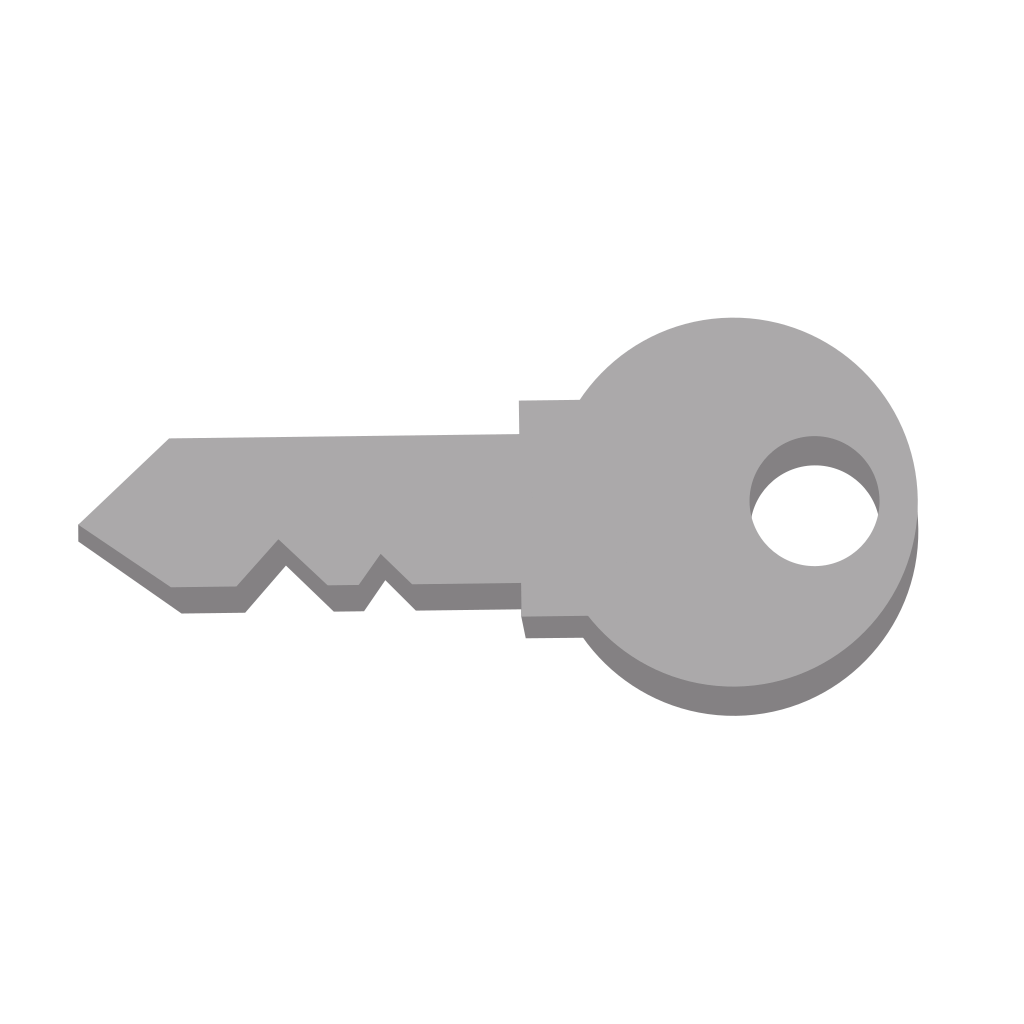 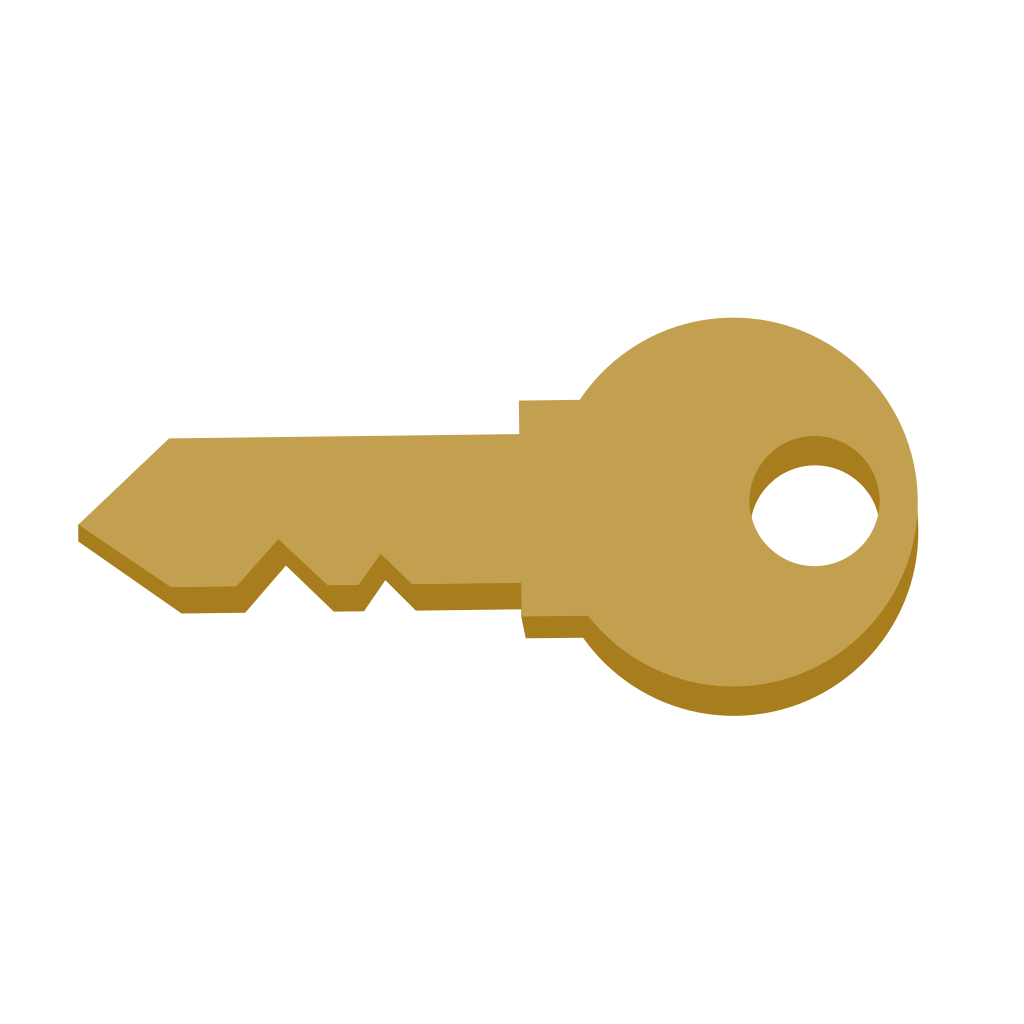 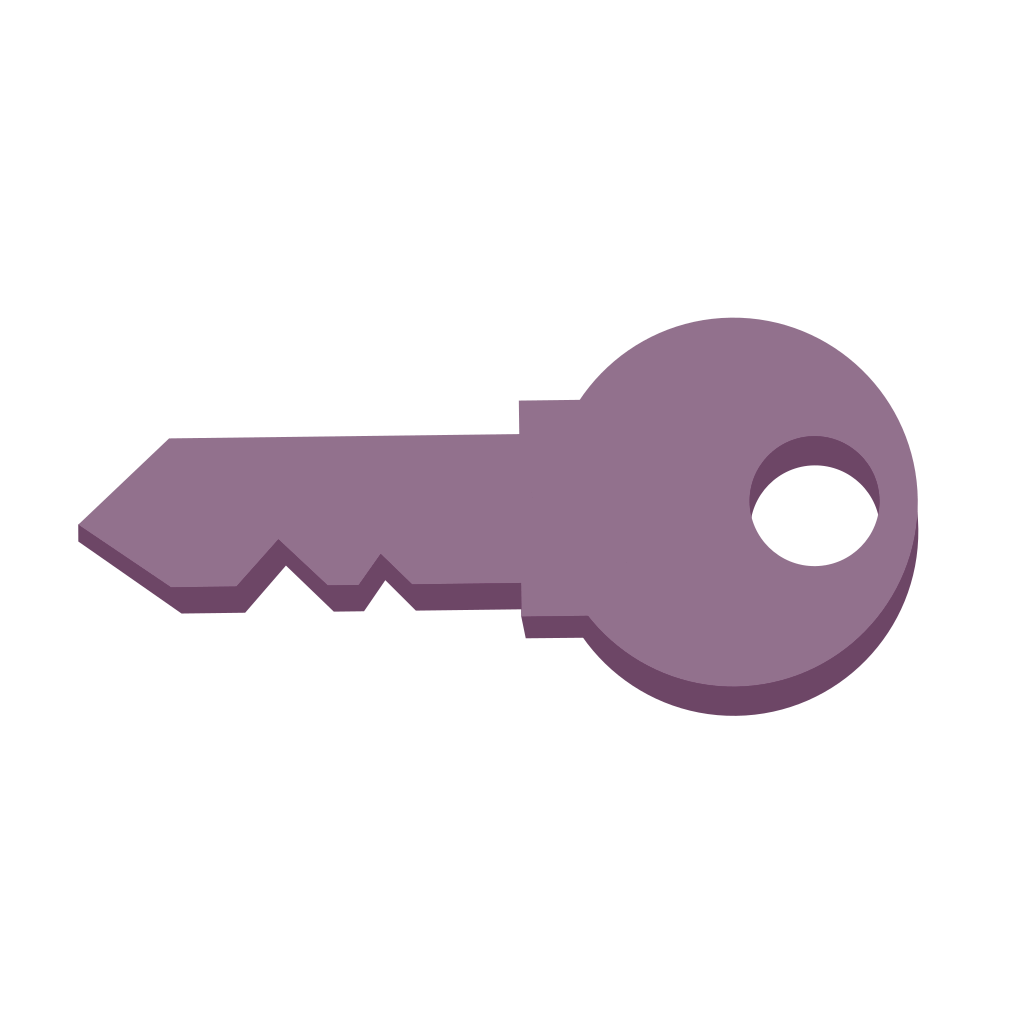 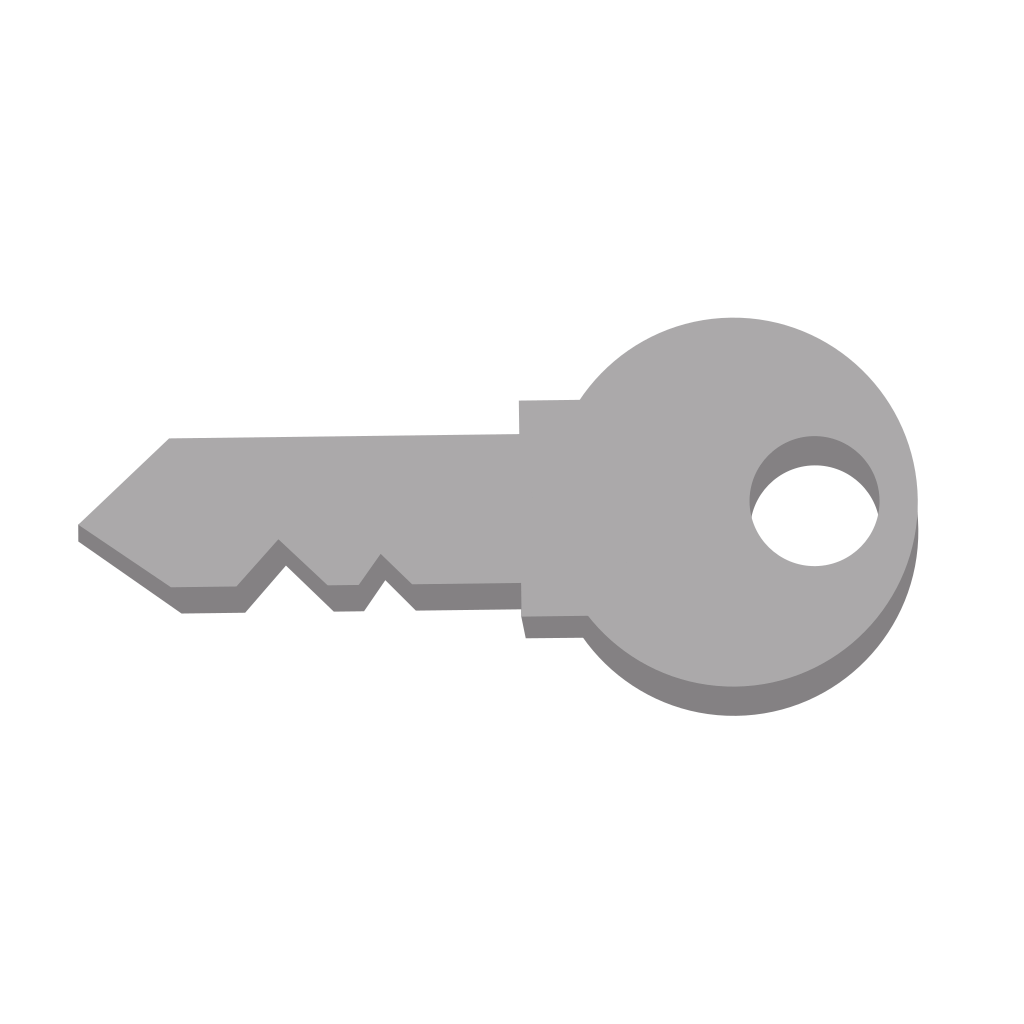 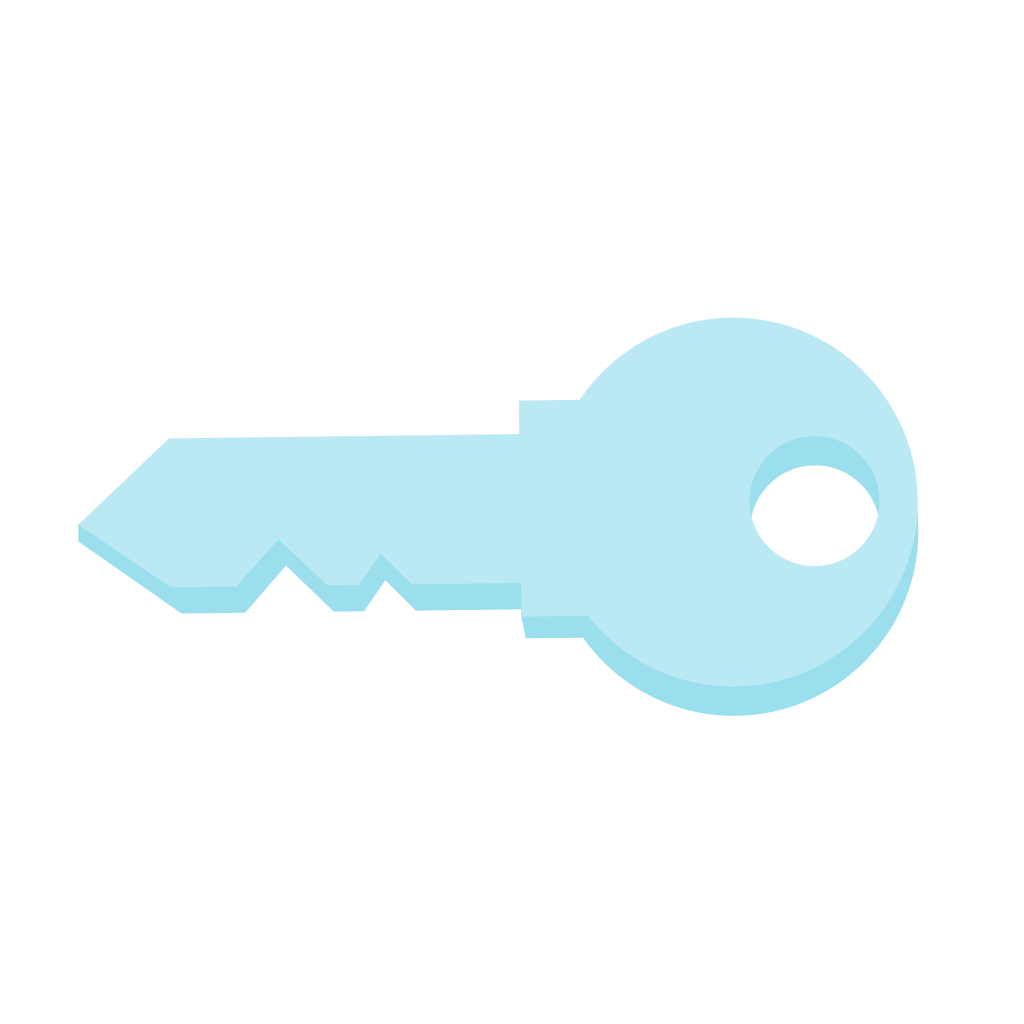 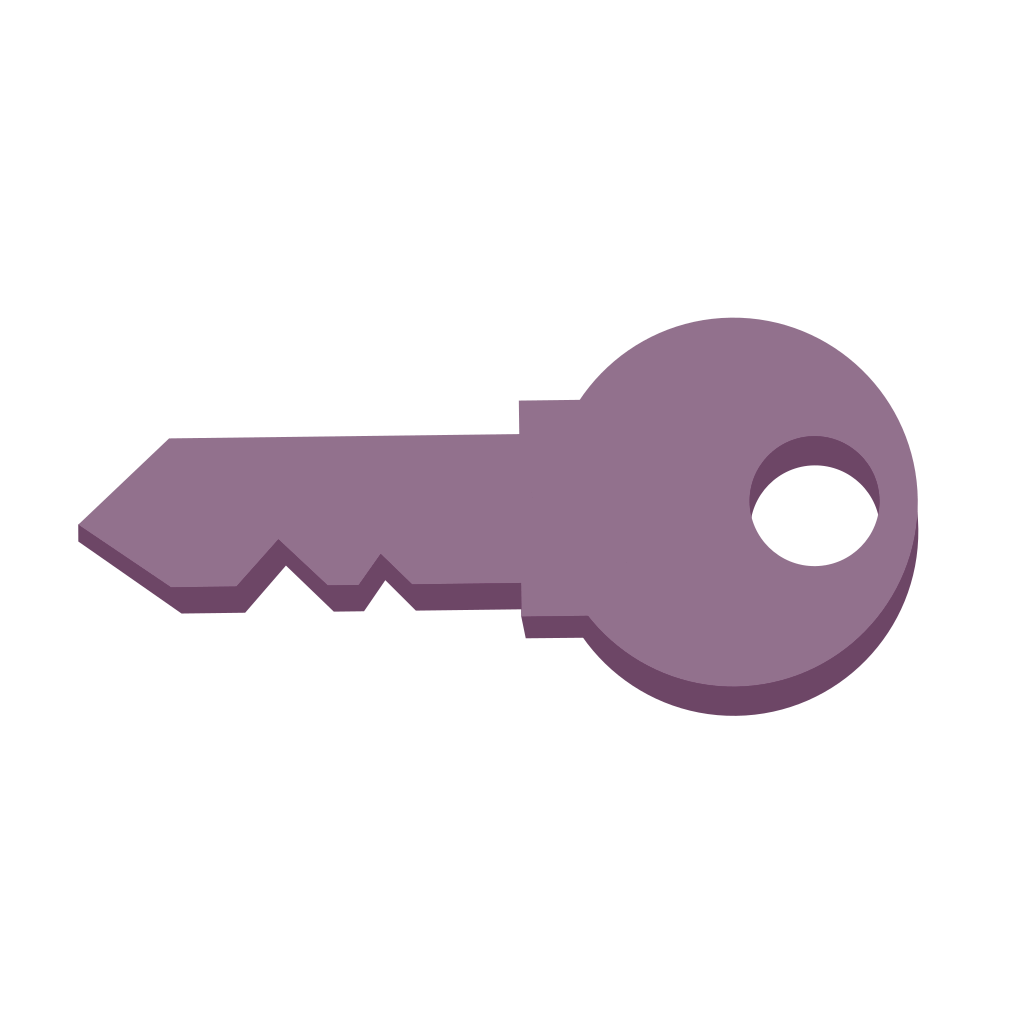 -
=
-
=
Asiacrypt 2024, December 12
Key Generation via Trusted Authority
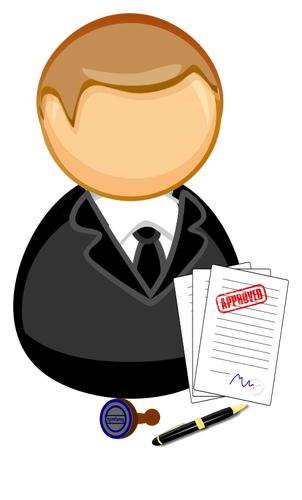 k
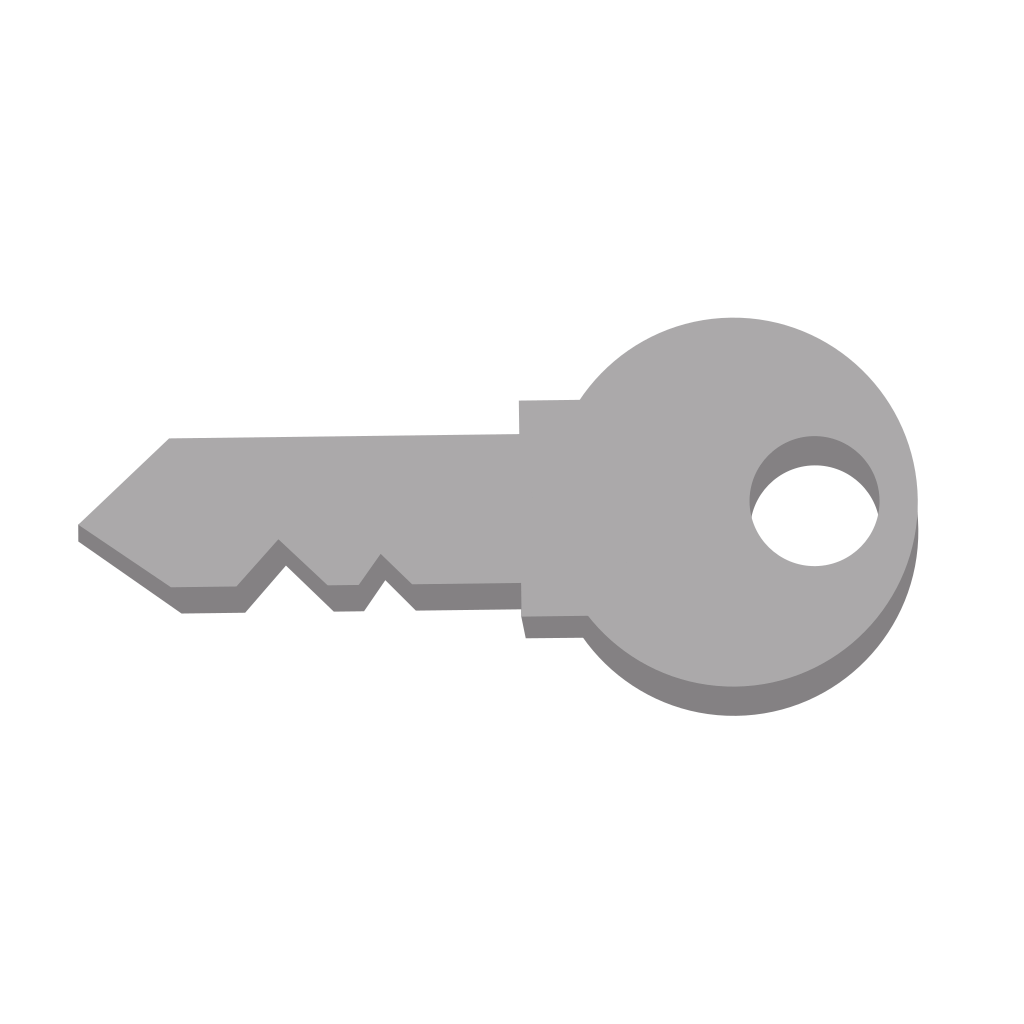 k
k1,1
k2,1
k
k2,4
k3,4
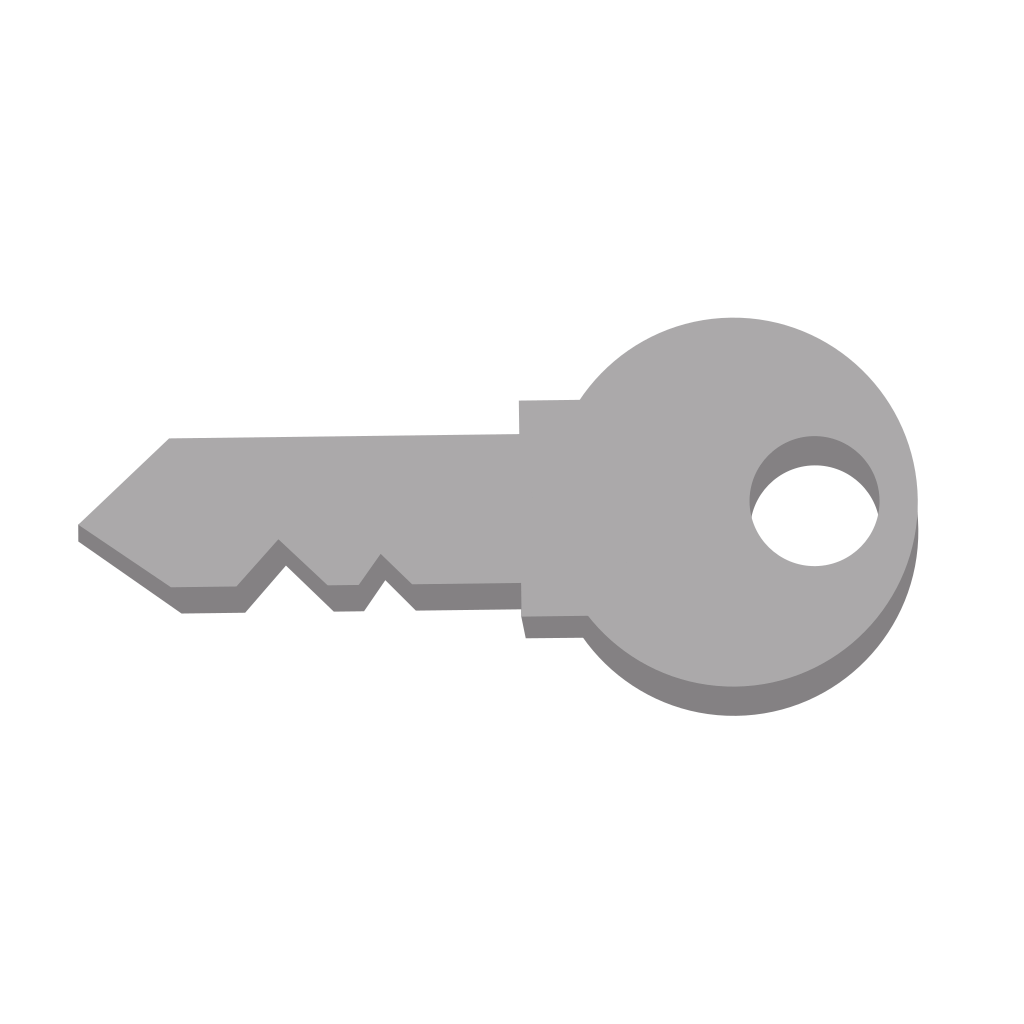 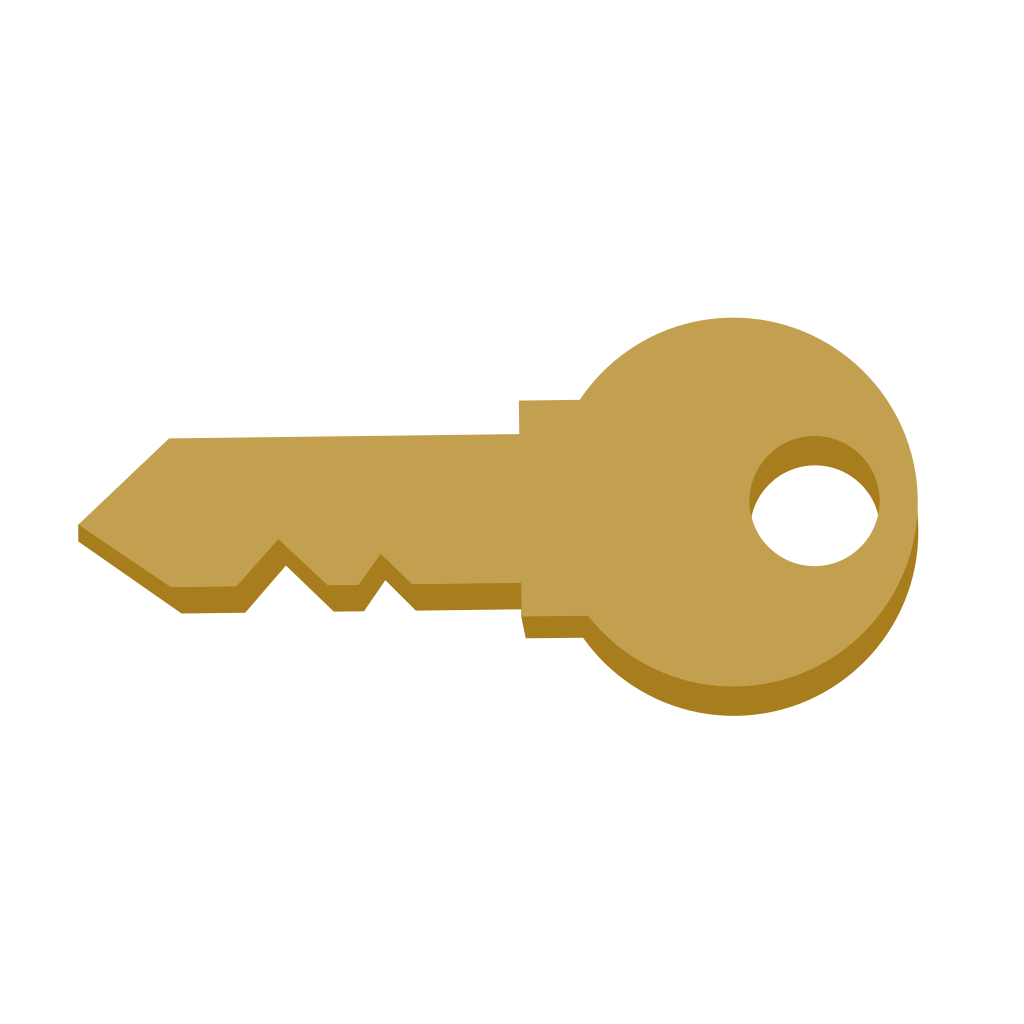 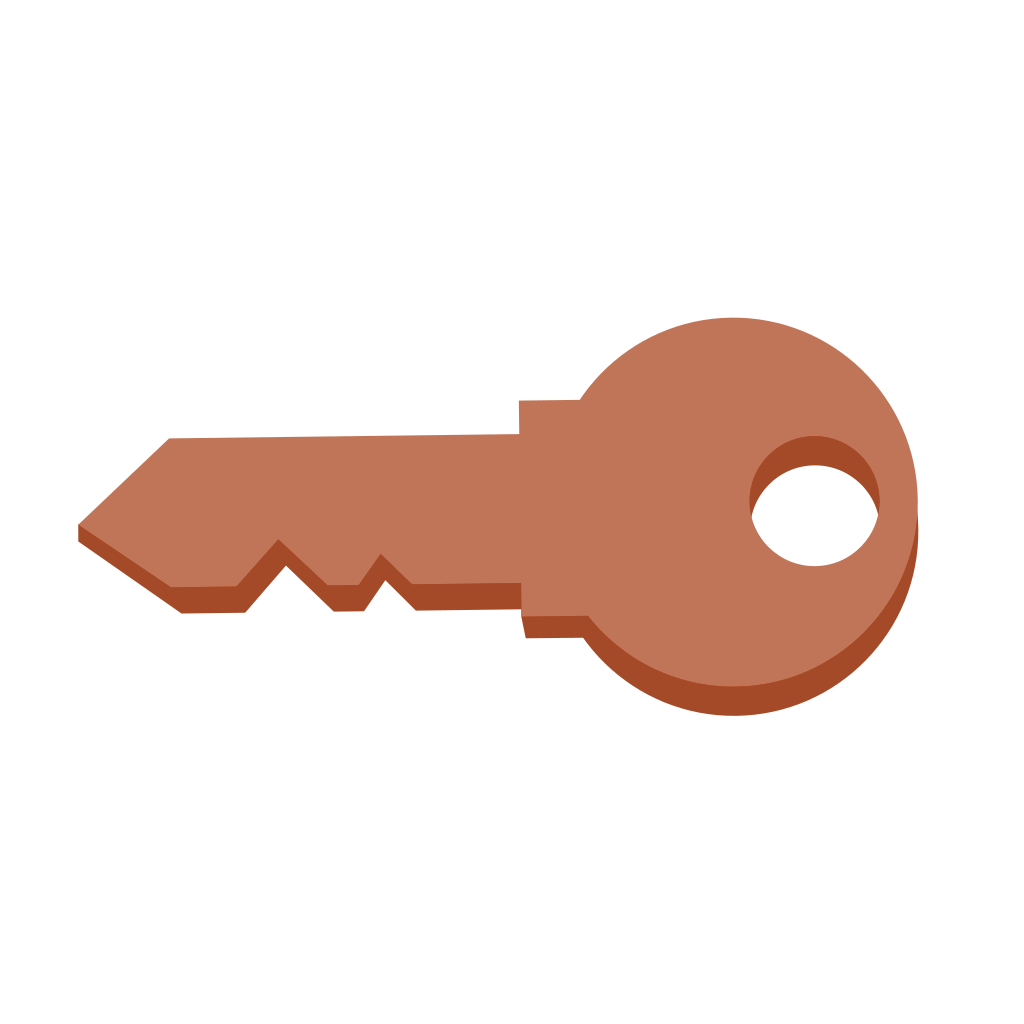 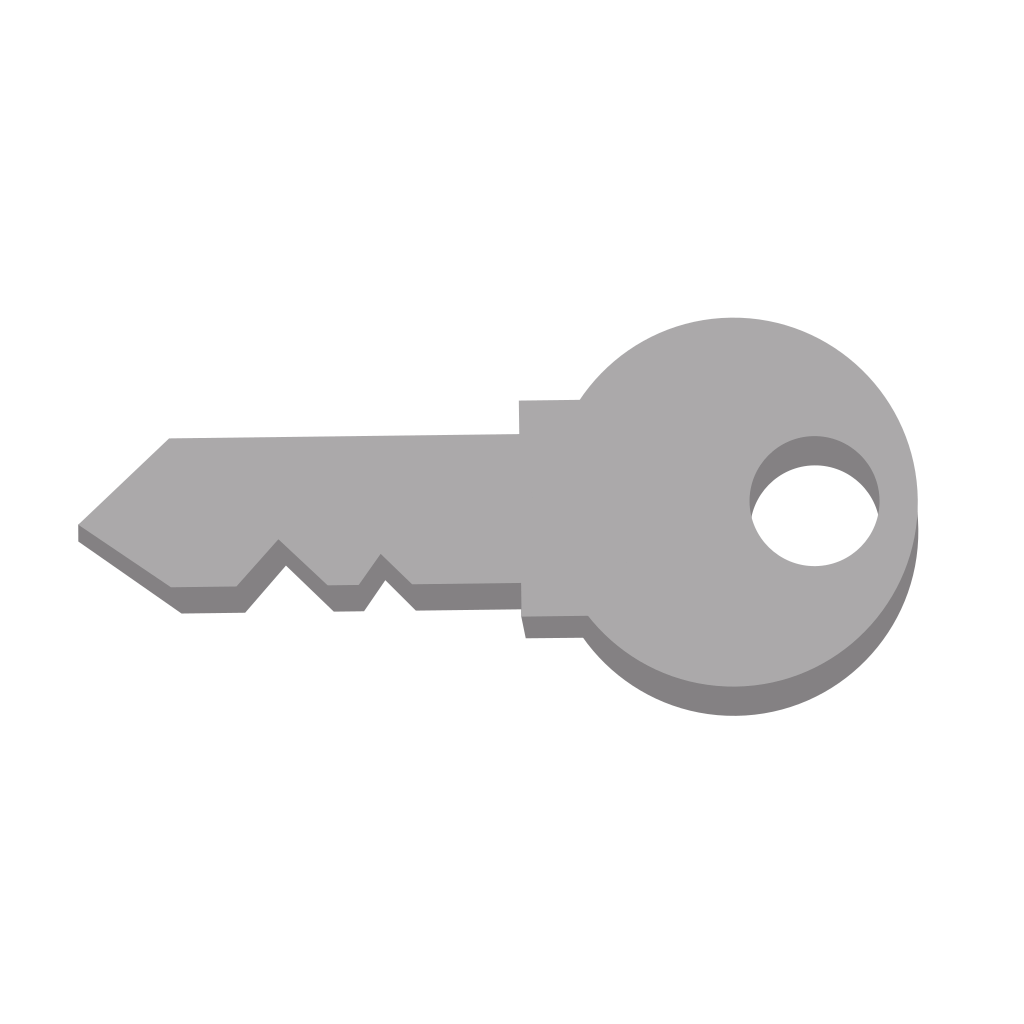 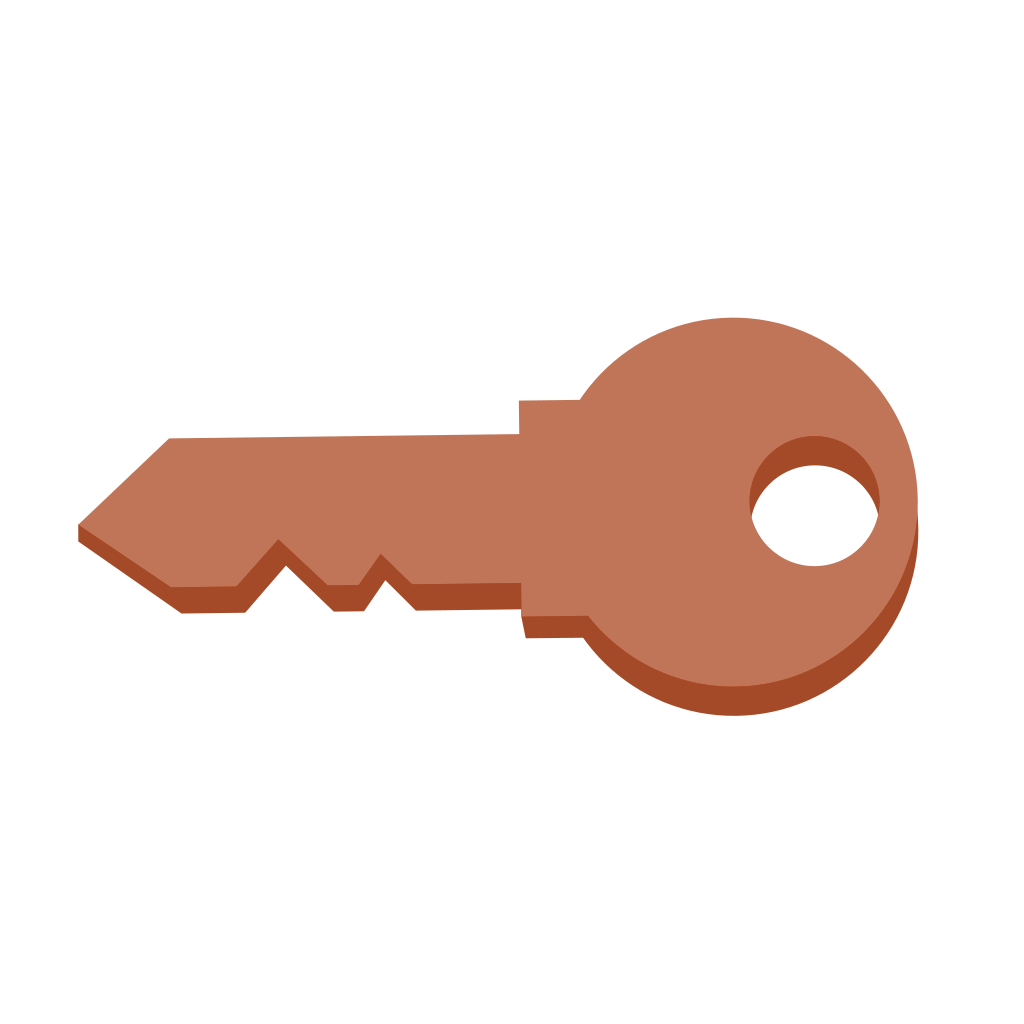 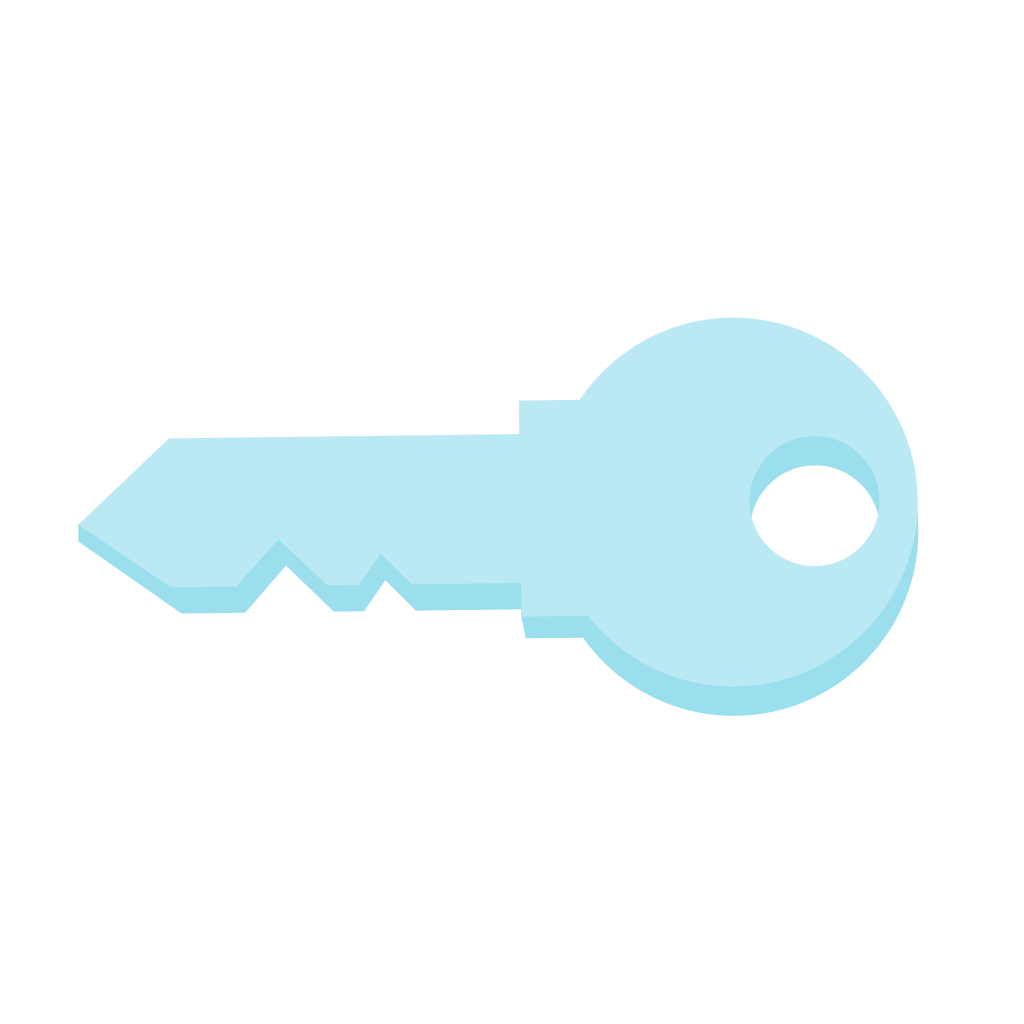 -
=
-
=
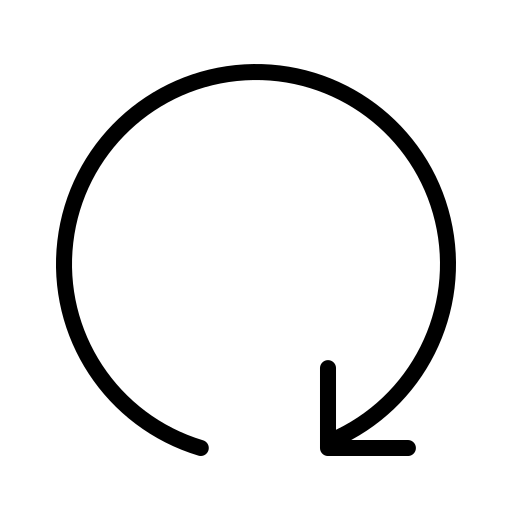 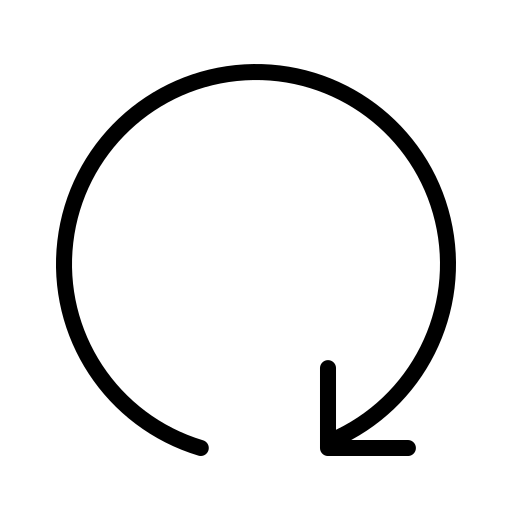 k
k1,2
k
k2,5
k3,2
k4,5
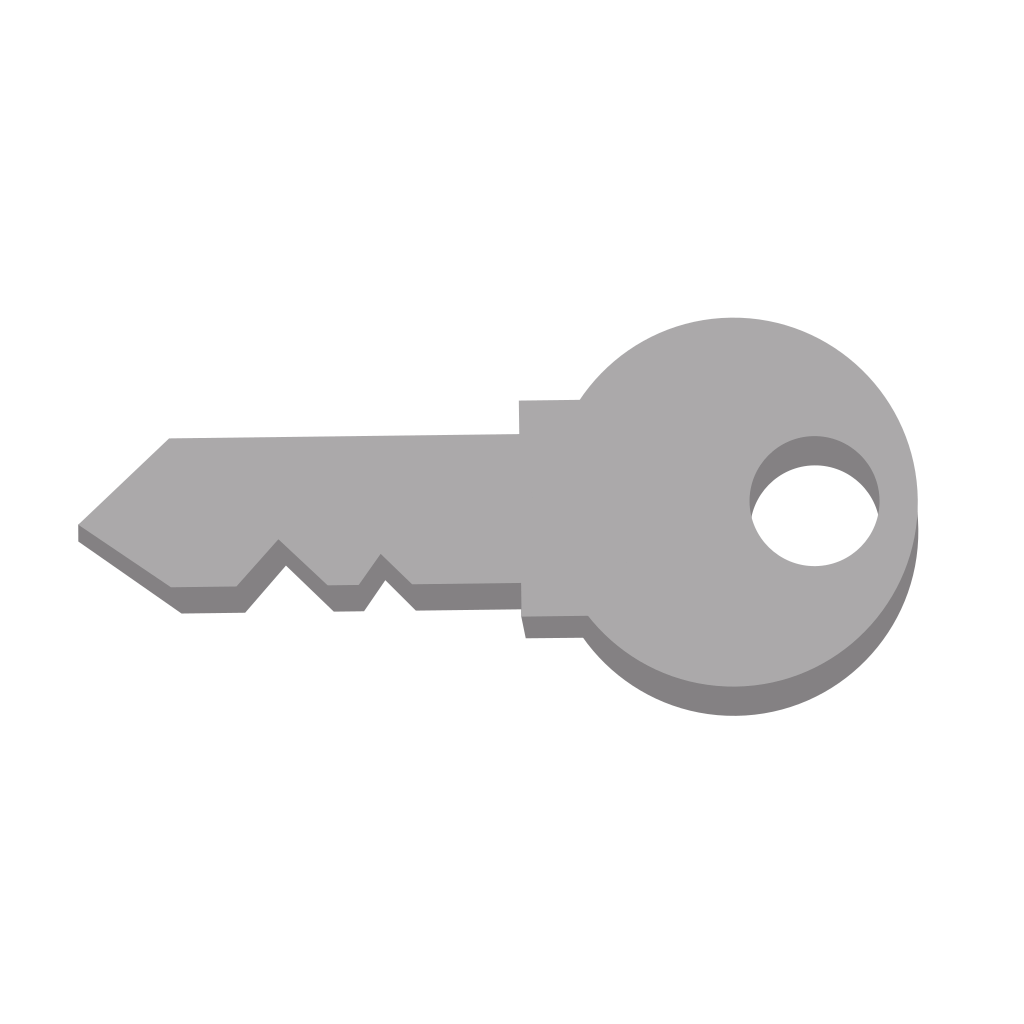 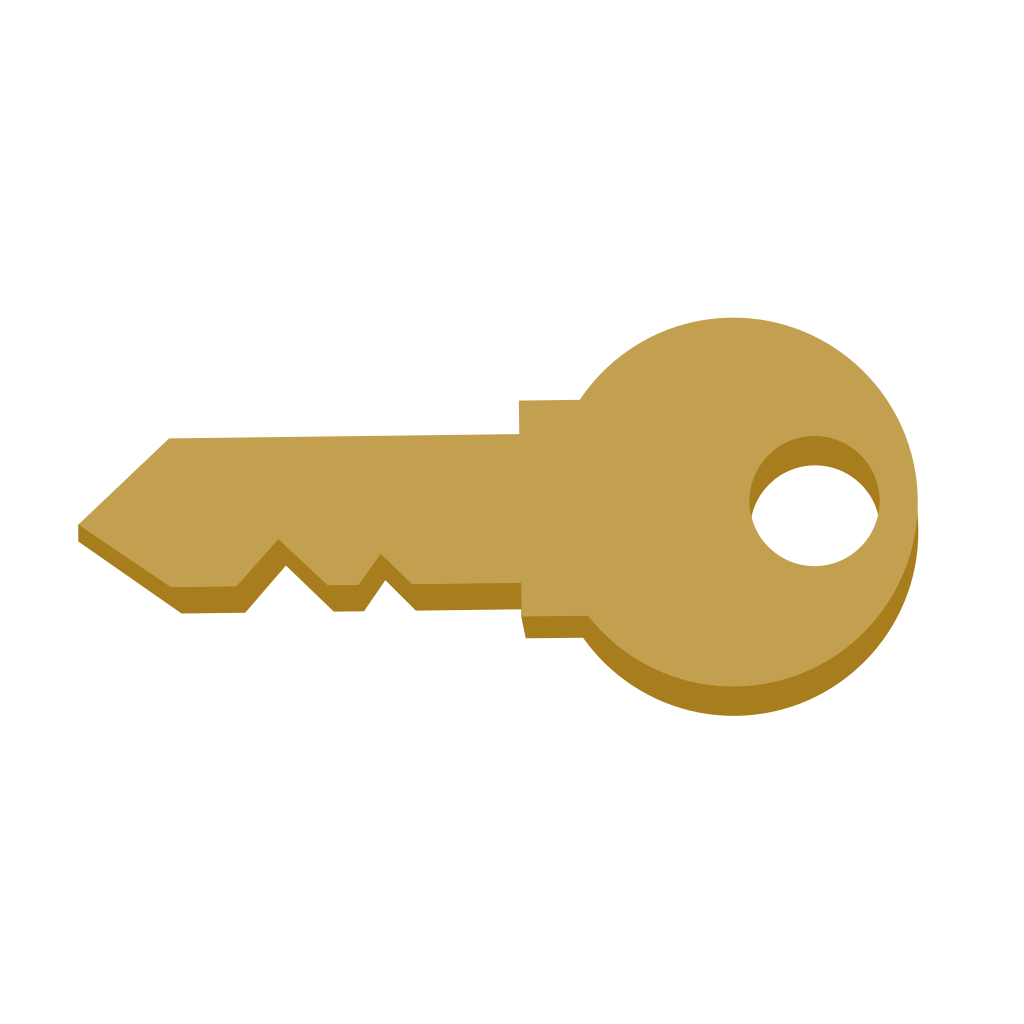 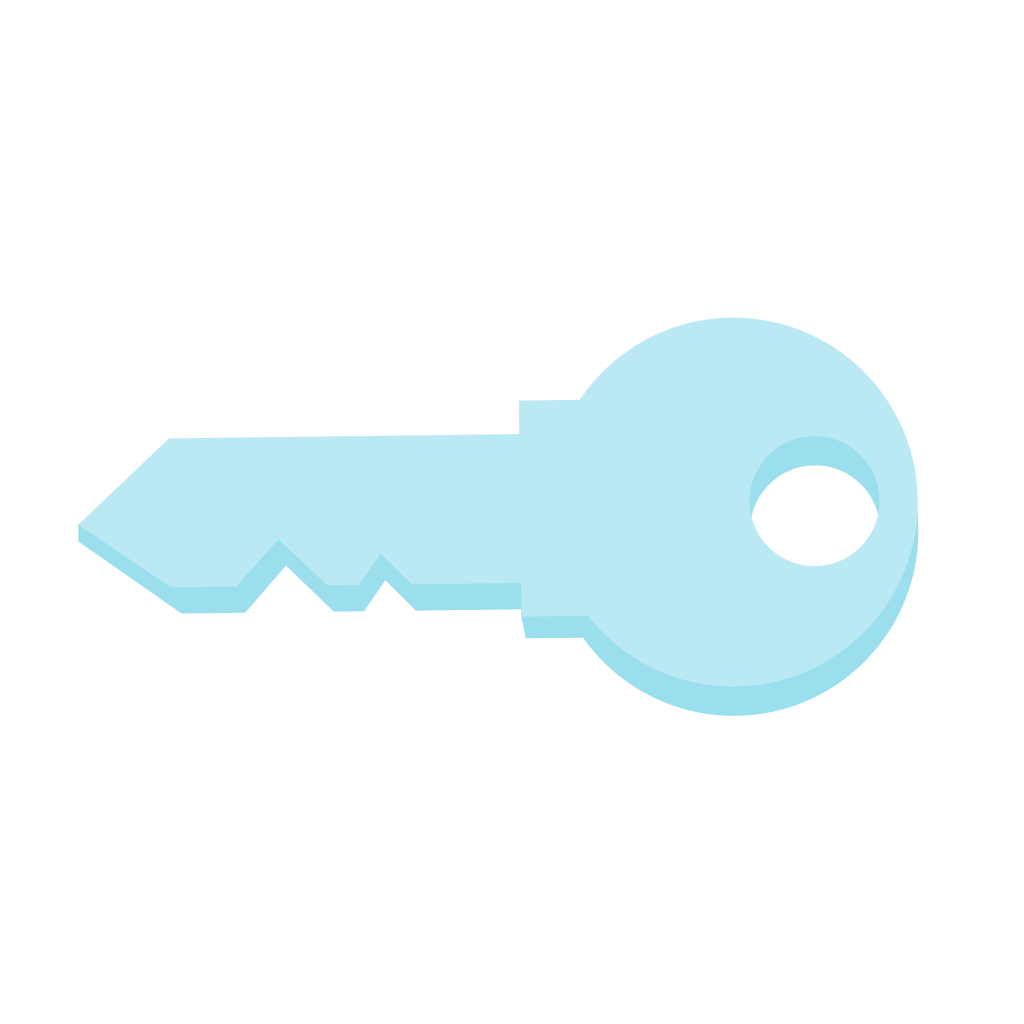 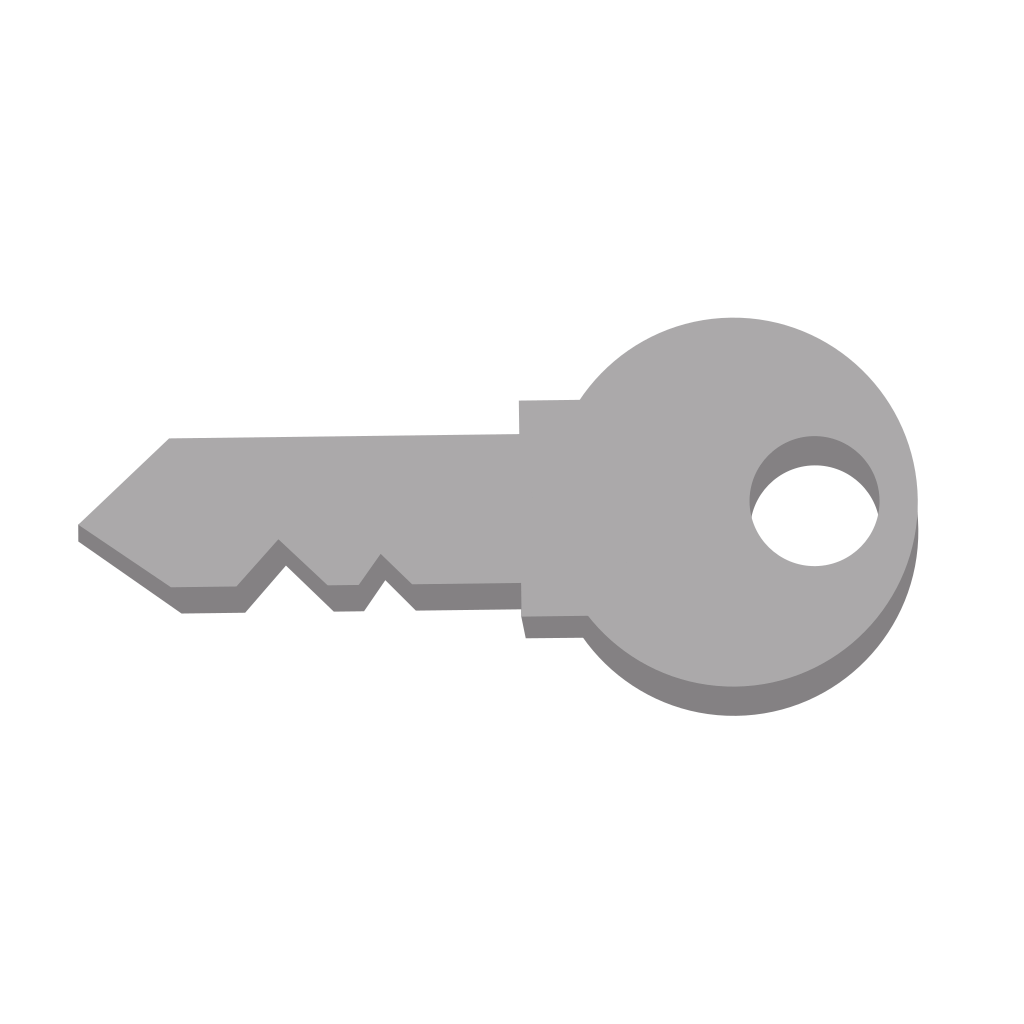 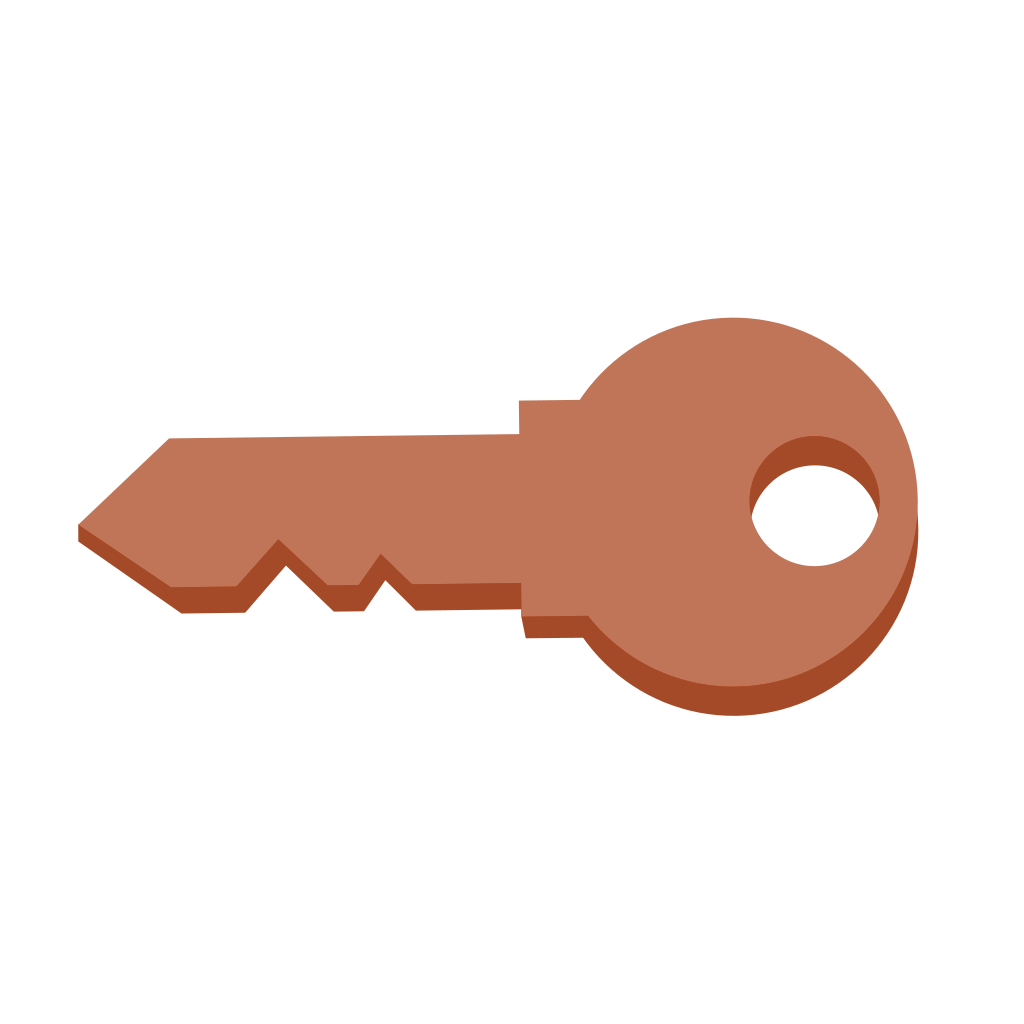 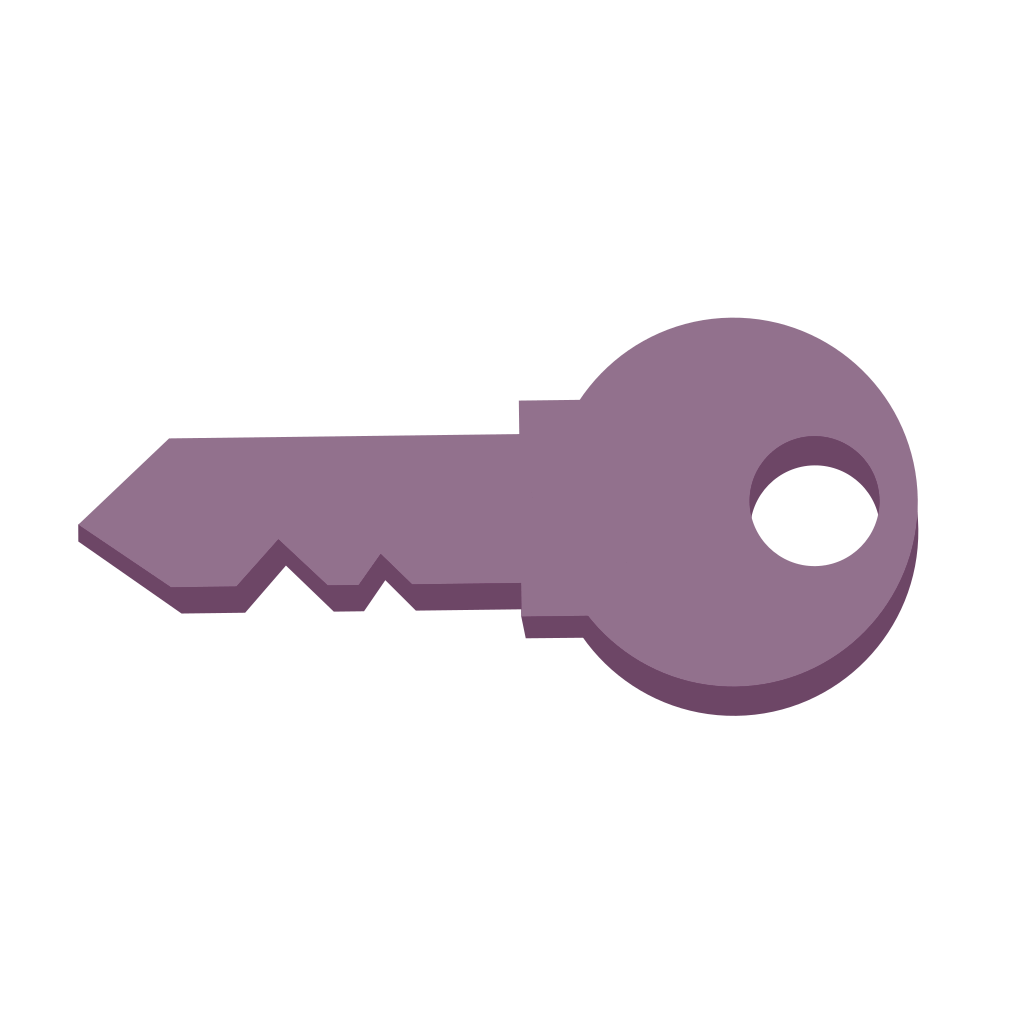 -
=
-
=
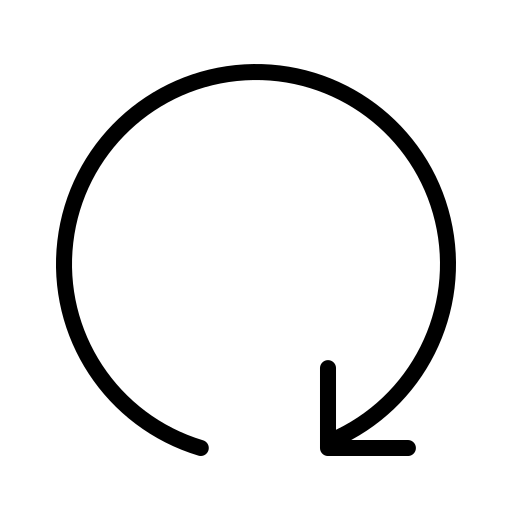 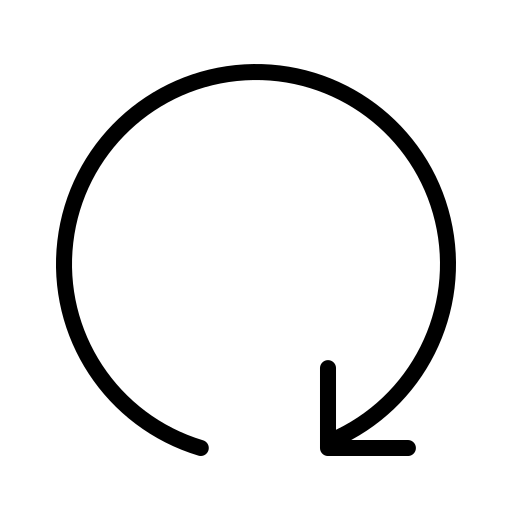 k
k1,3
k4,3
k
k3,6
k4,6
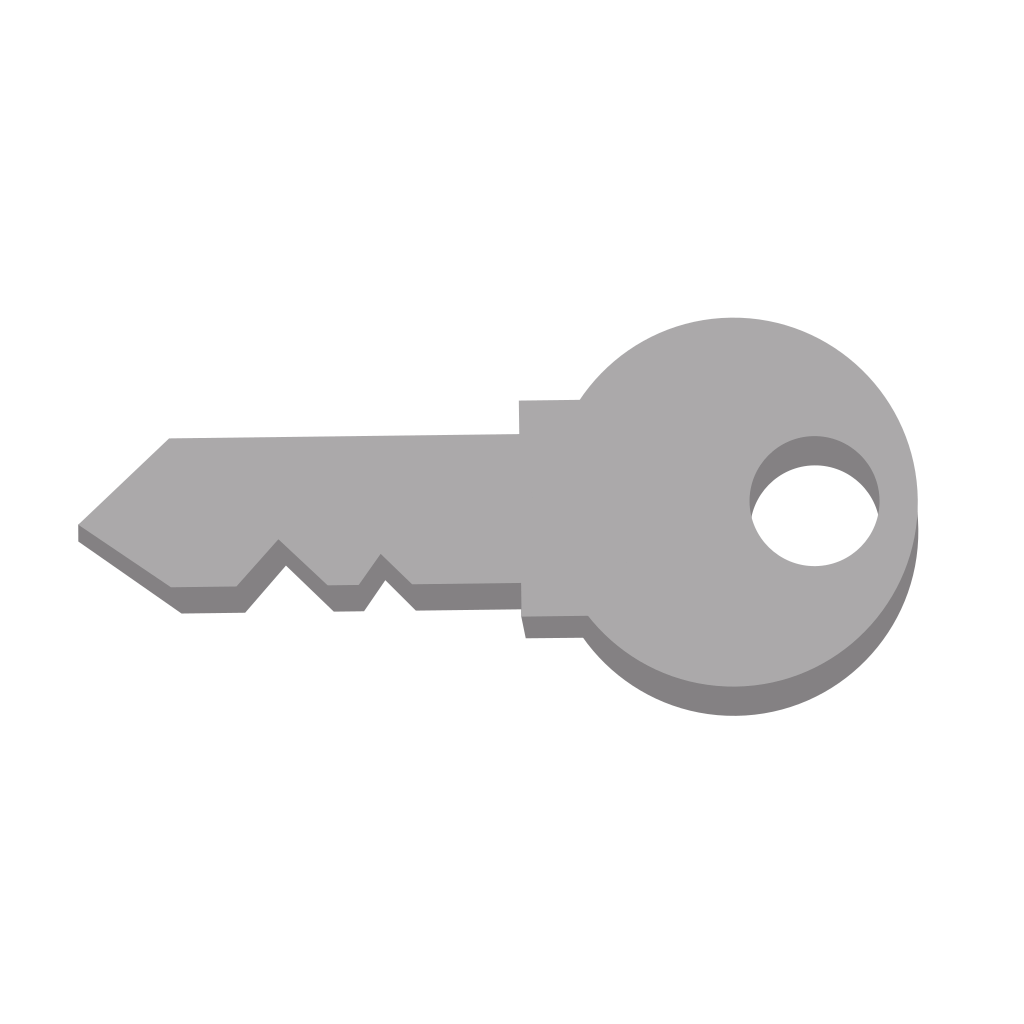 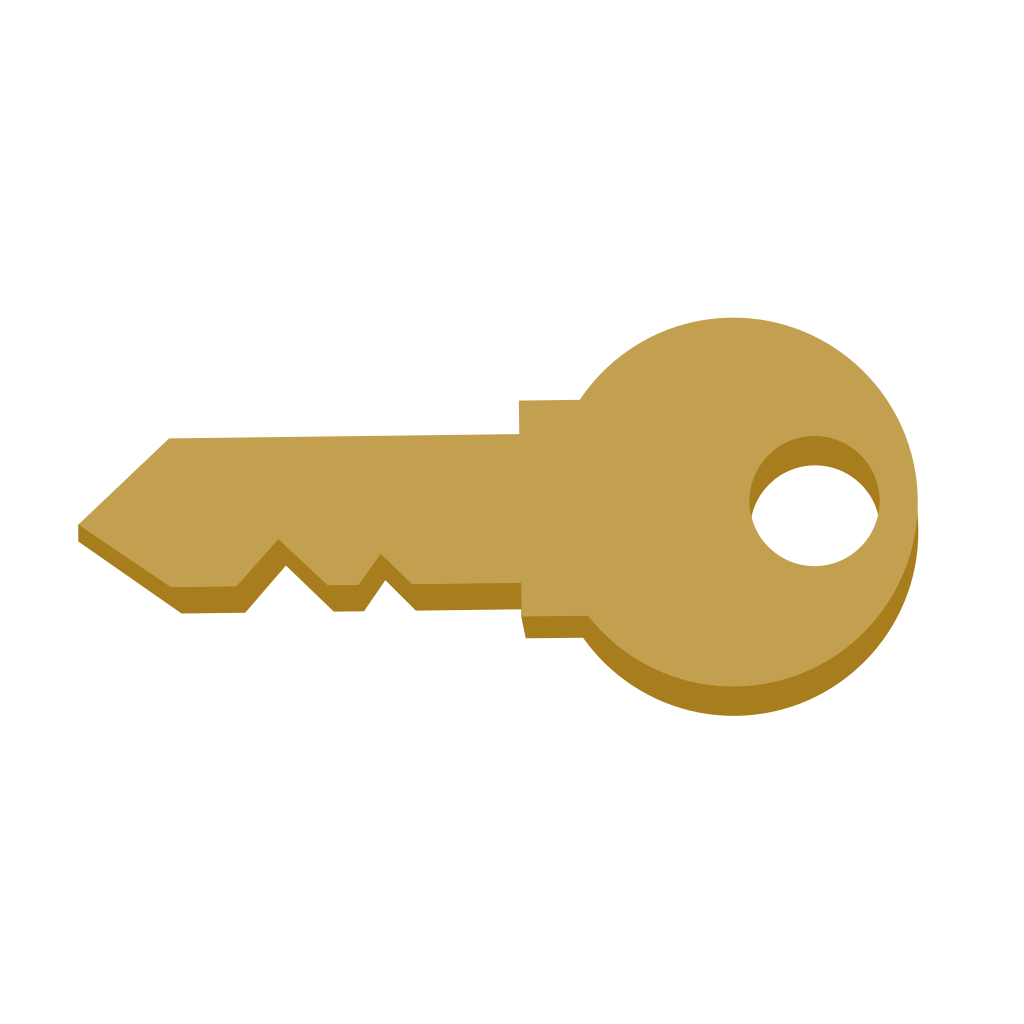 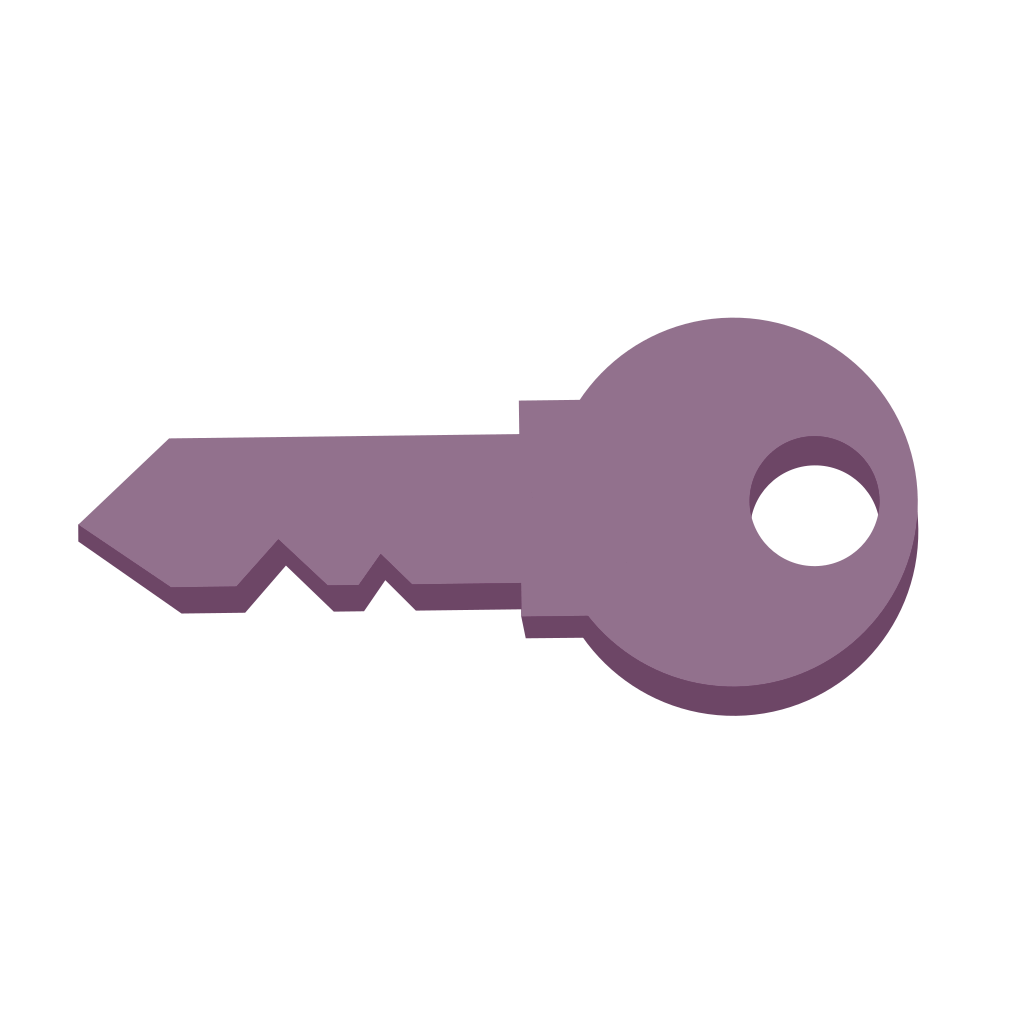 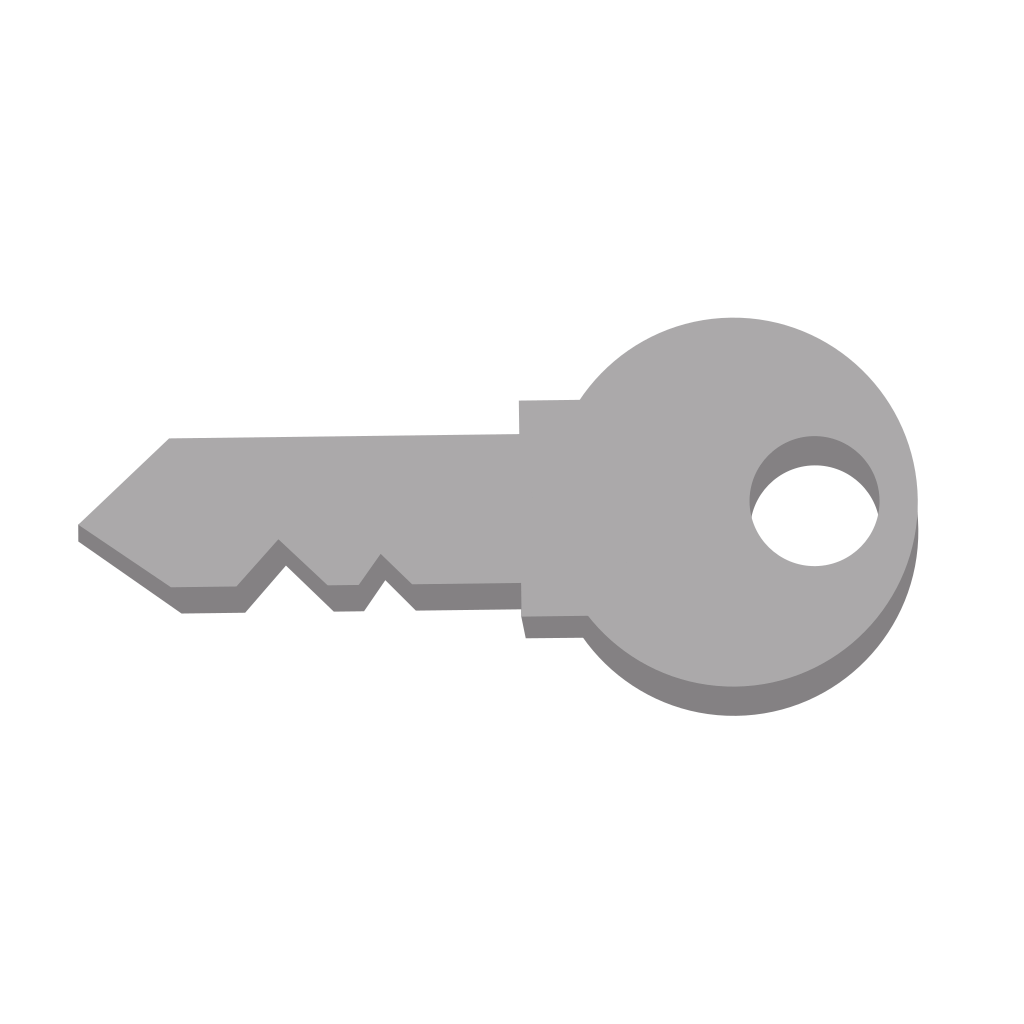 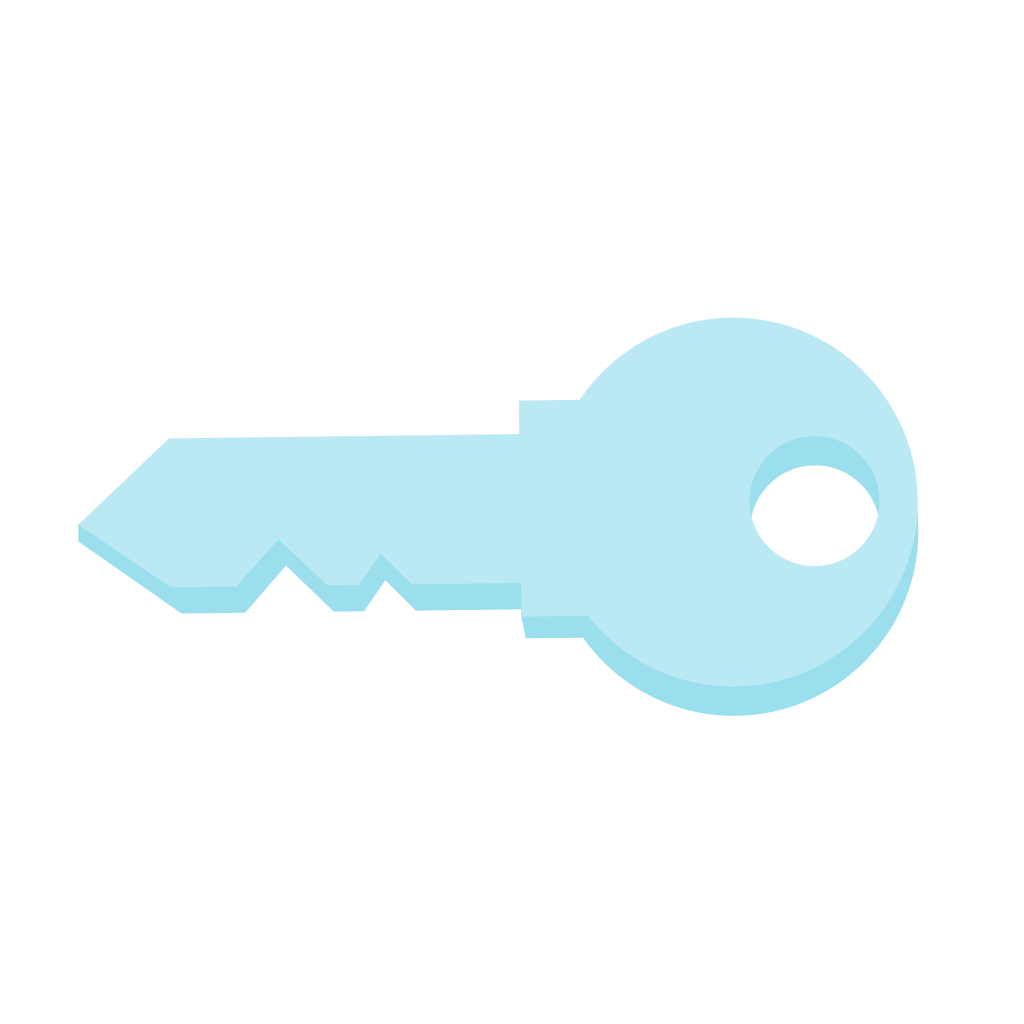 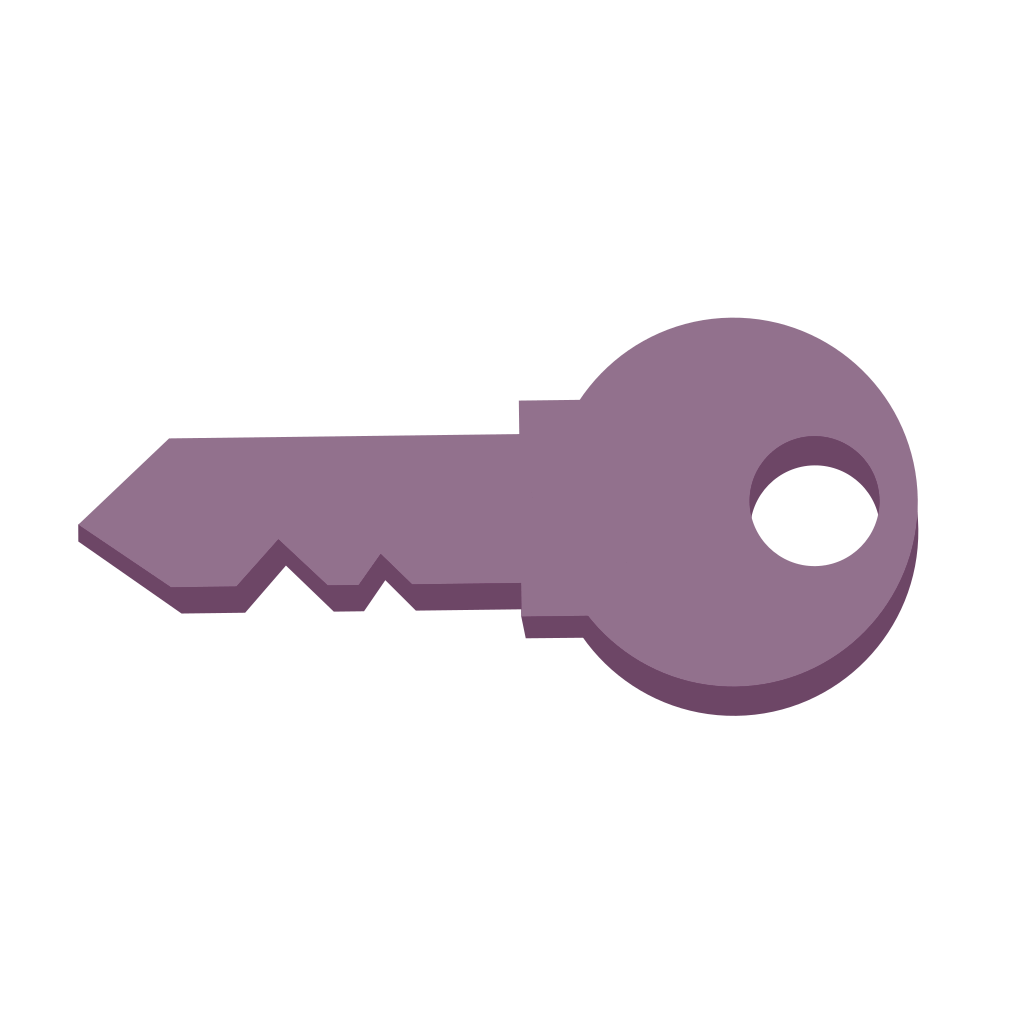 -
=
-
=
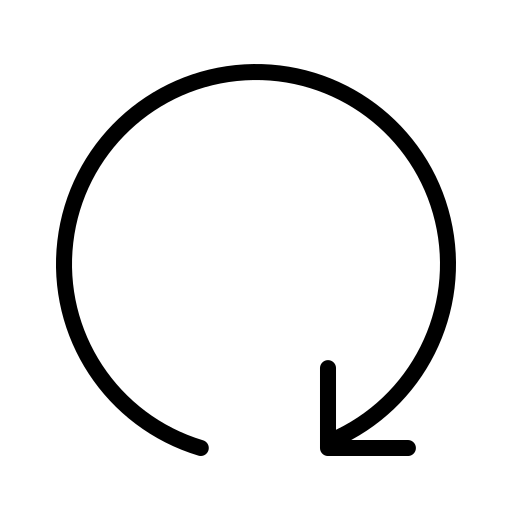 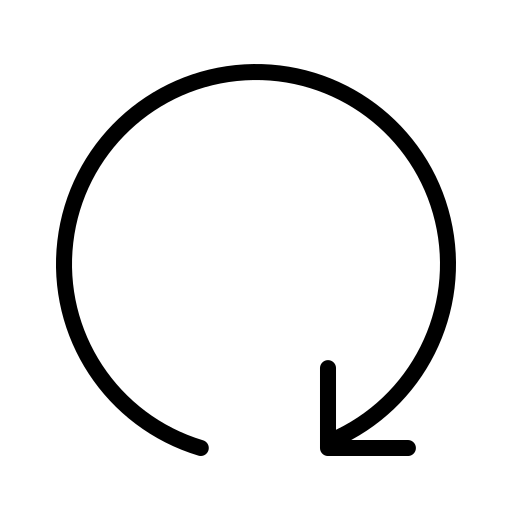 Asiacrypt 2024, December 12
Key Generation via Trusted Authority
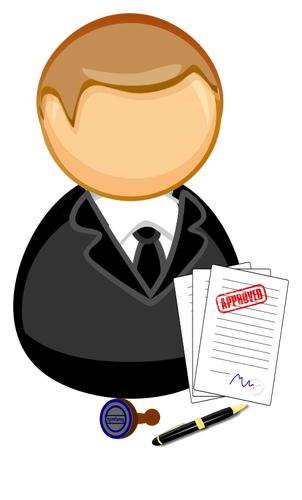 k
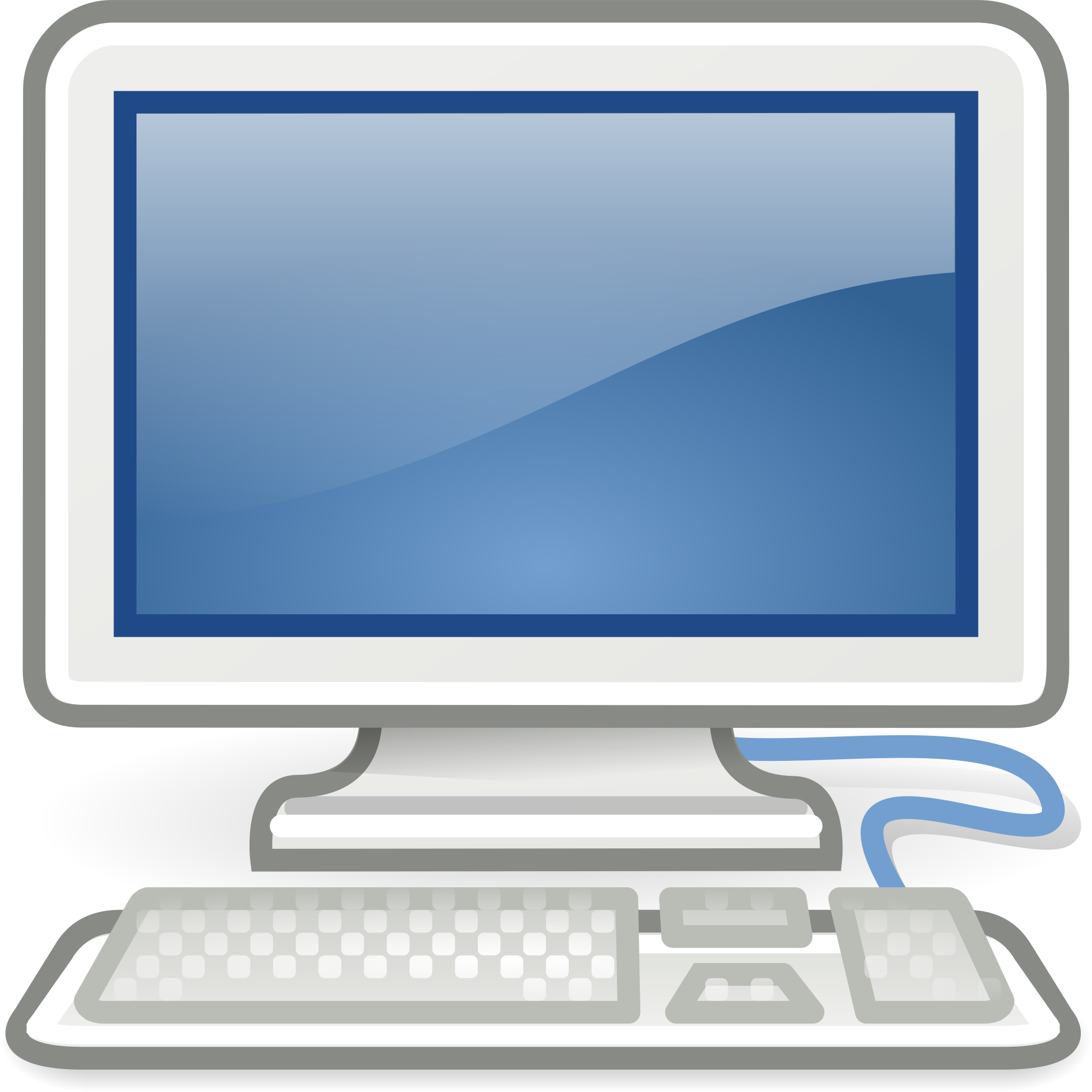 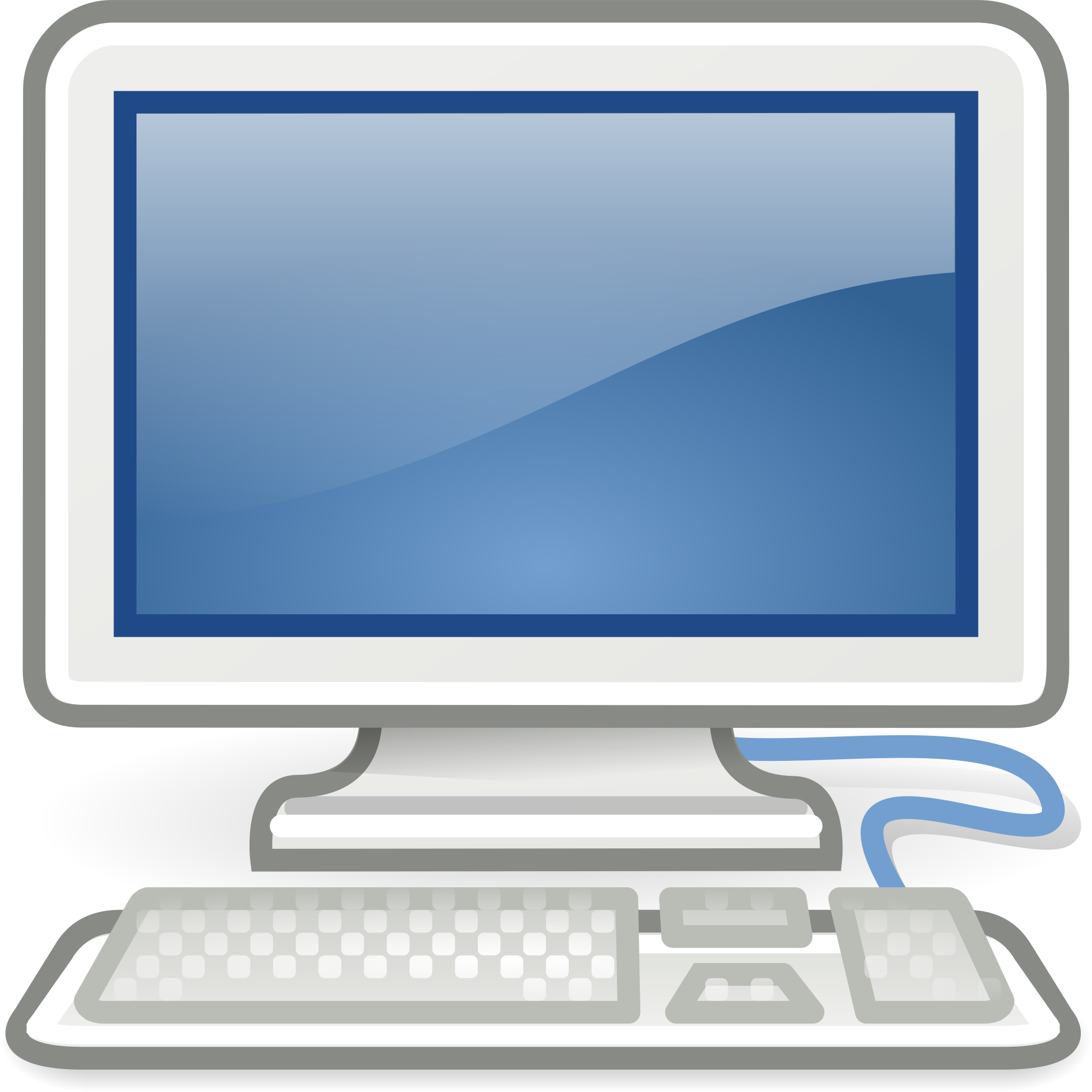 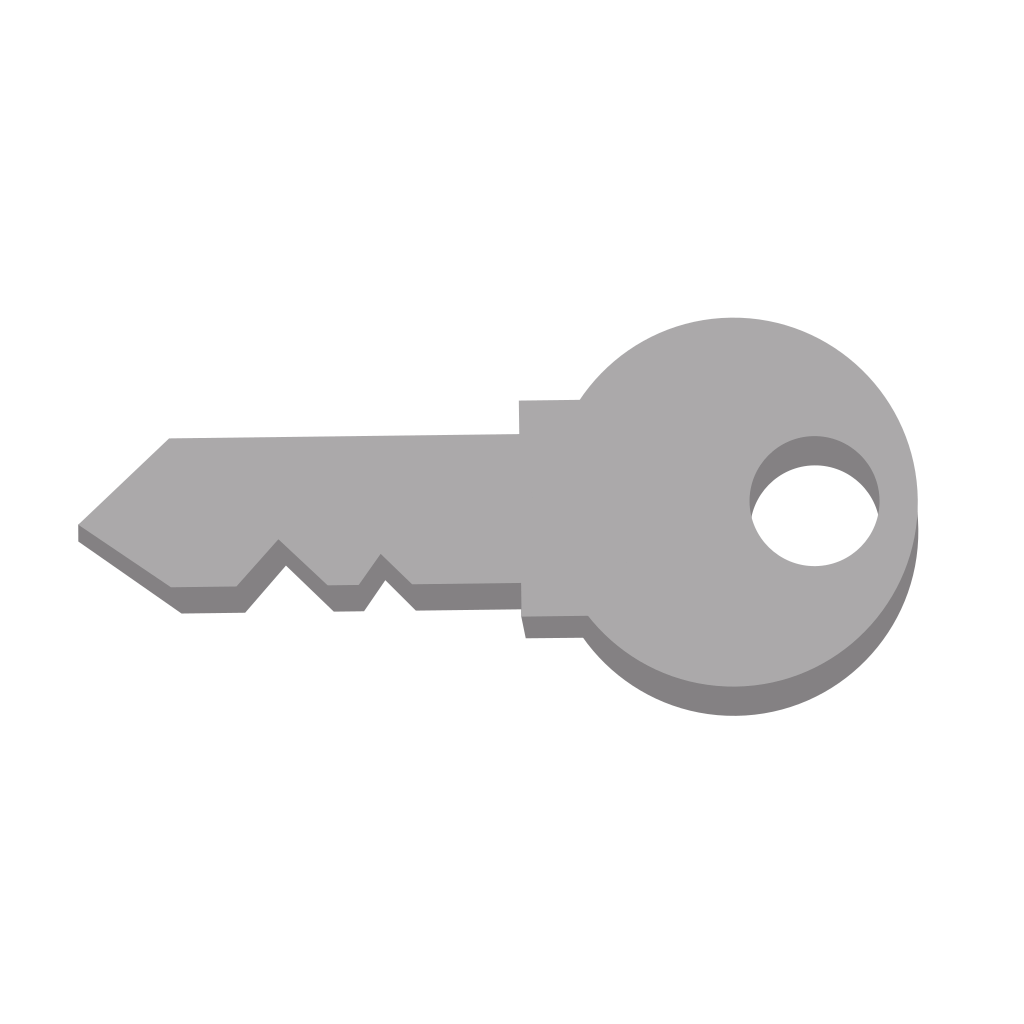 k
k1,1
k2,1
k
k2,4
k3,4
k1,1
k1,2
k1,3
k2,1
k2,4
k2,5
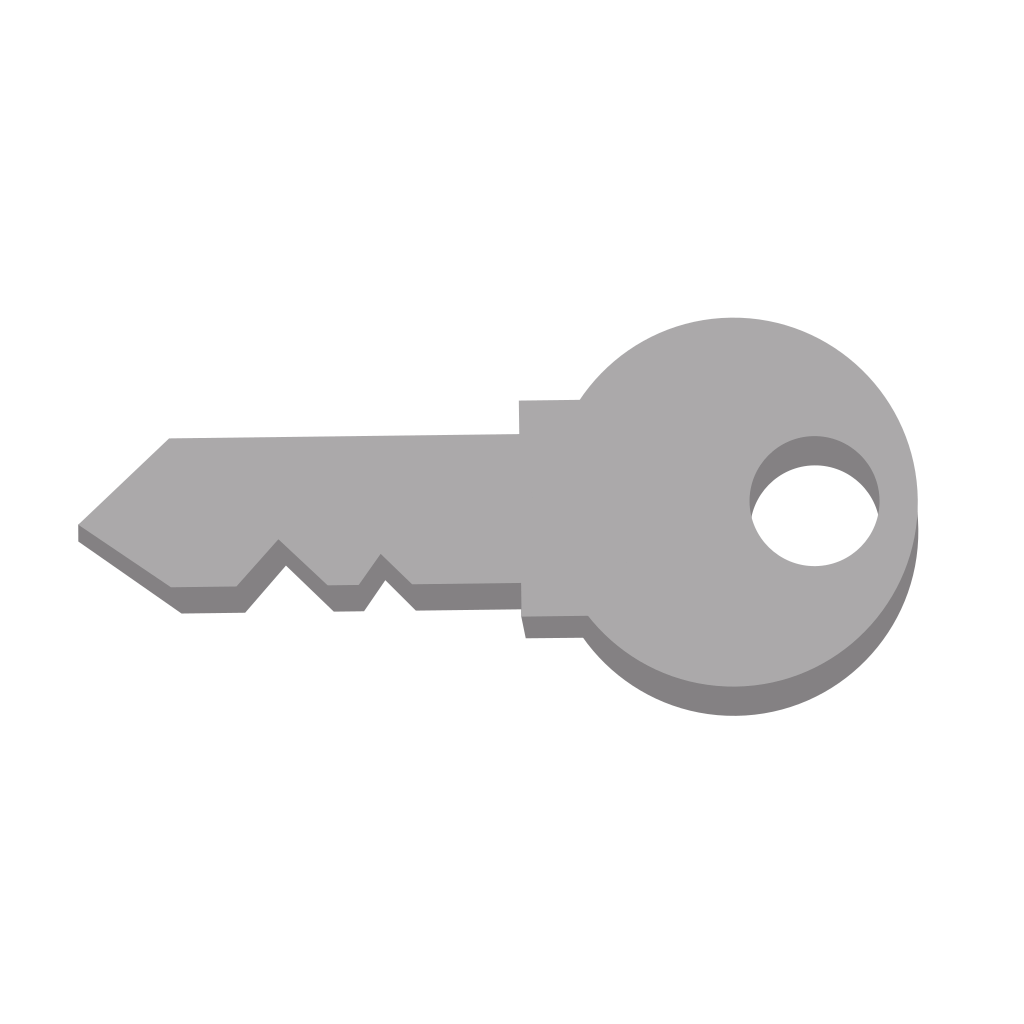 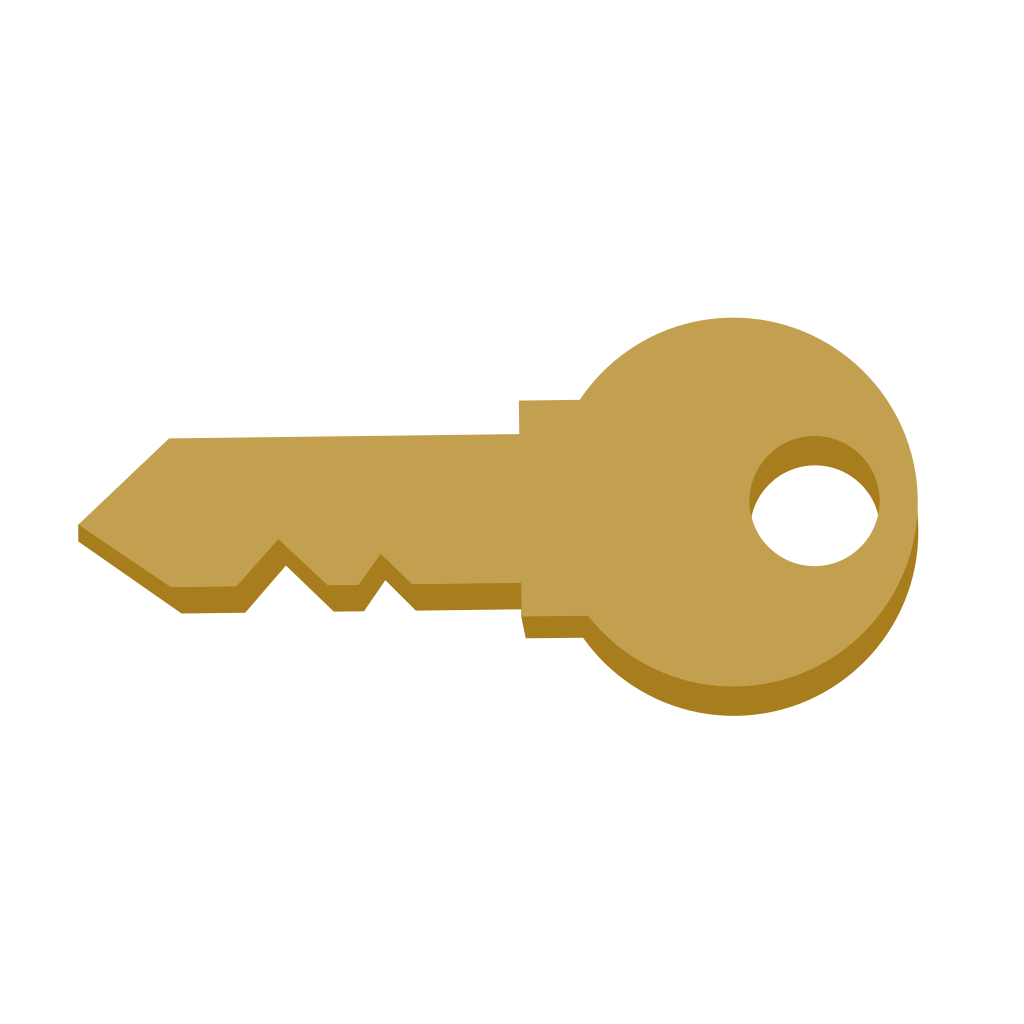 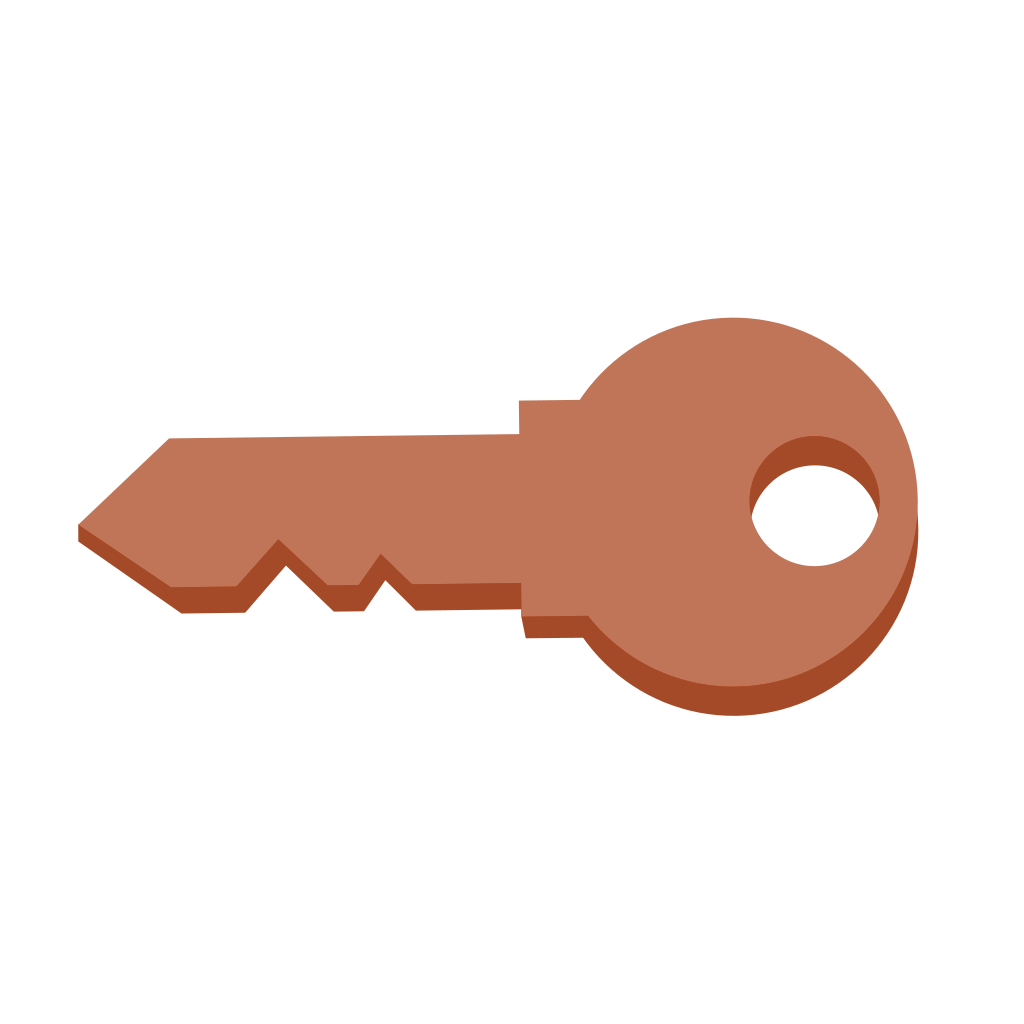 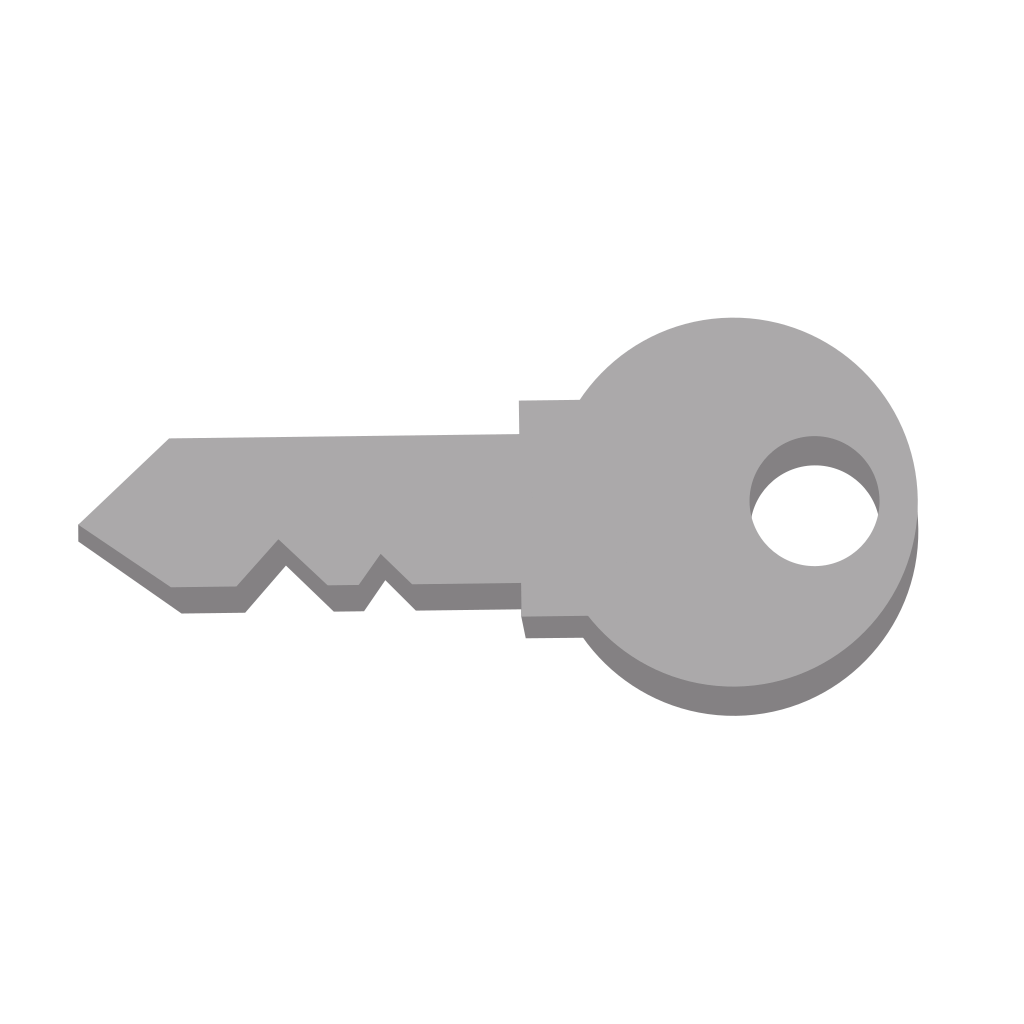 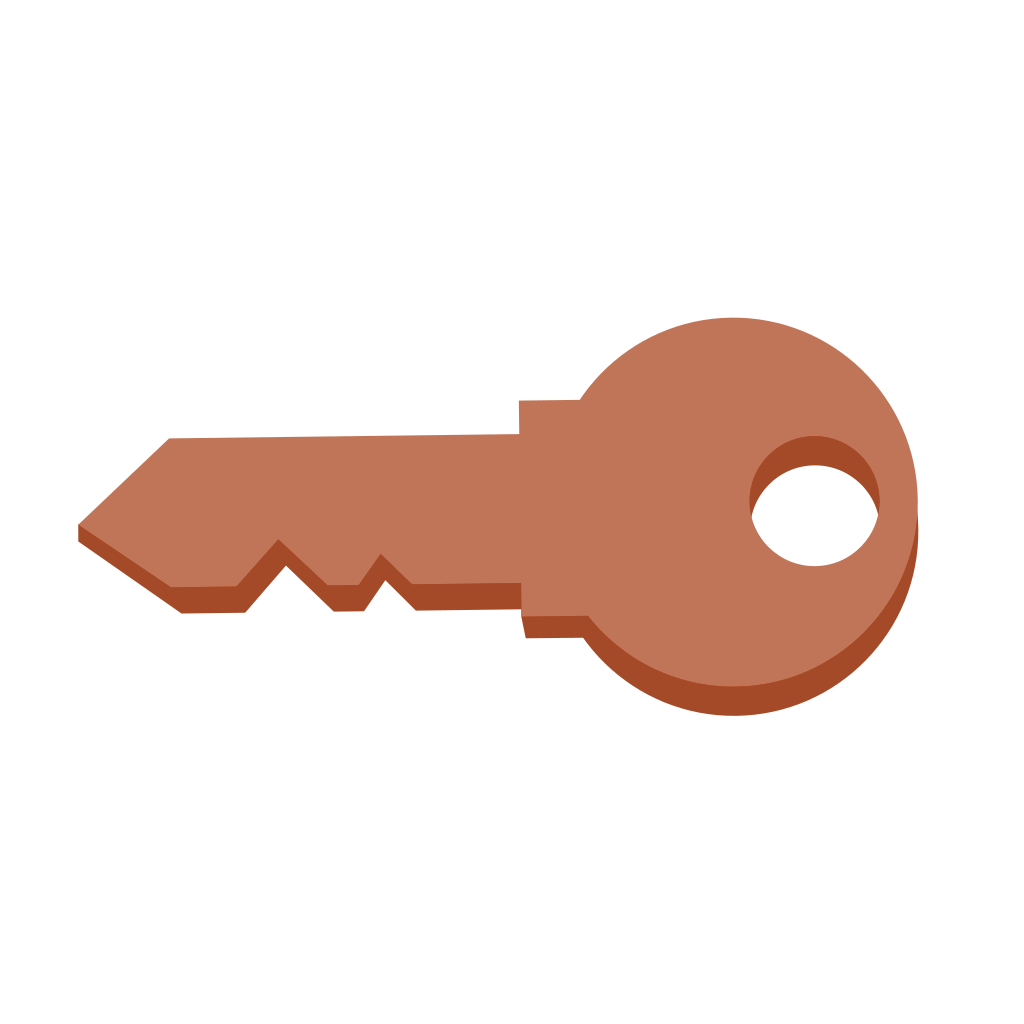 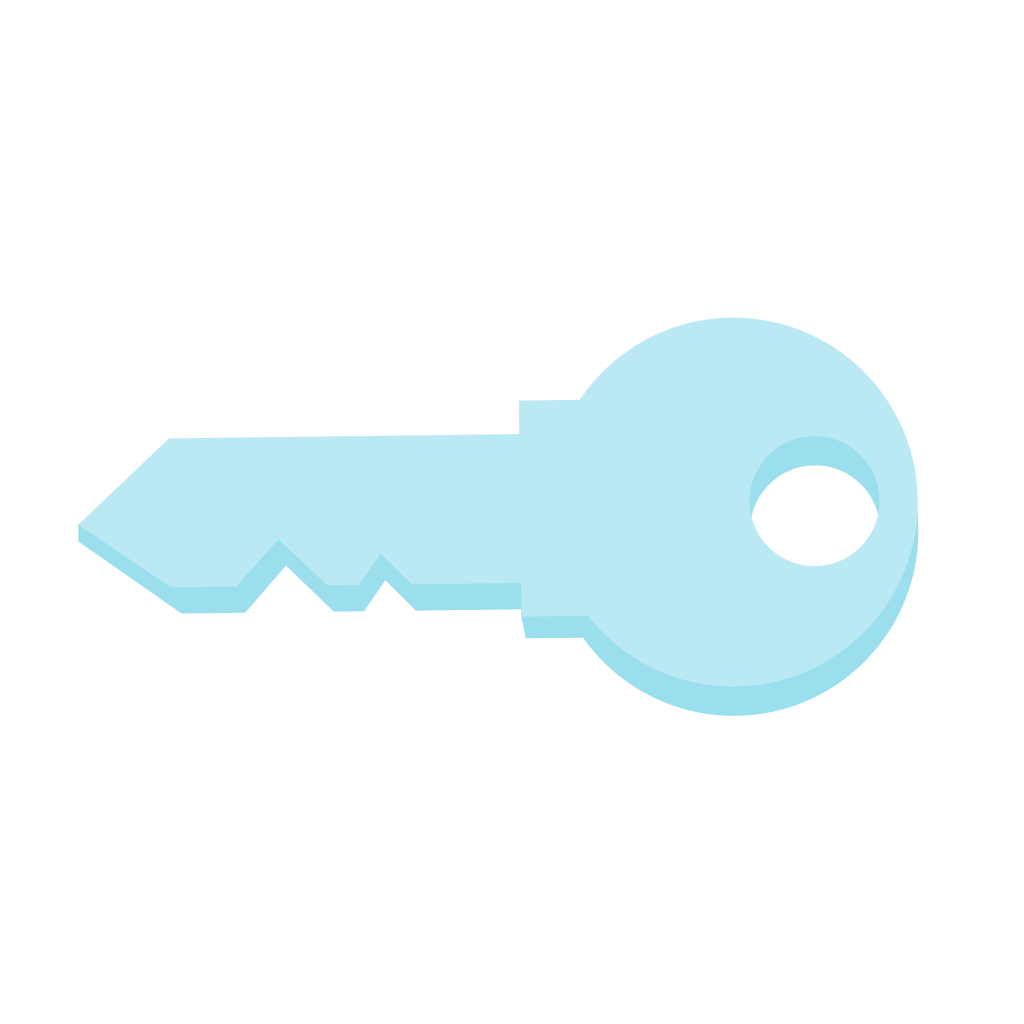 -
=
-
=
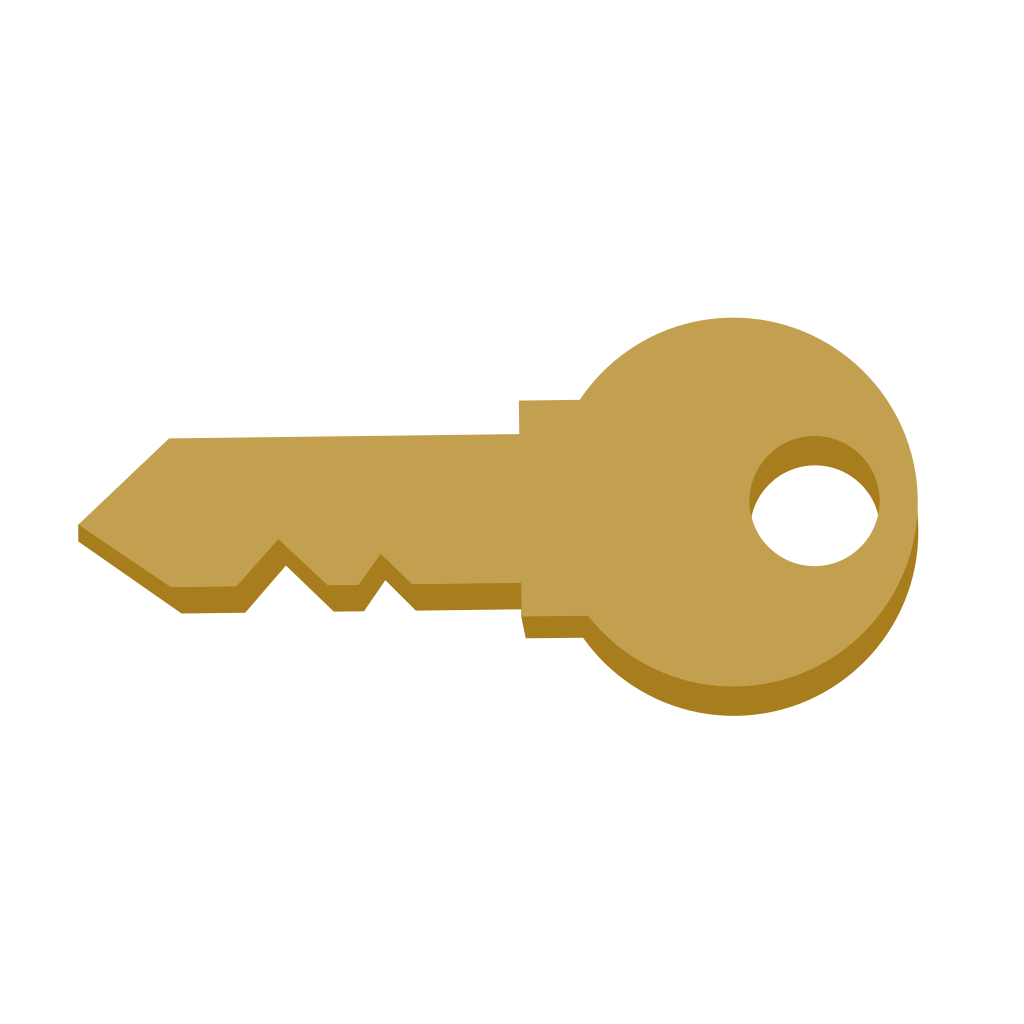 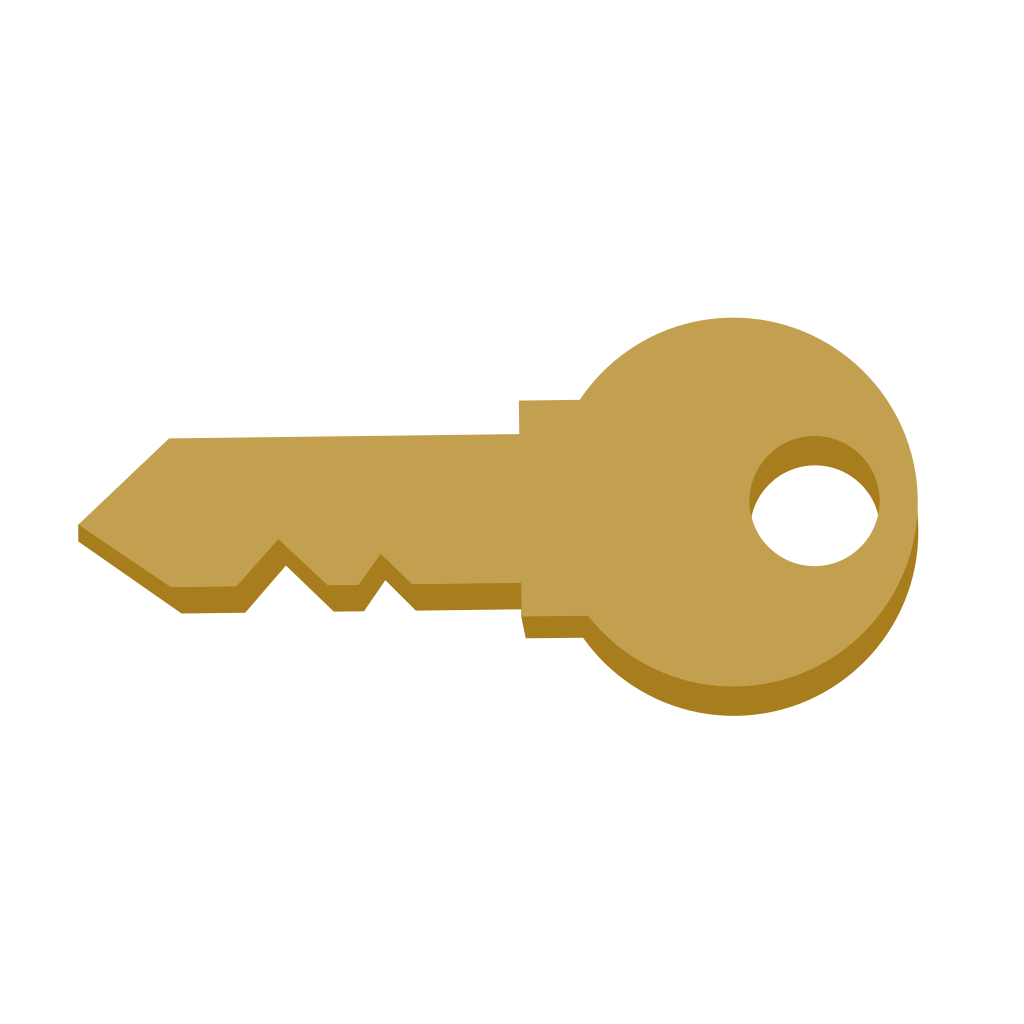 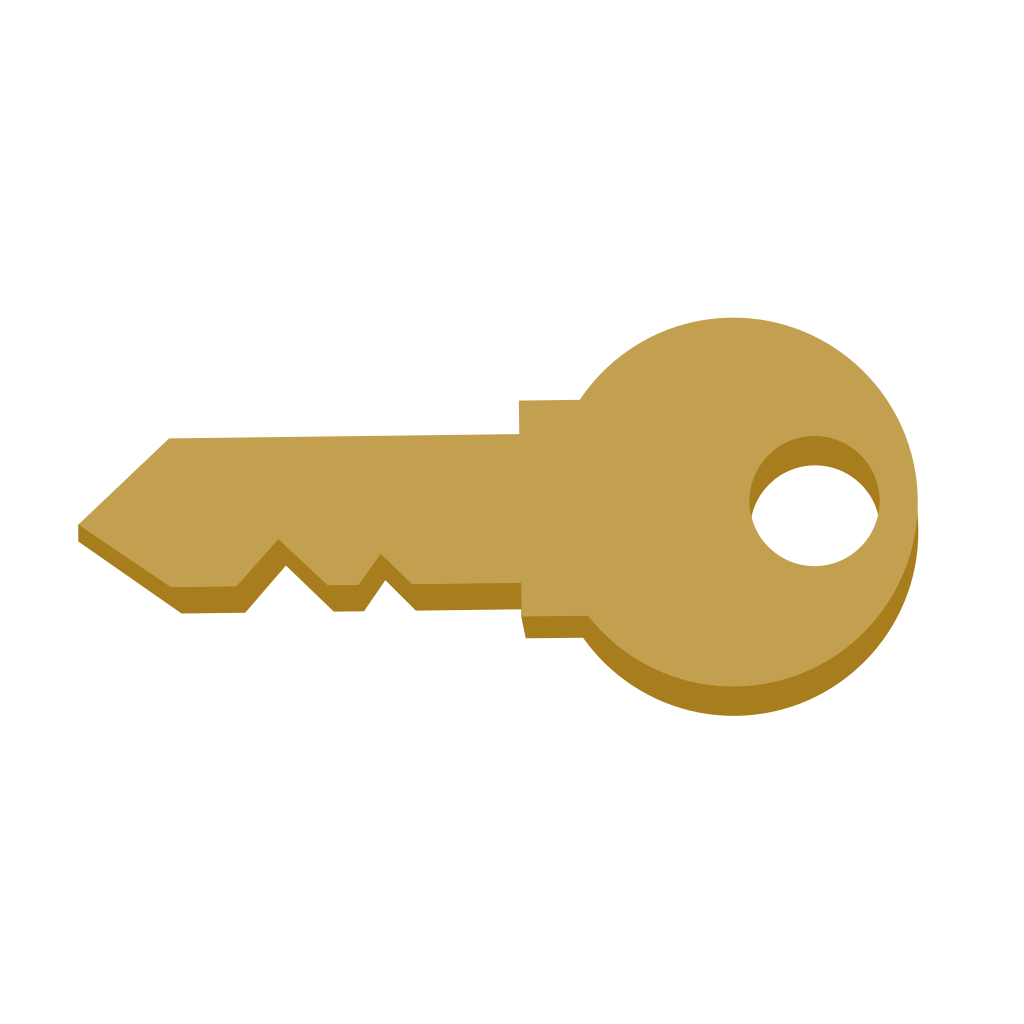 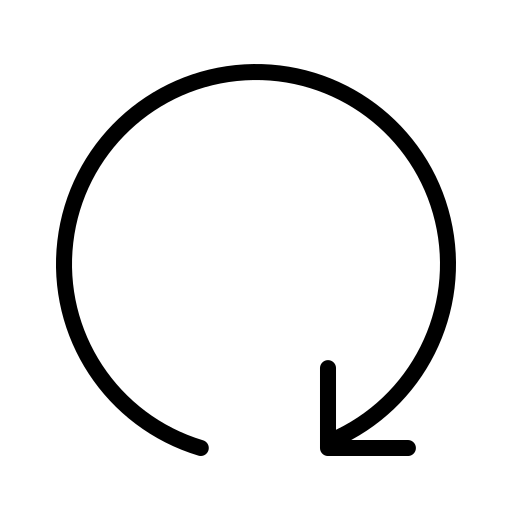 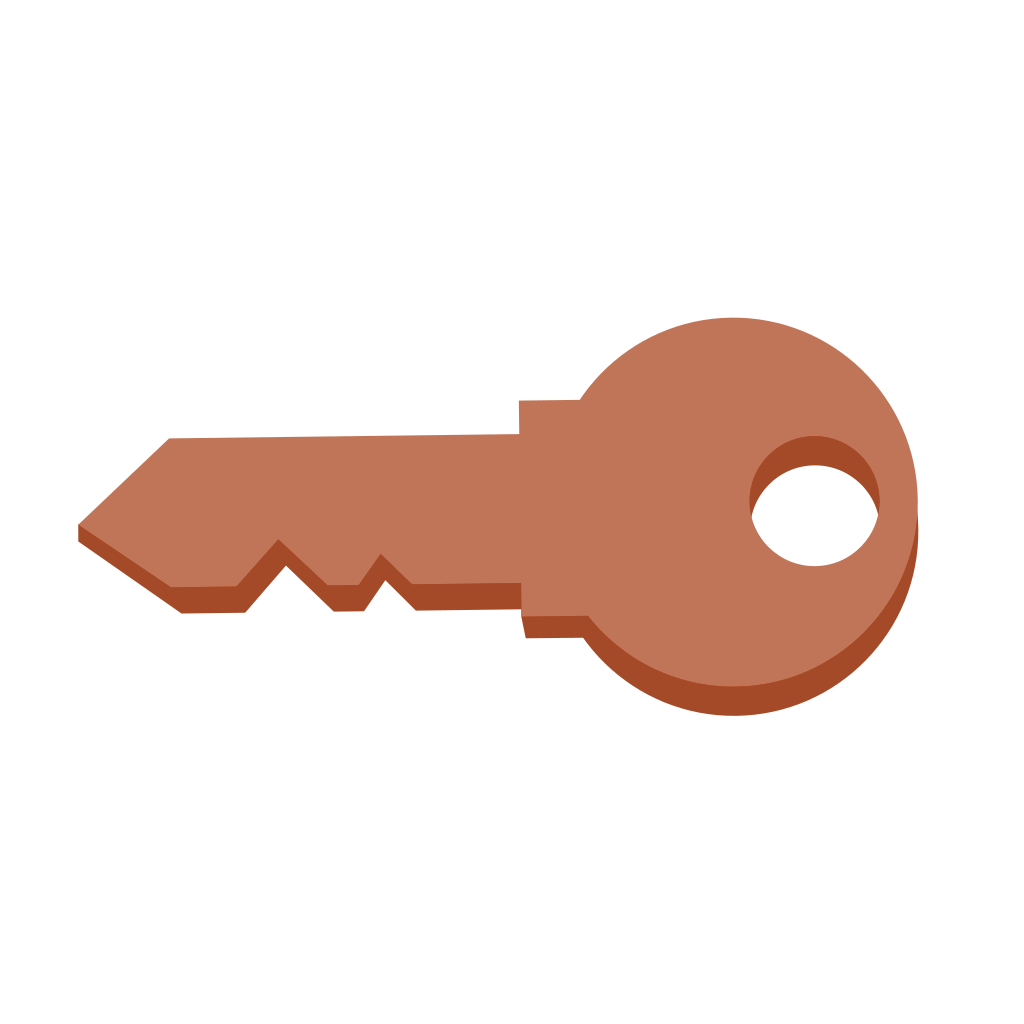 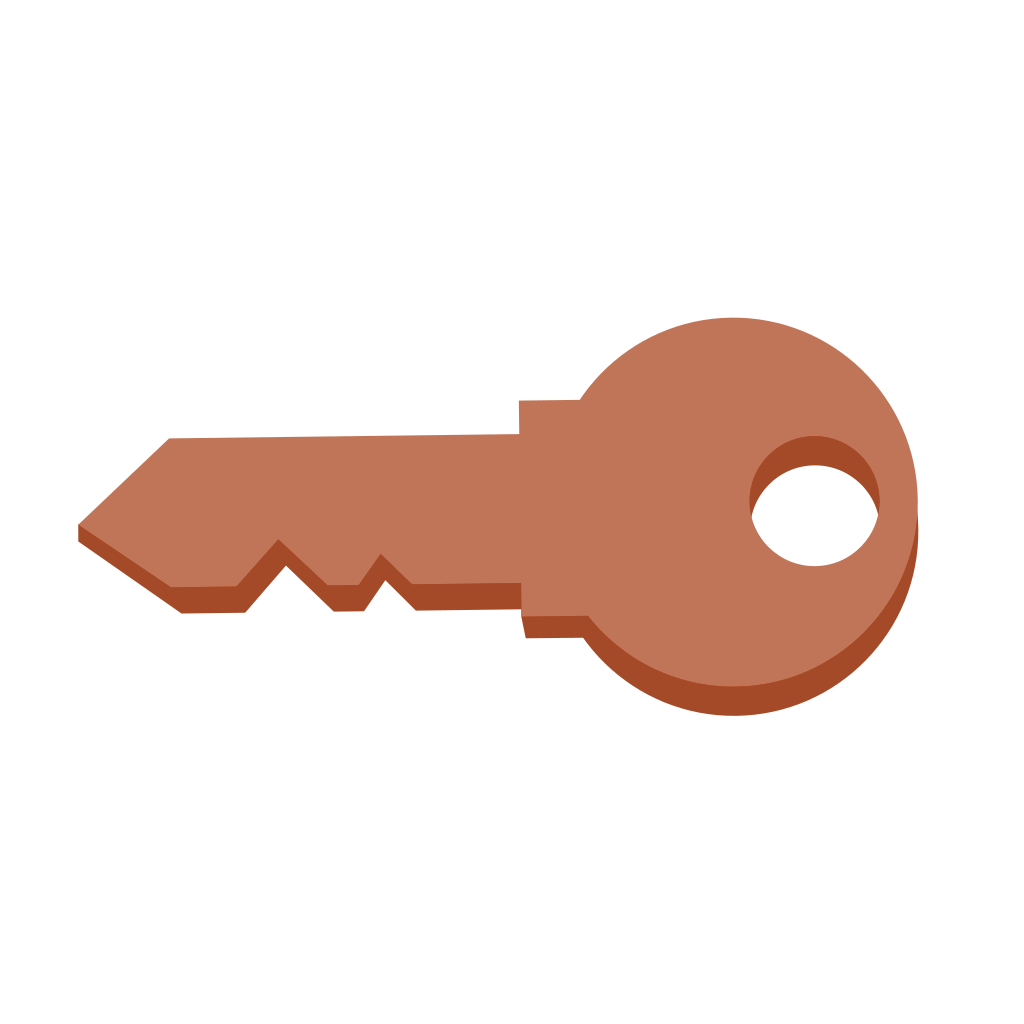 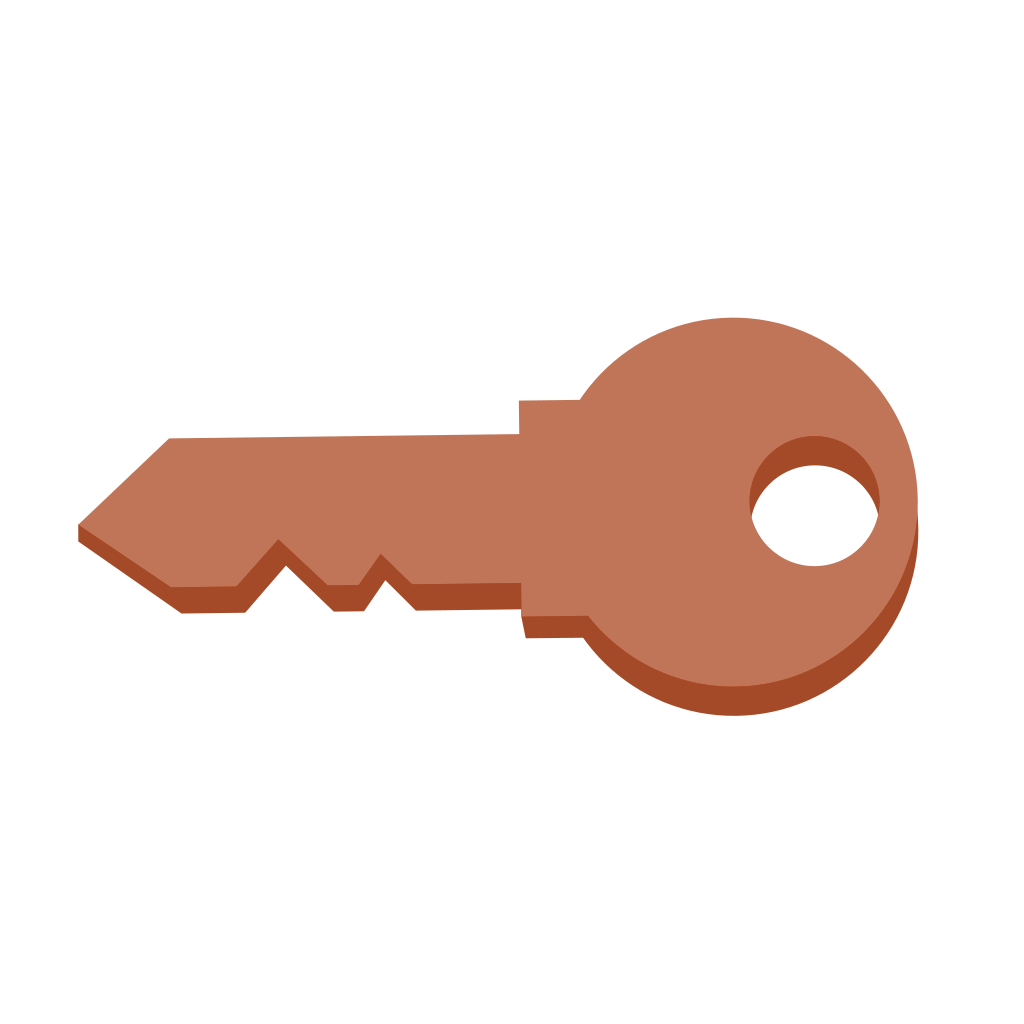 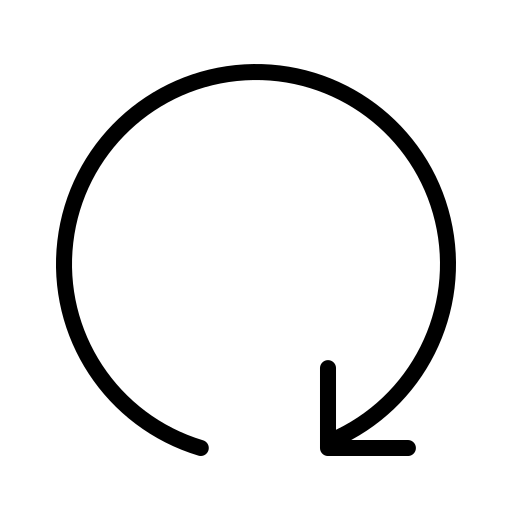 k
k1,2
k
k2,5
k3,2
k4,5
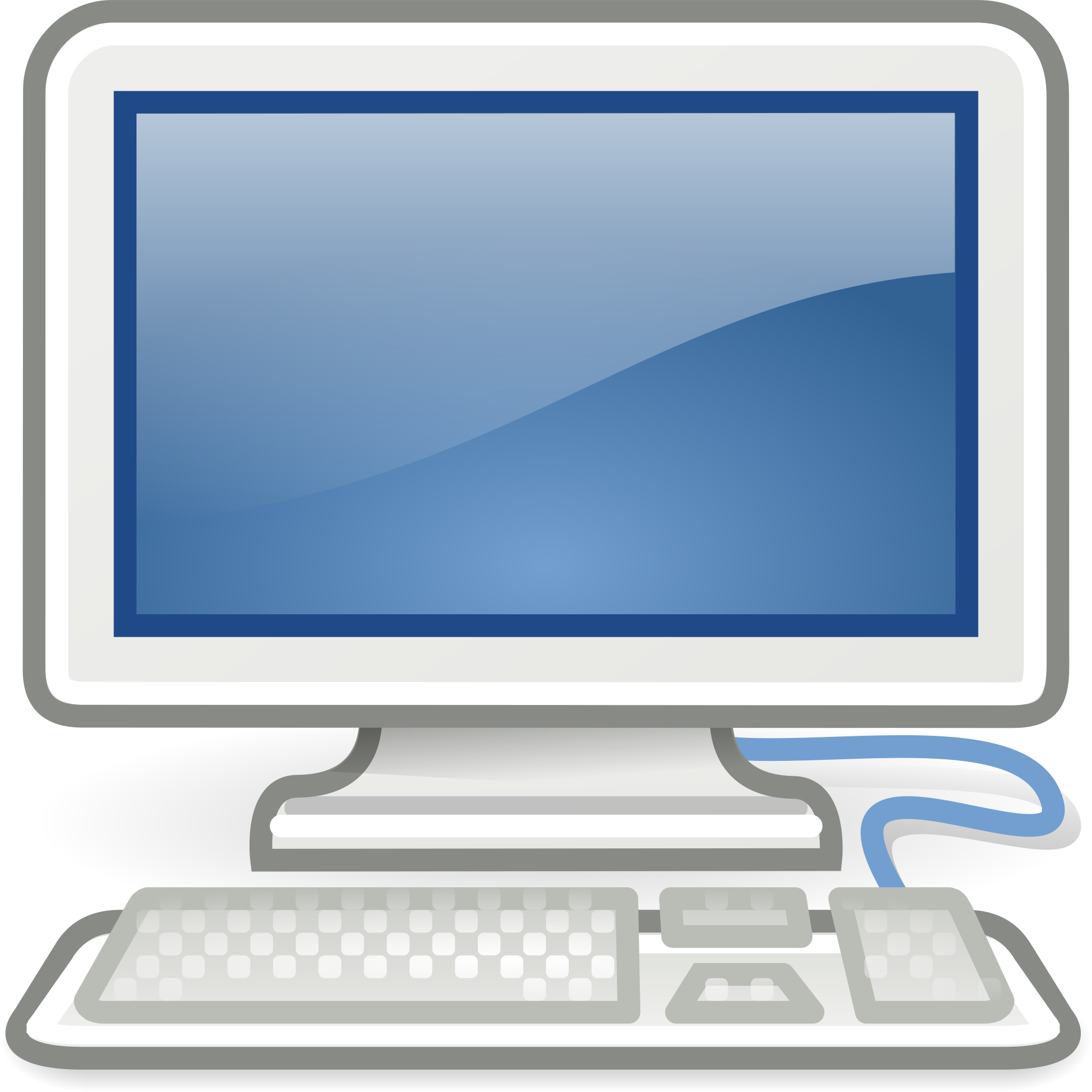 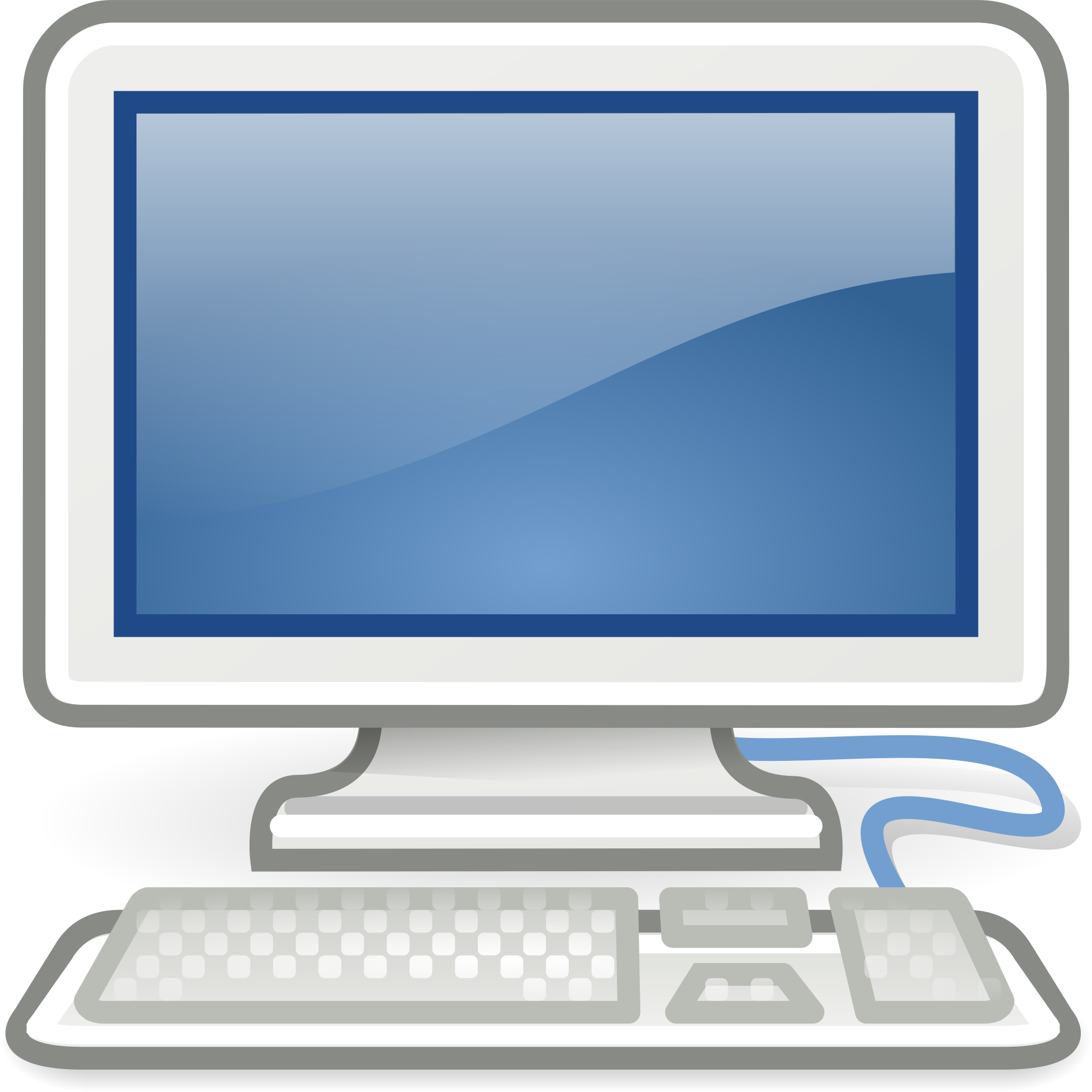 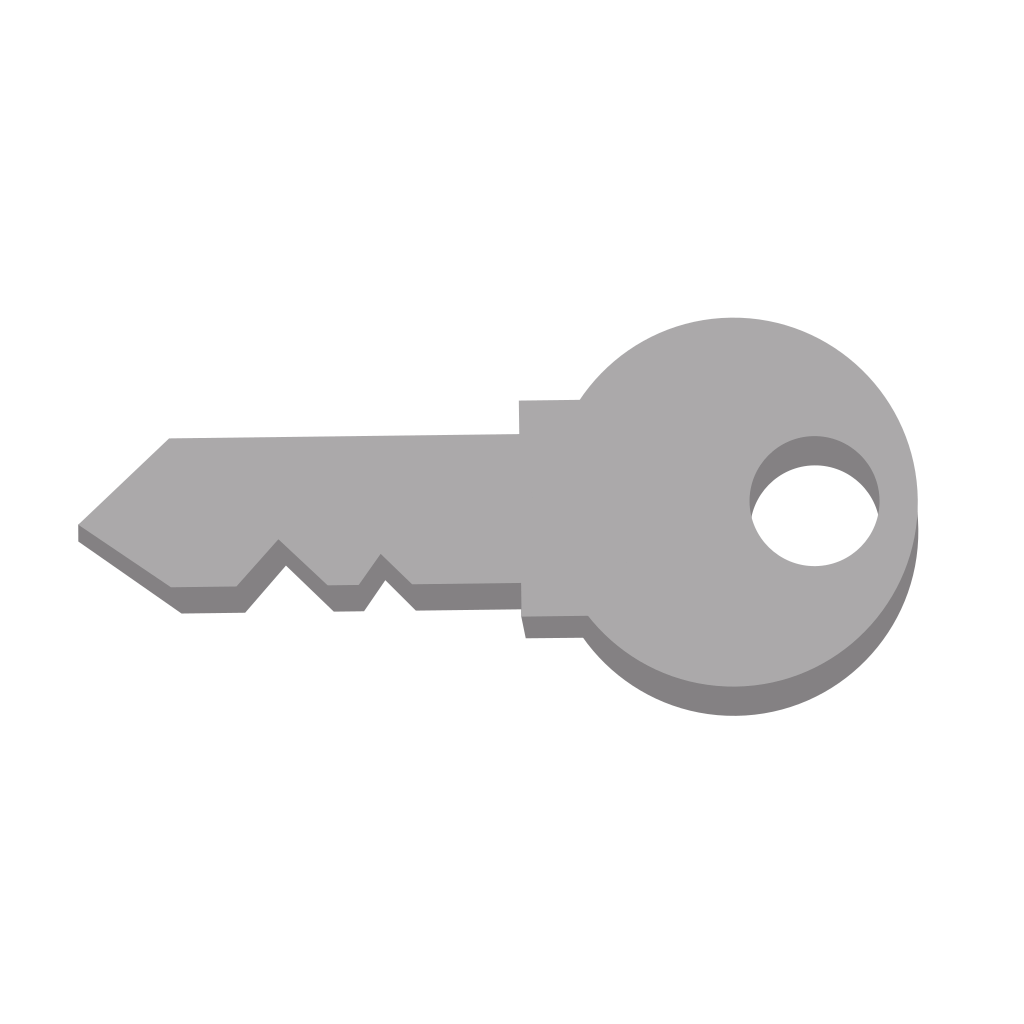 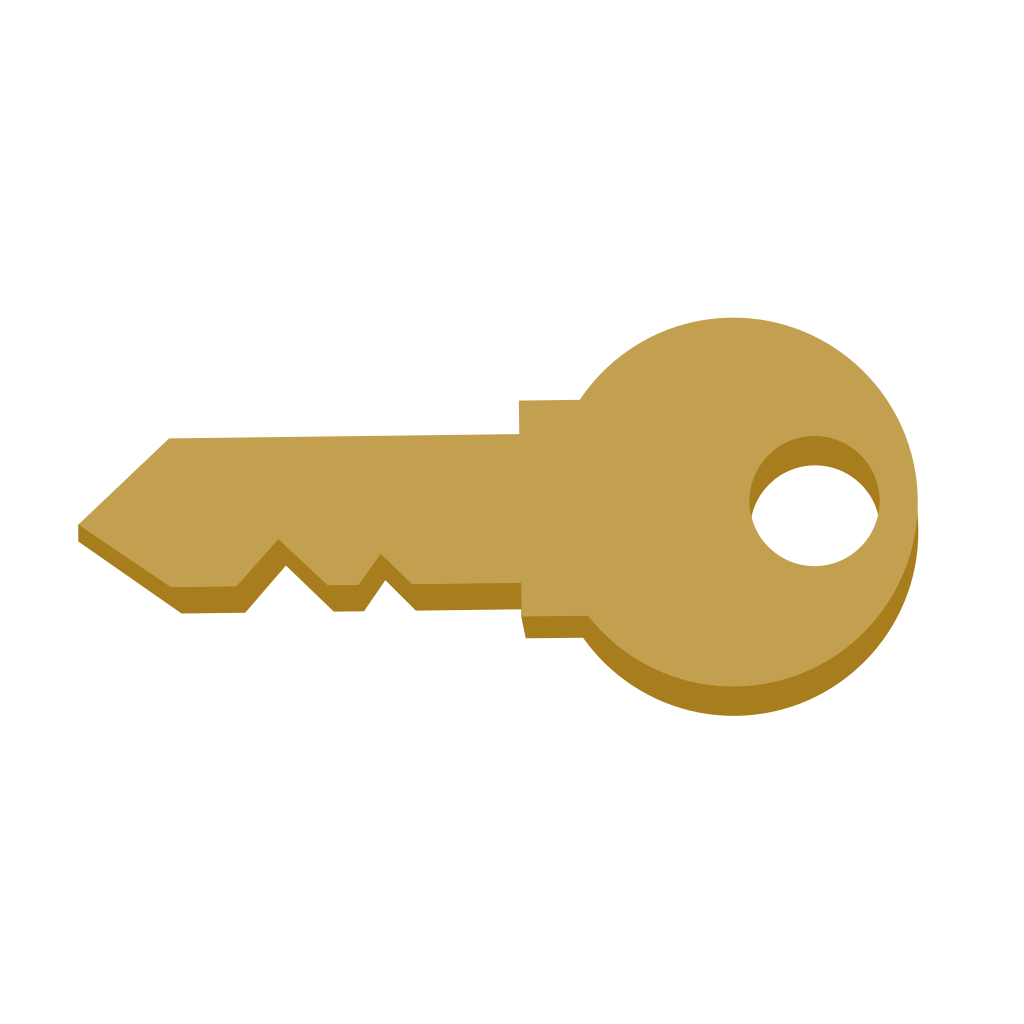 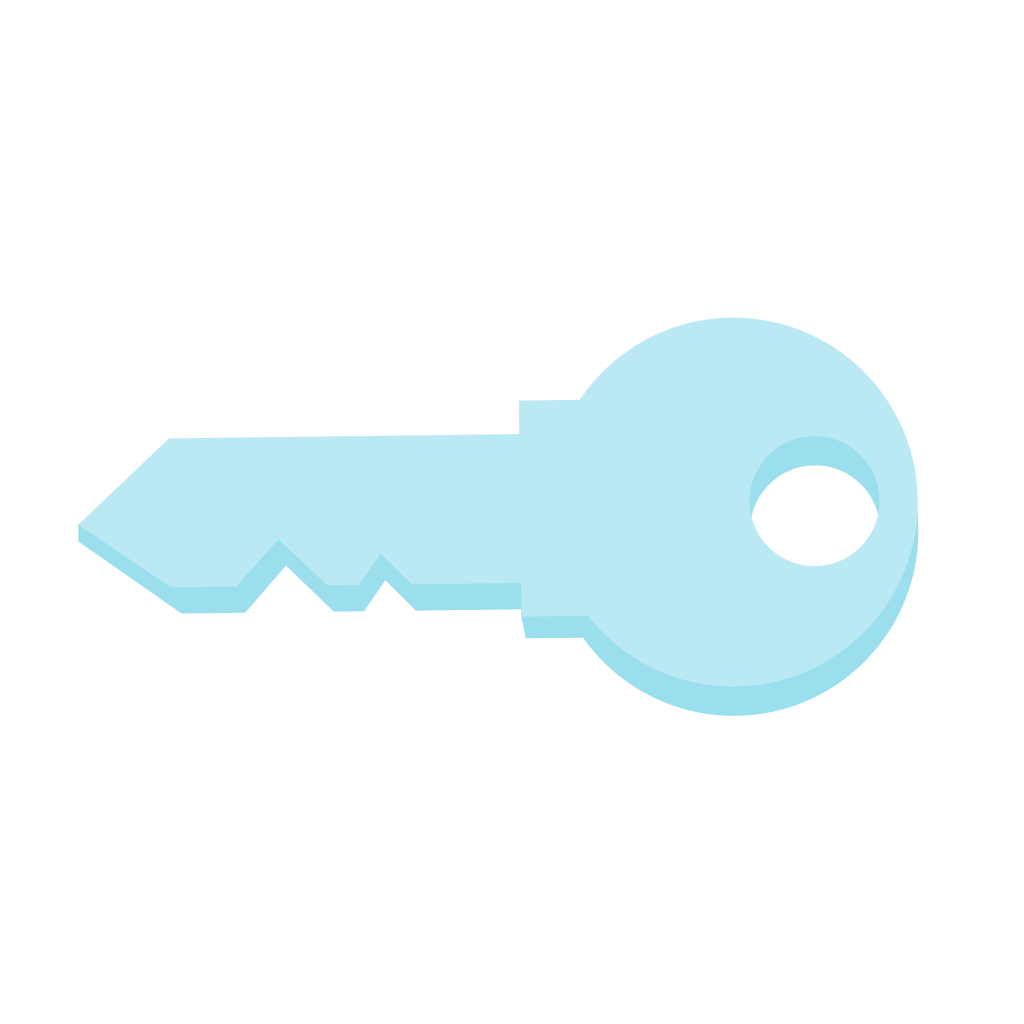 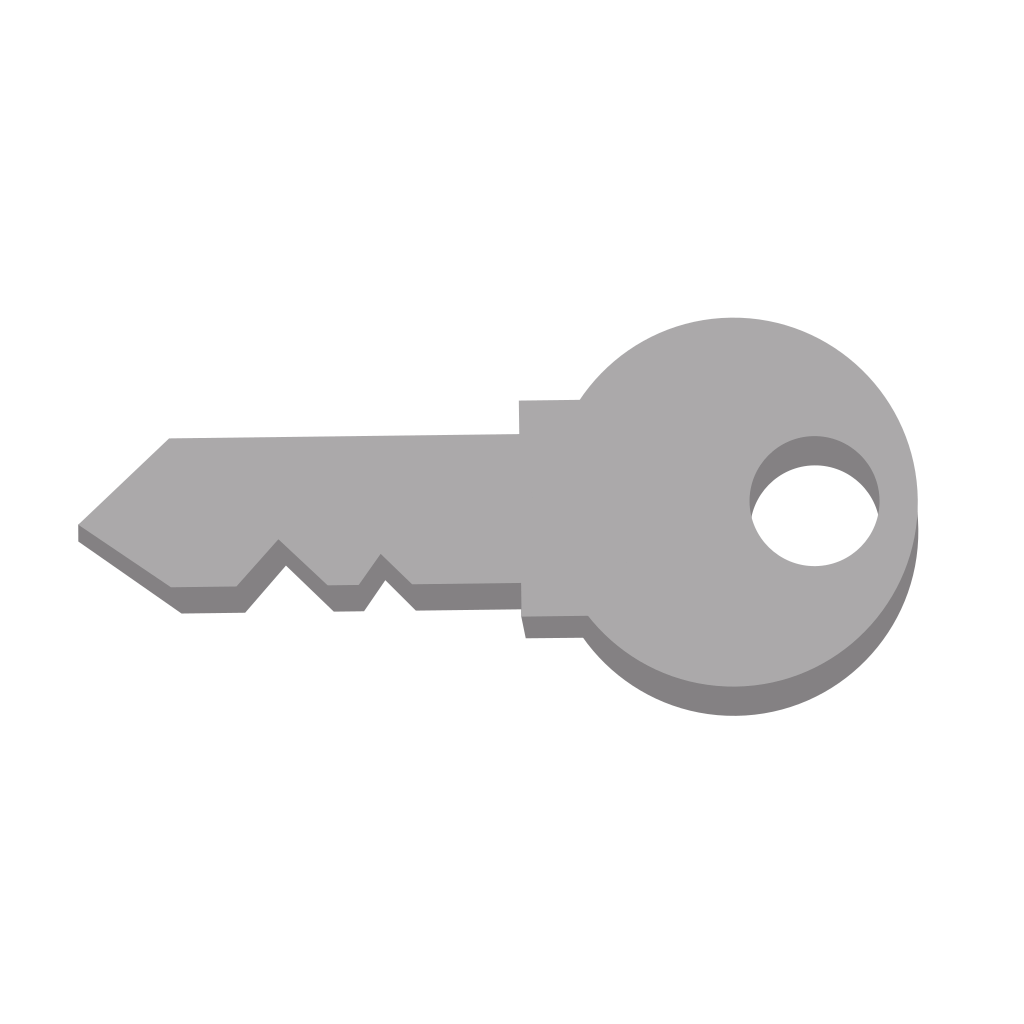 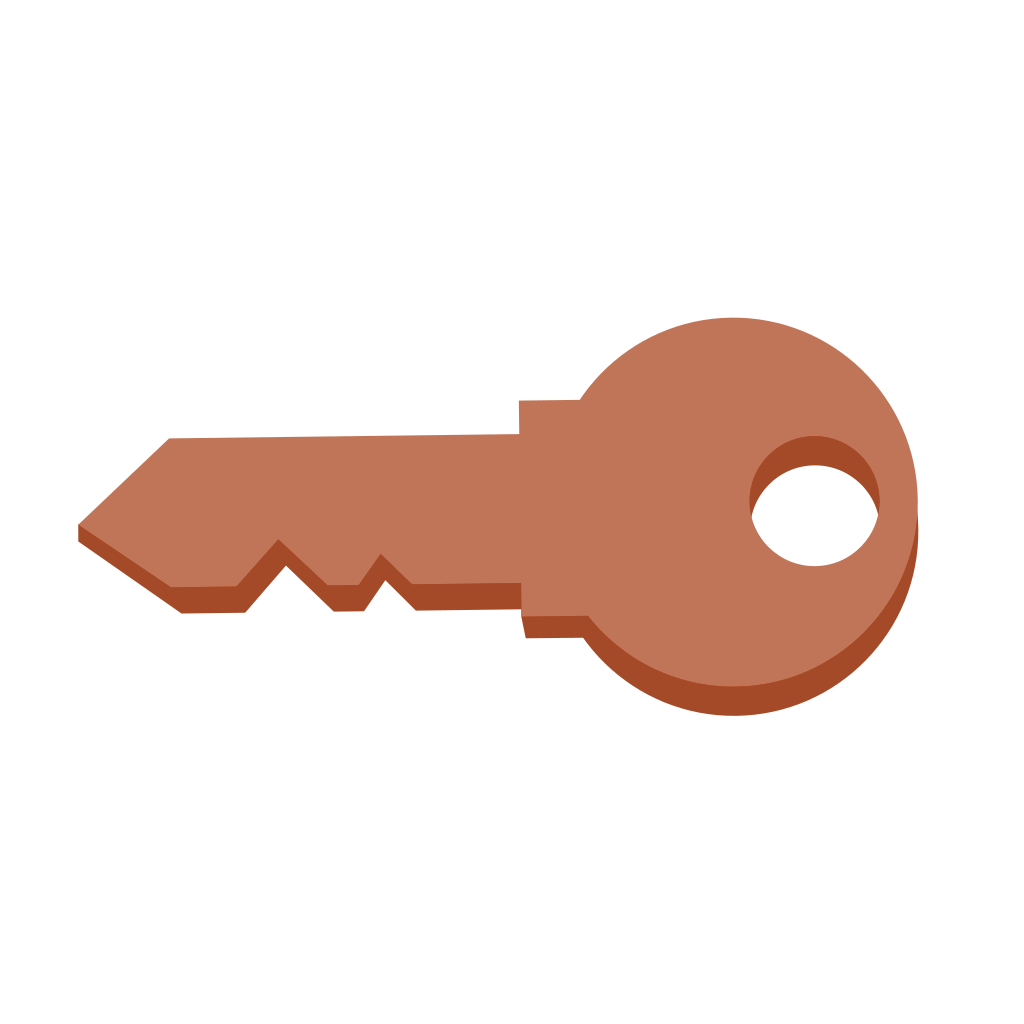 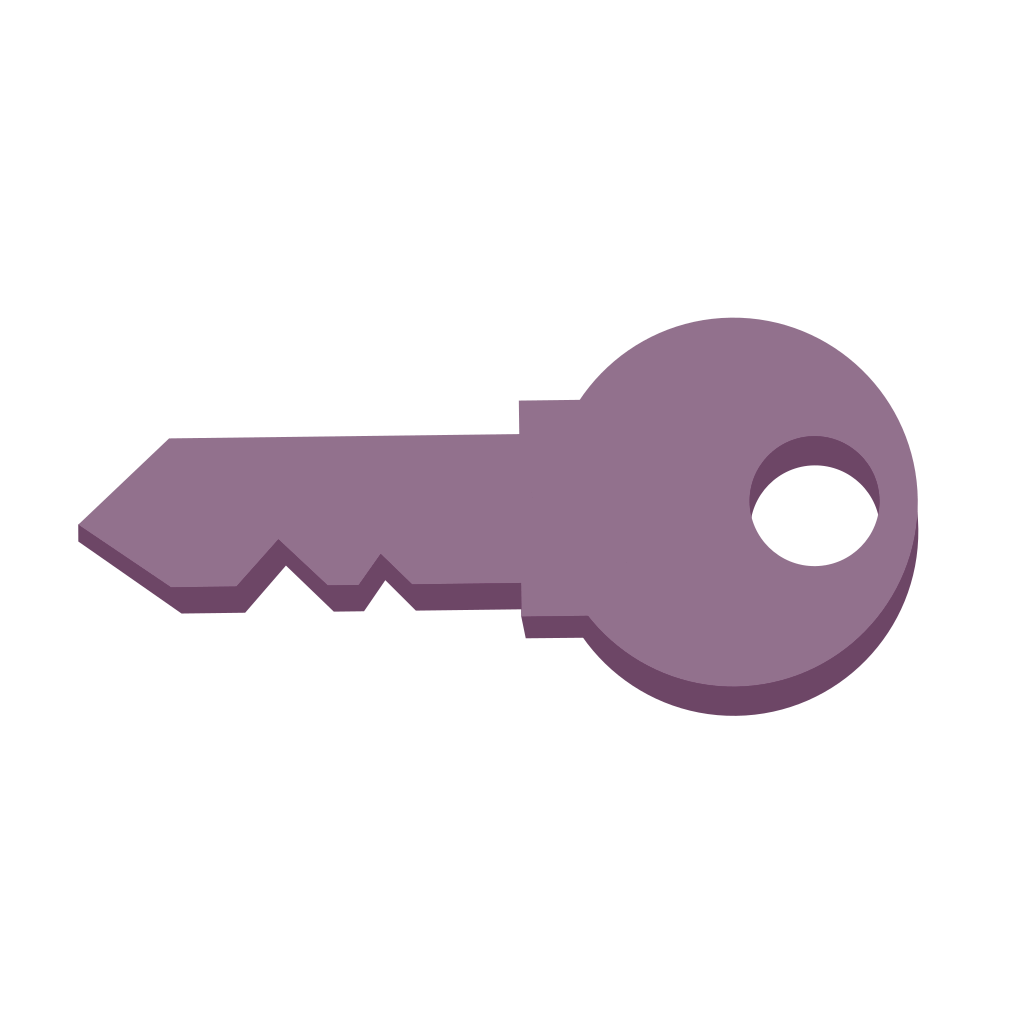 -
=
-
=
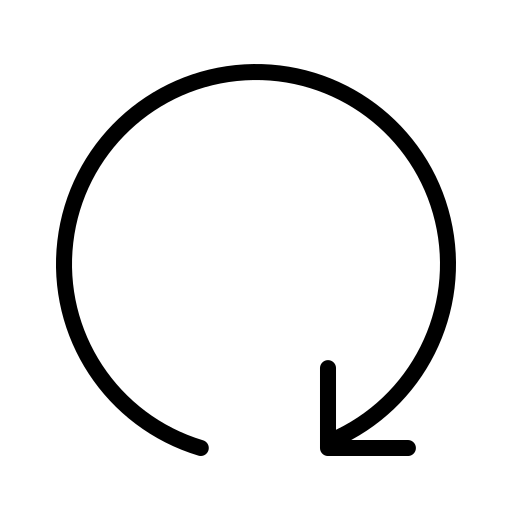 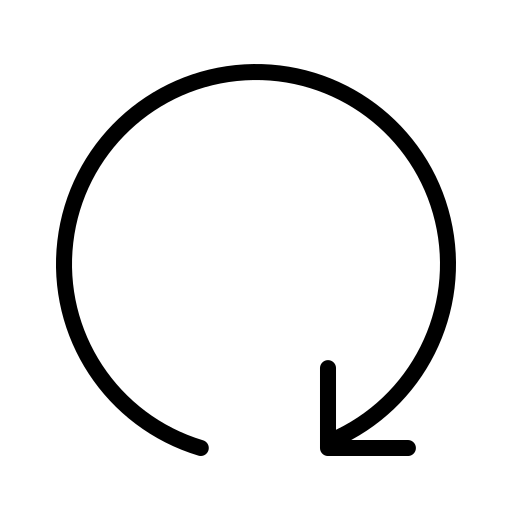 k
k1,3
k4,3
k
k3,6
k4,6
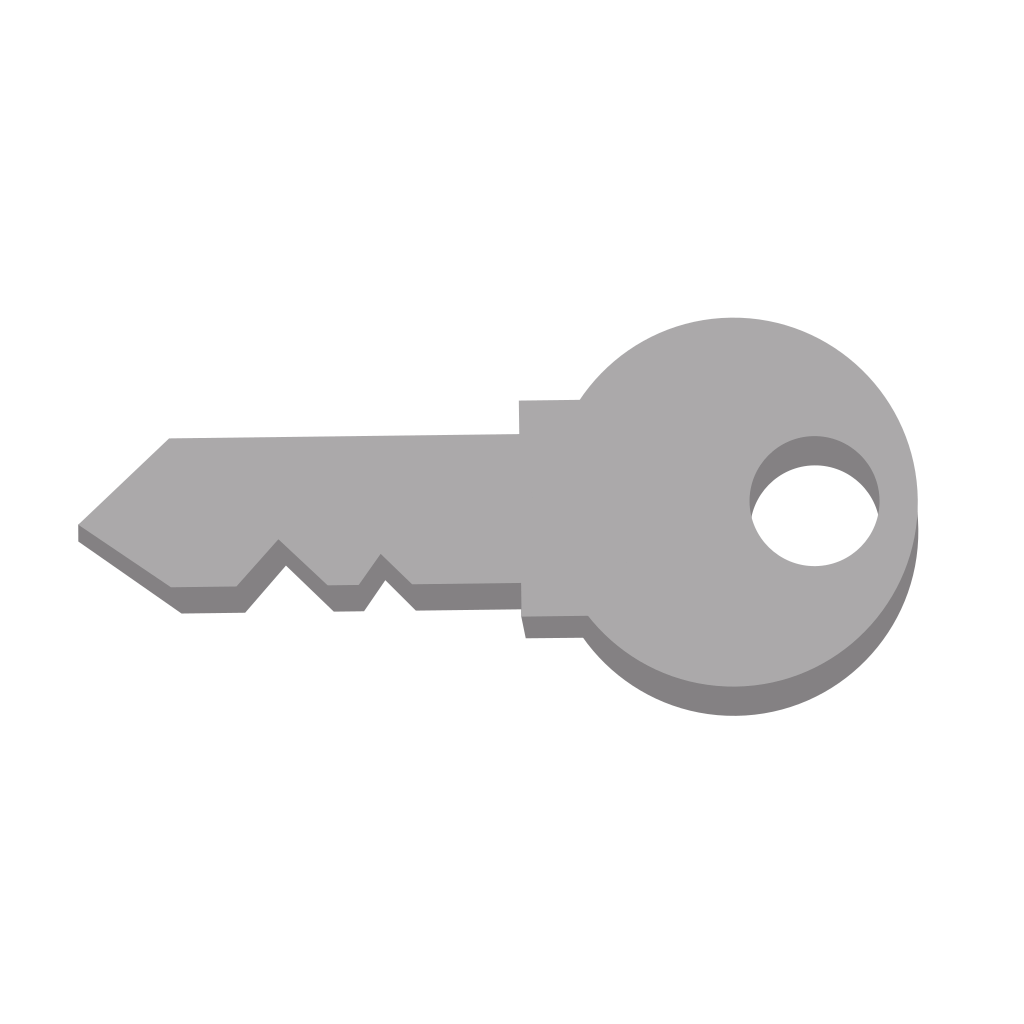 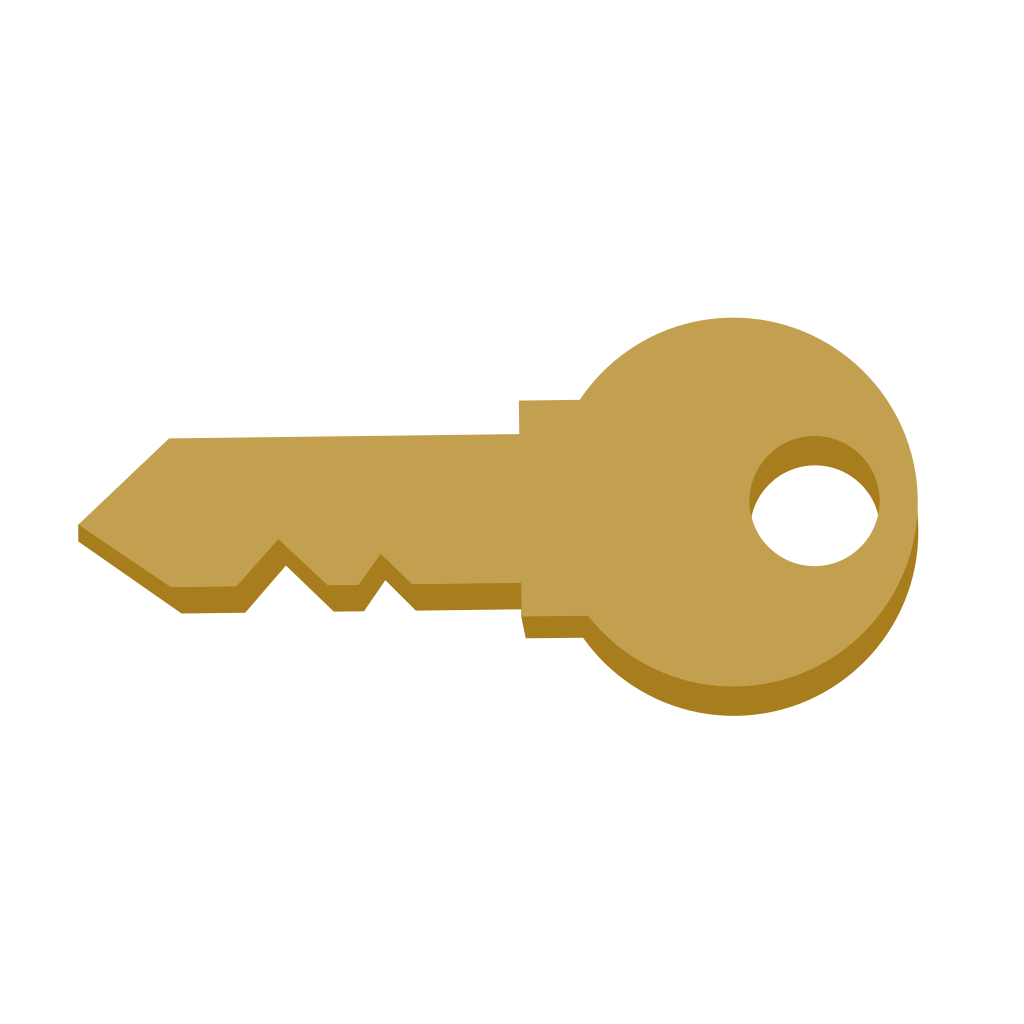 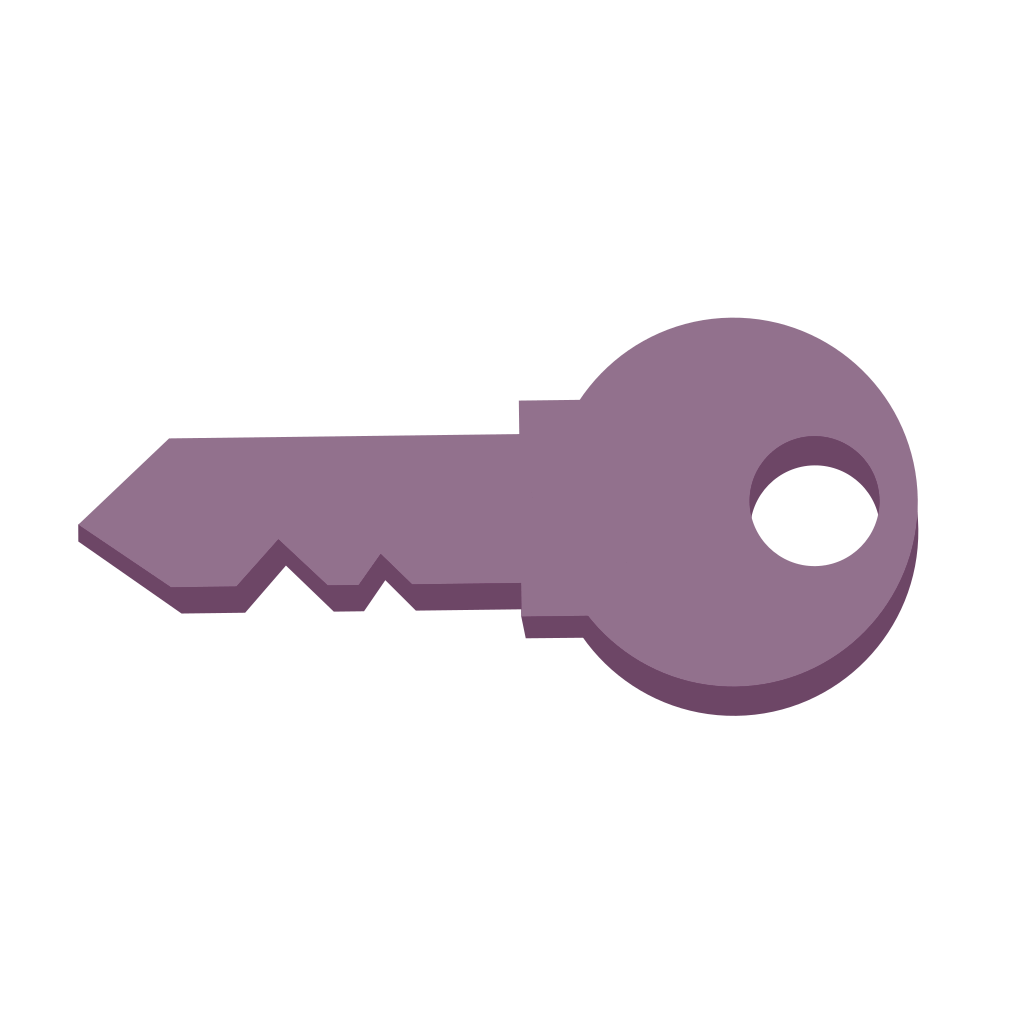 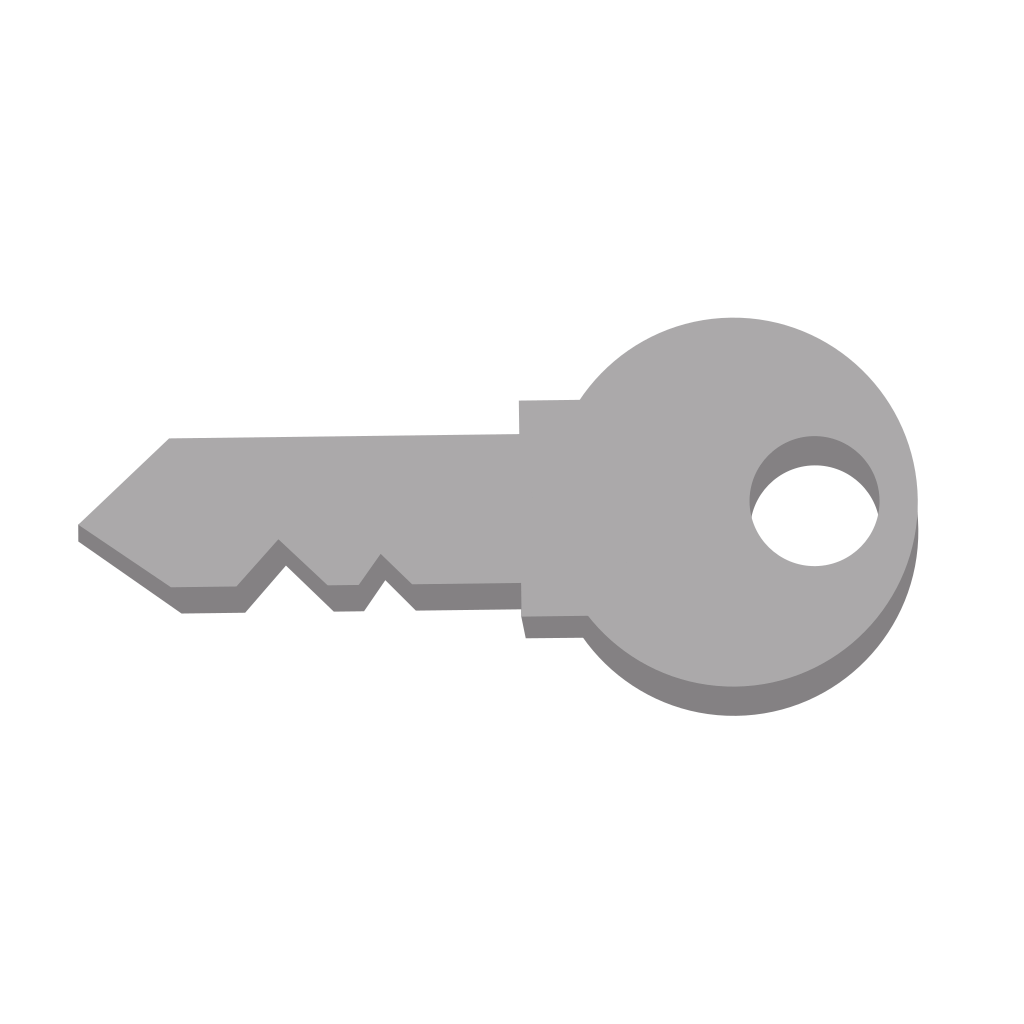 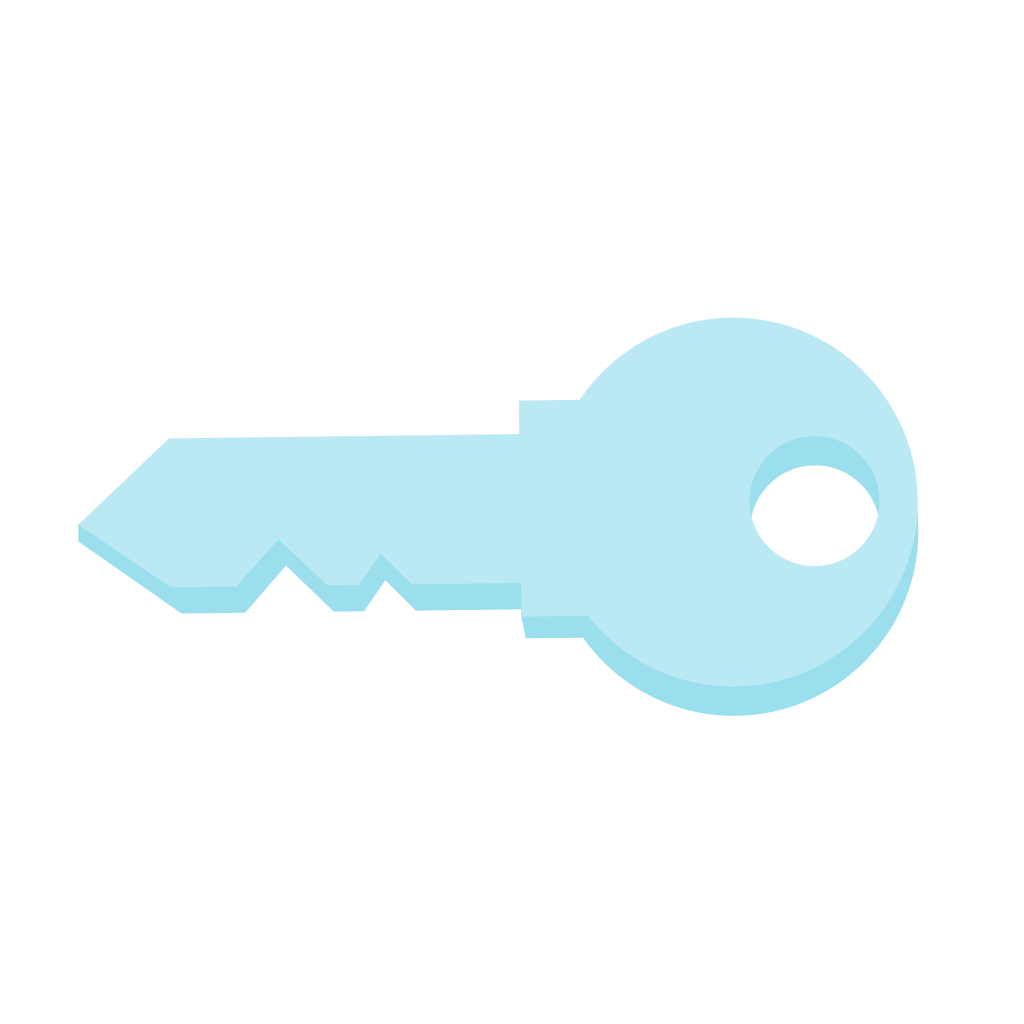 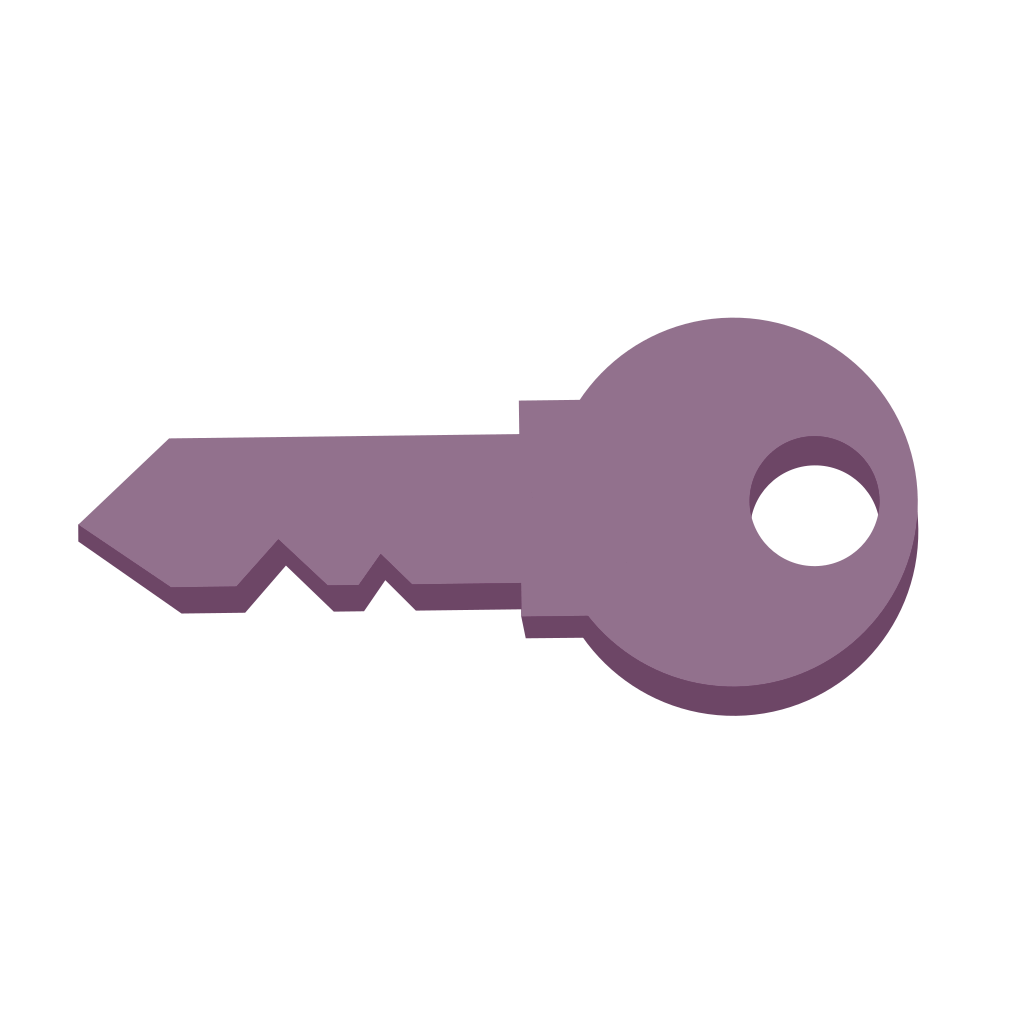 -
=
-
=
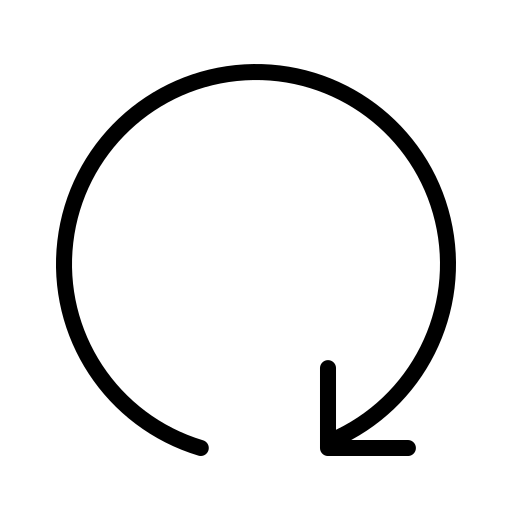 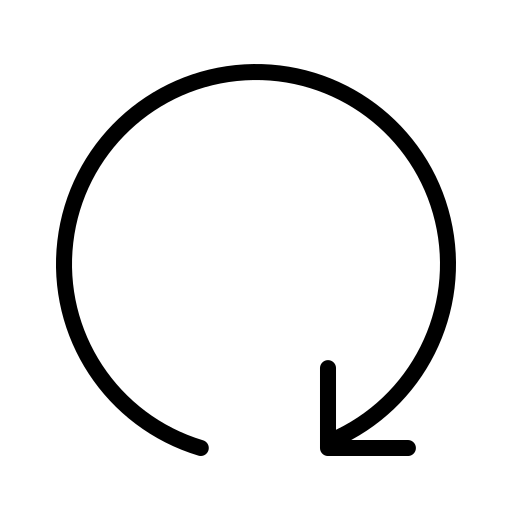 k4,3
k4,5
k3,6
k3,2
k3,4
k4,6
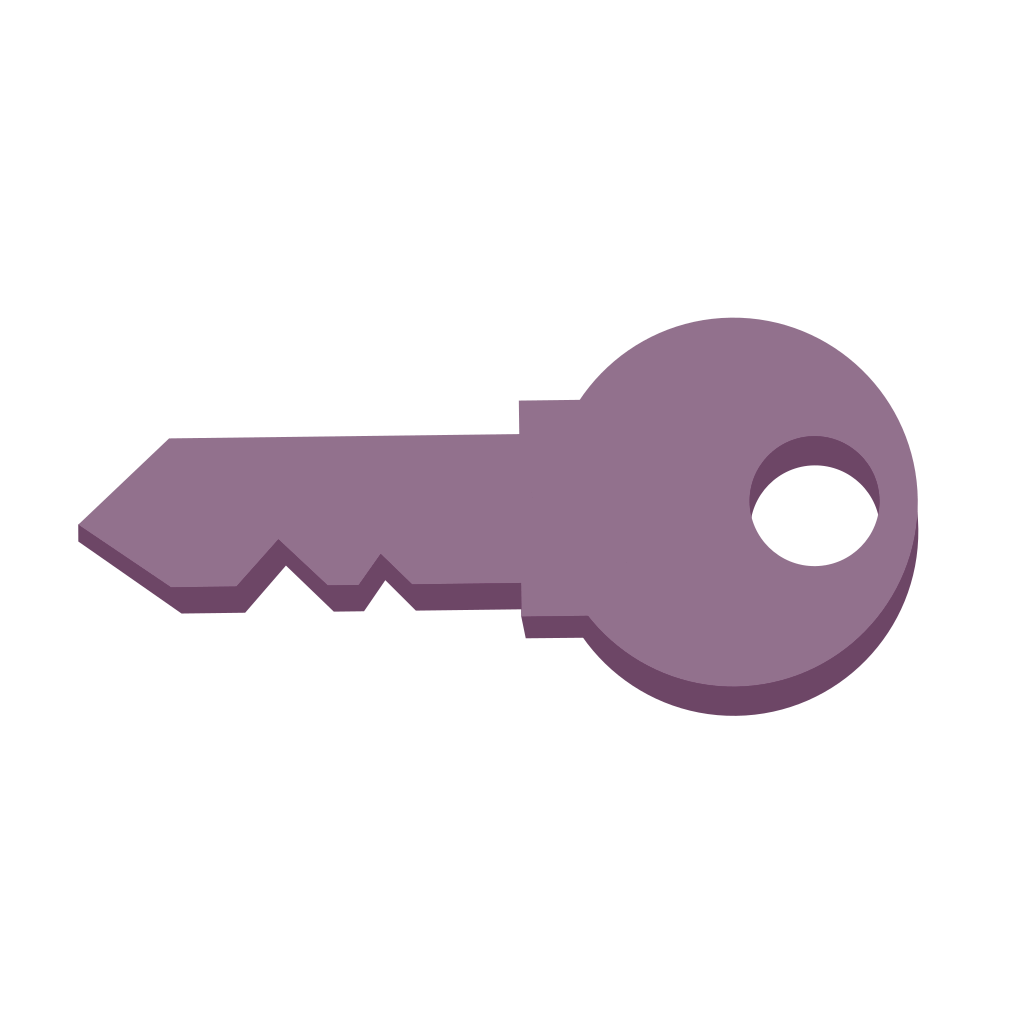 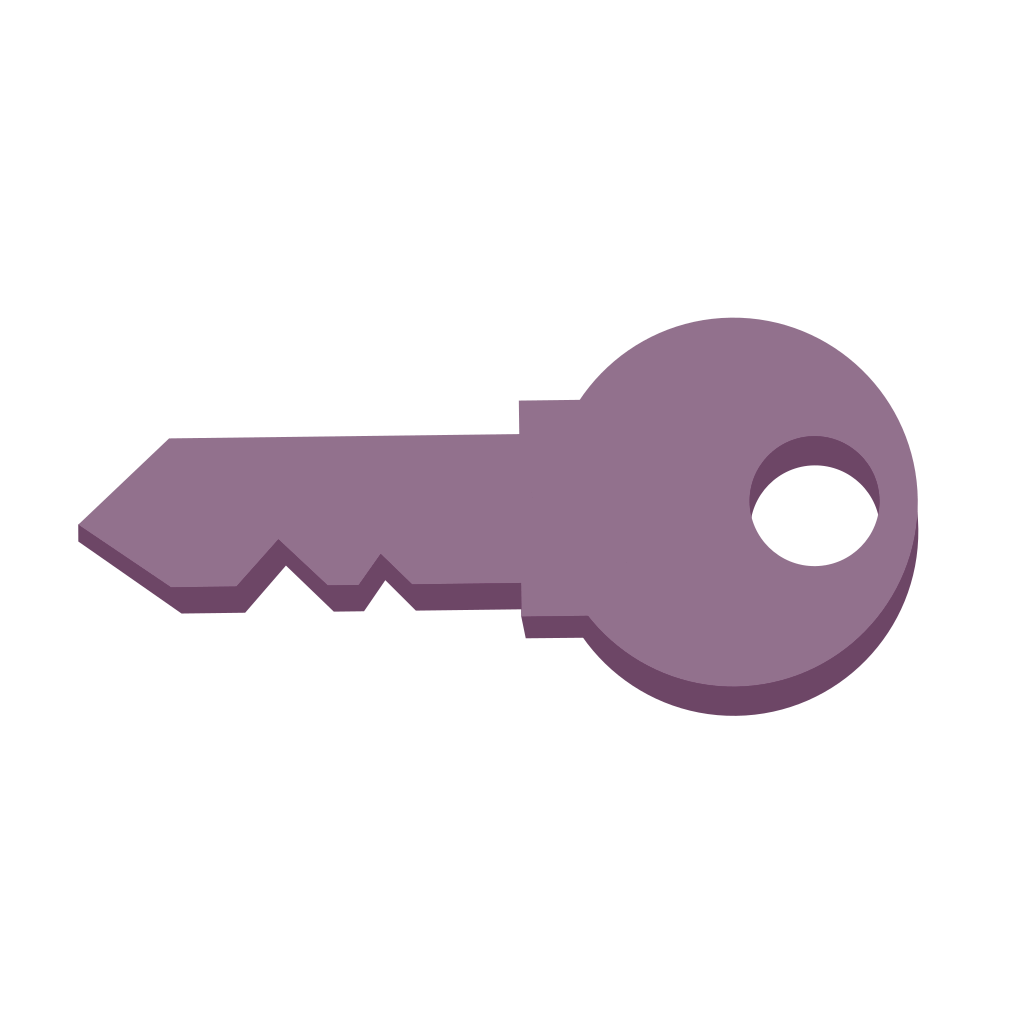 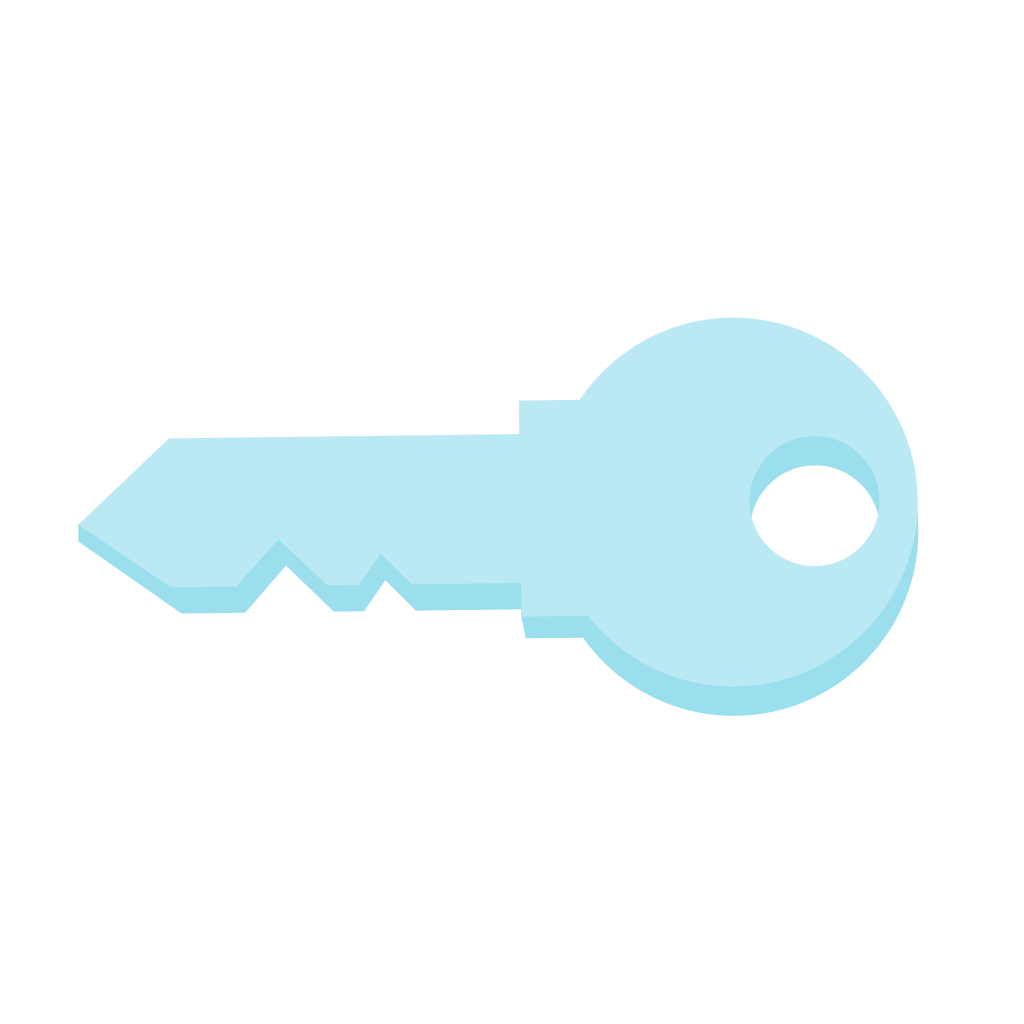 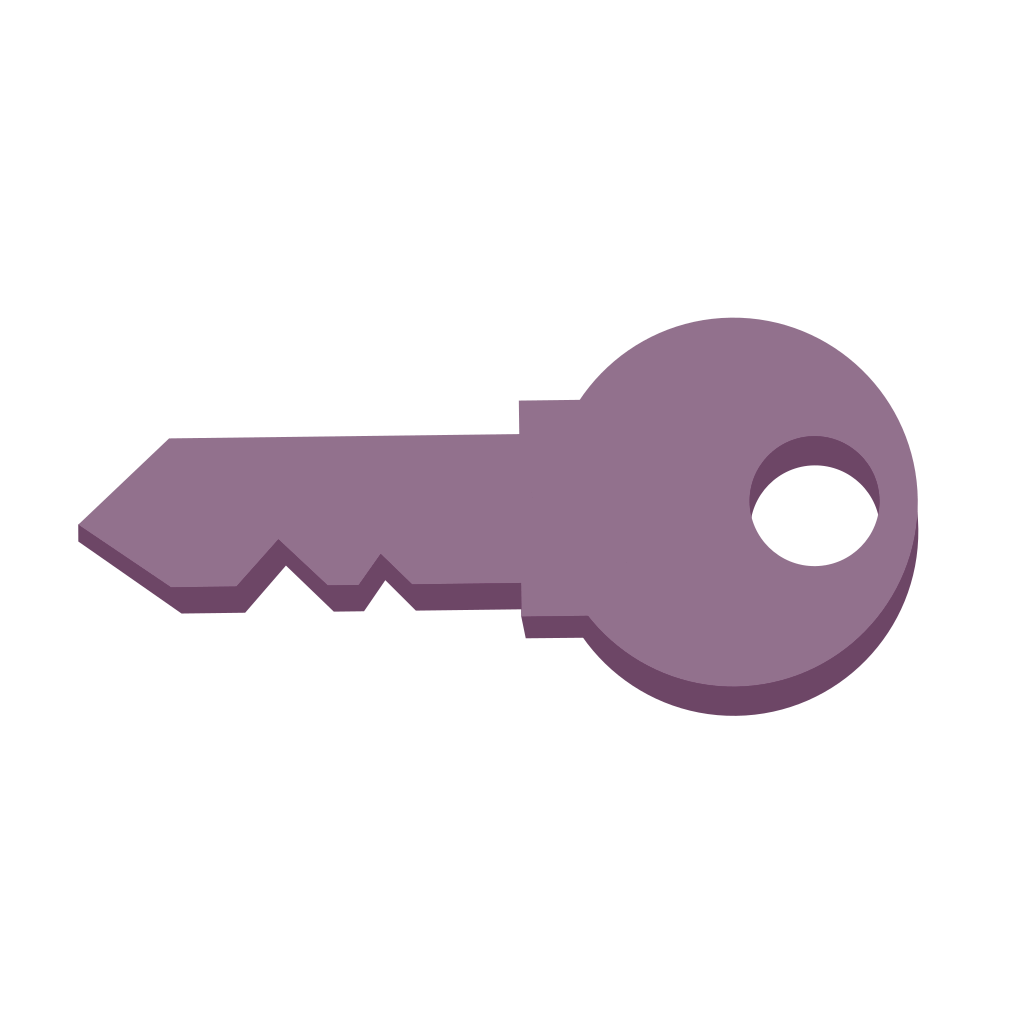 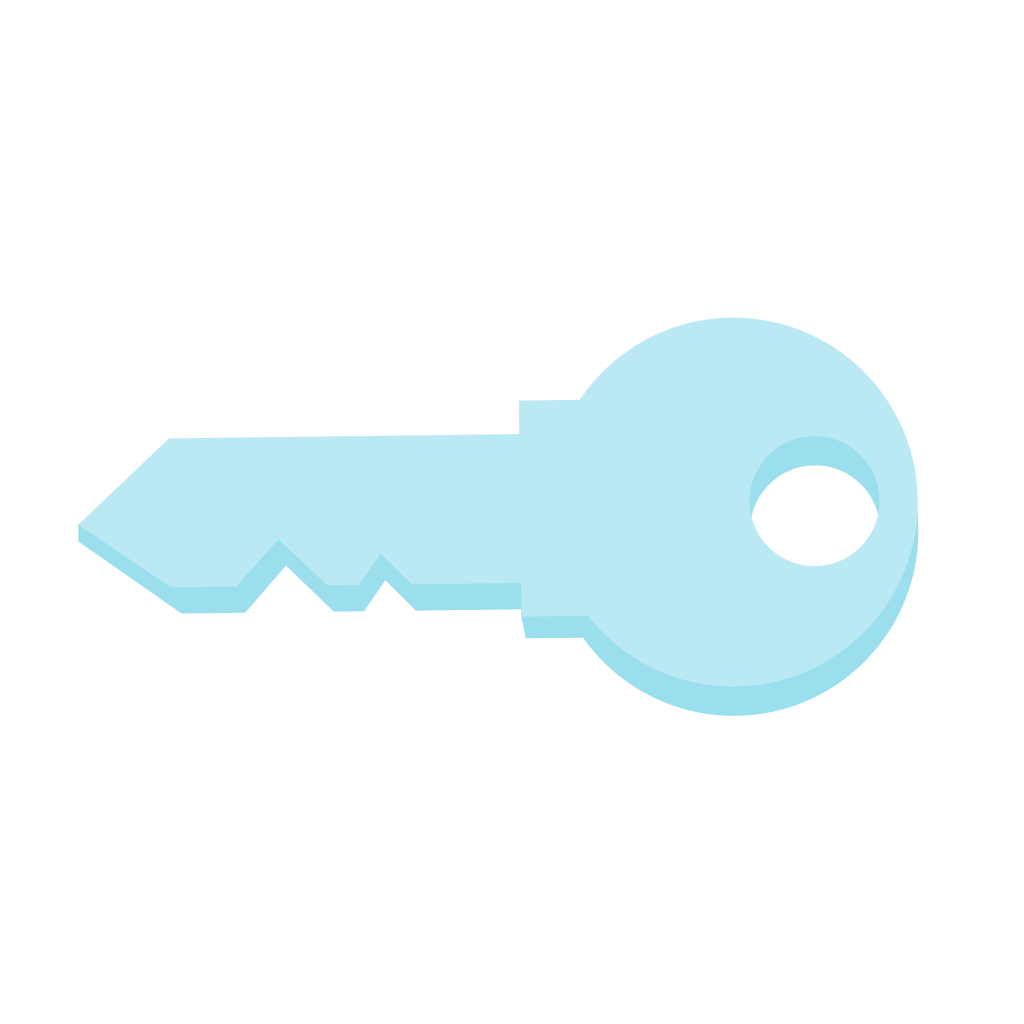 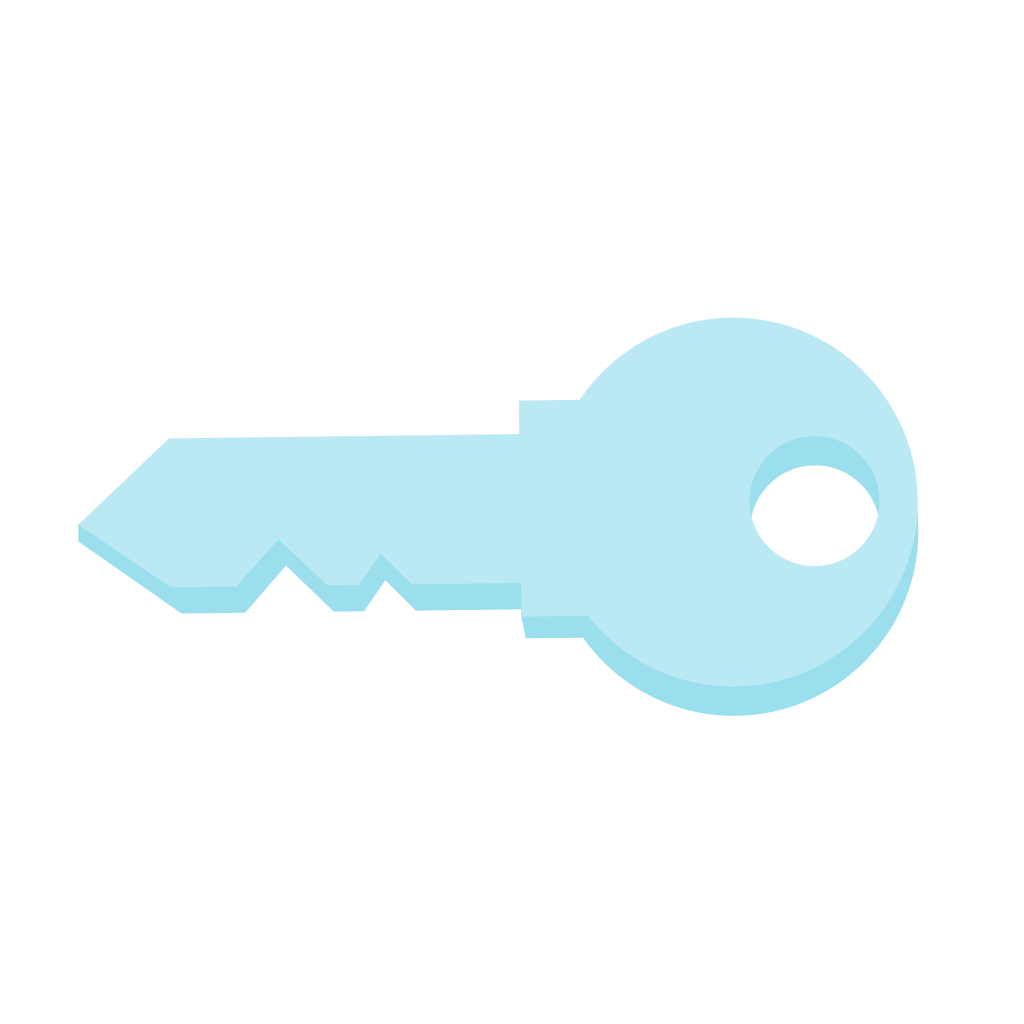 Asiacrypt 2024, December 12
Key Generation via Trusted Authority
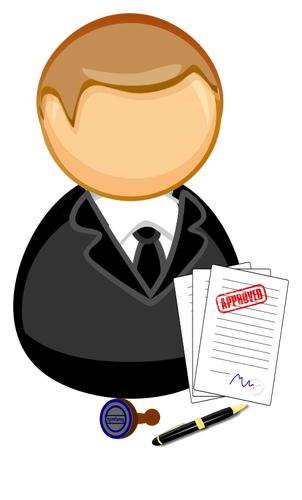 k
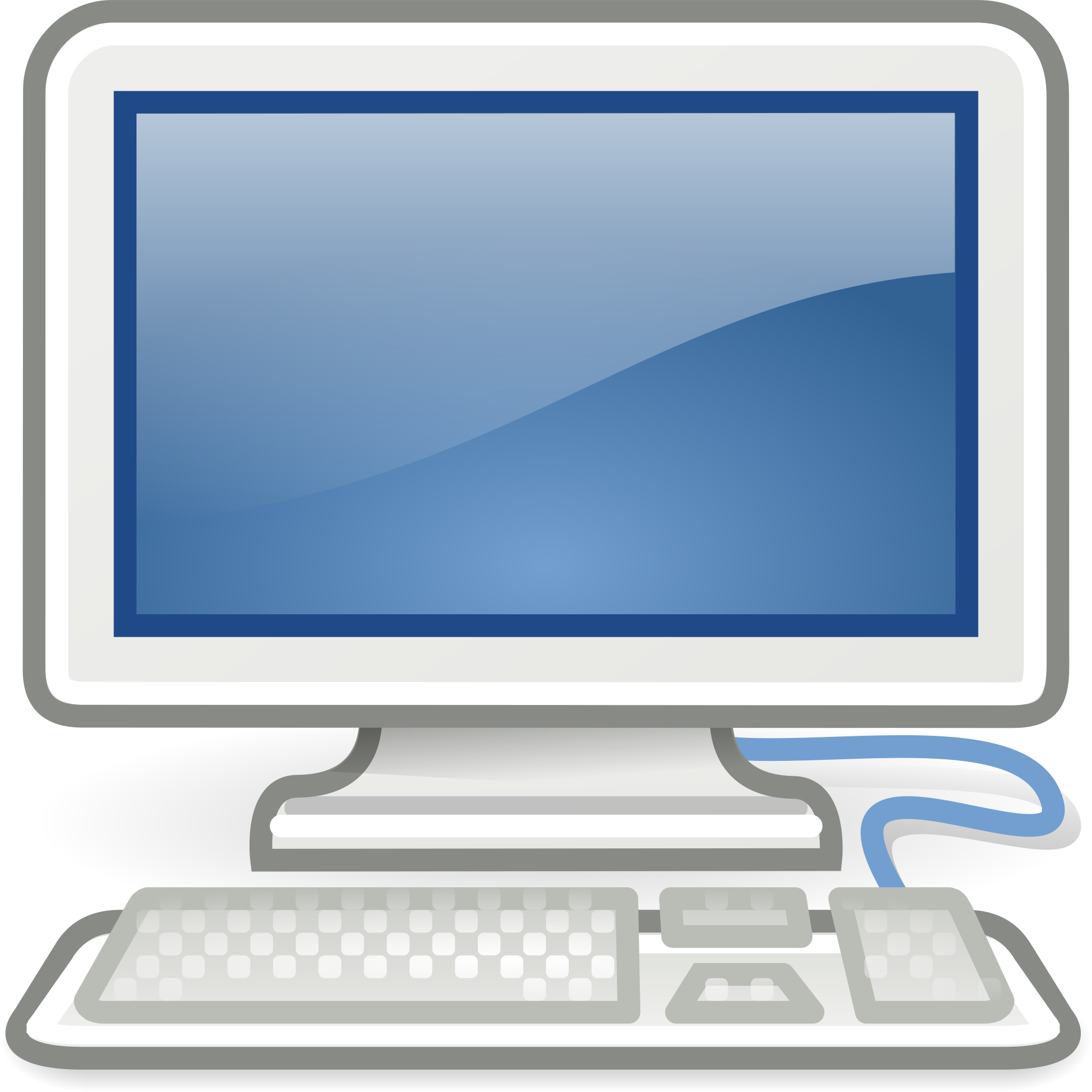 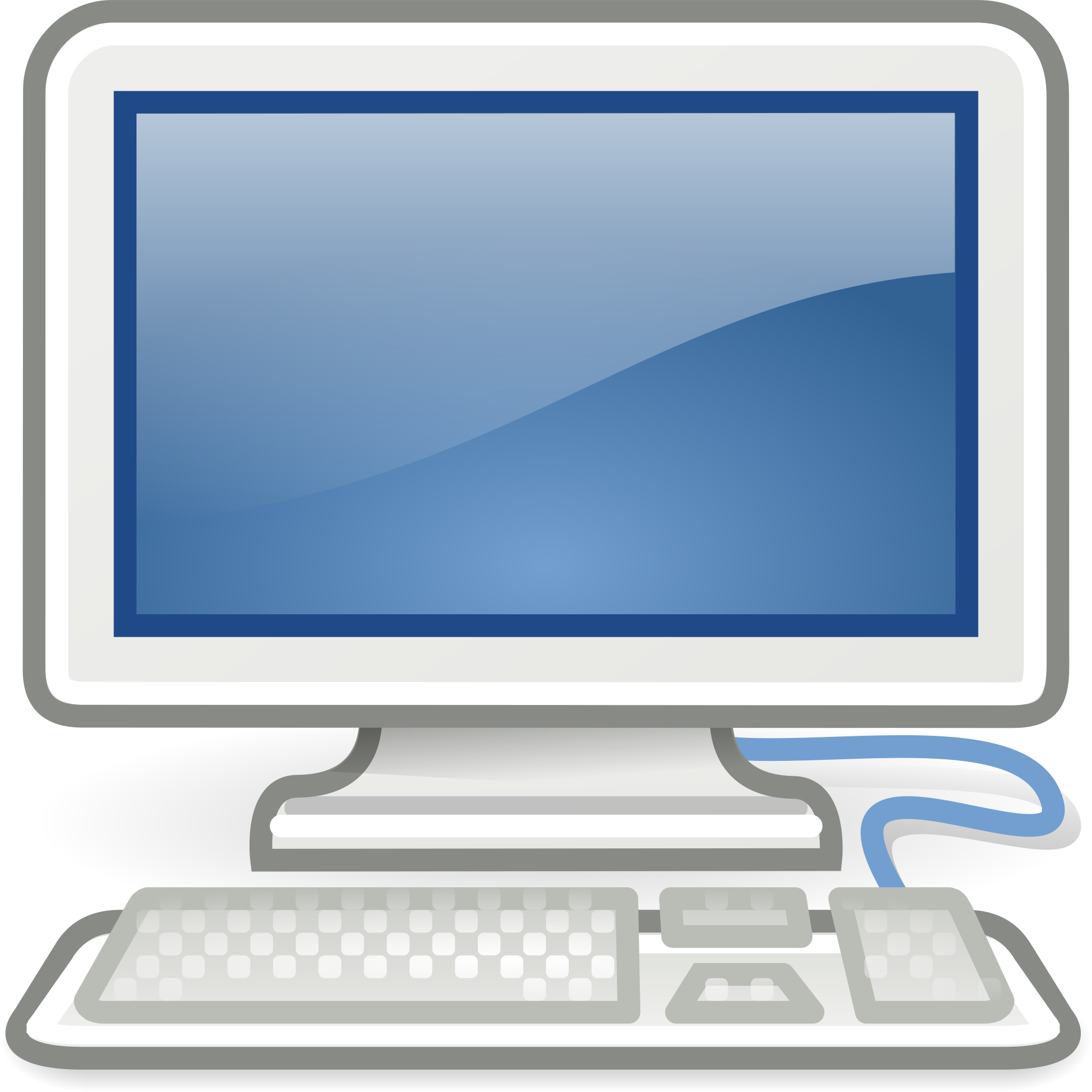 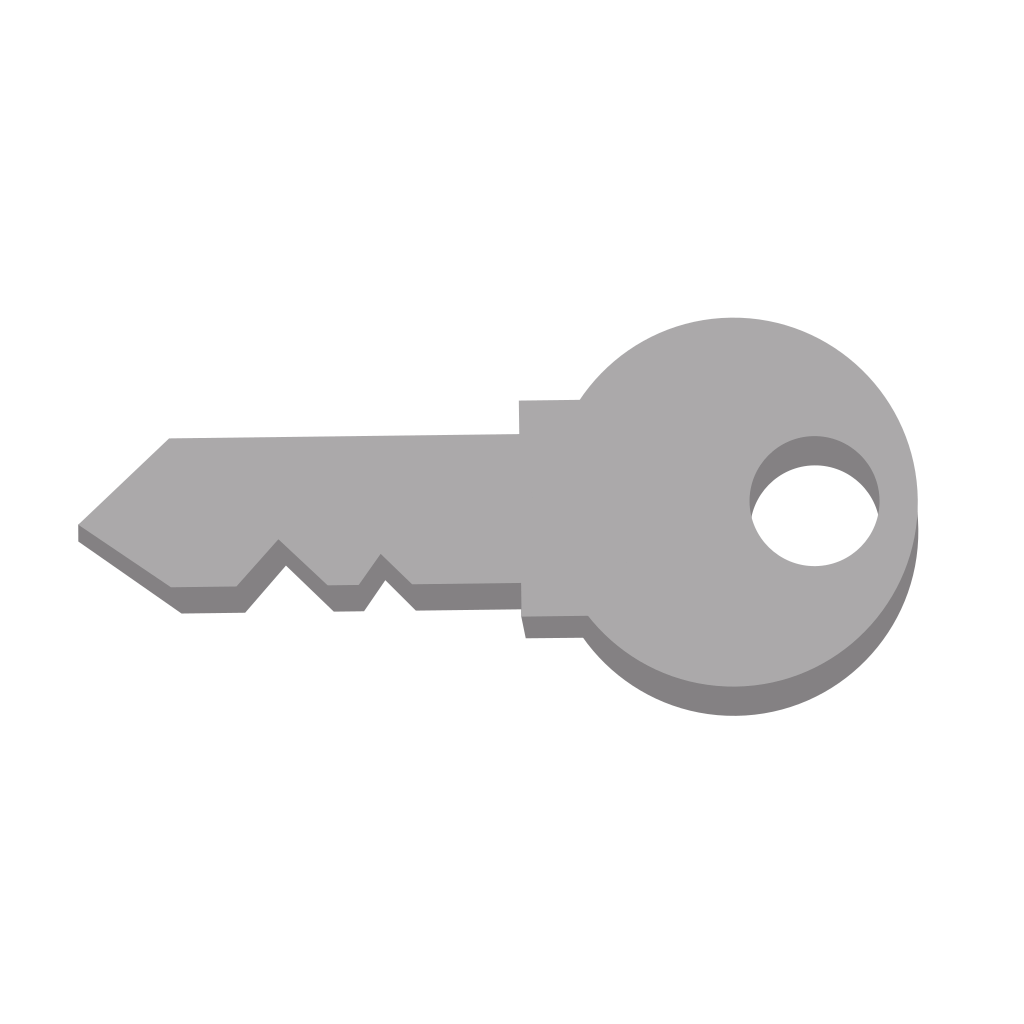 k
k1,1
k2,1
k
k2,4
k3,4
k1,1
k1,2
k1,3
k2,1
k2,4
k2,5
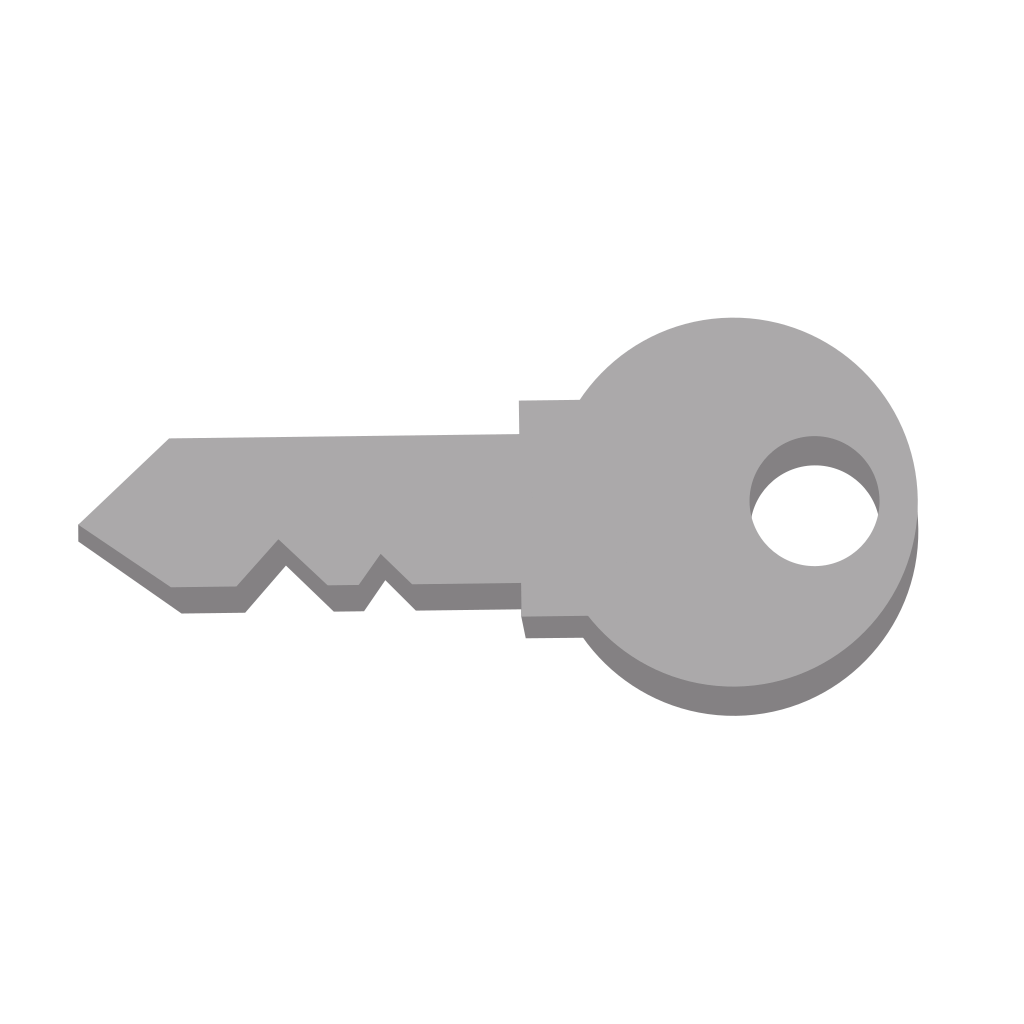 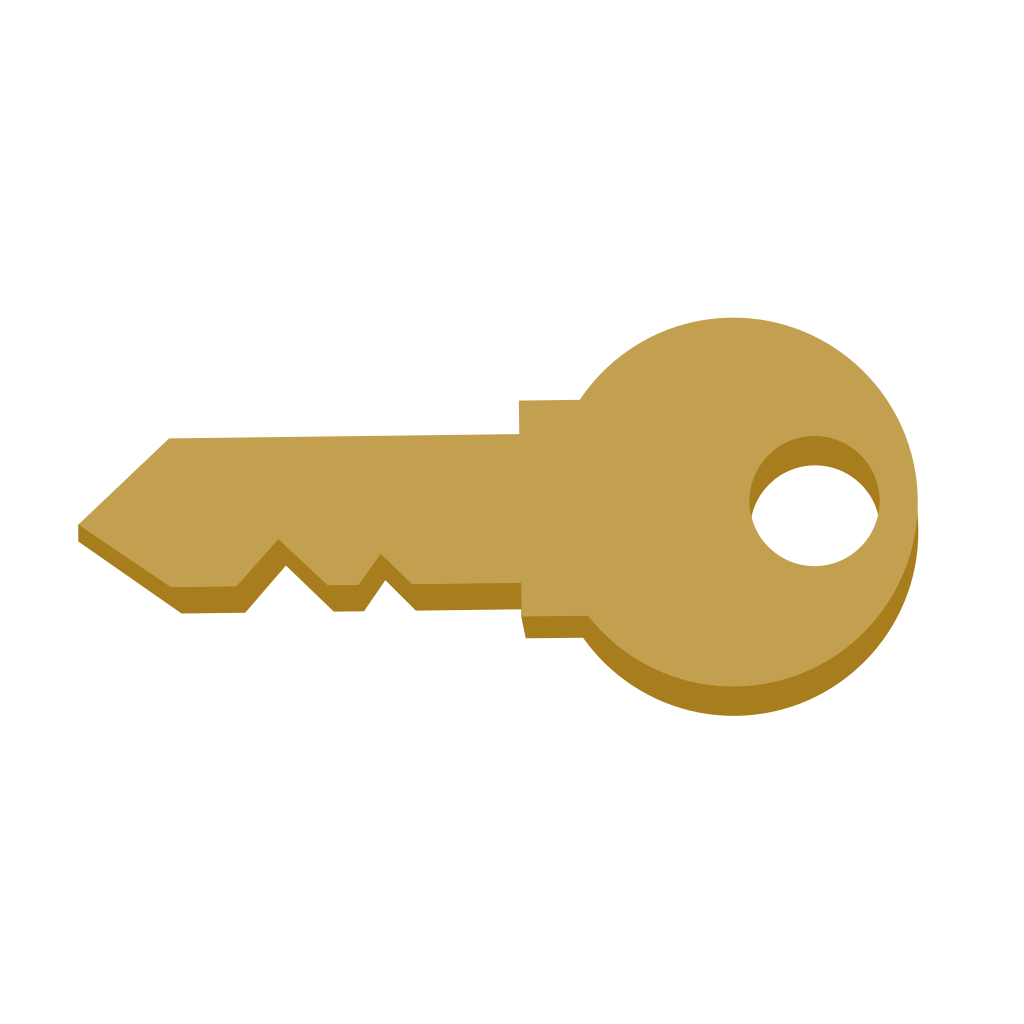 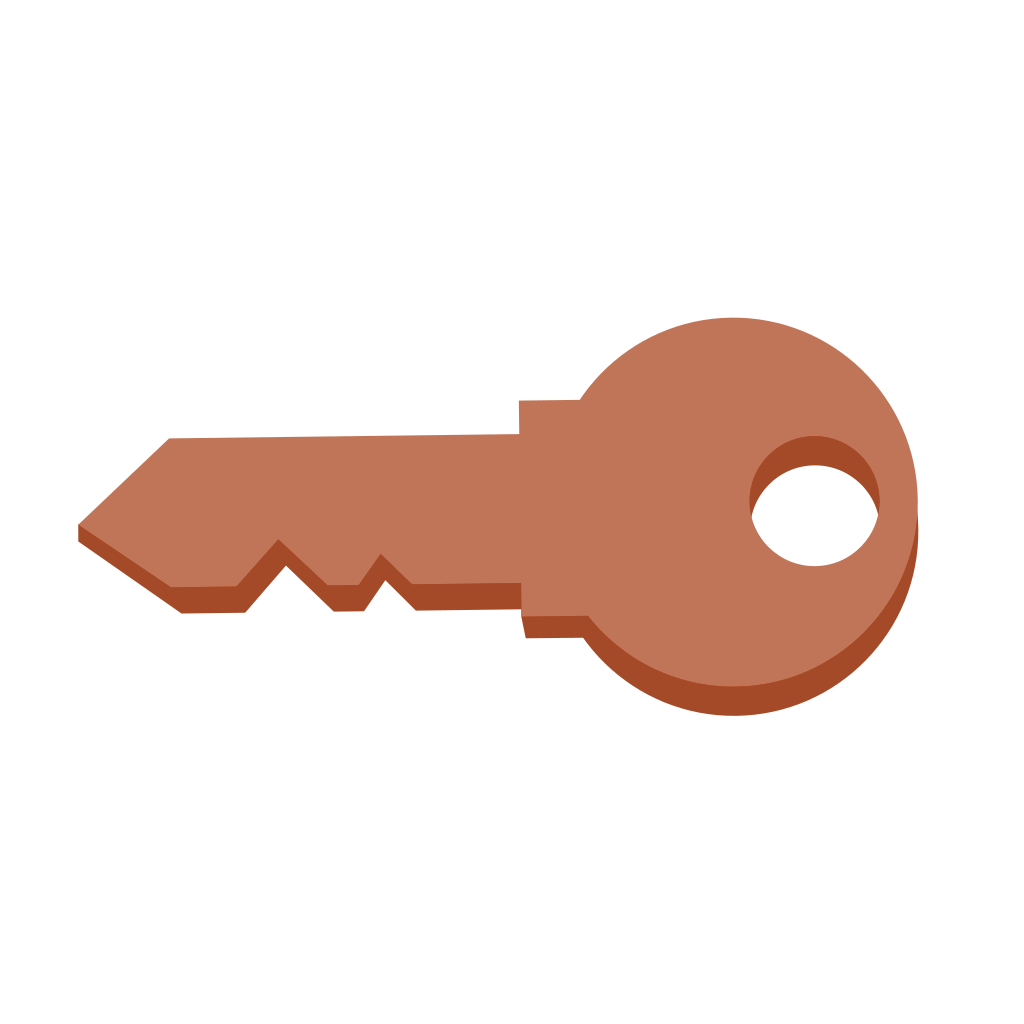 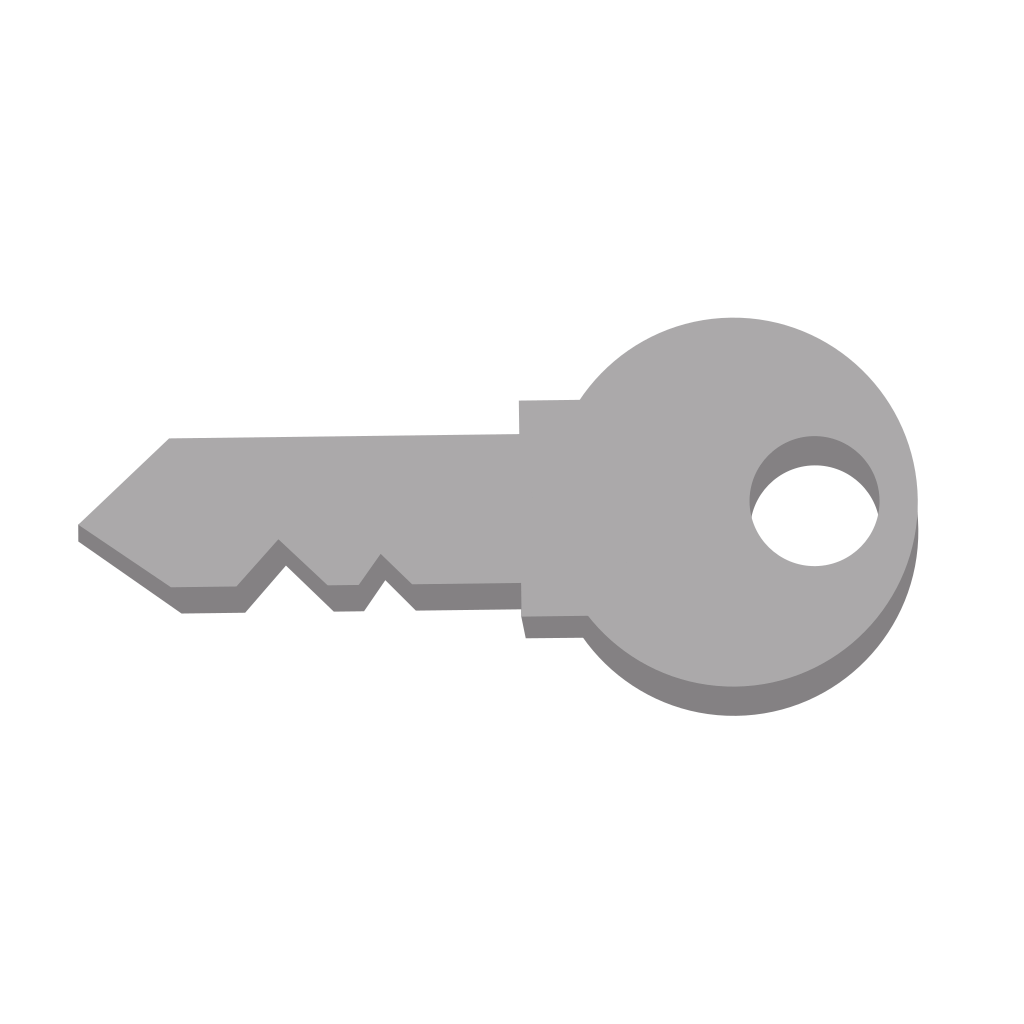 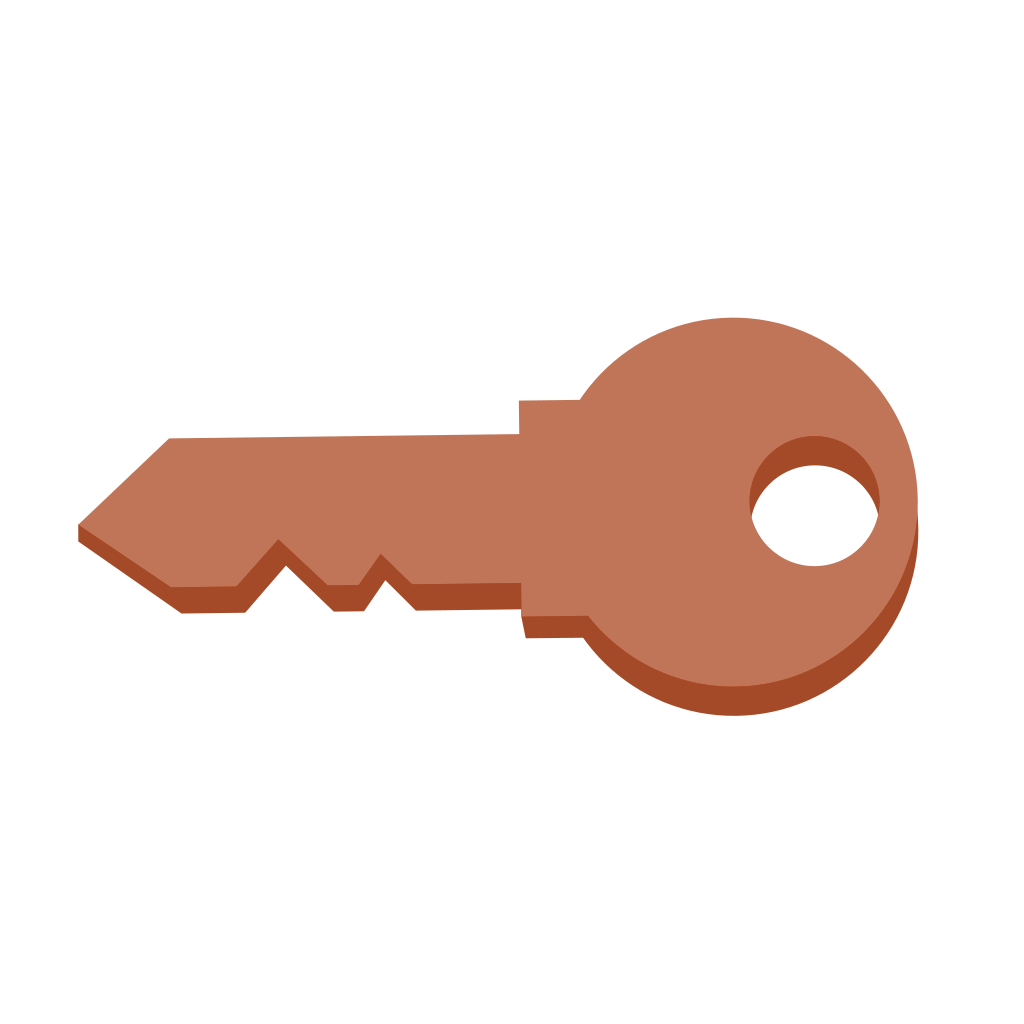 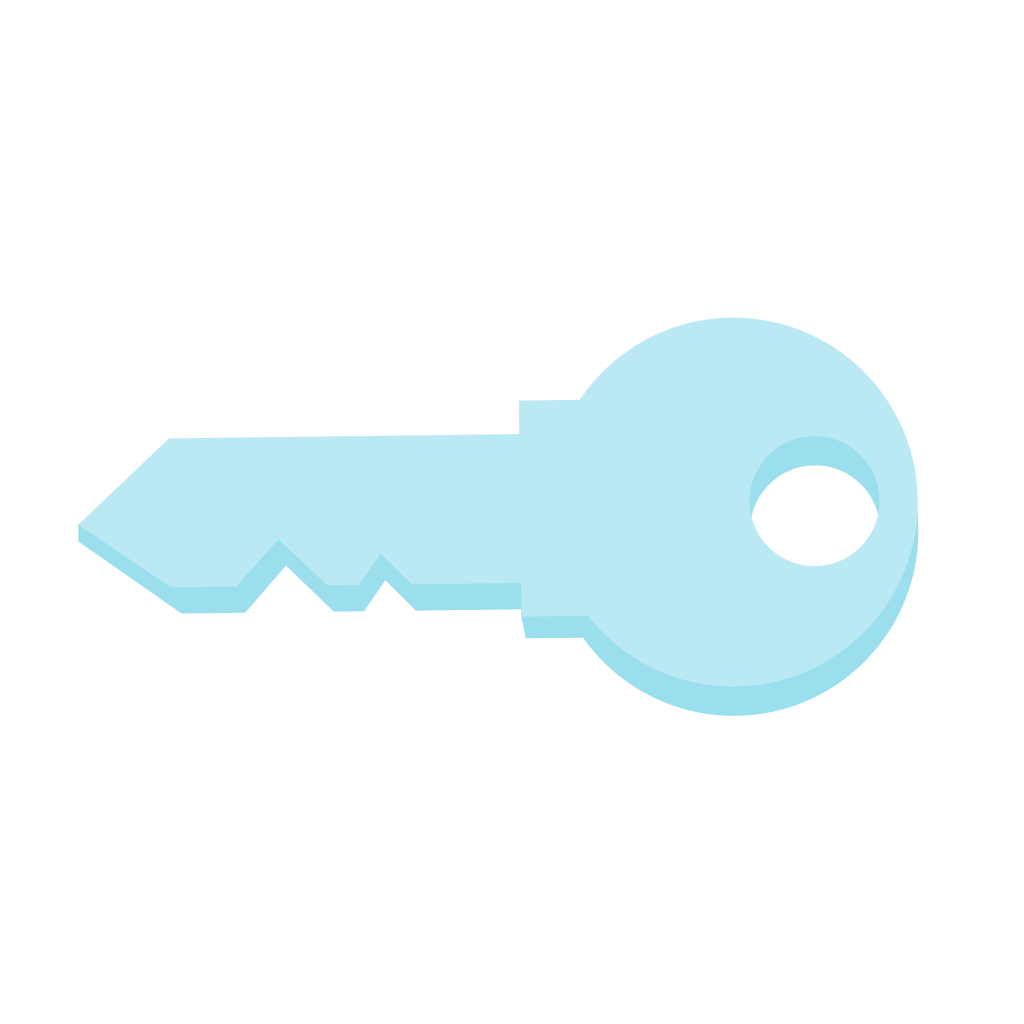 -
=
-
=
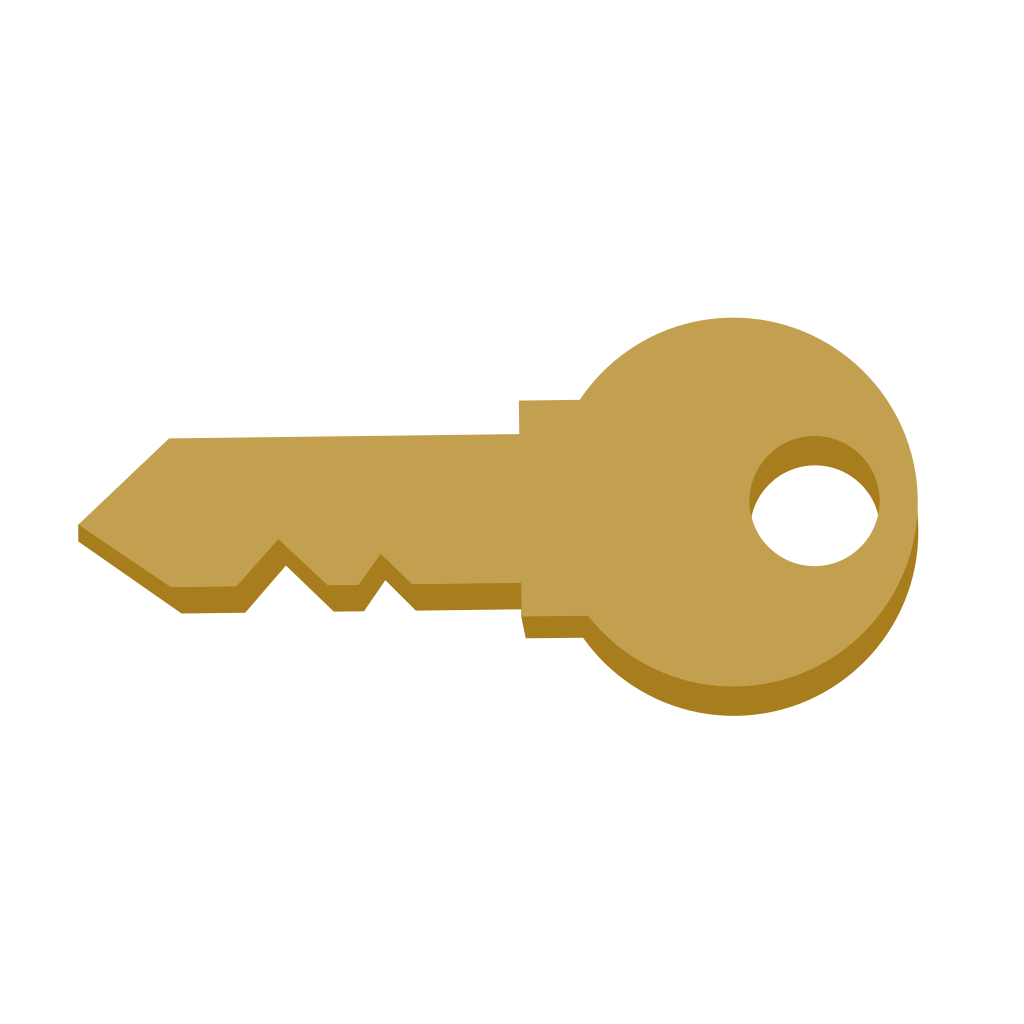 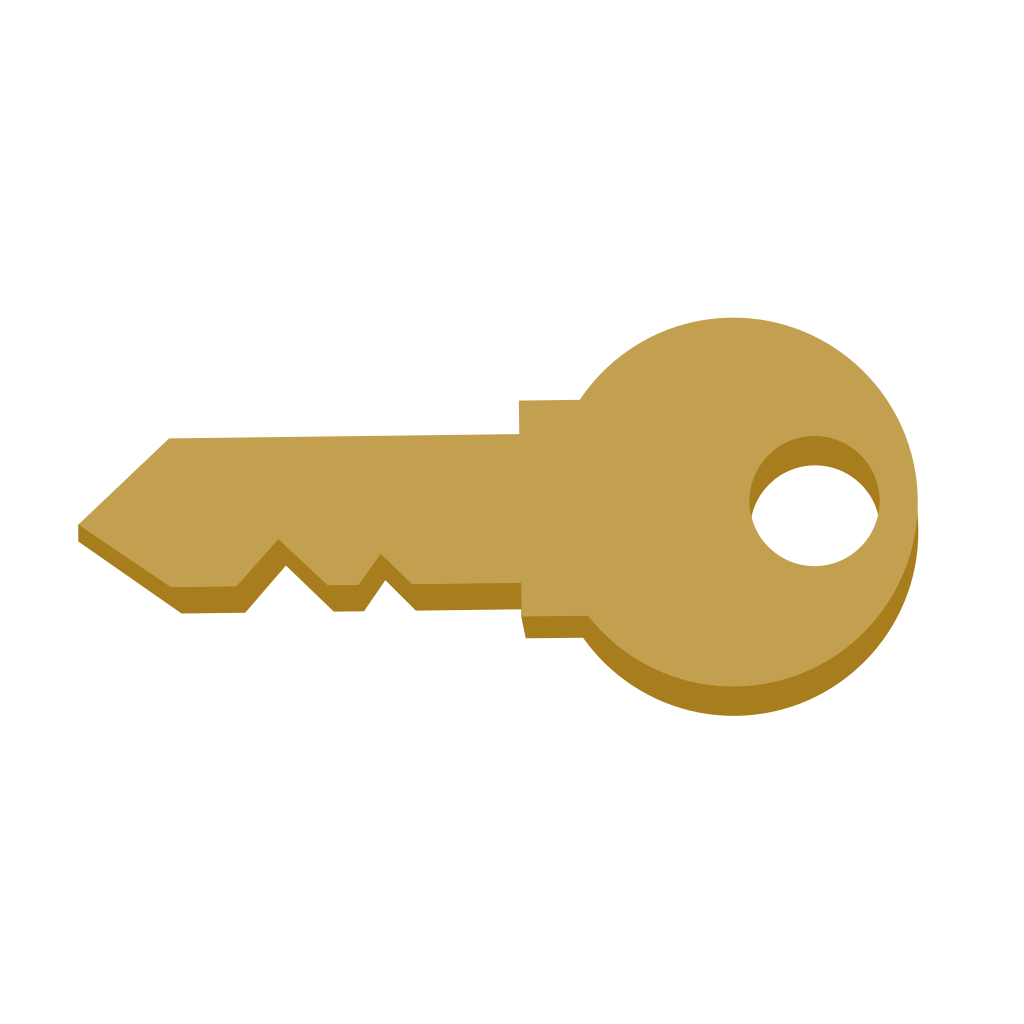 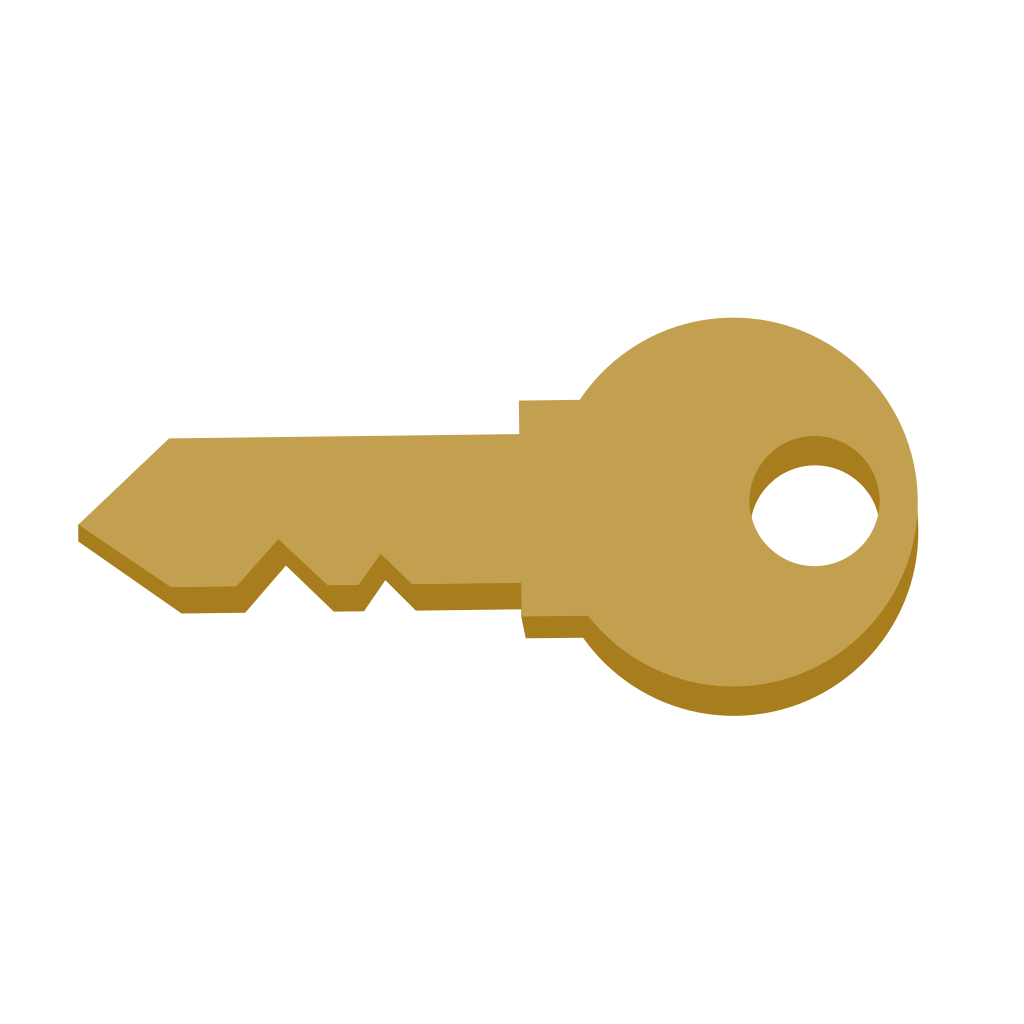 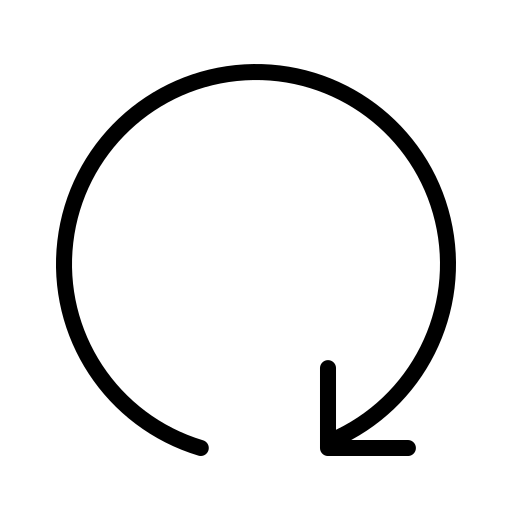 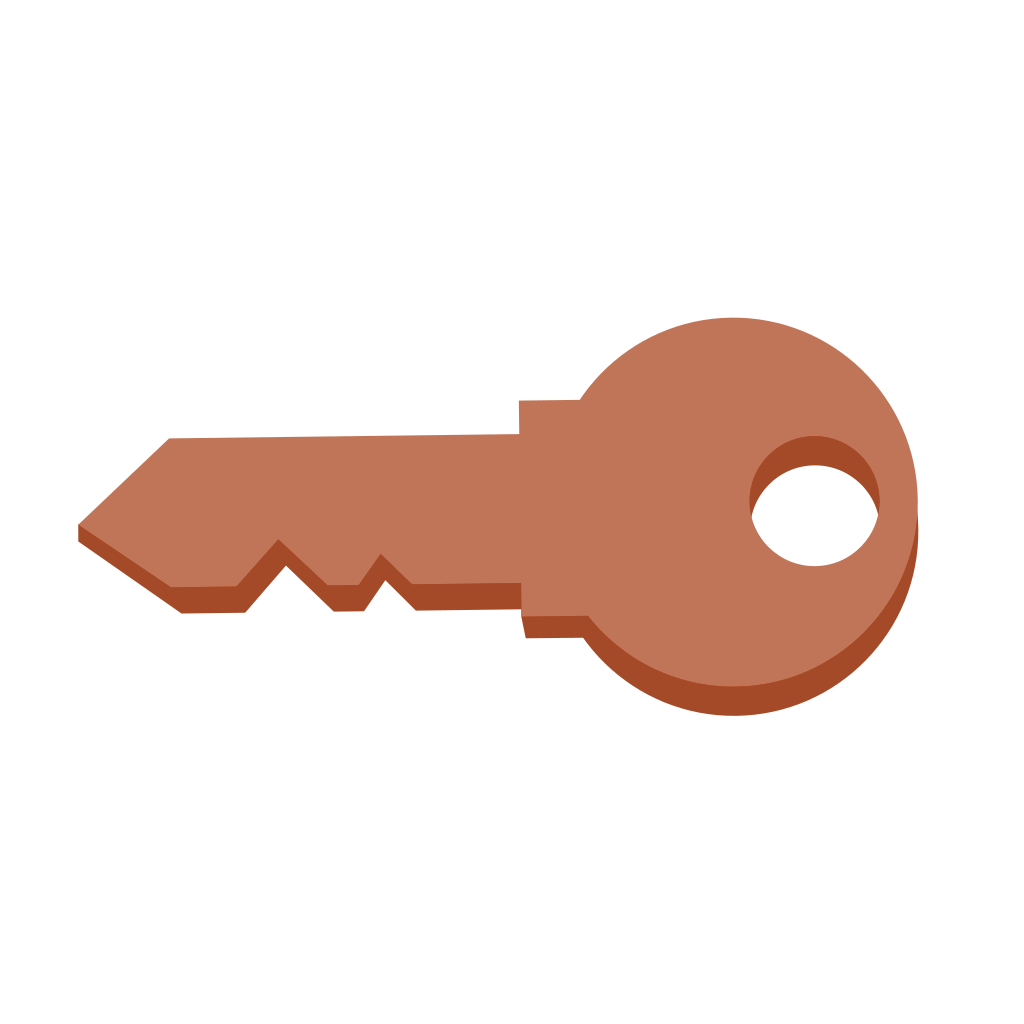 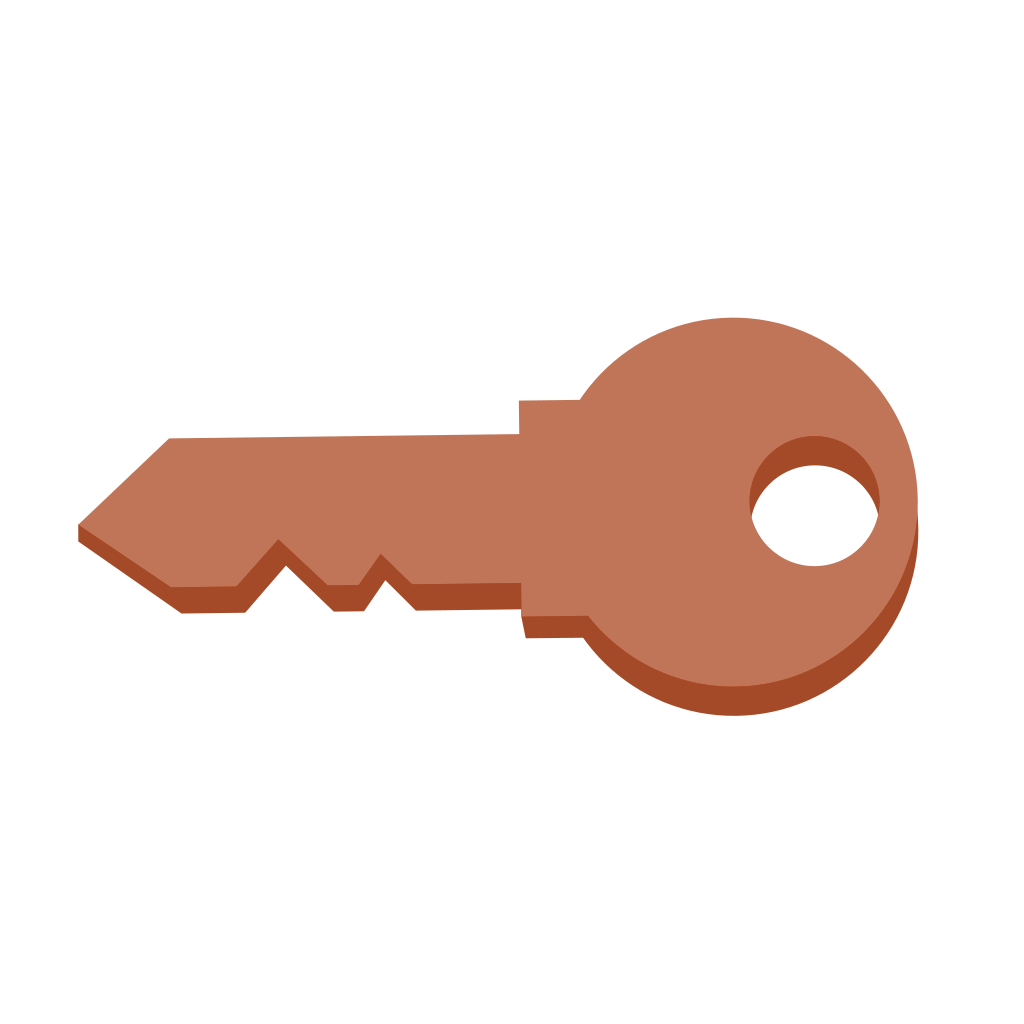 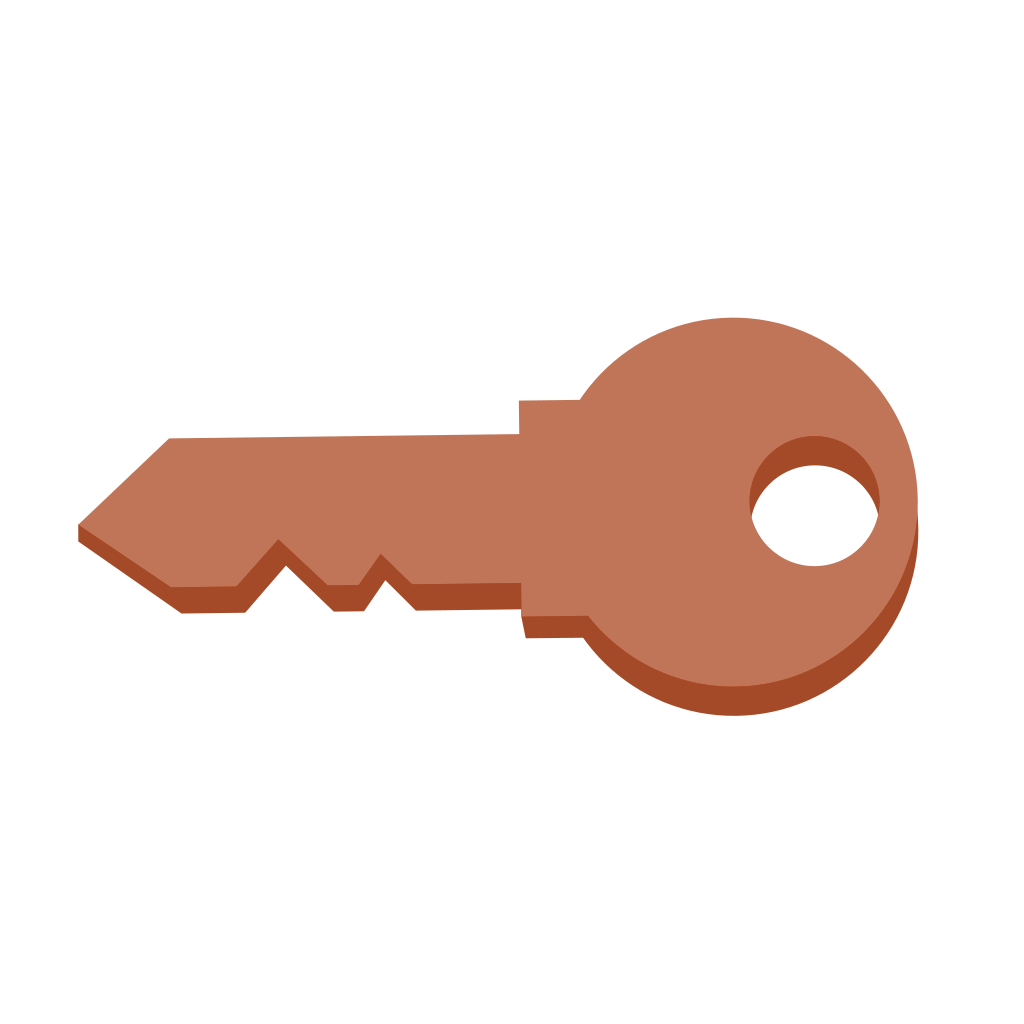 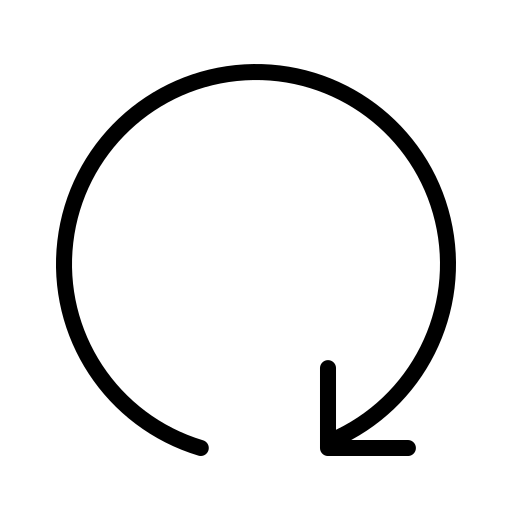 k
k1,2
k
k2,5
k3,2
k4,5
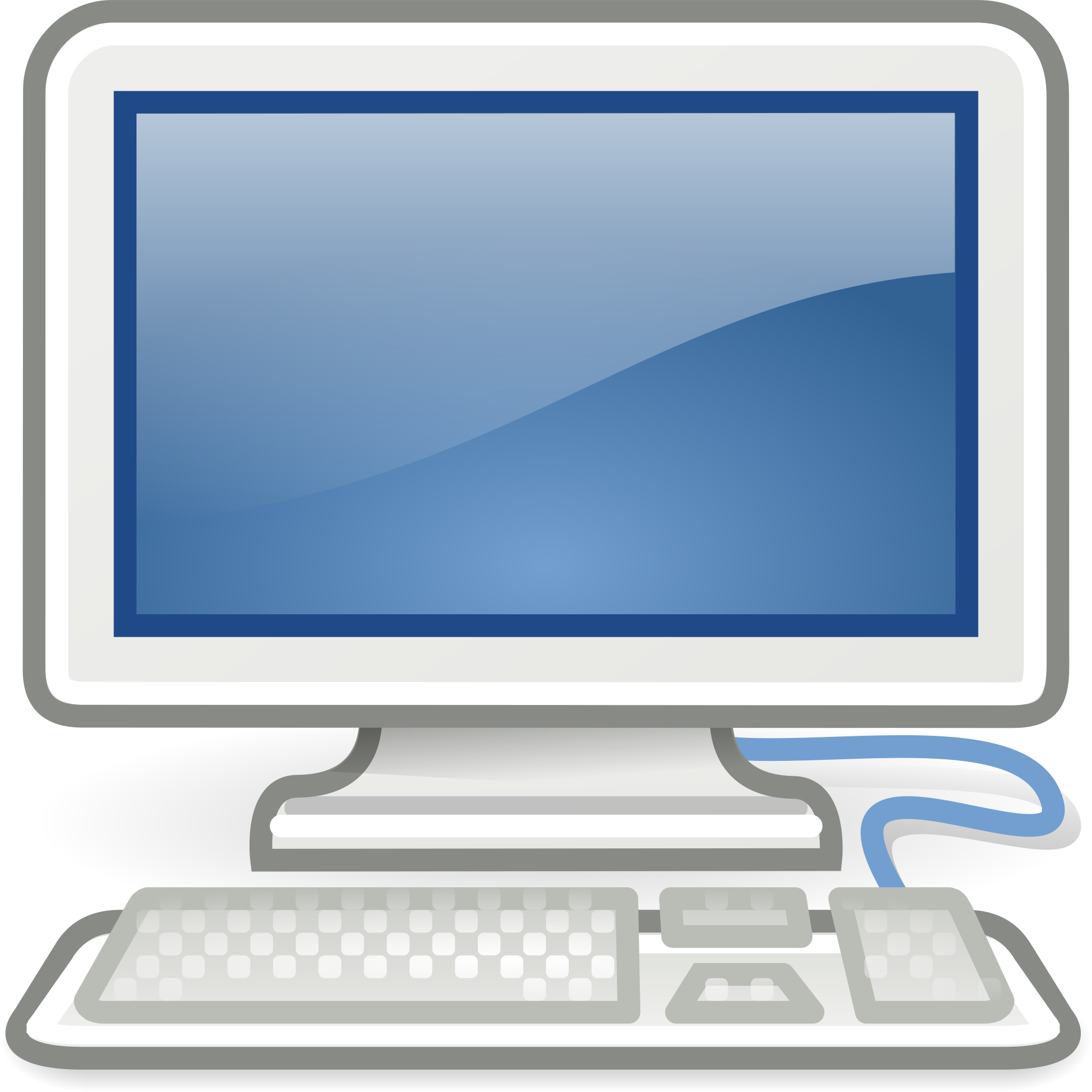 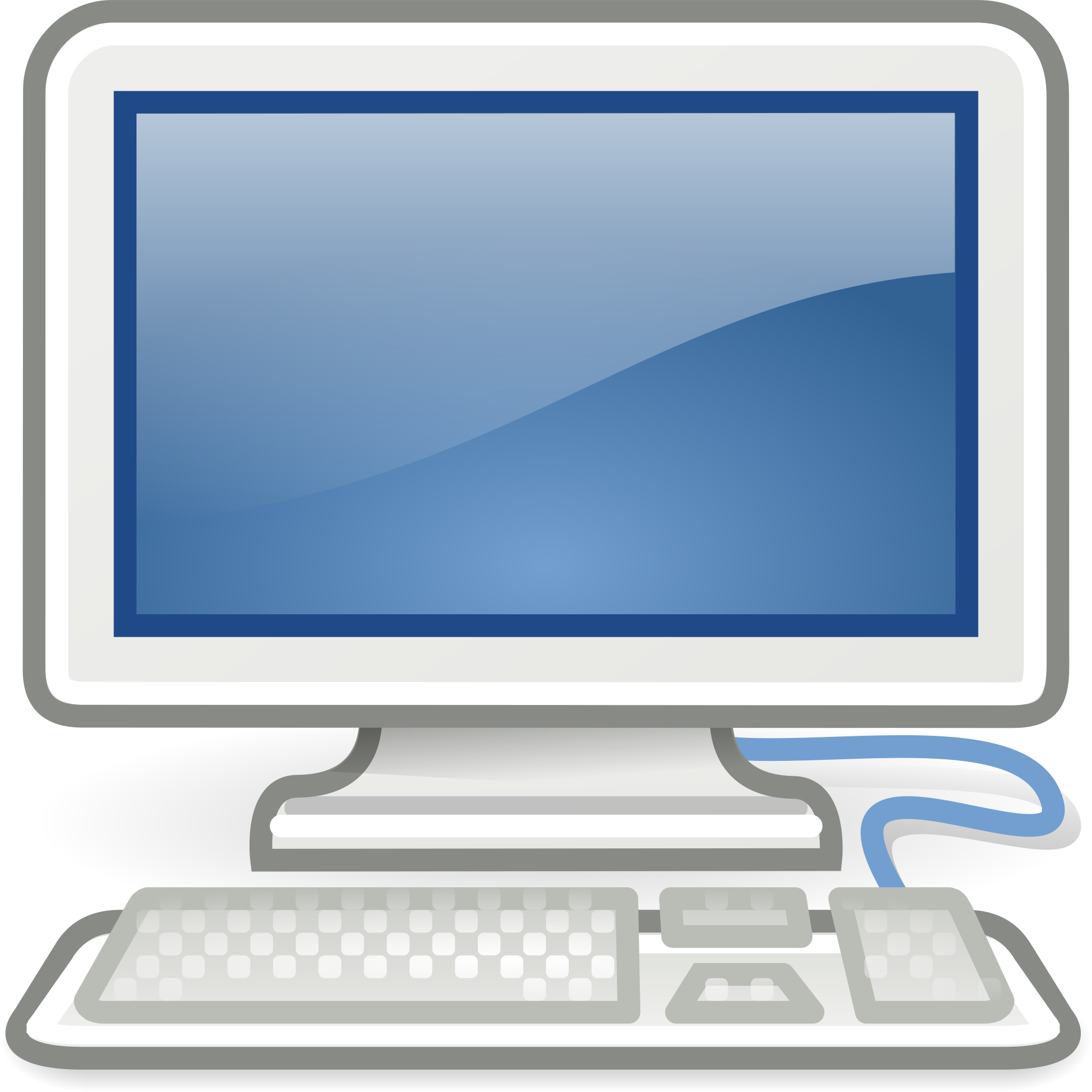 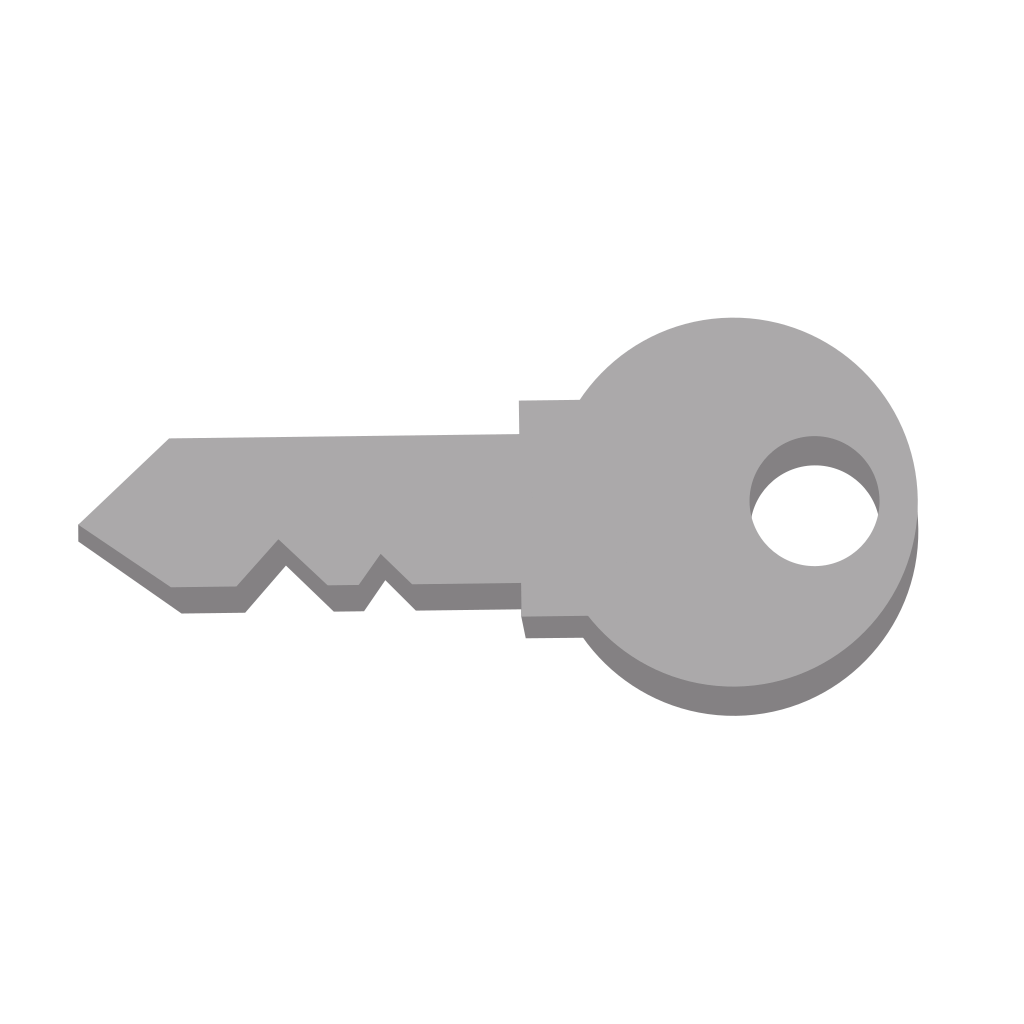 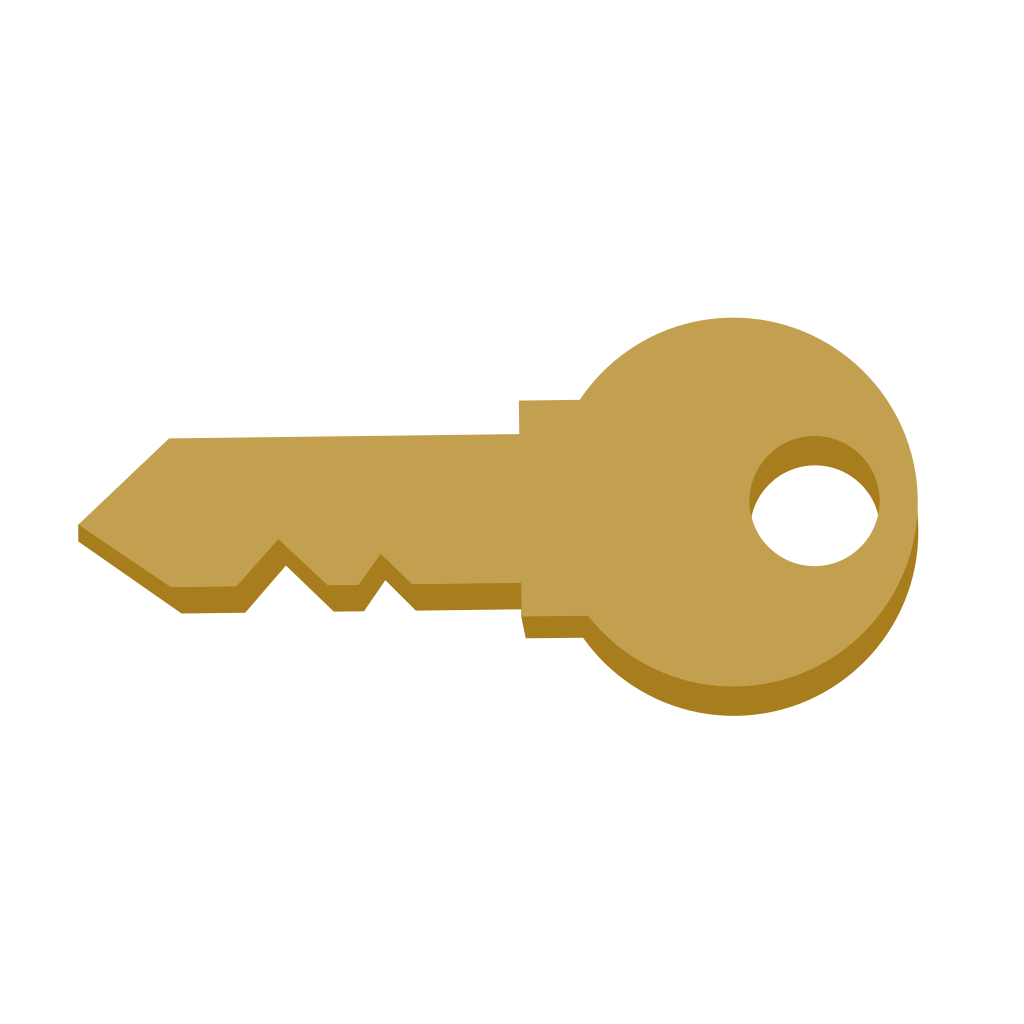 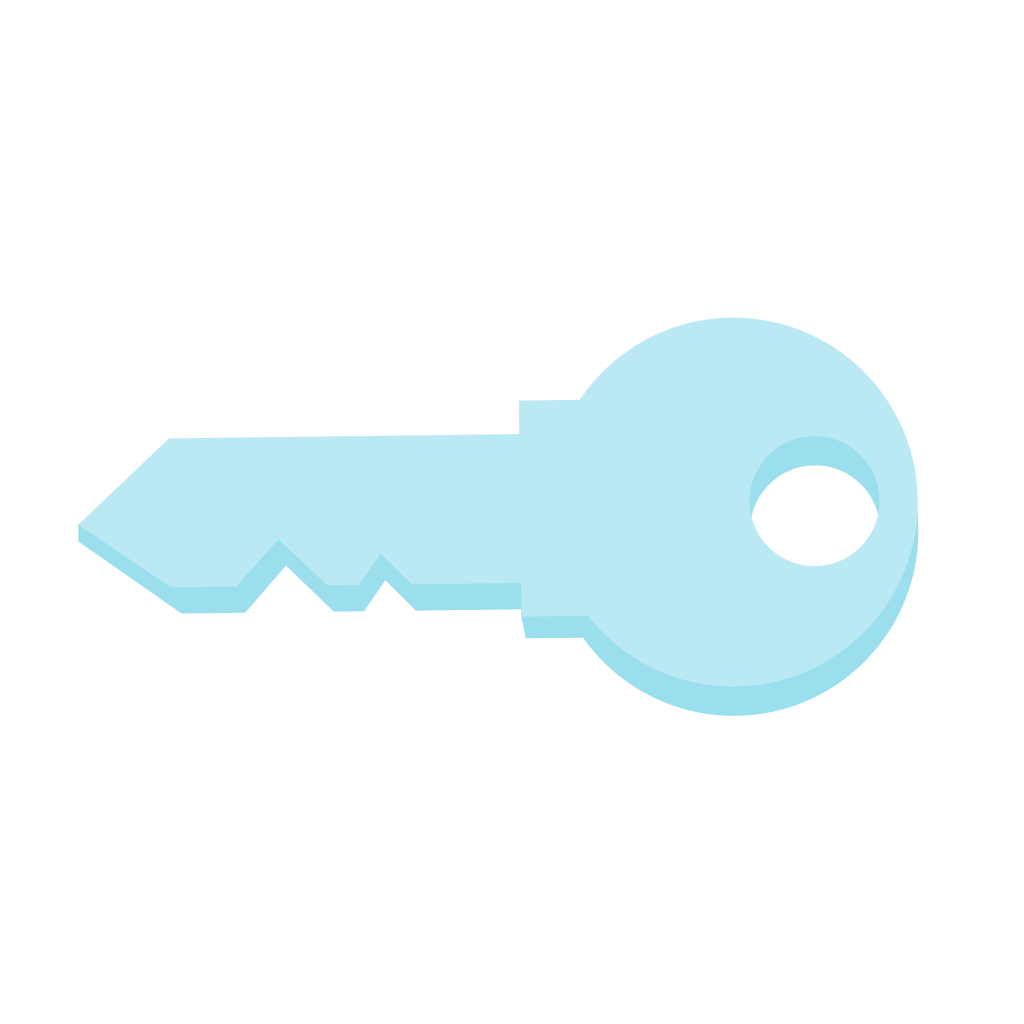 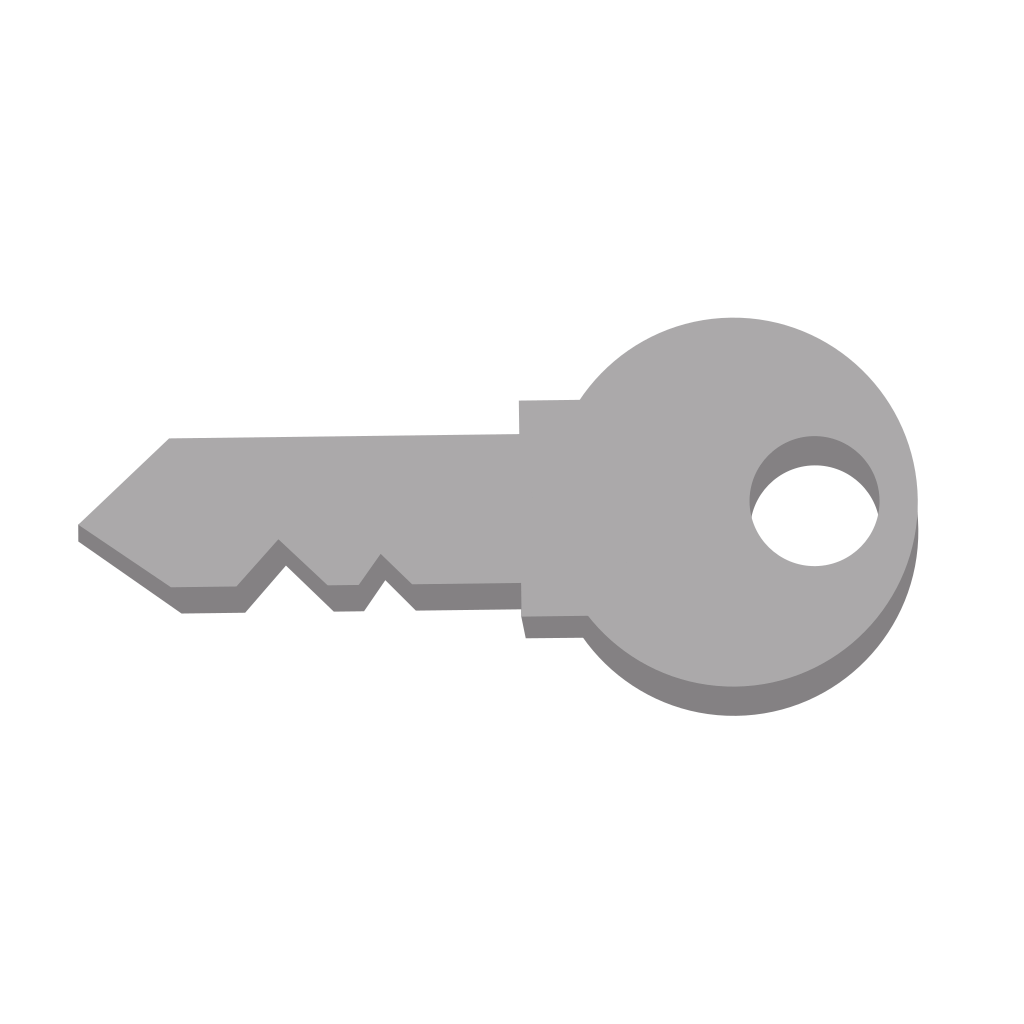 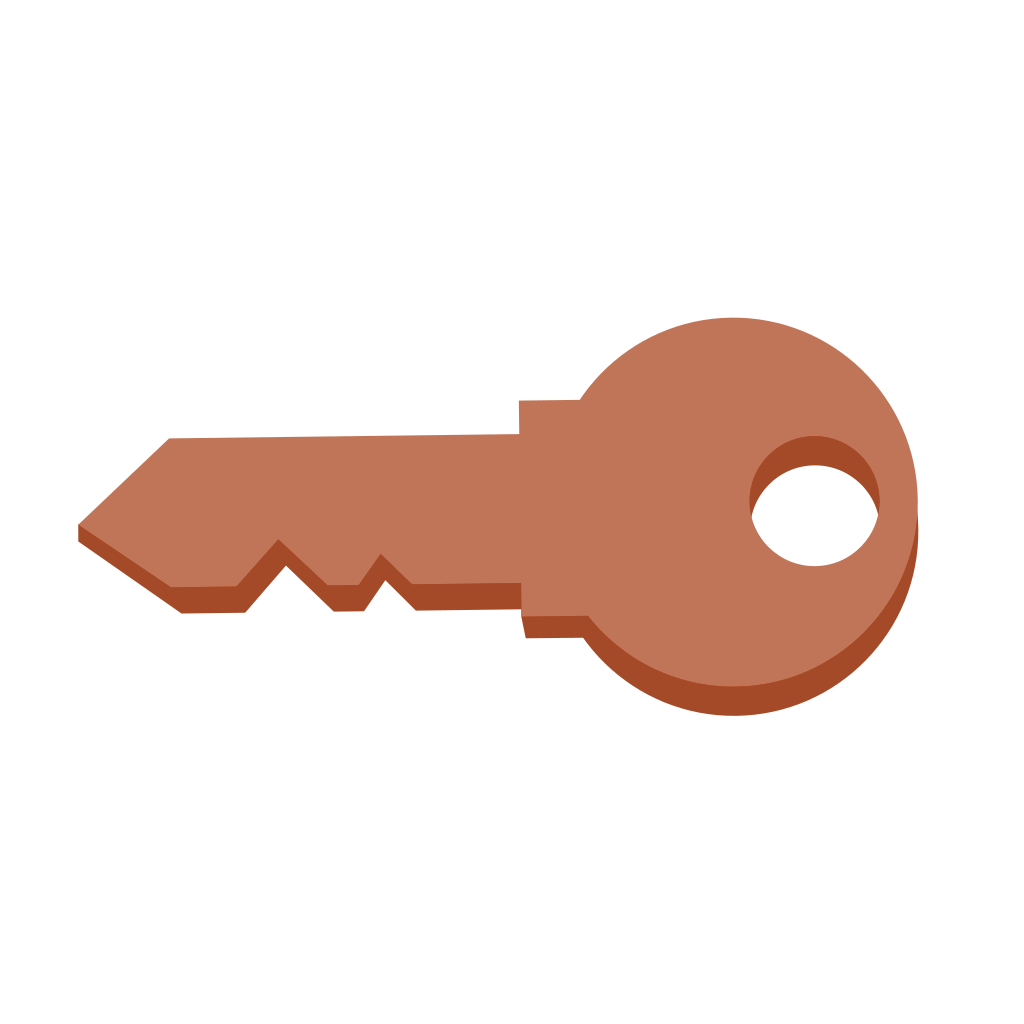 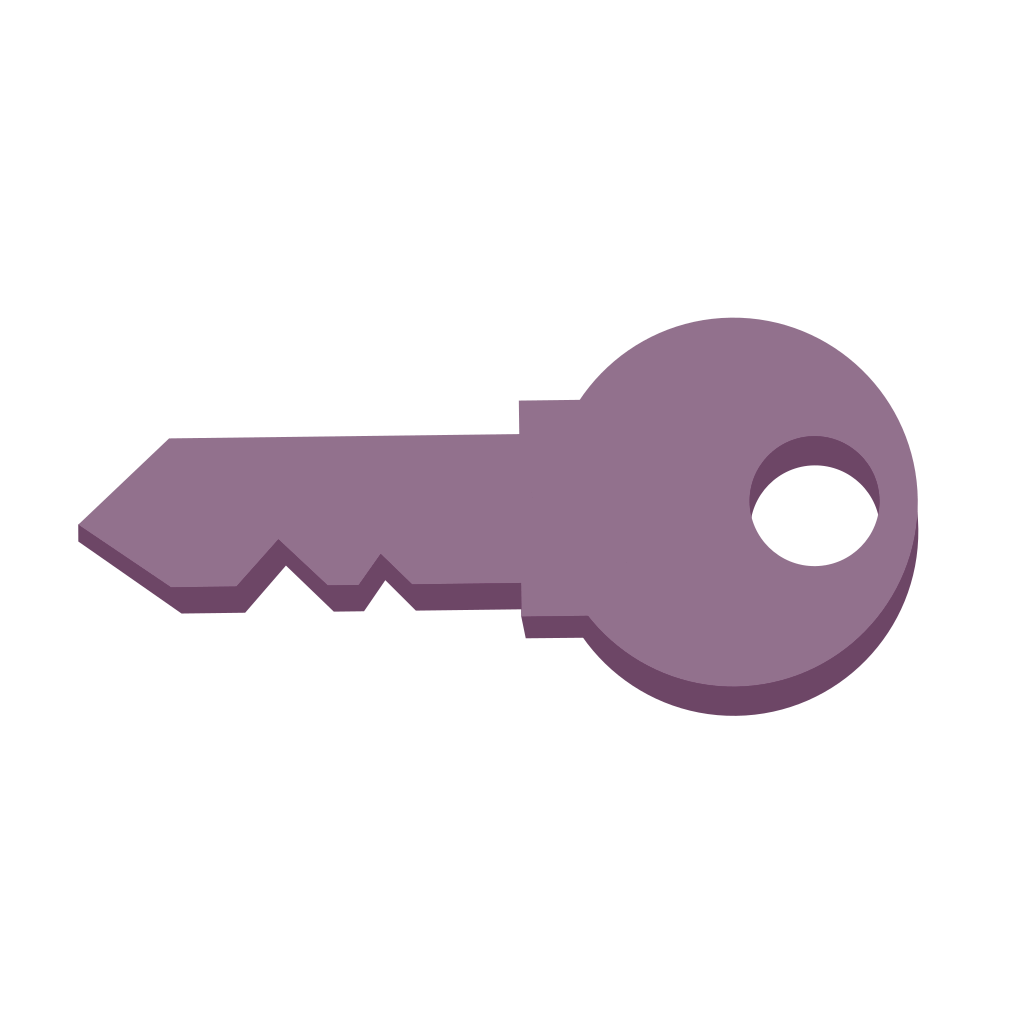 -
=
-
=
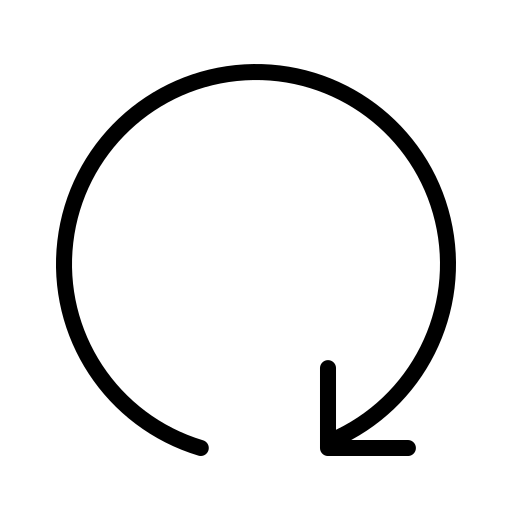 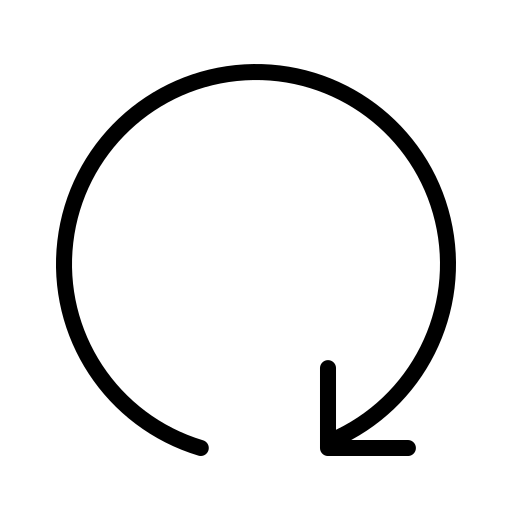 k
k1,3
k4,3
k
k3,6
k4,6
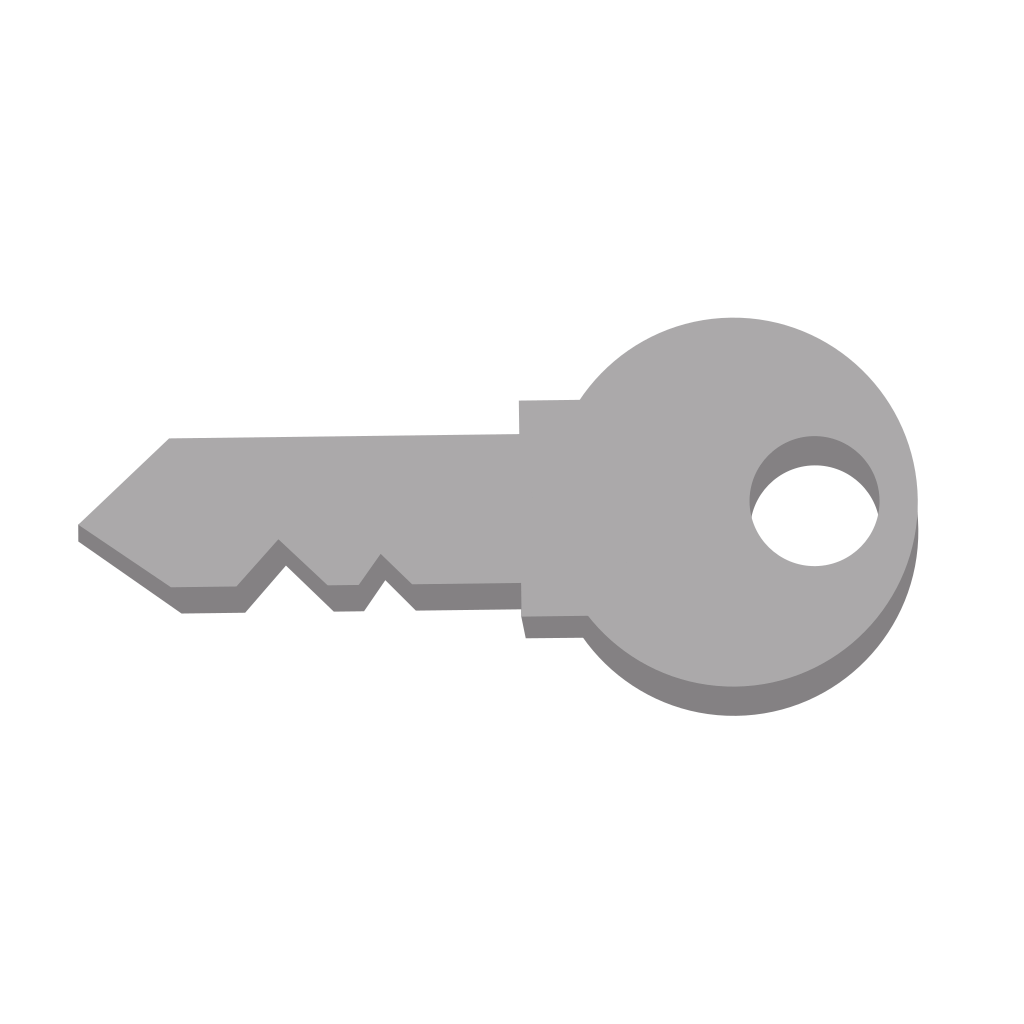 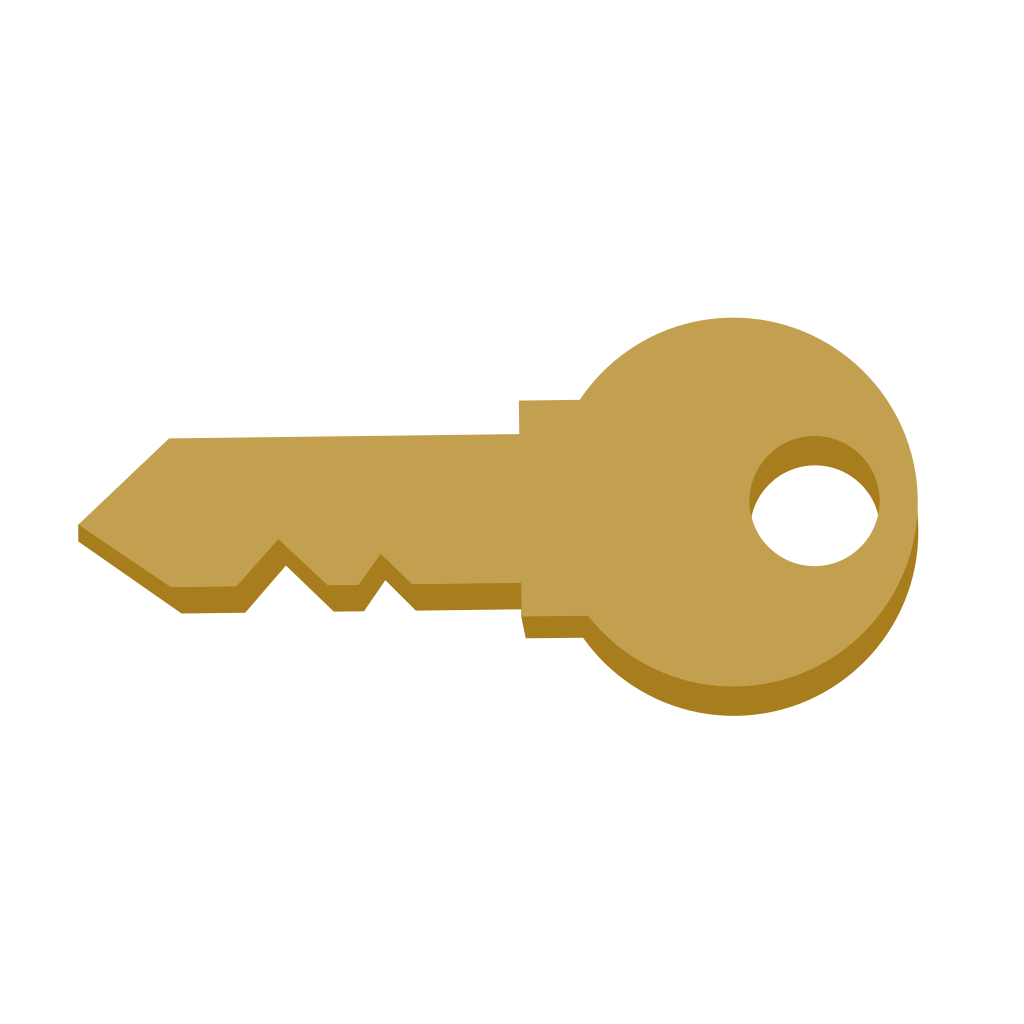 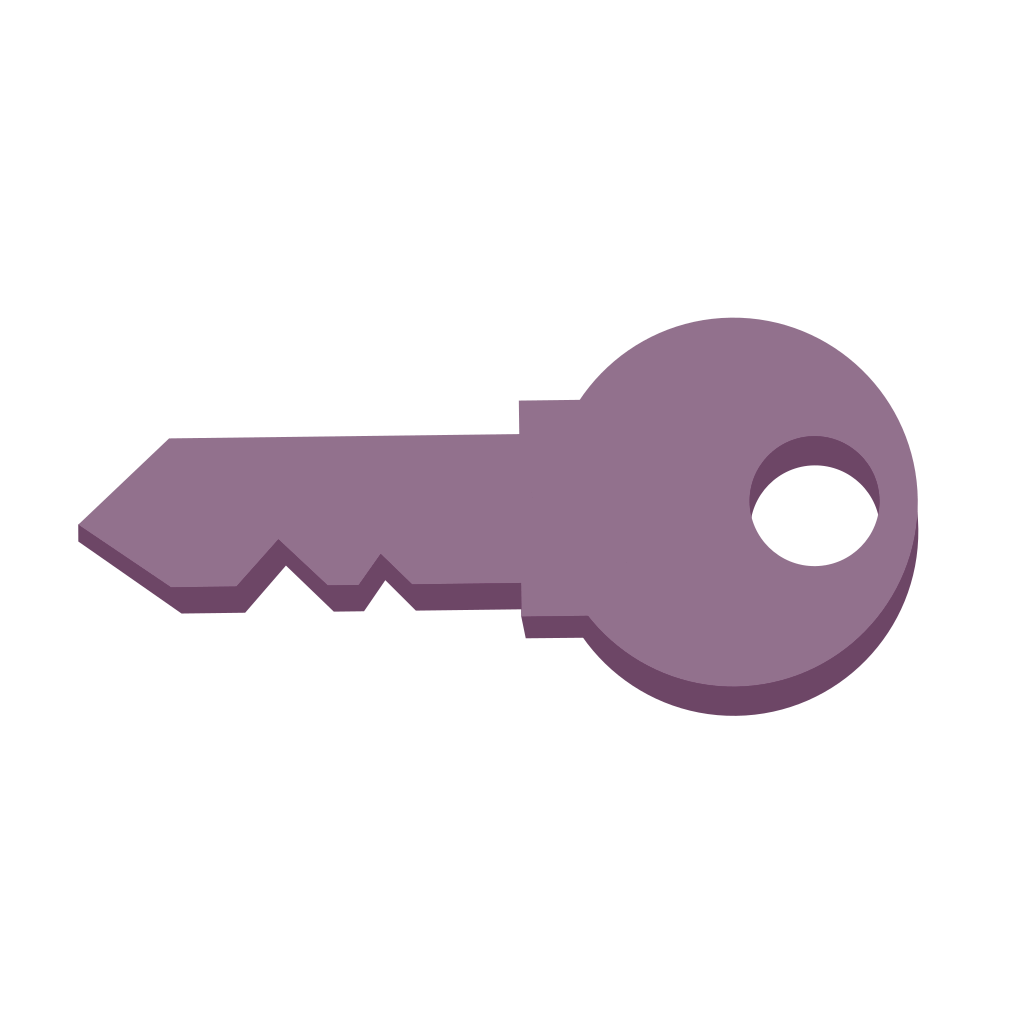 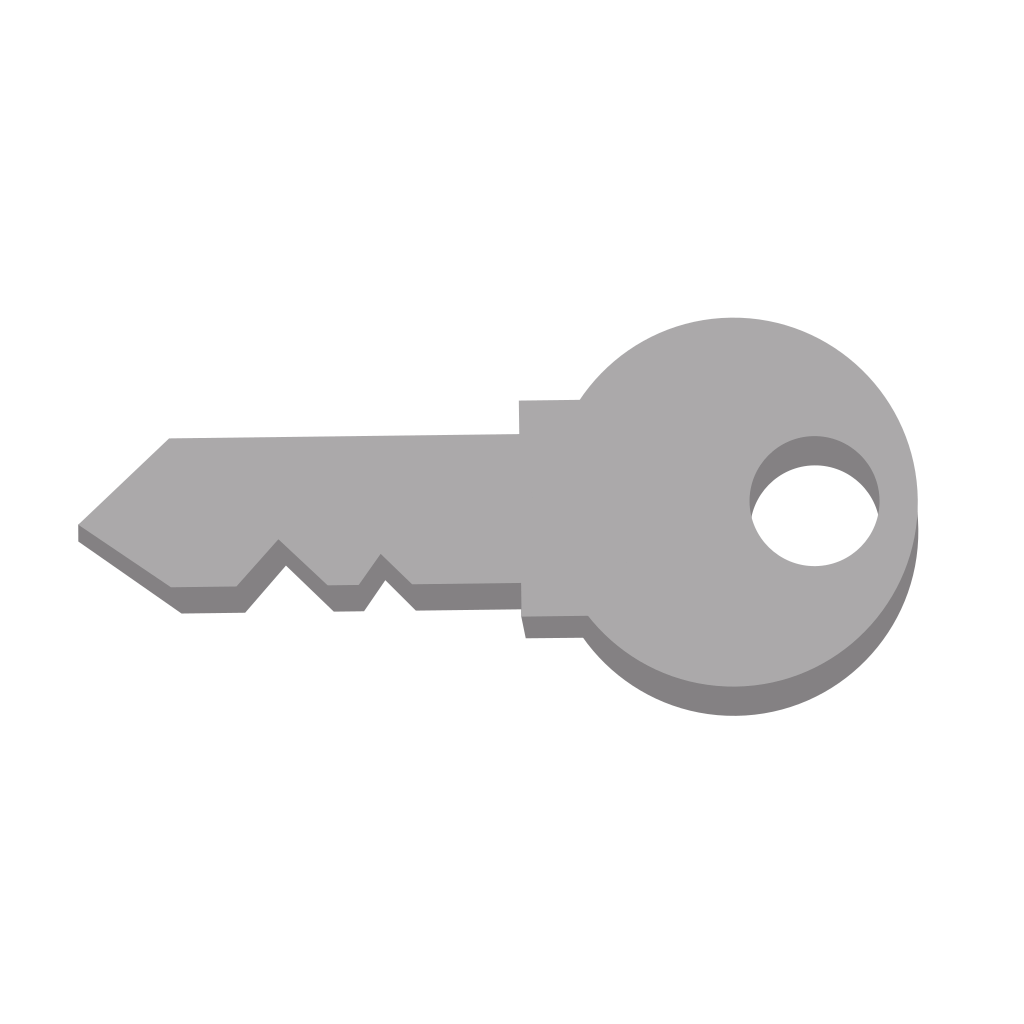 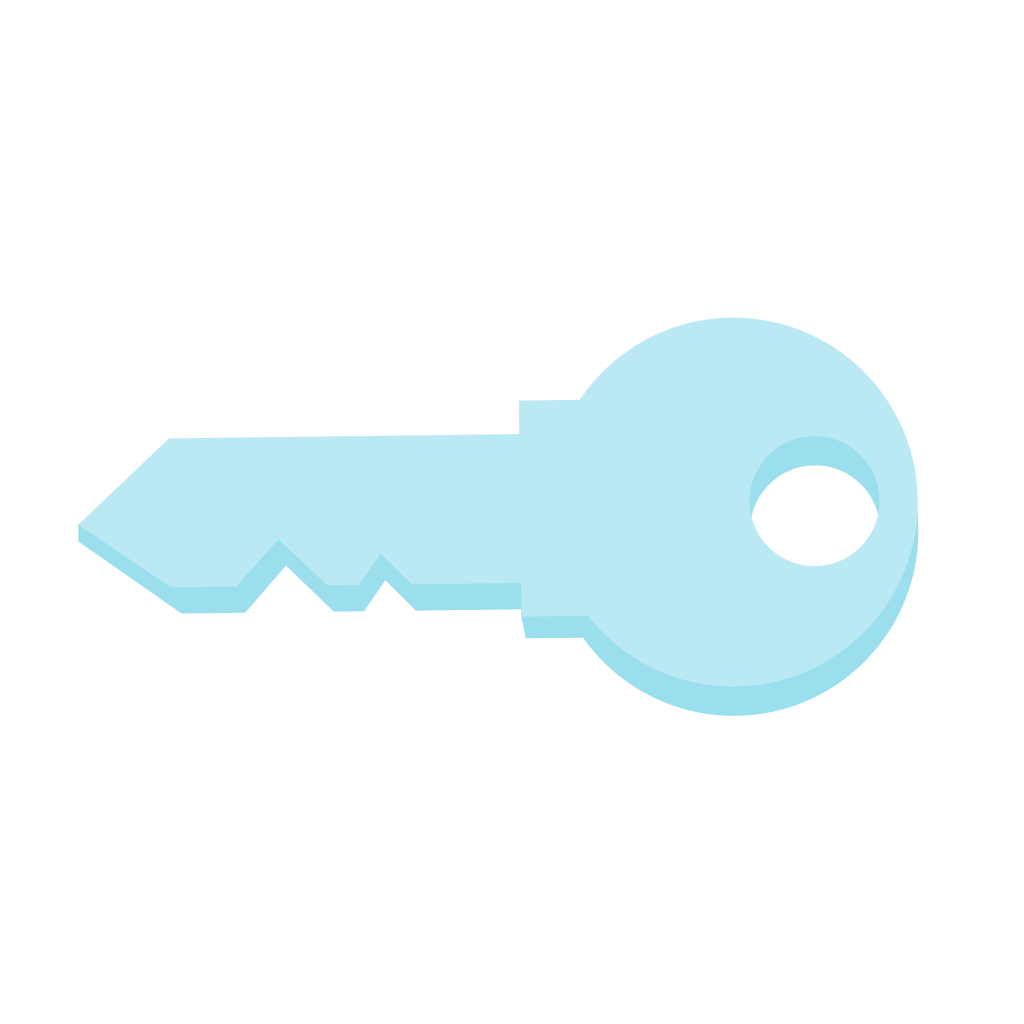 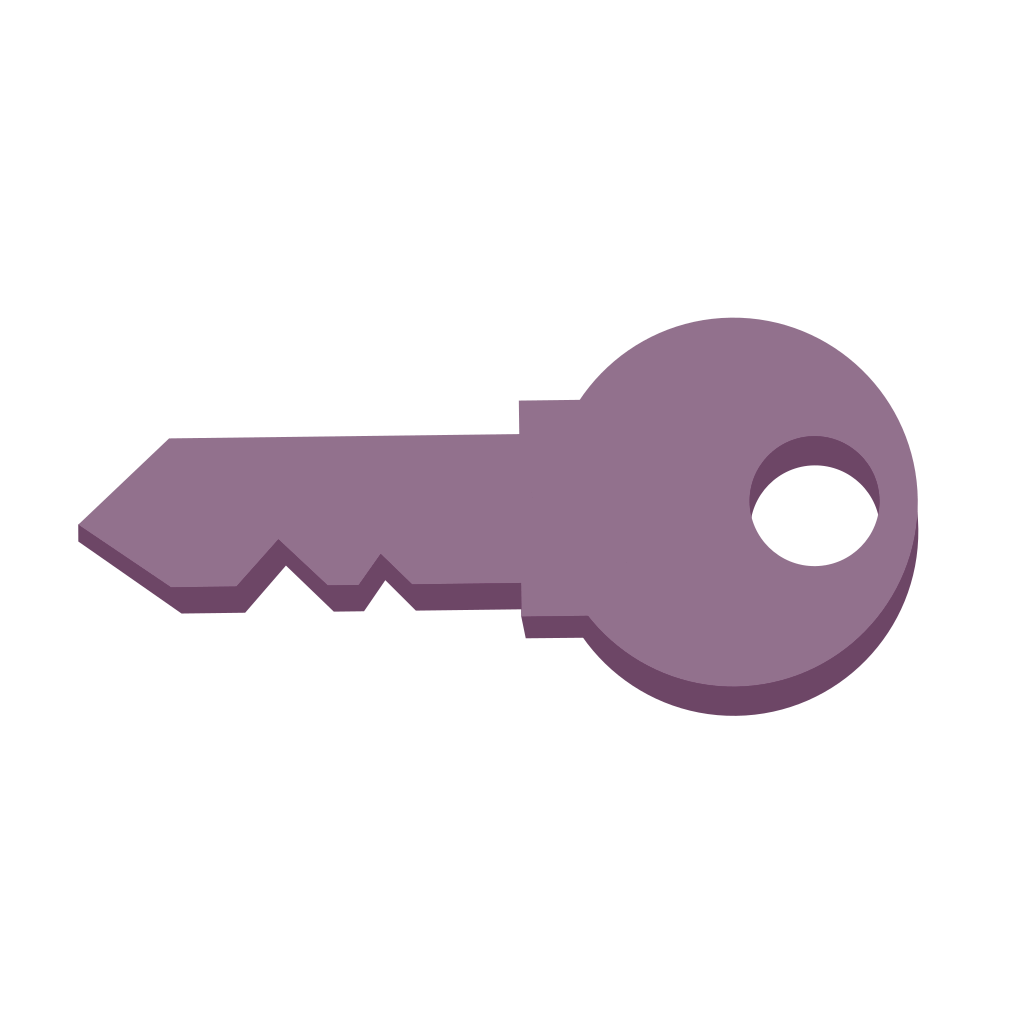 -
=
-
=
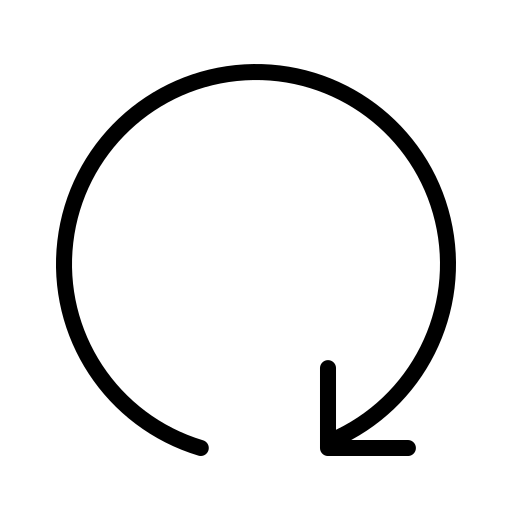 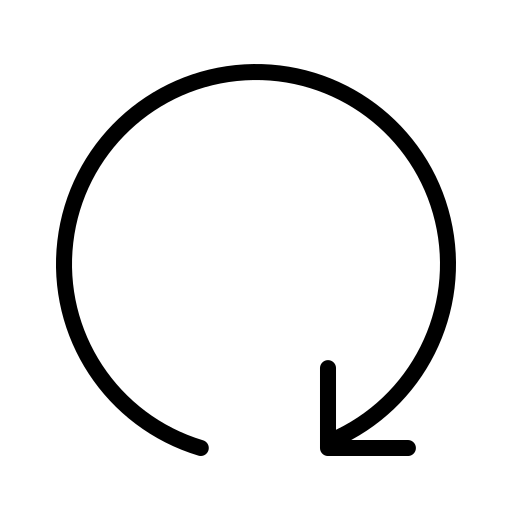 k4,3
k4,5
k3,6
k3,2
k3,4
k4,6
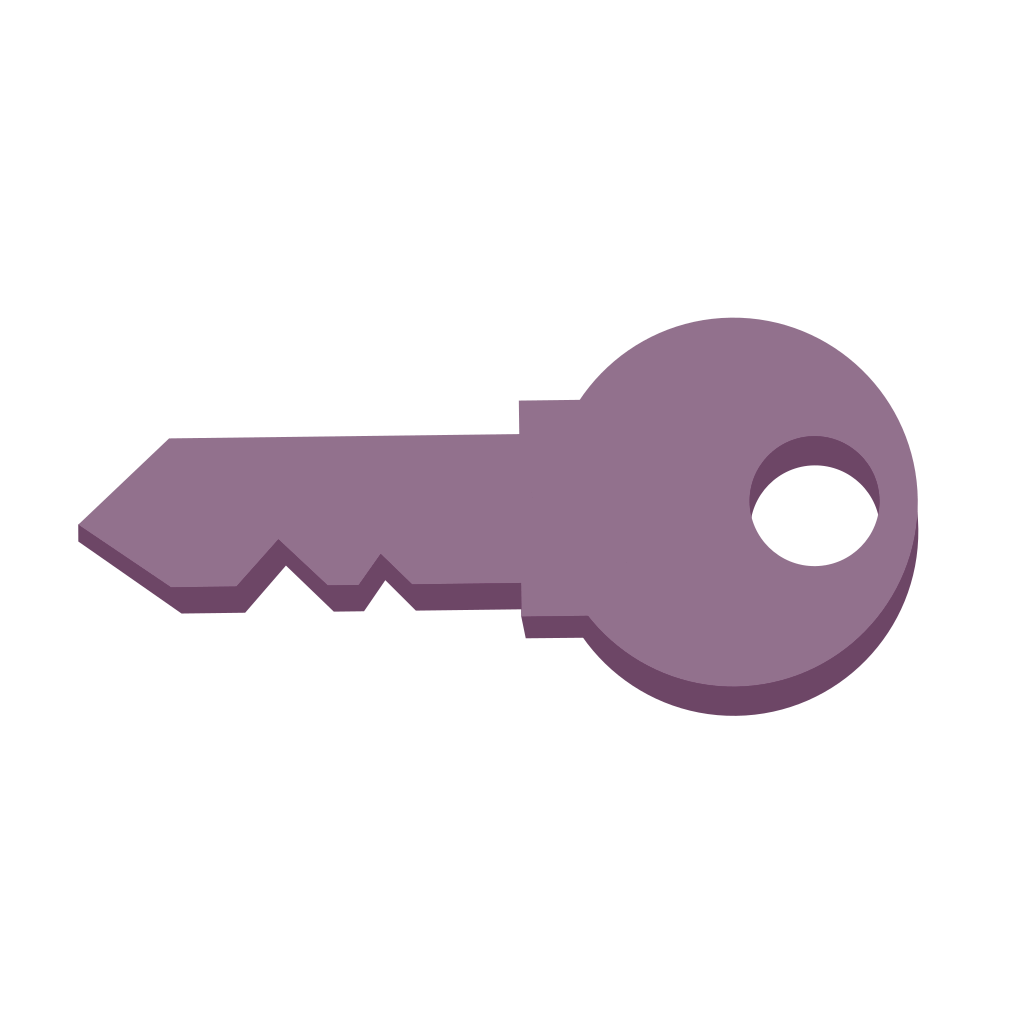 ~ same distribution!
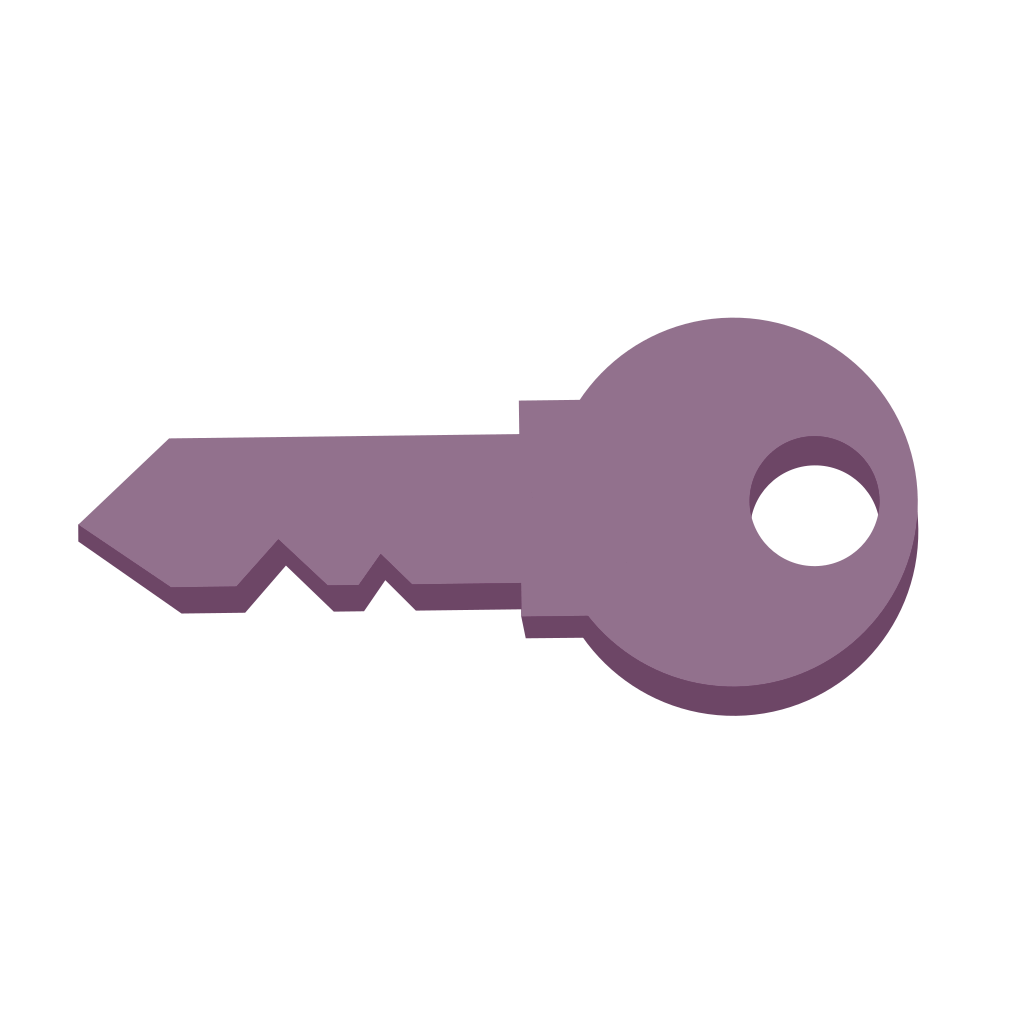 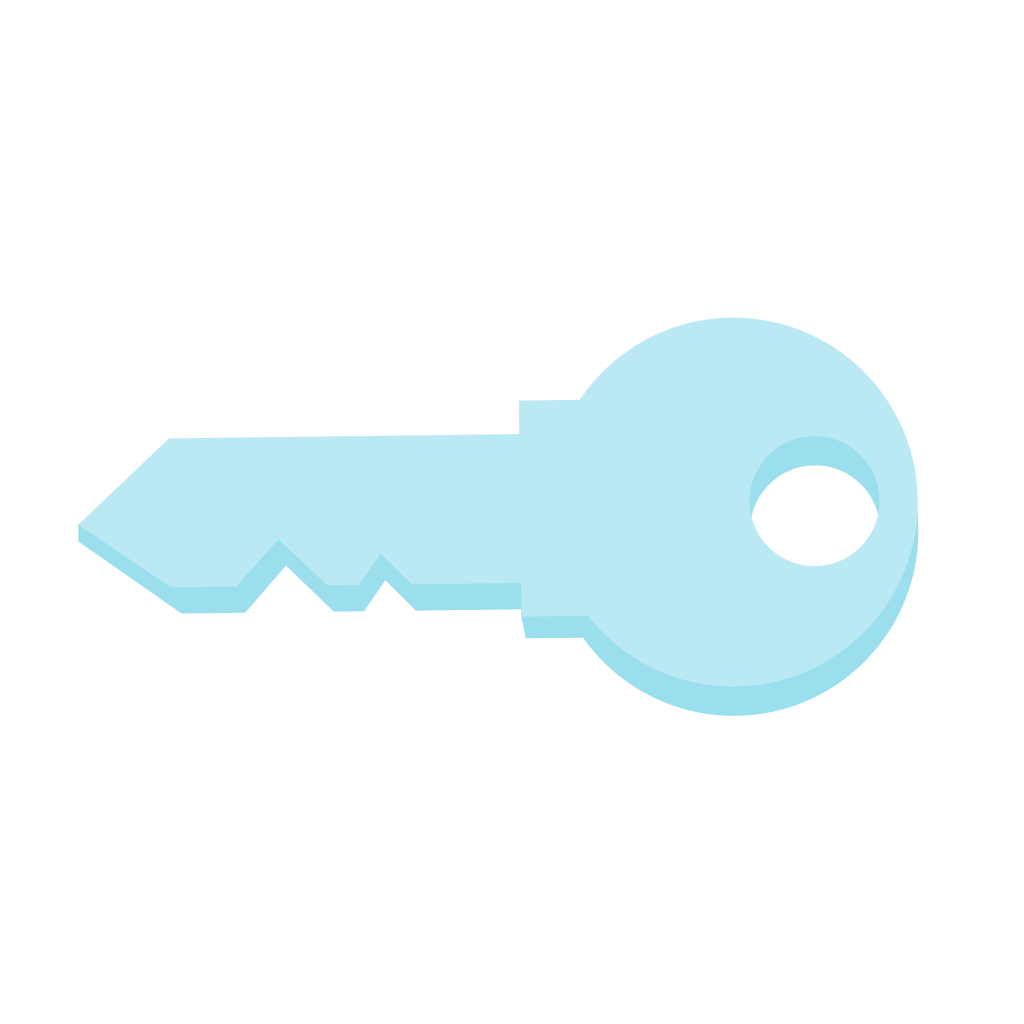 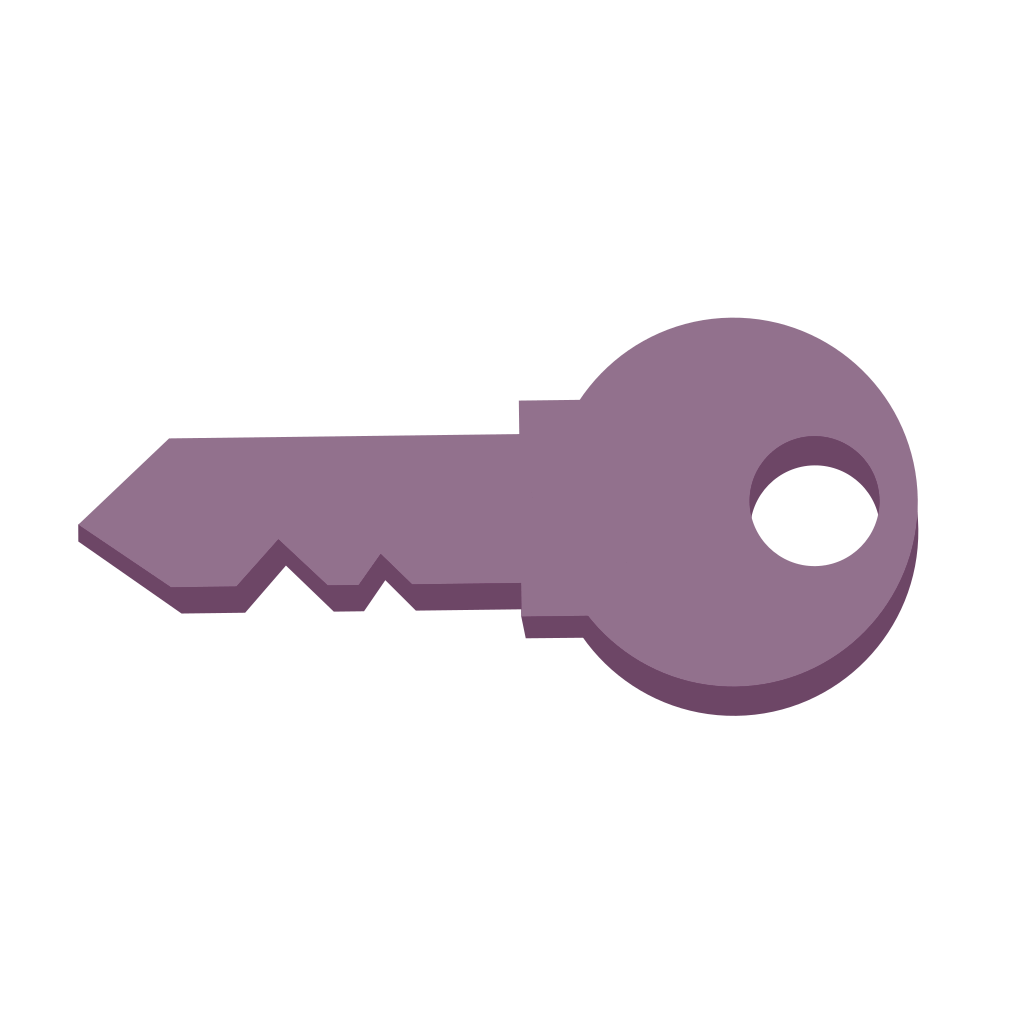 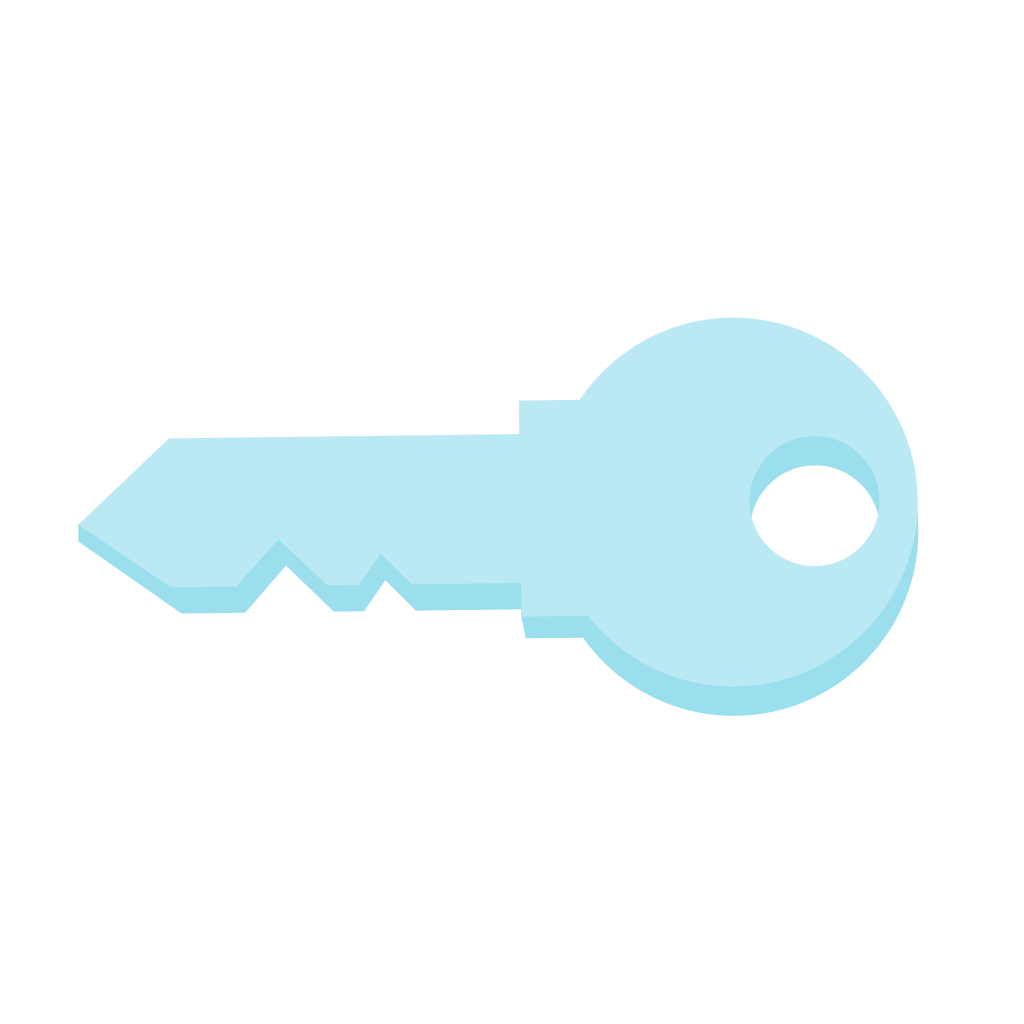 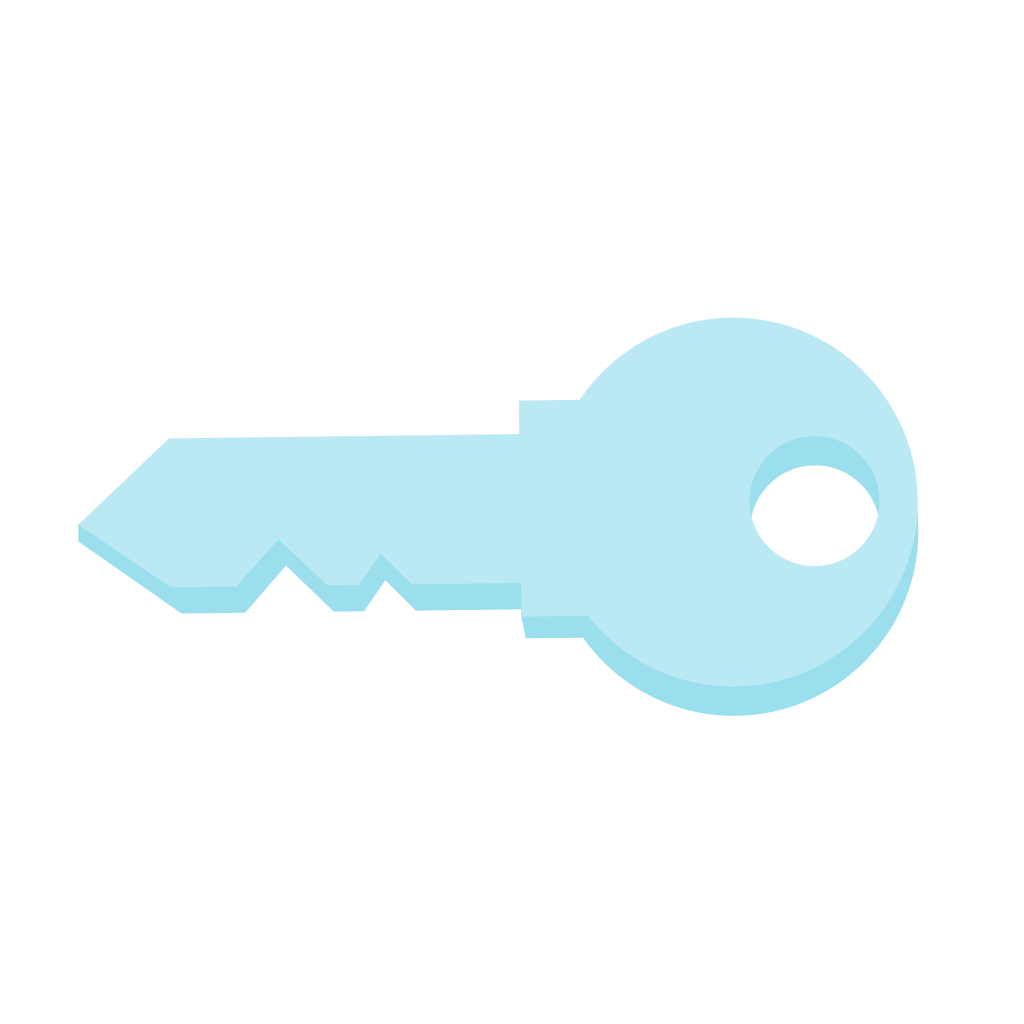 Asiacrypt 2024, December 12
Building t-out-of-n Threshold VOPRF
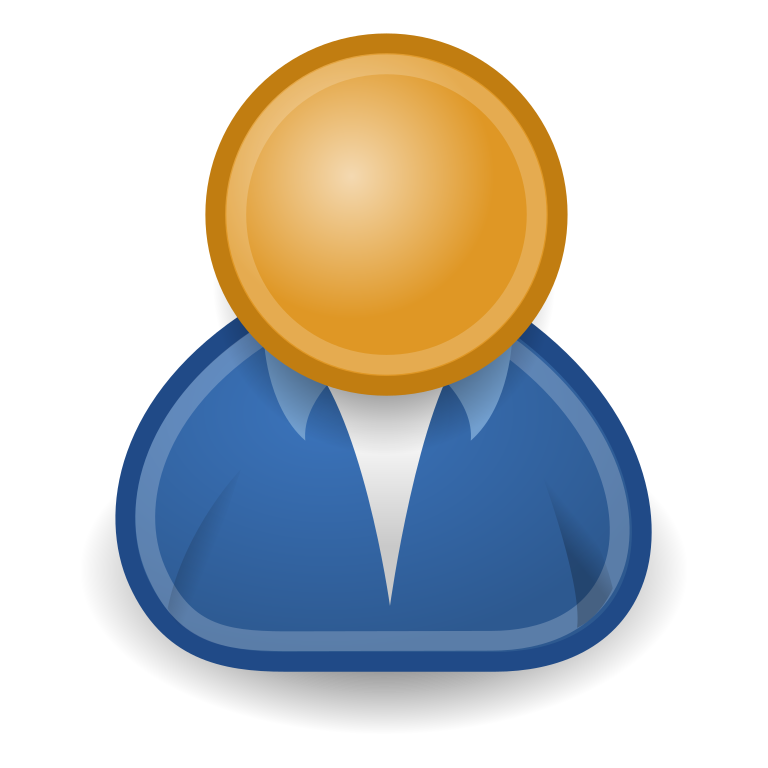 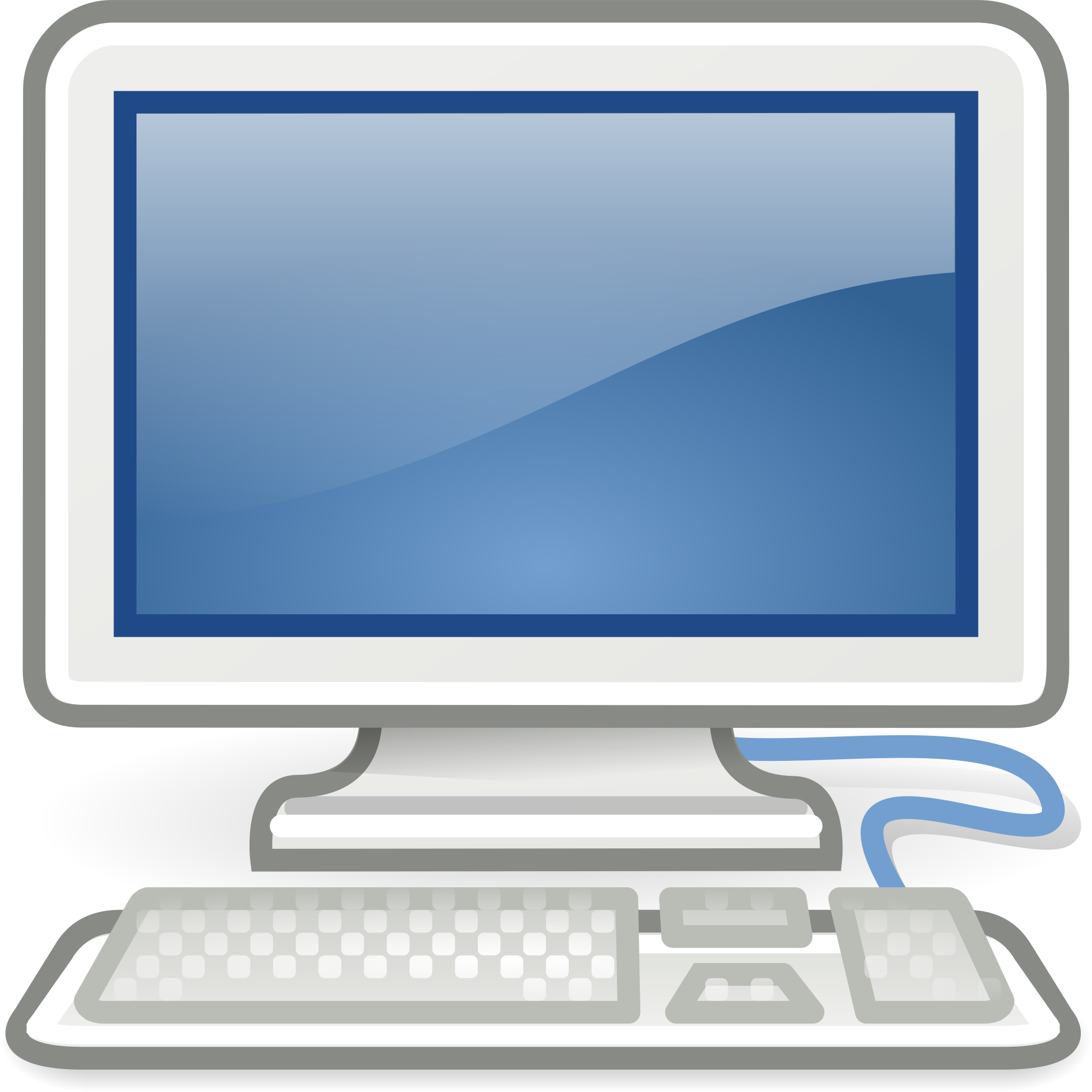 *: different & bit more complicated than n-out-of-n case
Asiacrypt 2024, December 12
Conclusion
Built a practical(ish) lattice based VOPRF based on [ADDS21]
Reduced server noise by changing the security notion and using RD
Improved verifiability assumption using techniques from lattice NIKEs
Updated ZKPs used in protocol by using state-of-the-art ZKPs and structure preserving relations
Built first n-out-of-n and t-out-of-n threshold VOPRFs from lattices
n-out-of-n requires little to no change
t-out-of-n needs trusted setup & cut-and-choose type of techniques 
Future Work
Remove second superpolynomial factor
Other LWE variants (and Rényi replacements)
Asiacrypt 2024, December 12
Conclusion
Built a practical(ish) lattice based VOPRF based on [ADDS21]
Reduced server noise by changing the security notion and using RD
Improved verifiability assumption using techniques from lattice NIKEs
Updated ZKPs used in protocol by using state-of-the-art ZKPs and structure preserving relations
Built first n-out-of-n and t-out-of-n threshold VOPRFs from lattices
n-out-of-n requires little to no change
t-out-of-n needs trusted setup & cut-and-choose type of techniques 
Future Work
Remove second superpolynomial factor
Other LWE variants (and Rényi replacements)
Asiacrypt 2024, December 12
Conclusion
Built a practical(ish) lattice based VOPRF based on [ADDS21]
Reduced server noise by changing the security notion and using RD
Improved verifiability assumption using techniques from lattice NIKEs
Updated ZKPs used in protocol by using state-of-the-art ZKPs and structure preserving relations
Built first n-out-of-n and t-out-of-n threshold VOPRFs from lattices
n-out-of-n requires little to no change
t-out-of-n needs trusted setup & cut-and-choose type of techniques 
Future Work
Remove second superpolynomial factor
Other LWE variants (and Rényi replacements)
Asiacrypt 2024, December 12
Conclusion
Built a practical(ish) lattice based VOPRF based on [ADDS21]
Reduced server noise by changing the security notion and using RD
Improved verifiability assumption using techniques from lattice NIKEs
Updated ZKPs used in protocol by using state-of-the-art ZKPs and structure preserving relations
Built first n-out-of-n and t-out-of-n threshold VOPRFs from lattices
n-out-of-n requires little to no change
t-out-of-n needs trusted setup & cut-and-choose type of techniques 
Future Work
Remove second superpolynomial factor
Other LWE variants (and Rényi replacements)
Asiacrypt 2024, December 12
Conclusion
Built a practical(ish) lattice based VOPRF based on [ADDS21]
Reduced server noise by changing the security notion and using RD
Improved verifiability assumption using techniques from lattice NIKEs
Updated ZKPs used in protocol by using state-of-the-art ZKPs and structure preserving relations
Built first n-out-of-n and t-out-of-n threshold VOPRFs from lattices
n-out-of-n requires little to no change
t-out-of-n needs trusted setup & cut-and-choose type of techniques 
Future Work
Remove second superpolynomial factor
Other LWE variants (and Rényi replacements)
Asiacrypt 2024, December 12
Conclusion
Built a practical(ish) lattice based VOPRF based on [ADDS21]
Reduced server noise by changing the security notion and using RD
Improved verifiability assumption using techniques from lattice NIKEs
Updated ZKPs used in protocol by using state-of-the-art ZKPs and structure preserving relations
Built first n-out-of-n and t-out-of-n threshold VOPRFs from lattices
n-out-of-n requires little to no change
t-out-of-n needs trusted setup & cut-and-choose type of techniques 
Future Work
Remove second superpolynomial factor
Other LWE variants (and Rényi replacements)
Asiacrypt 2024, December 12
Conclusion
Built a practical(ish) lattice based VOPRF based on [ADDS21]
Reduced server noise by changing the security notion and using RD
Improved verifiability assumption using techniques from lattice NIKEs
Updated ZKPs used in protocol by using state-of-the-art ZKPs and structure preserving relations
Built first n-out-of-n and t-out-of-n threshold VOPRFs from lattices
n-out-of-n requires little to no change
t-out-of-n needs trusted setup & cut-and-choose type of techniques 
Future Work
Remove second superpolynomial factor
Other LWE variants (and Rényi replacements)
Asiacrypt 2024, December 12
Conclusion
Built a practical(ish) lattice based VOPRF based on [ADDS21]
Reduced server noise by changing the security notion and using RD
Improved verifiability assumption using techniques from lattice NIKEs
Updated ZKPs used in protocol by using state-of-the-art ZKPs and structure preserving relations
Built first n-out-of-n and t-out-of-n threshold VOPRFs from lattices
n-out-of-n requires little to no change
t-out-of-n needs trusted setup & cut-and-choose type of techniques 
Future Work
Remove second superpolynomial factor
Other LWE variants (and Rényi replacements)
Asiacrypt 2024, December 12
Conclusion
Built a practical(ish) lattice based VOPRF based on [ADDS21]
Reduced server noise by changing the security notion and using RD
Improved verifiability assumption using techniques from lattice NIKEs
Updated ZKPs used in protocol by using state-of-the-art ZKPs and structure preserving relations
Built first n-out-of-n and t-out-of-n threshold VOPRFs from lattices
n-out-of-n requires little to no change
t-out-of-n needs trusted setup & cut-and-choose type of techniques 
Future Work
Remove second superpolynomial factor
Other LWE variants (and Rényi replacements)
Asiacrypt 2024, December 12
Conclusion
Built a practical(ish) lattice based VOPRF based on [ADDS21]
Reduced server noise by changing the security notion and using RD
Improved verifiability assumption using techniques from lattice NIKEs
Updated ZKPs used in protocol by using state-of-the-art ZKPs and structure preserving relations
Built first n-out-of-n and t-out-of-n threshold VOPRFs from lattices
n-out-of-n requires little to no change
t-out-of-n needs trusted setup & cut-and-choose type of techniques 
Future Work
Remove second superpolynomial factor
Other LWE variants (and Rényi replacements)
Asiacrypt 2024, December 12
Conclusion
Built a practical(ish) lattice based VOPRF based on [ADDS21]
Reduced server noise by changing the security notion and using RD
Improved verifiability assumption using techniques from lattice NIKEs
Updated ZKPs used in protocol by using state-of-the-art ZKPs and structure preserving relations
Built first n-out-of-n and t-out-of-n threshold VOPRFs from lattices
n-out-of-n requires little to no change
t-out-of-n needs trusted setup & cut-and-choose type of techniques 
Future Work
Remove second superpolynomial factor
Other LWE variants (and Rényi replacements)
Asiacrypt 2024, December 12
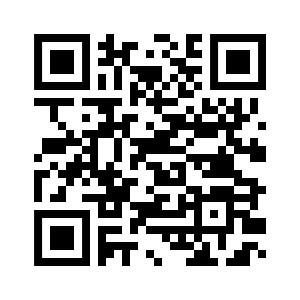 Thank You!
Full Version: https://ia.cr/2024/1459
Asiacrypt 2024, December 12
References
[ADDS21]:Martin R. Albrecht, Alex Davidson, Amit Deo, and Nigel P. Smart. Round-optimal verifiable oblivious pseudorandom functions from ideal lattices. In PKC 2021.
[BLR18+]: Shi Bai, Tancr`ede Lepoint, Adeline Roux-Langlois, Amin Sakzad, Damien Stehl´e, and Ron Steinfeld. Improved security proofs in lattice-based cryptography: Using the R´enyi divergence rather than the statistical distance. In JOC April 2018.
[BP14]: Abhishek Banerjee and Chris Peikert. New and improved key-homomorphic pseudorandom functions. In CRYPTO 2014.
[BS23]:Ward Beullens and Gregor Seiler. LaBRADOR: Compact proofs for R1CS from module-SIS. In CRYPTO 2023.
[GdKQ+23]: Phillip Gajland, Bor de Kock, Miguel Quaresma, Giulio Malavolta, and Peter Schwabe. Swoosh: Practical lattice-based non-interactive key exchange. In USENIX 2024.
[LNP22]: Vadim Lyubashevsky, Ngoc Khanh Nguyen, and Maxime Planccon. Lattice-based zero-knowledge proofs and applications: Shorter, simpler, and more general. In CRYPTO 2022.
[YAZ+19]: Rupeng Yang, Man Ho Au, Zhenfei Zhang, Qiuliang Xu, Zuoxia Yu, and William Whyte. Efficient lattice-based zero-knowledge arguments with standard soundness: Construction and applications. In CRYPTO 2019
Asiacrypt 2024, December 12